الفصل الأول
 رياضيات 5
العام الدراسي 1443هـ
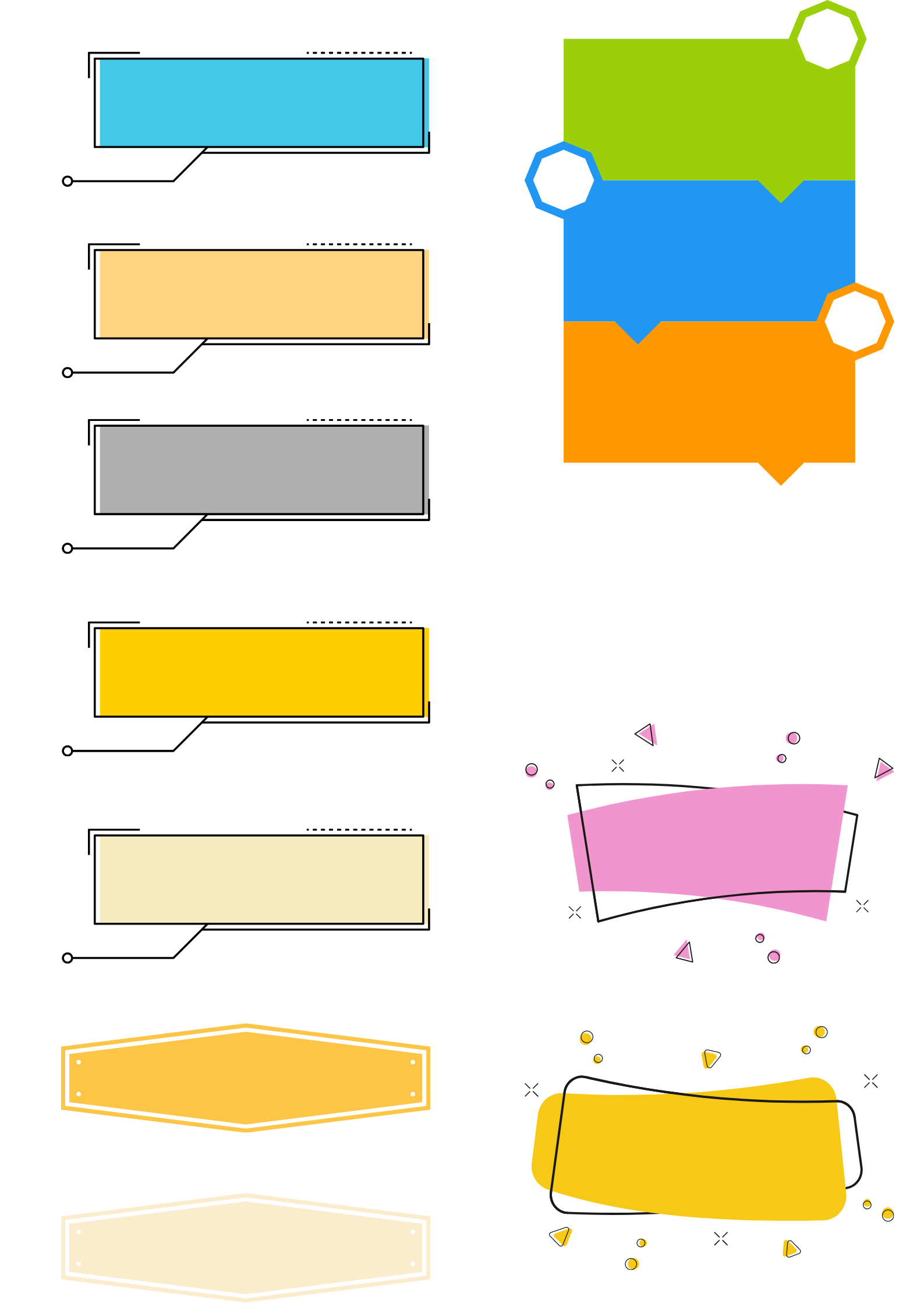 إعداد: أ/عبدالعزيز الشريف
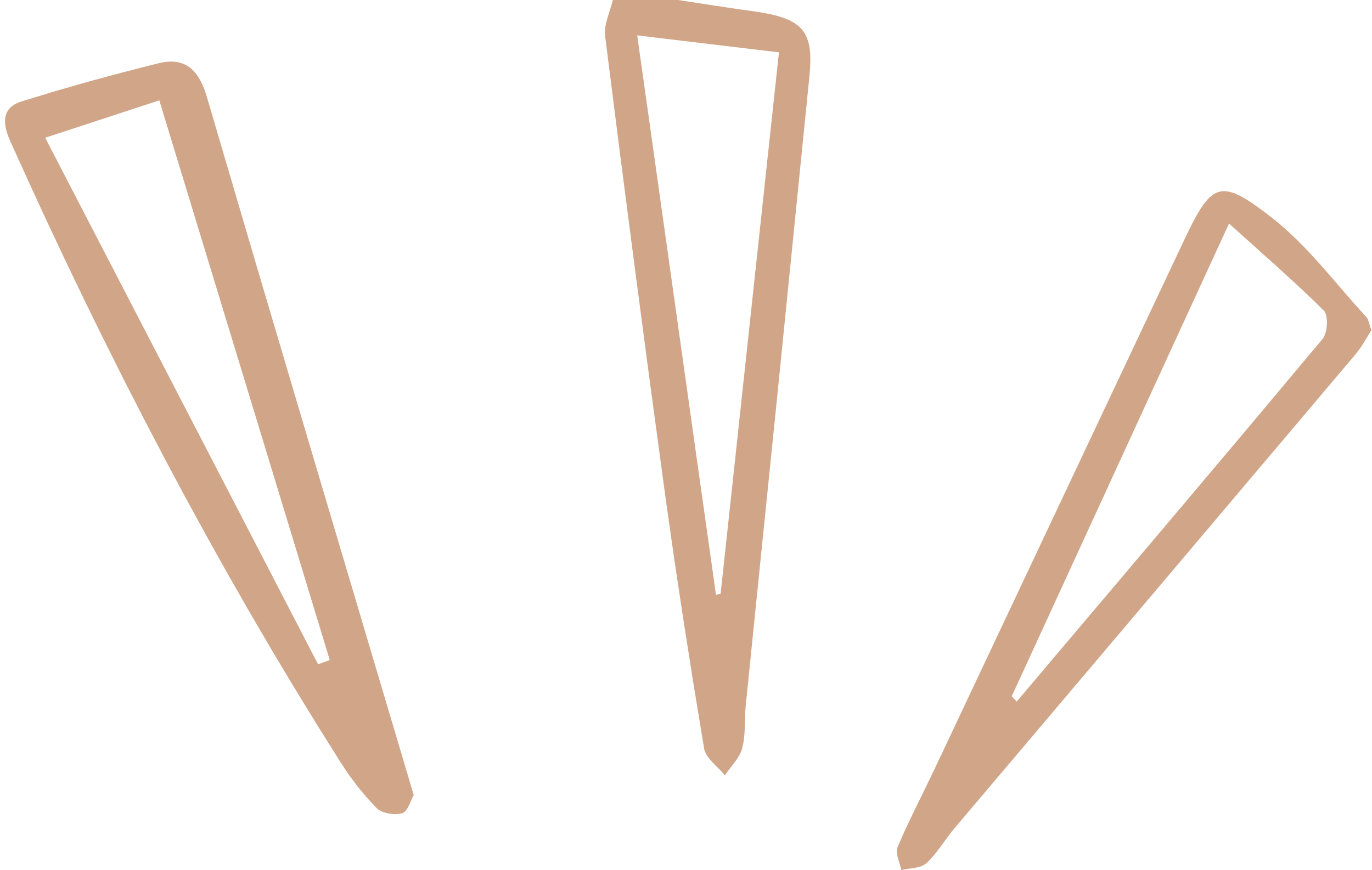 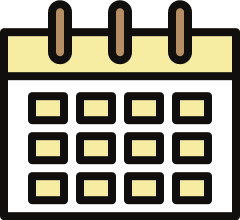 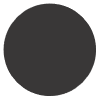 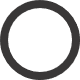 اليوم:
التاريخ:
المادة:
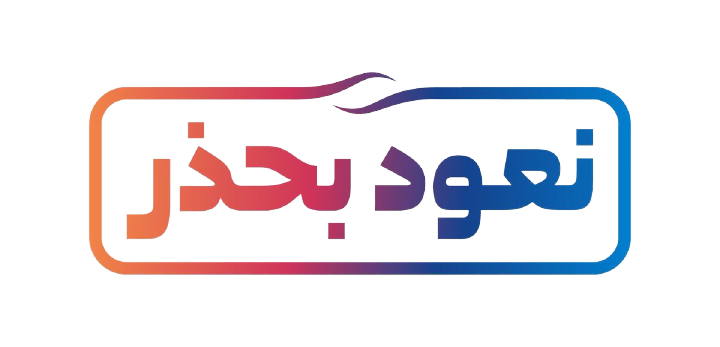 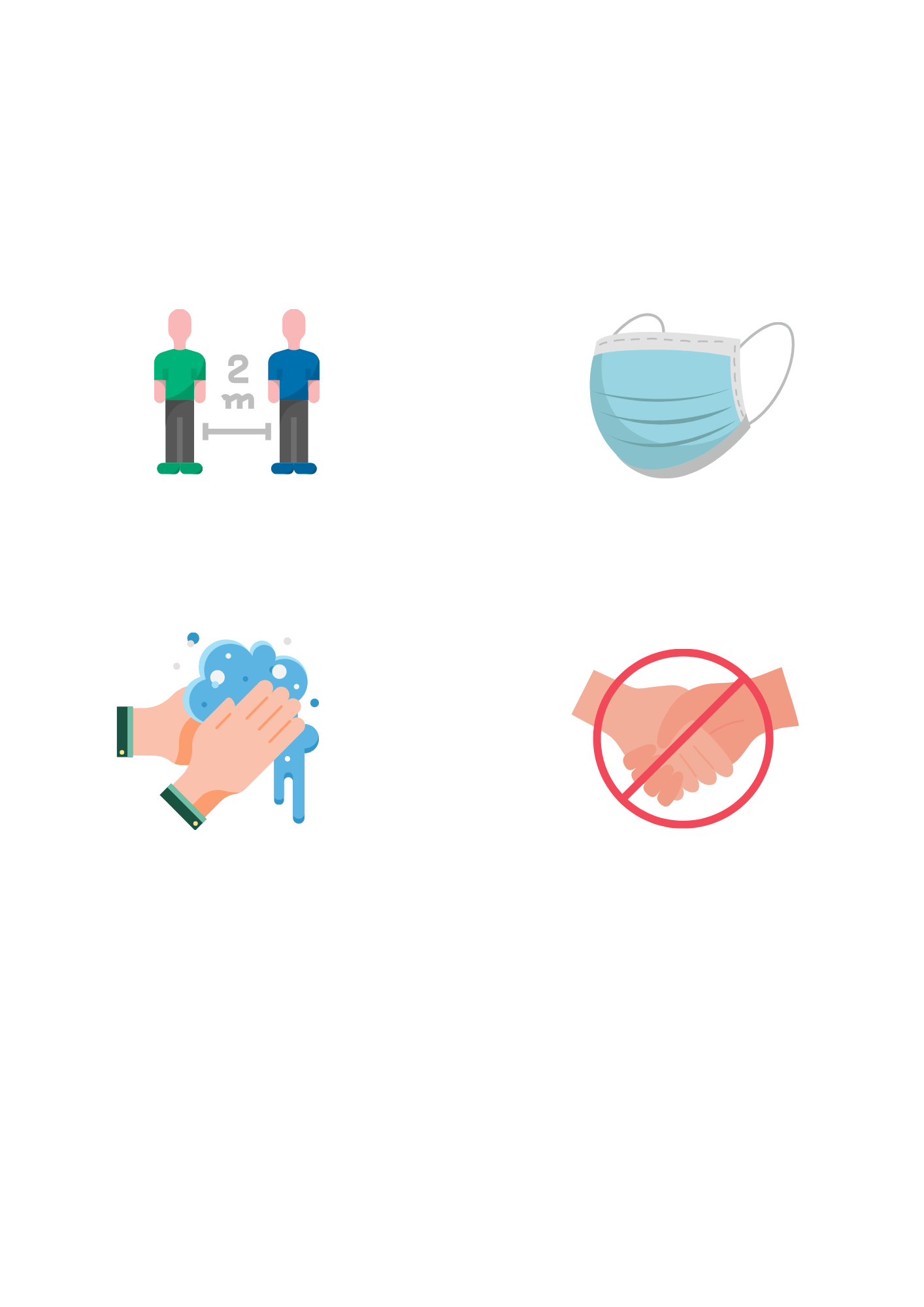 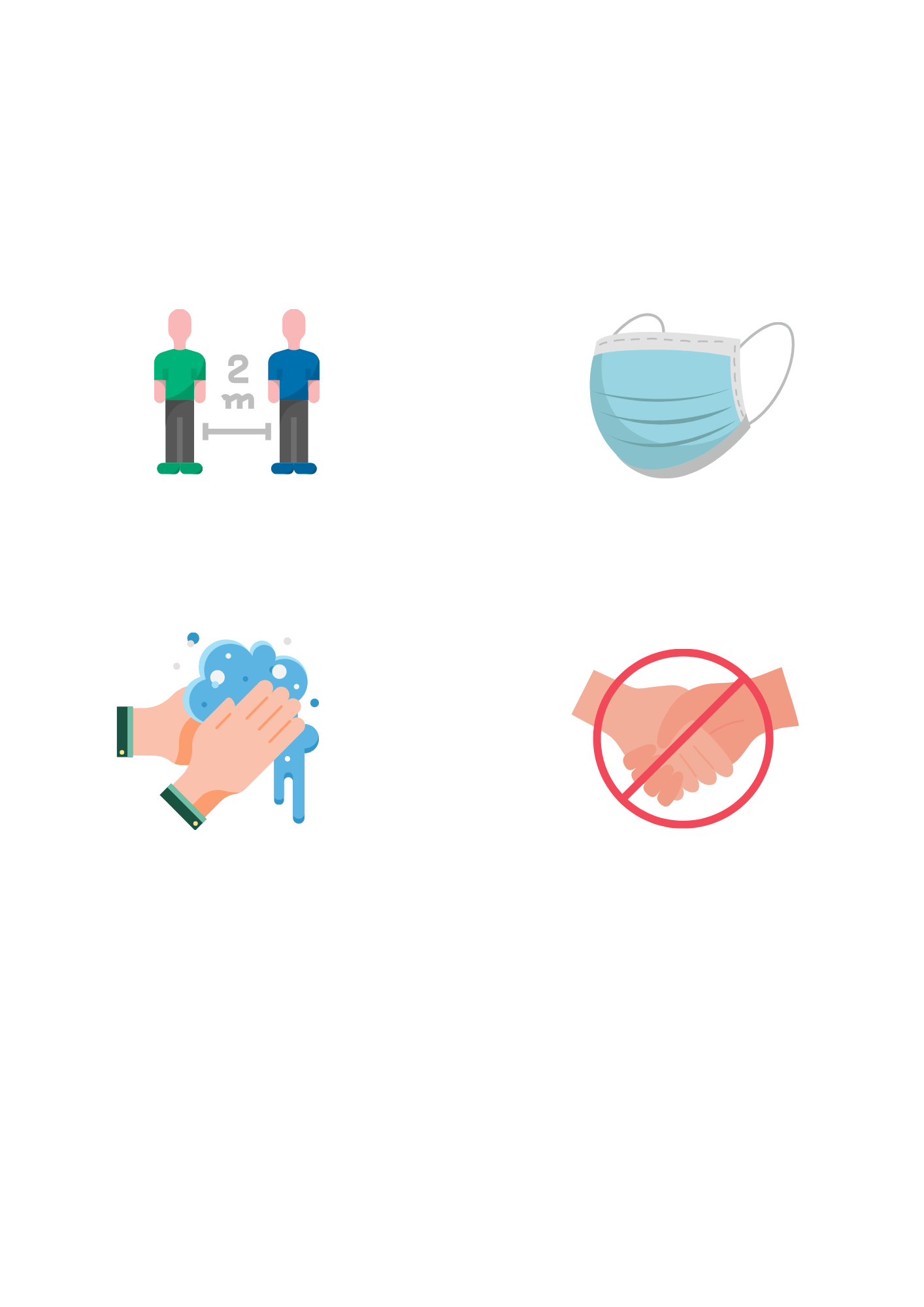 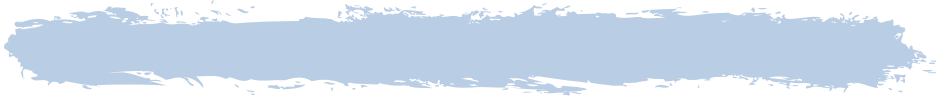 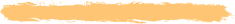 غسل اليدين
الالتزام بارتداء الكمامة
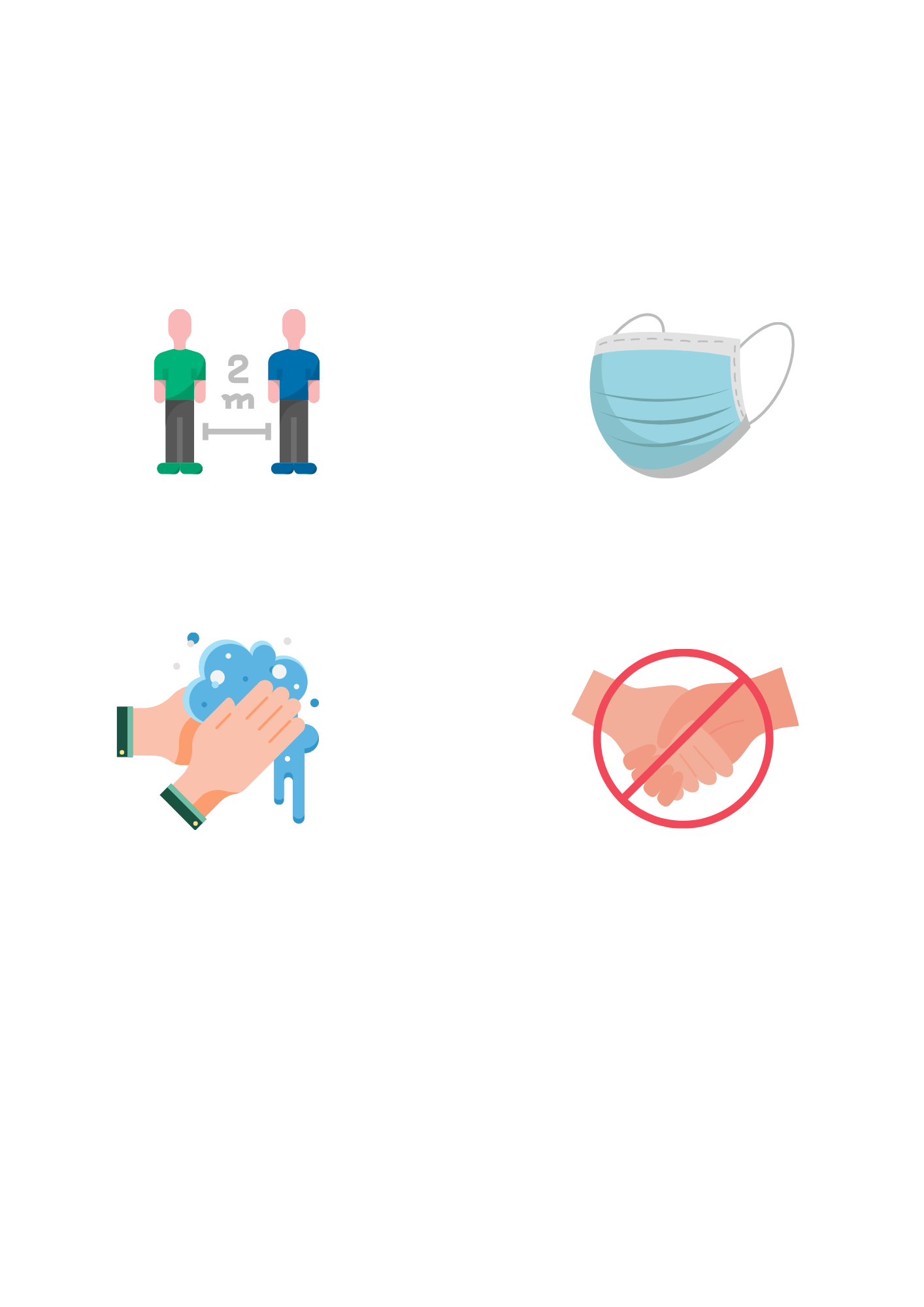 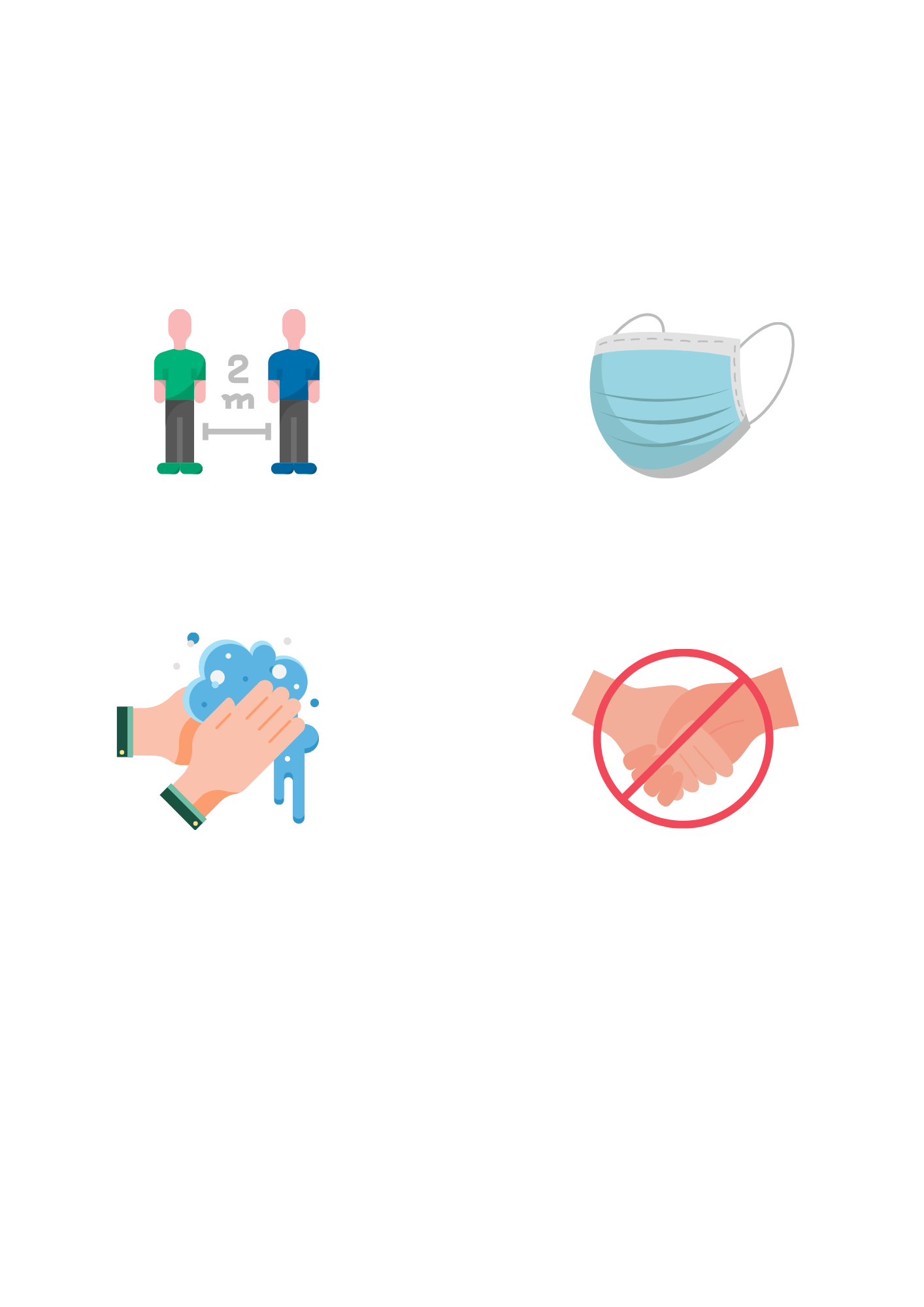 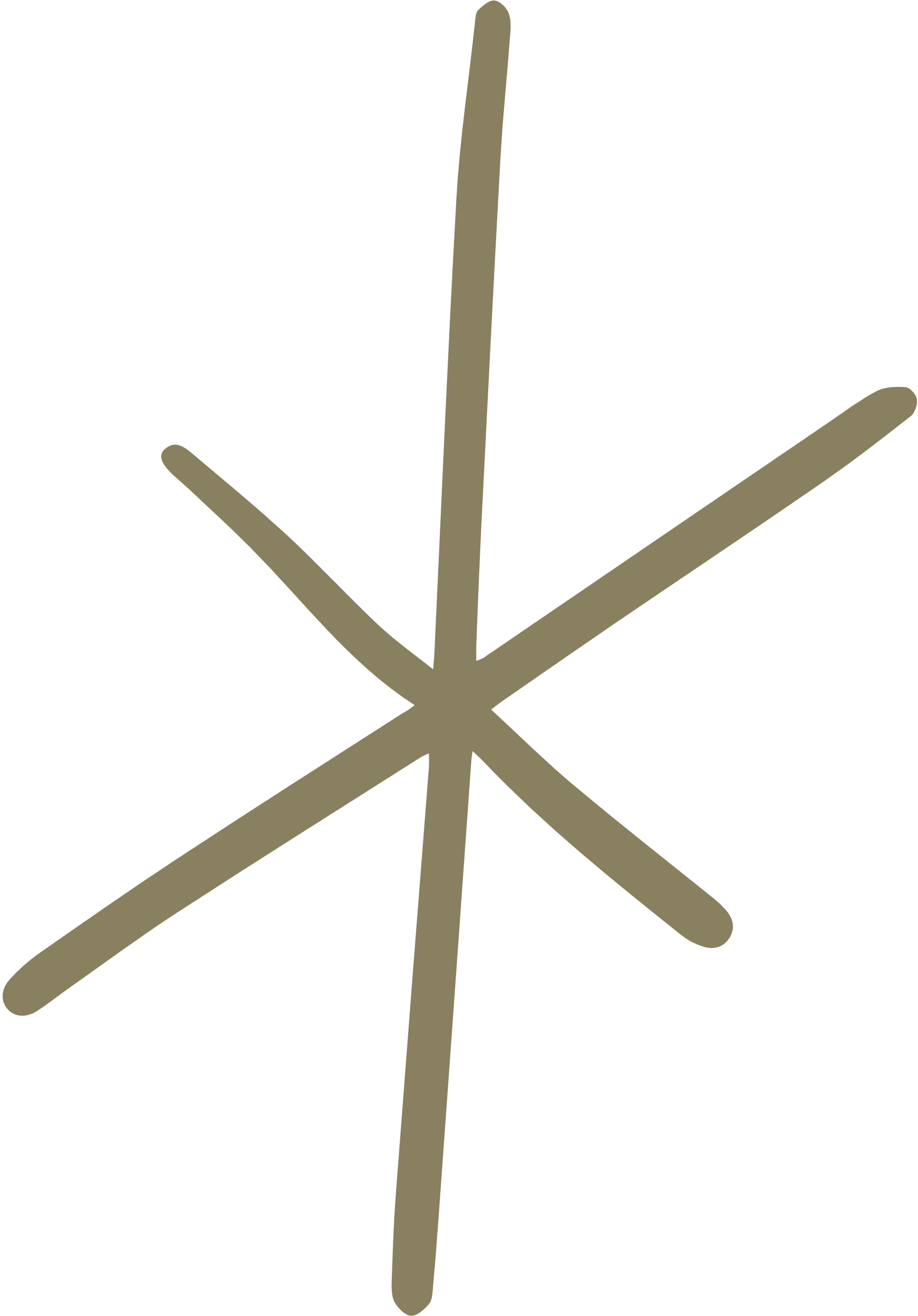 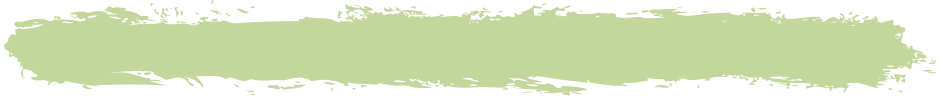 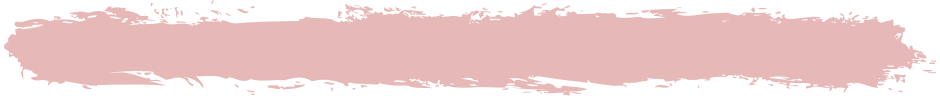 عدم المصافحة
التباعد الاجتماعي
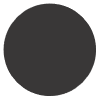 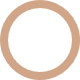 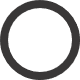 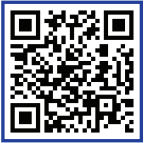 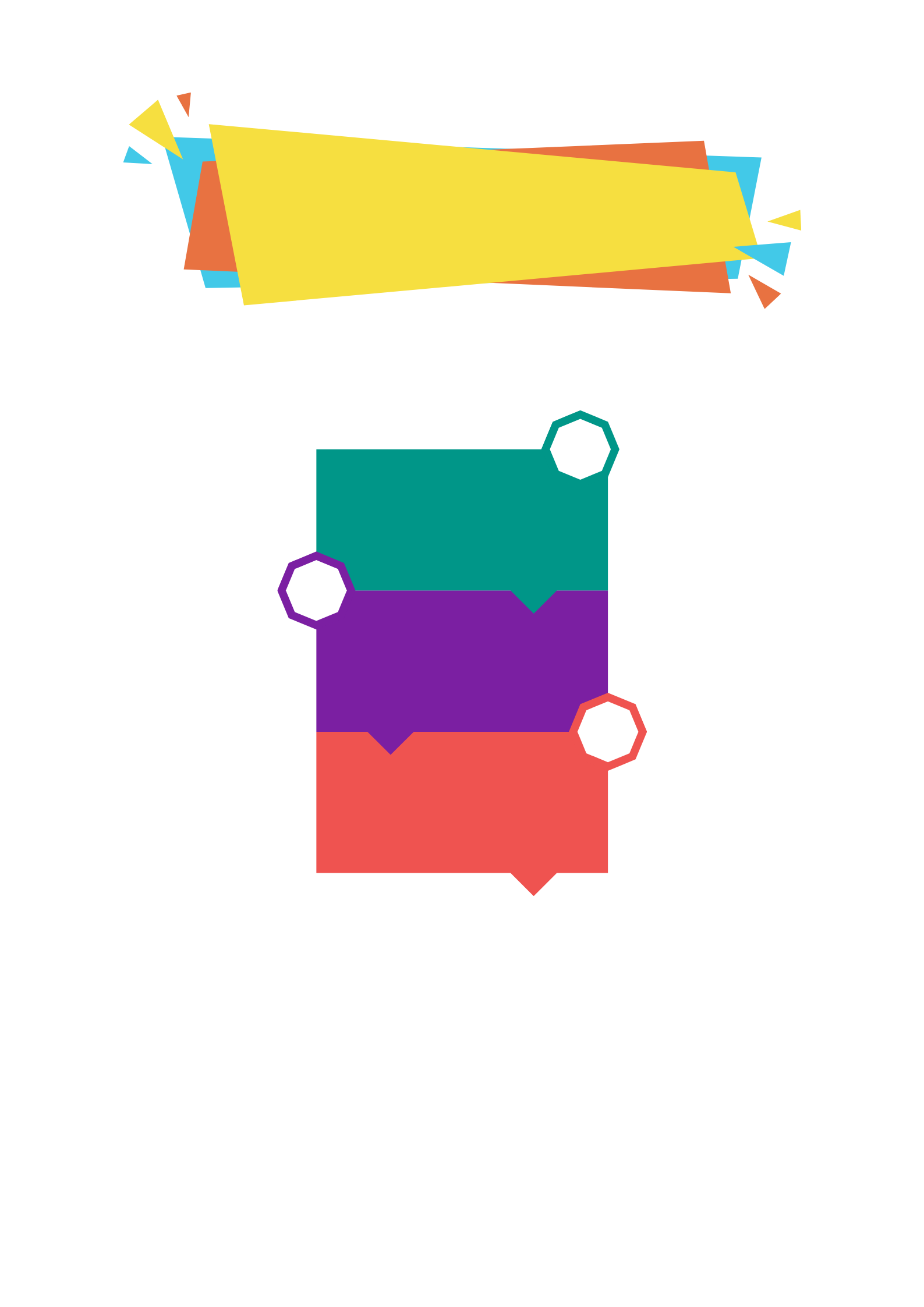 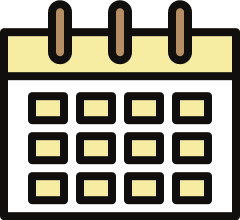 1-1 الدوال
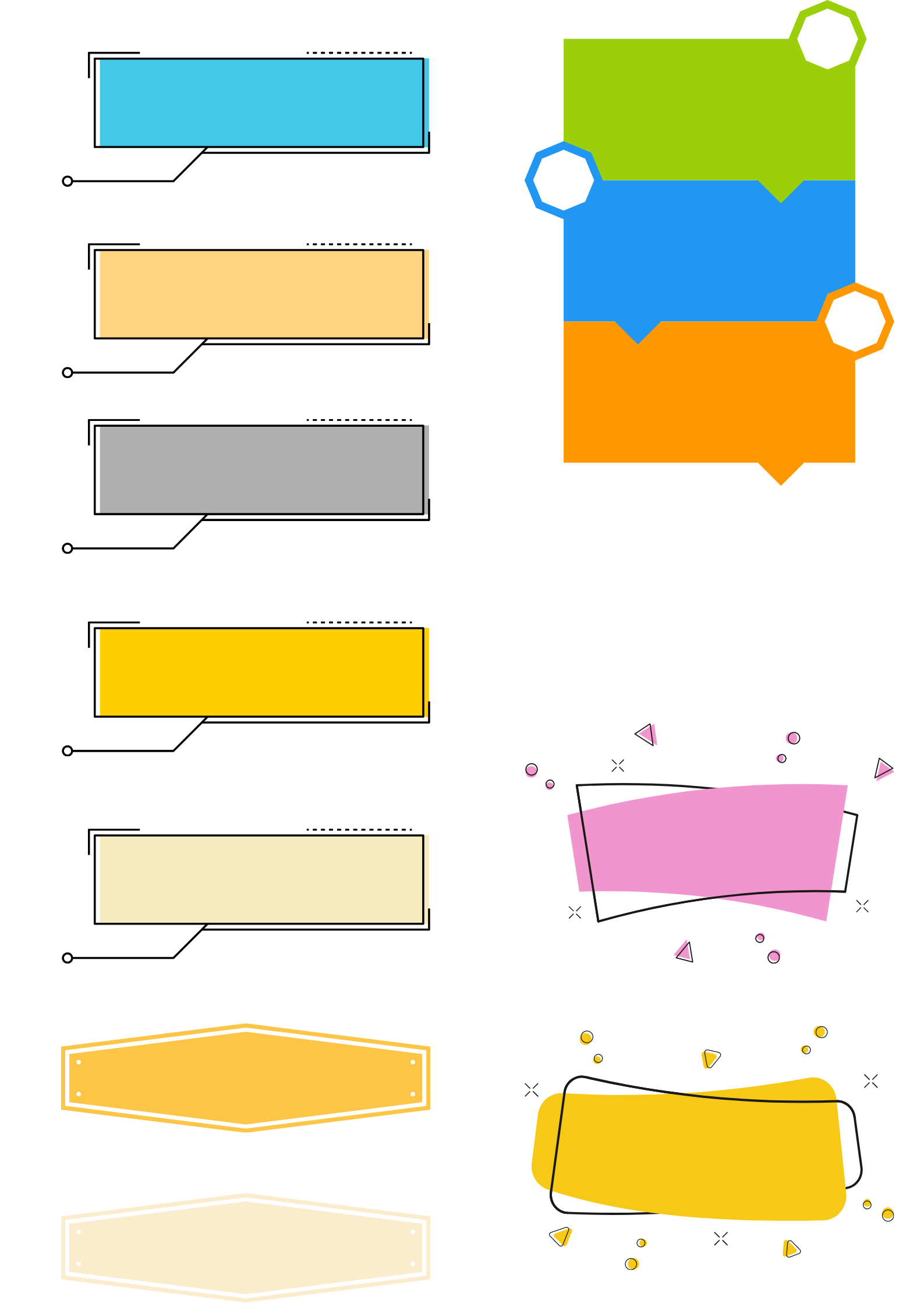 رابط الدرس الرقمي
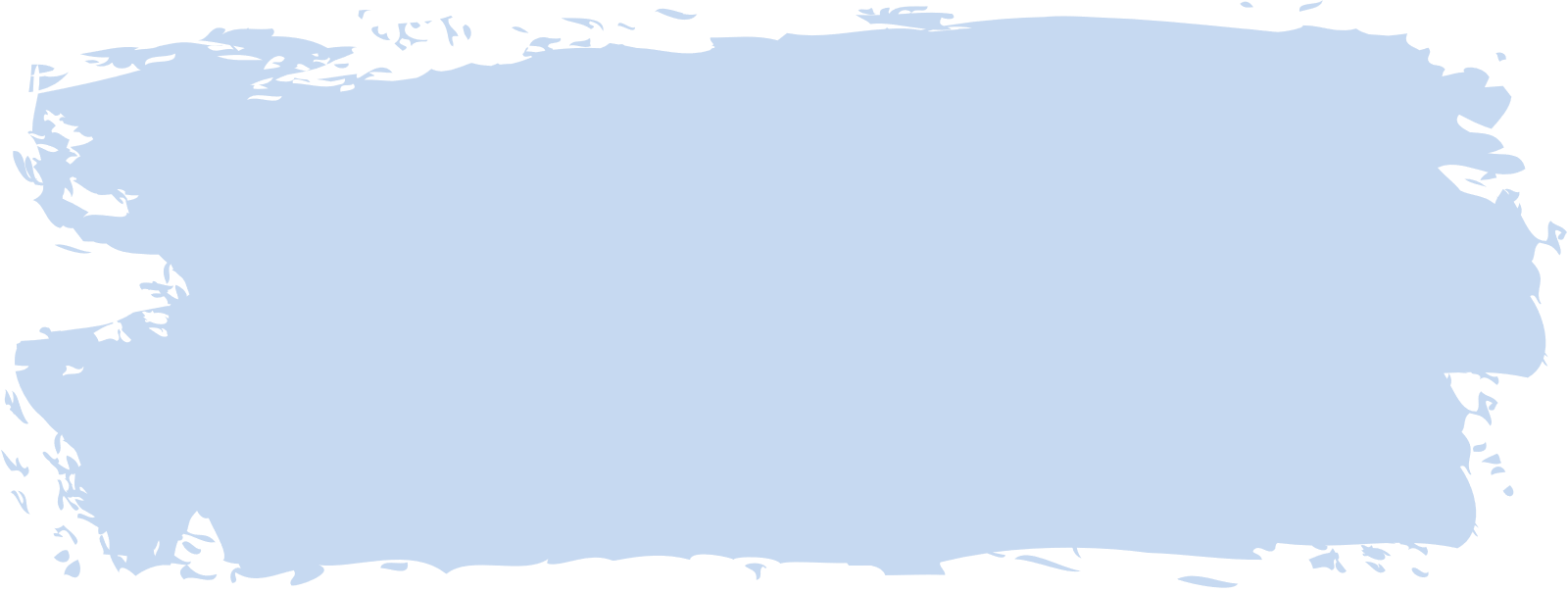 فيما سبق
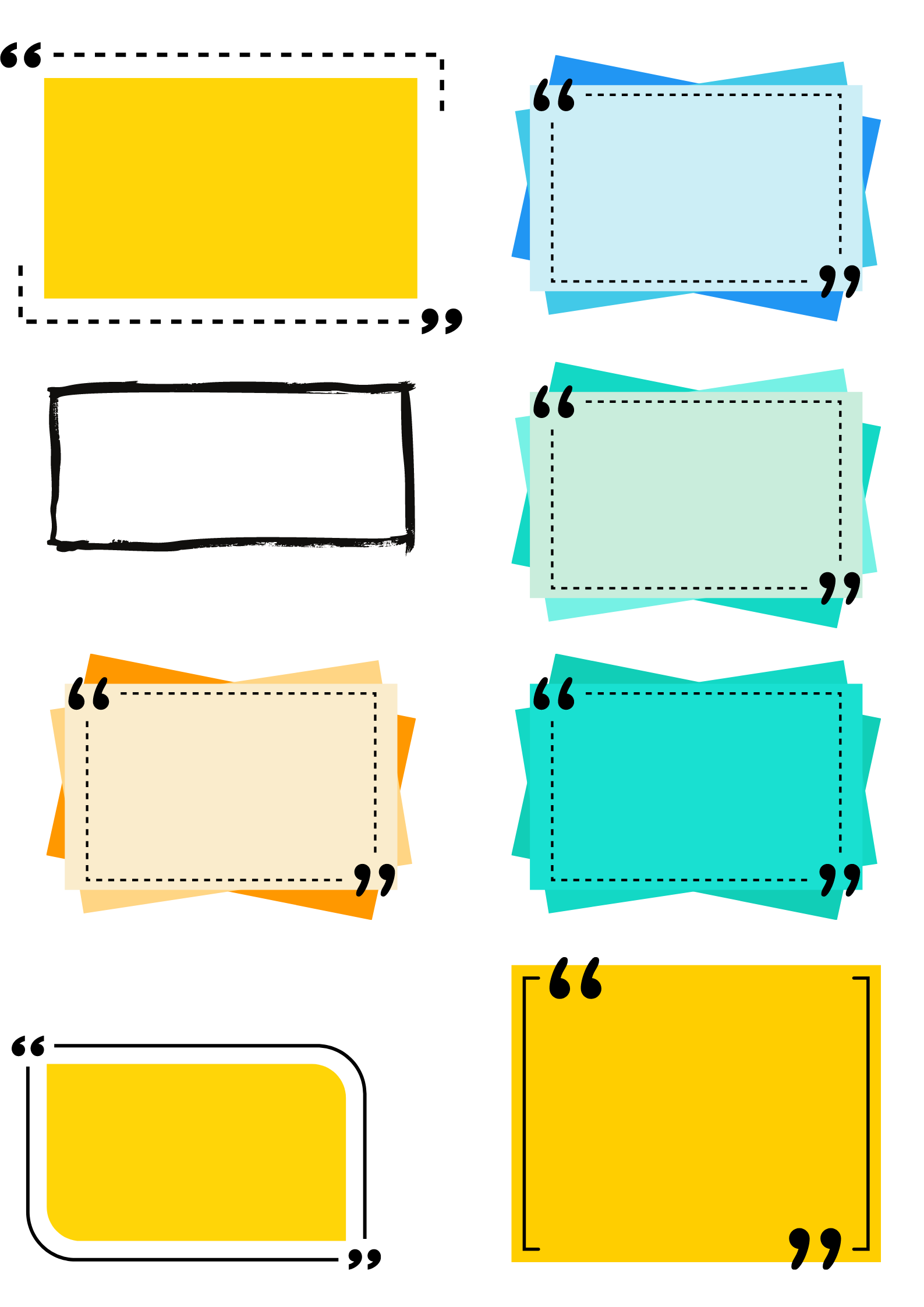 درست مجموعة الأعداد و رموزها.
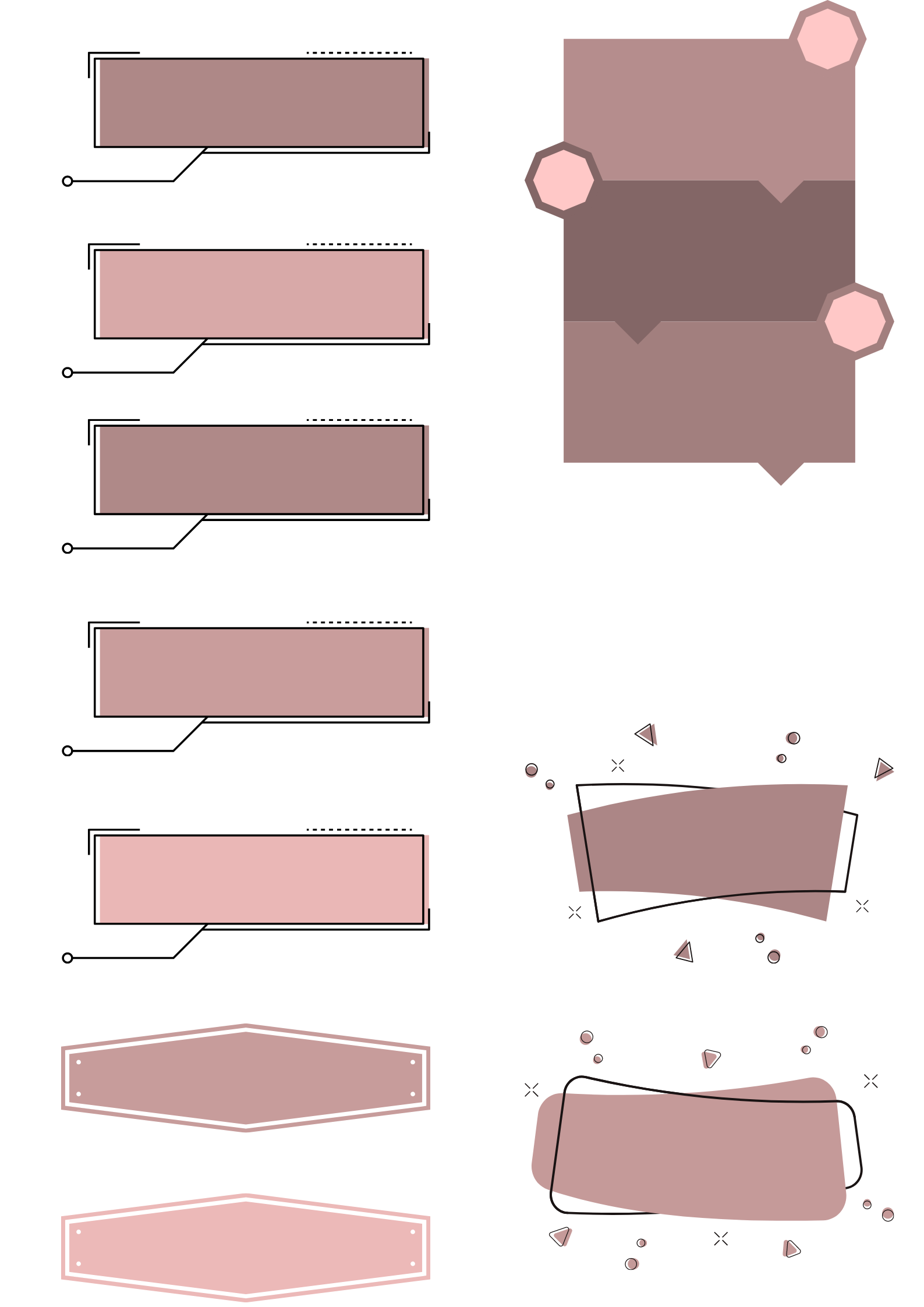 و الآن
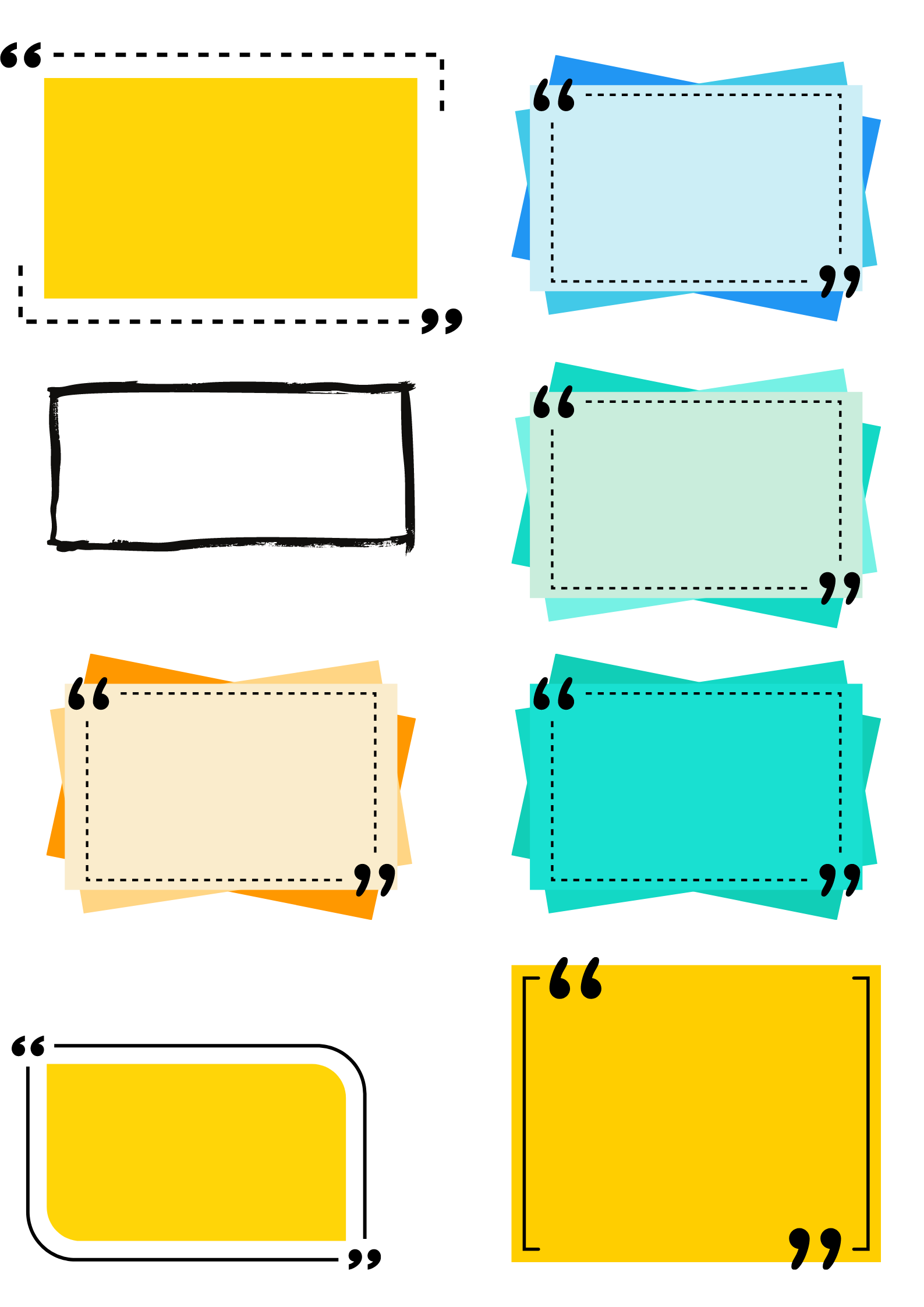 أصف مجموعات جزئية من مجموعة الاعداد الحقيقية.
أتعرف على الدوال و أحسب قيمها و أجد مجالاتها.
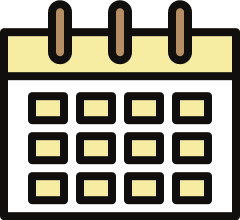 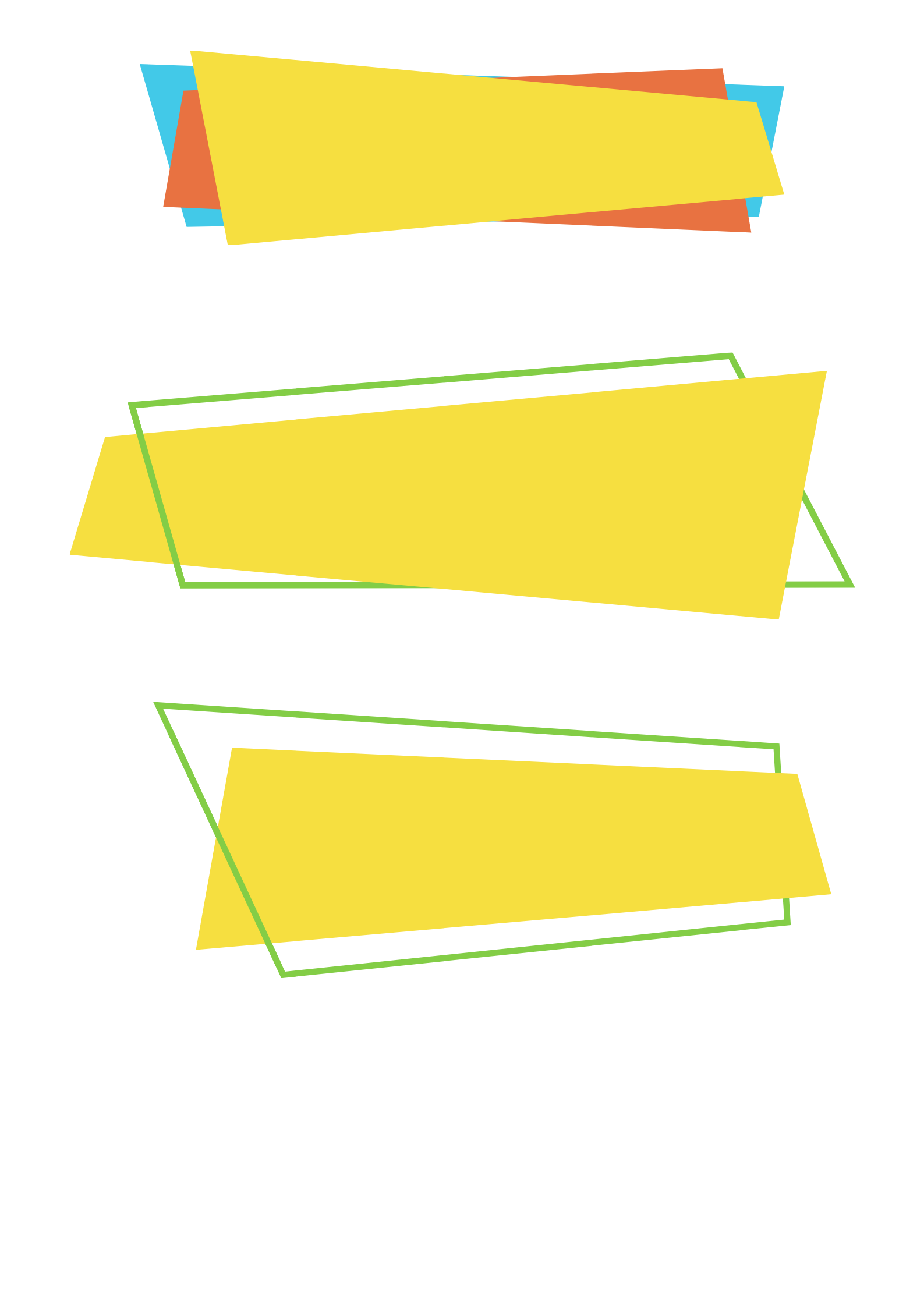 المفردات
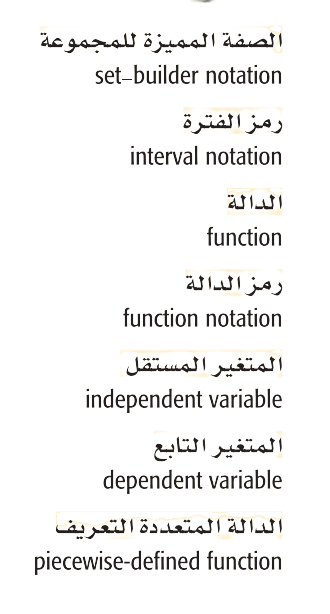 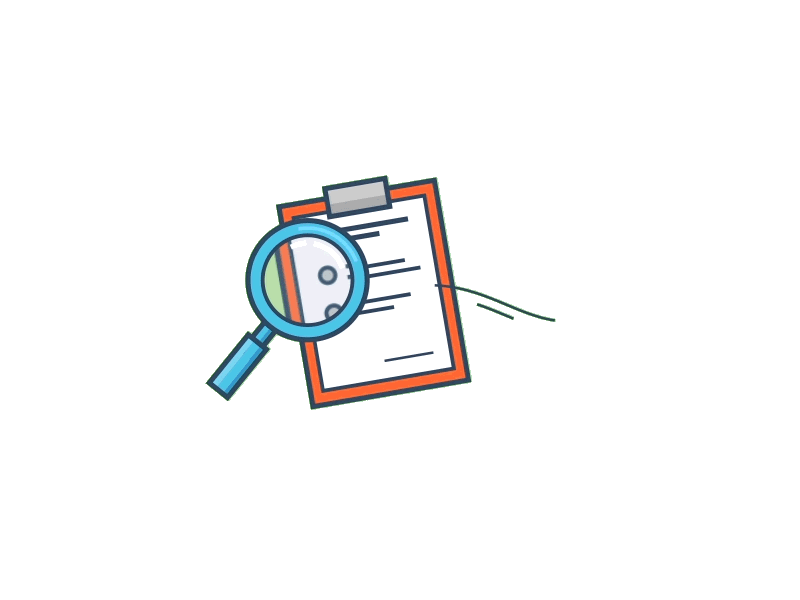 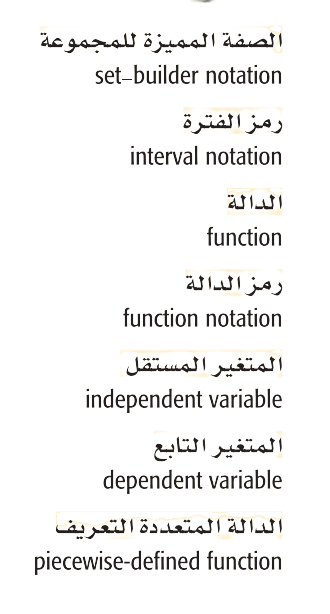 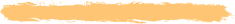 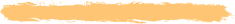 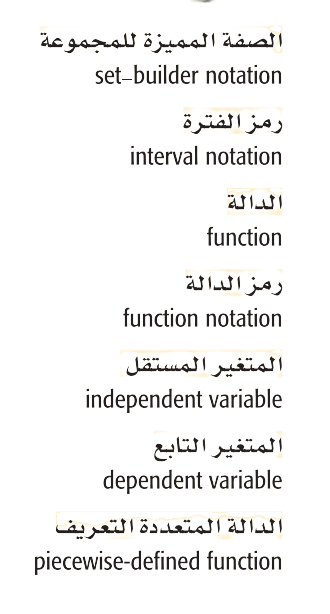 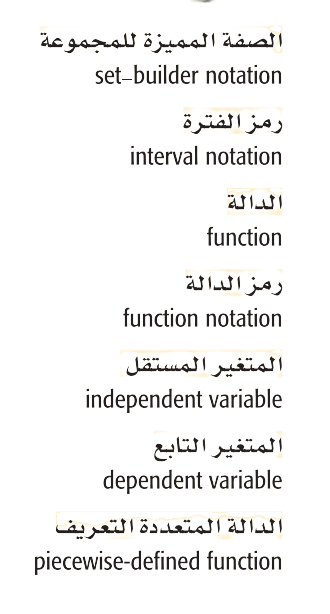 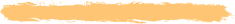 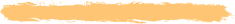 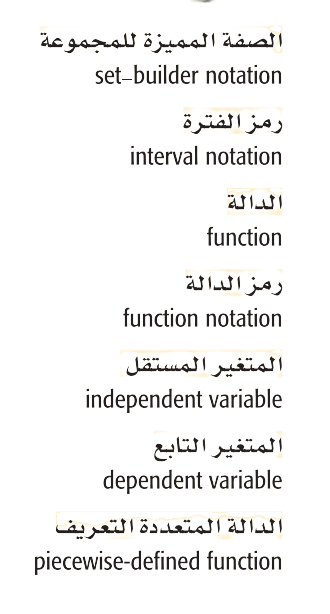 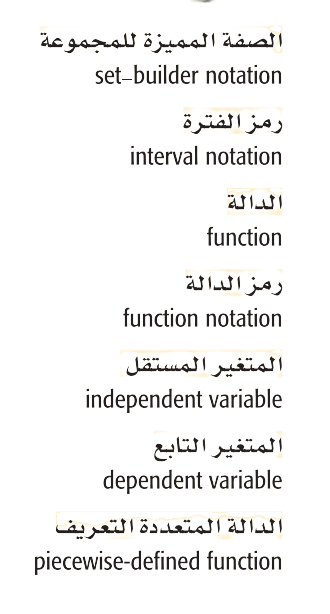 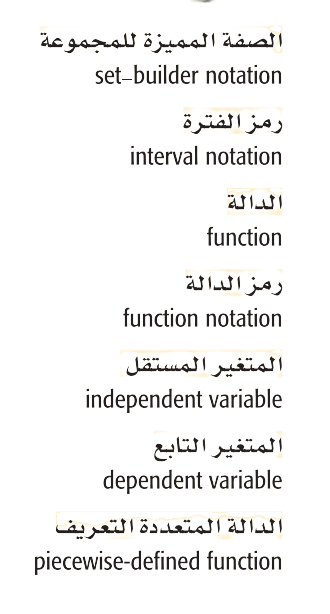 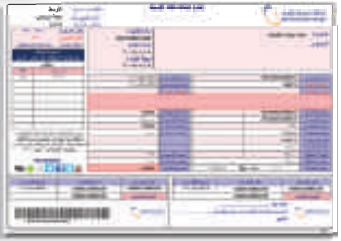 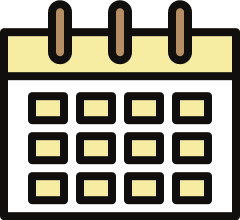 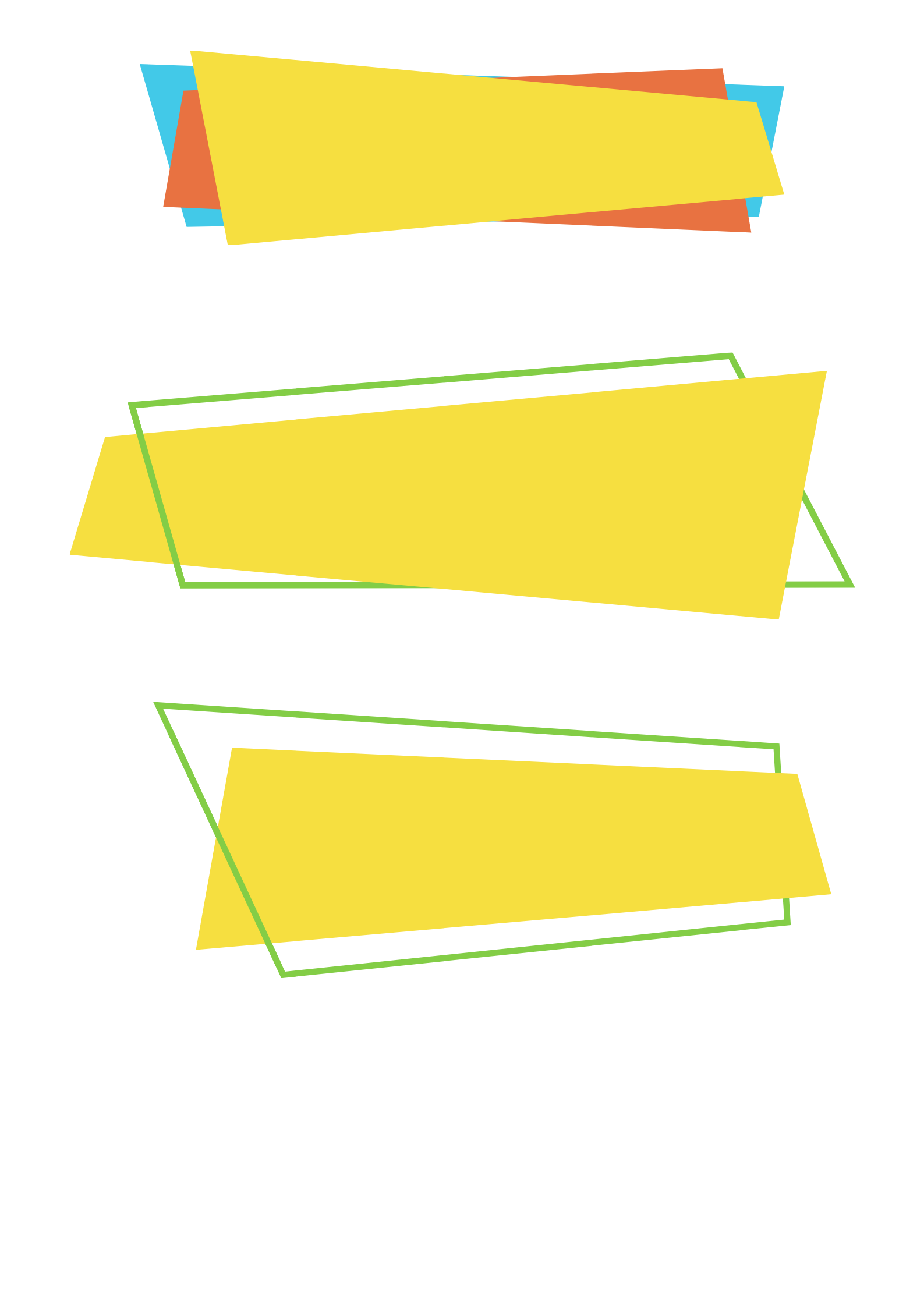 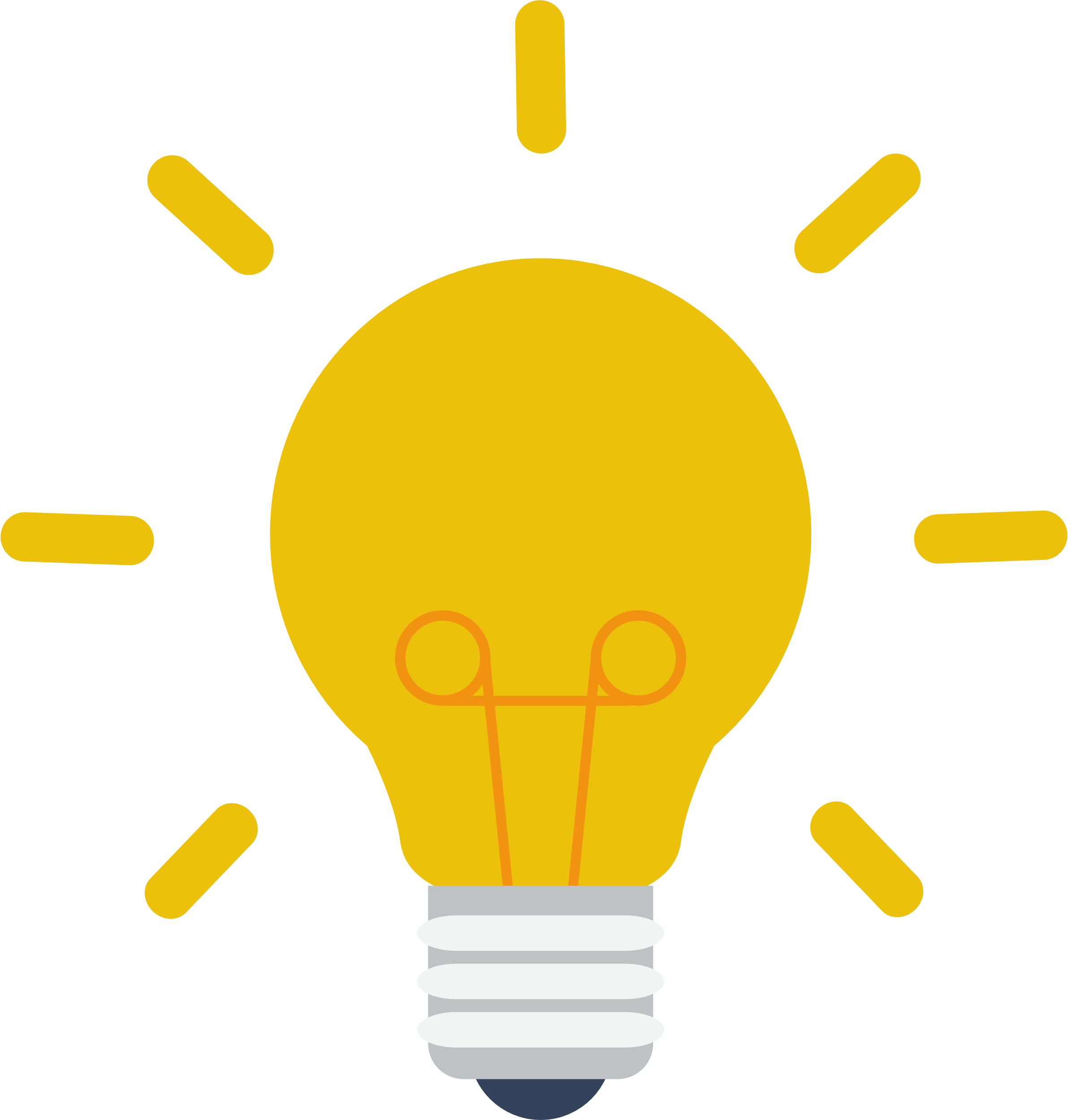 لماذا؟
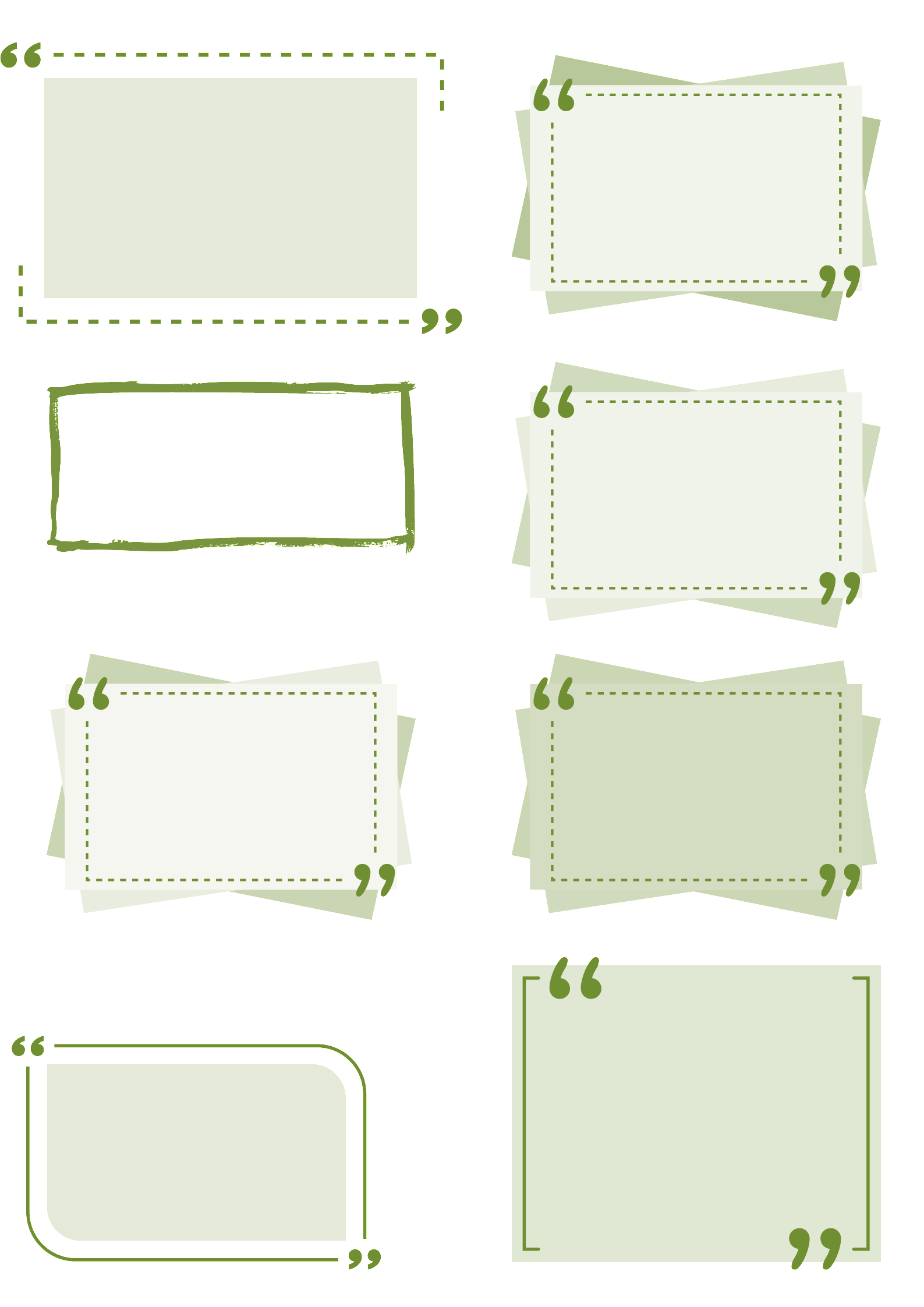 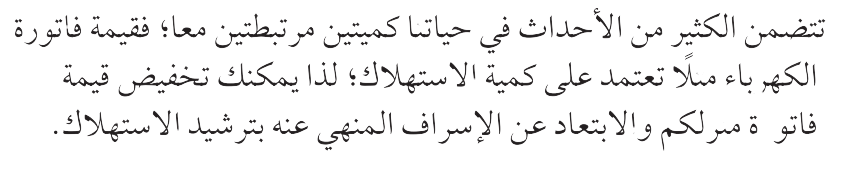 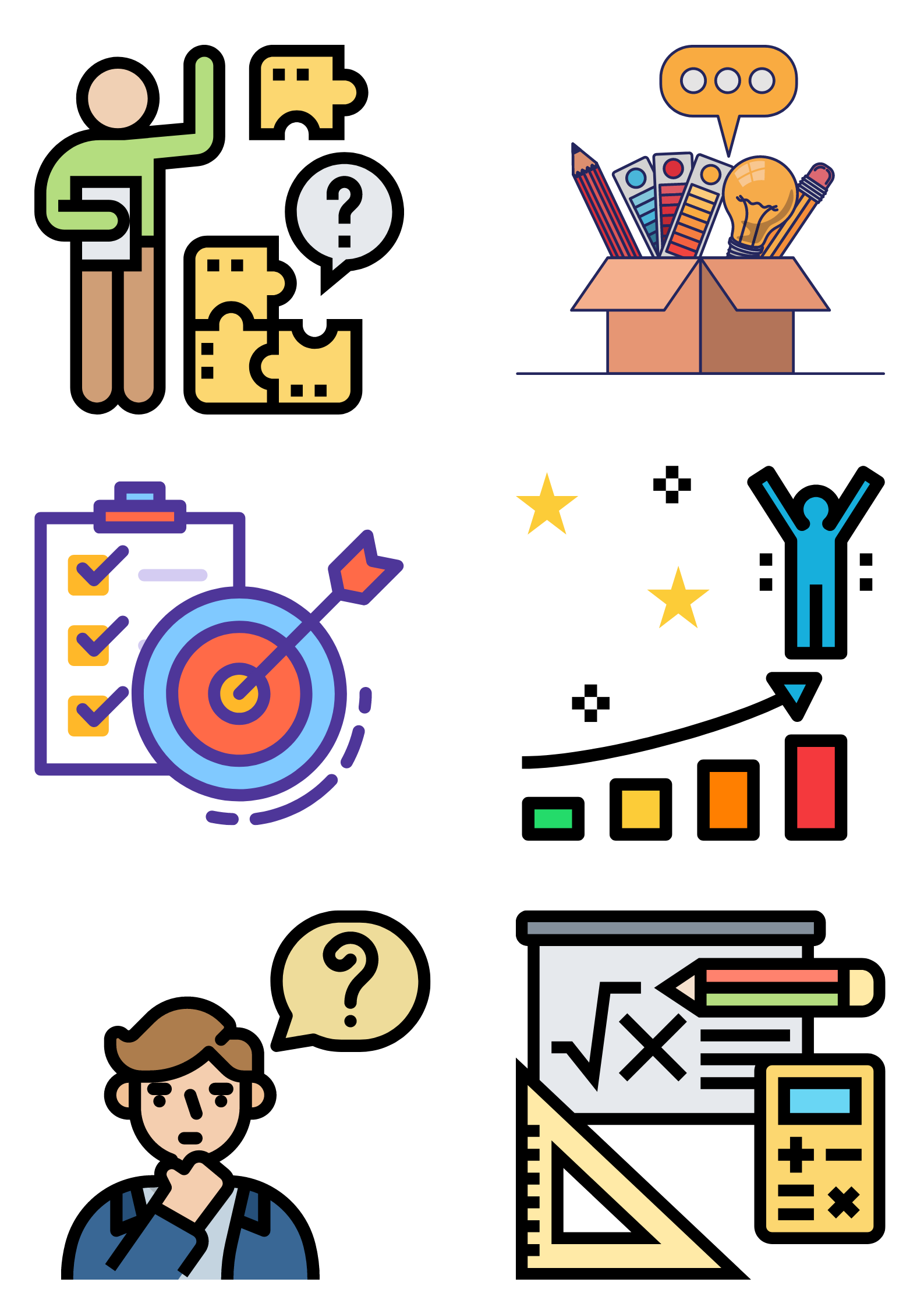 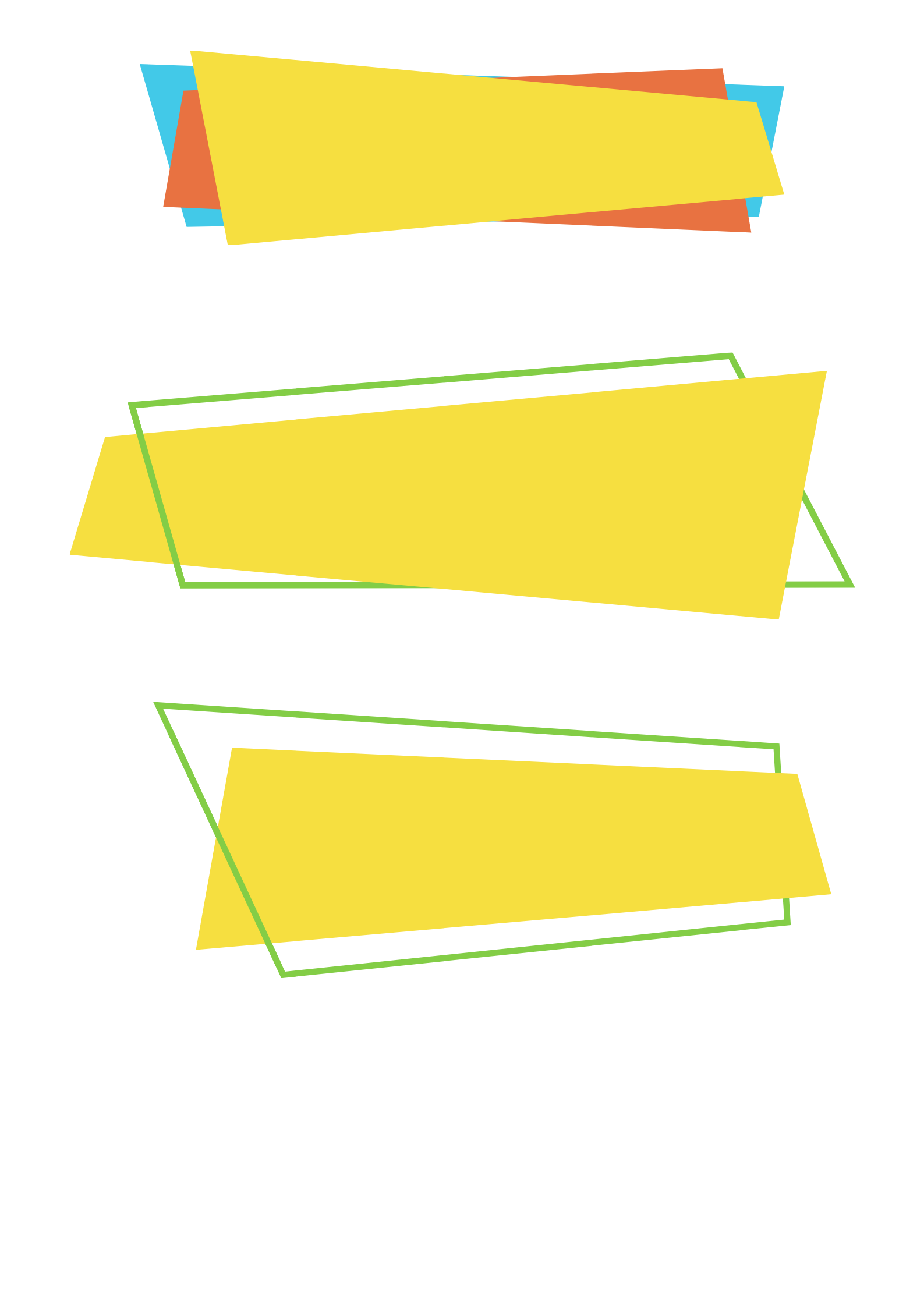 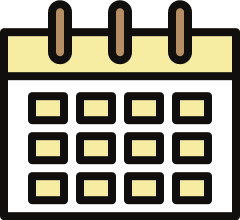 الربط بالواقع
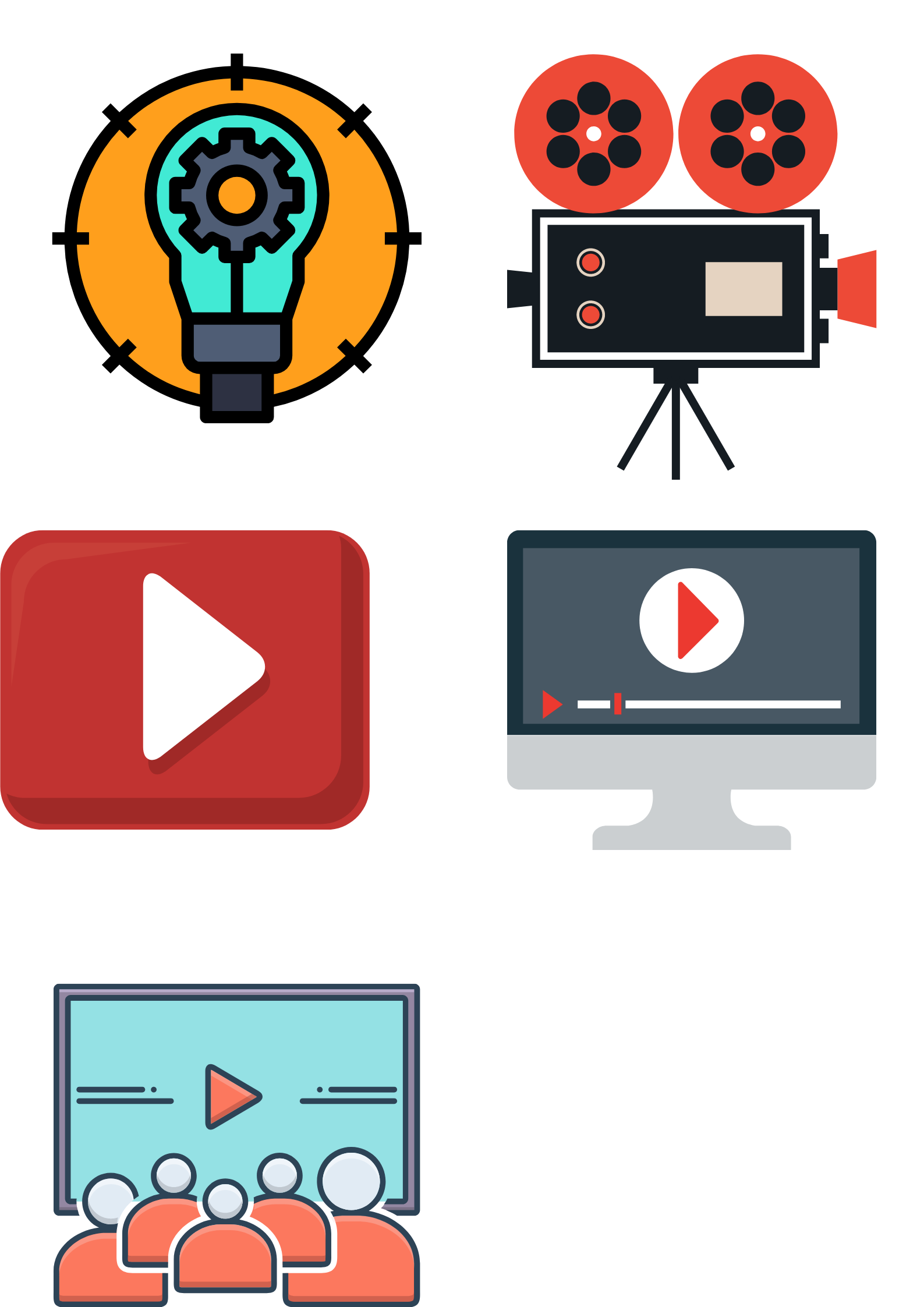 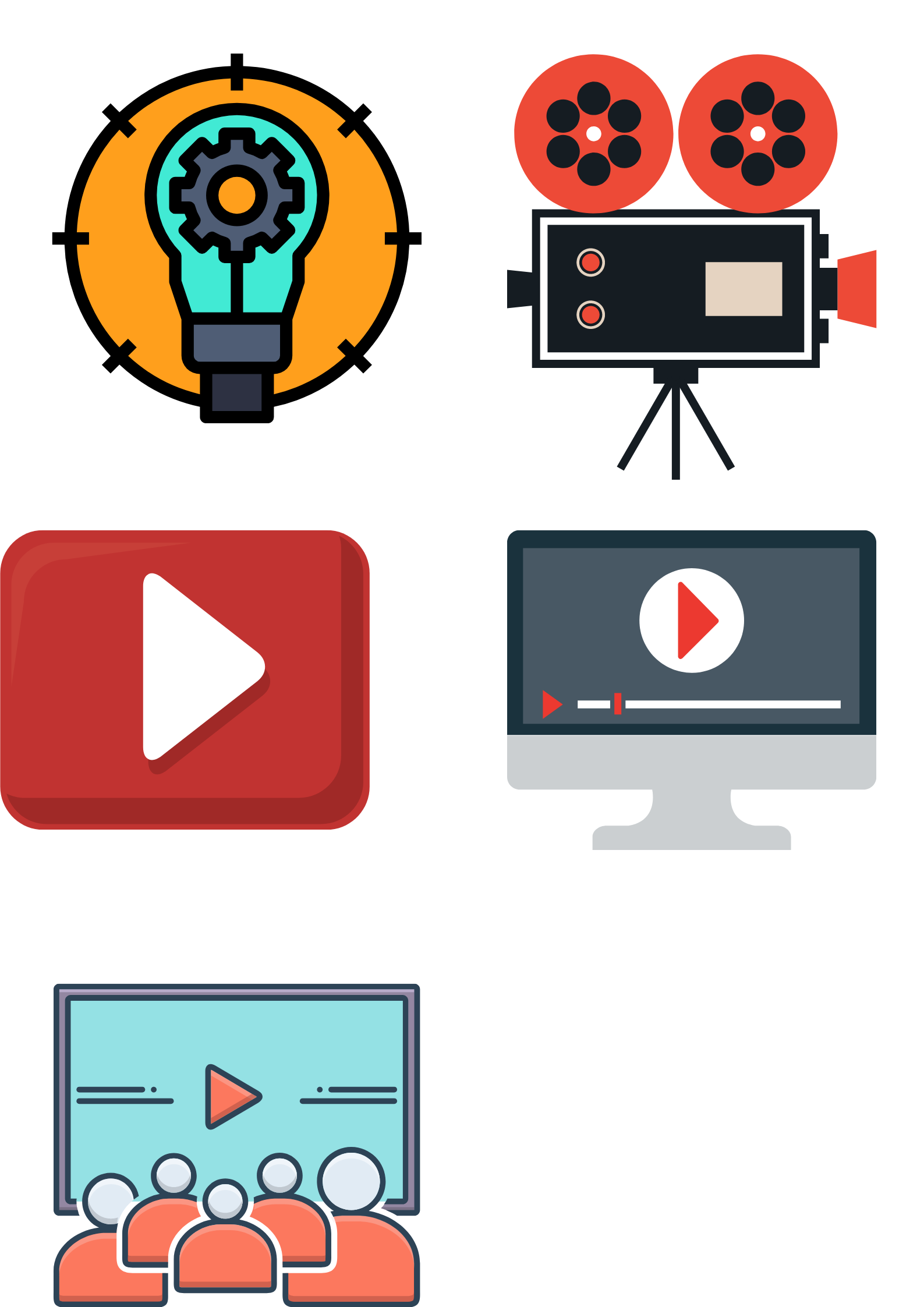 شاهد
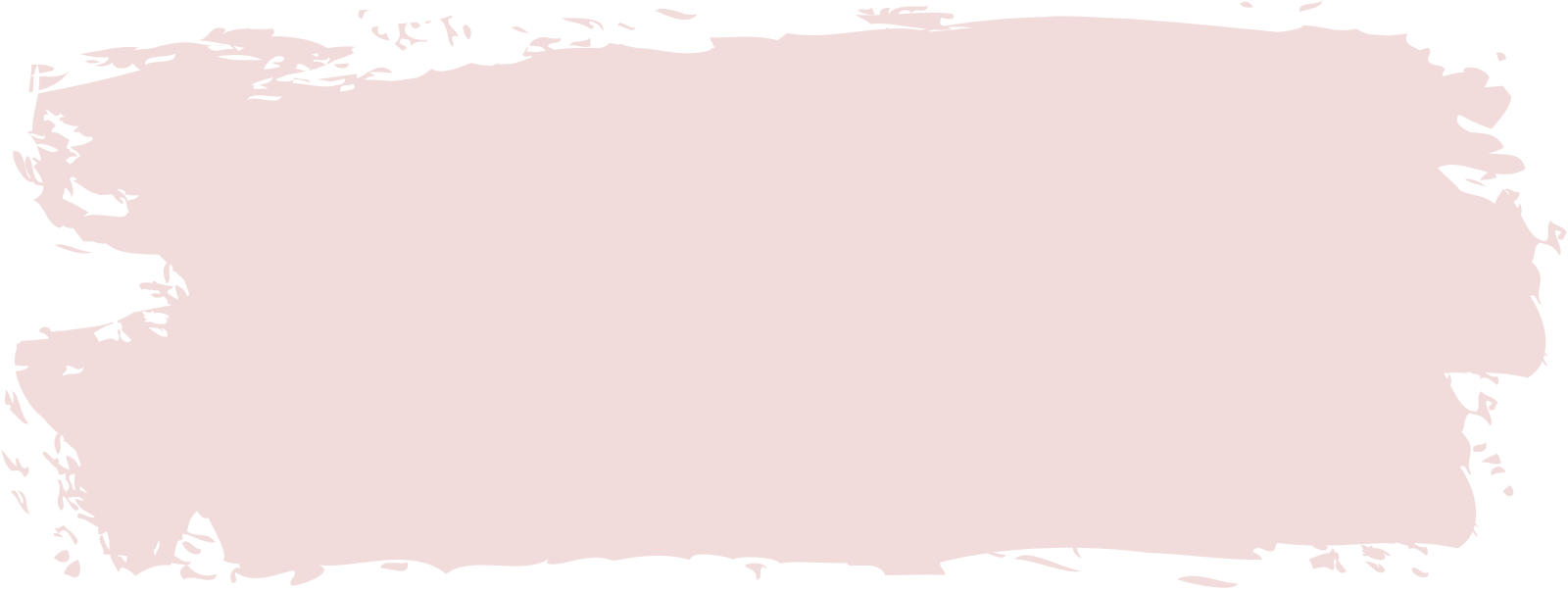 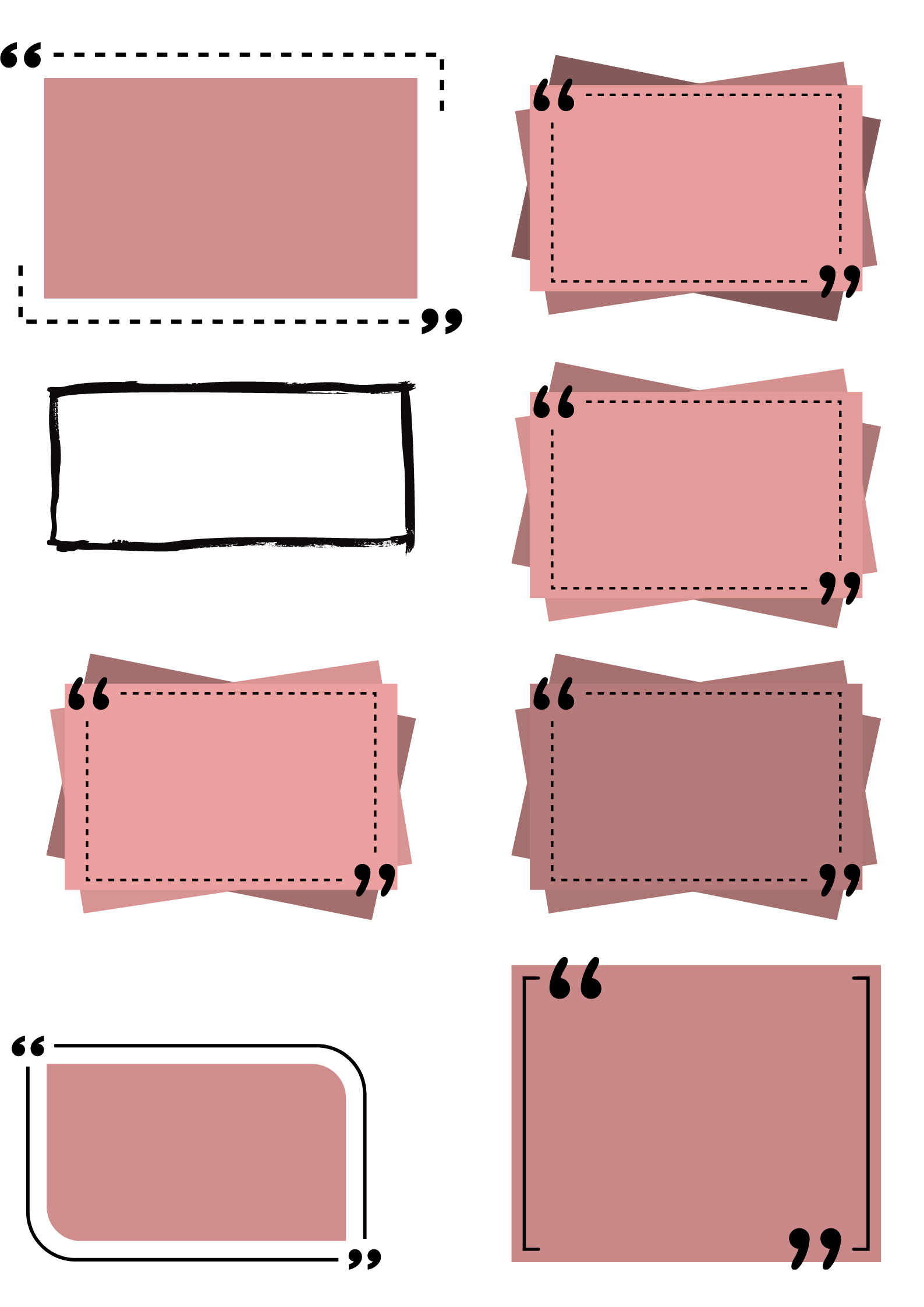 حياتنا دالة
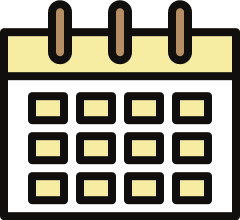 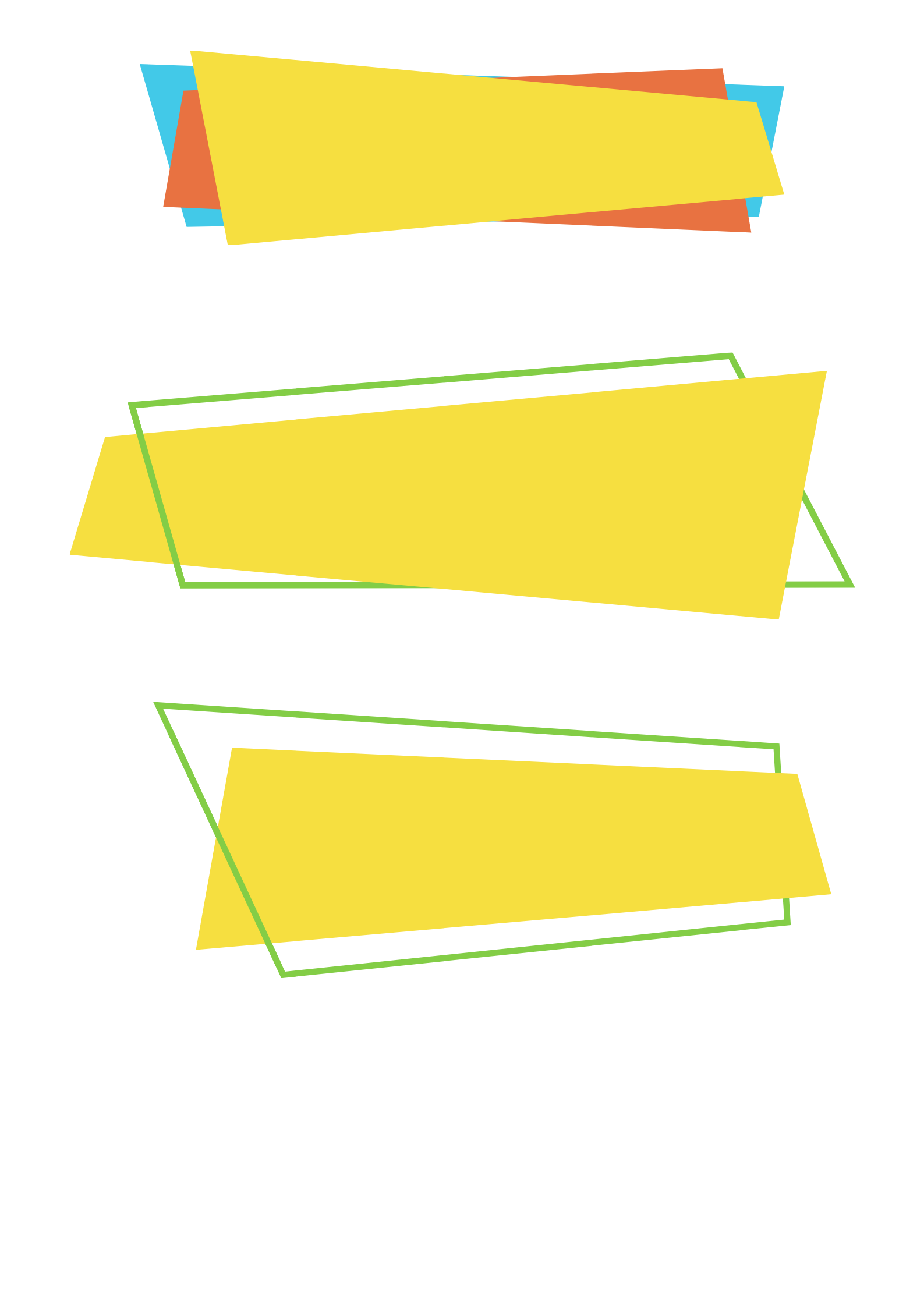 الأعداد الحقيقية
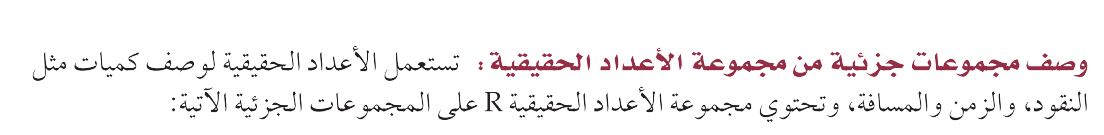 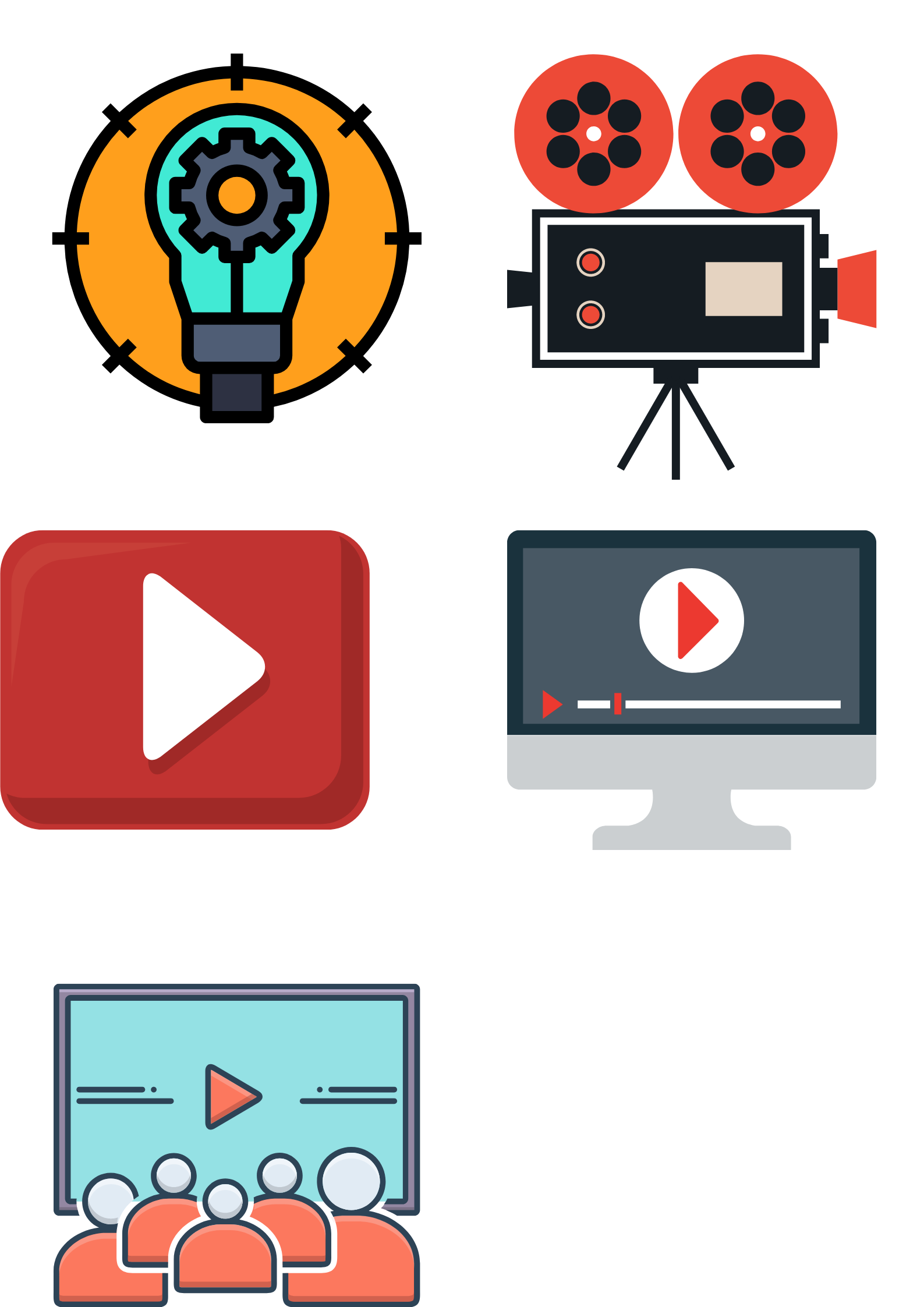 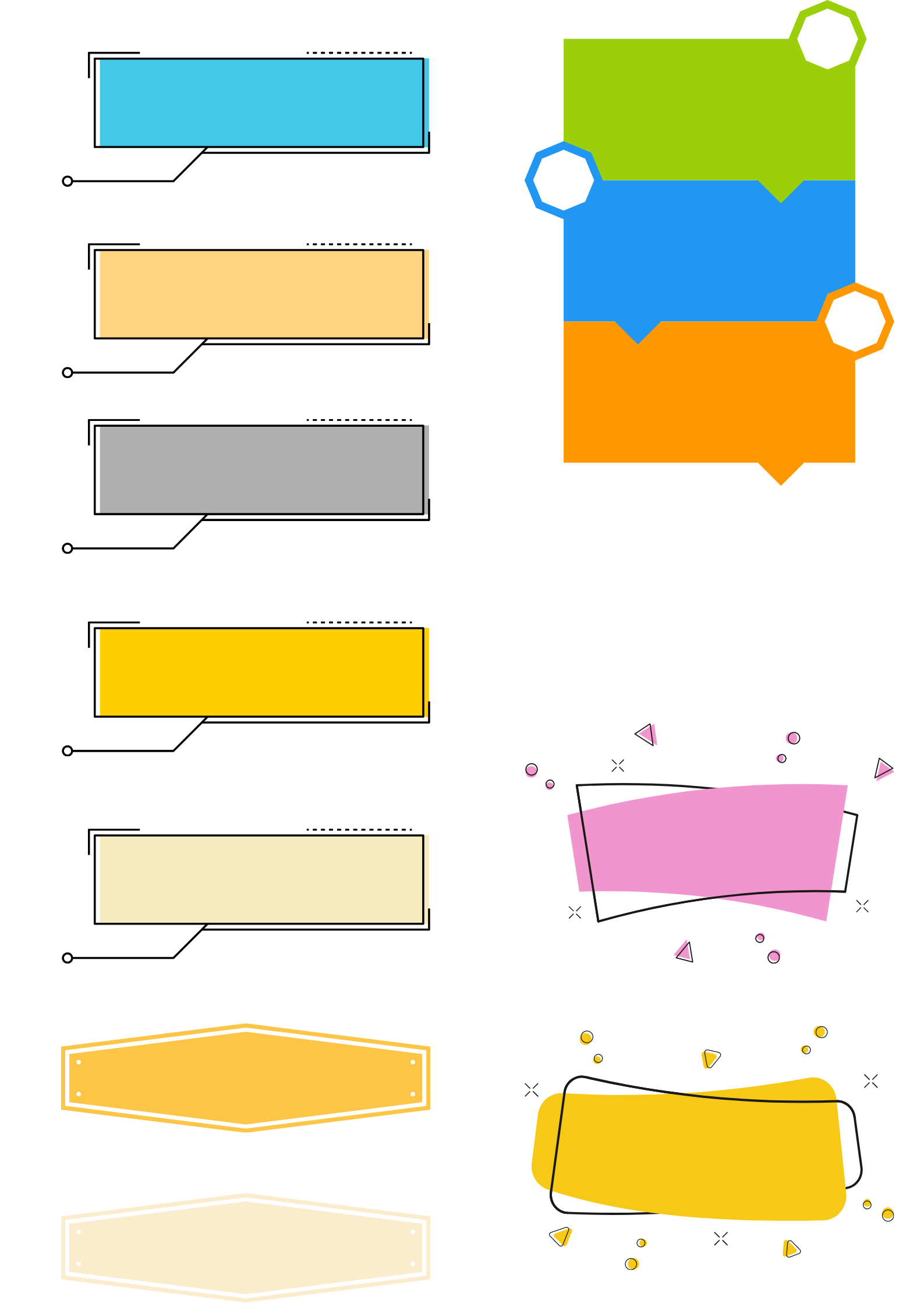 مفهوم أساسي
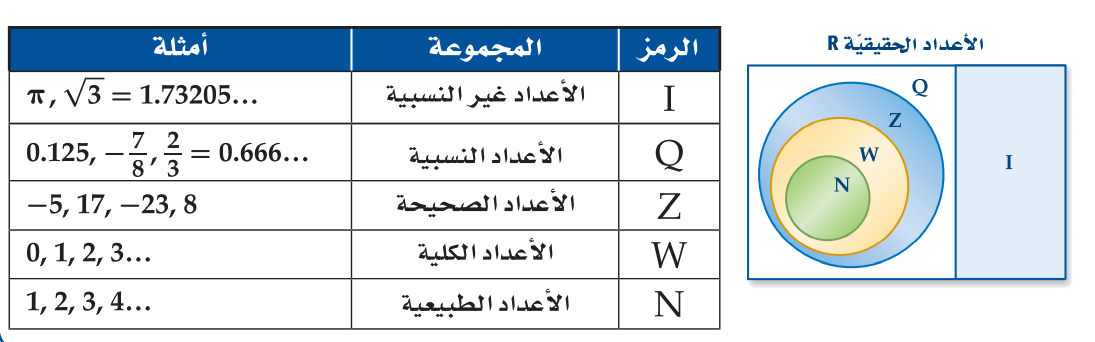 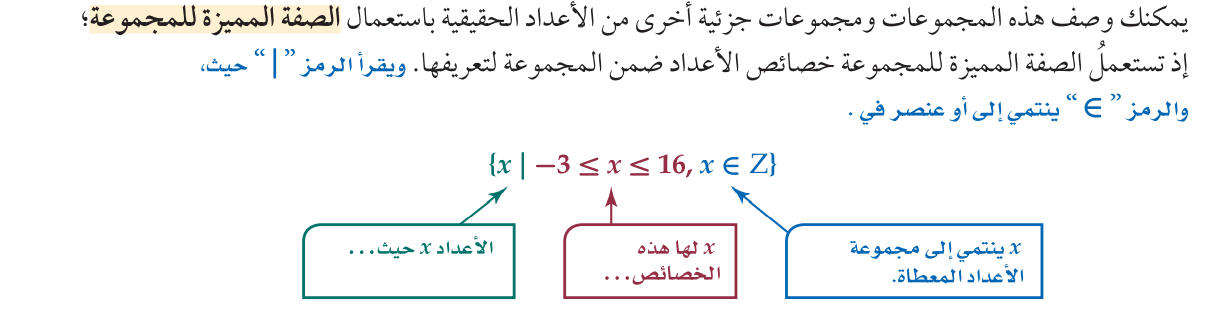 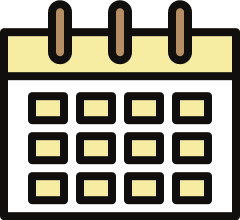 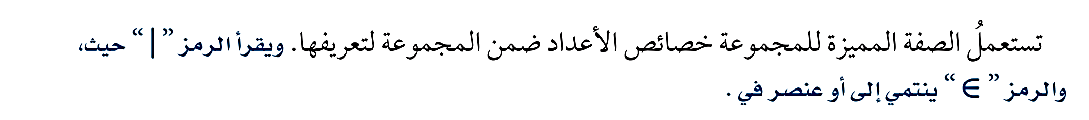 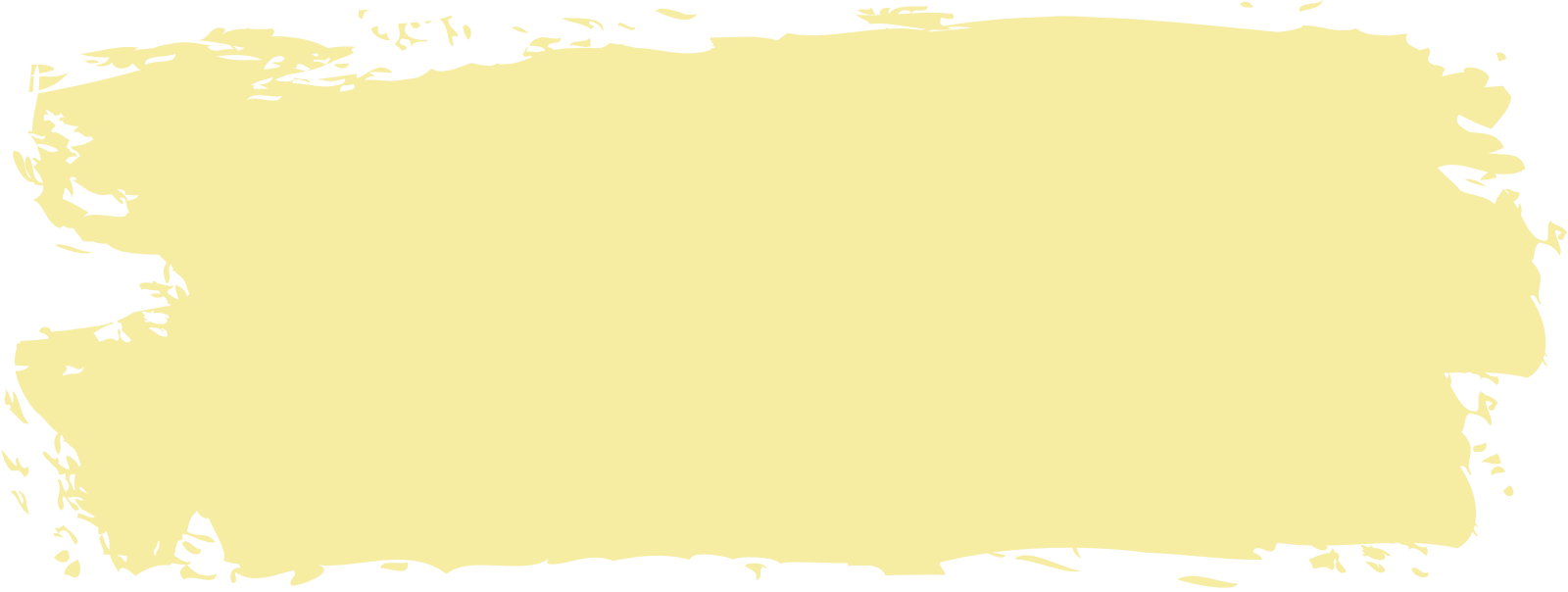 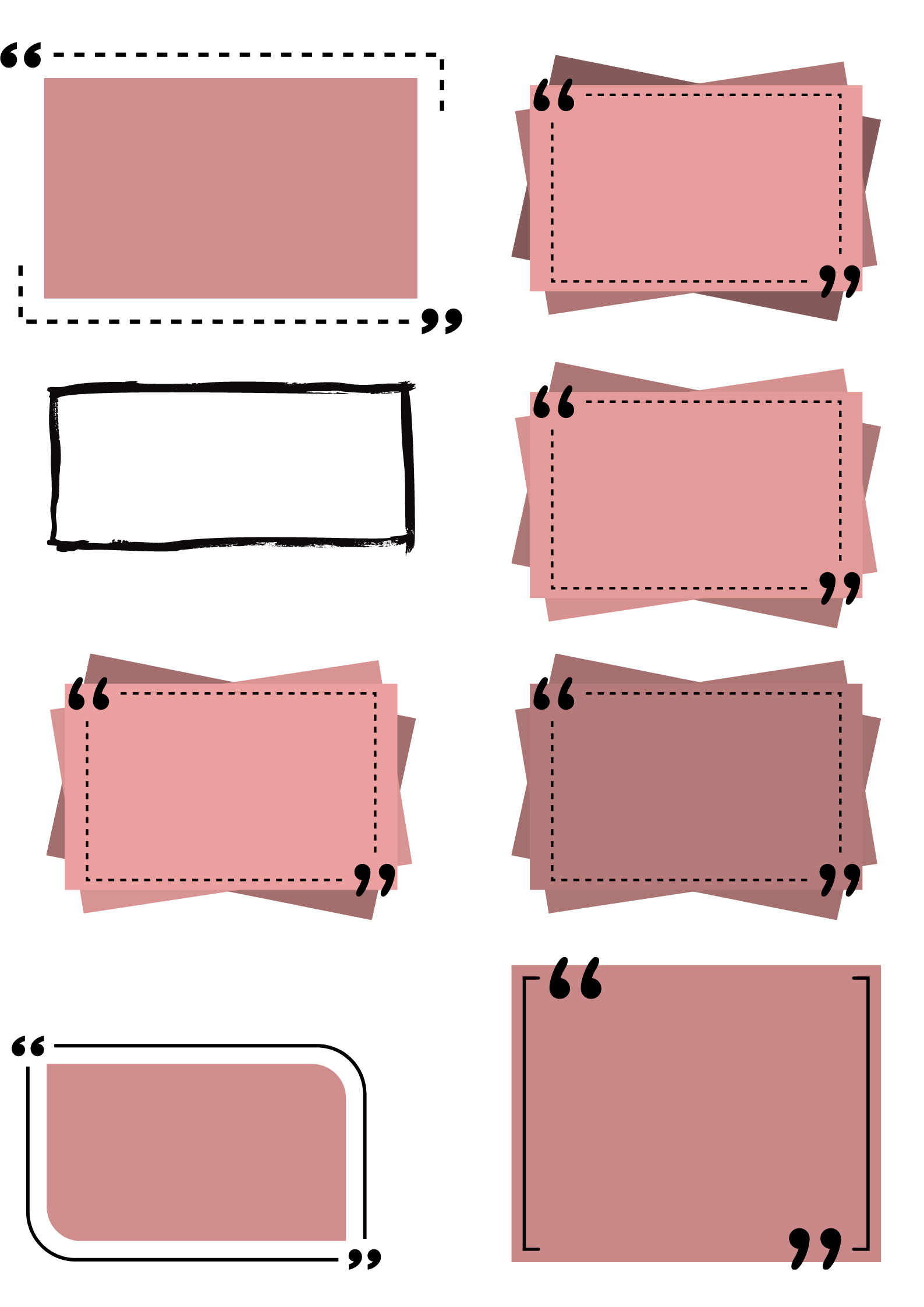 وصف المجموعات
الصفة المميزة
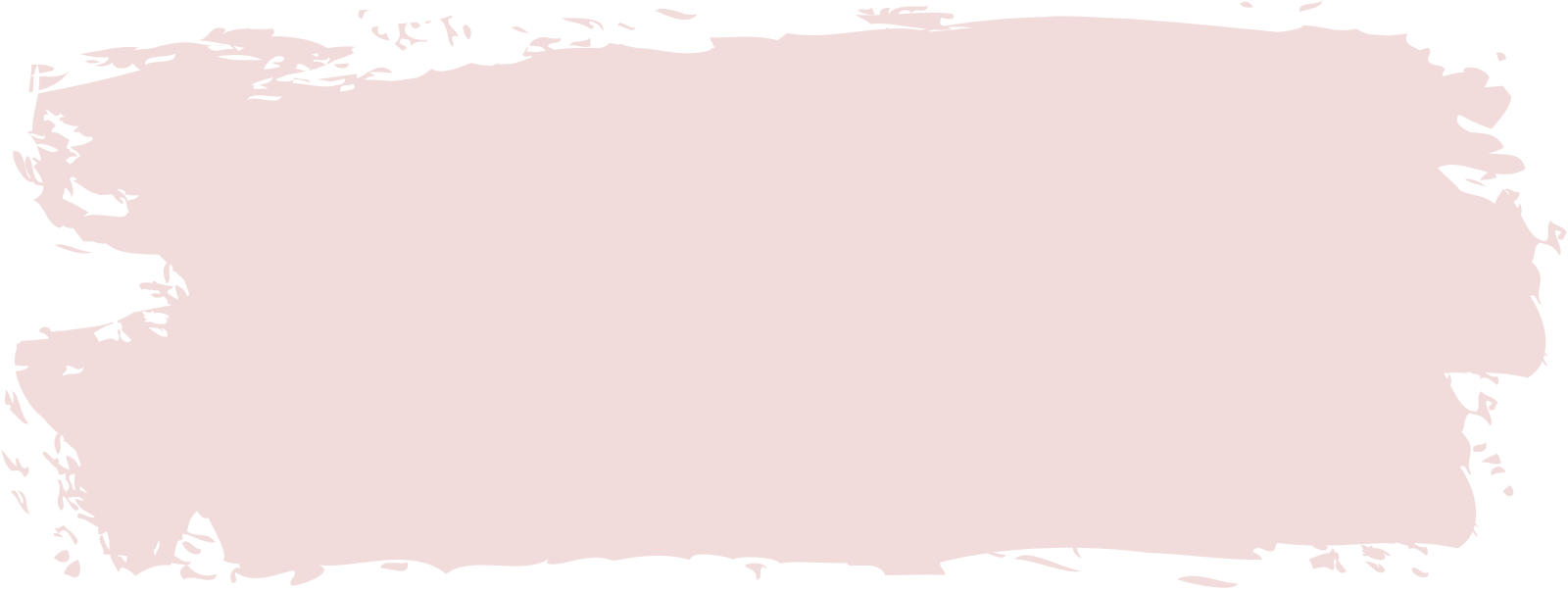 السرد
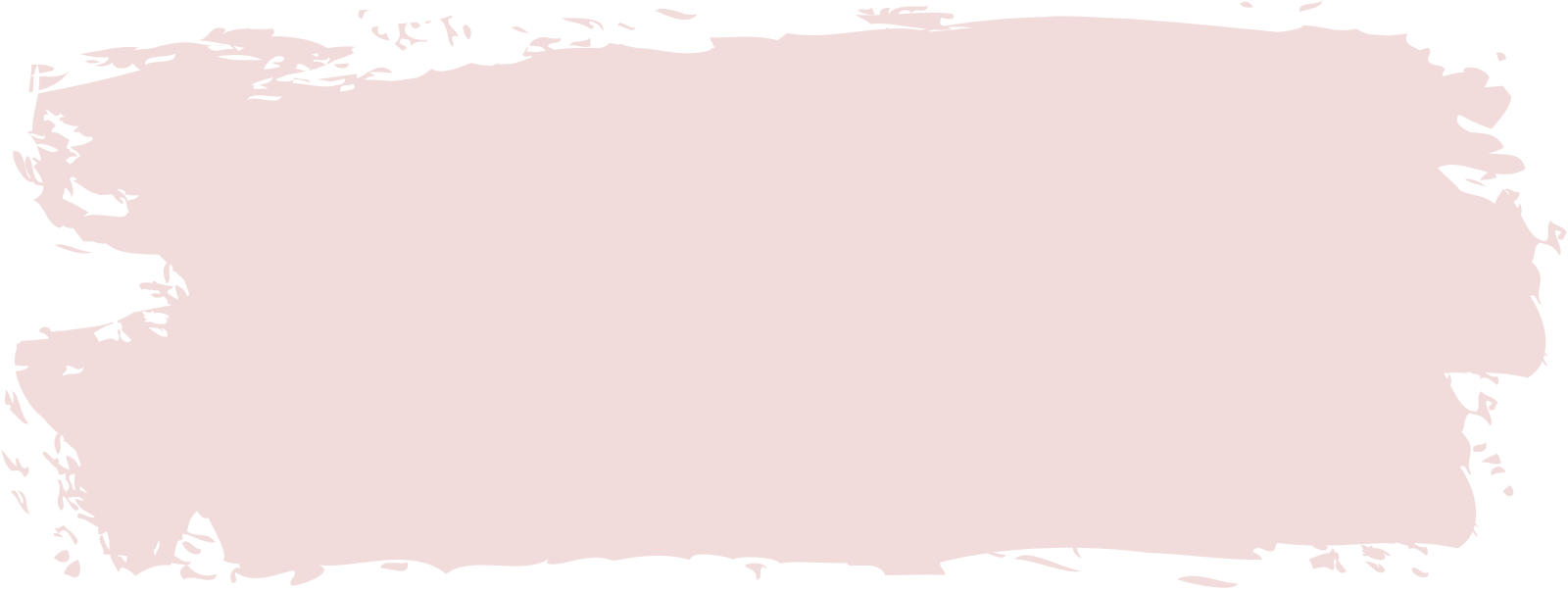 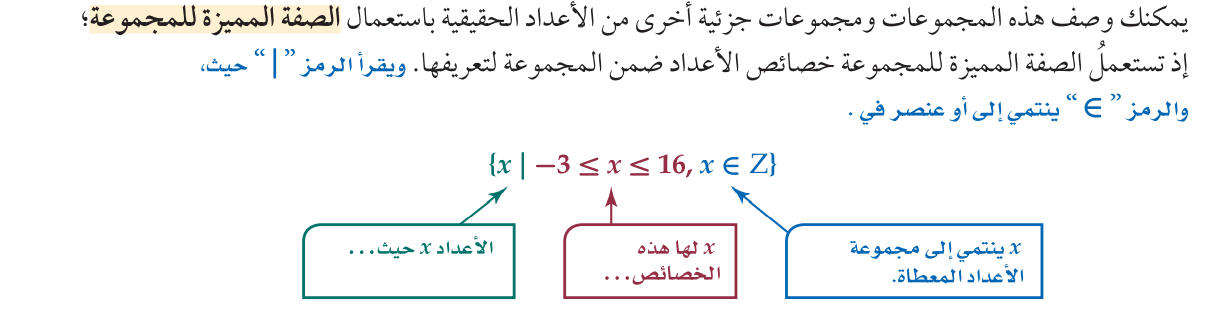 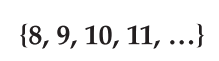 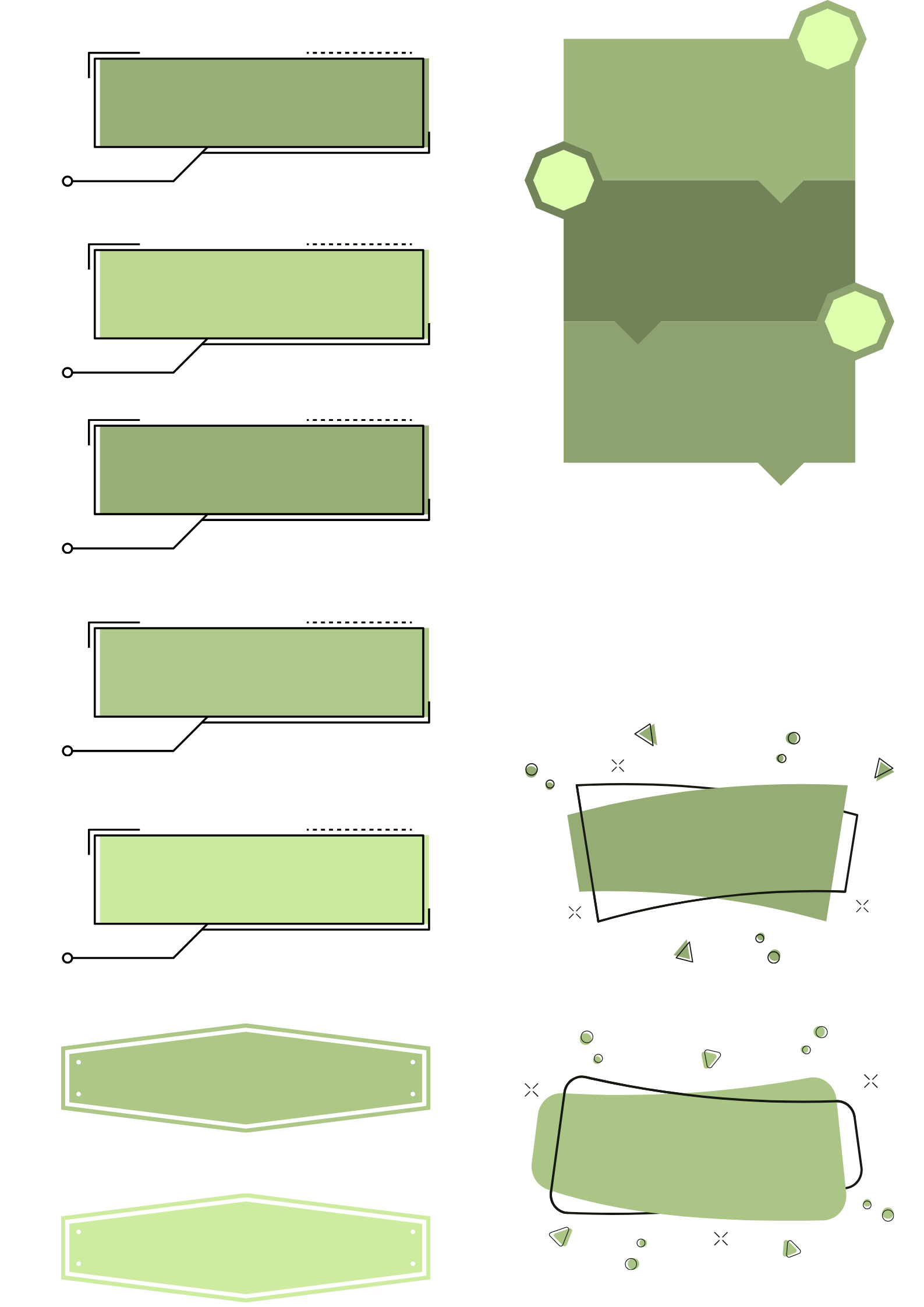 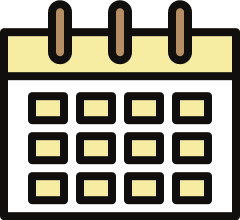 استعمال الصفة المميزة
مثال 1
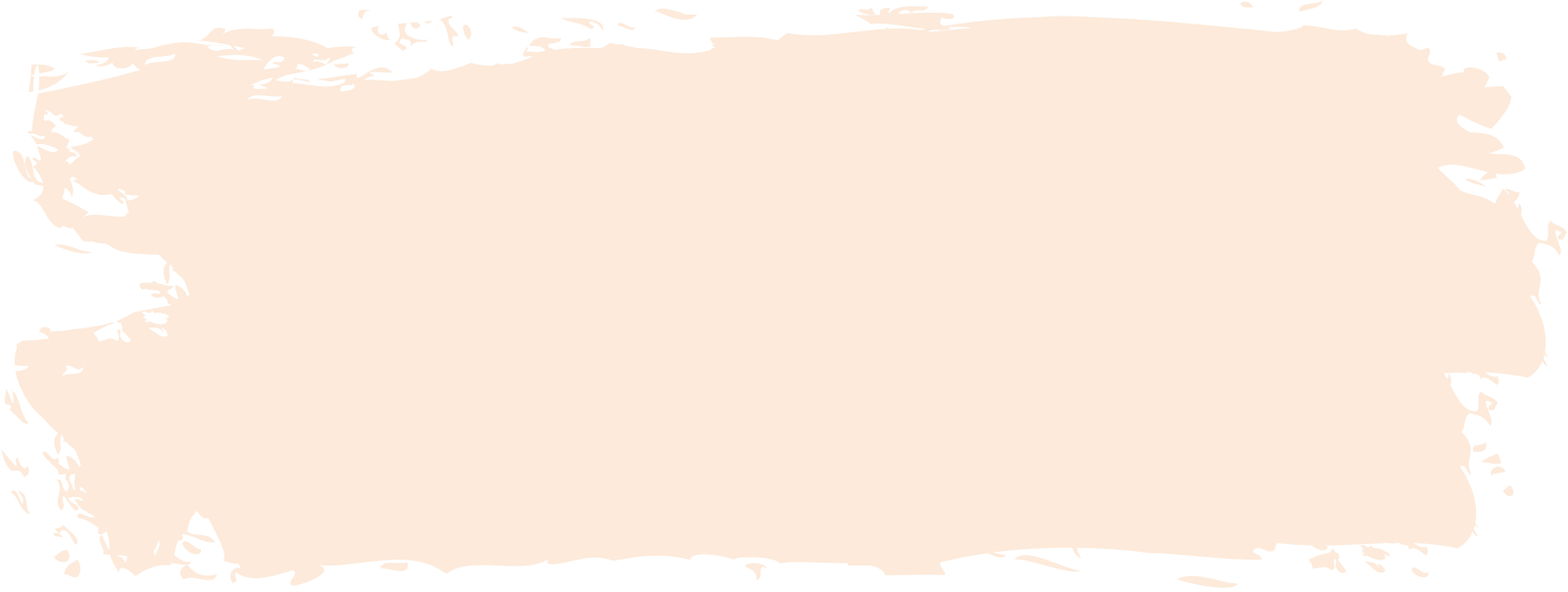 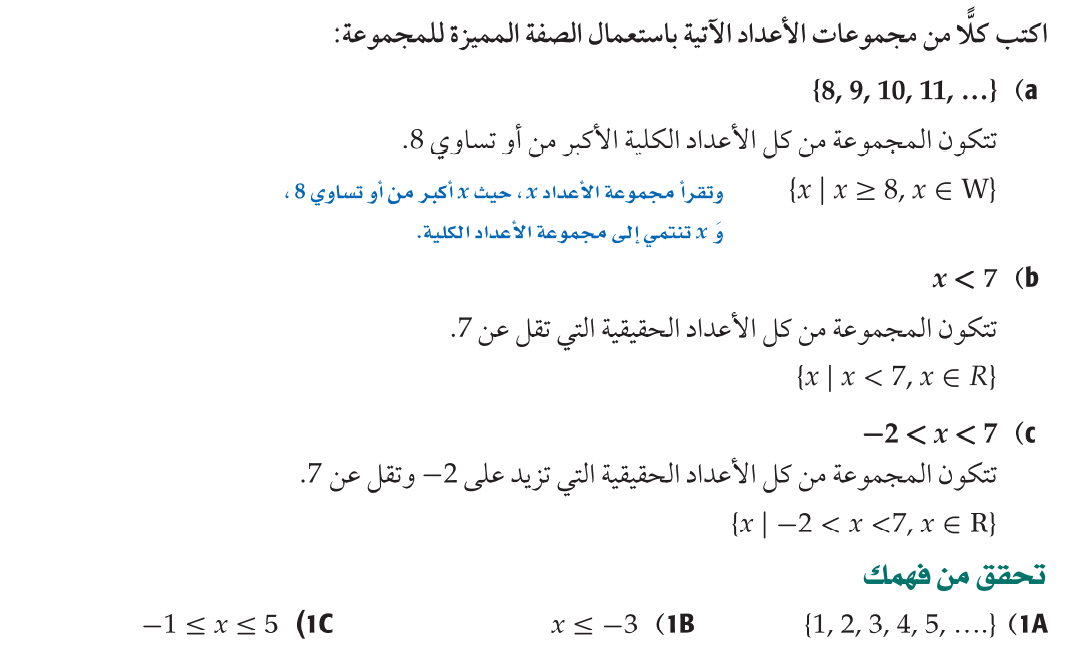 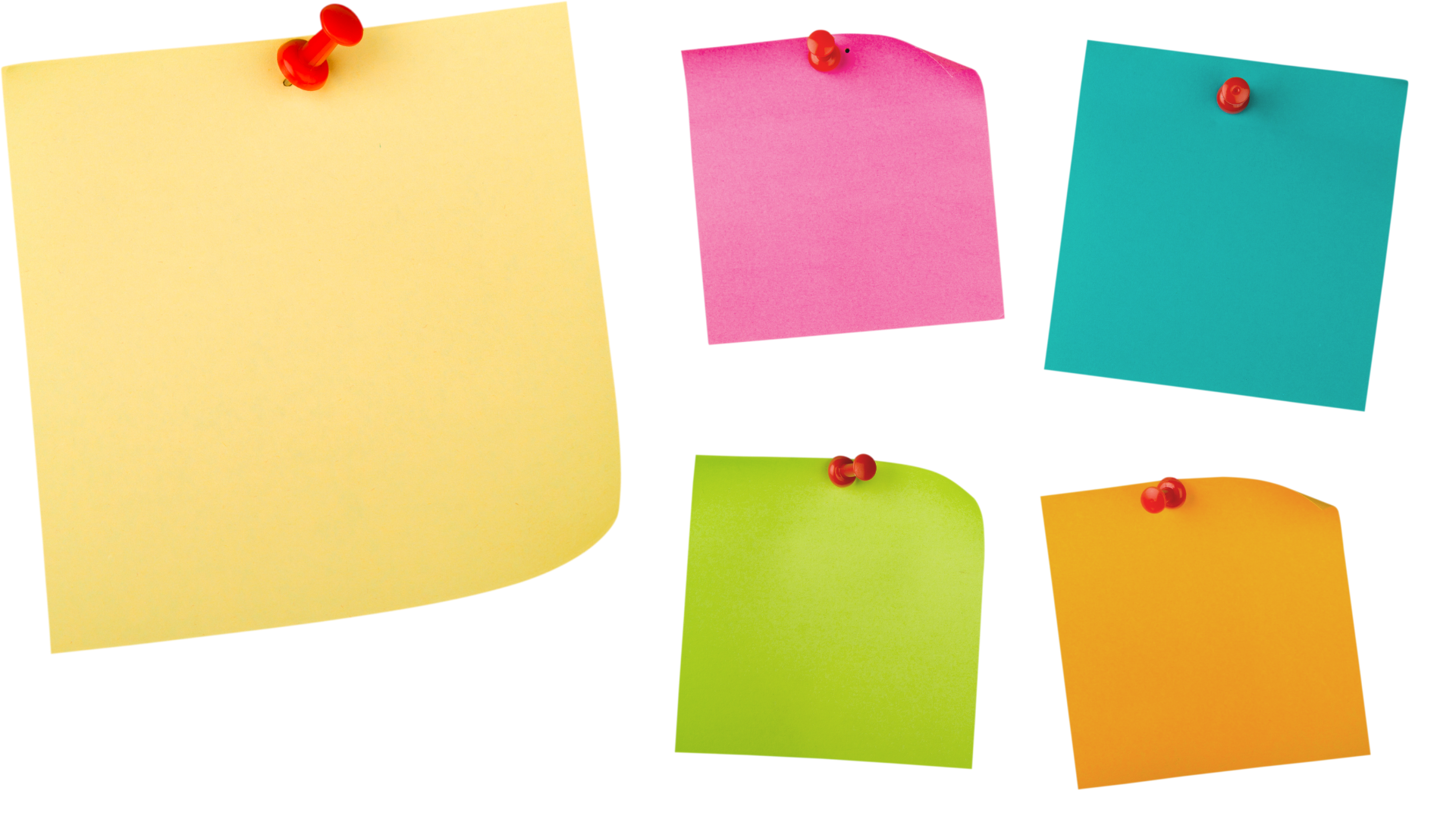 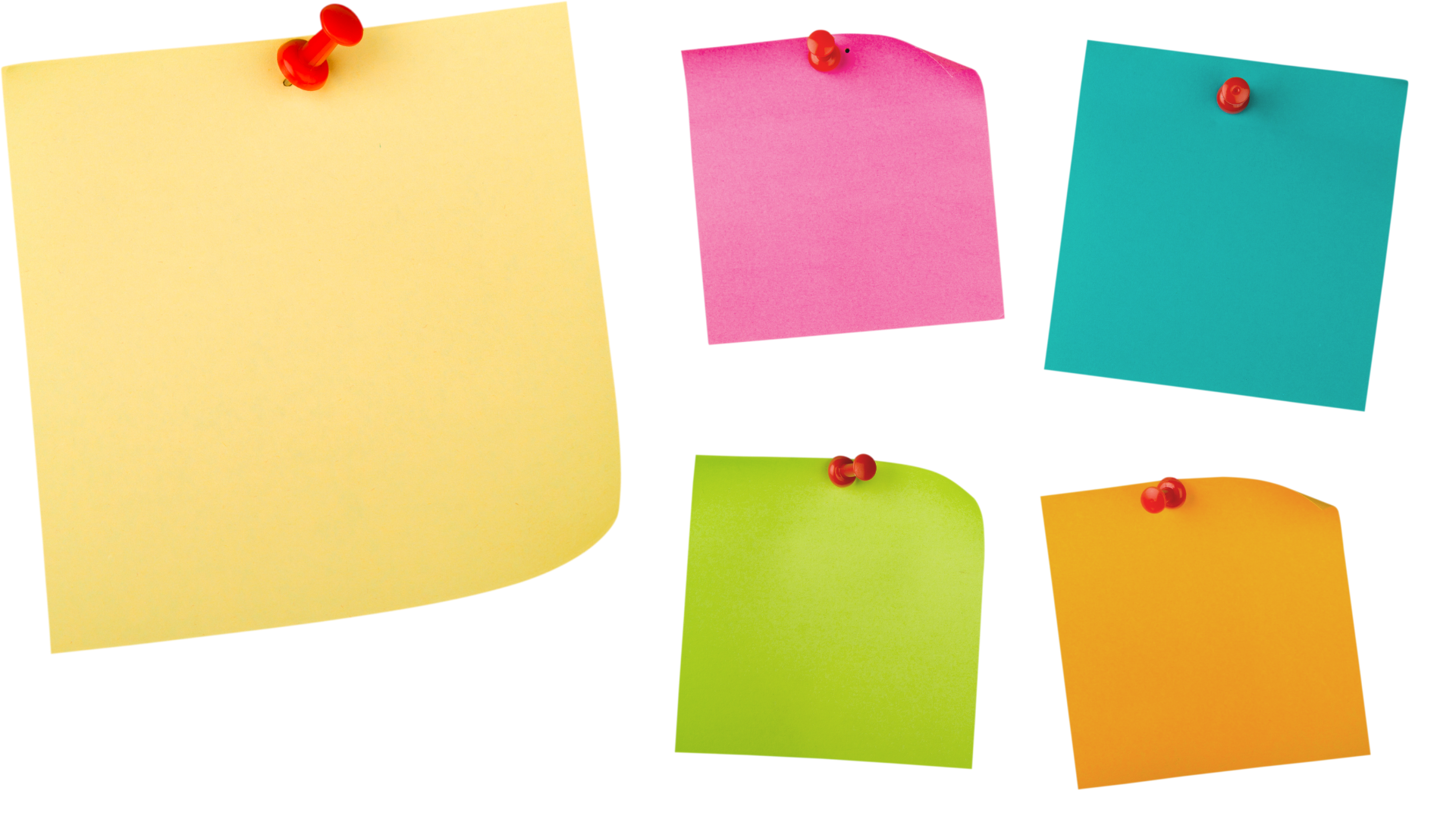 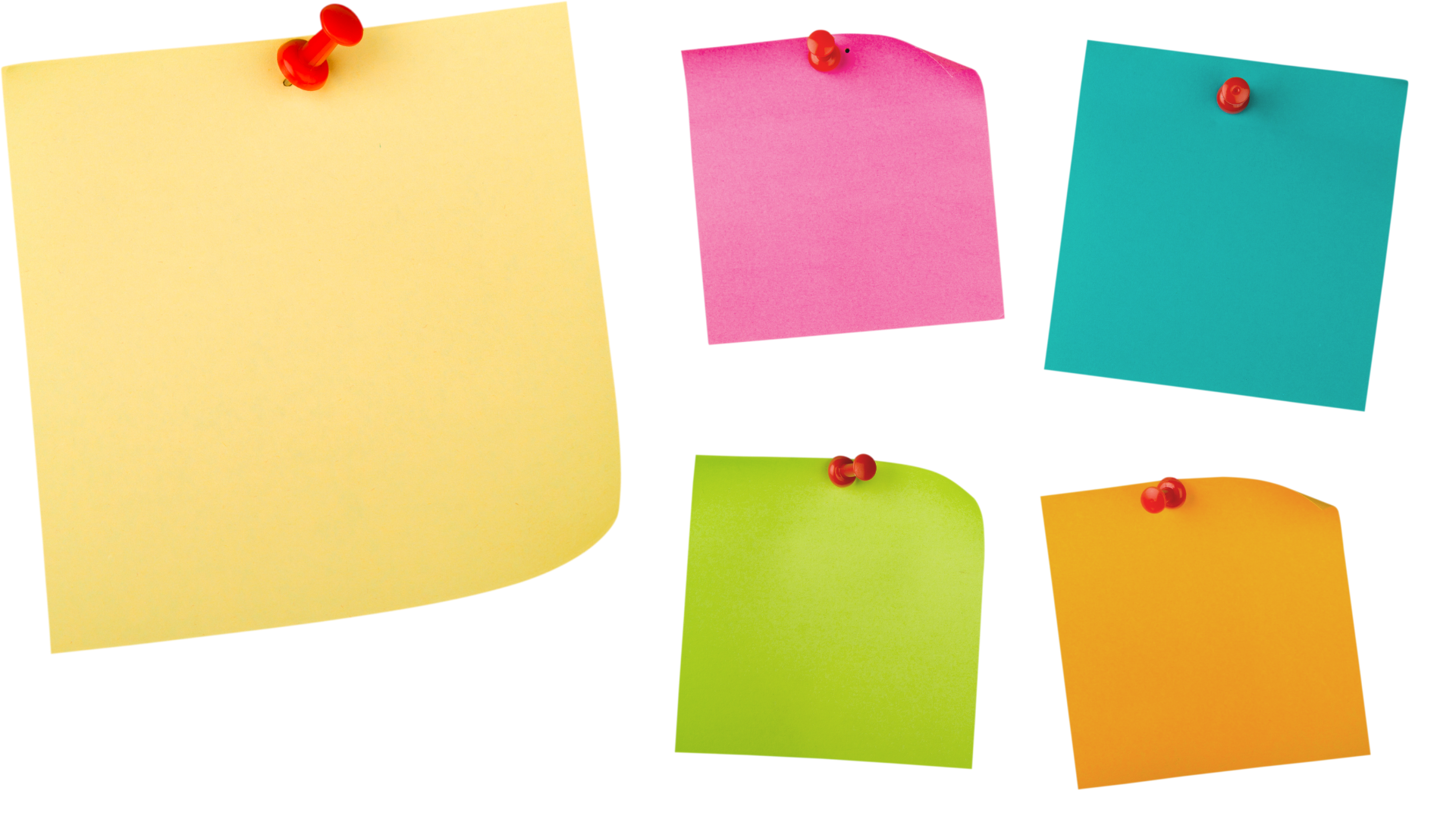 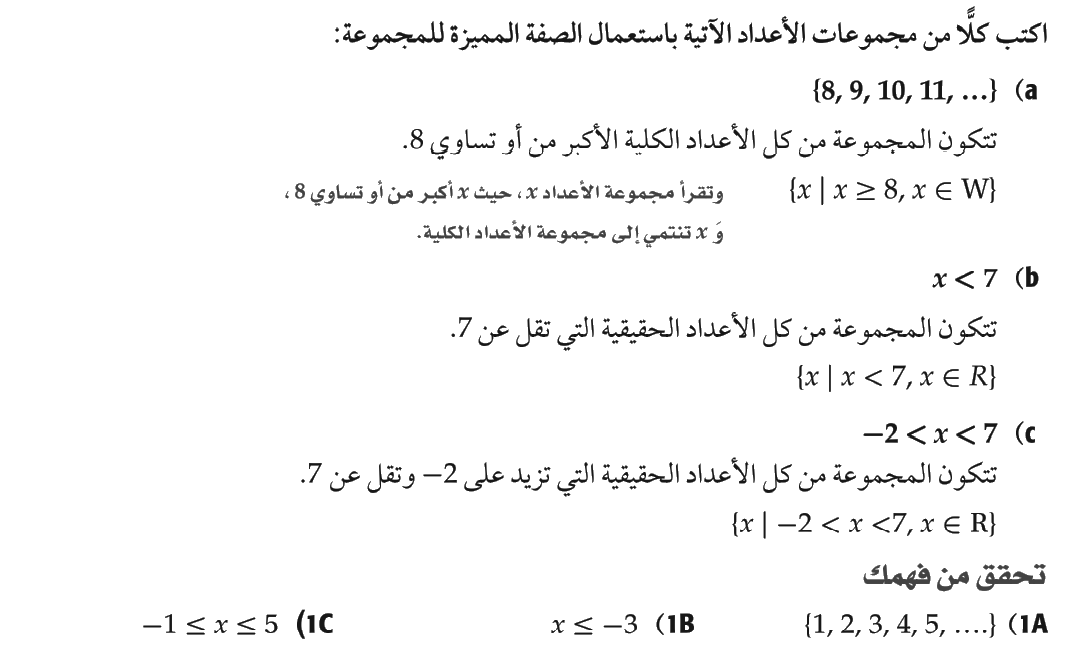 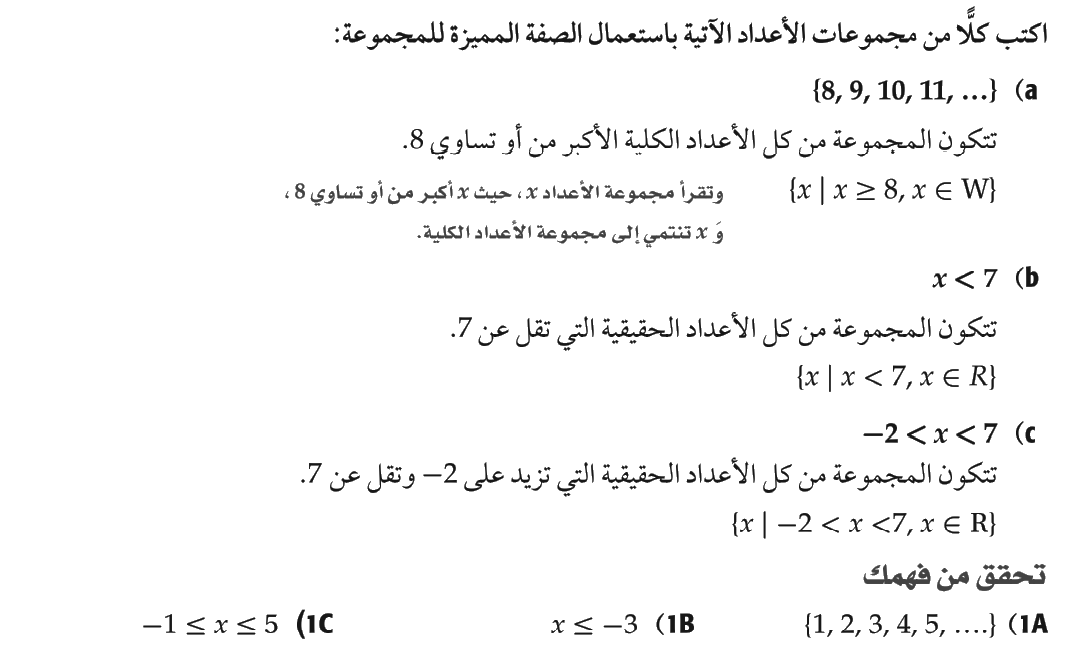 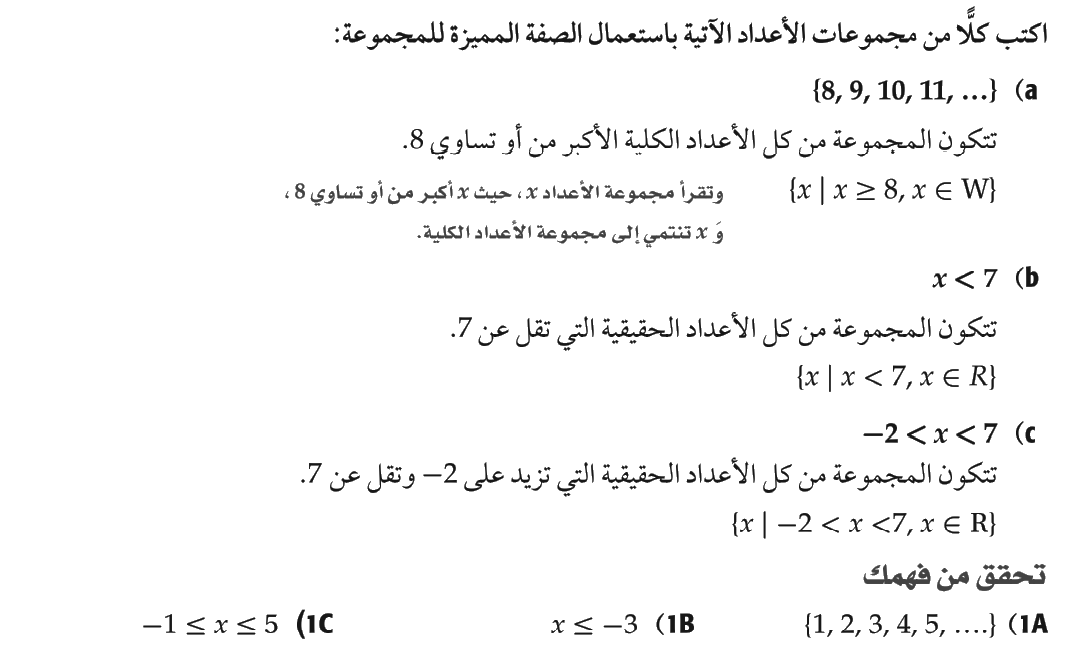 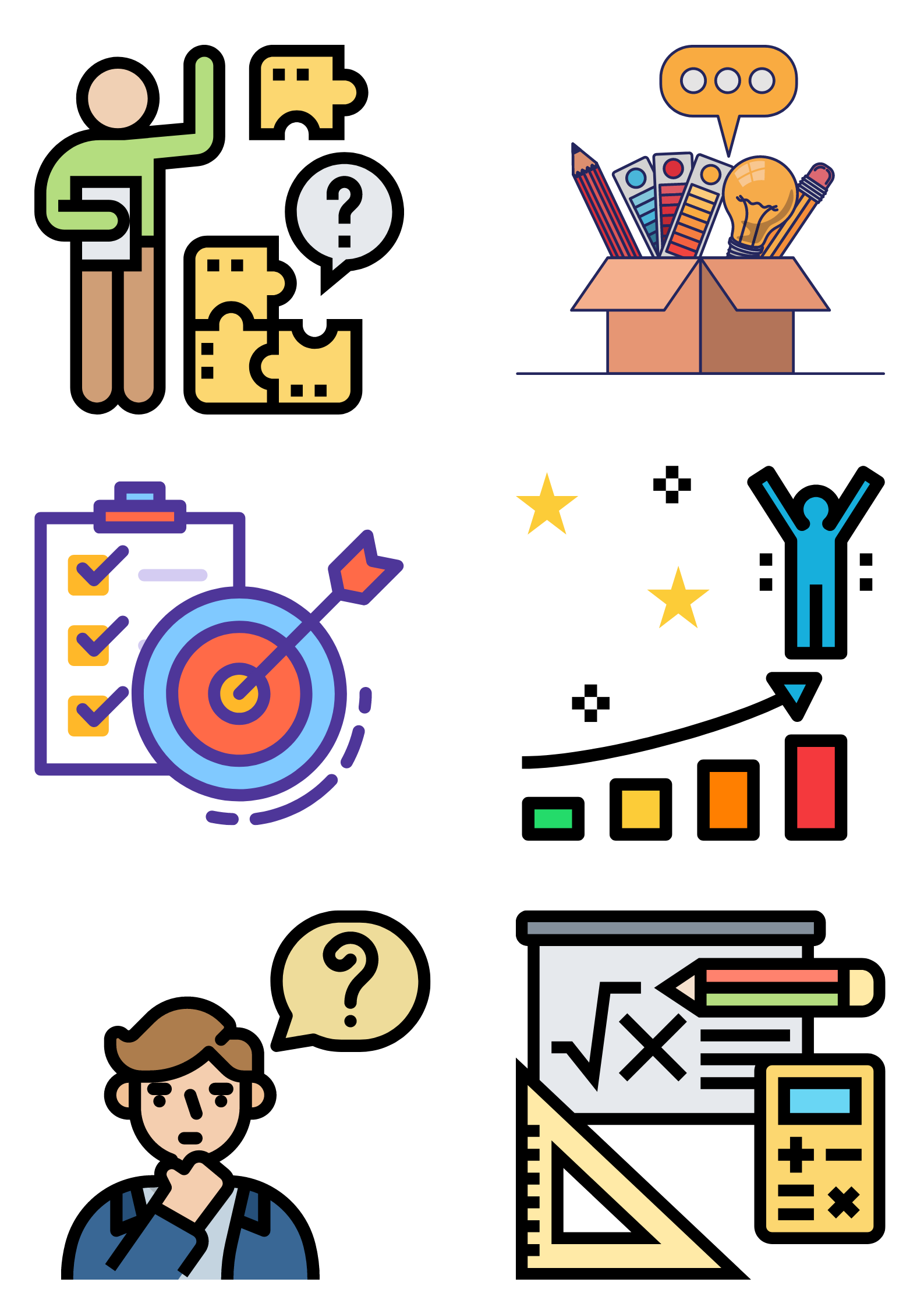 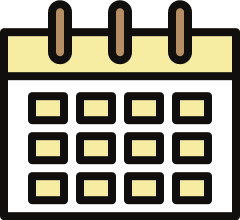 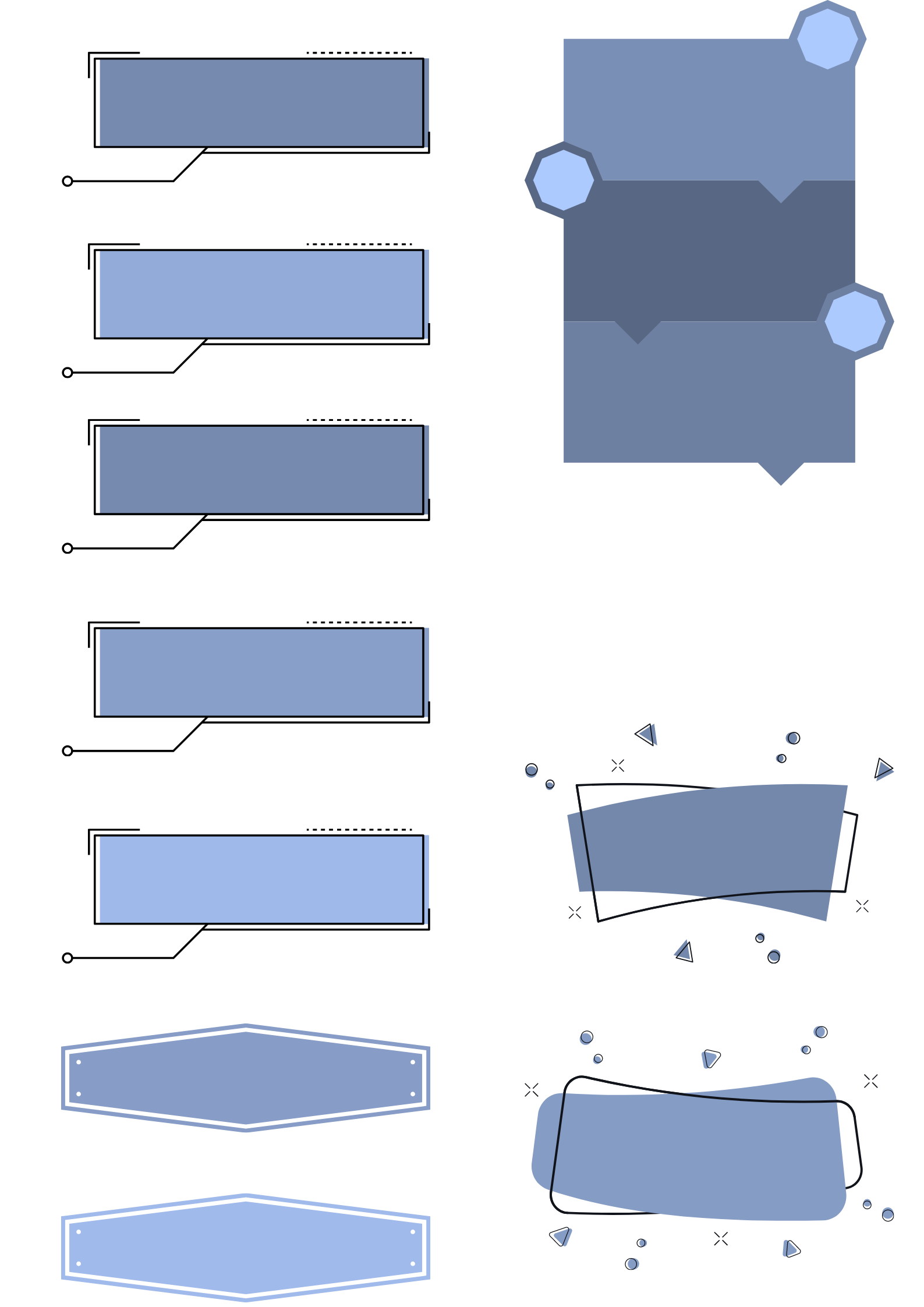 الحل
b
a
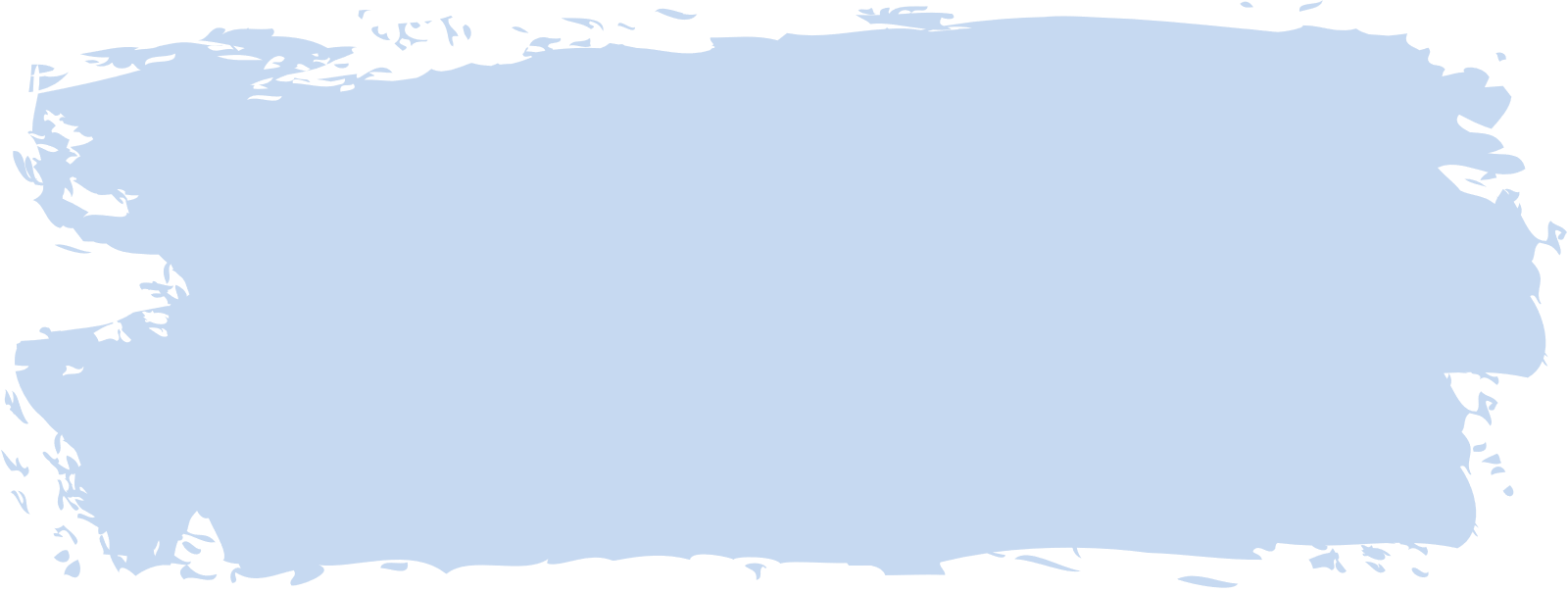 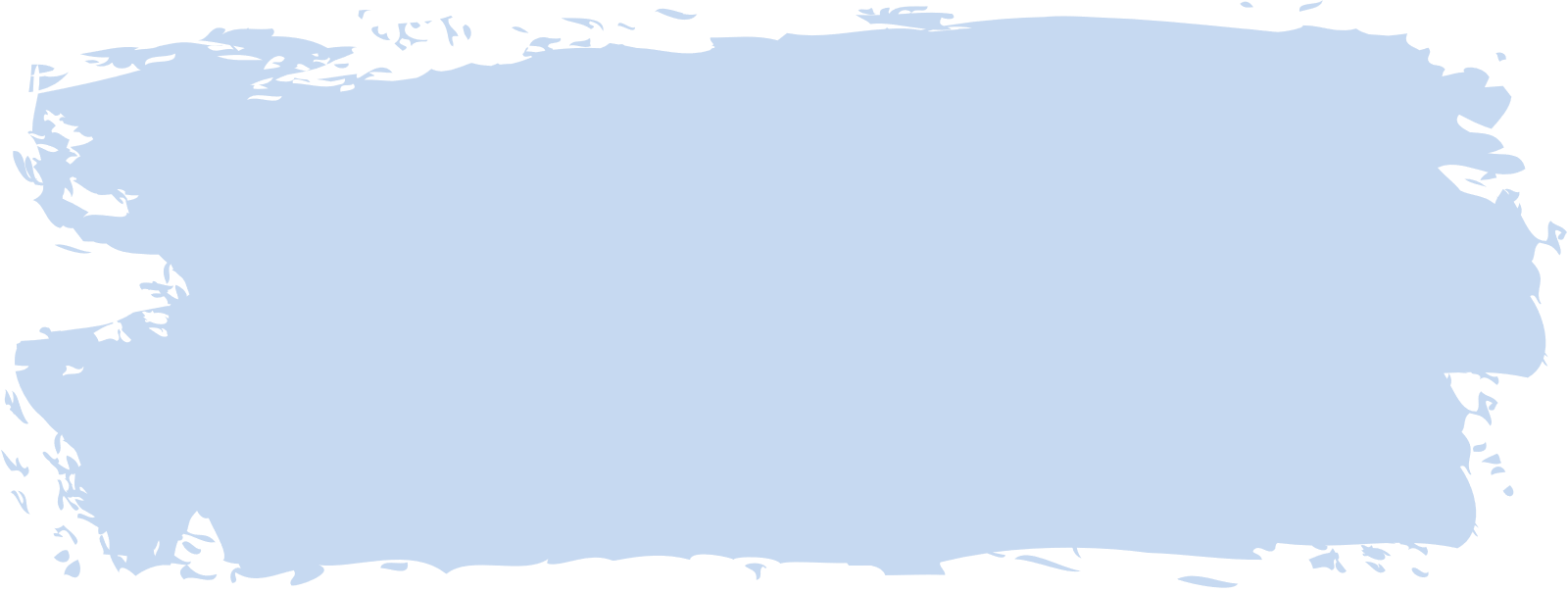 c
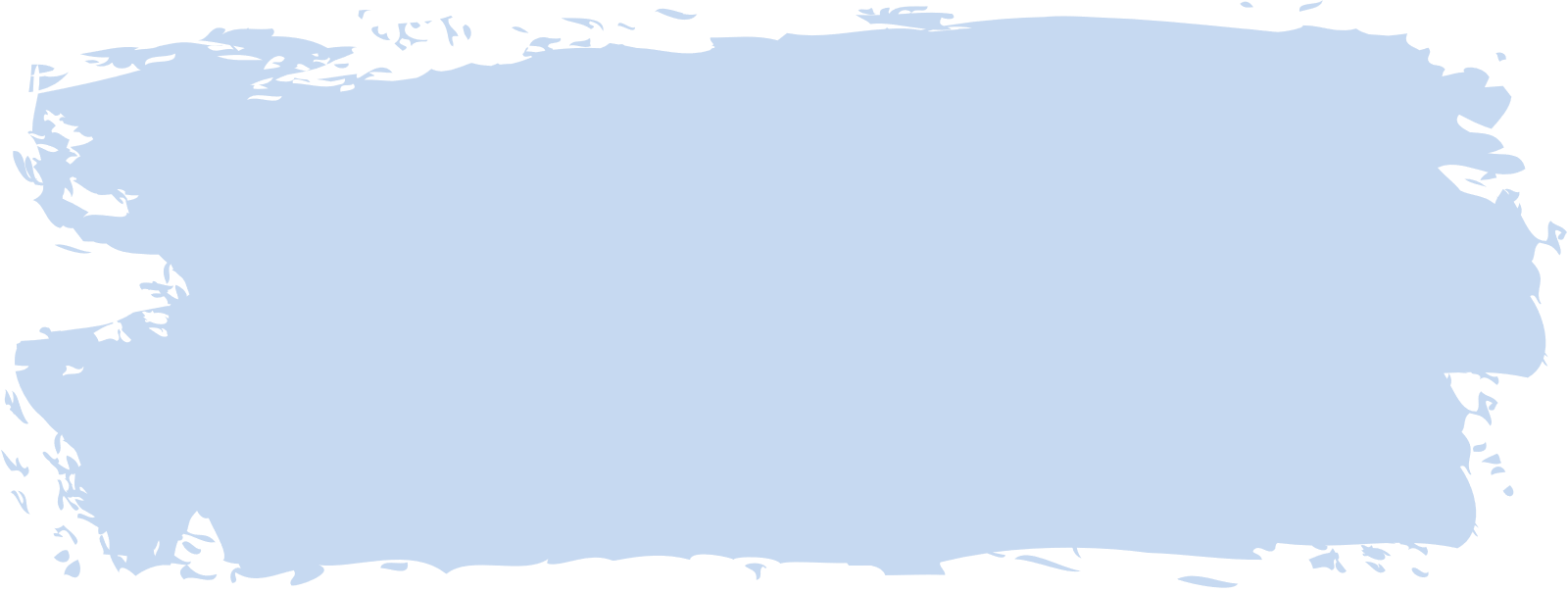 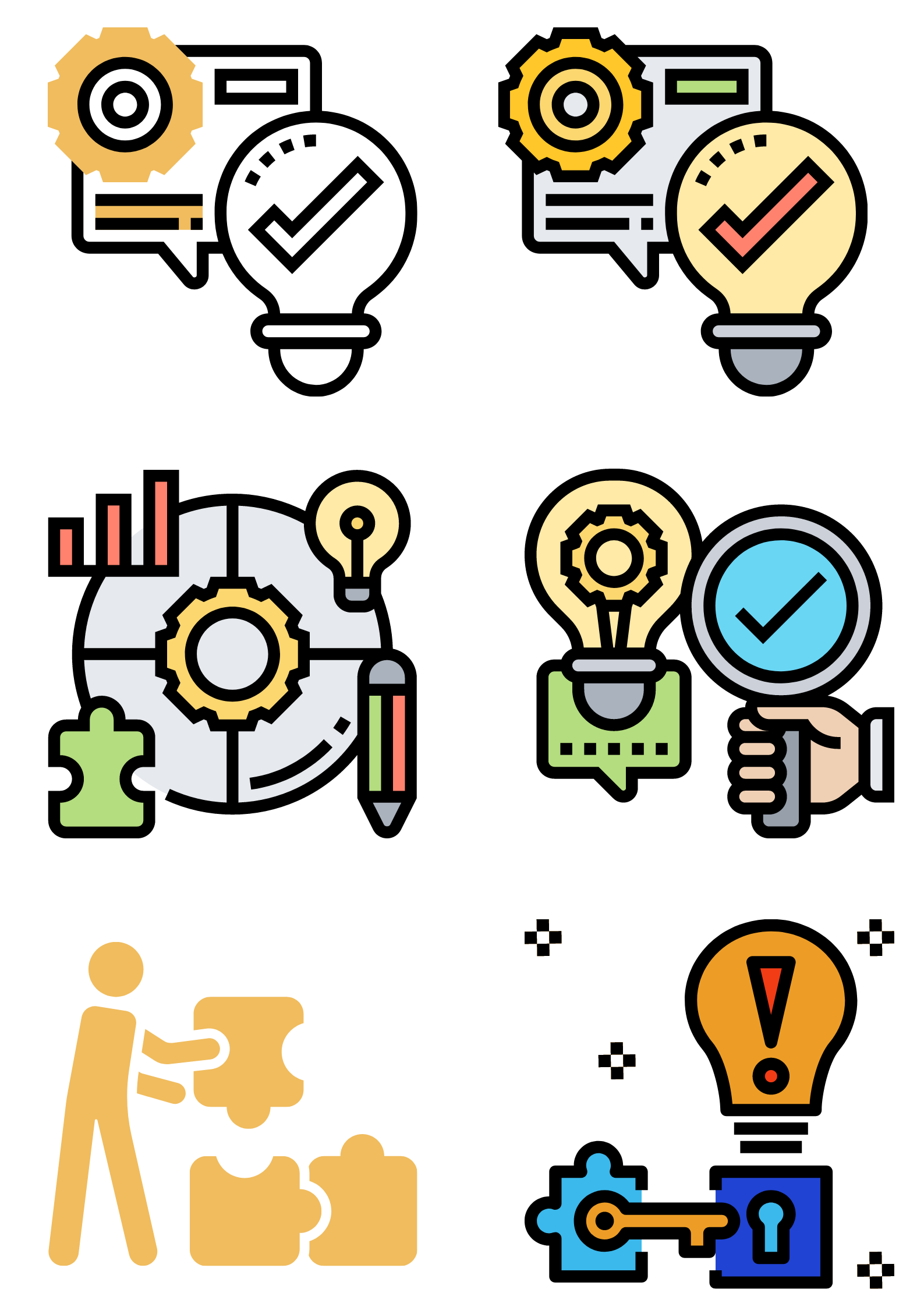 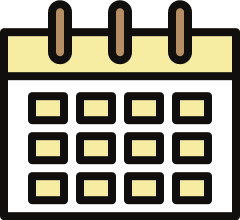 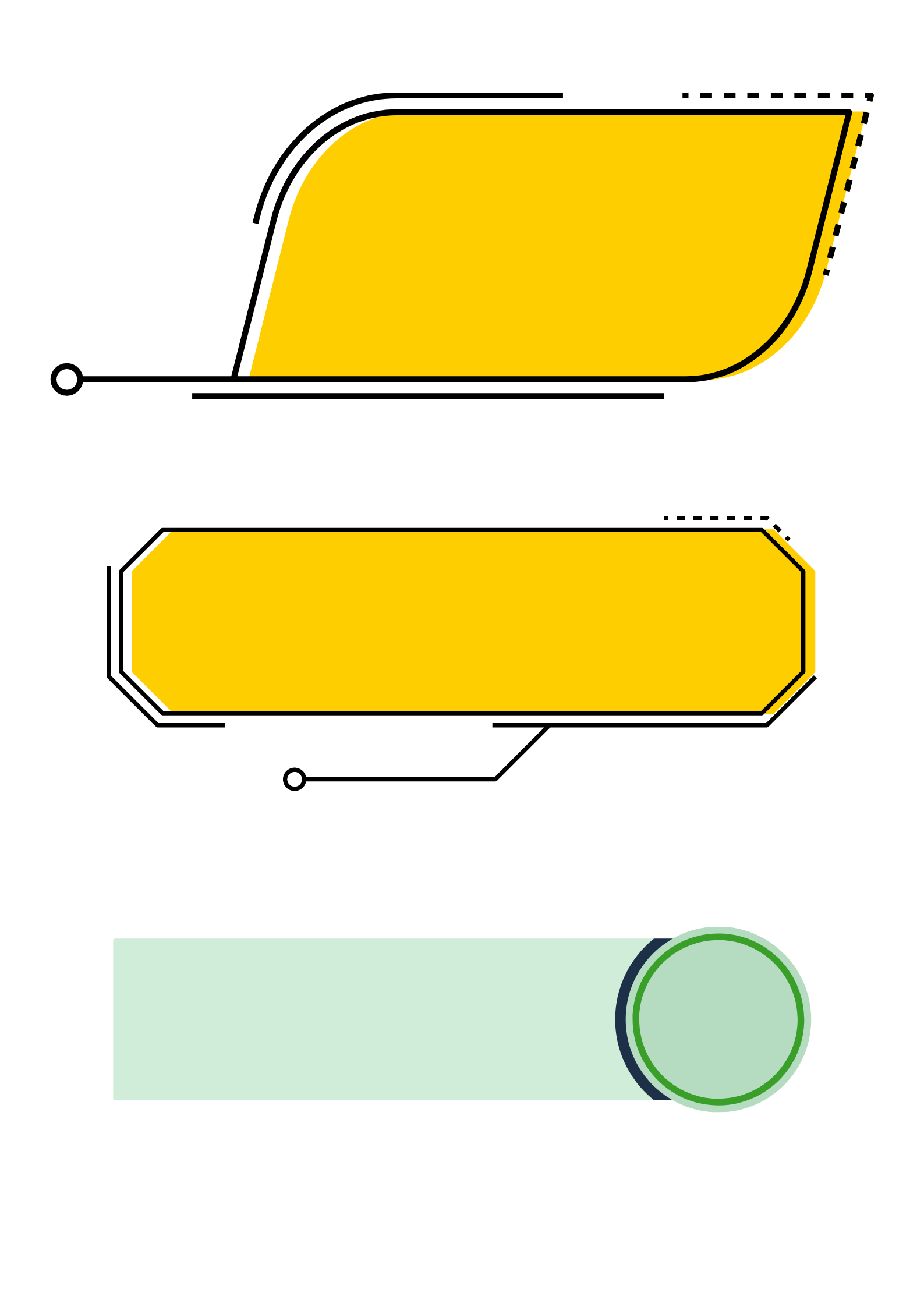 تحقق من فهمك
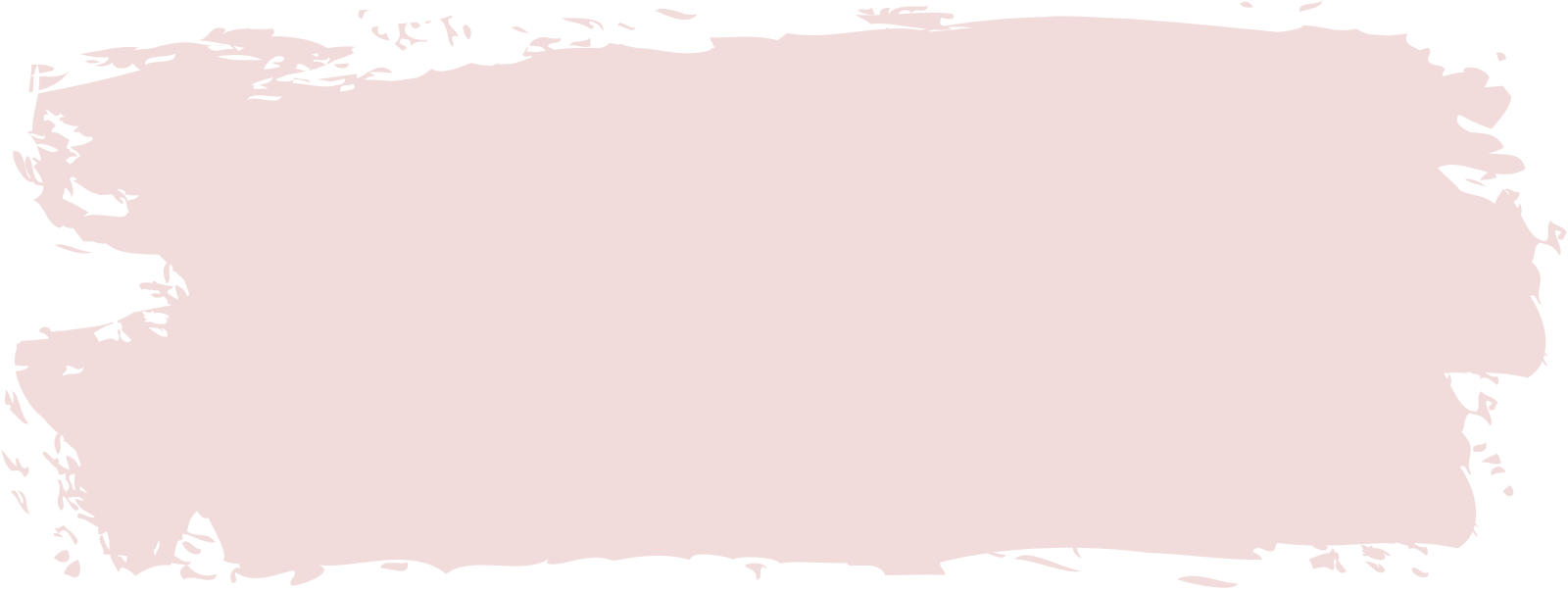 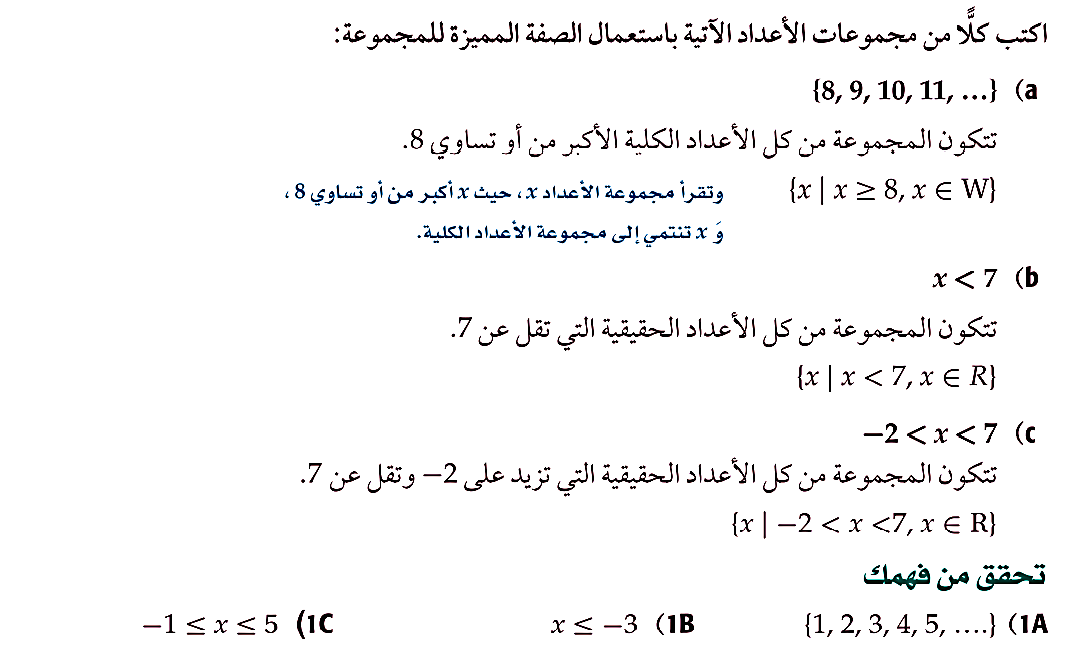 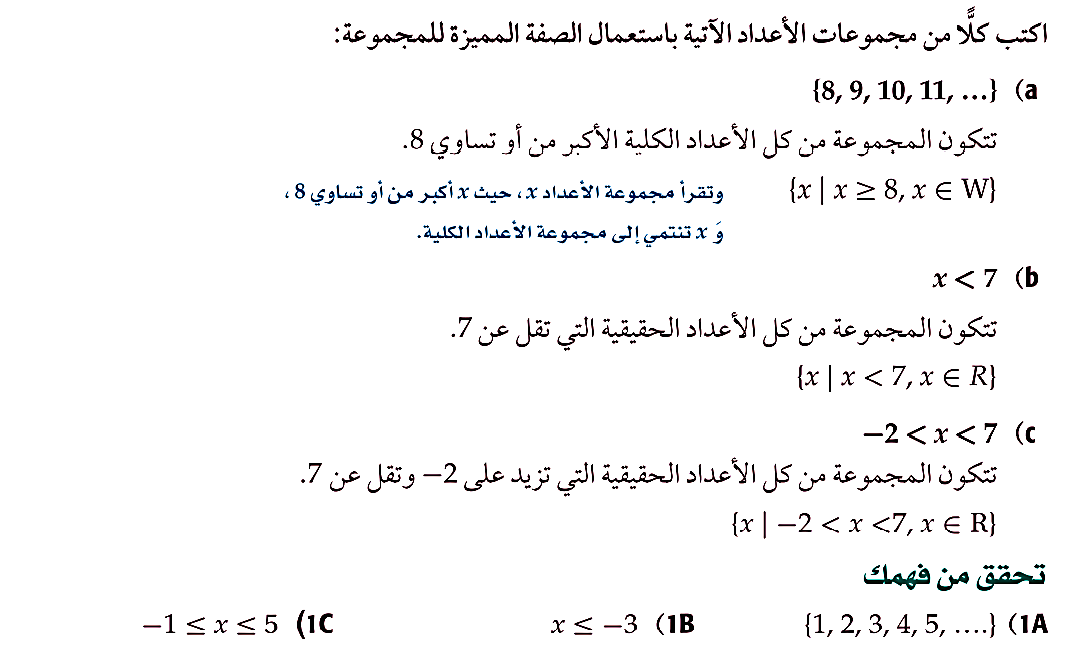 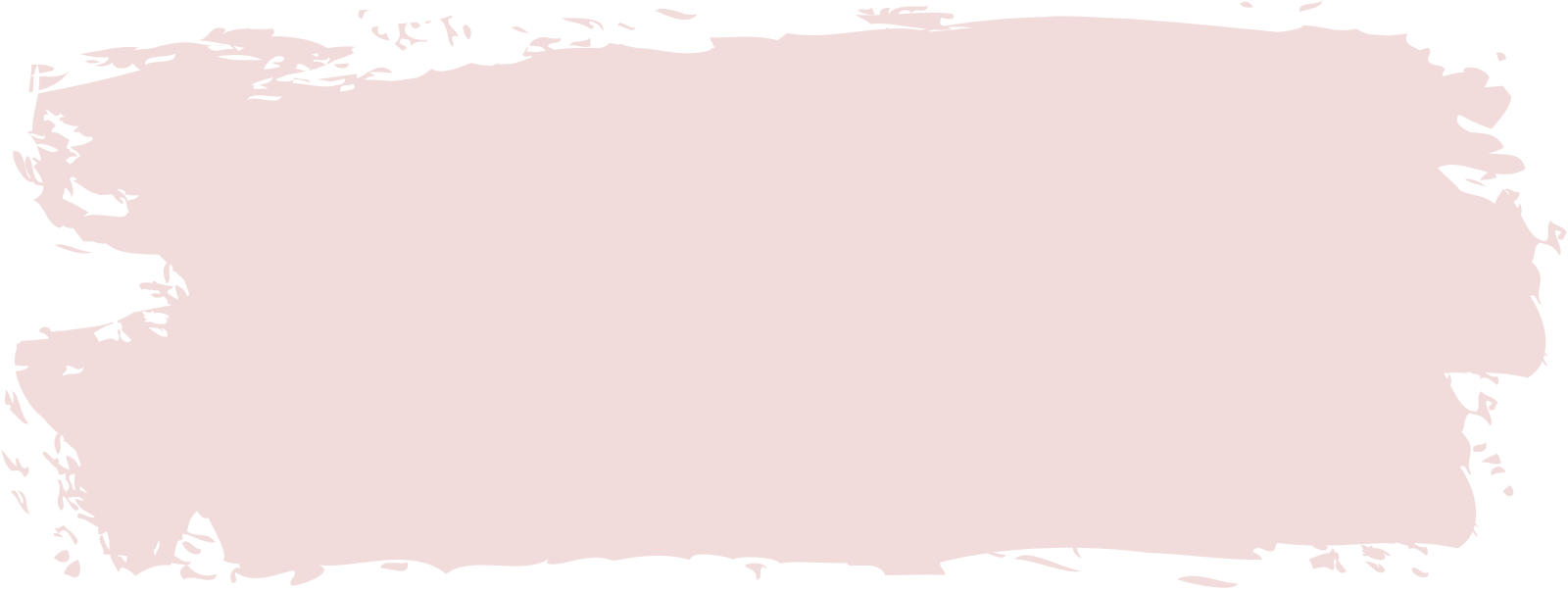 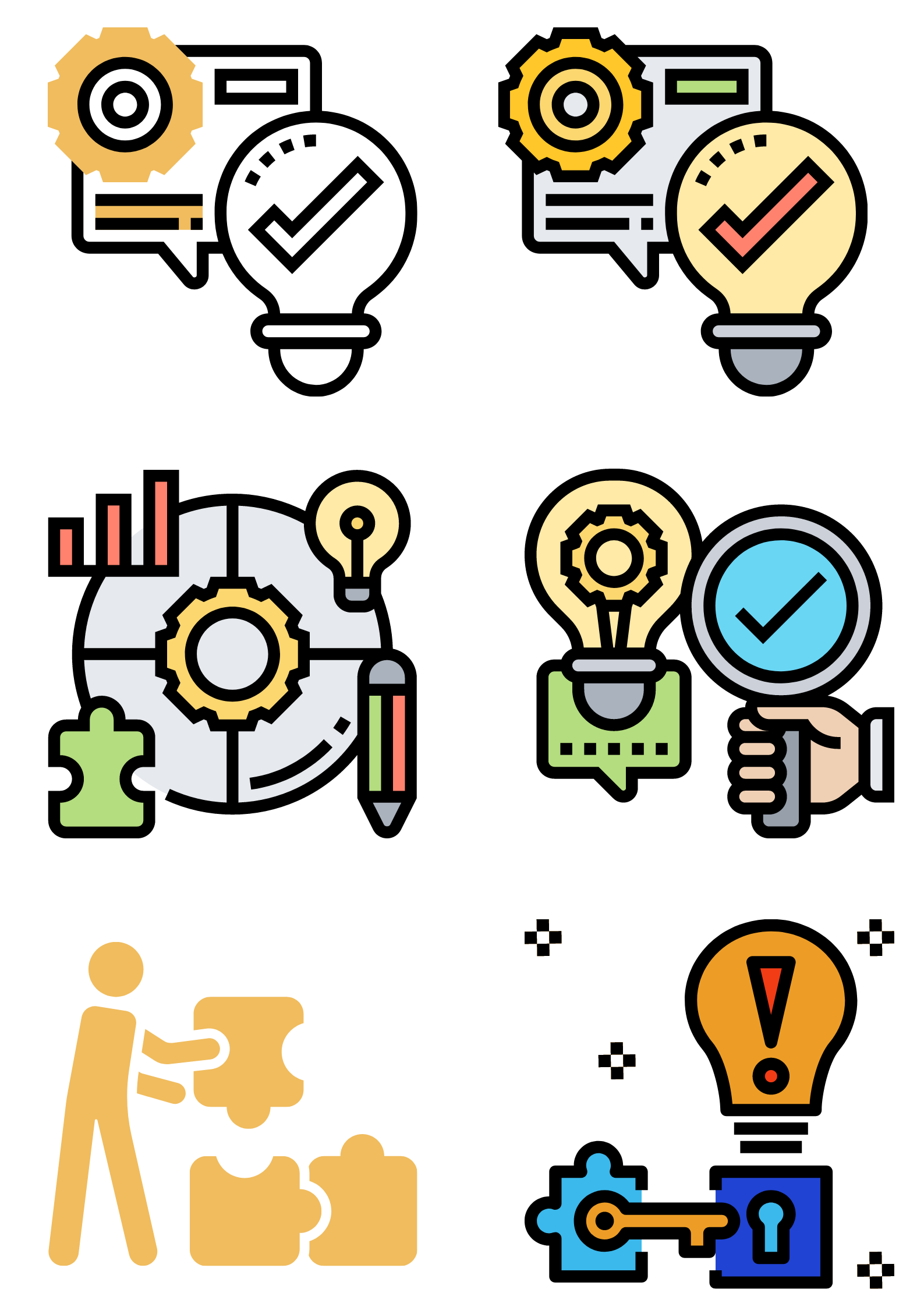 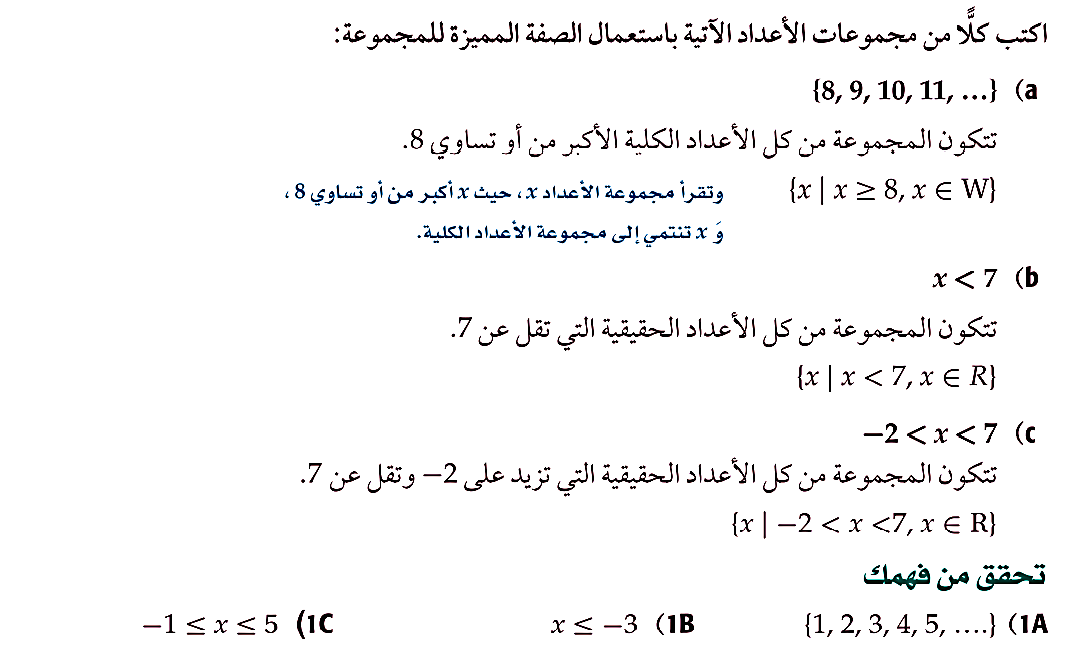 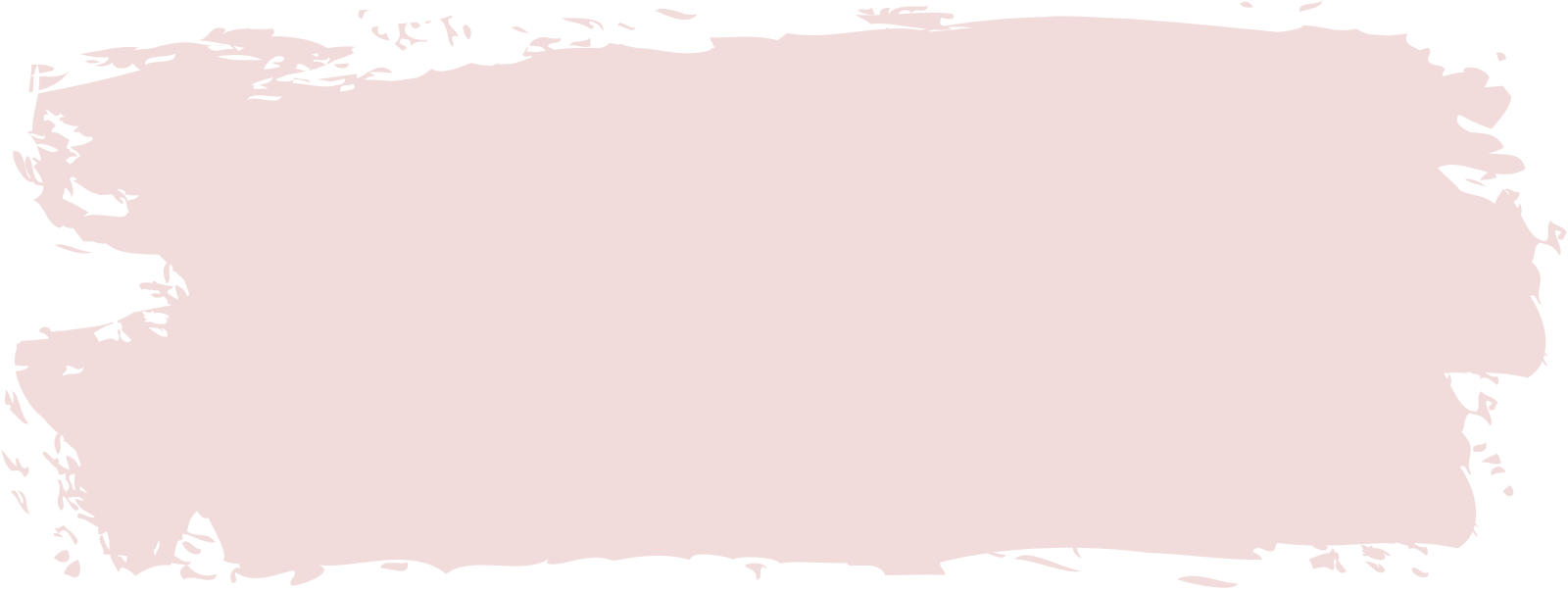 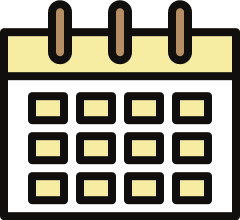 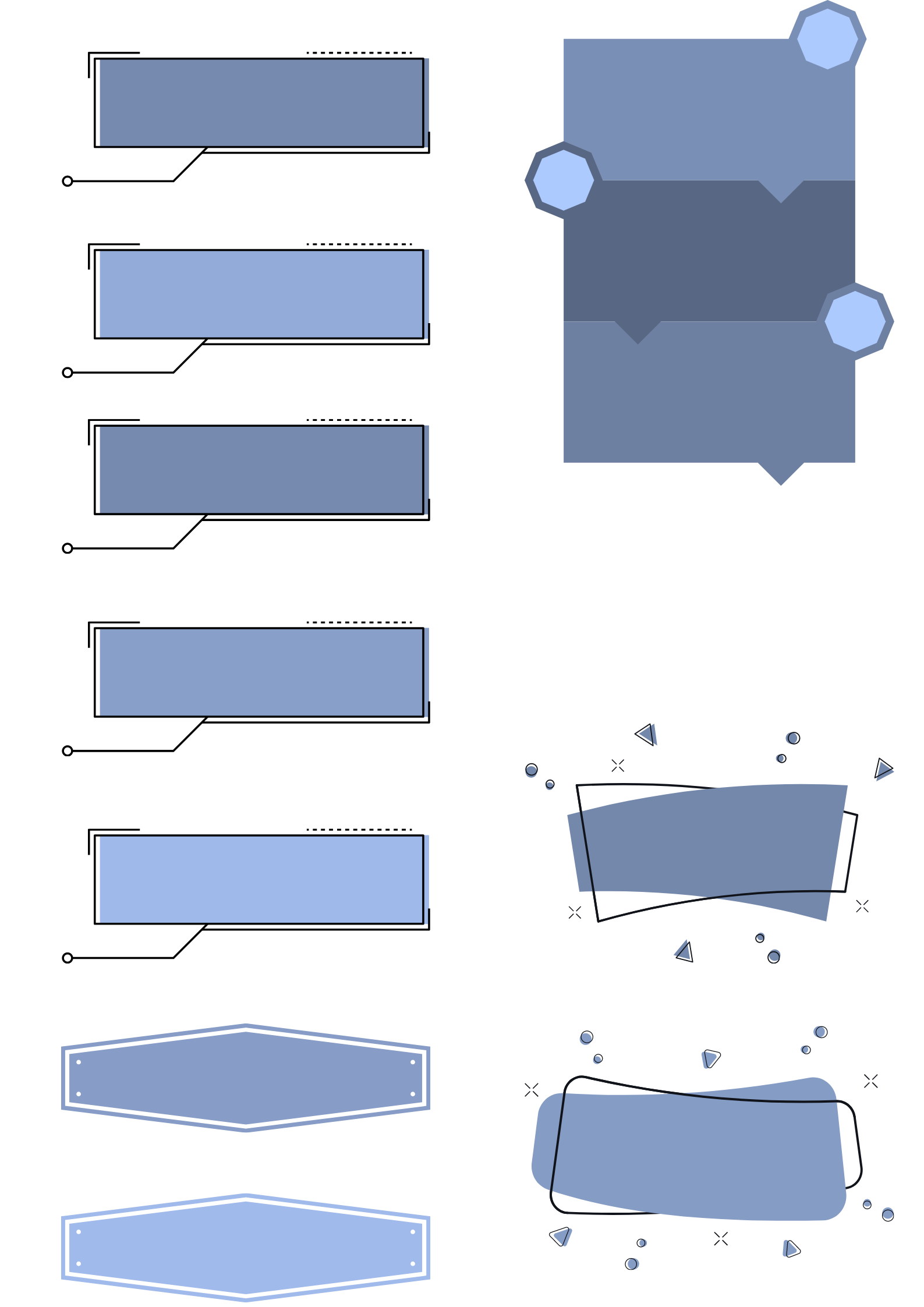 الحل
1B
1A
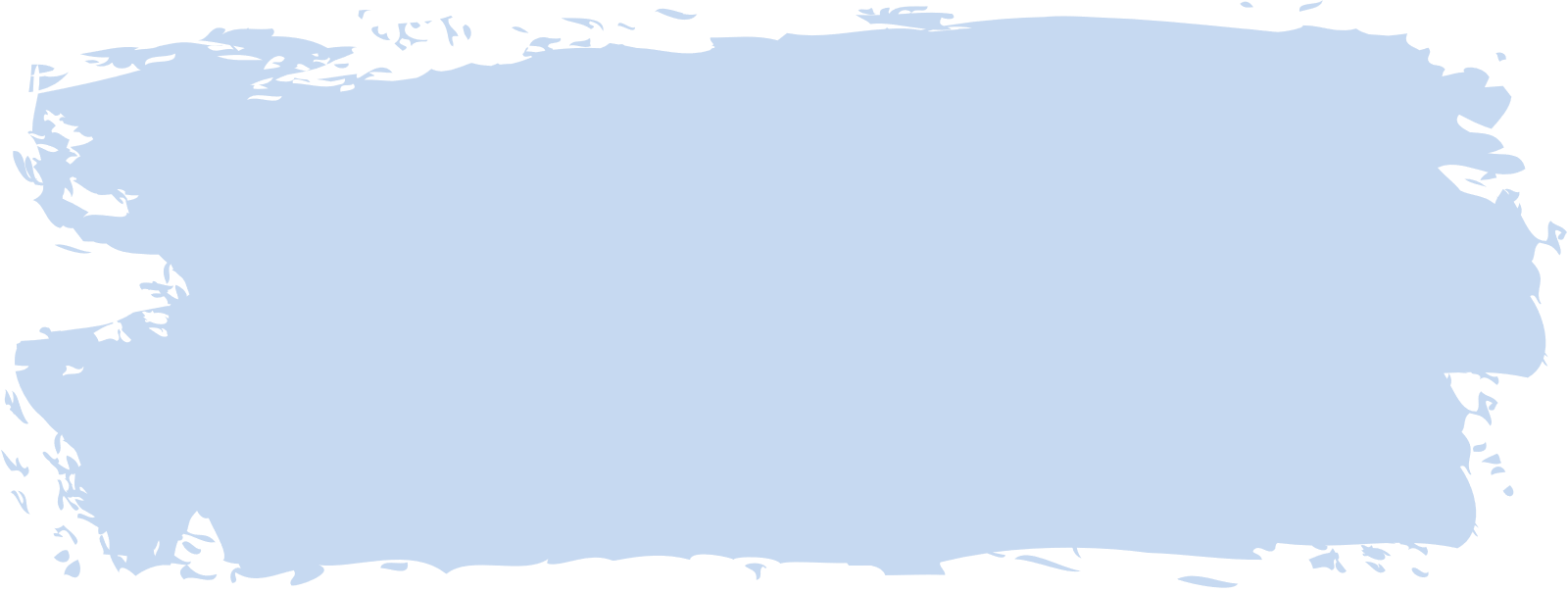 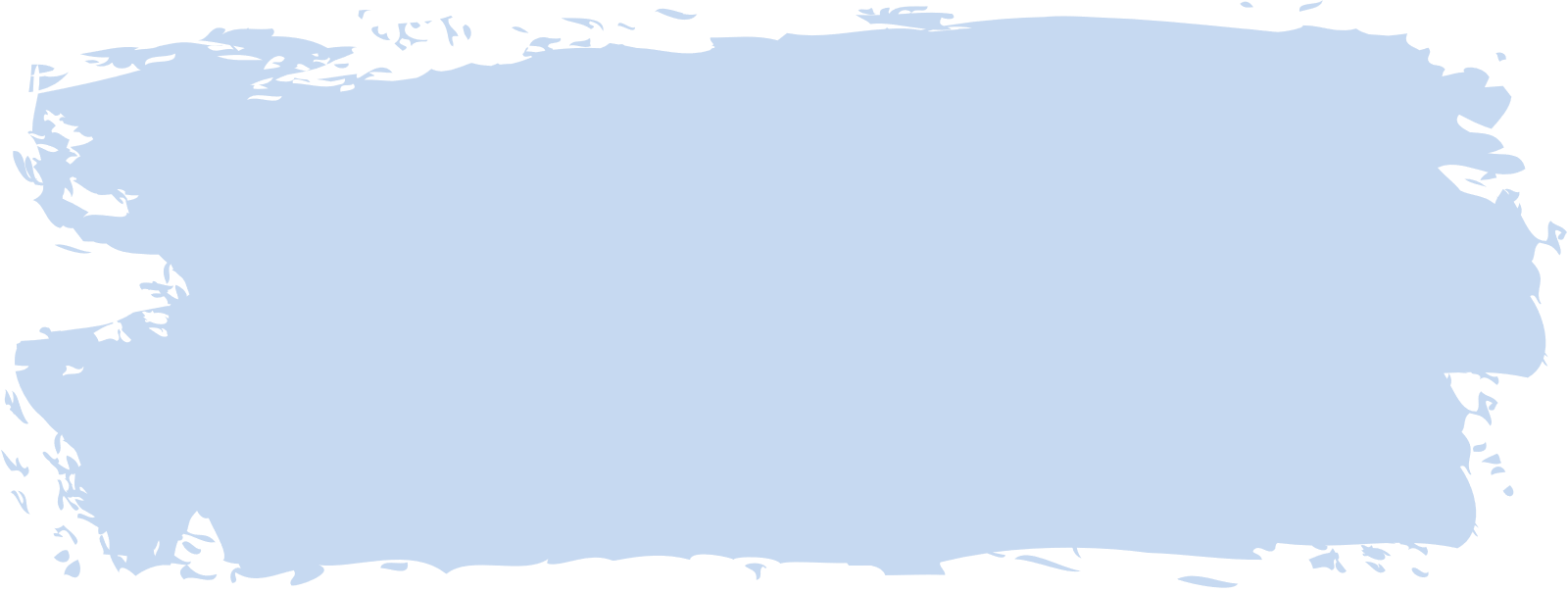 1C
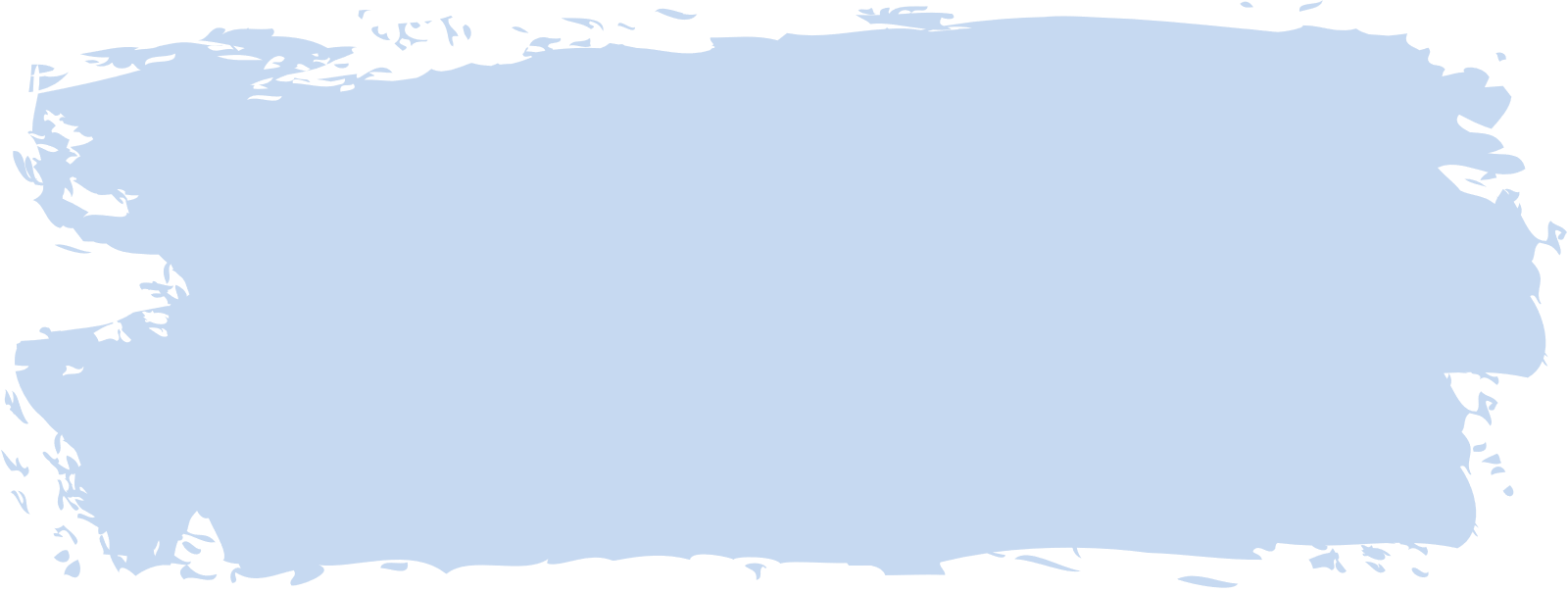 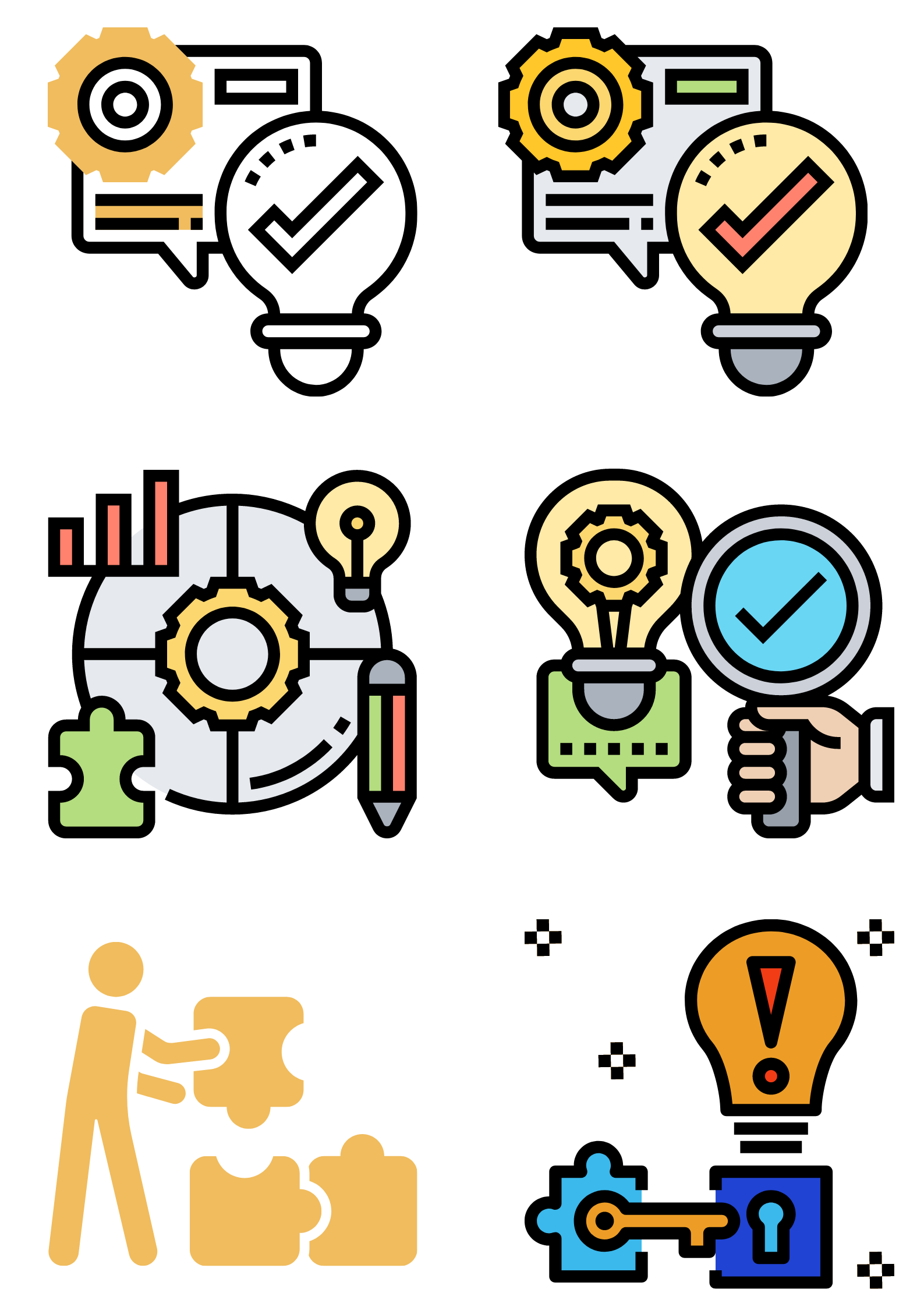 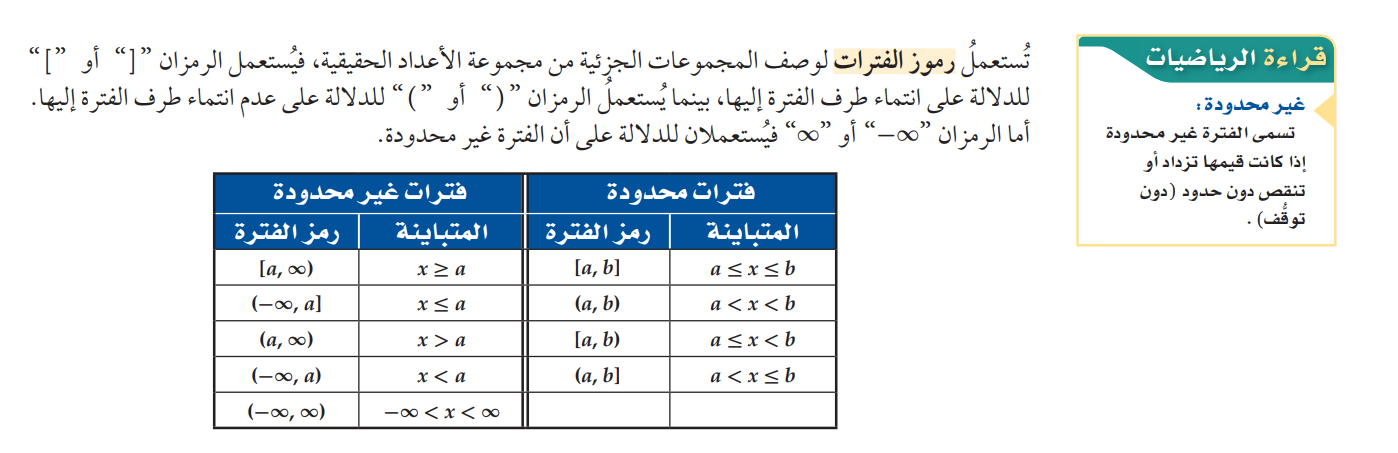 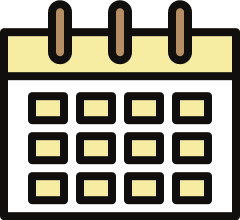 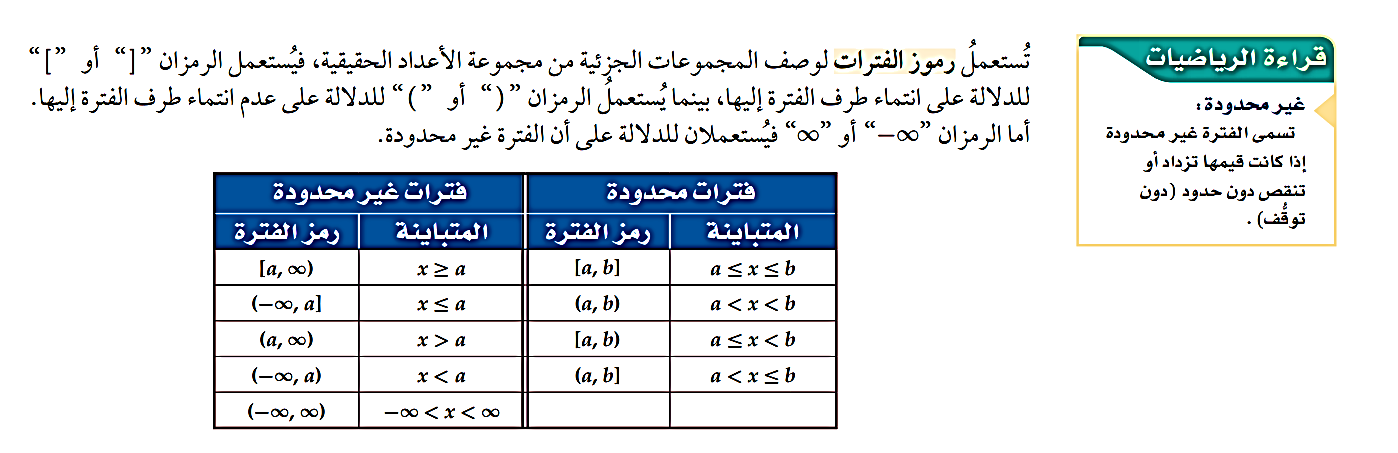 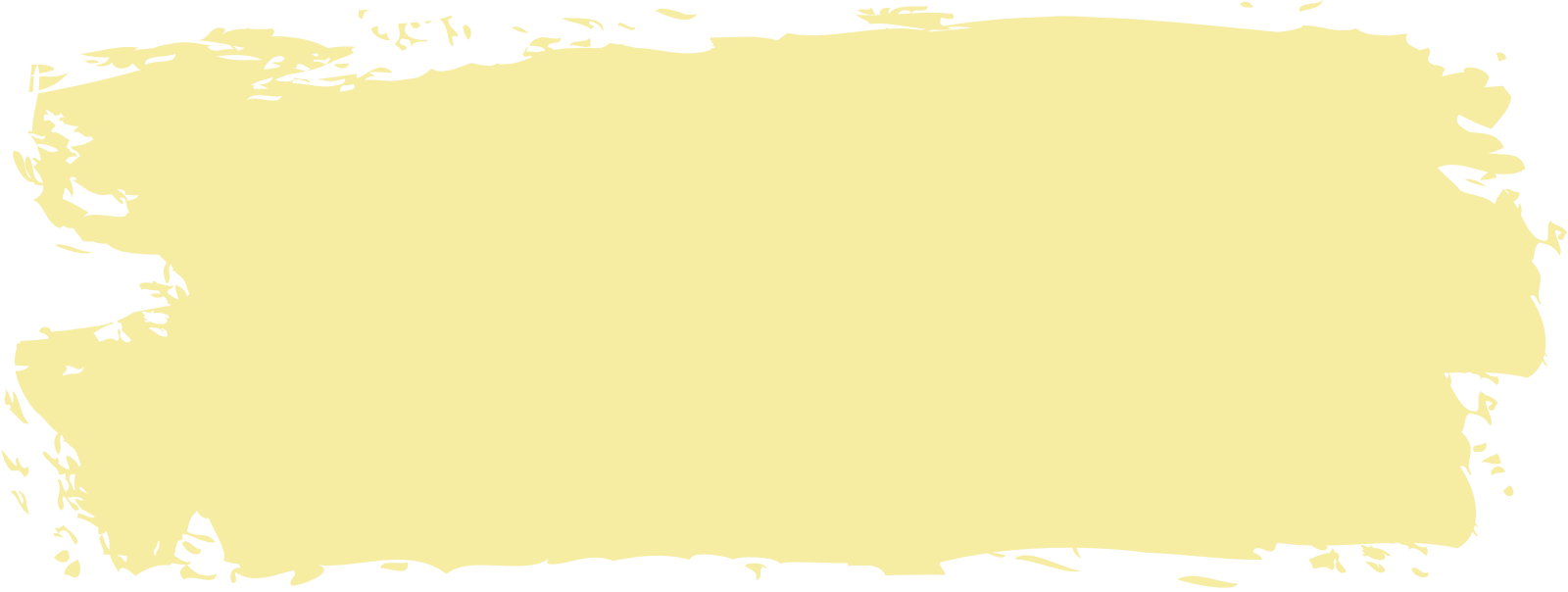 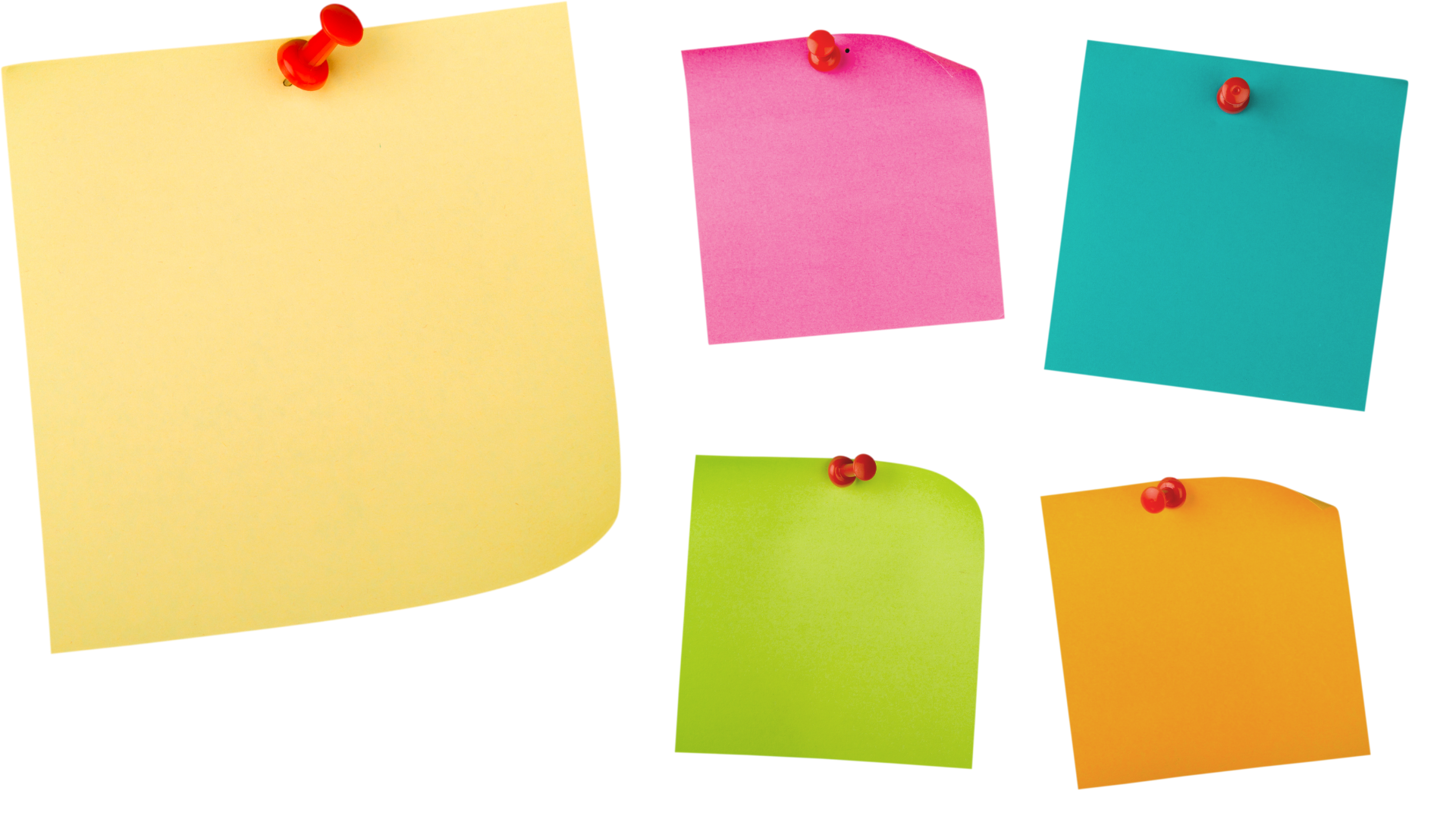 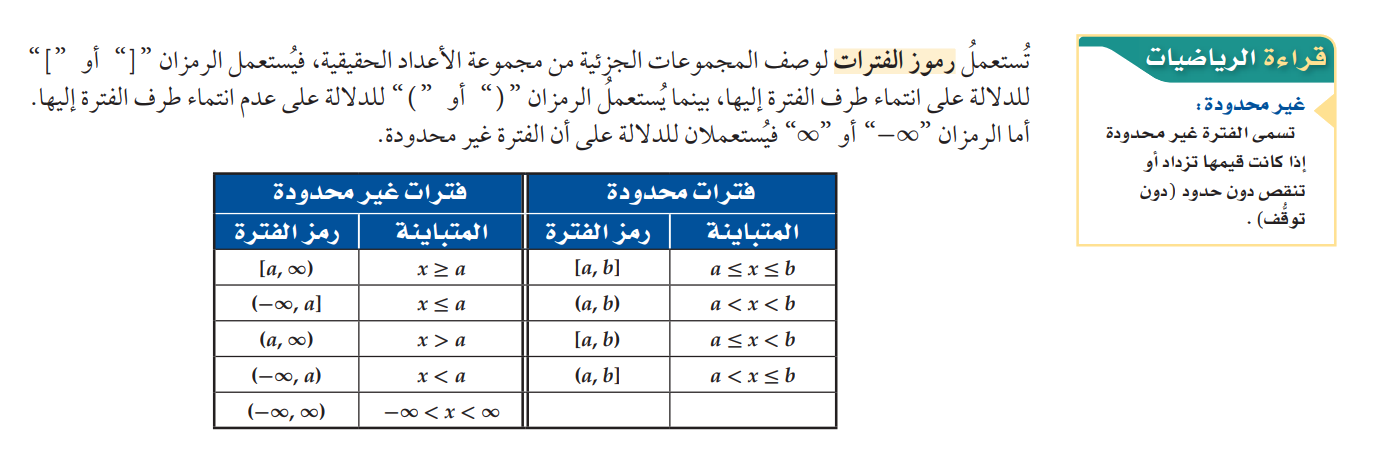 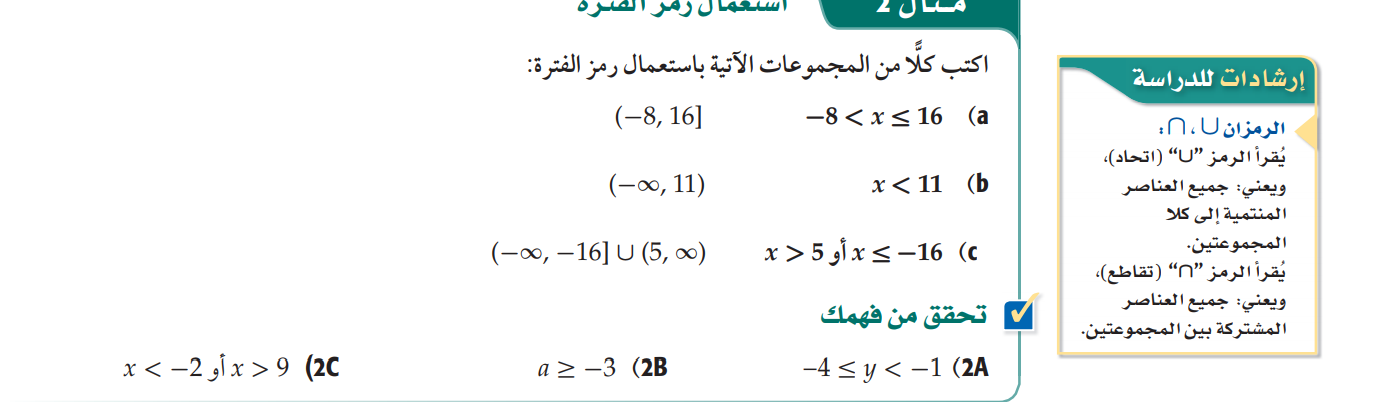 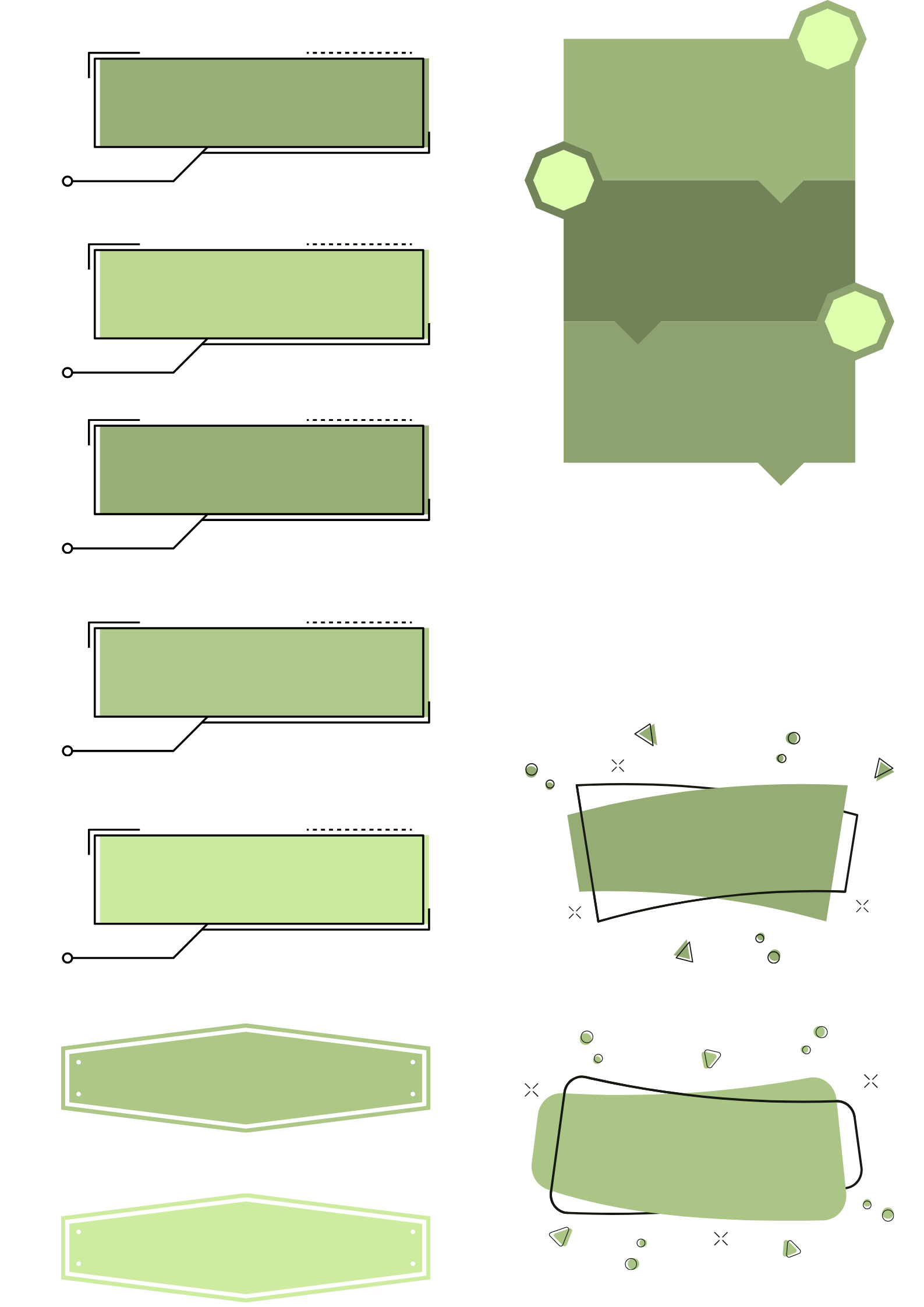 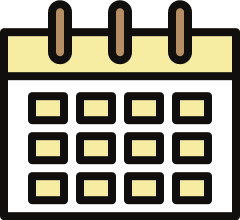 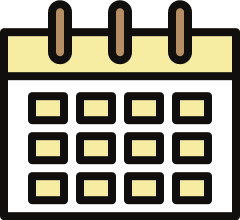 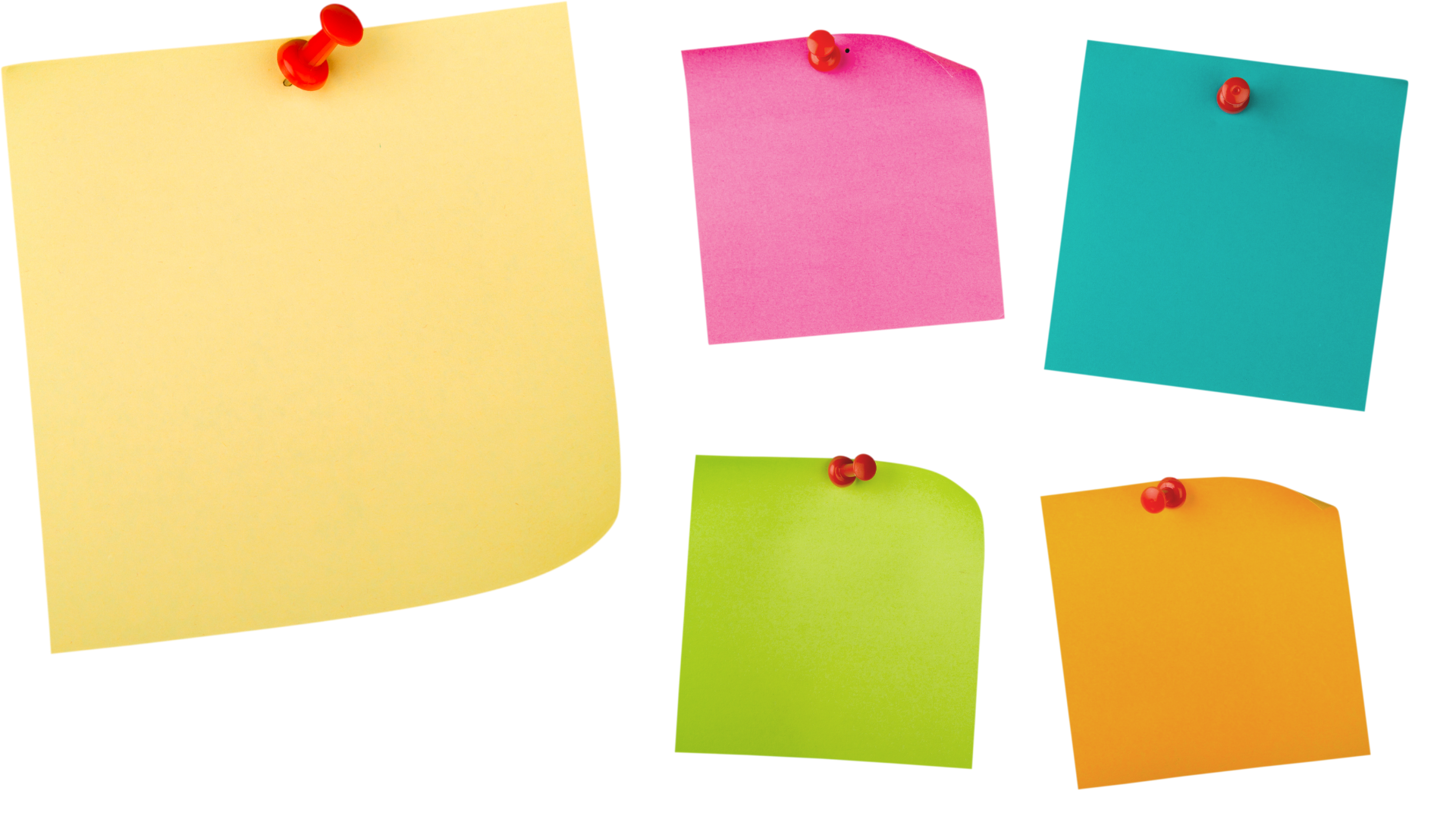 استعمال رمز الفترة
مثال 2
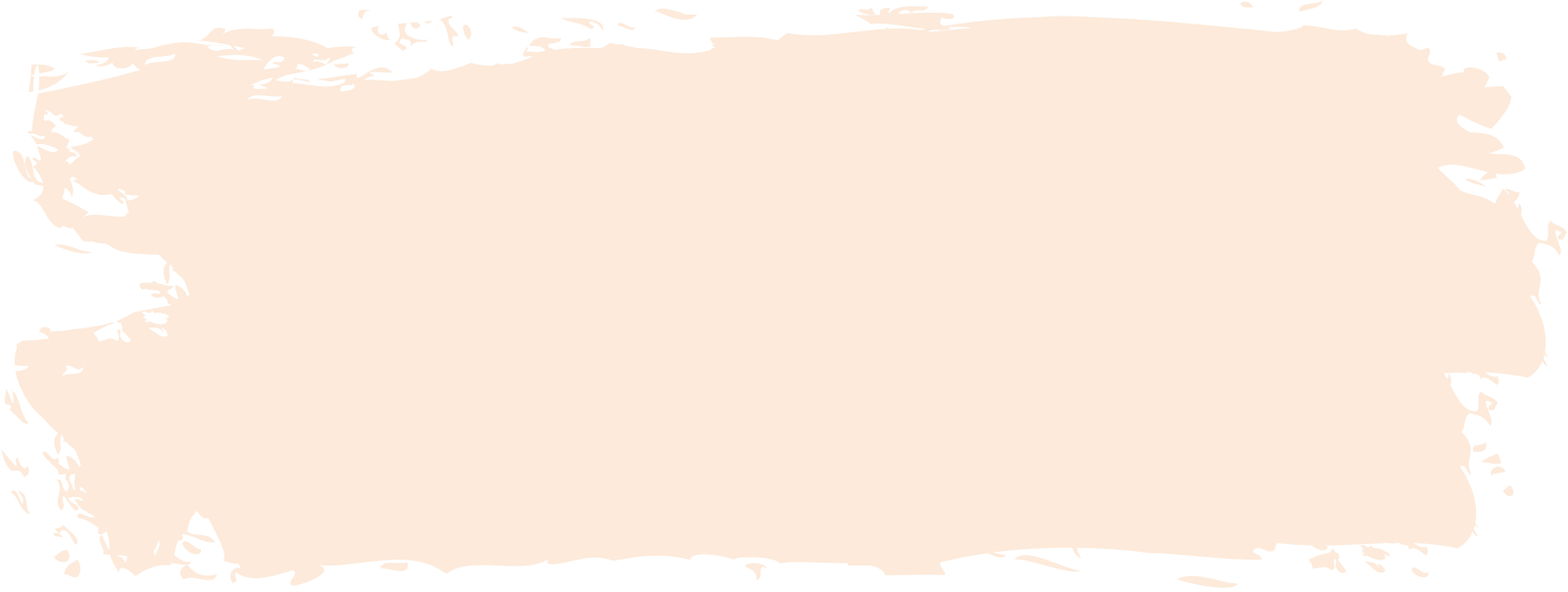 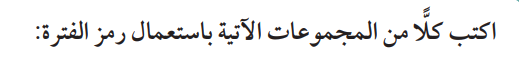 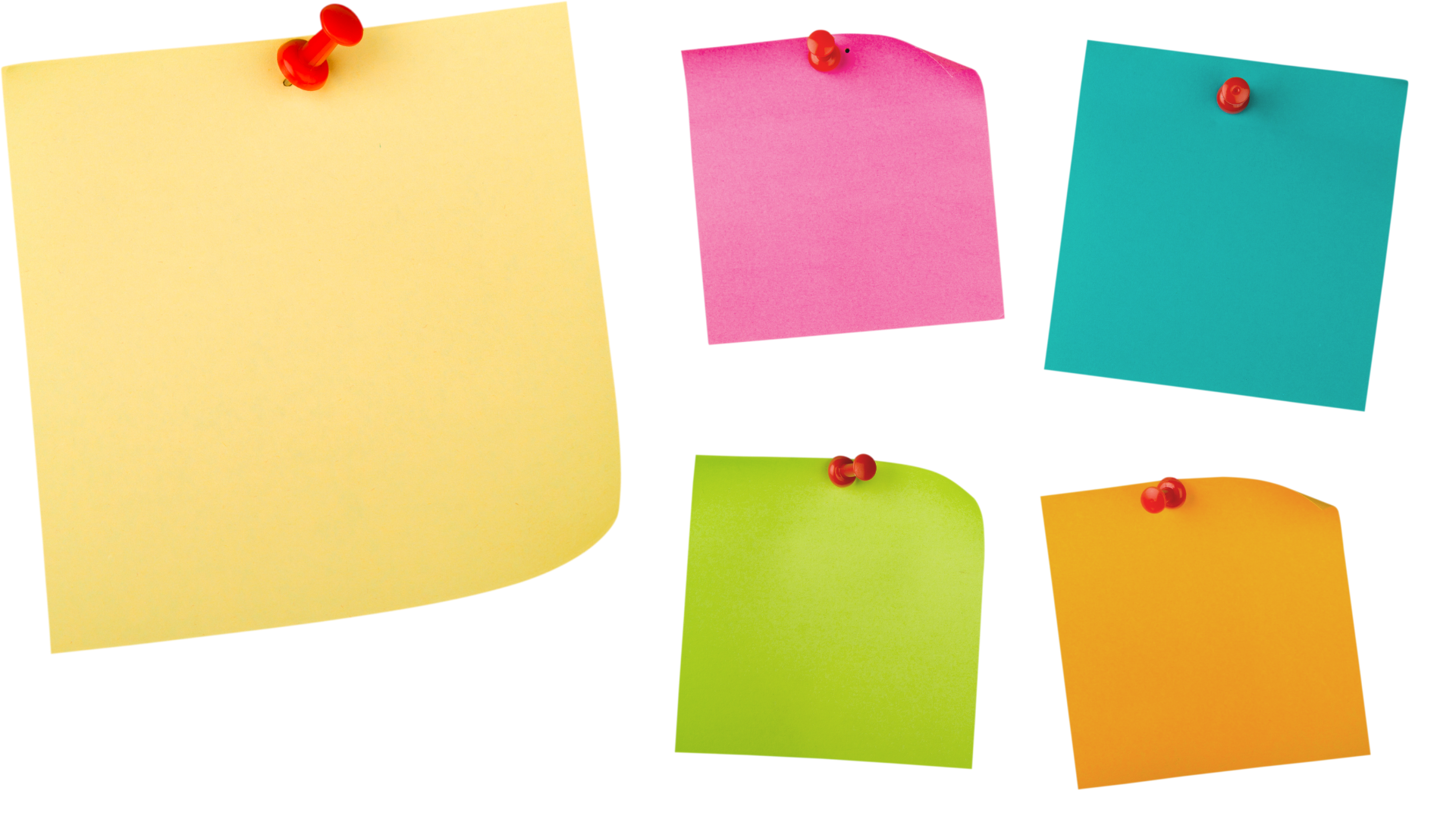 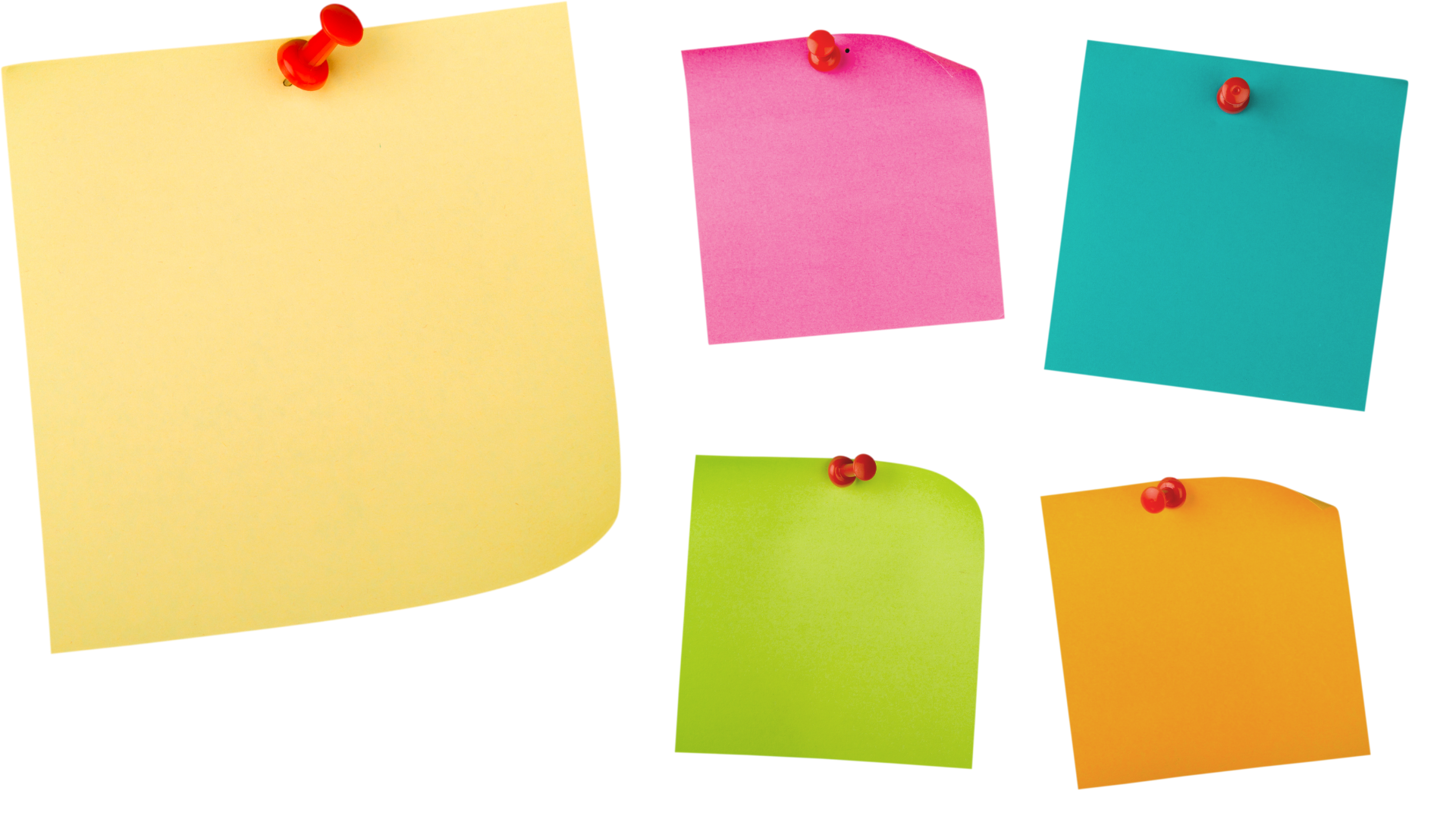 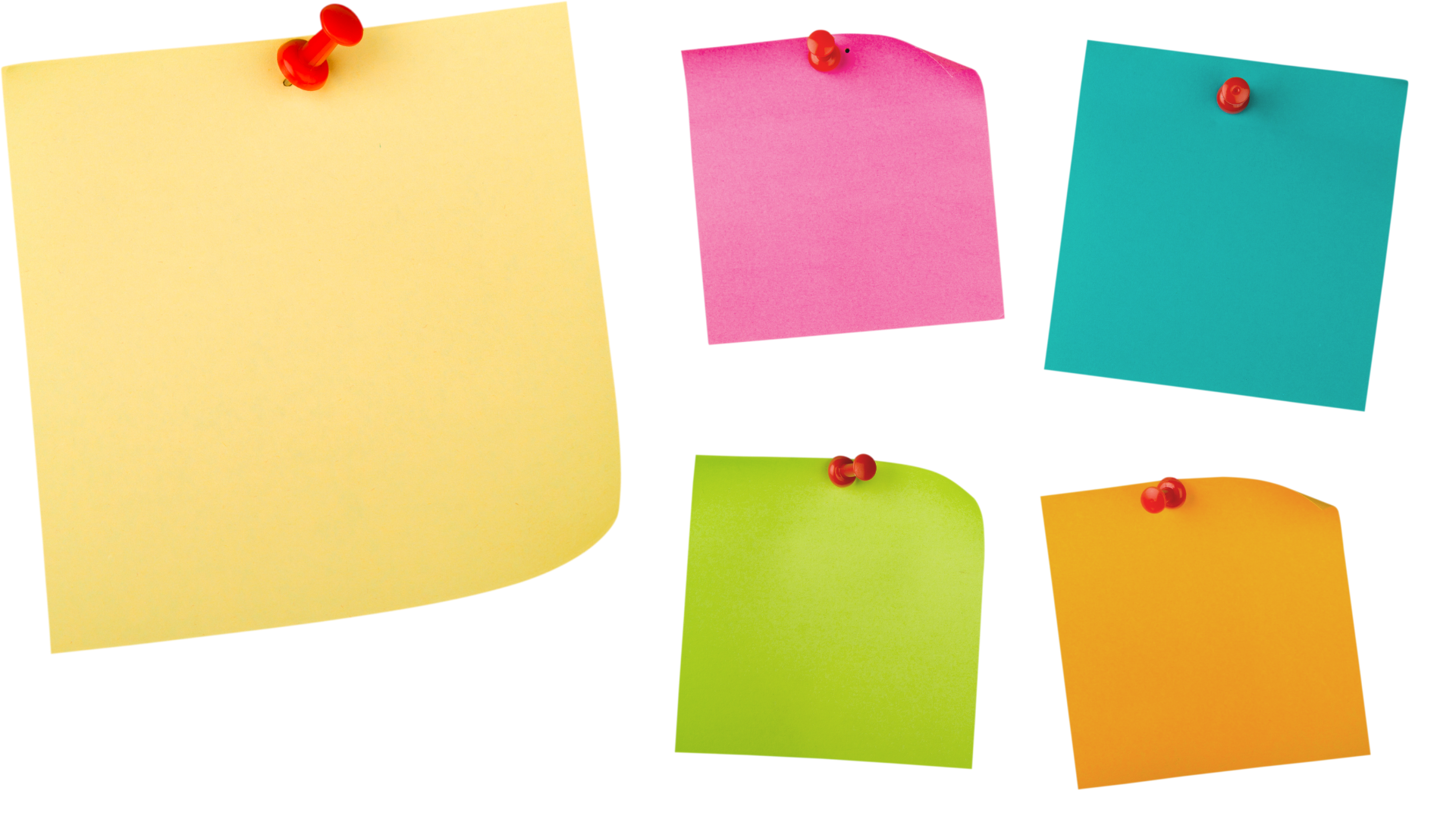 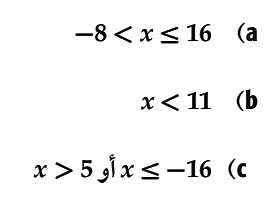 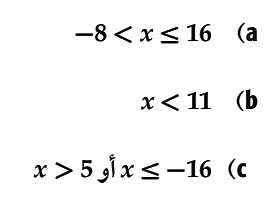 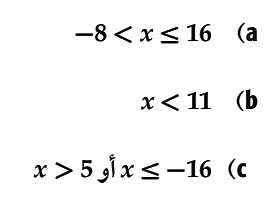 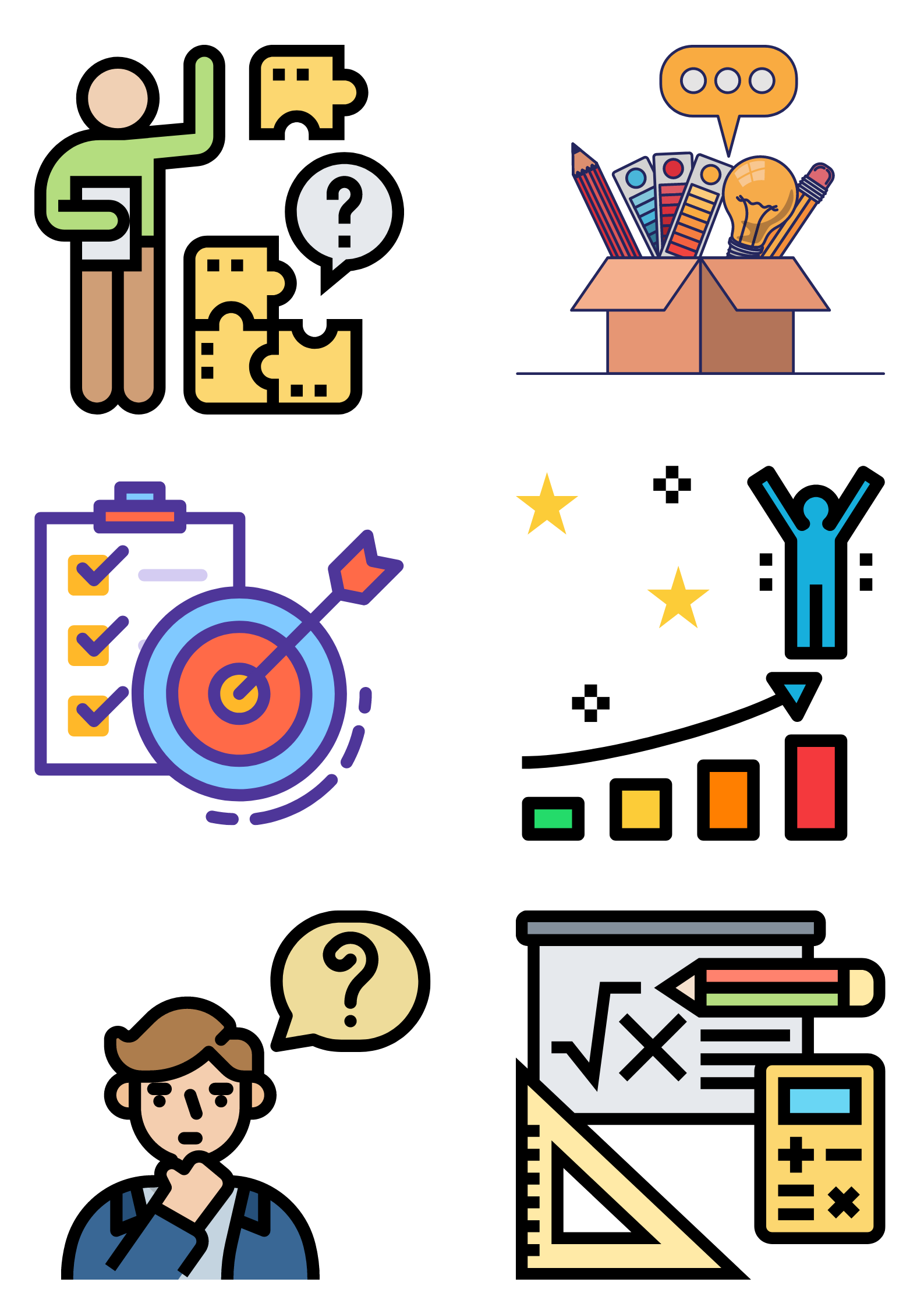 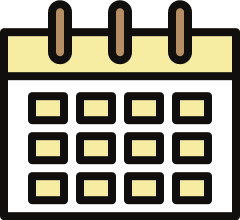 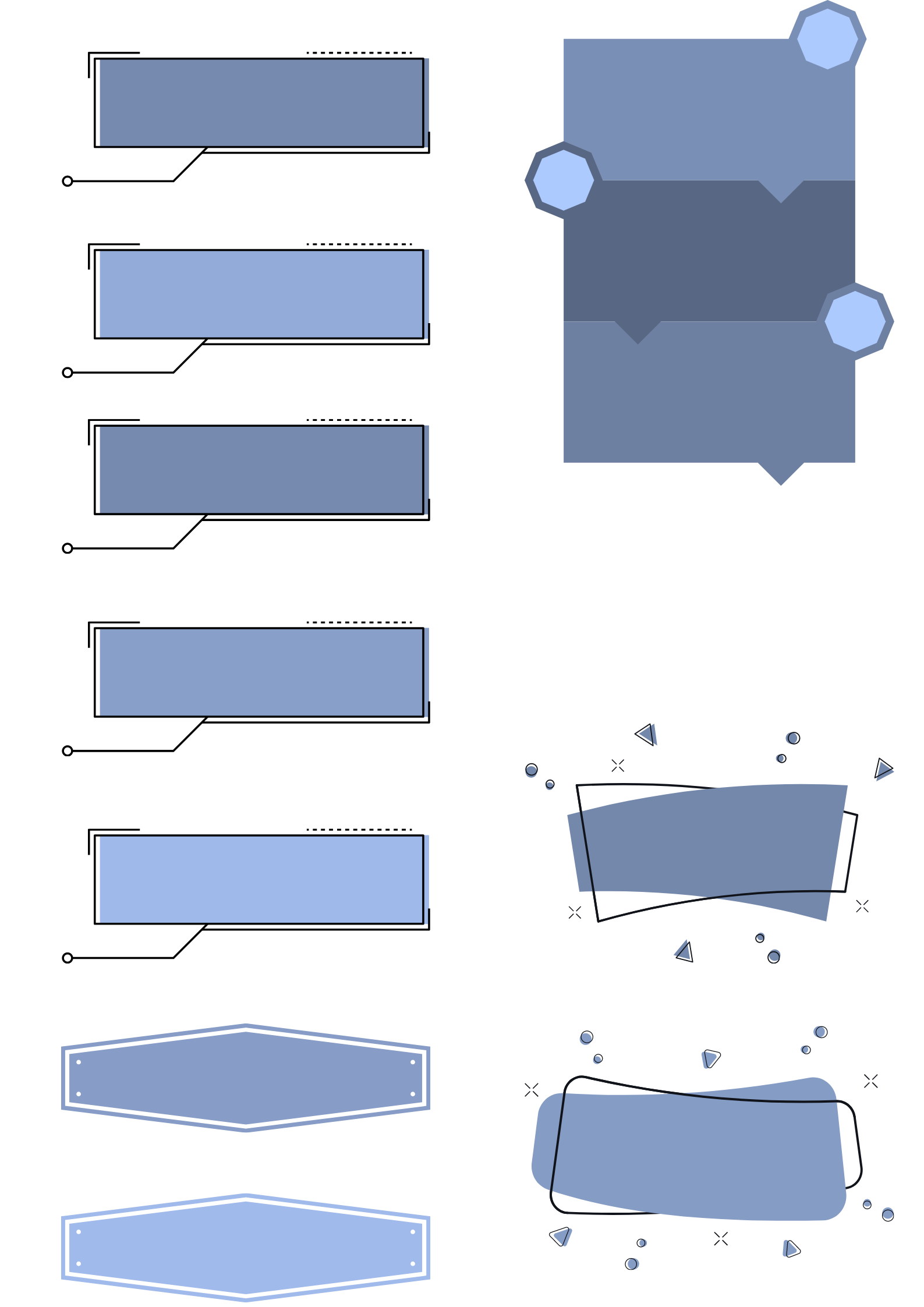 الحل
b
a
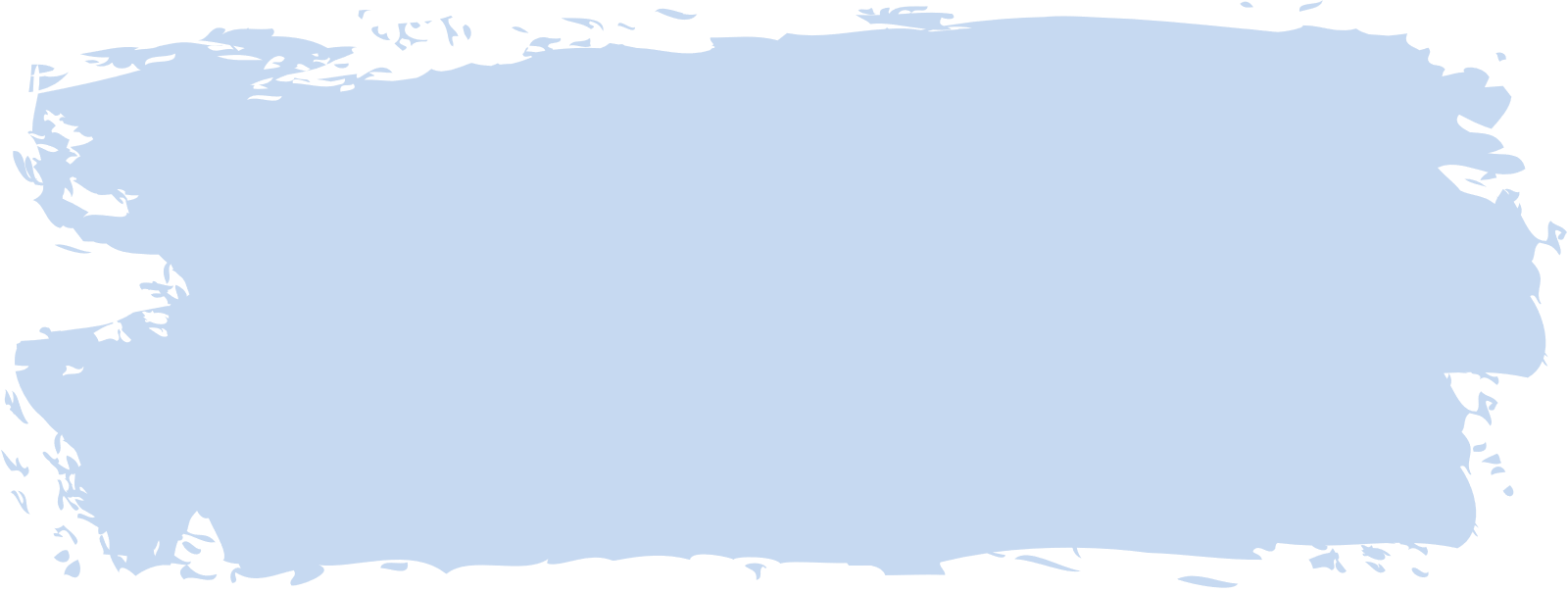 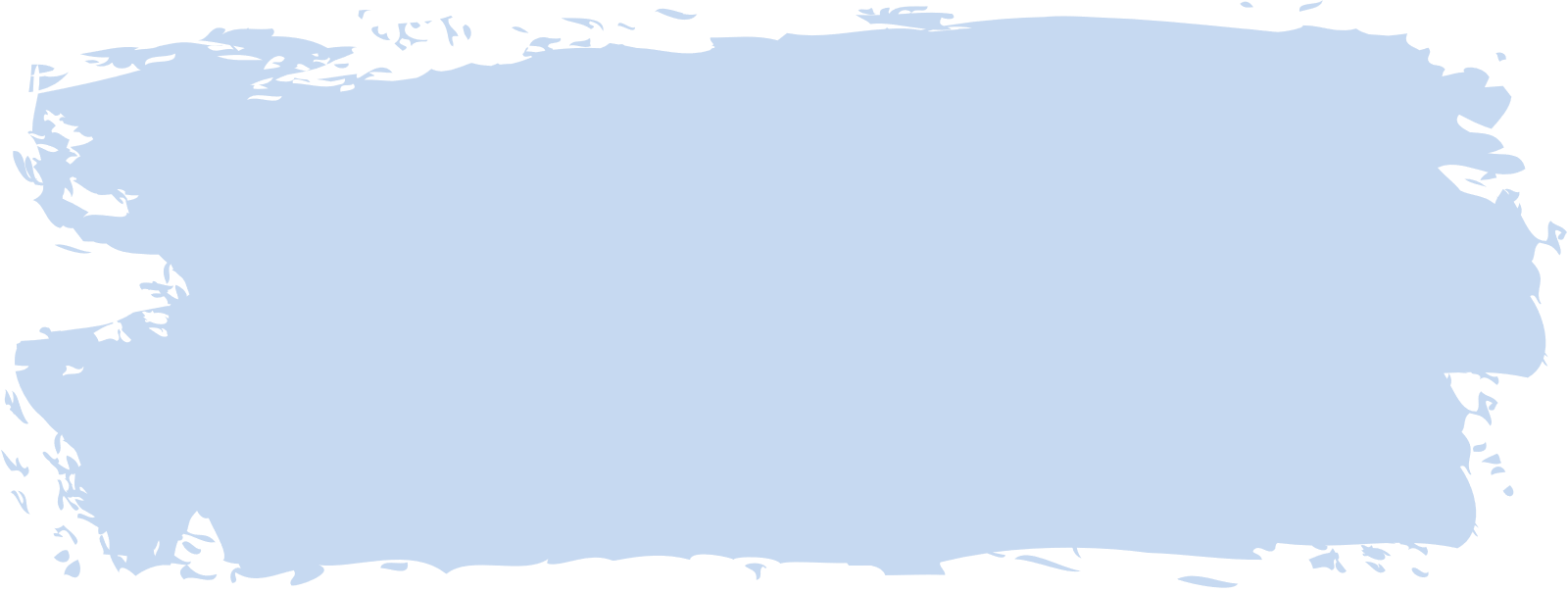 c
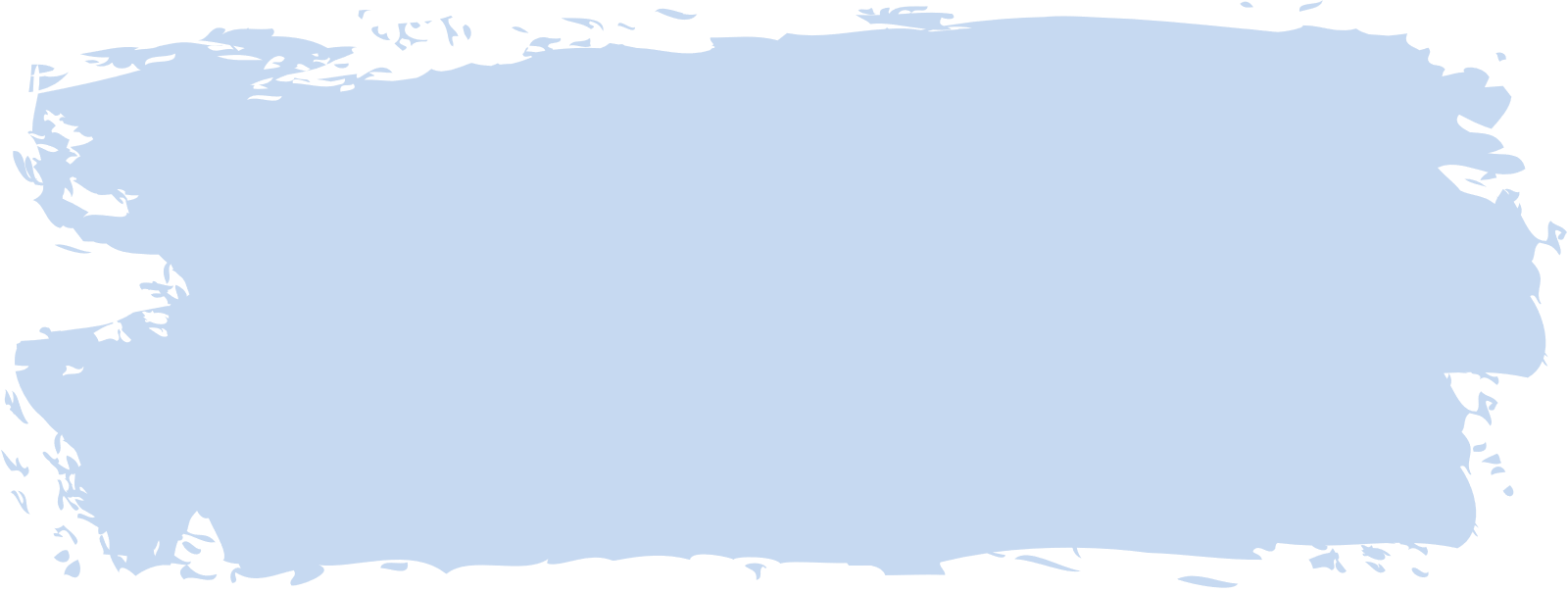 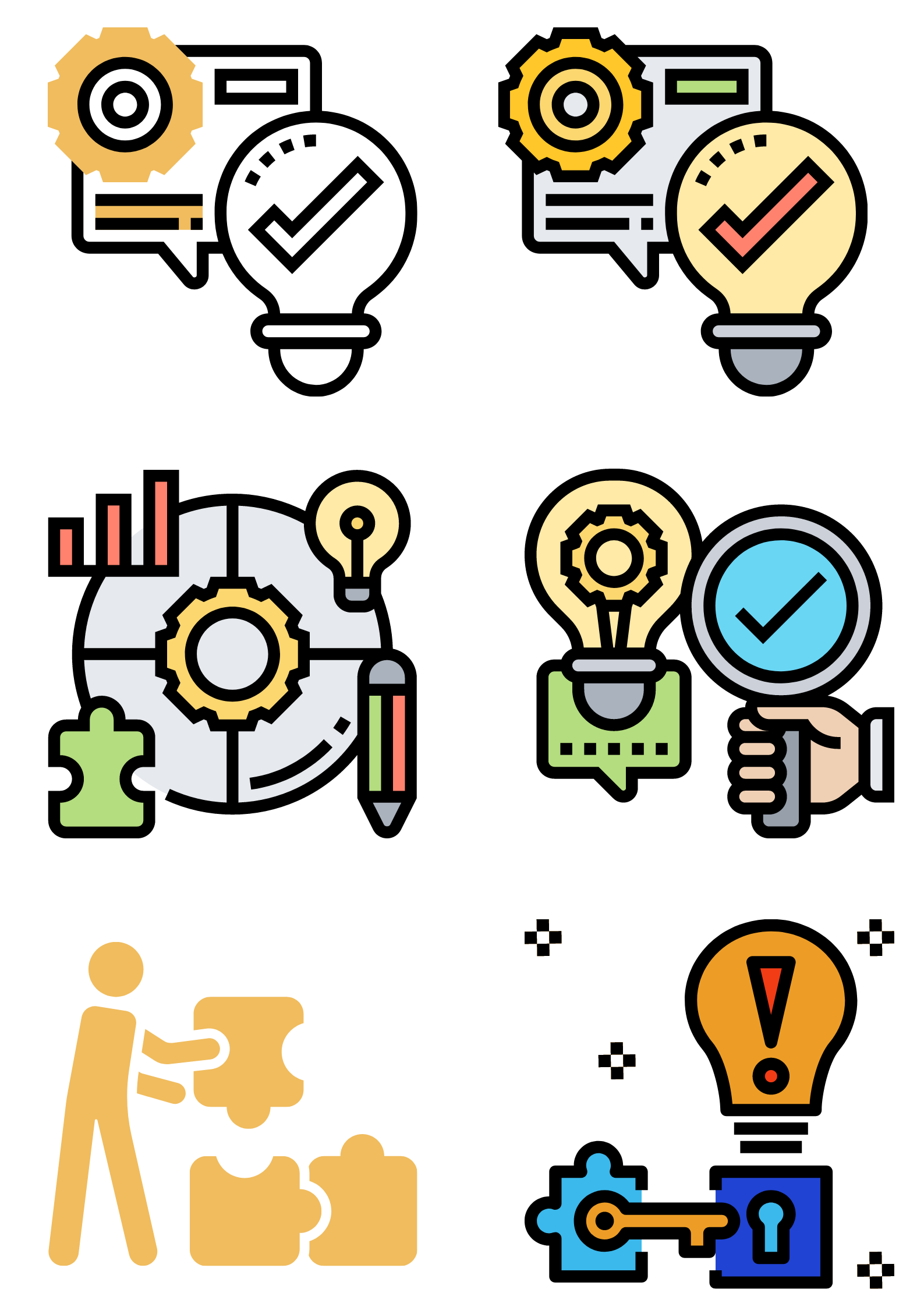 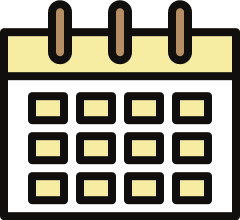 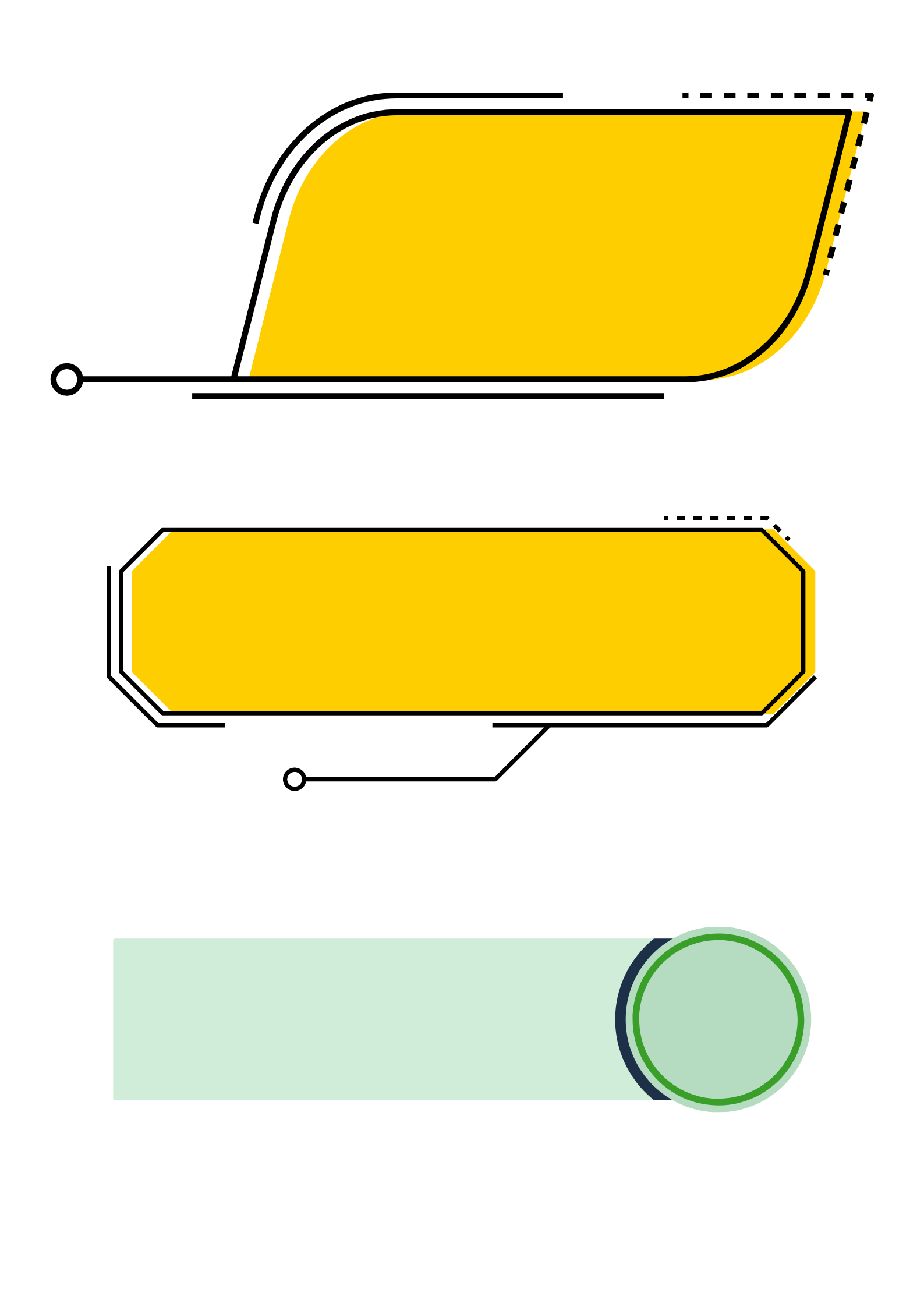 تحقق من فهمك
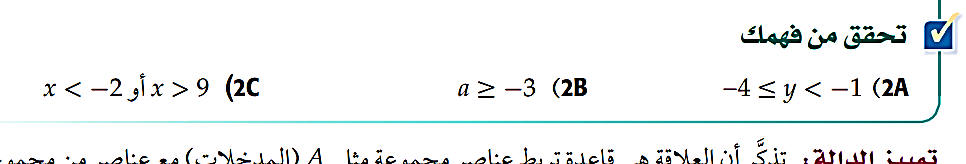 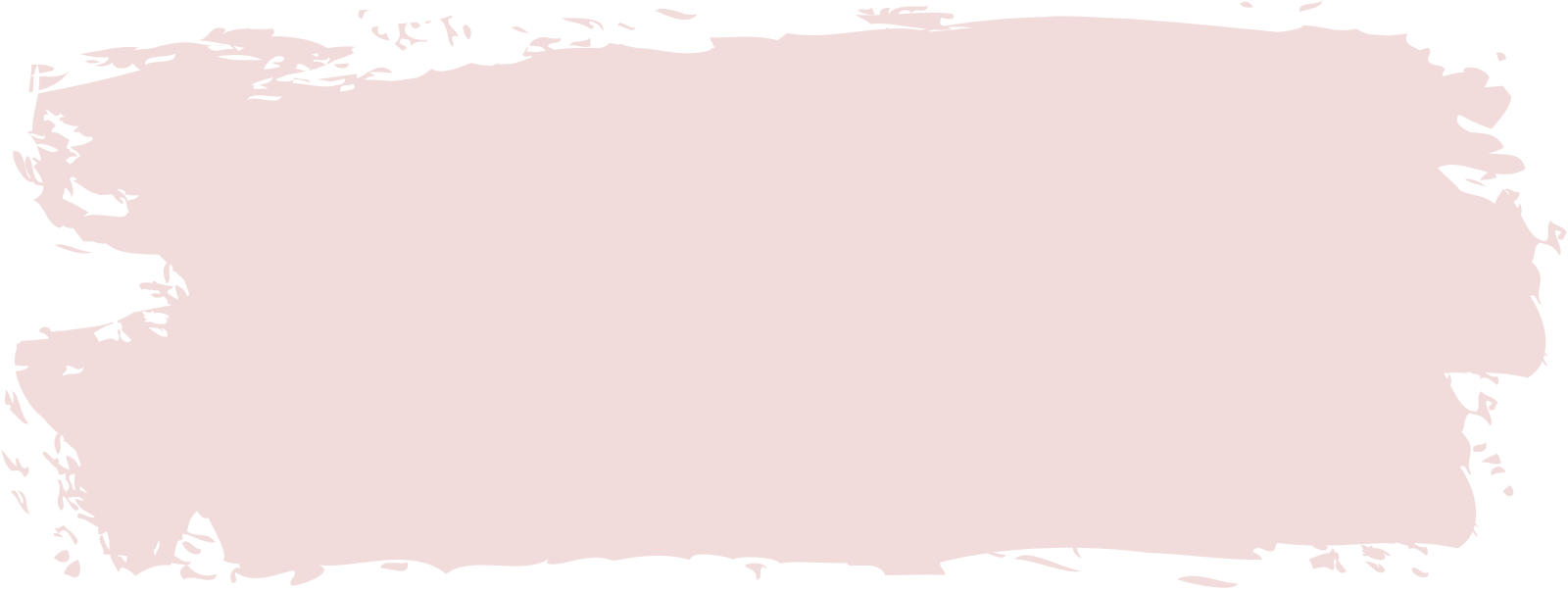 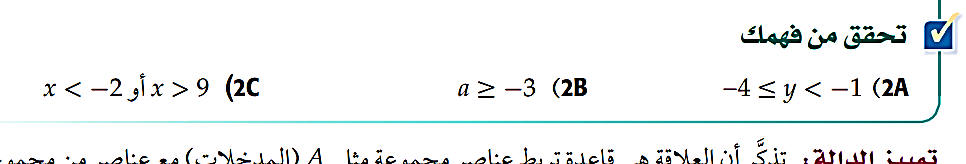 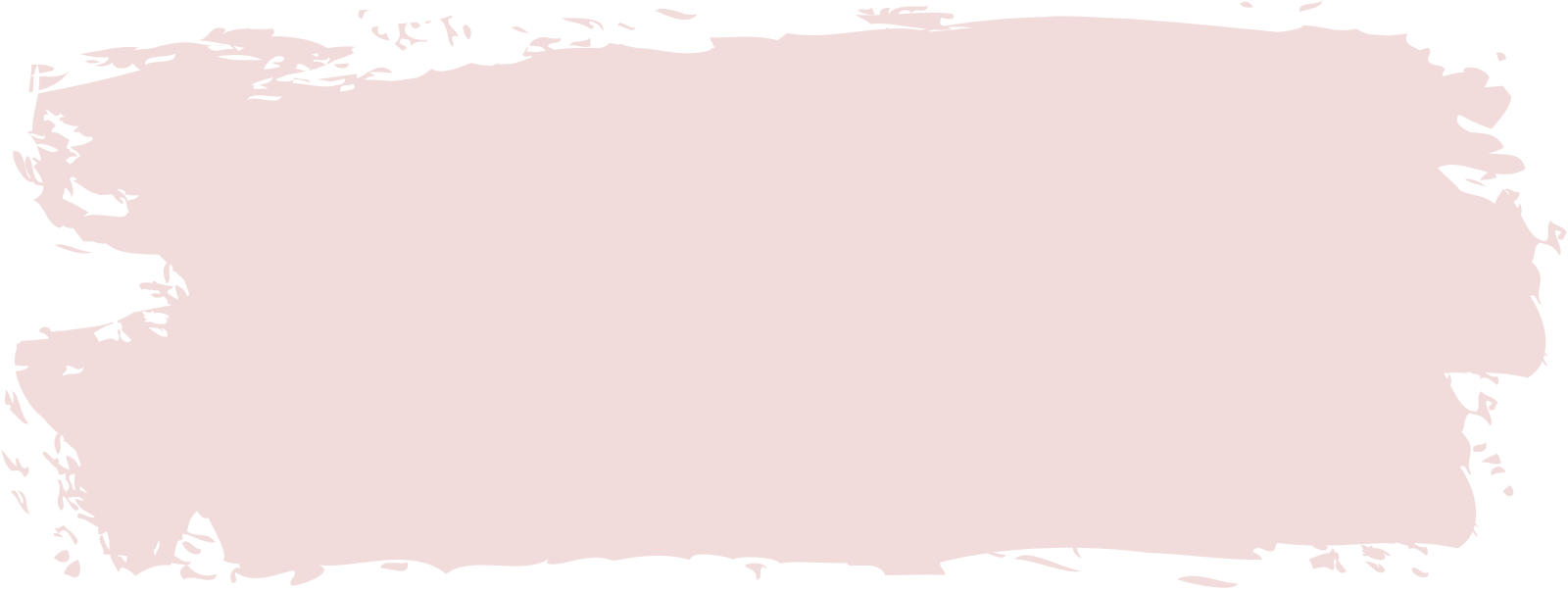 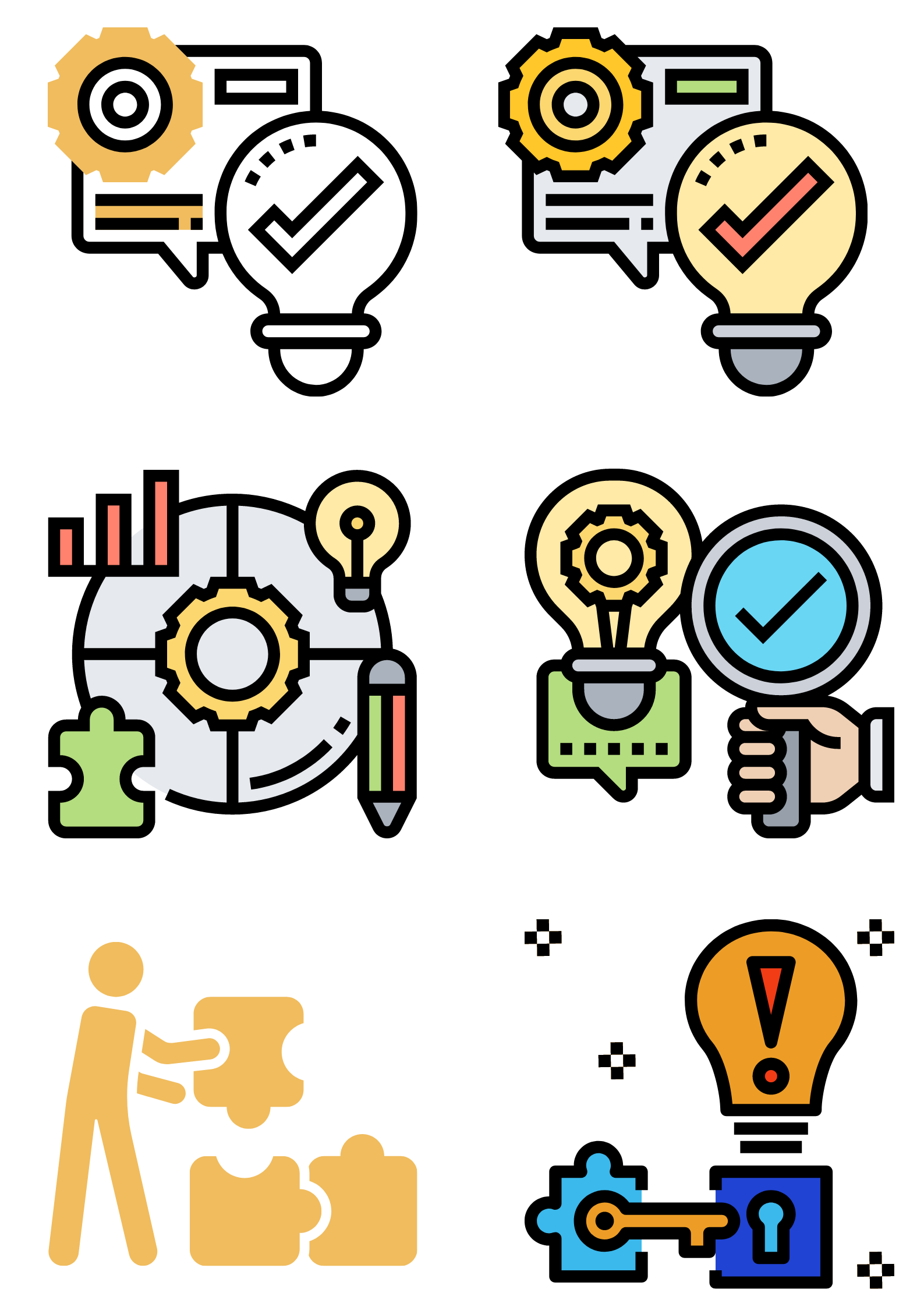 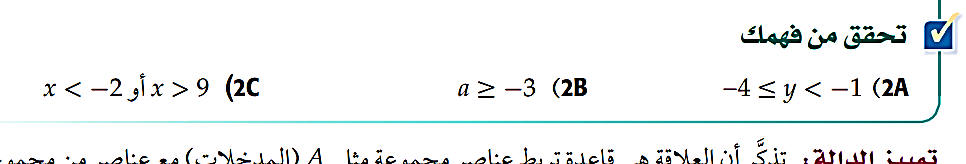 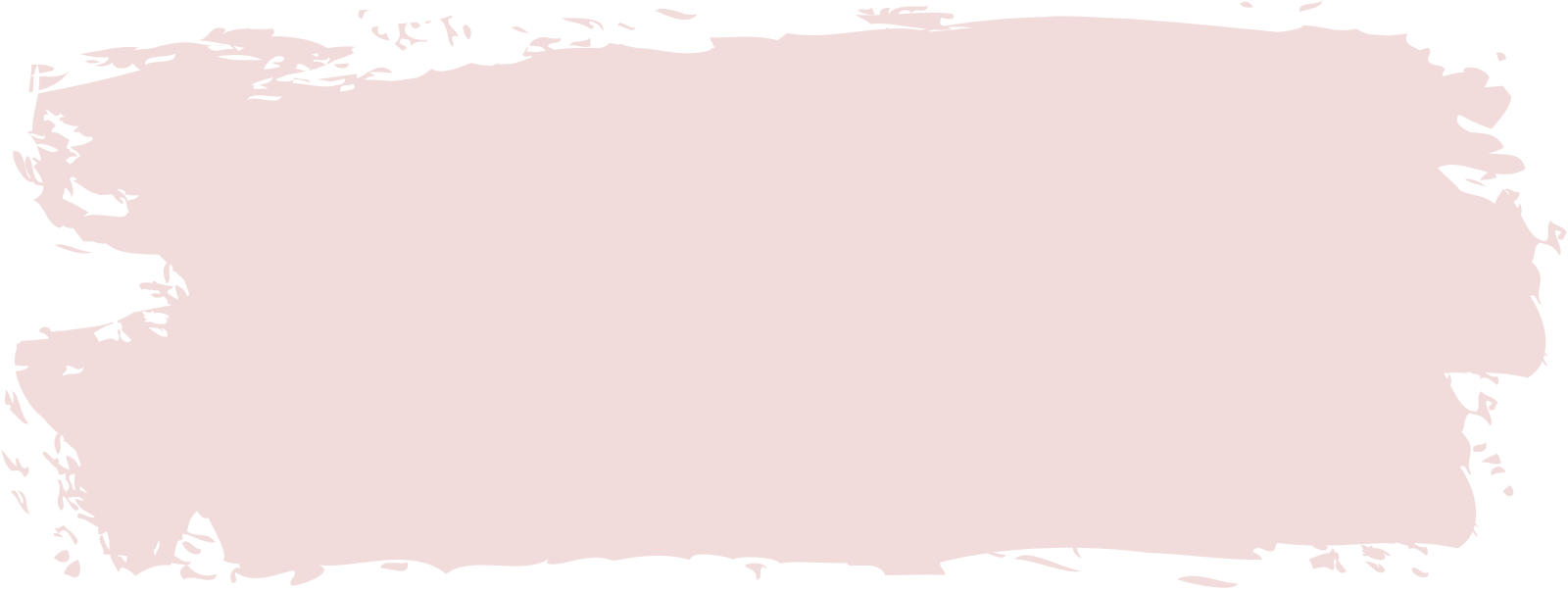 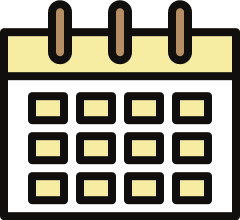 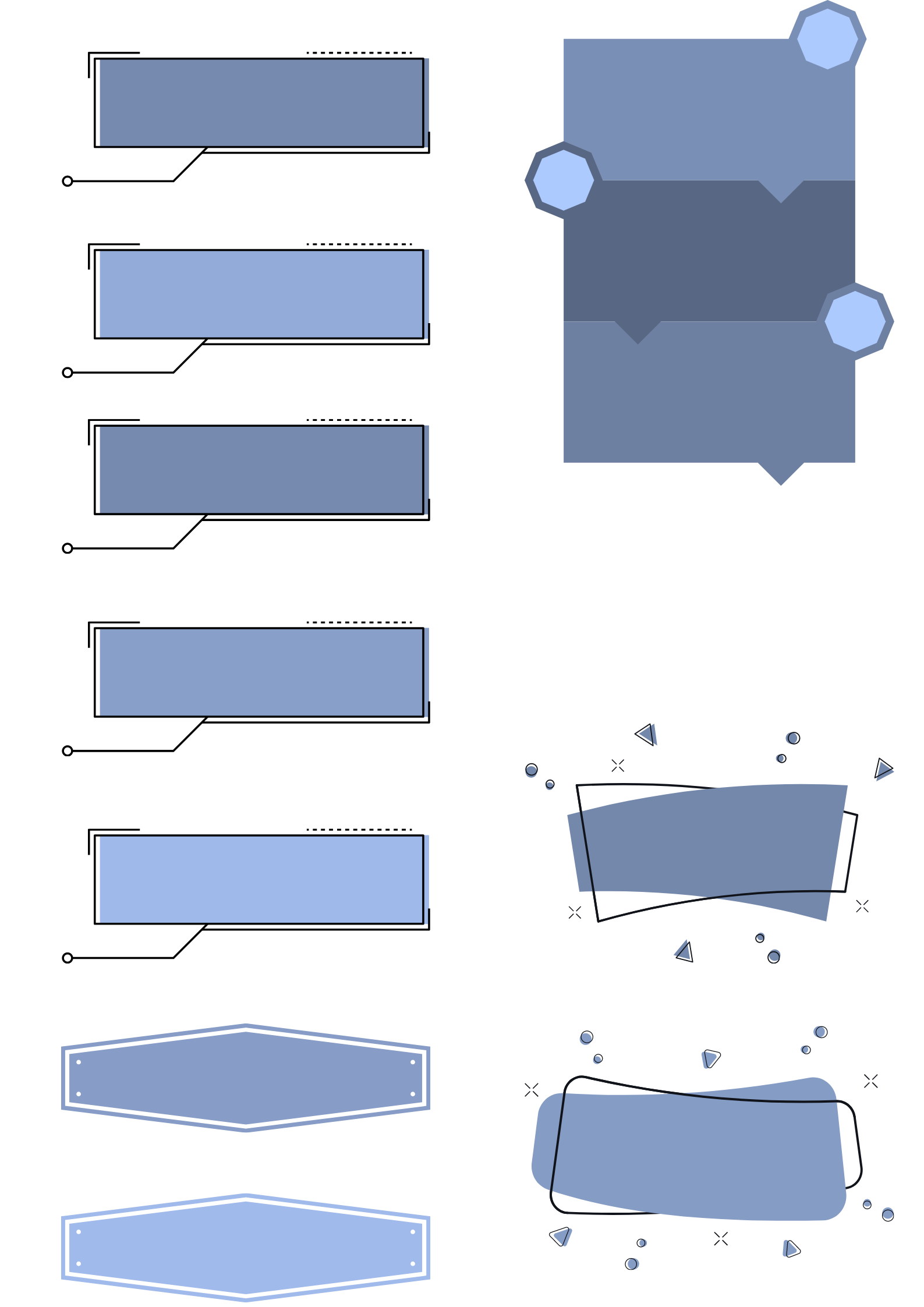 الحل
2B
2A
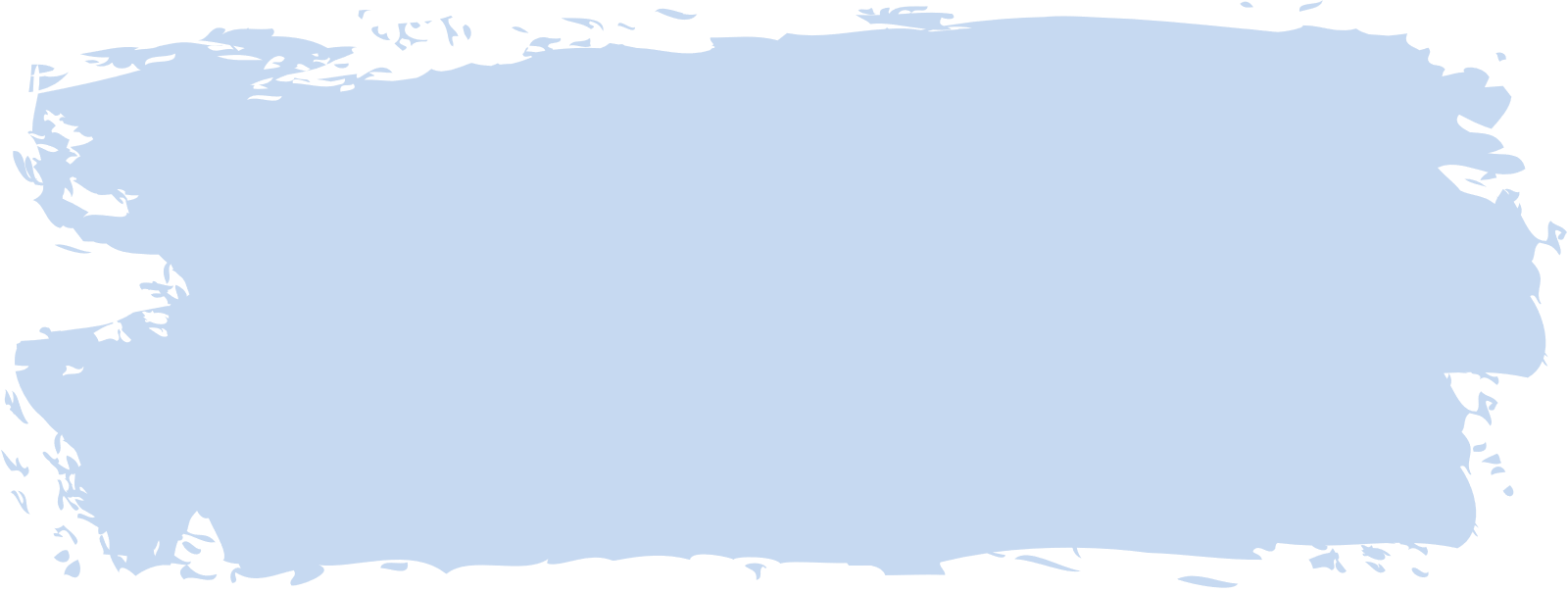 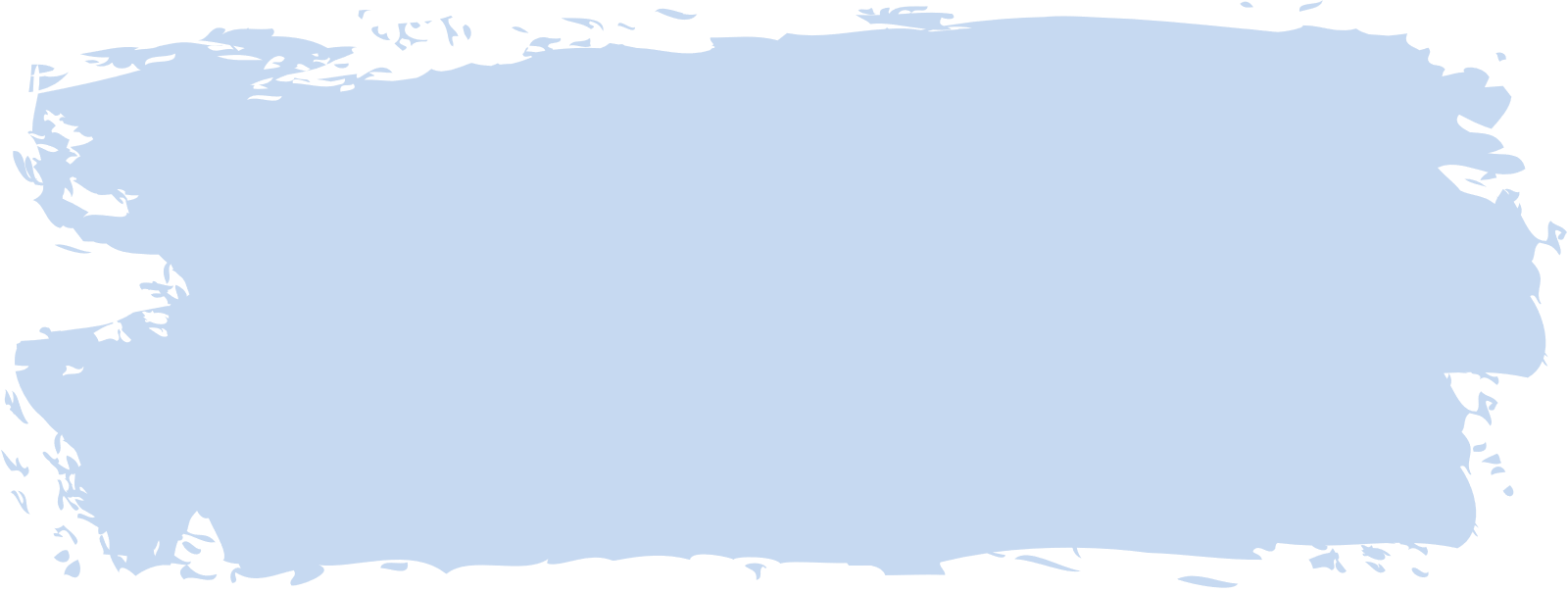 2C
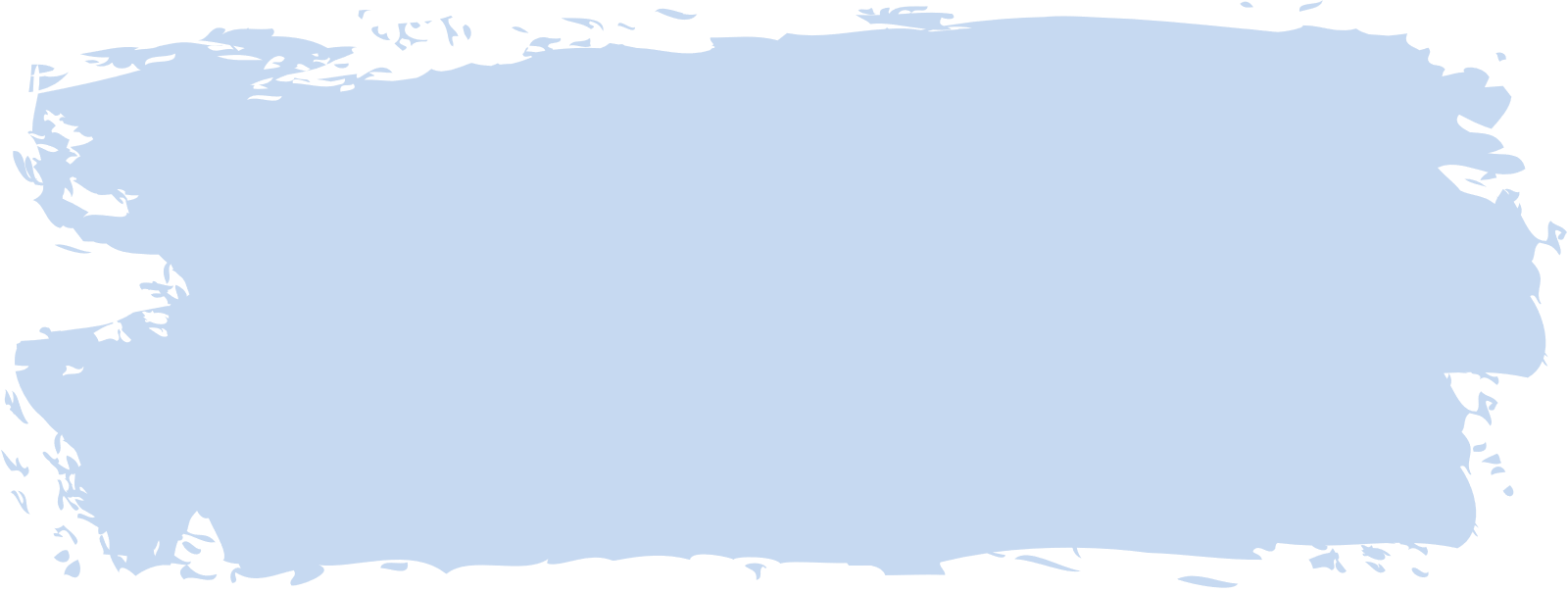 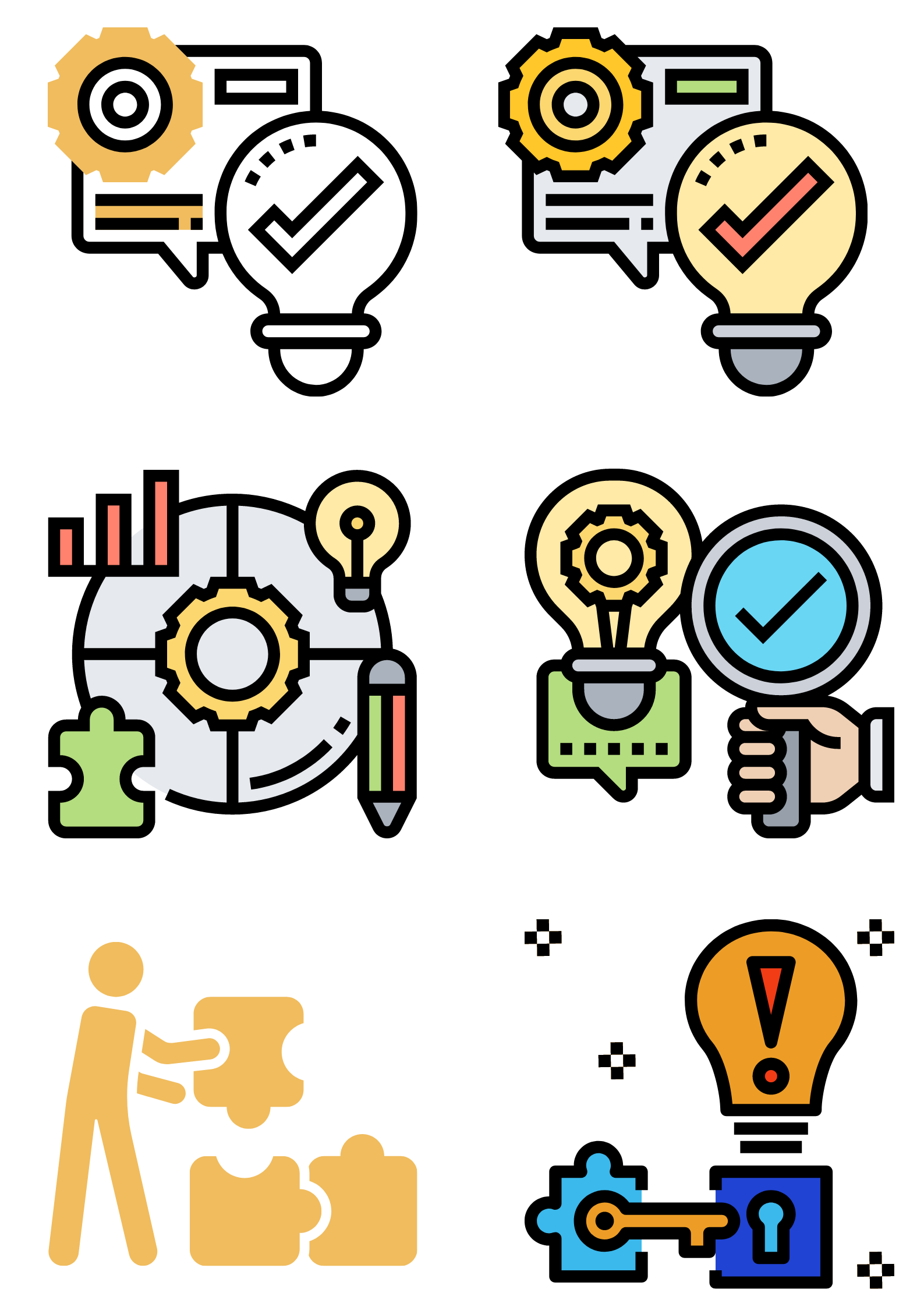 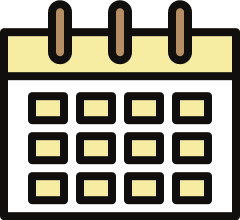 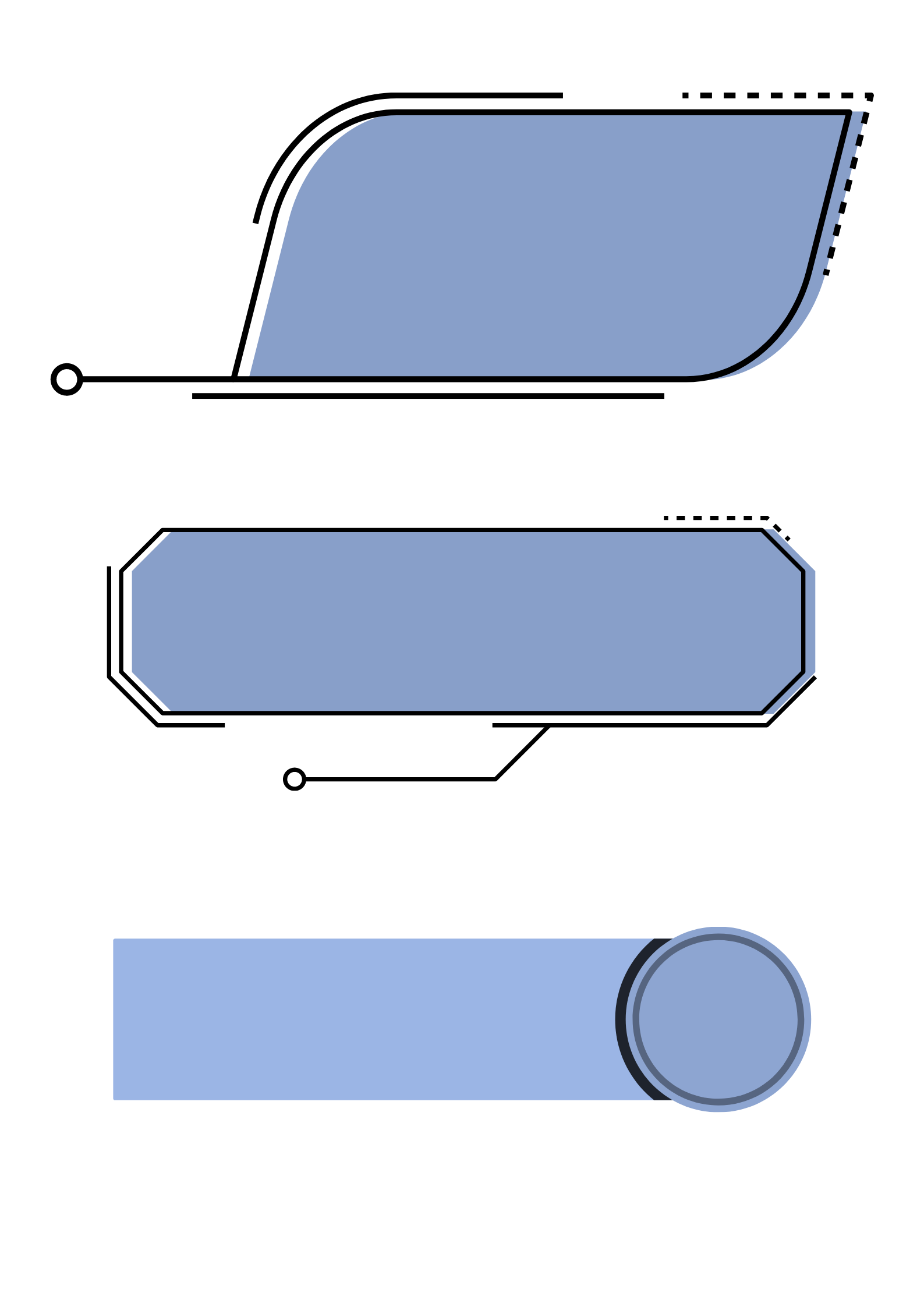 تدرب وحل المسائل
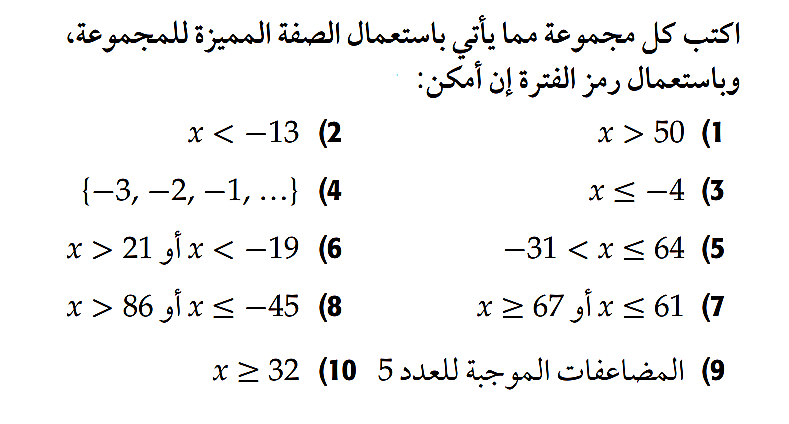 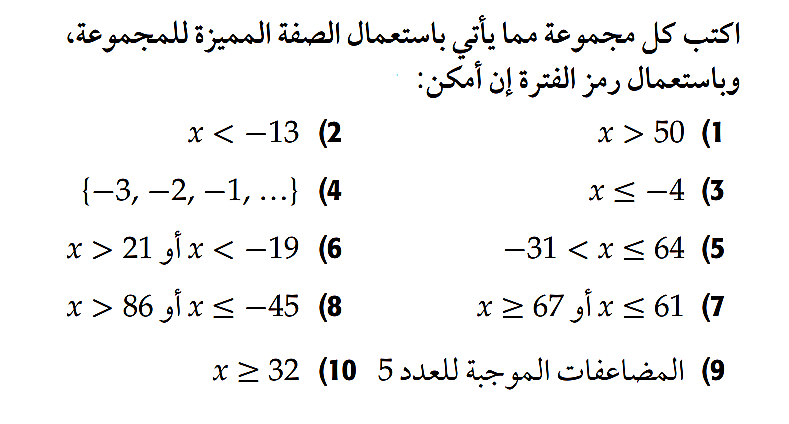 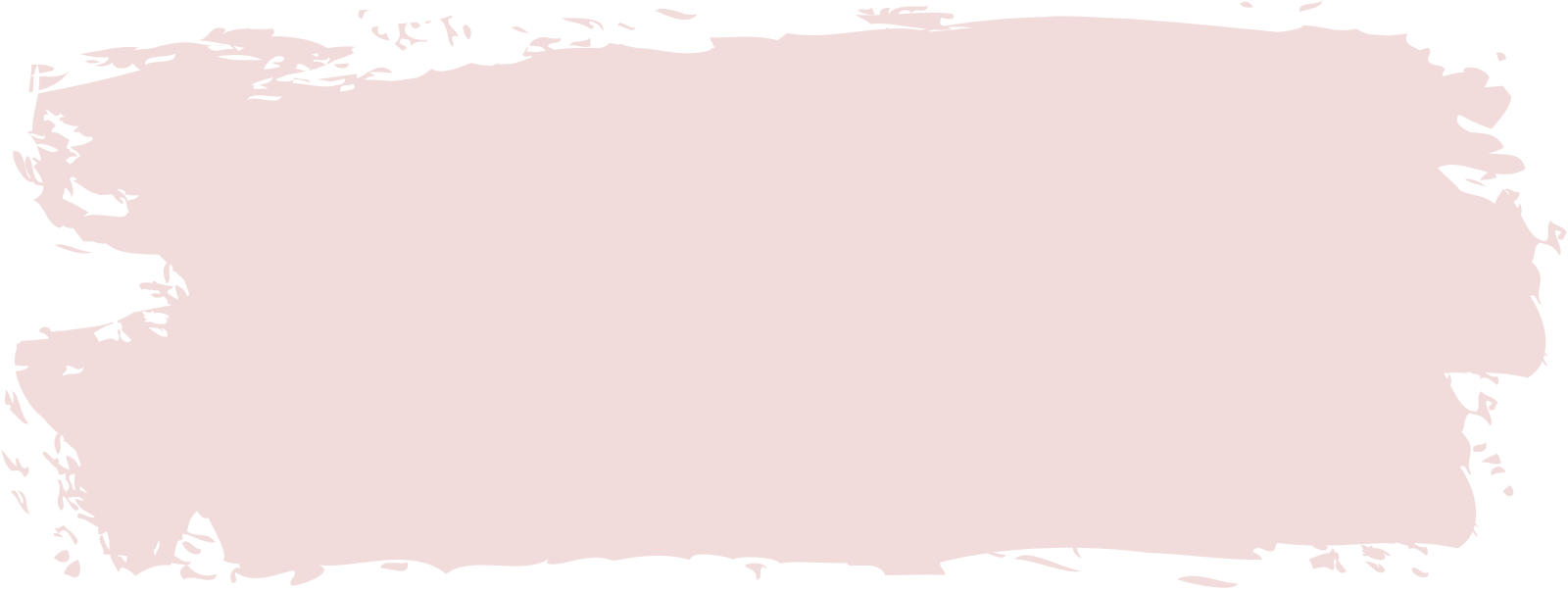 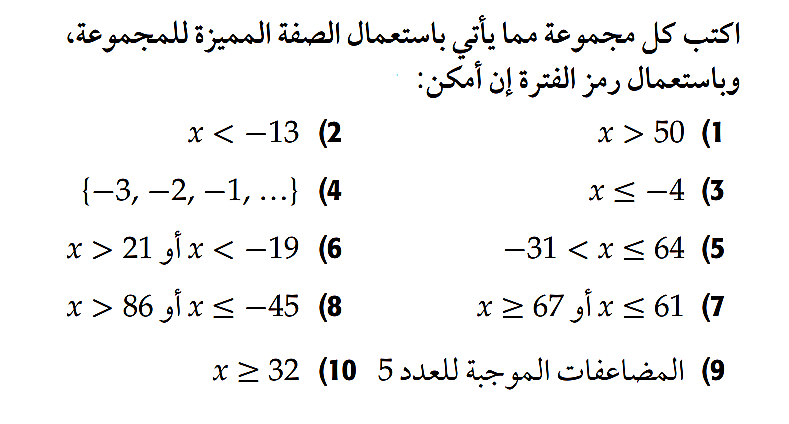 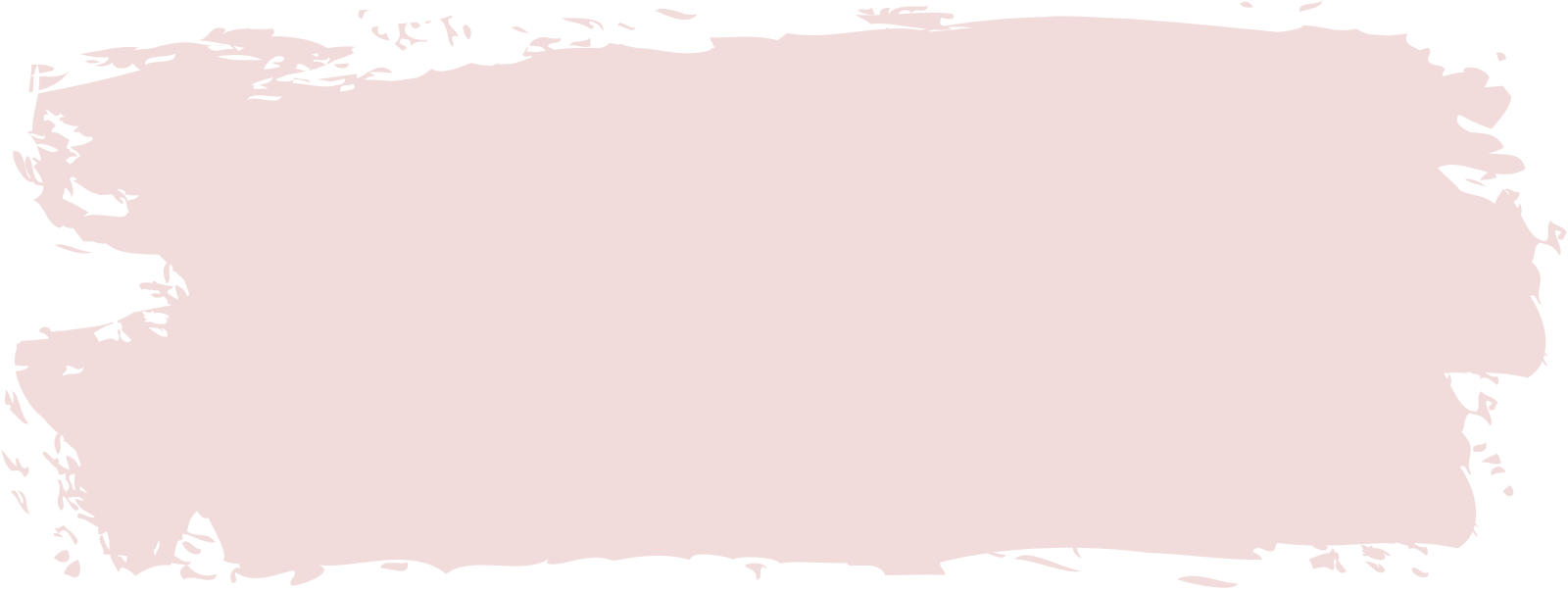 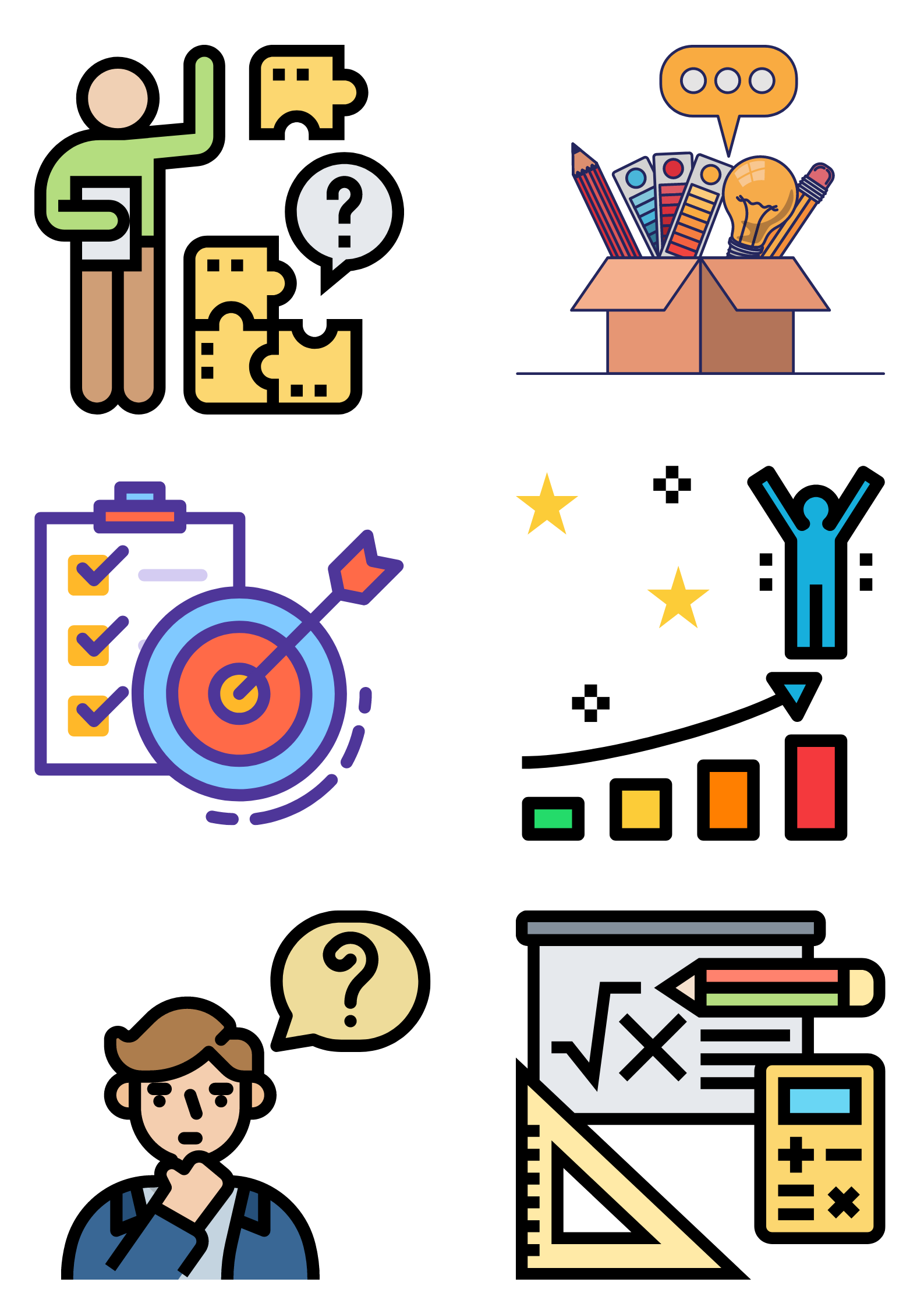 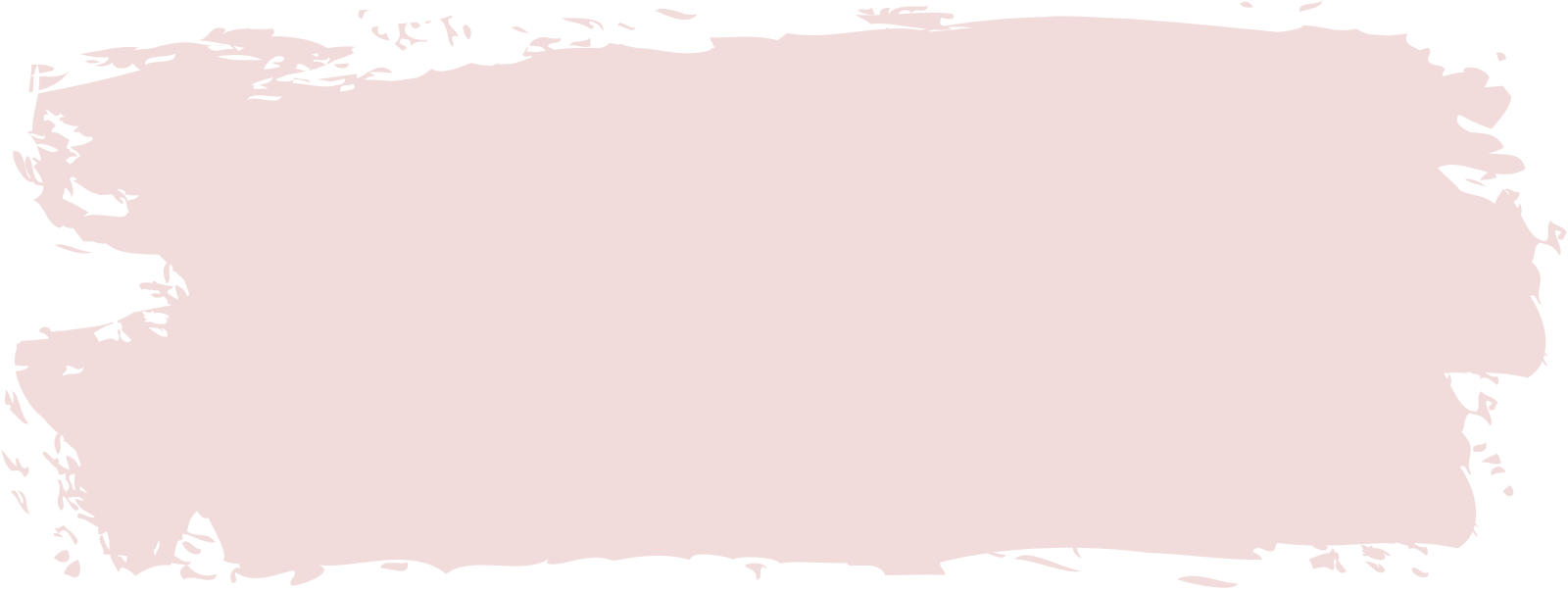 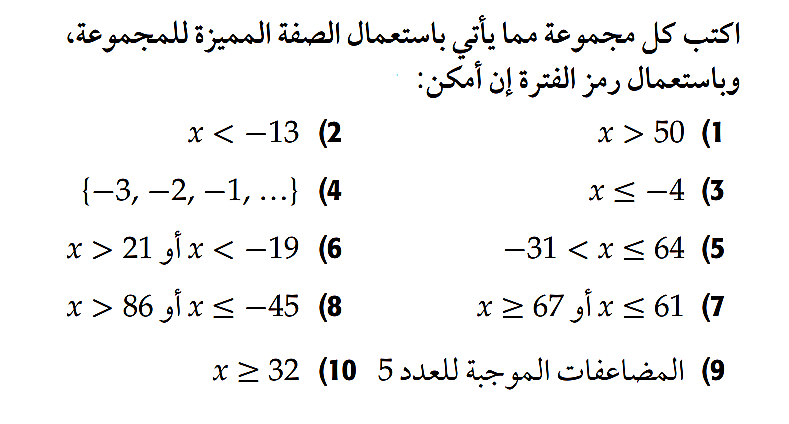 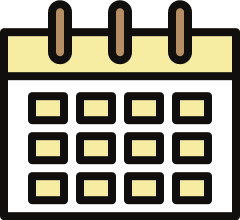 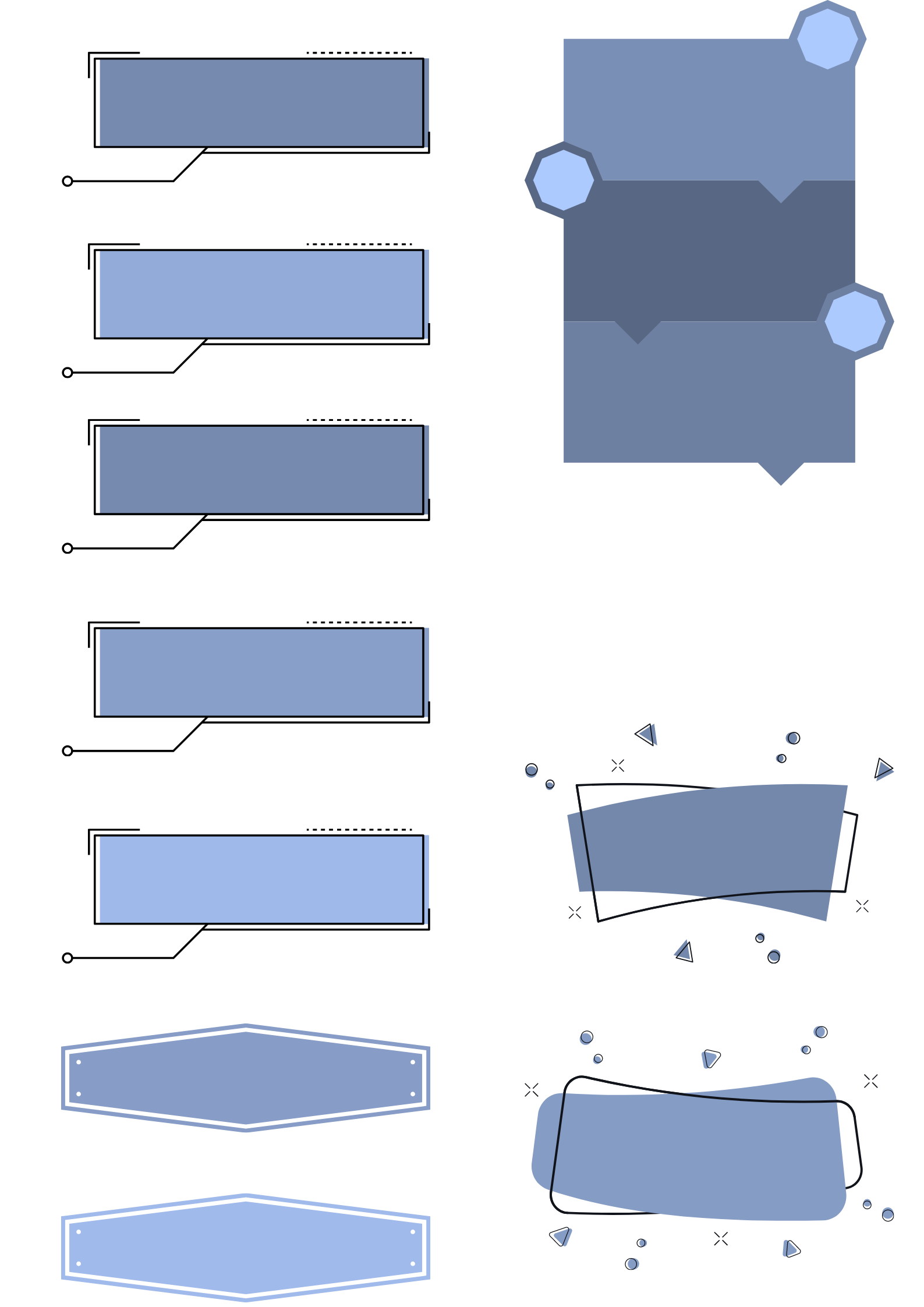 الحل
2
1
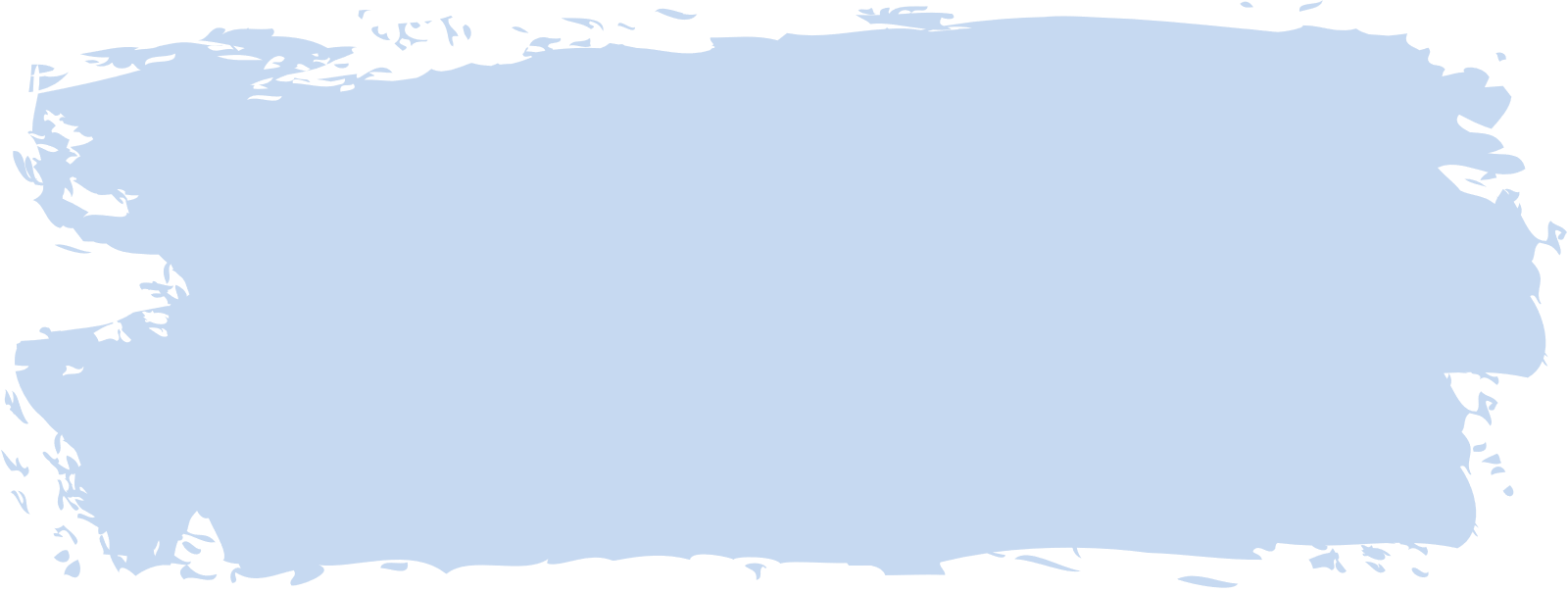 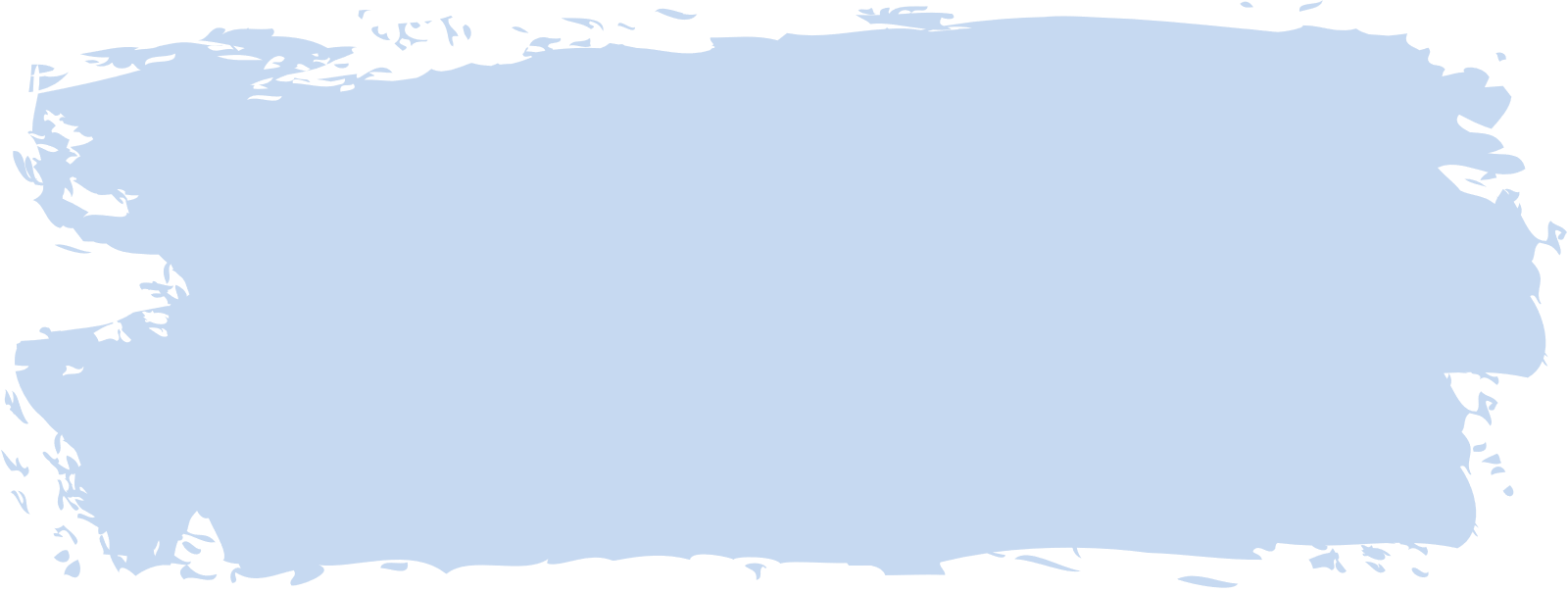 3
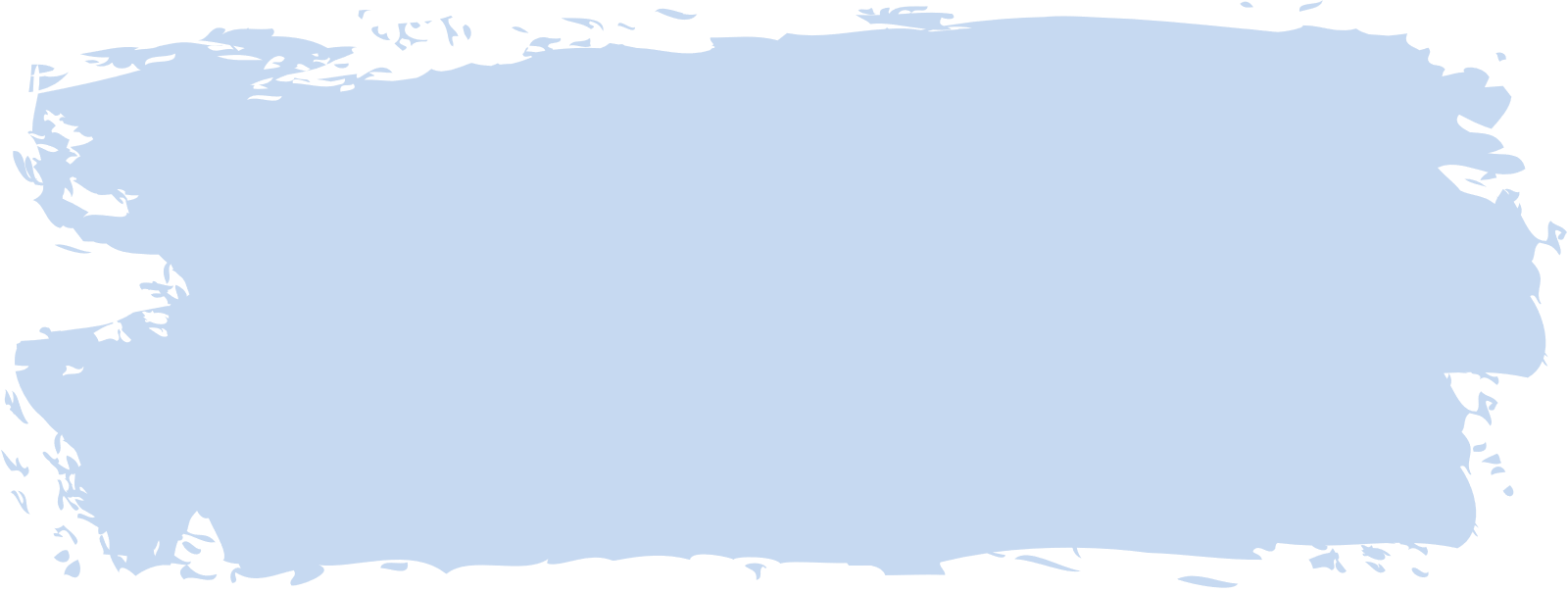 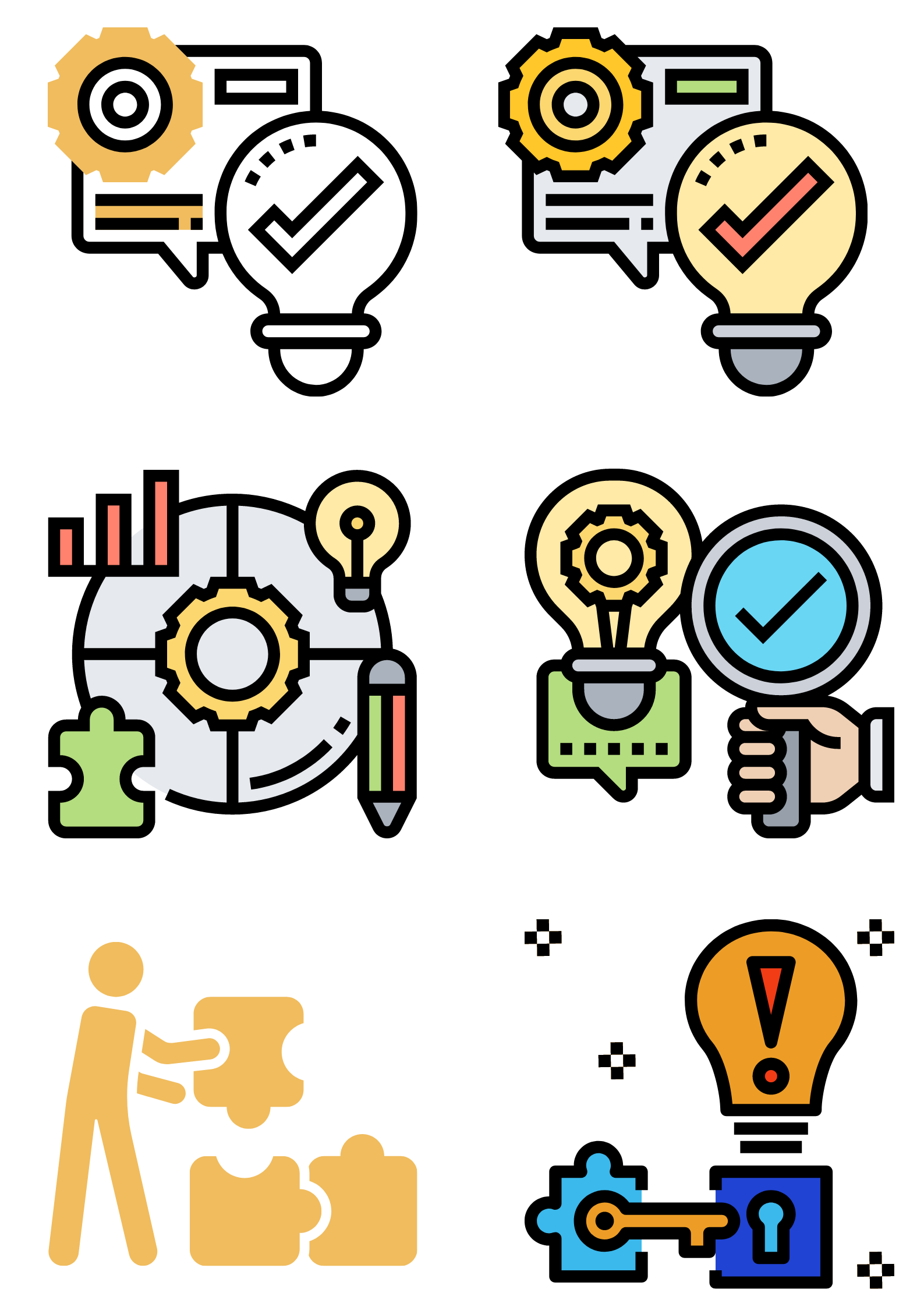 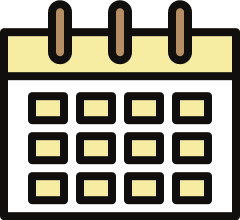 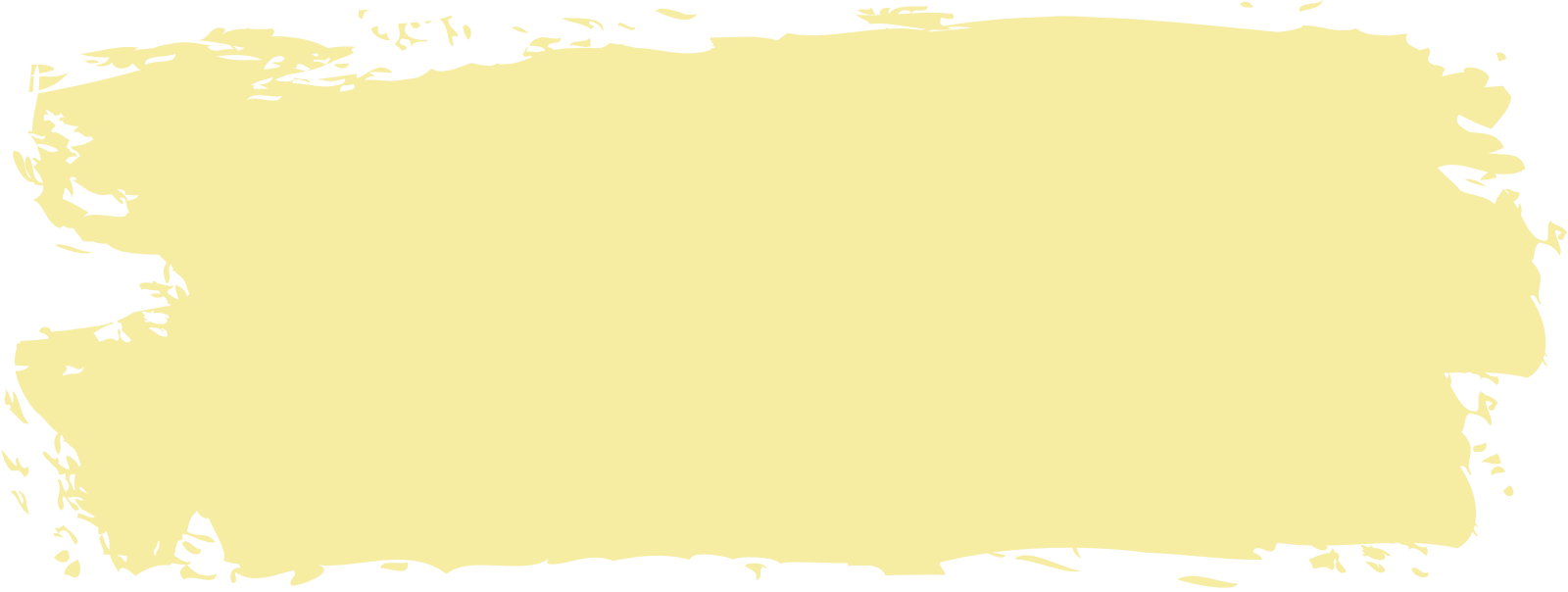 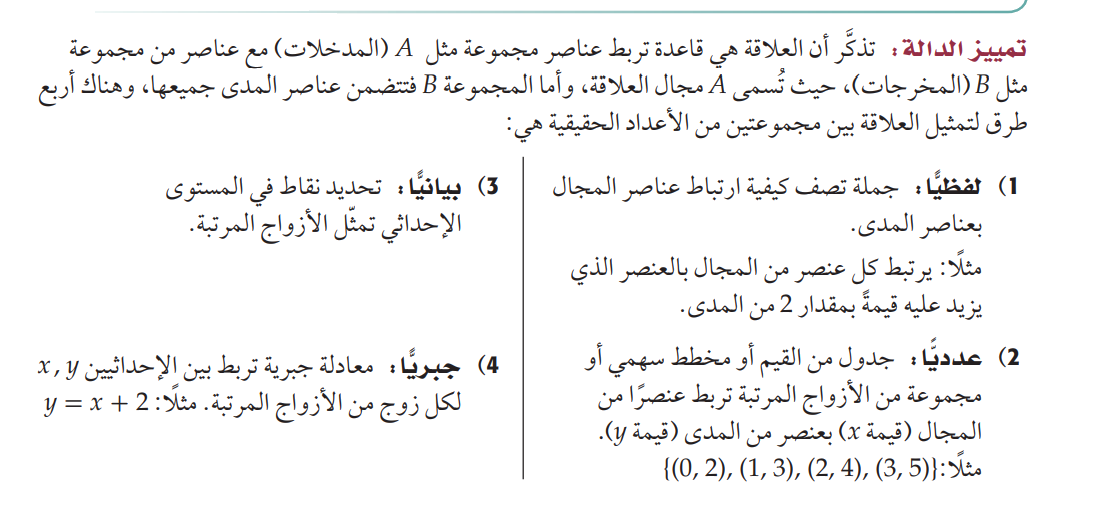 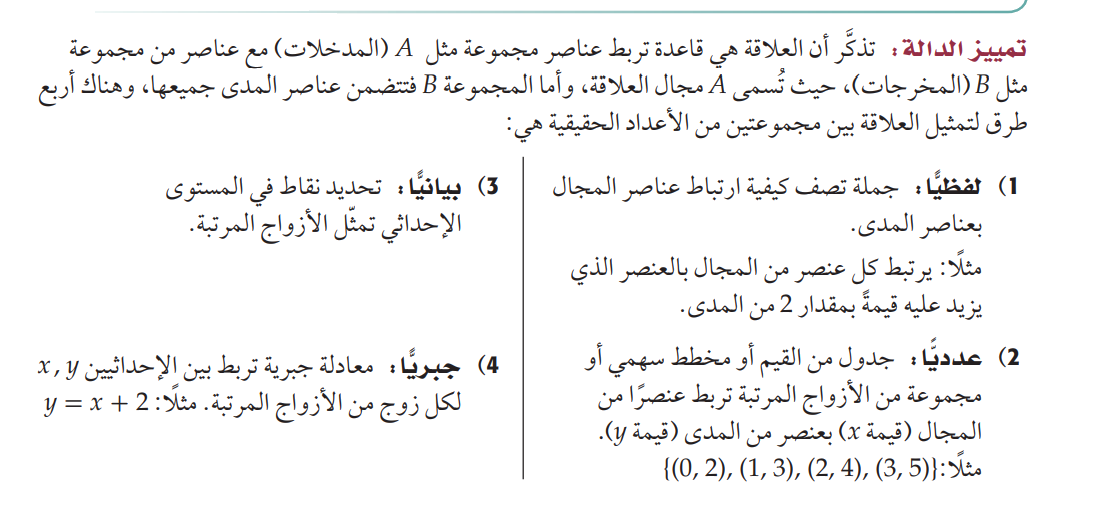 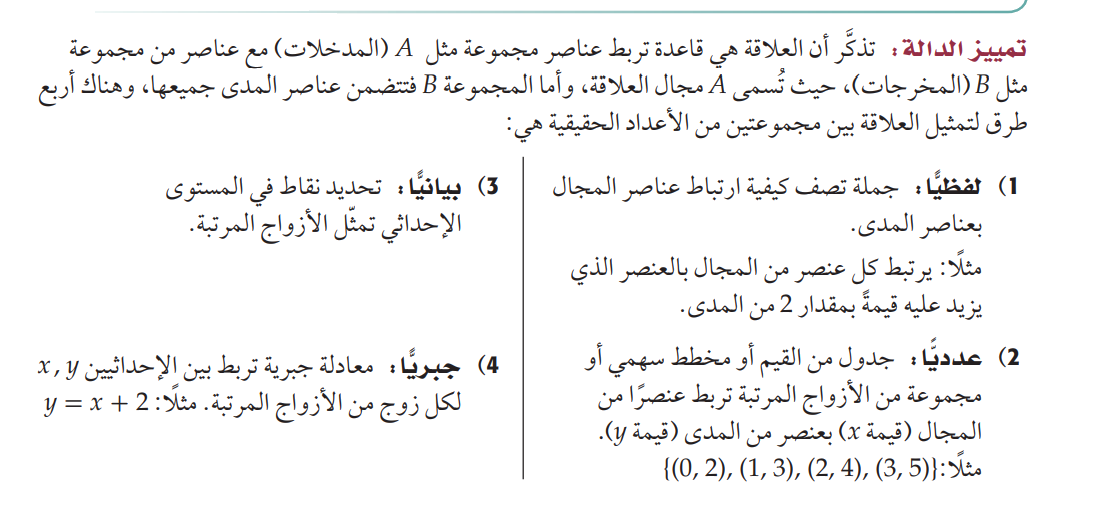 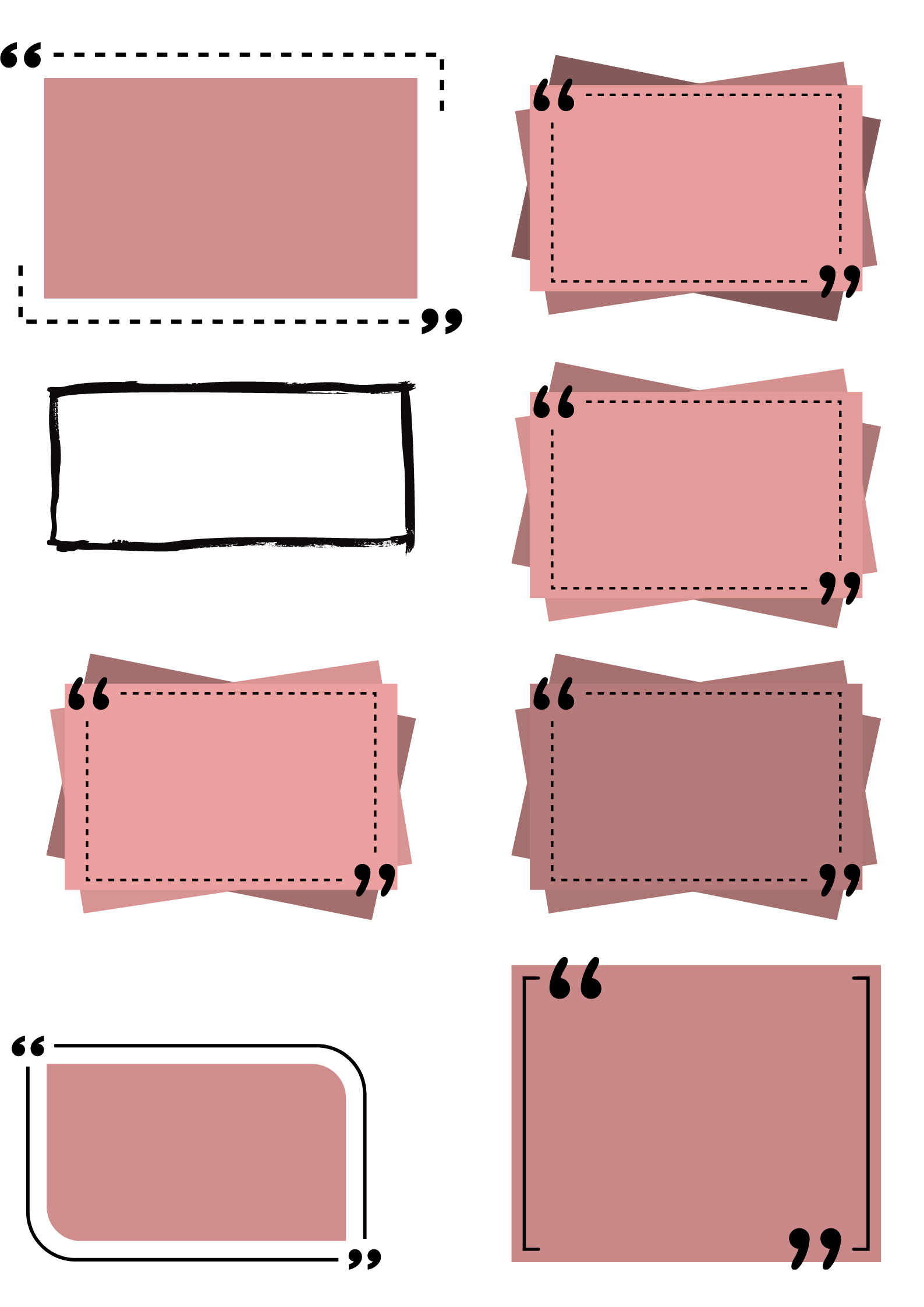 تمثيل العلاقة
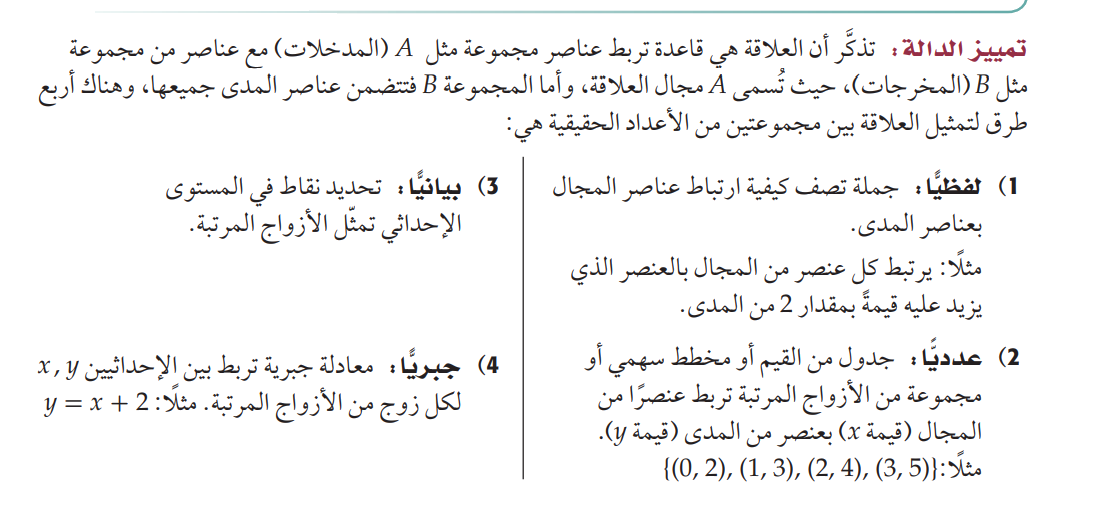 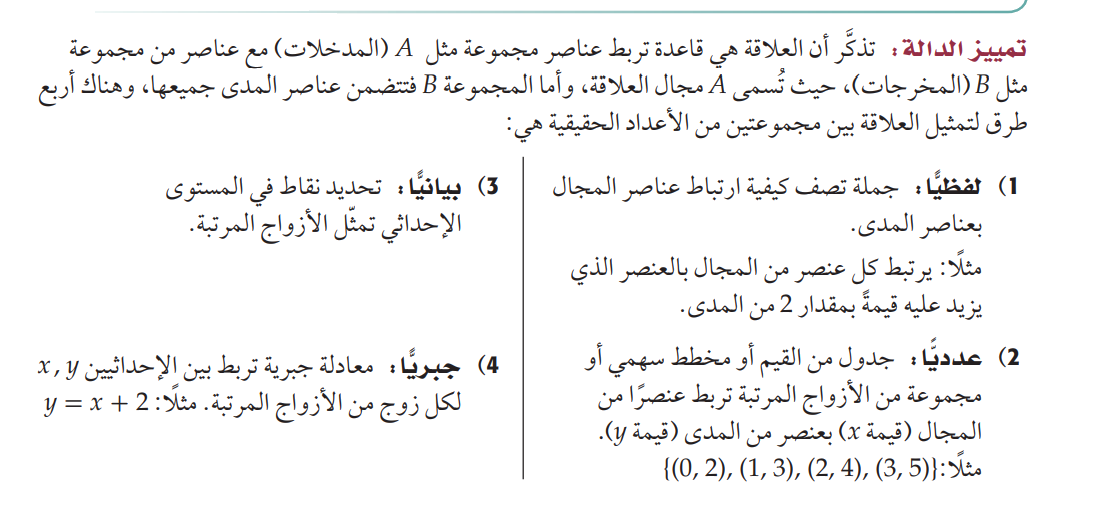 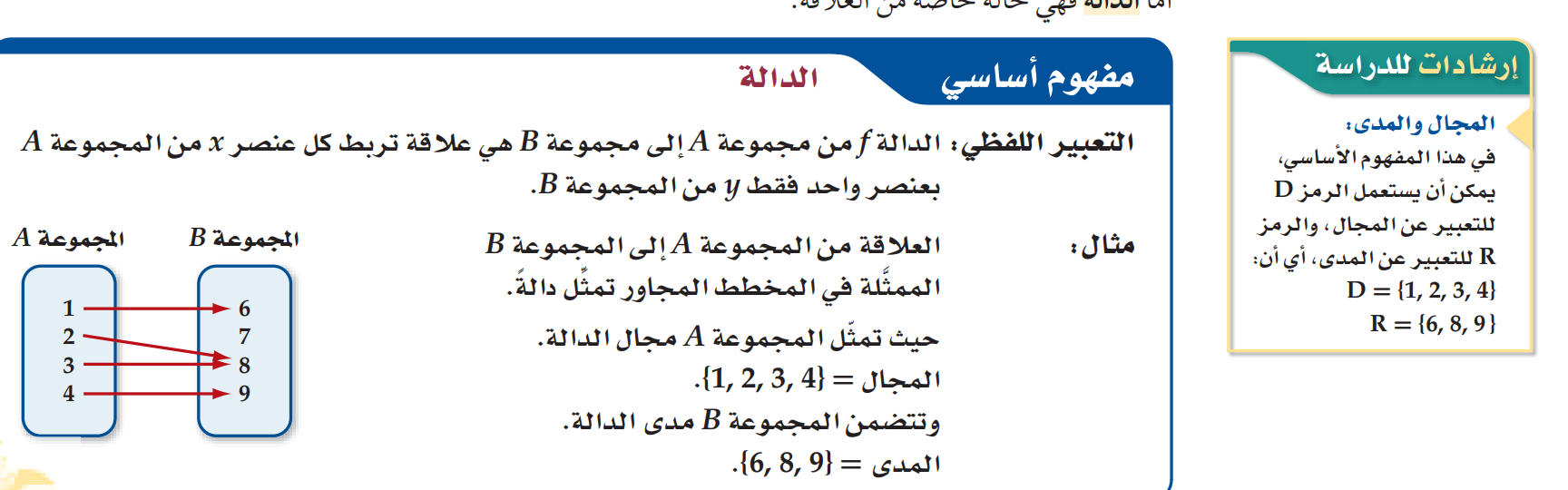 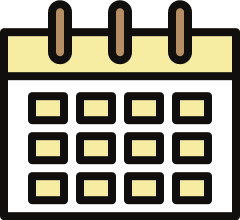 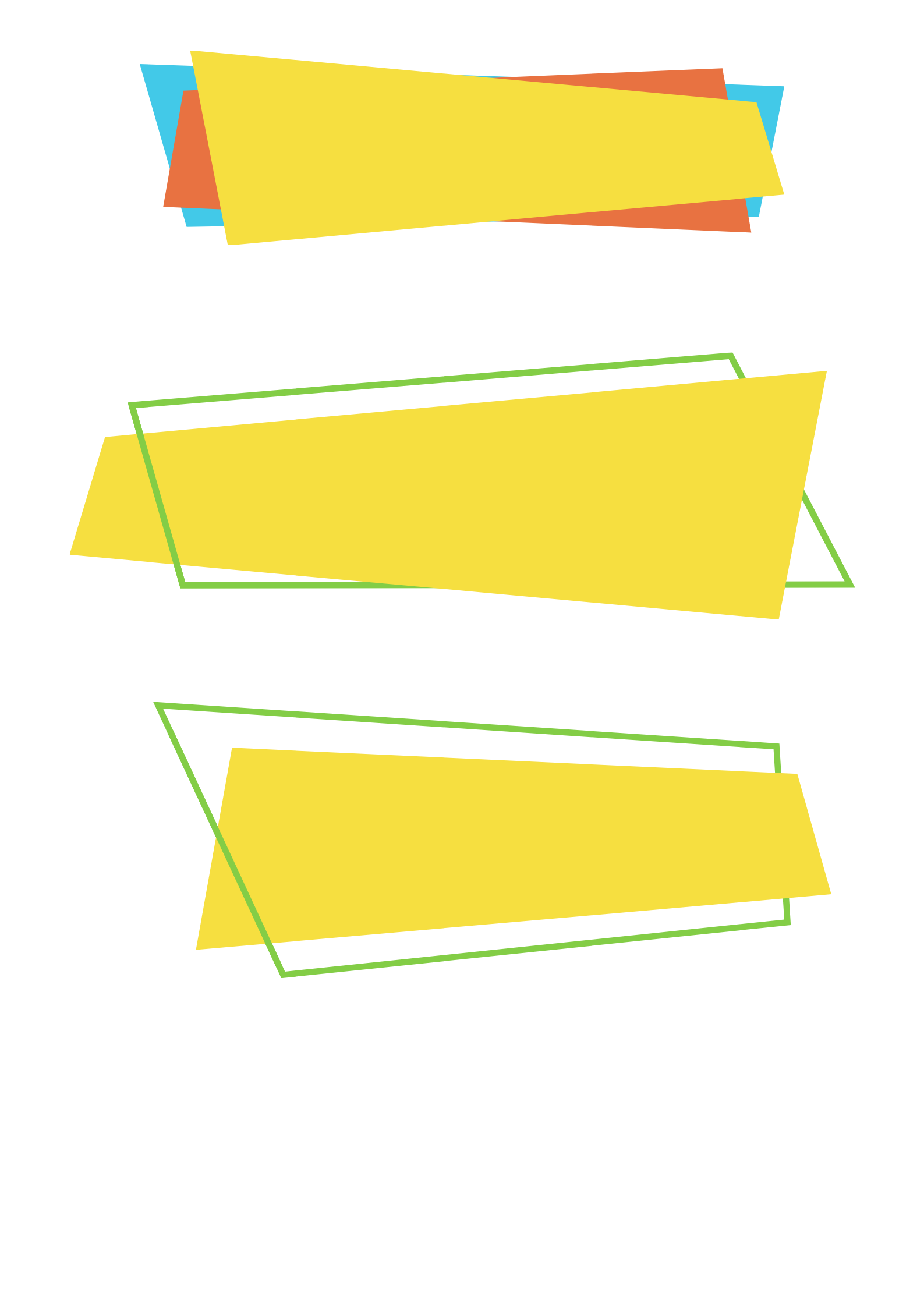 الدالة
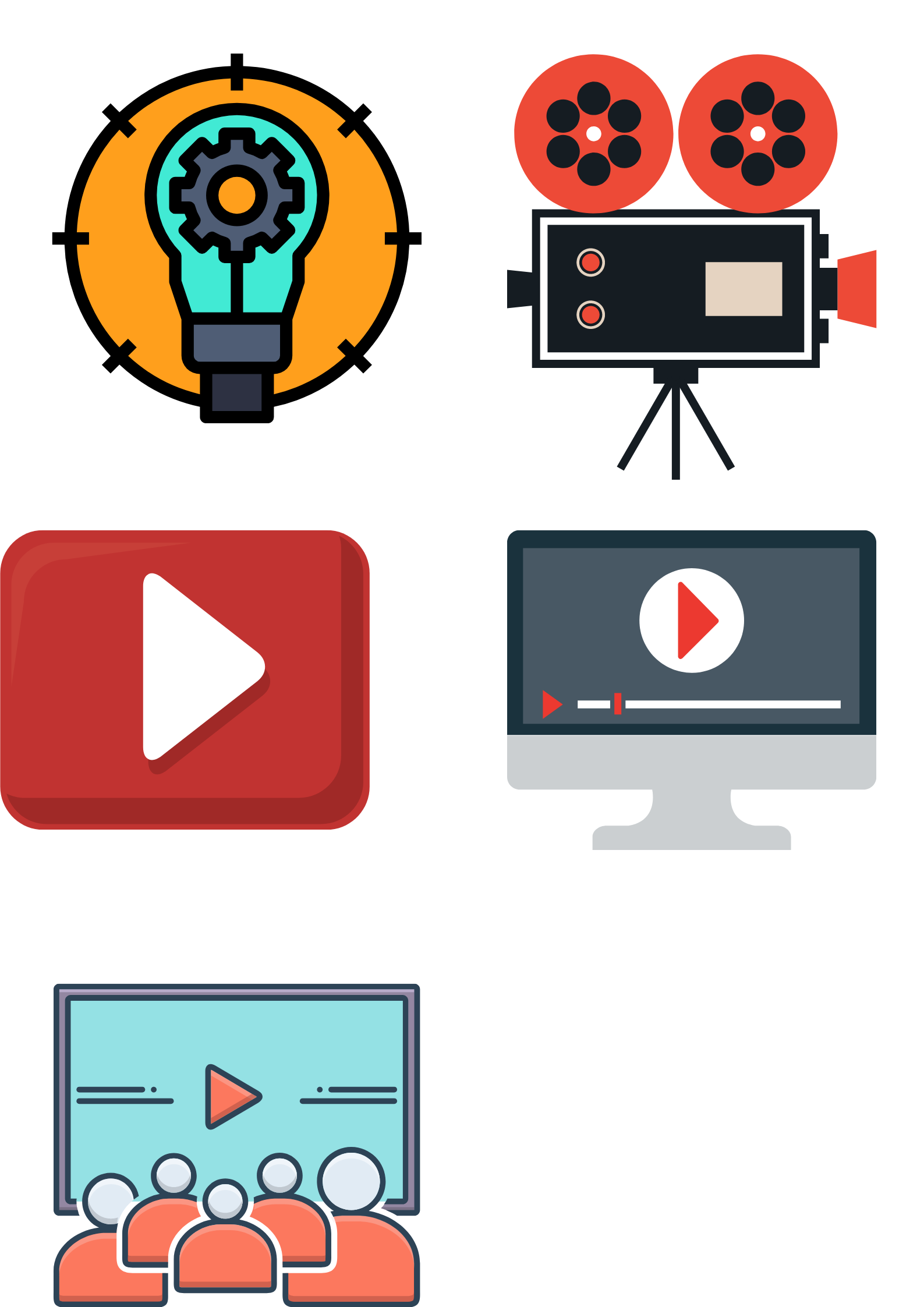 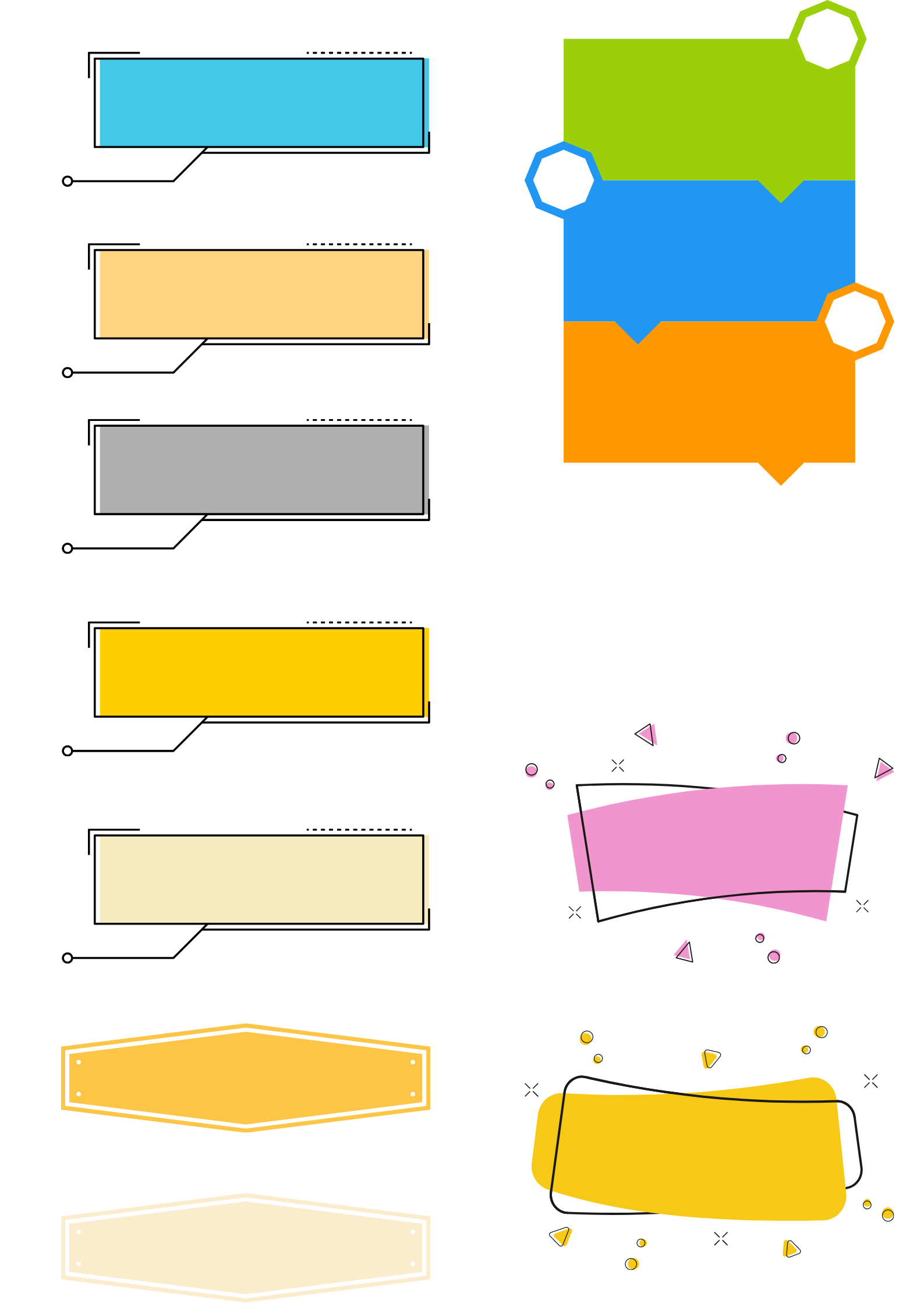 مفهوم أساسي
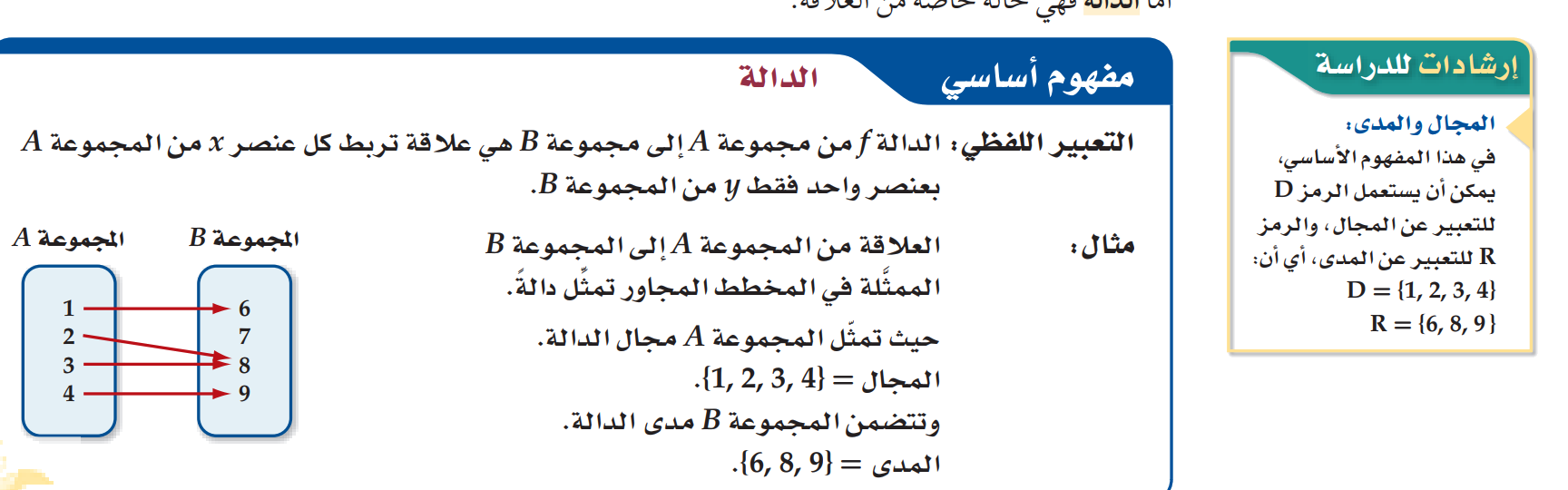 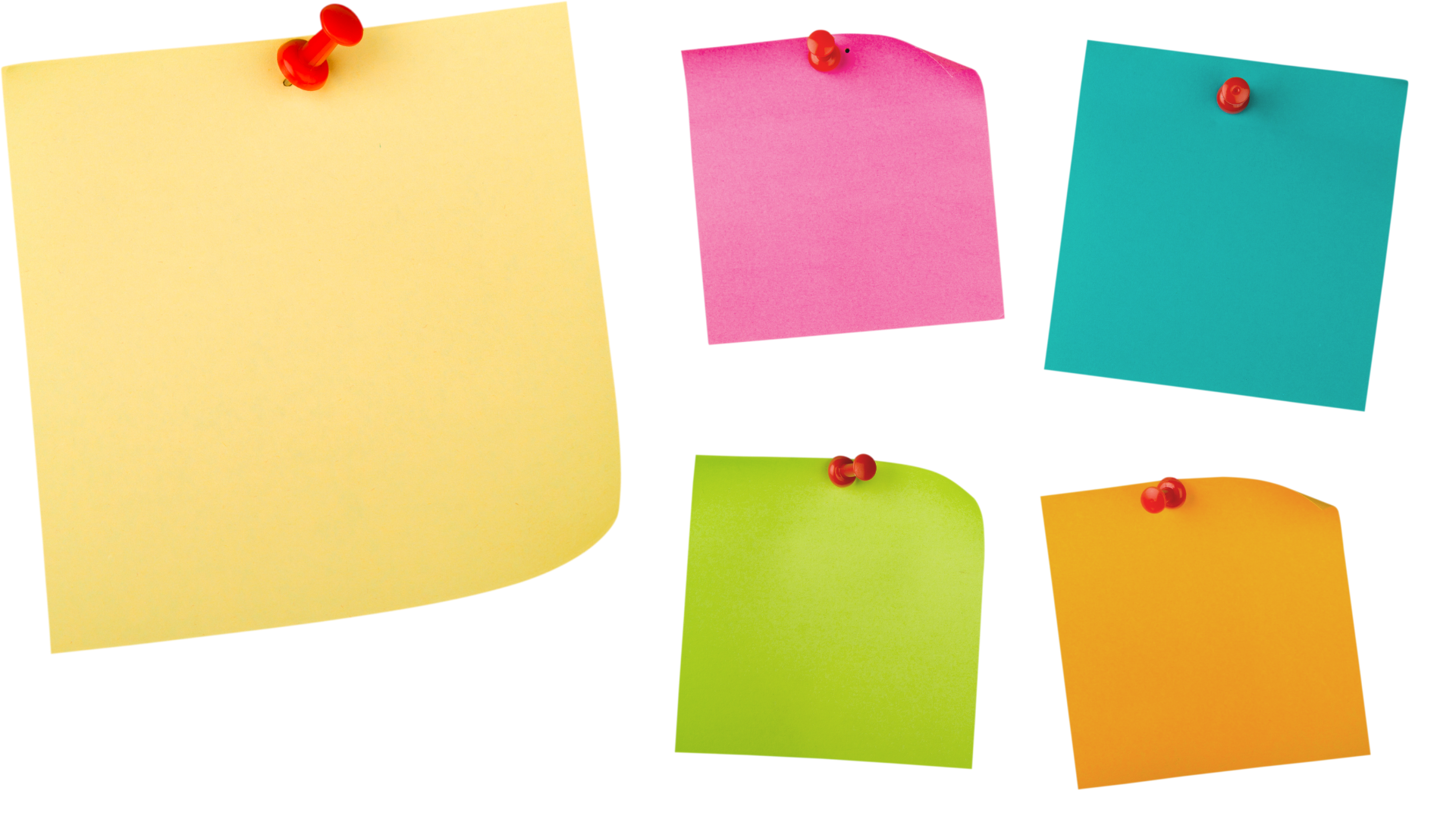 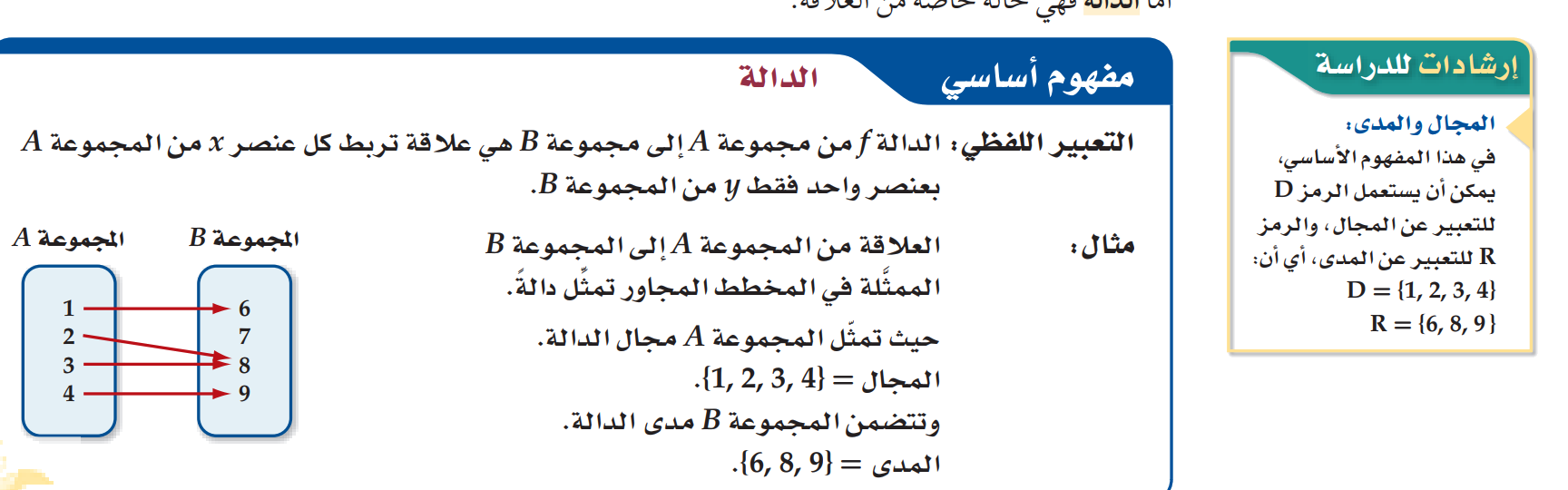 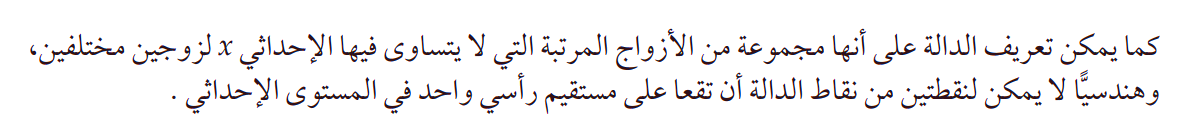 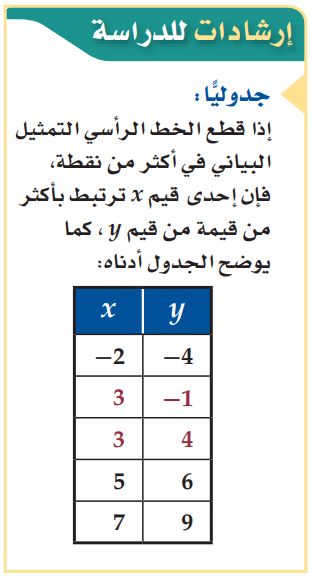 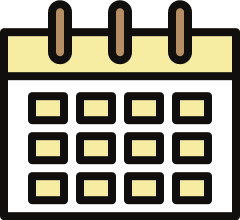 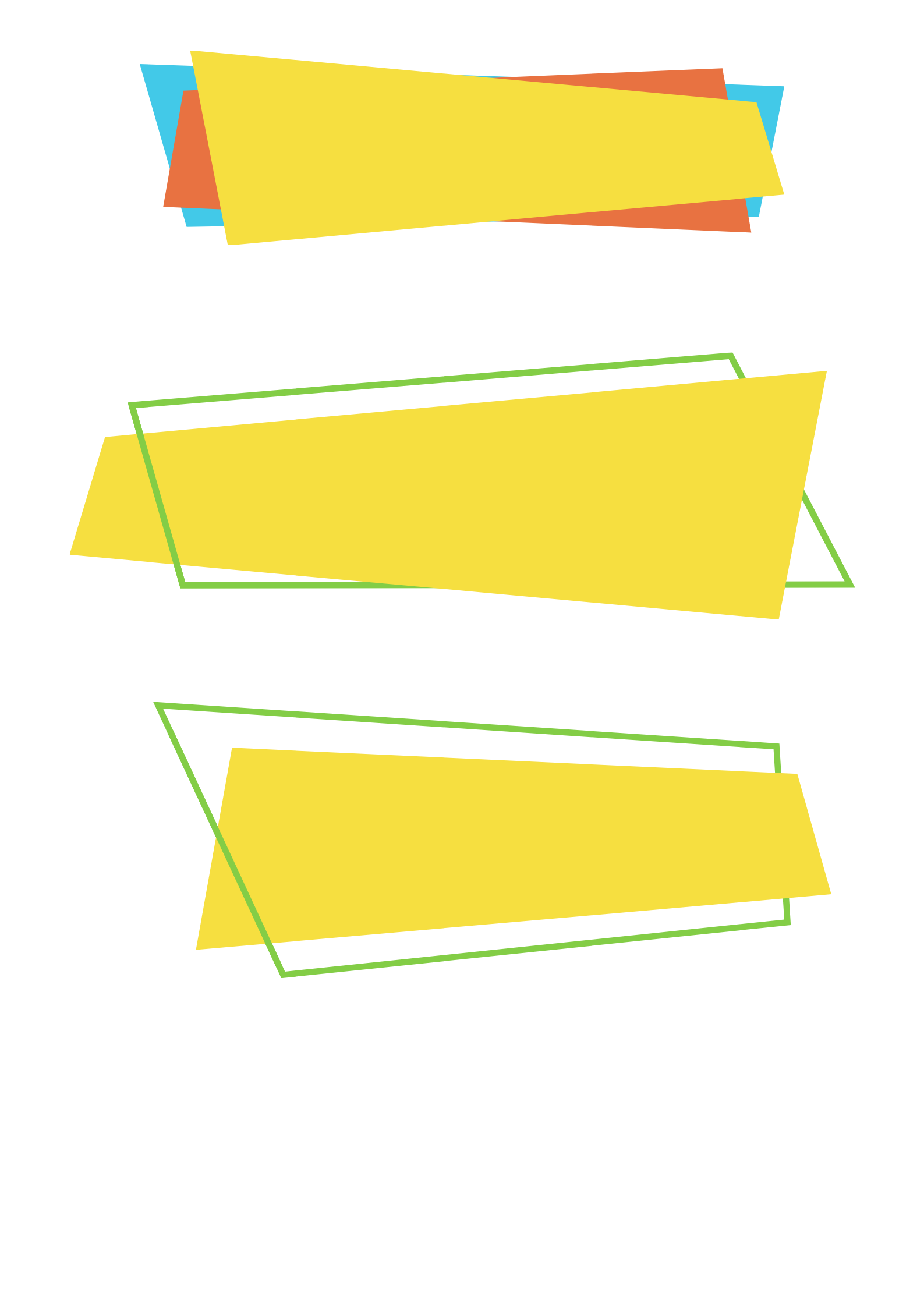 اختبار الخط الرأسي
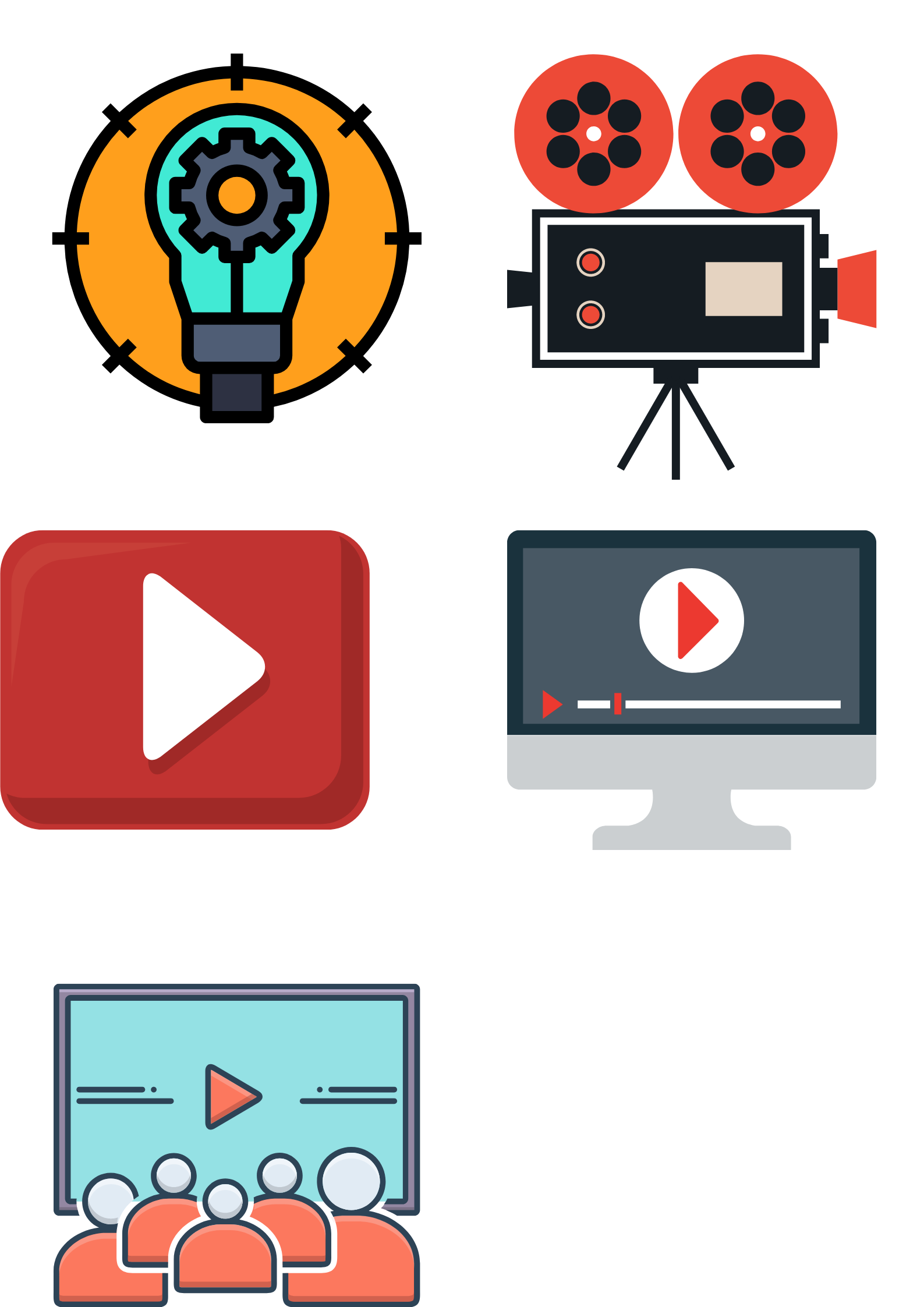 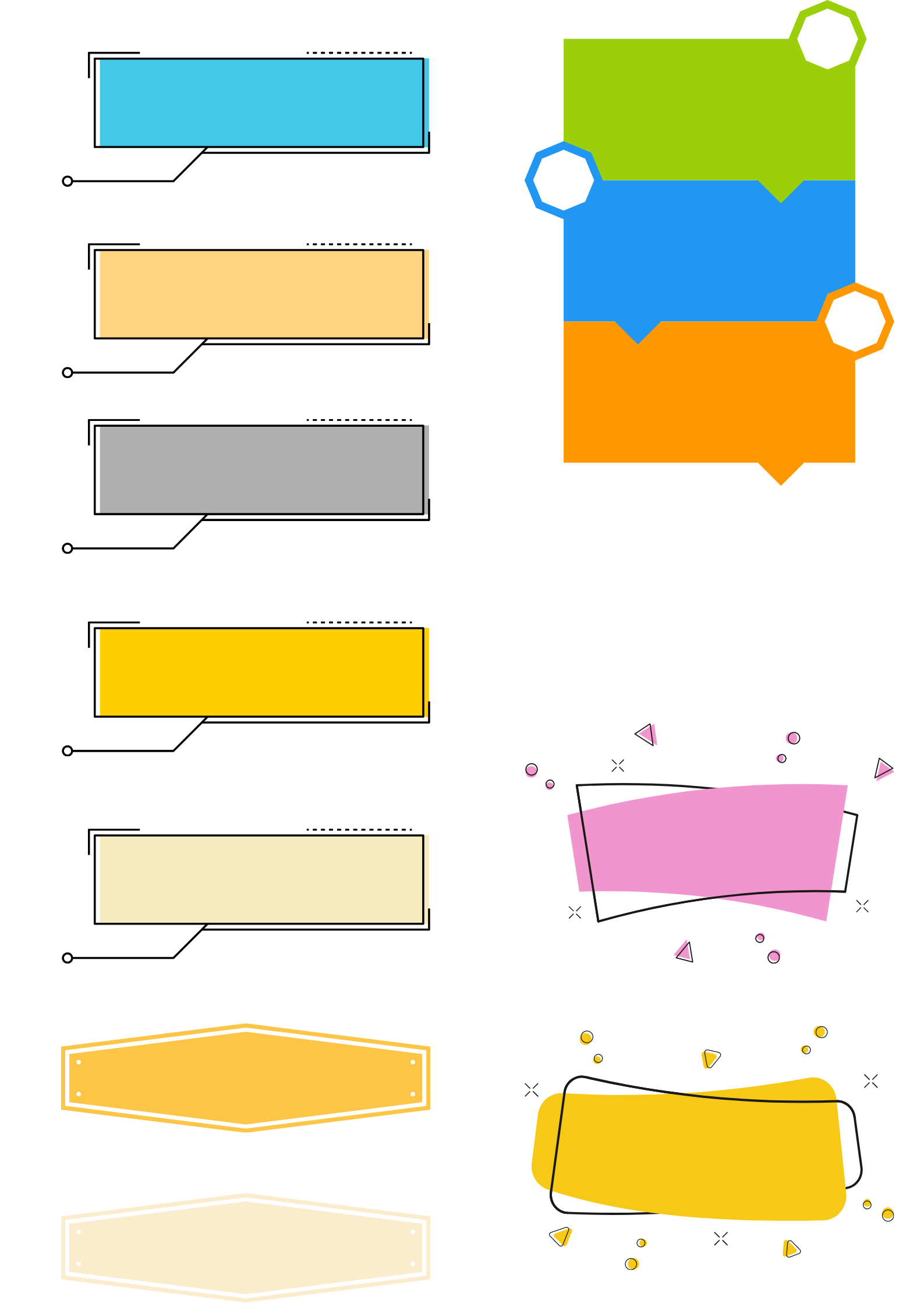 مفهوم أساسي
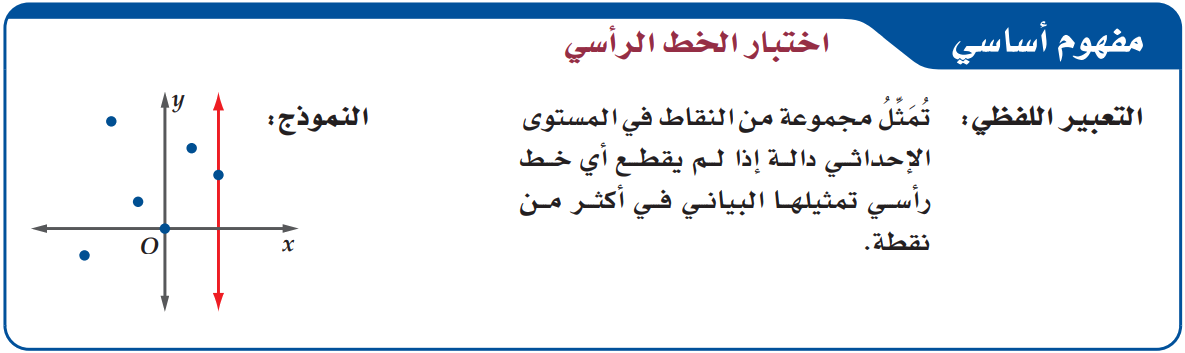 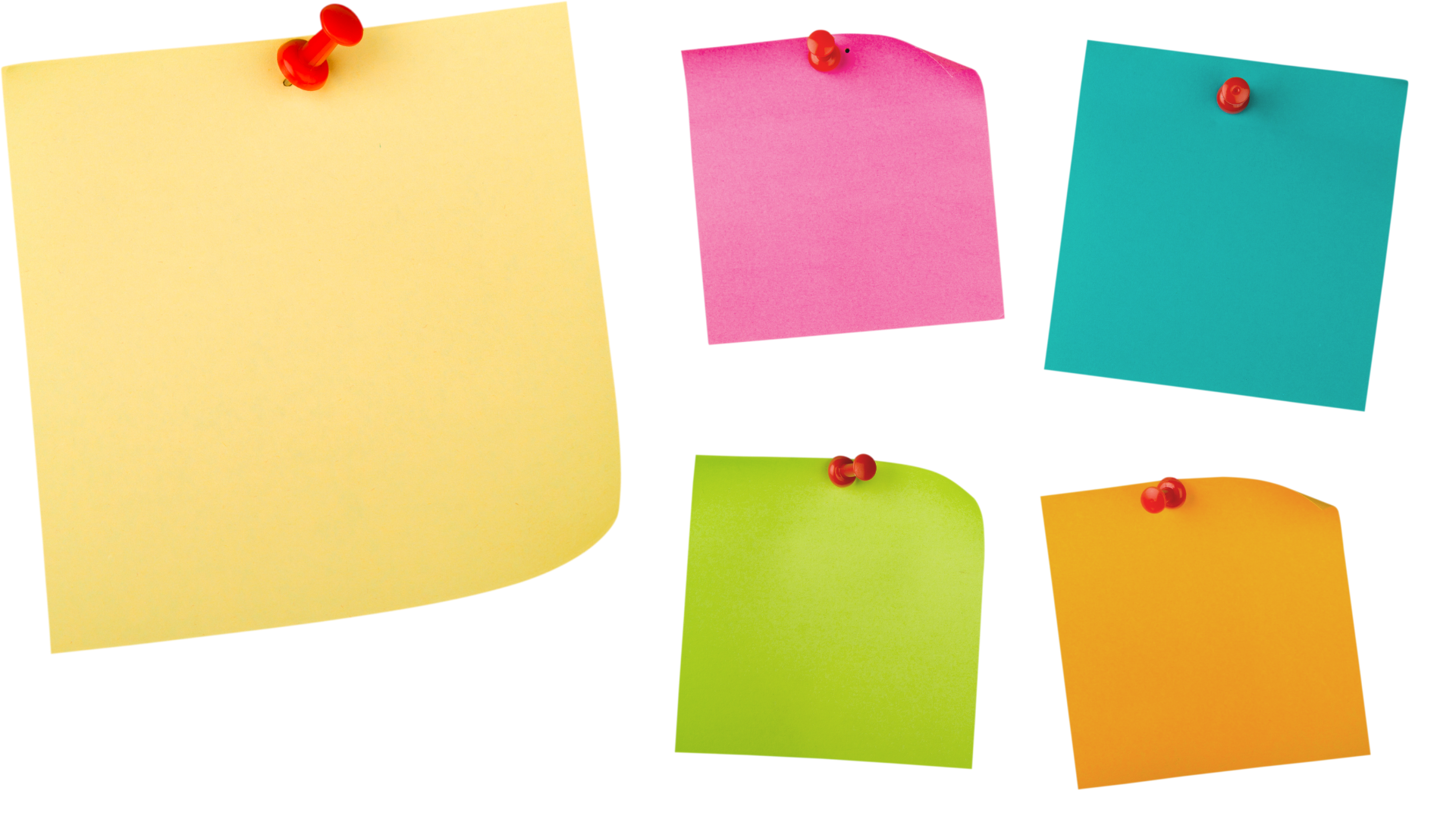 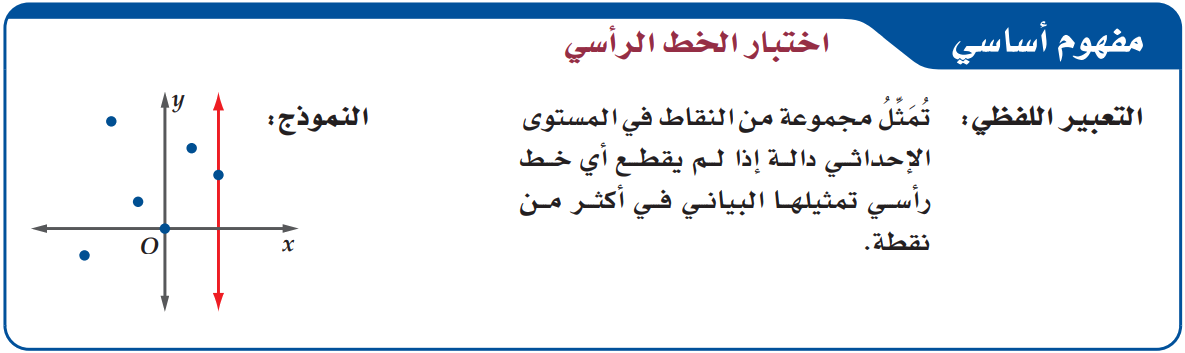 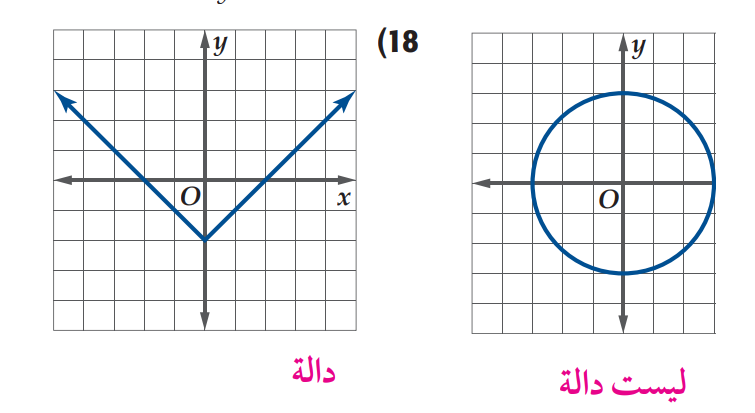 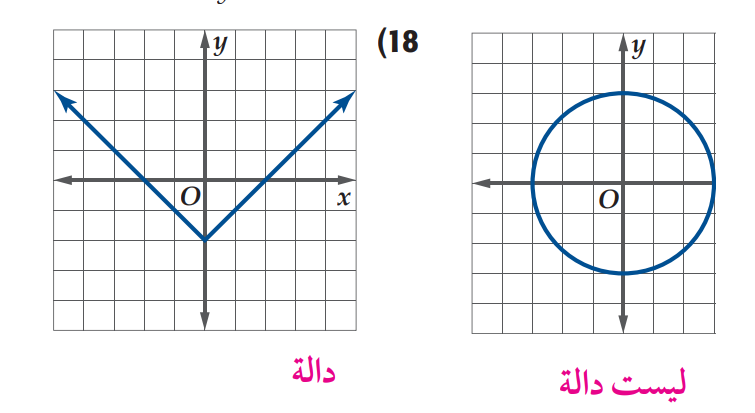 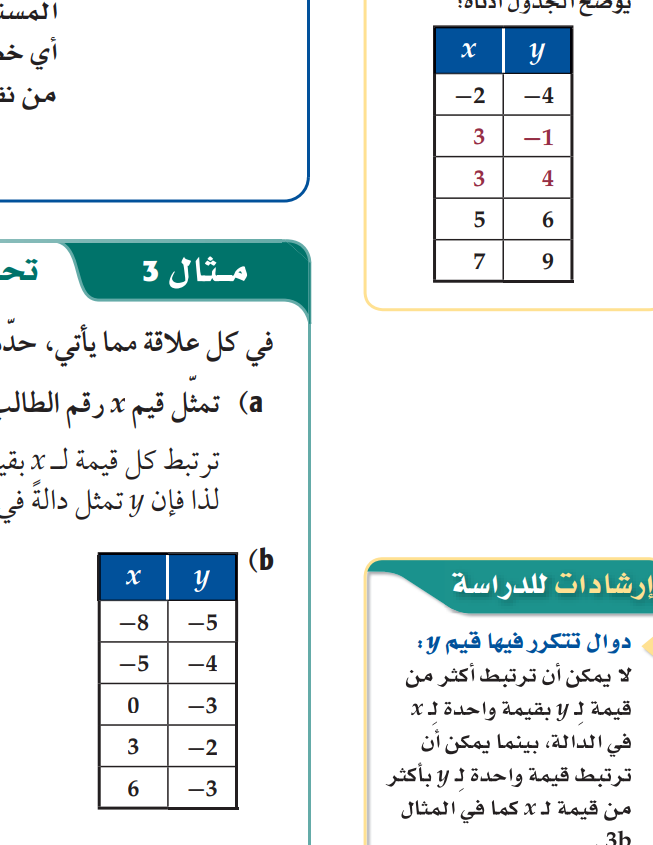 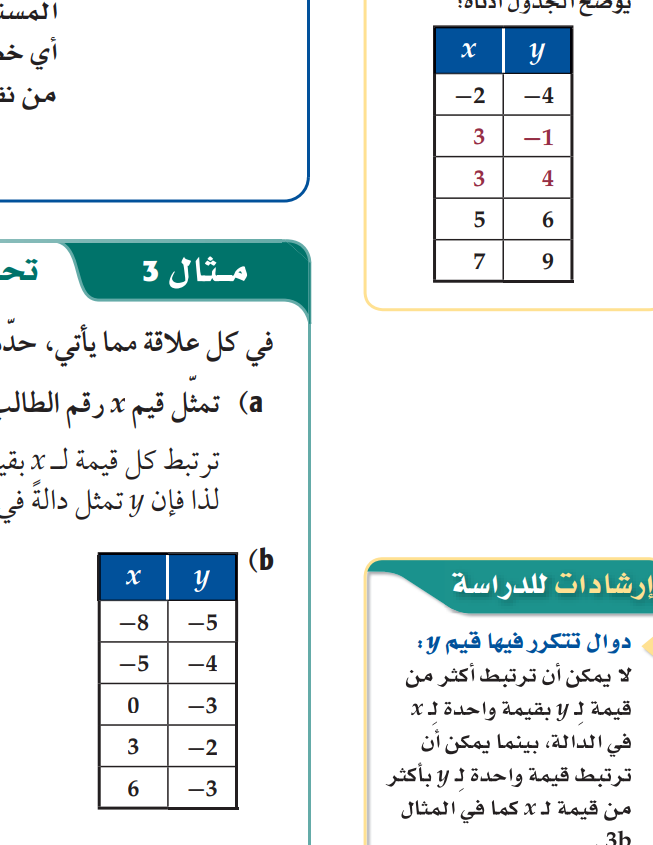 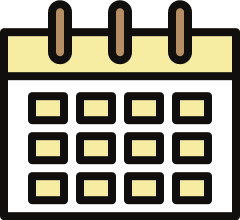 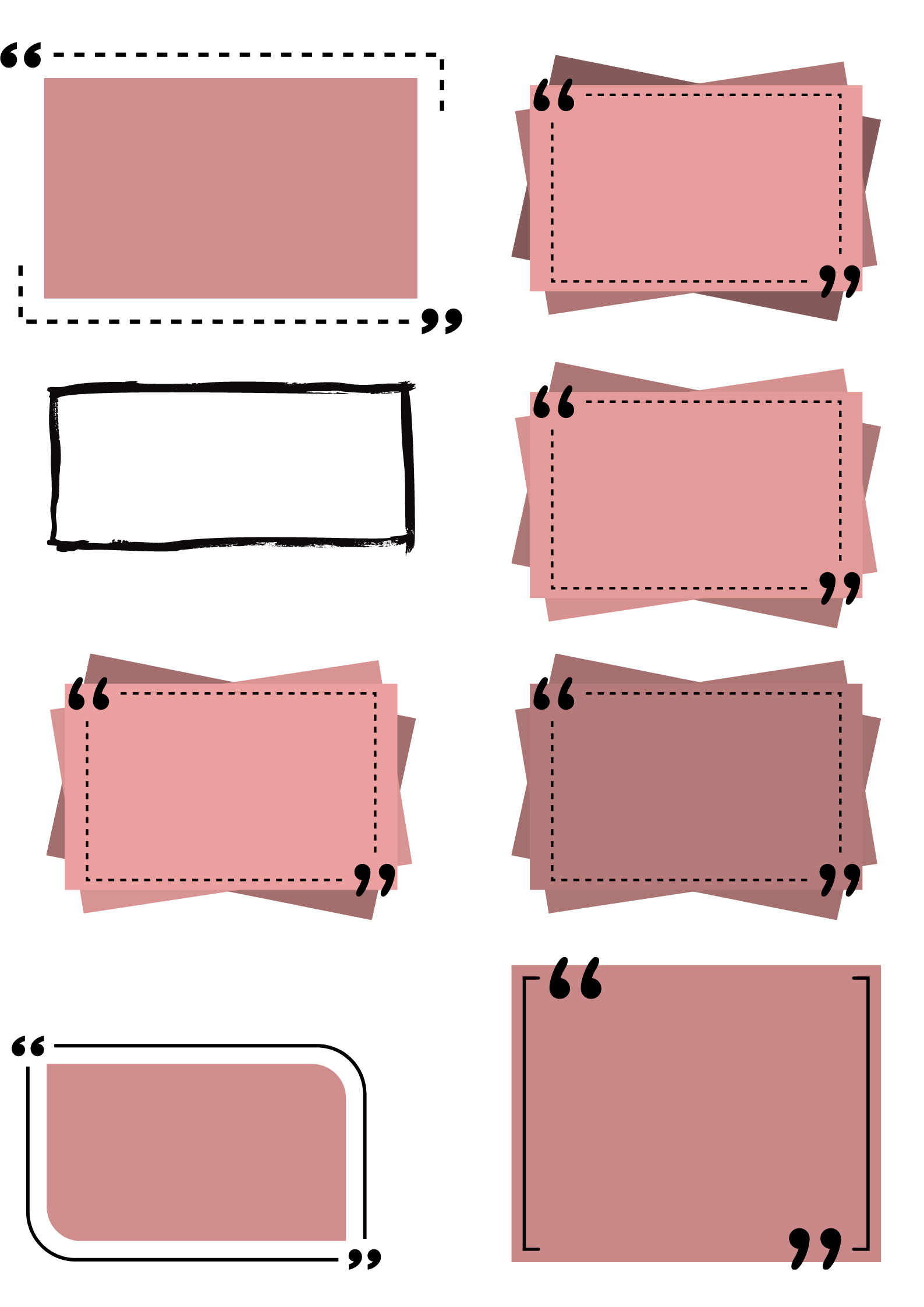 اختبار الدالة
من المعادلة
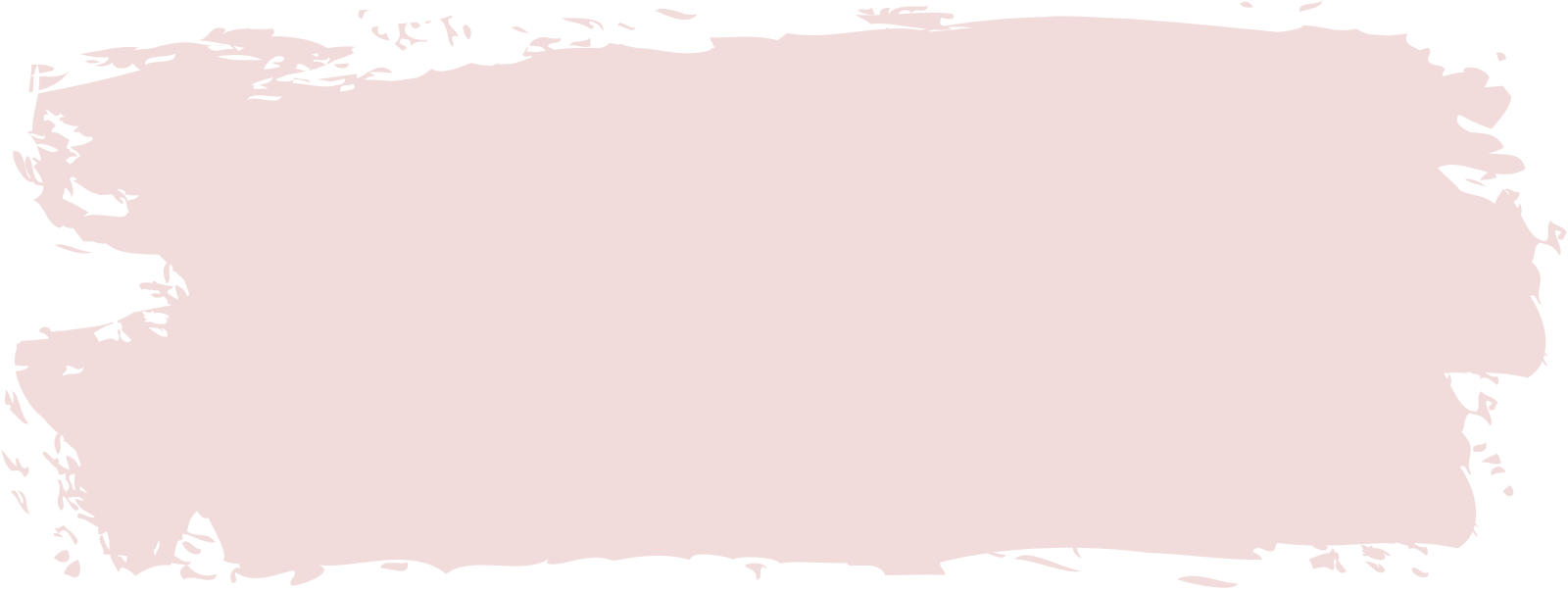 اختبار الخط الرأسي
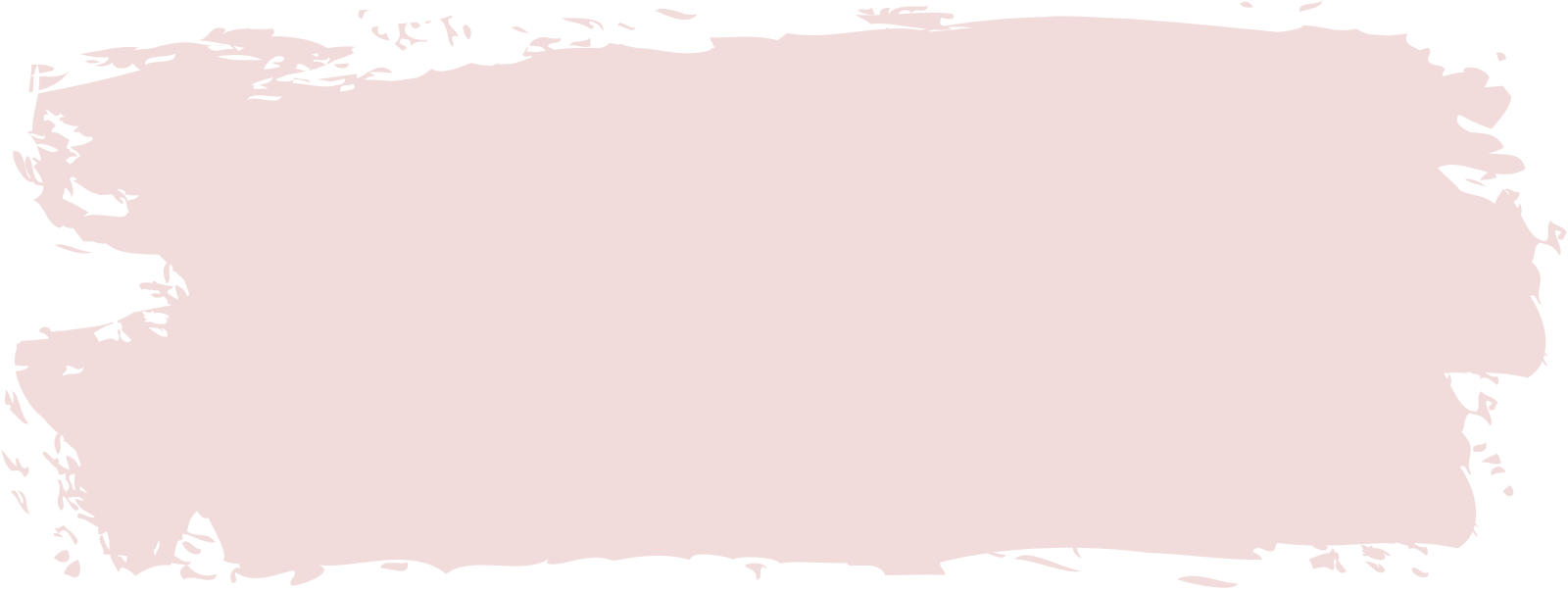 من الجدول
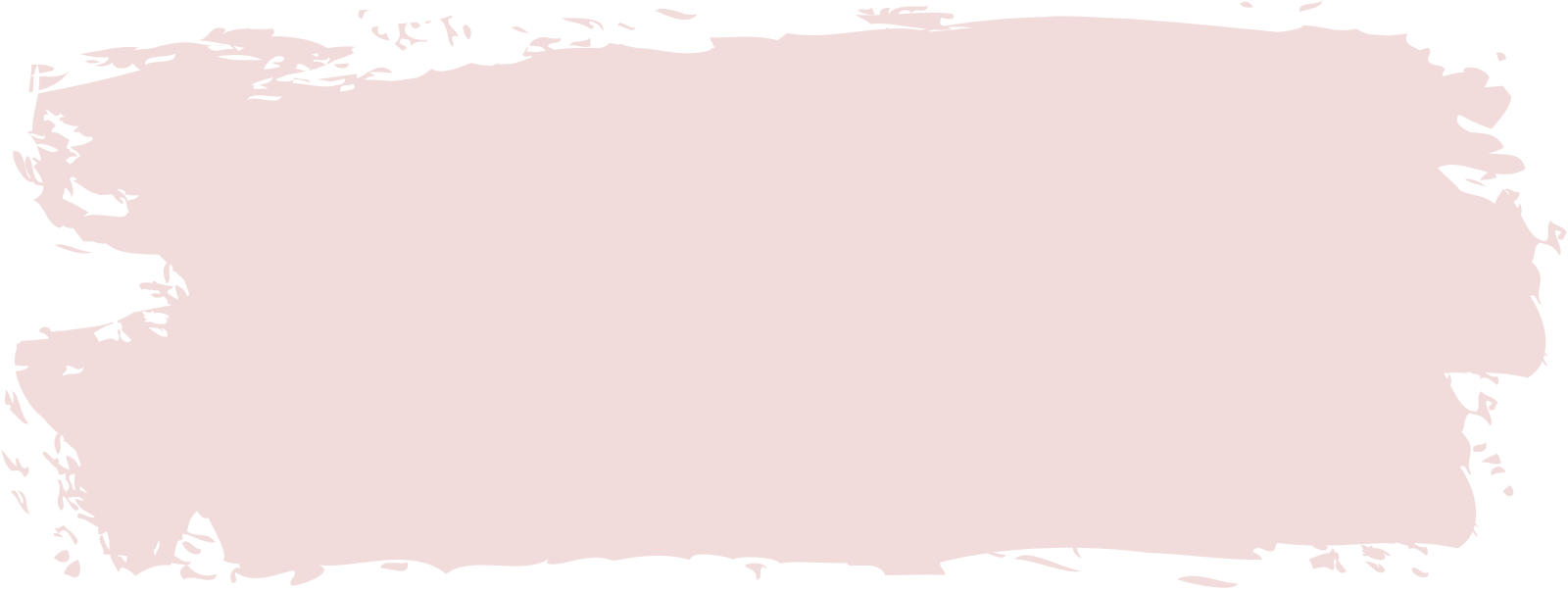 علاقة وليست دالة
دالة
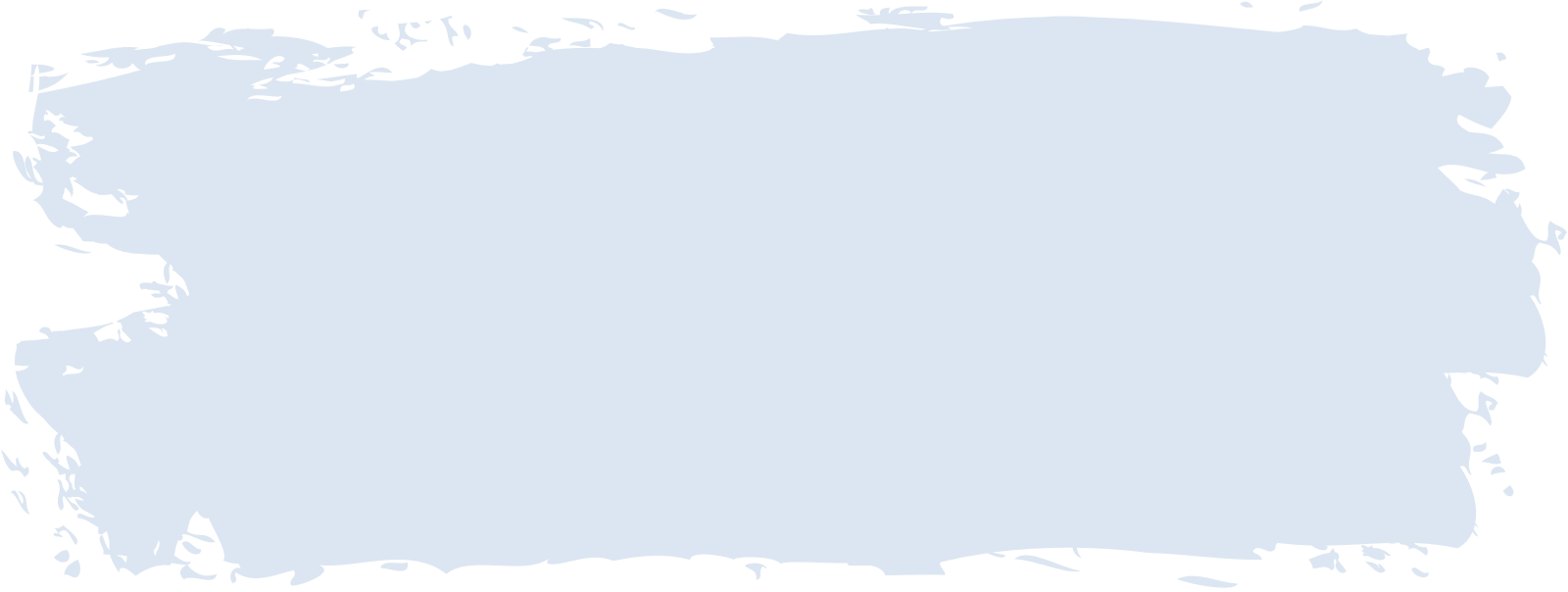 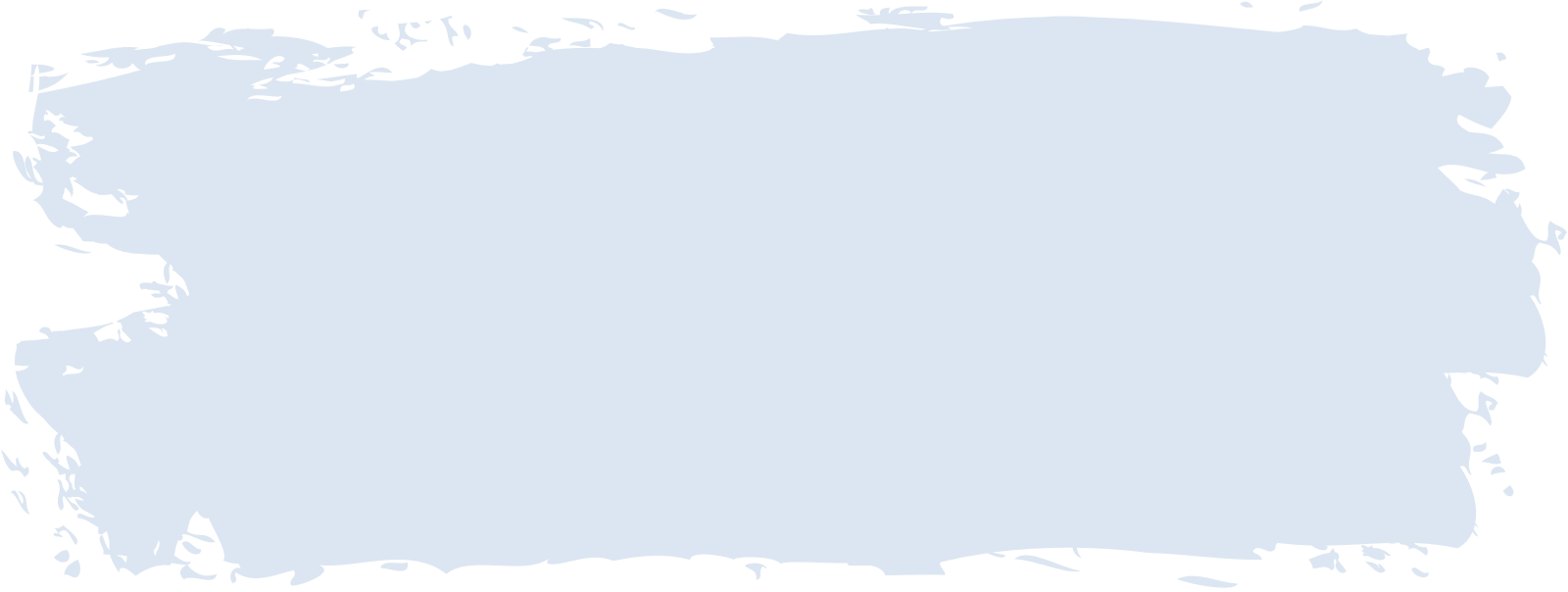 دالة
علاقة وليست دالة
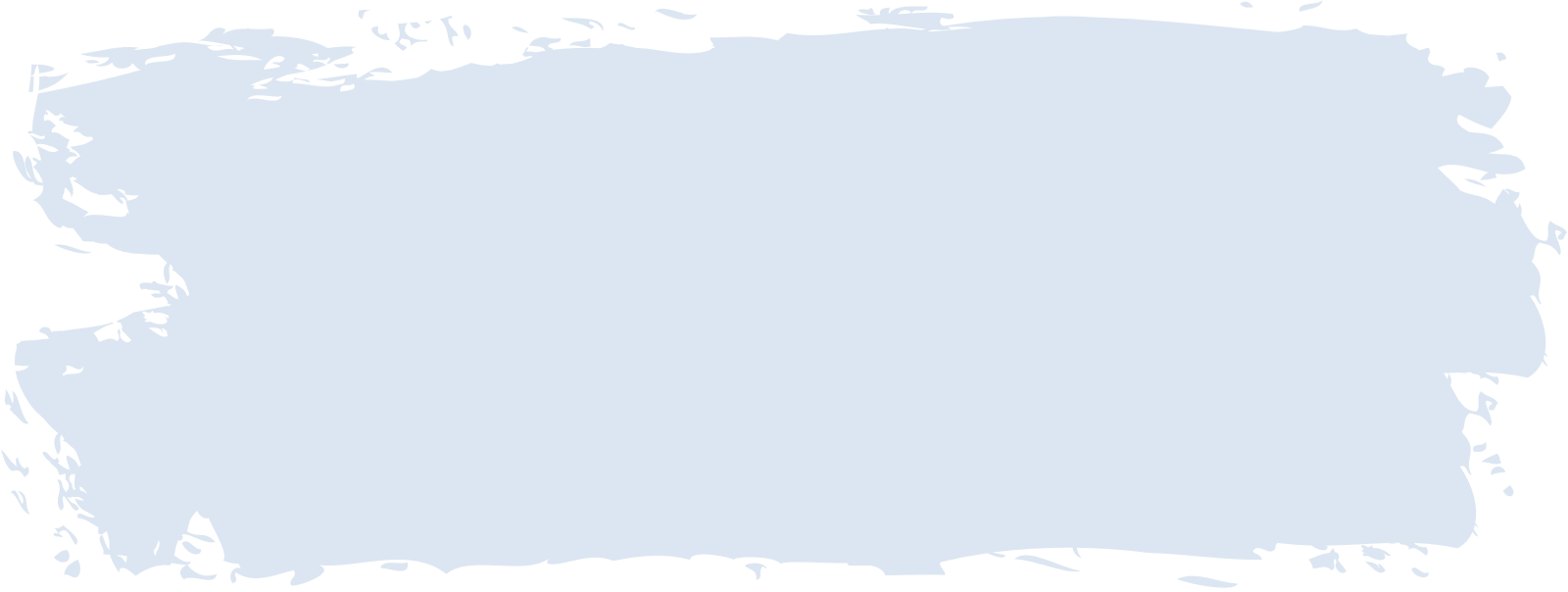 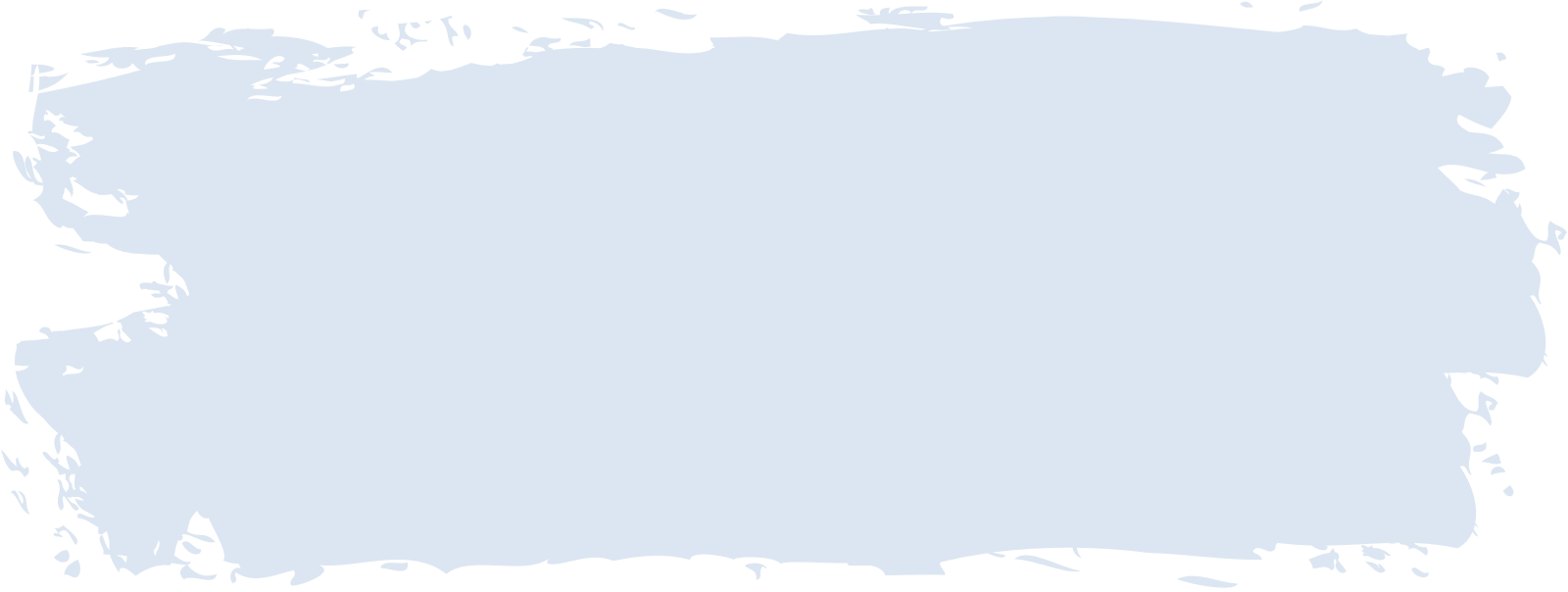 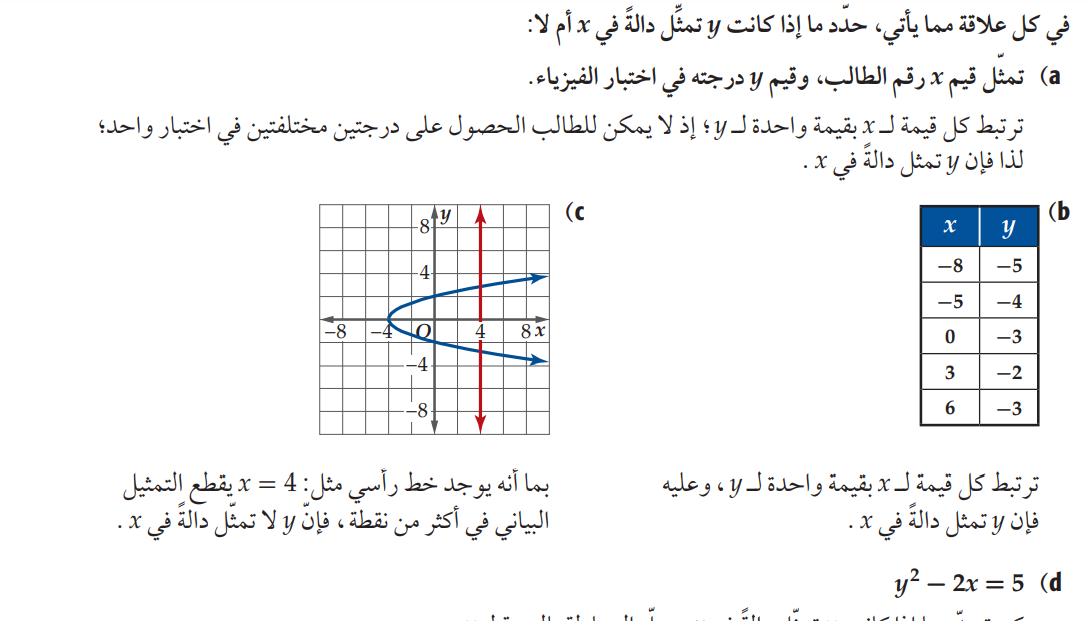 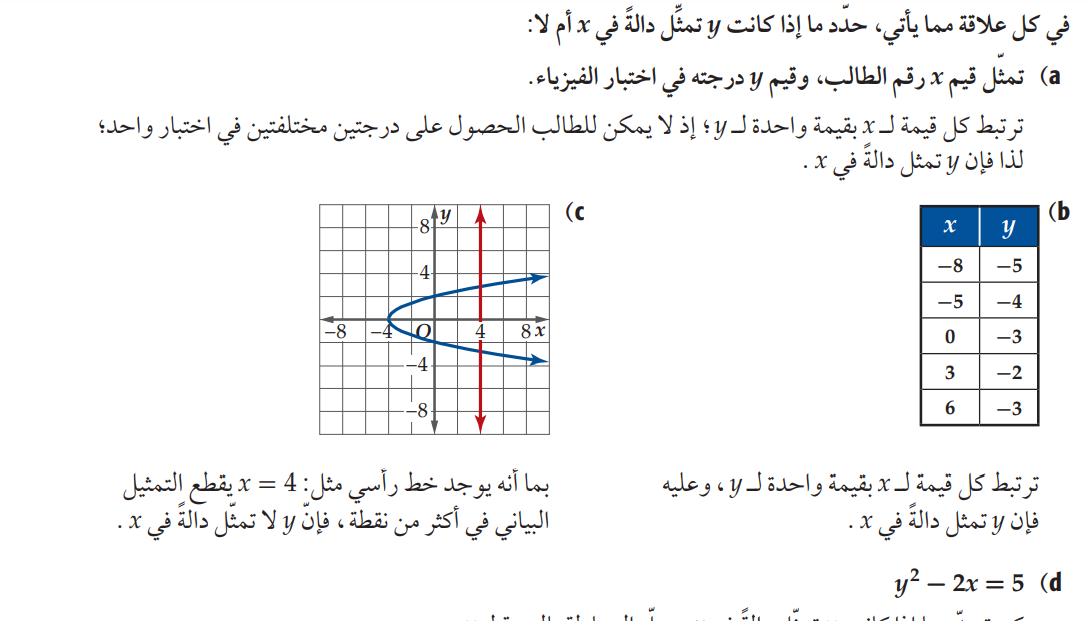 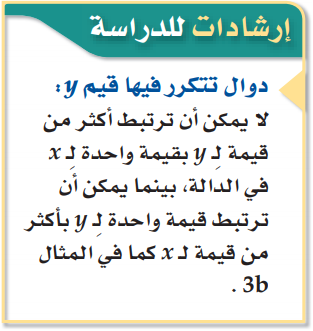 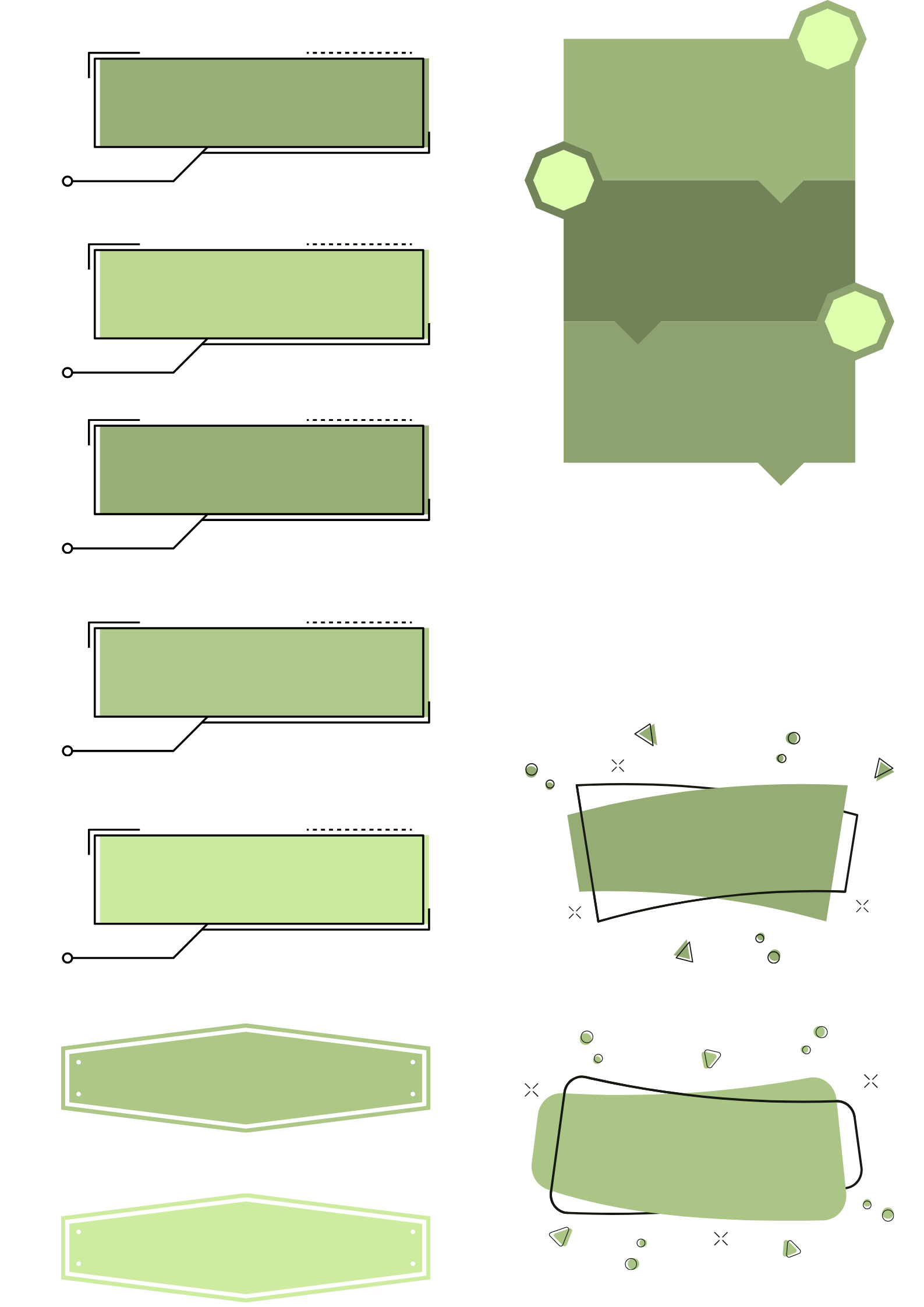 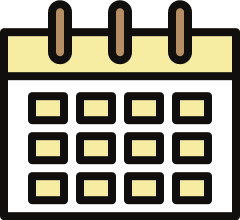 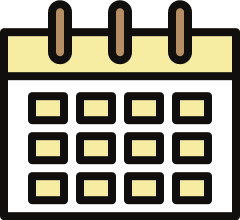 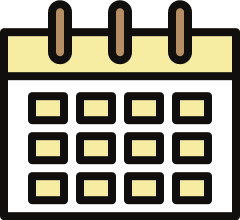 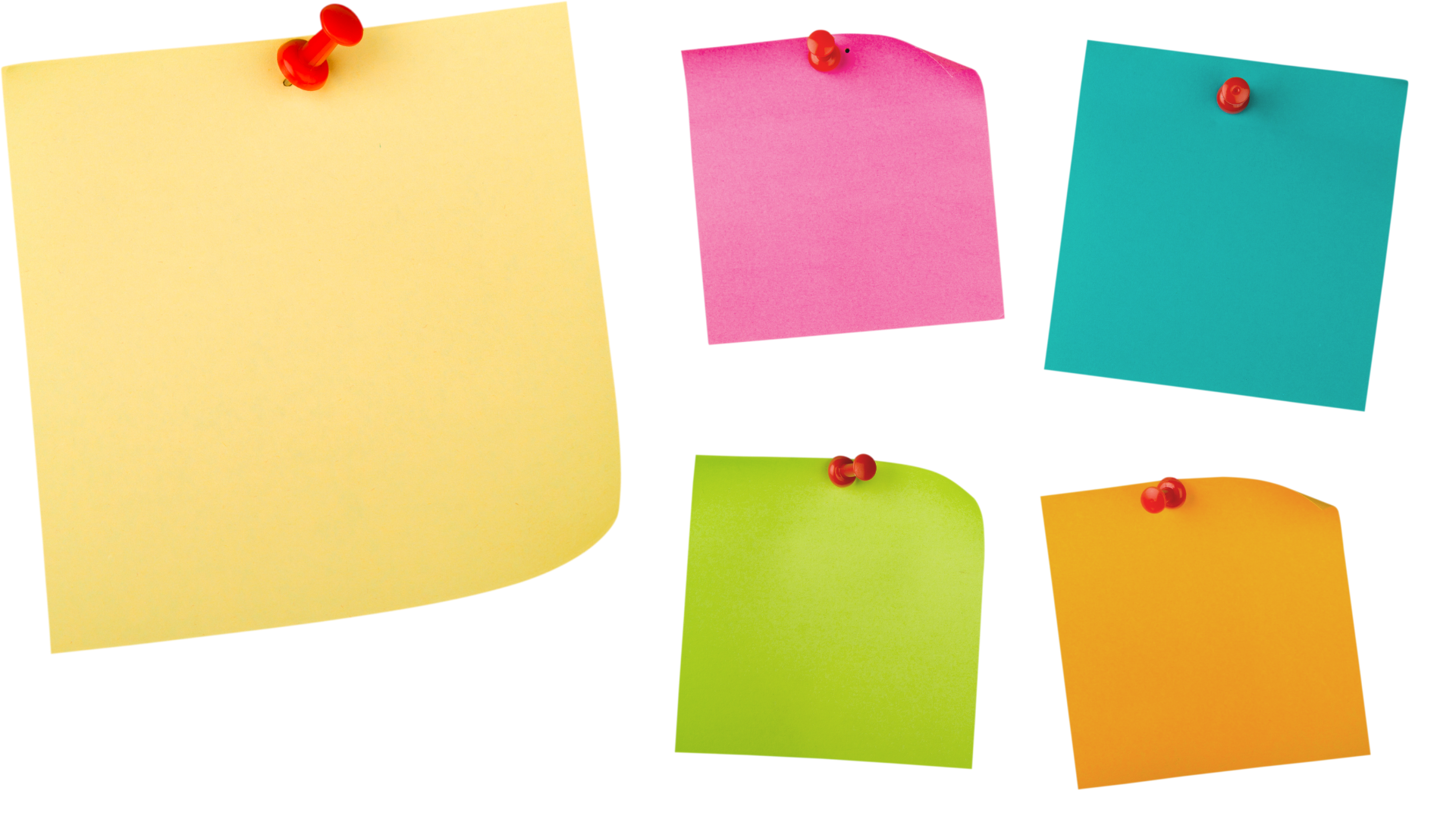 تحديد العلاقات التي تمثل الدوال
مثال 3
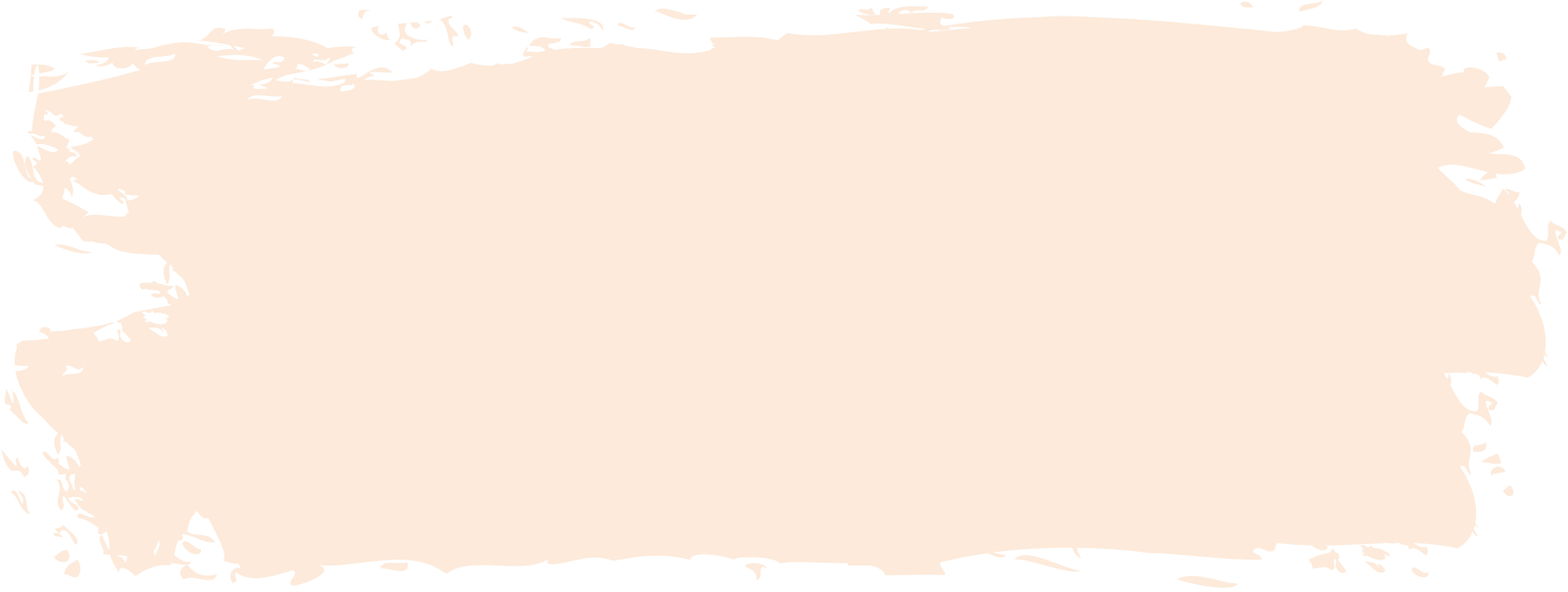 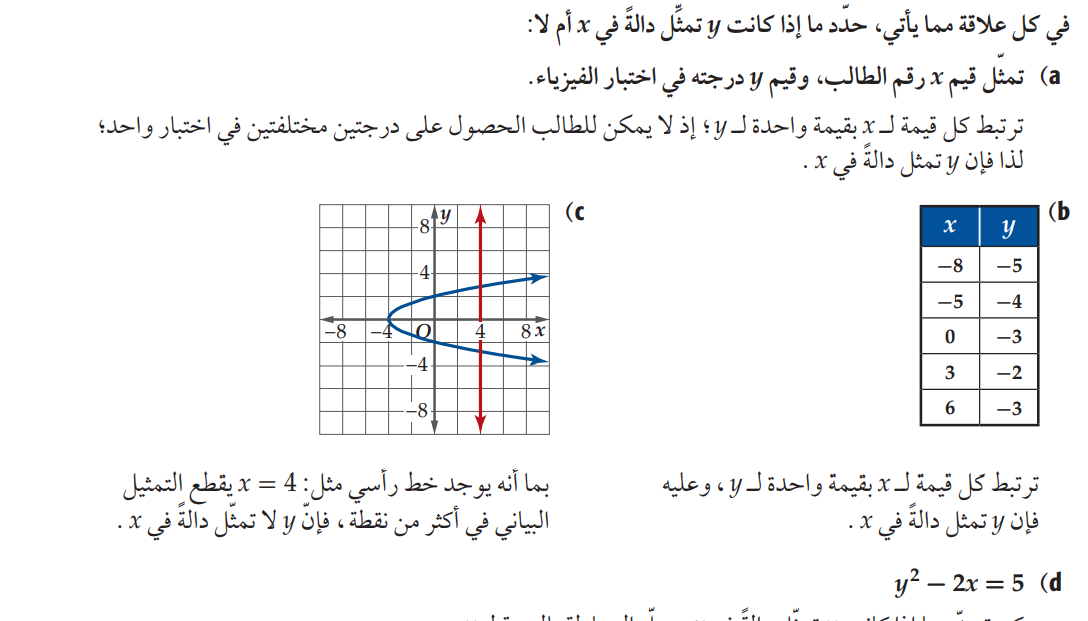 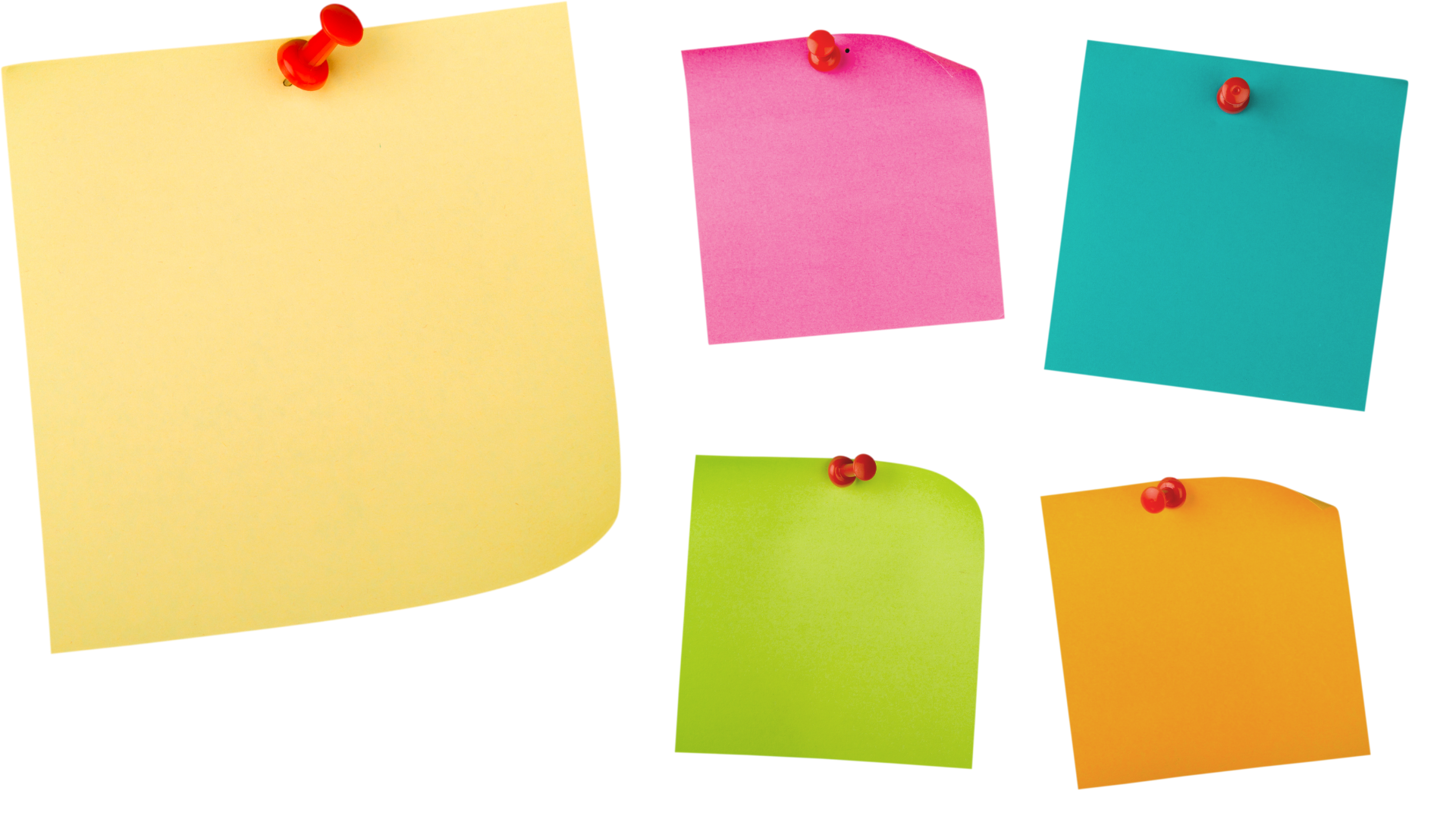 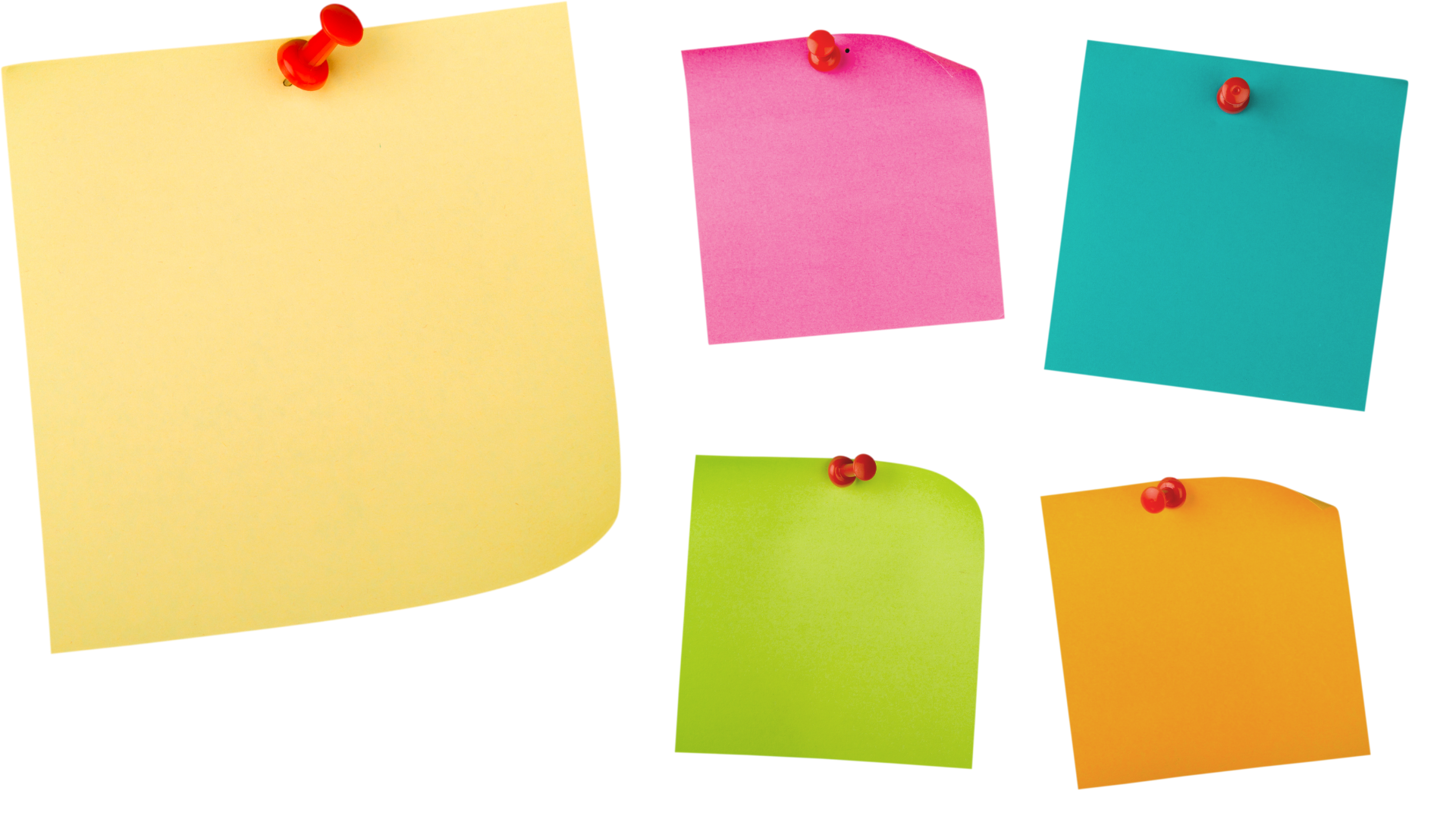 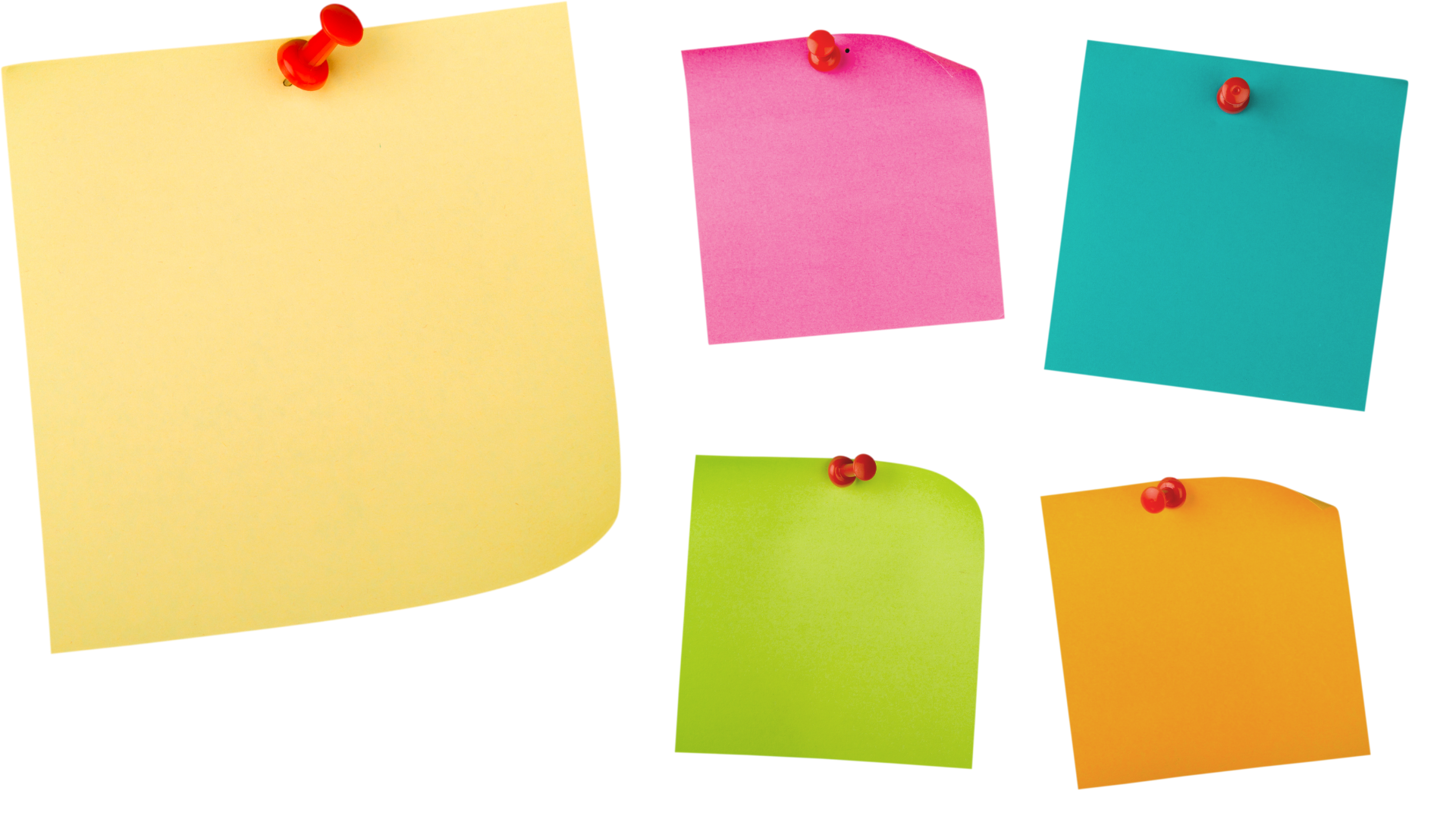 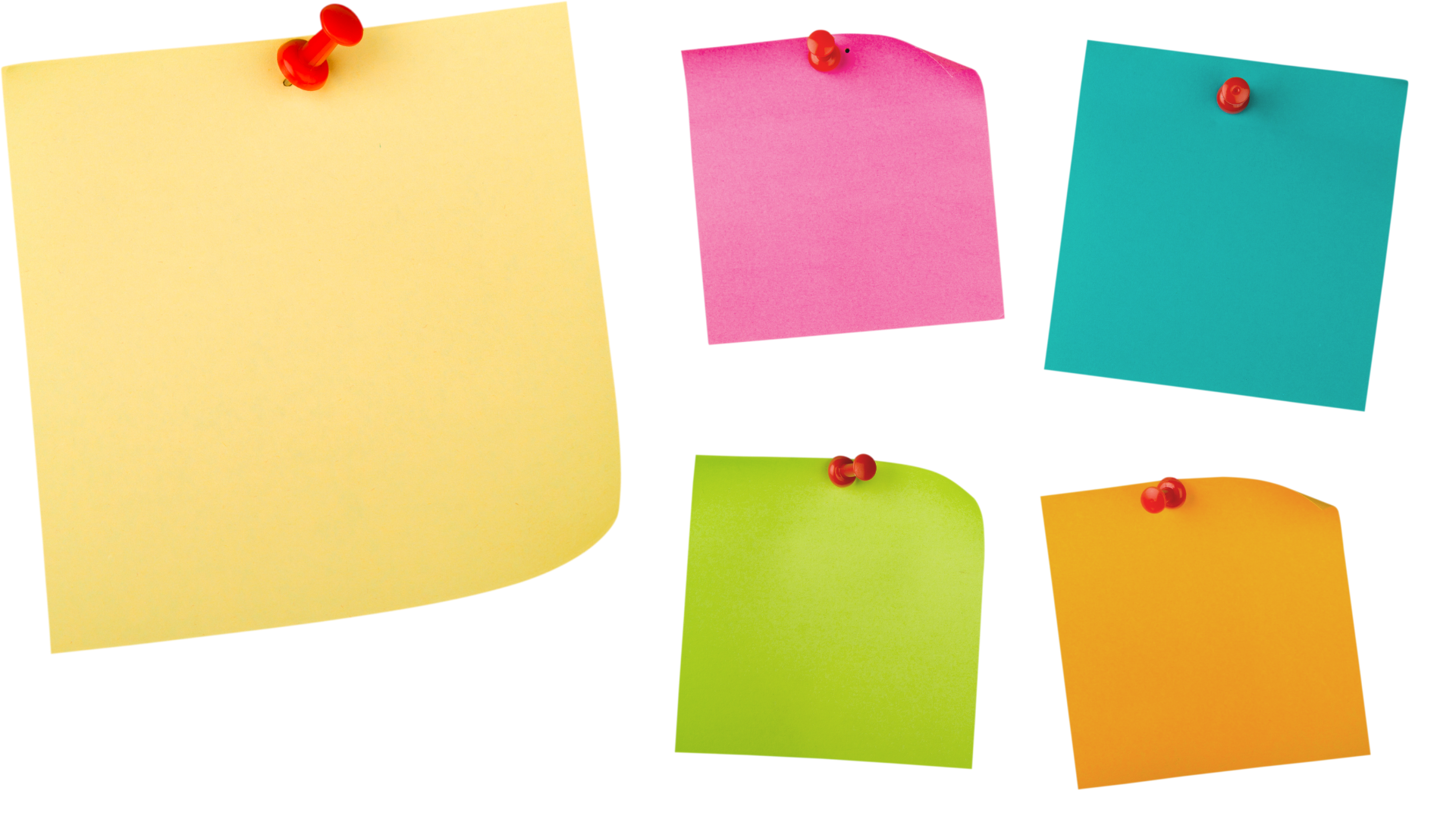 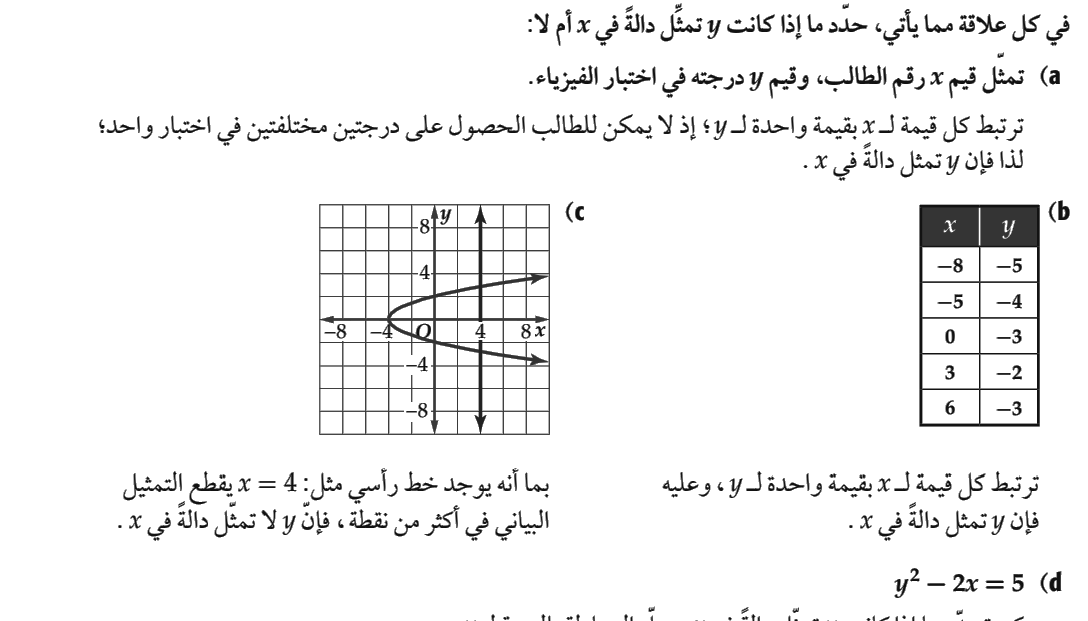 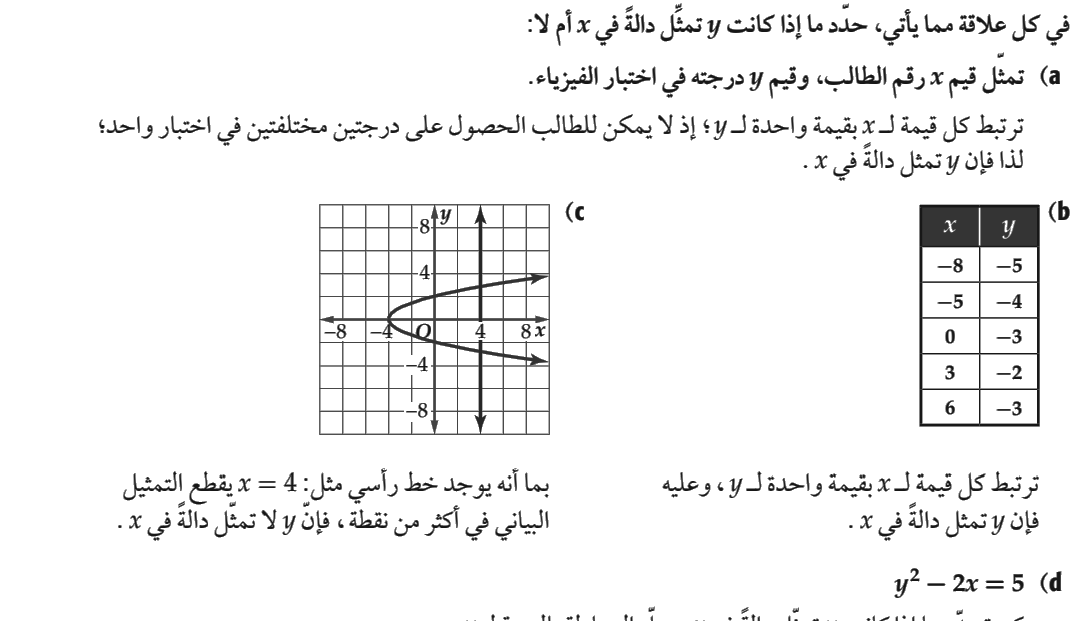 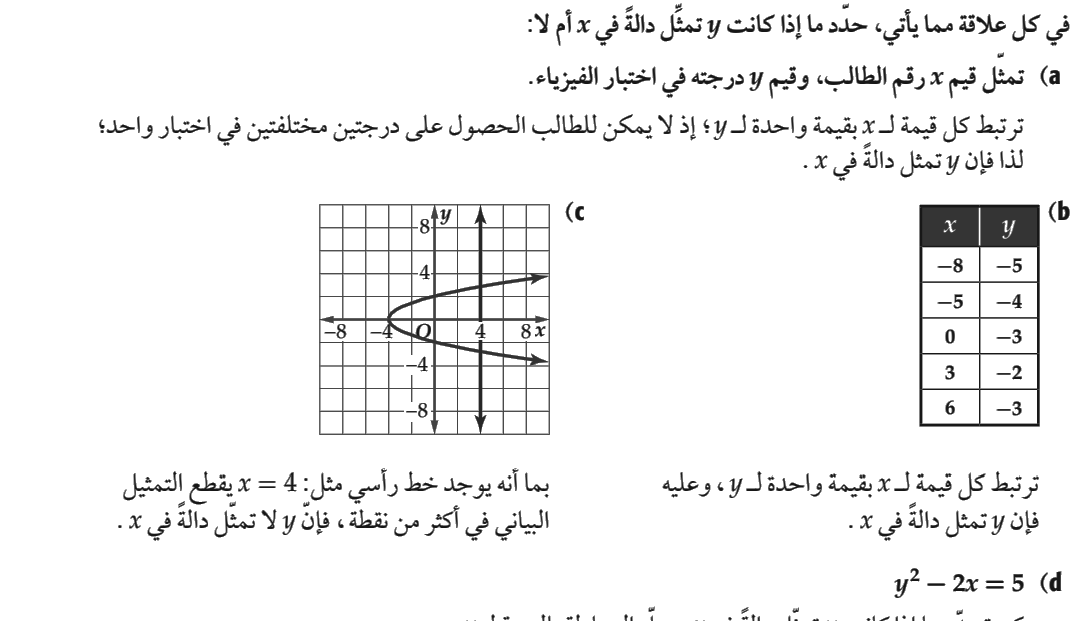 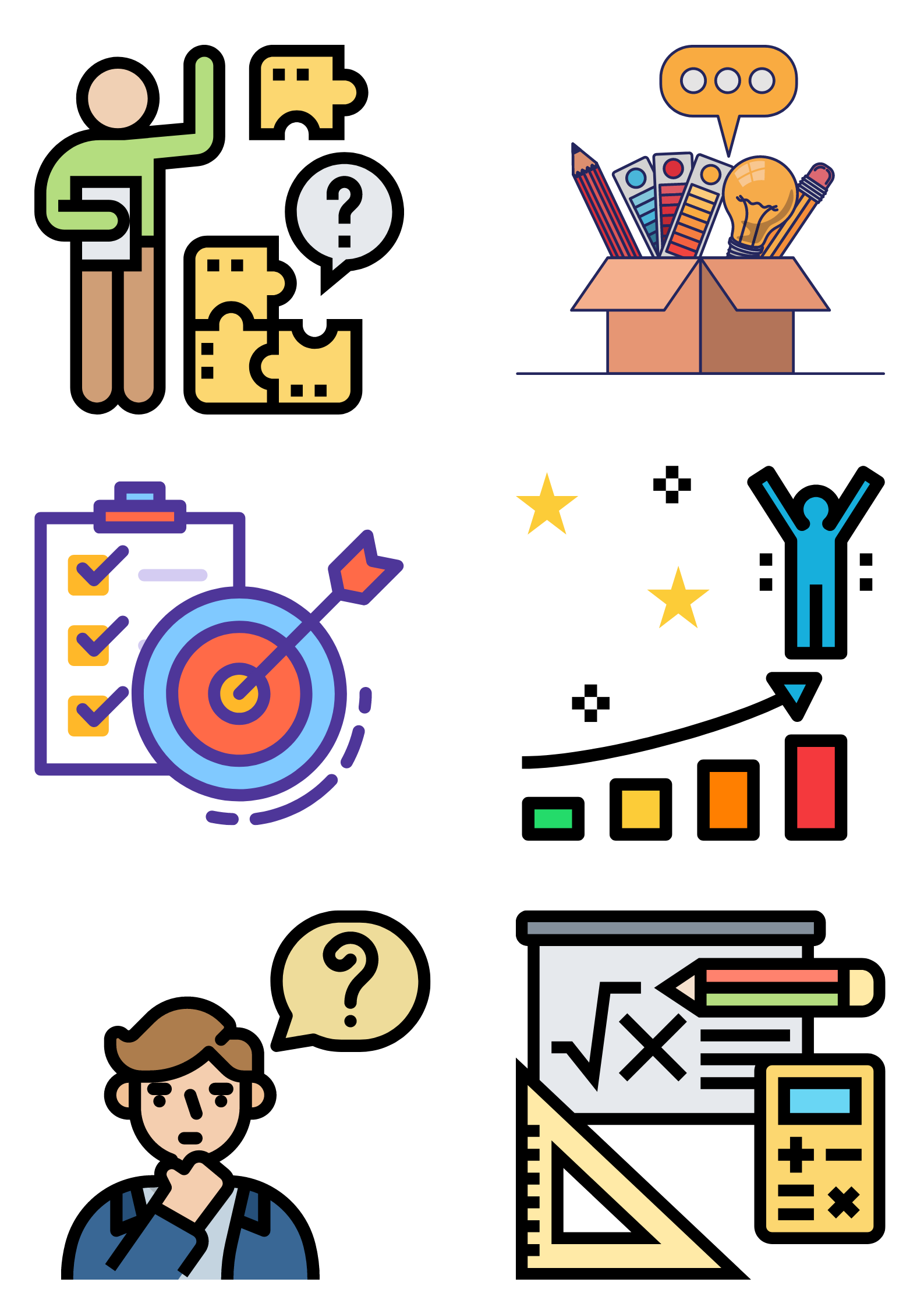 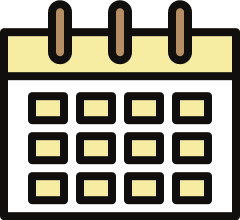 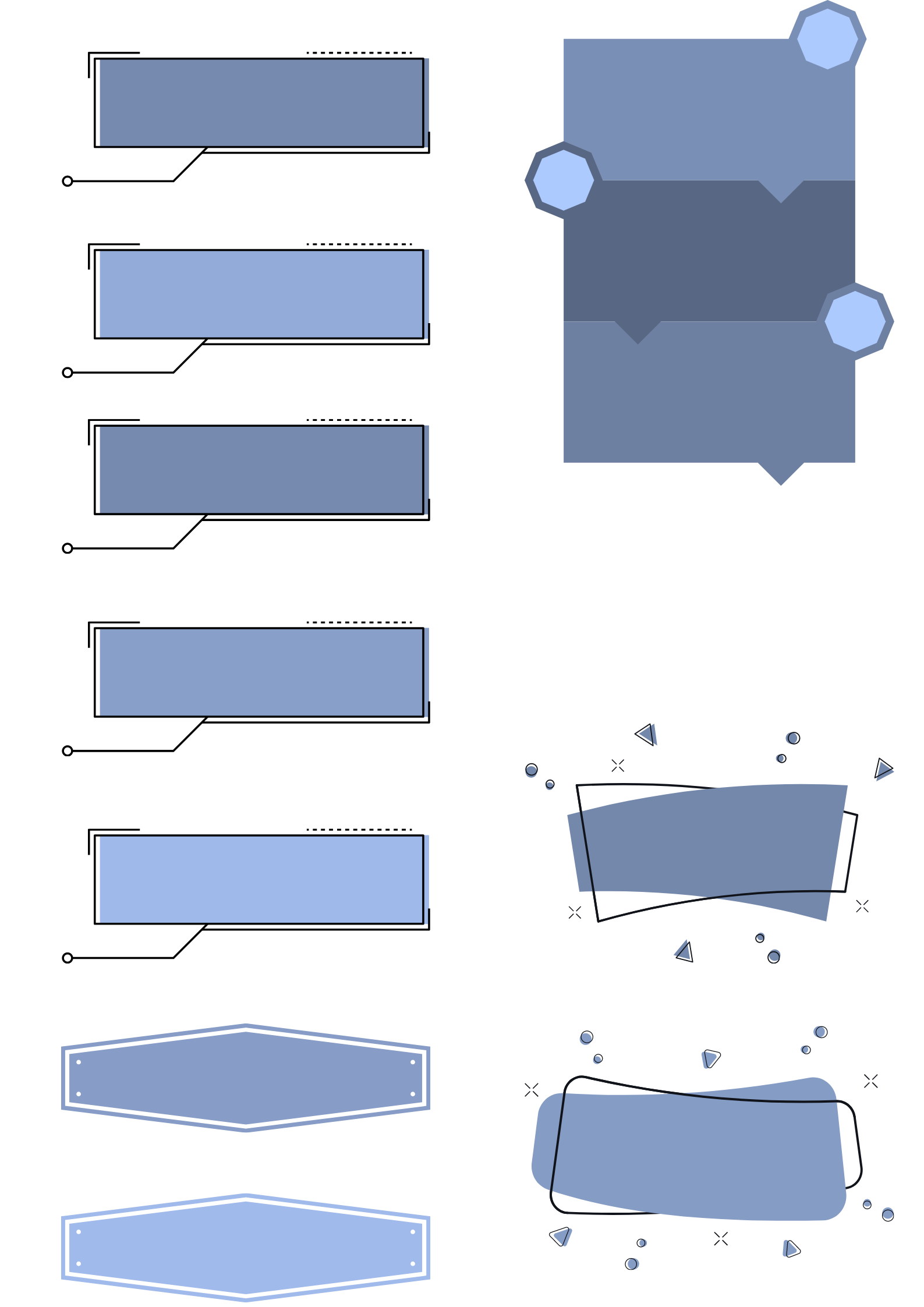 الحل
b
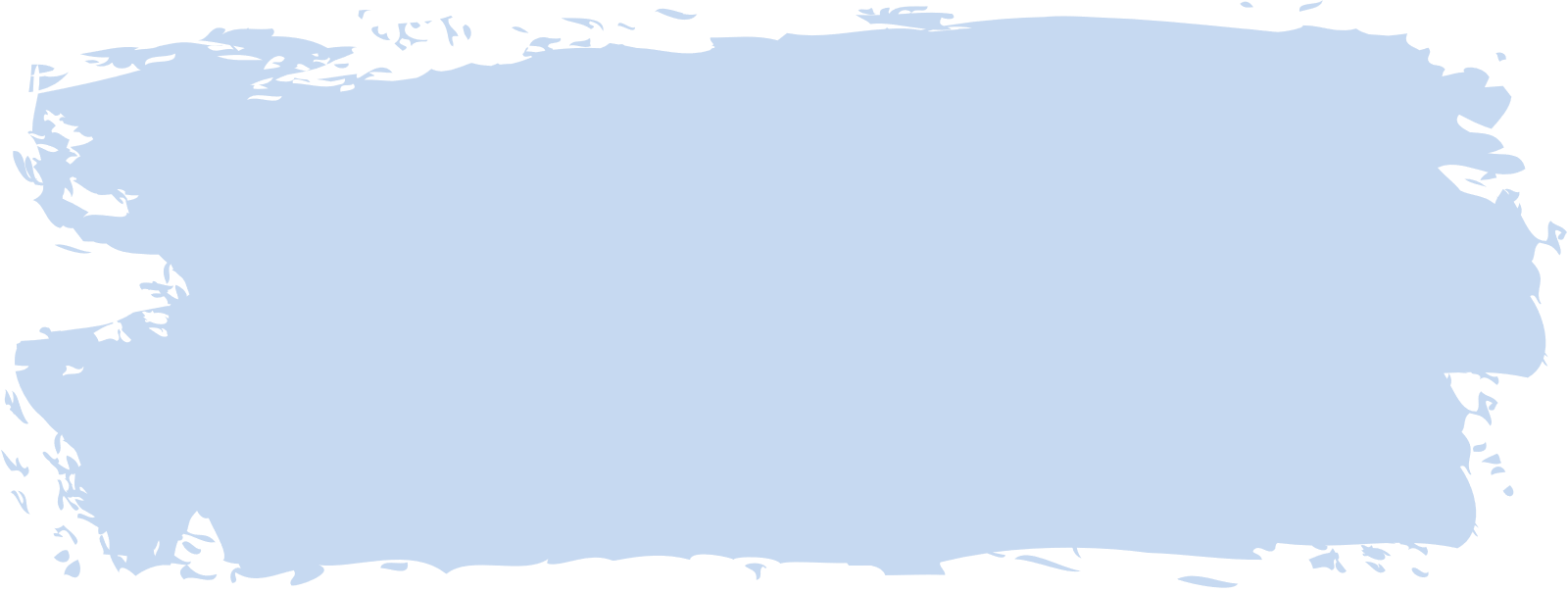 a
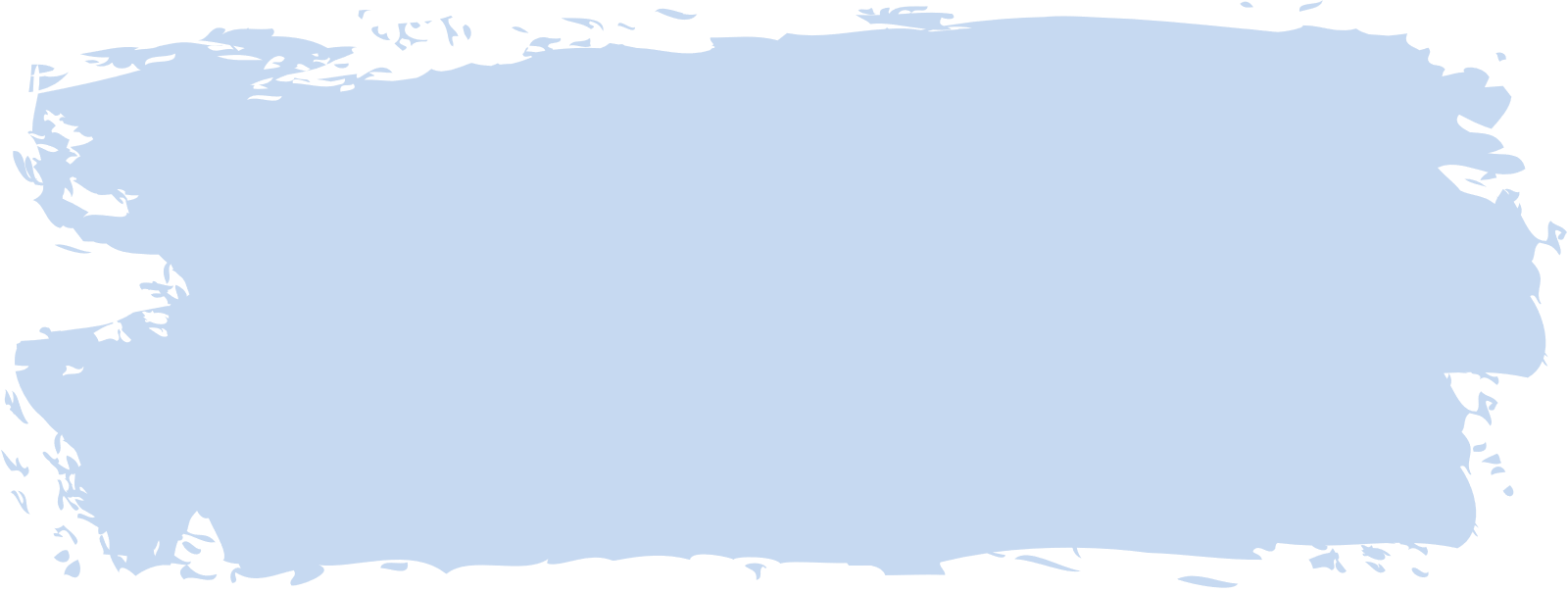 d
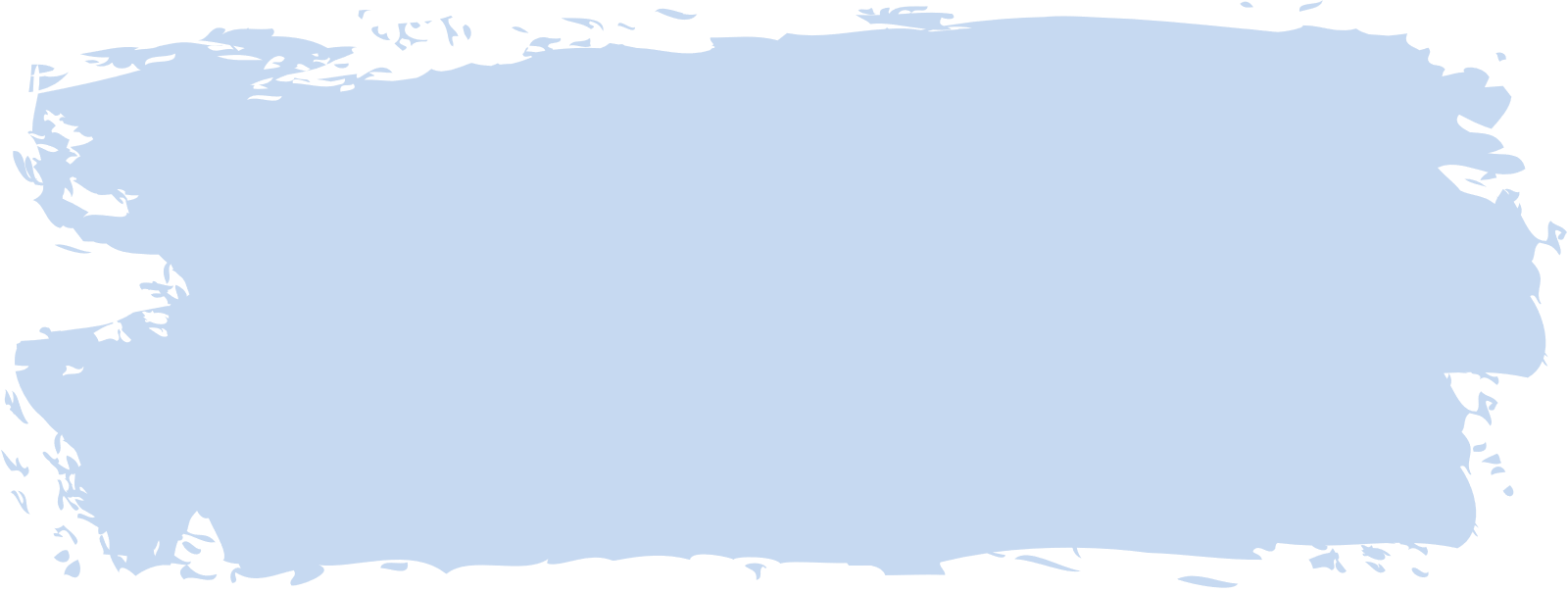 c
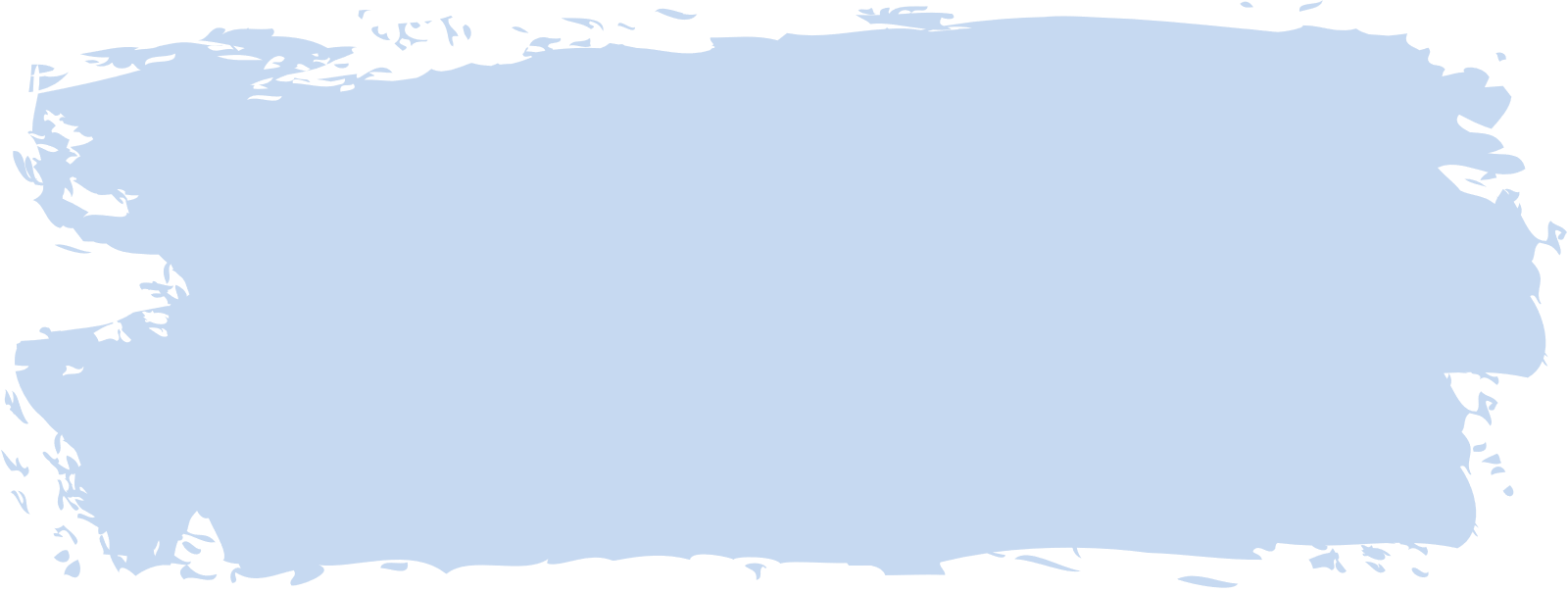 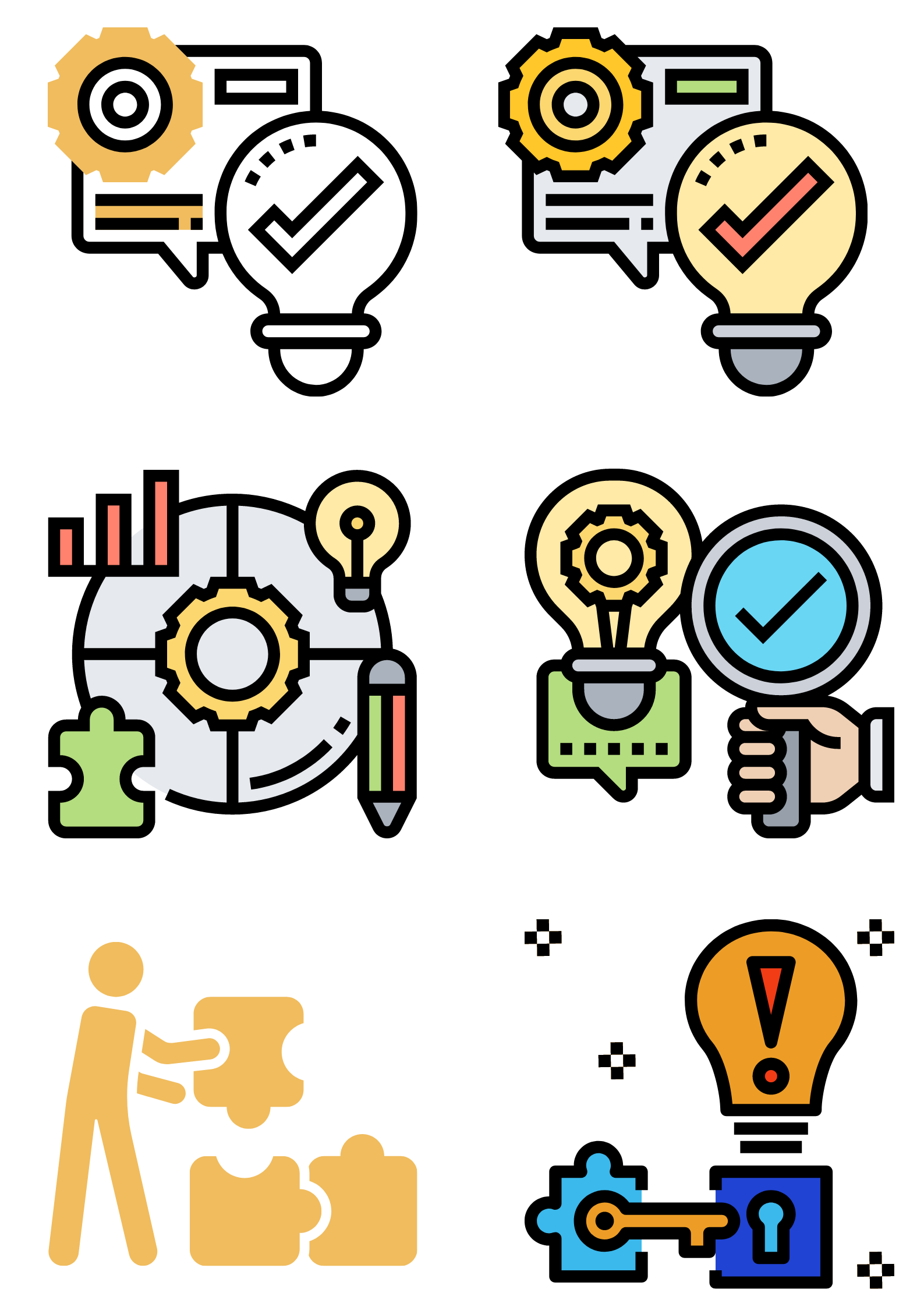 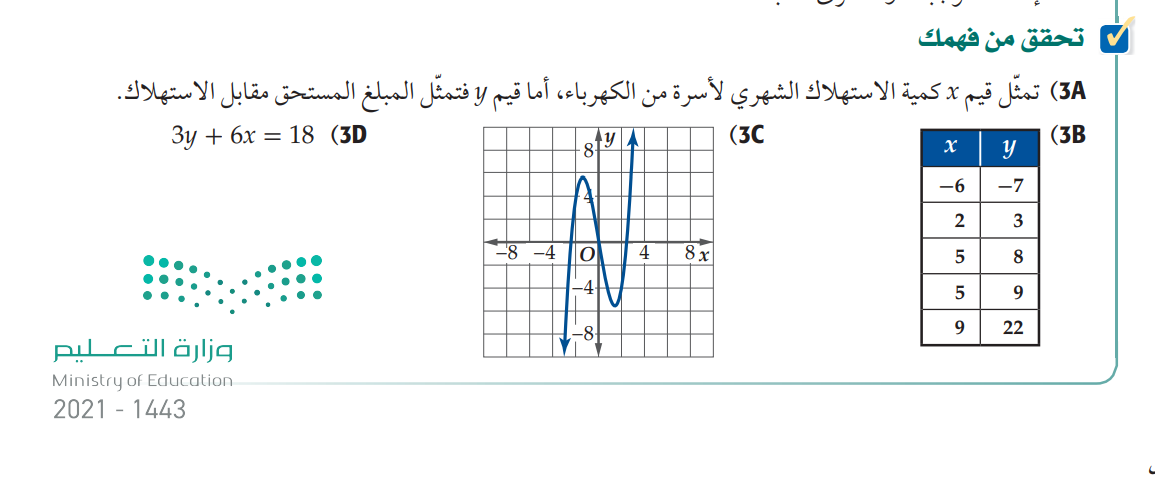 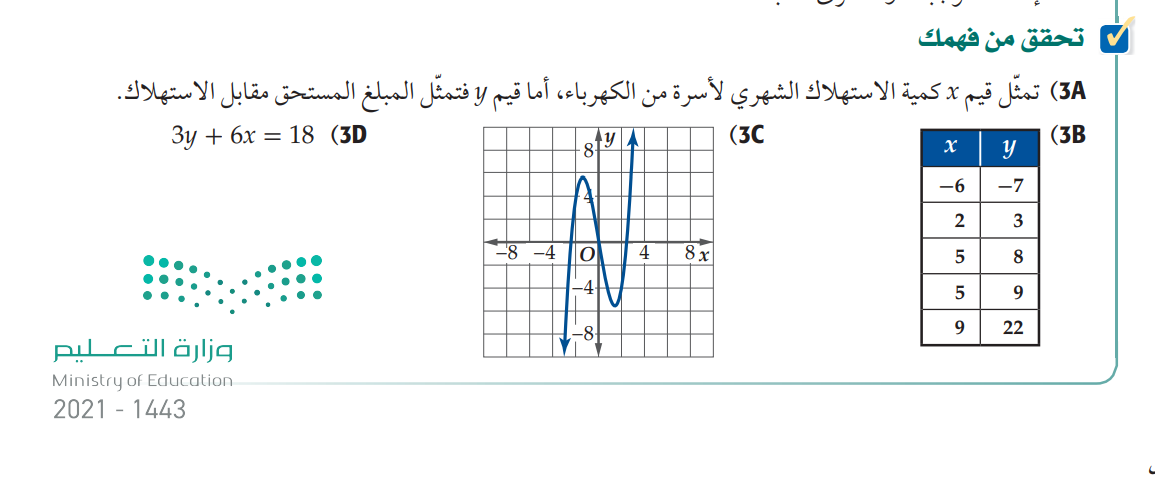 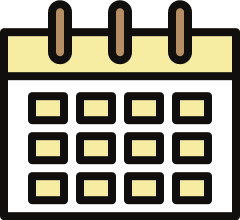 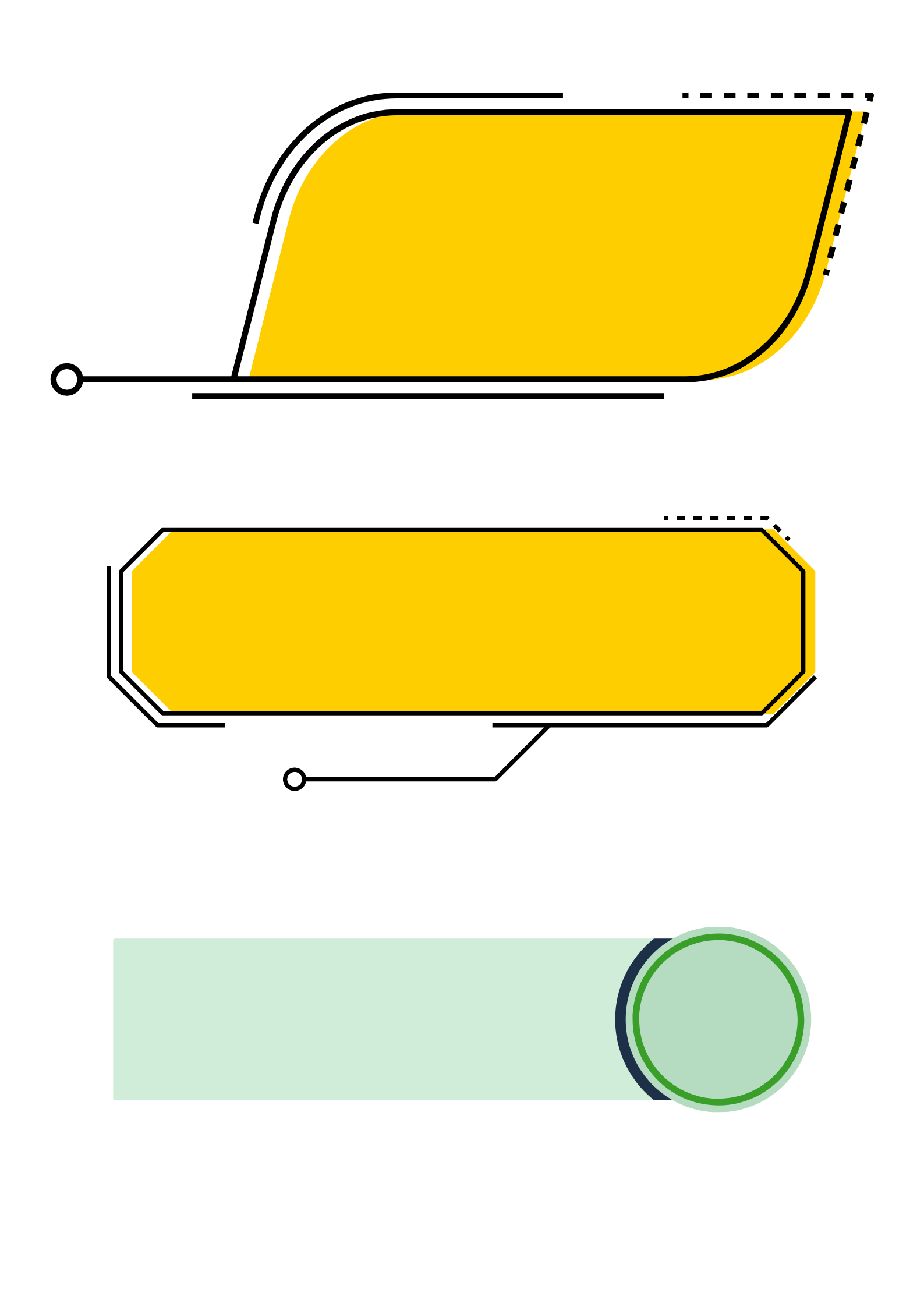 تحقق من فهمك
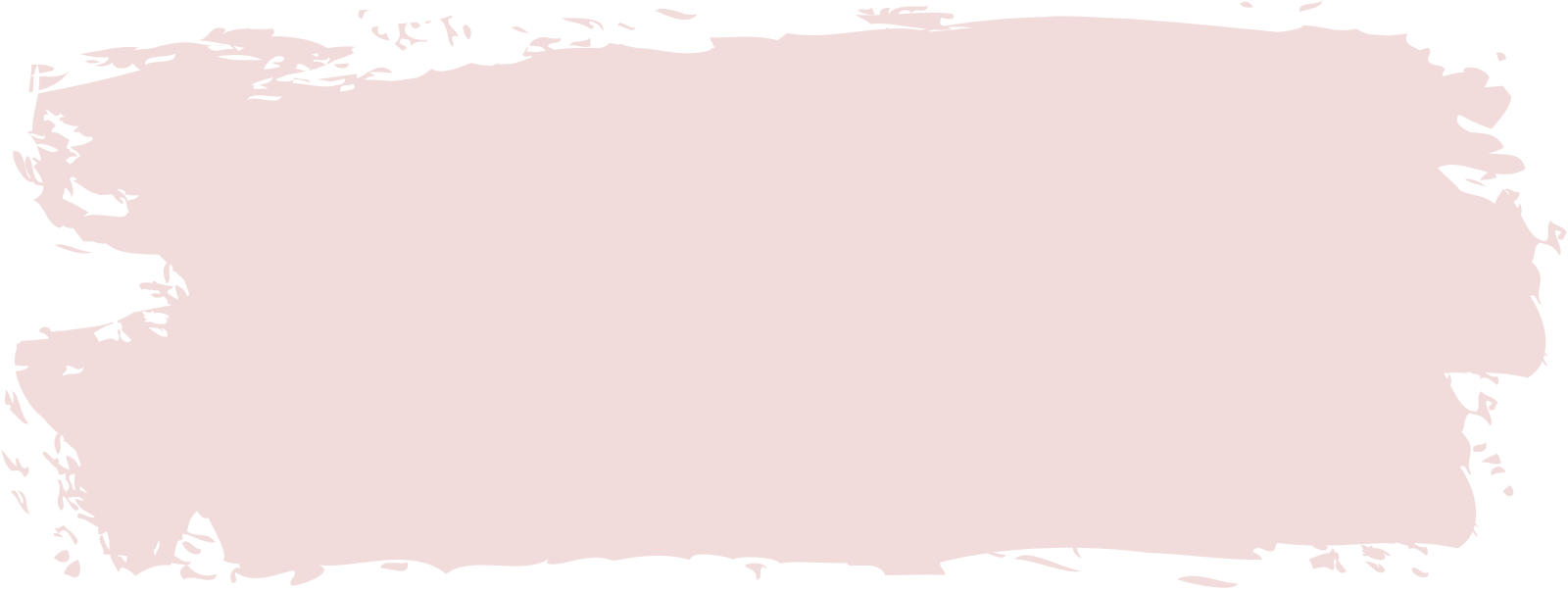 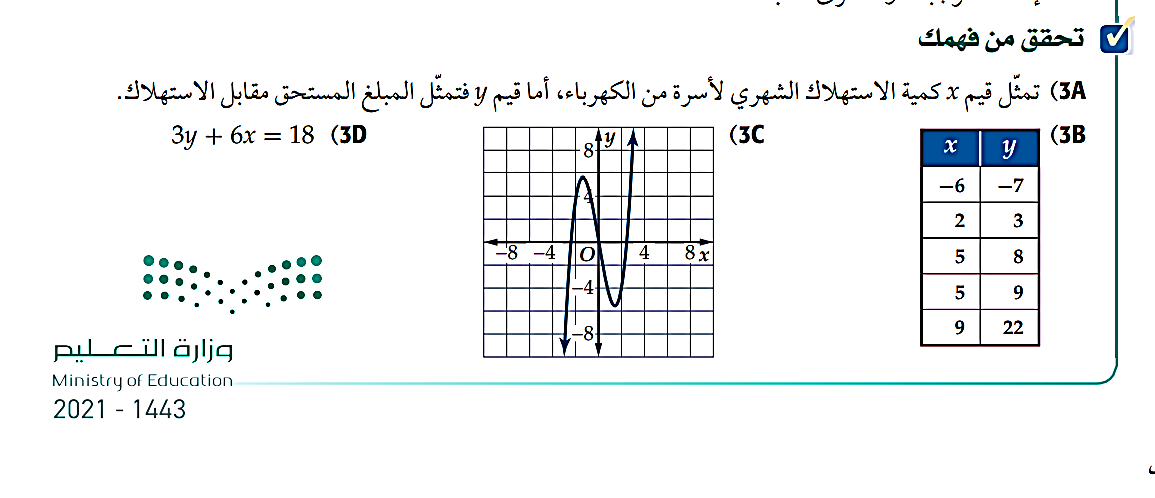 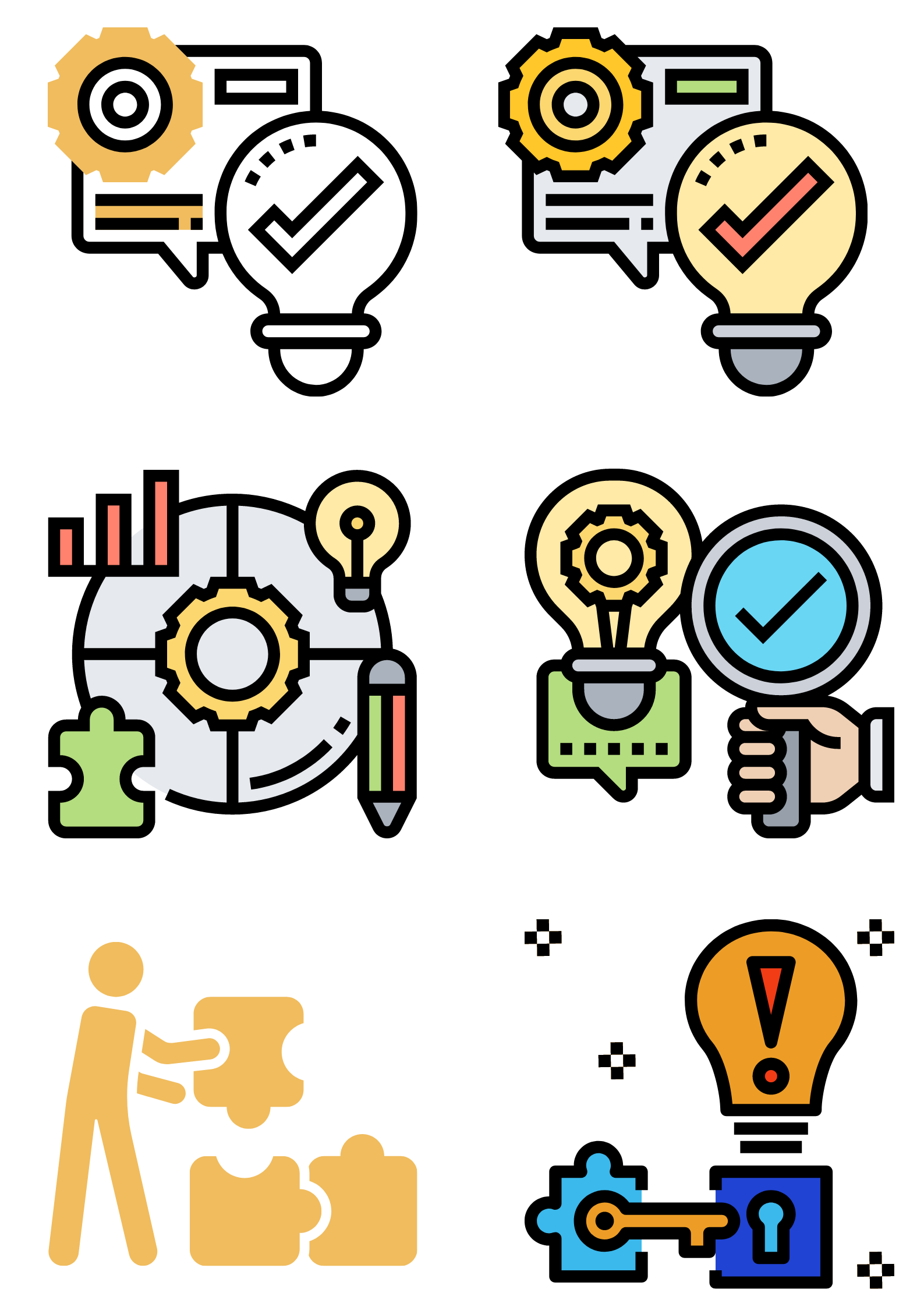 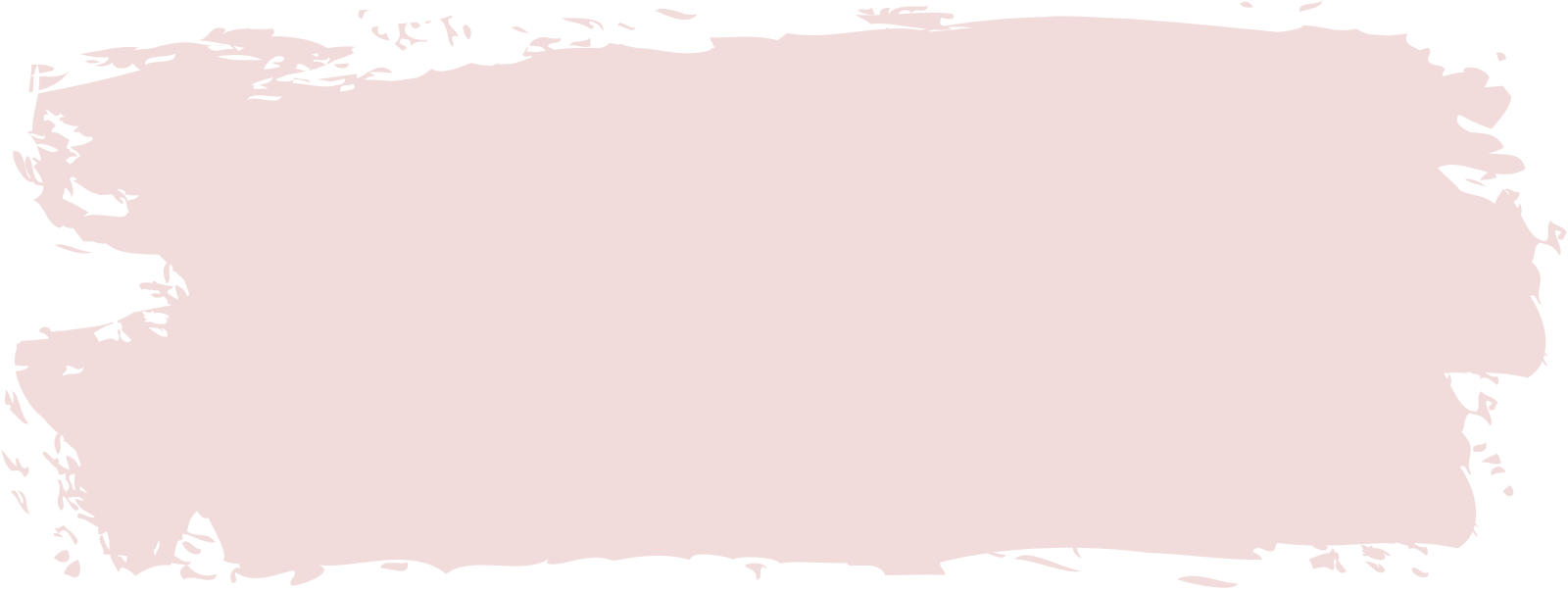 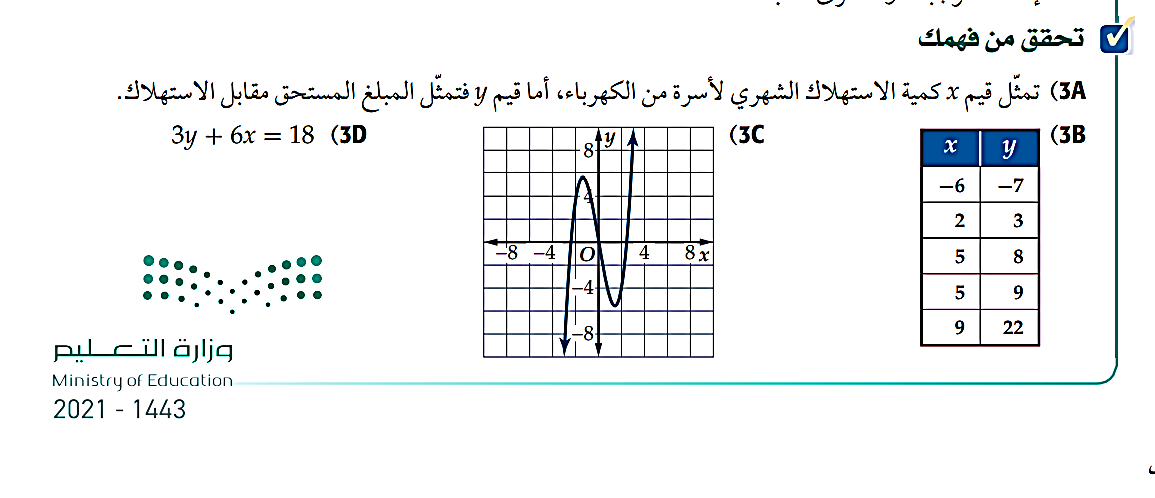 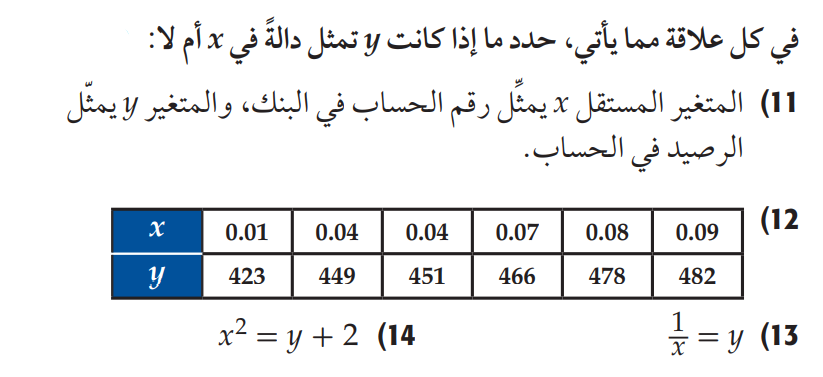 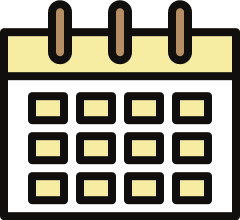 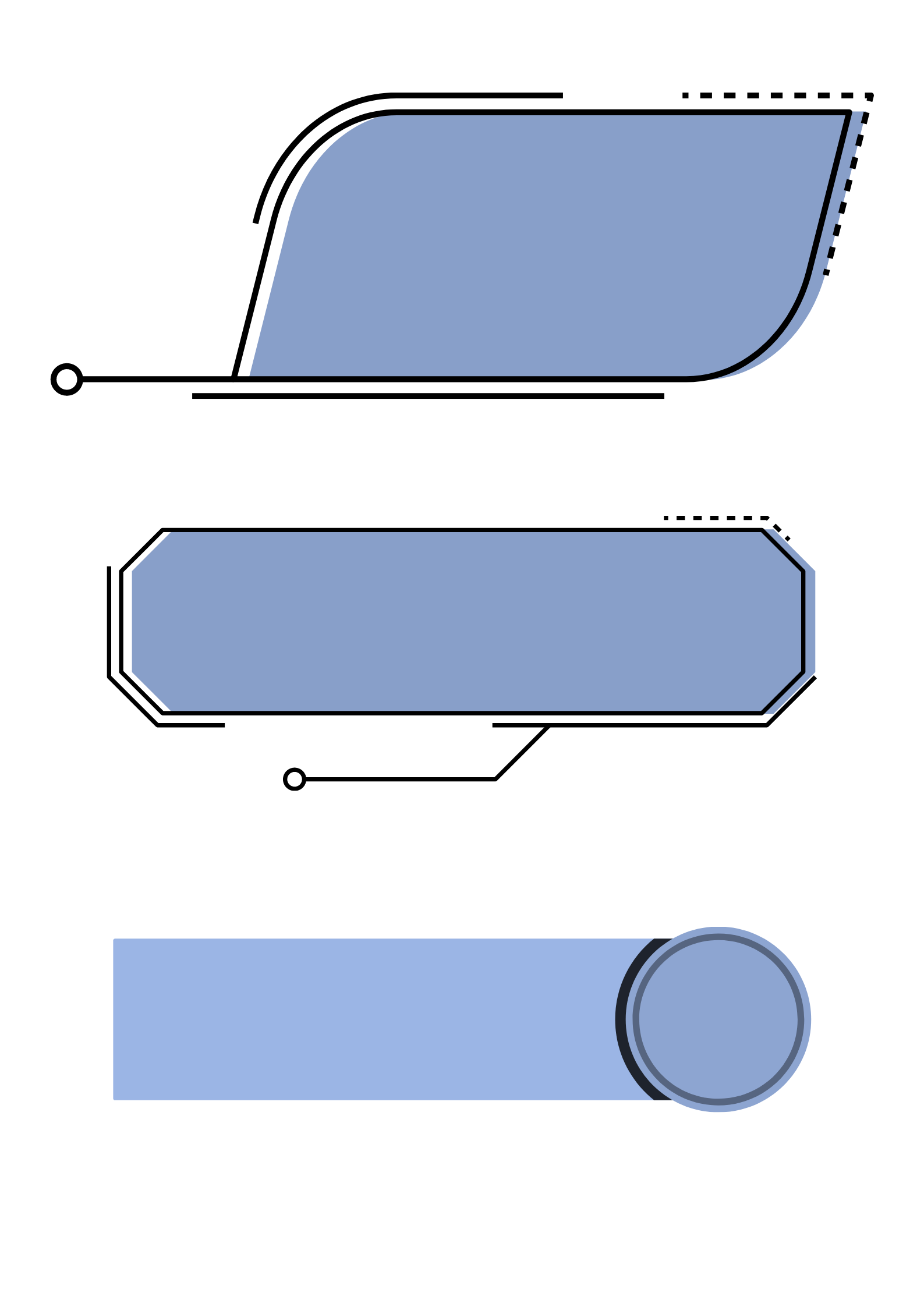 تدرب وحل المسائل
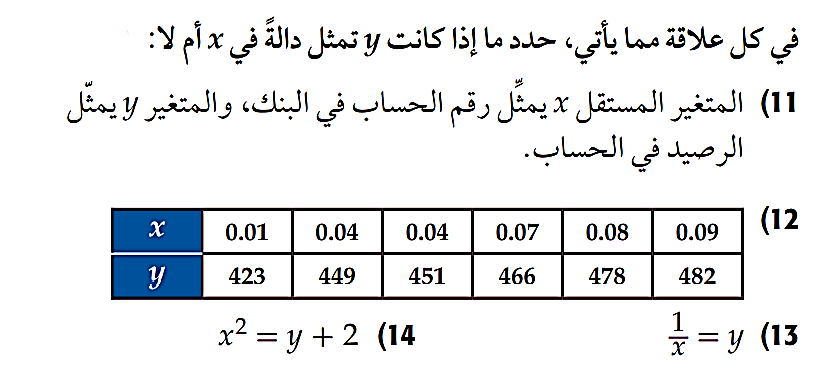 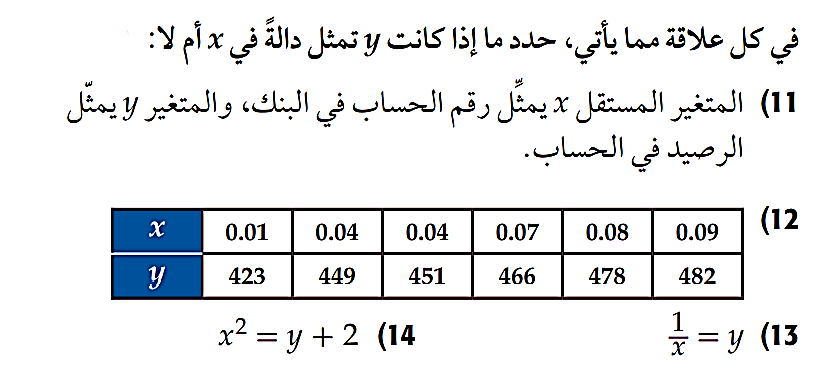 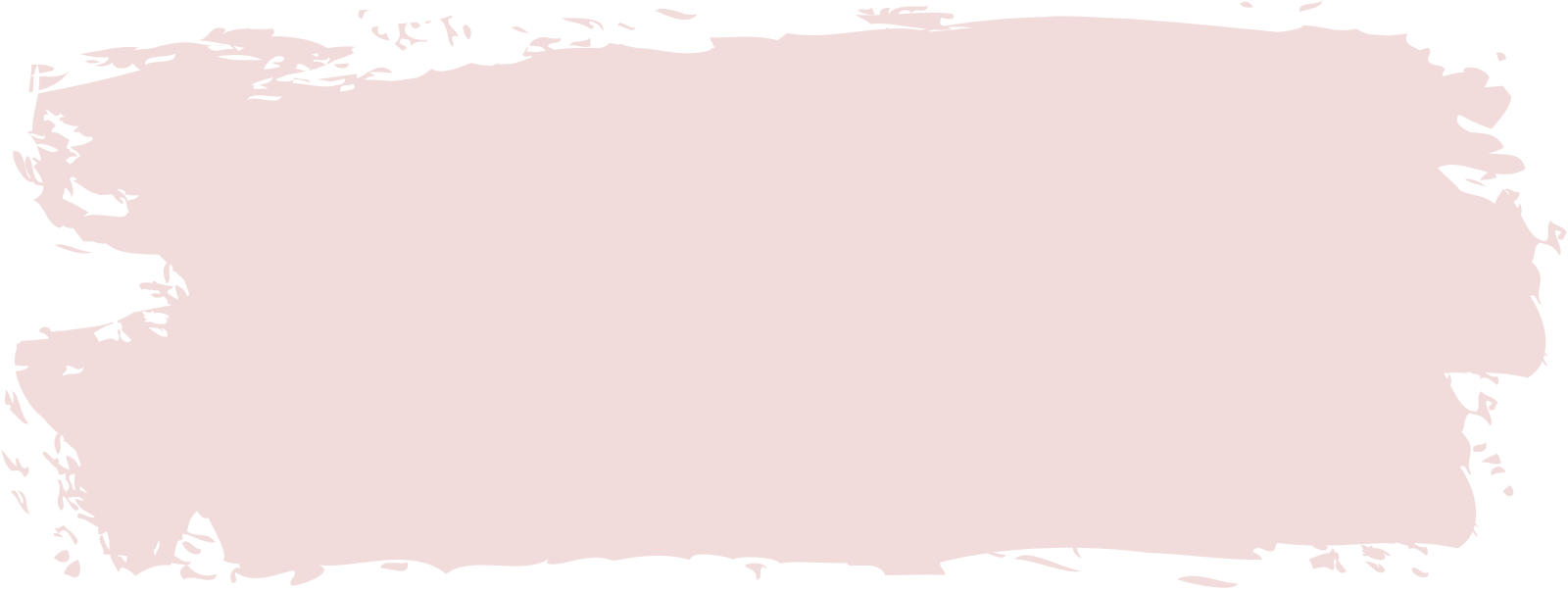 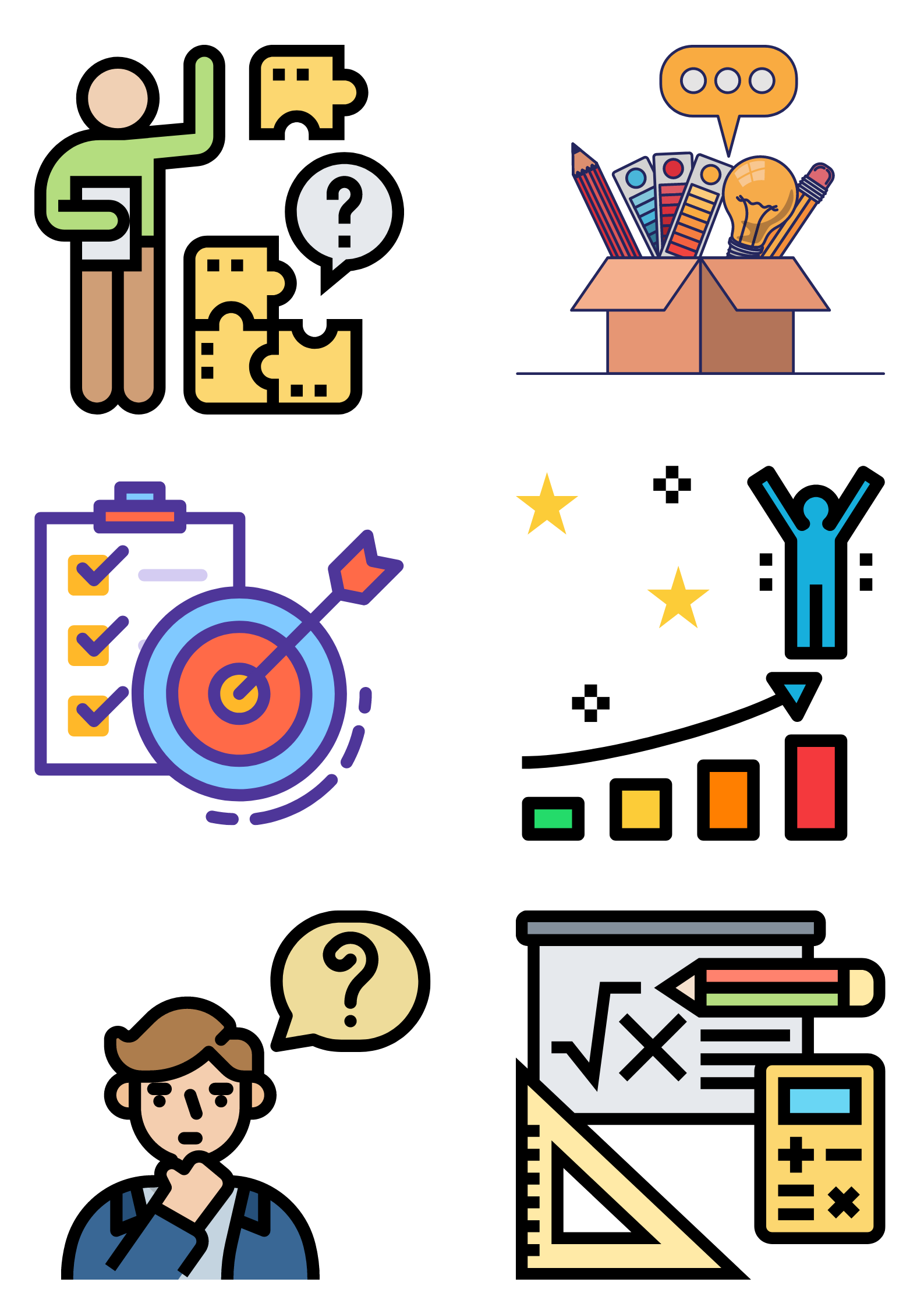 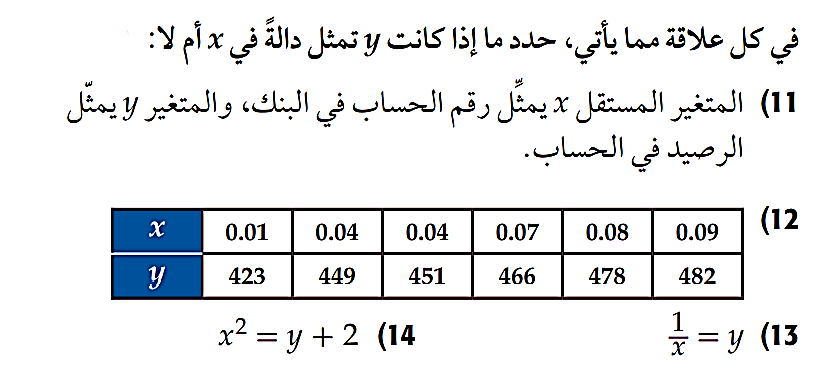 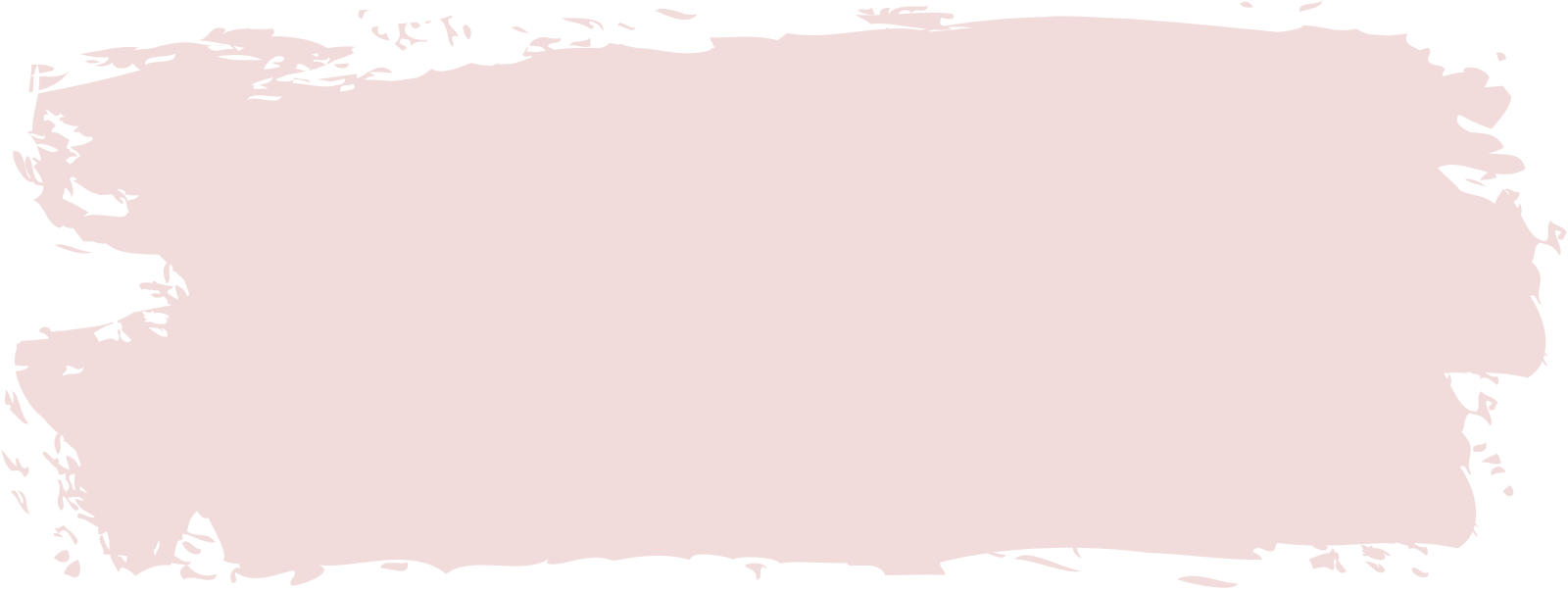 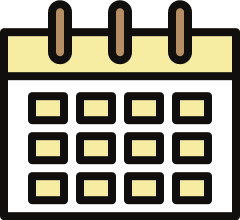 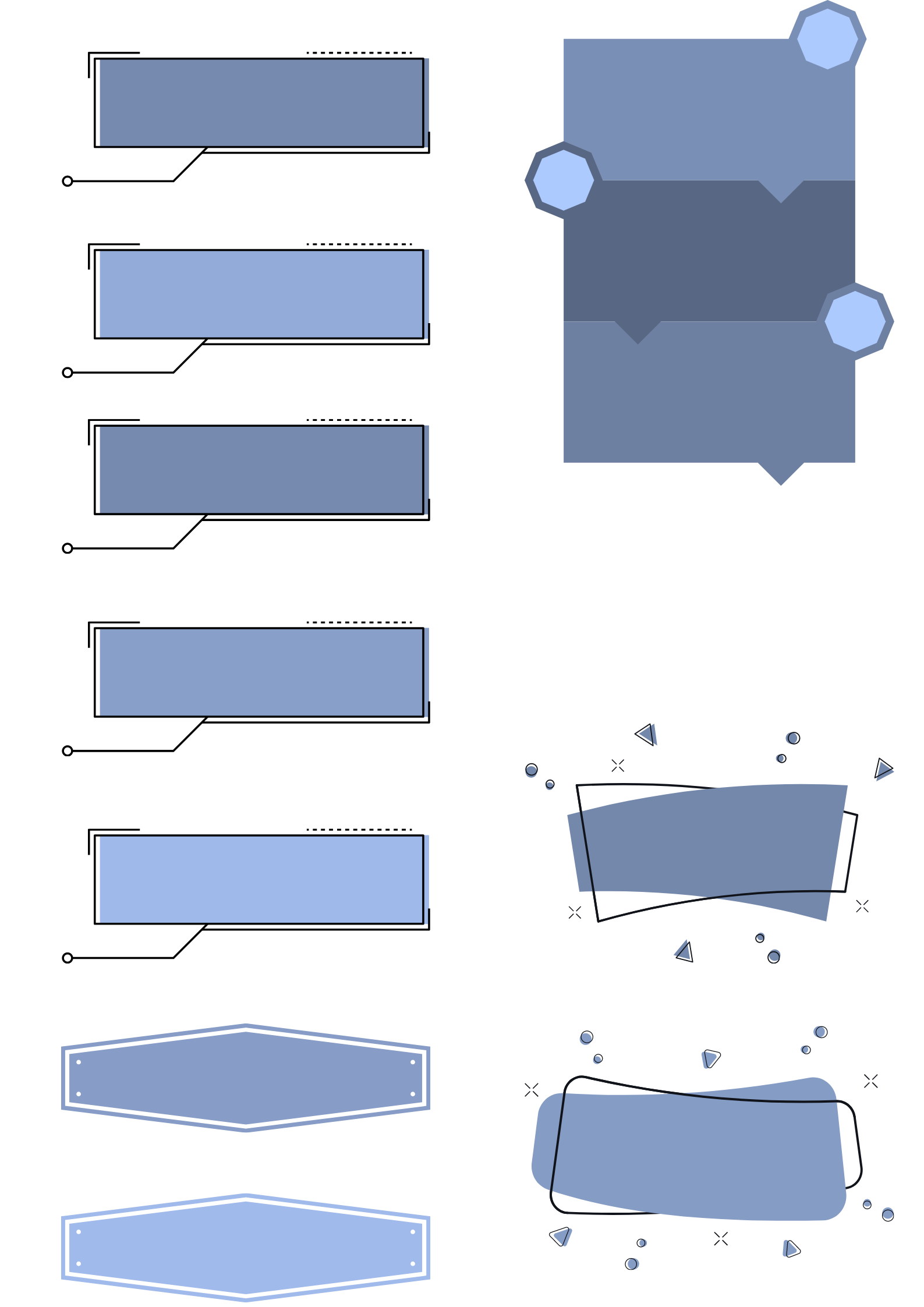 الحل
12
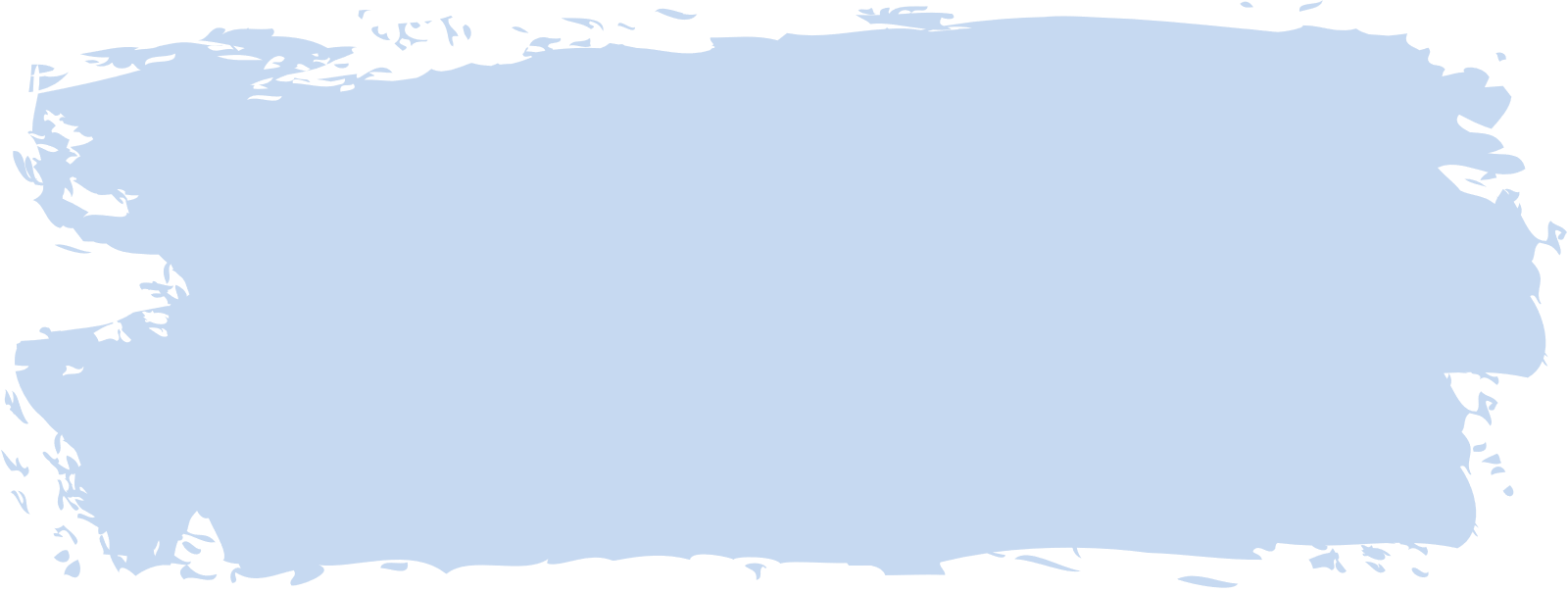 11
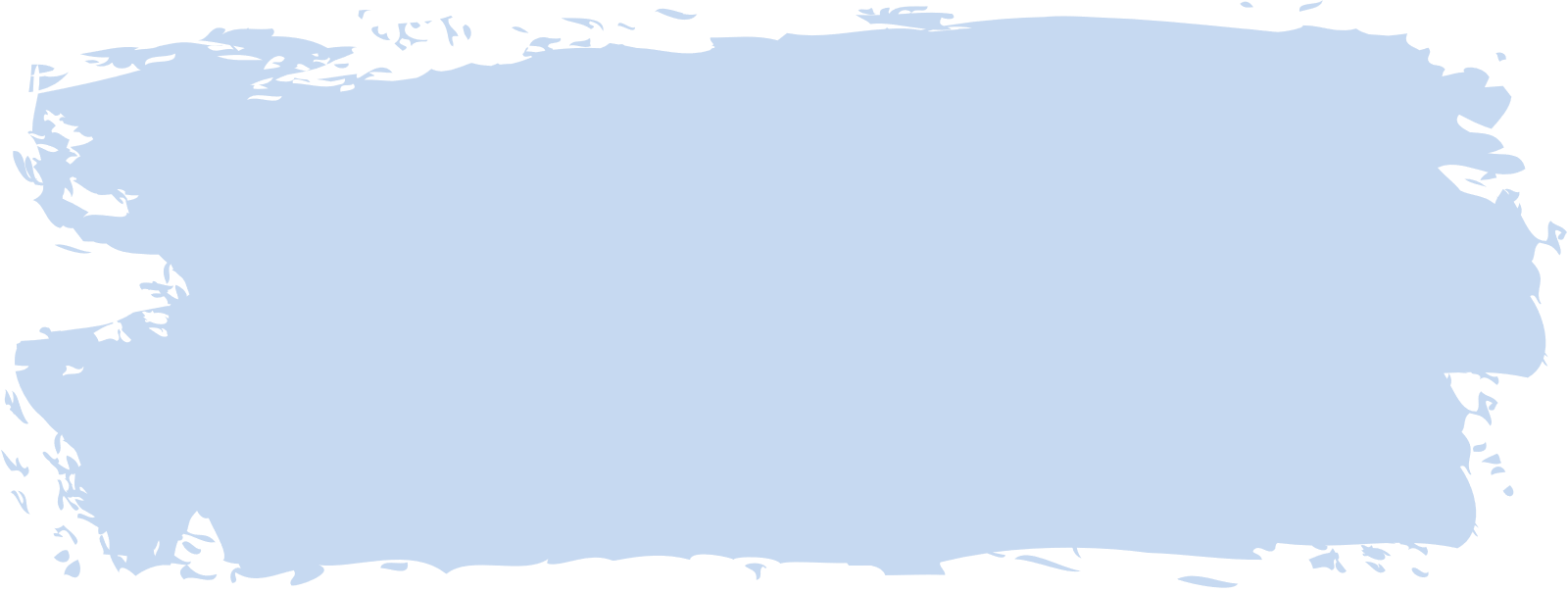 13
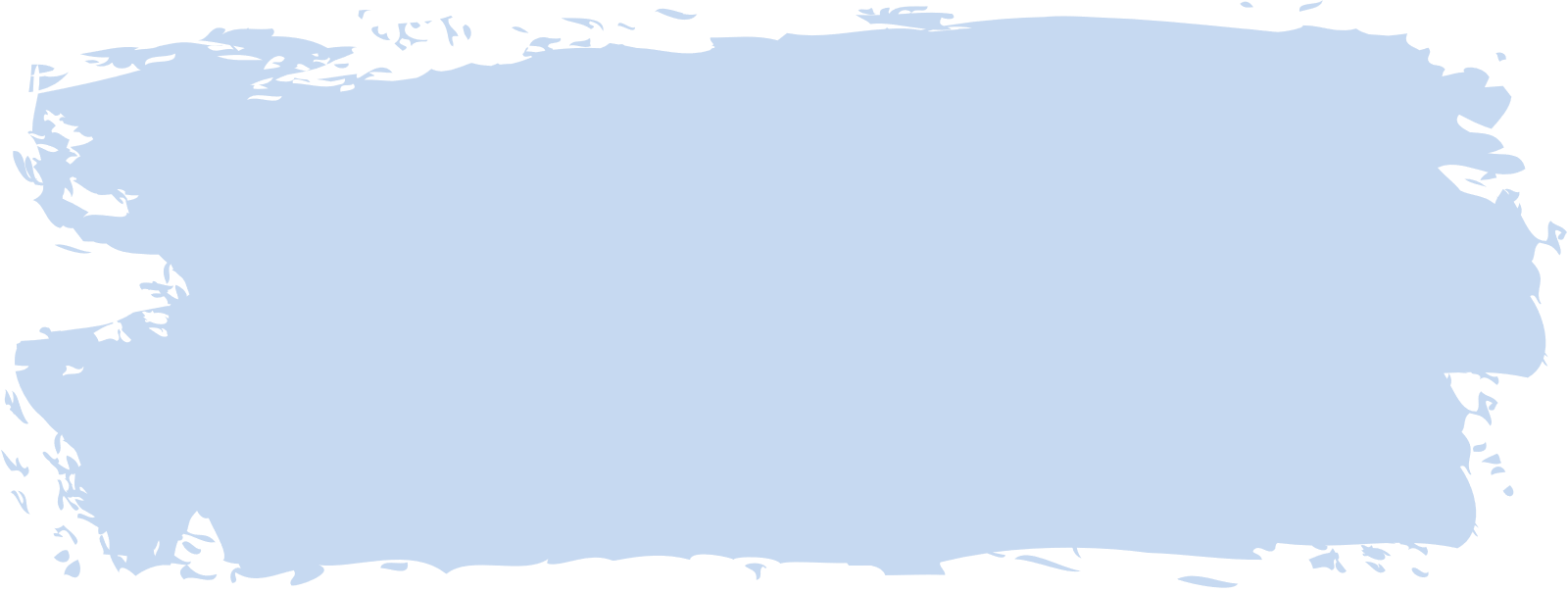 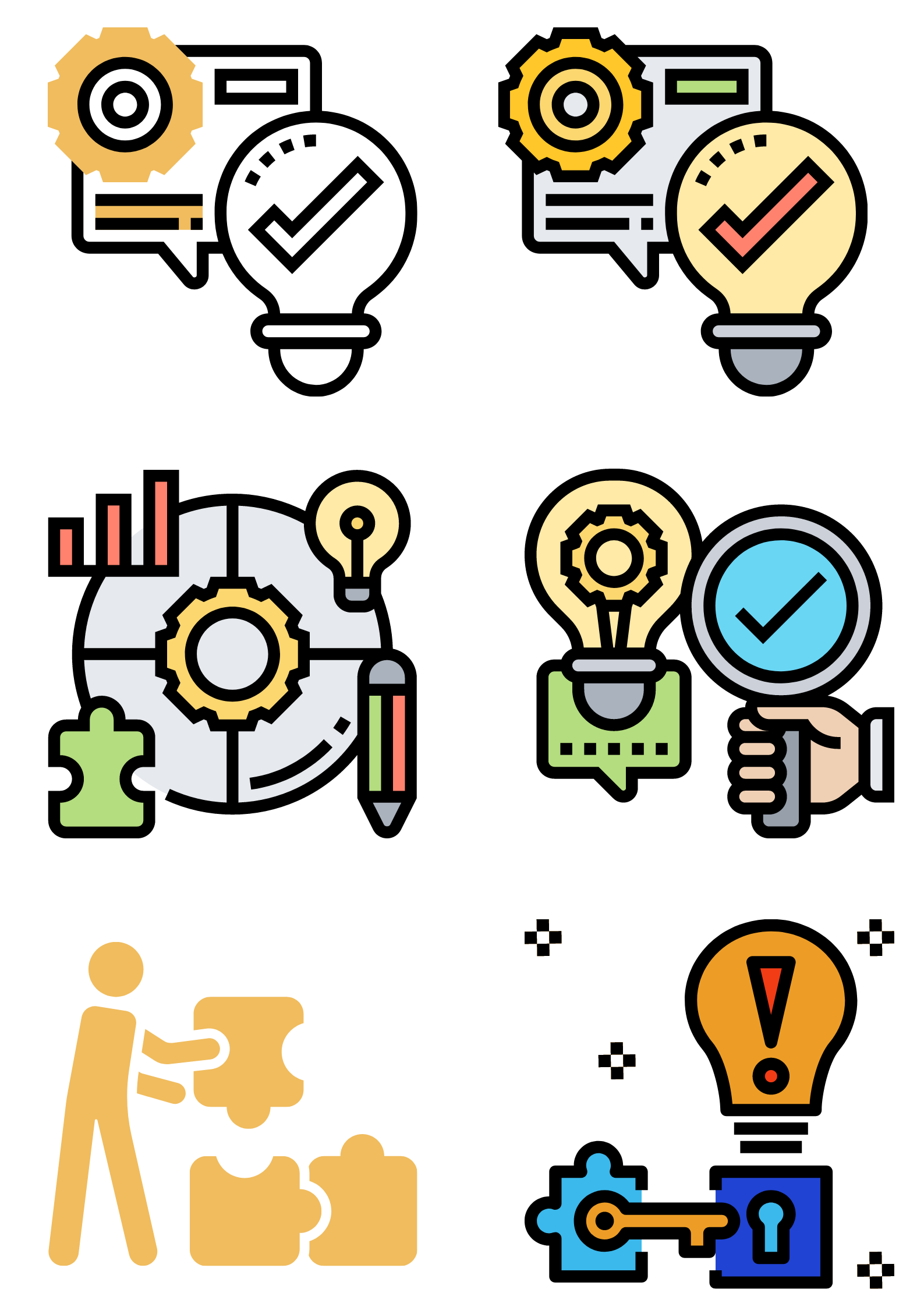 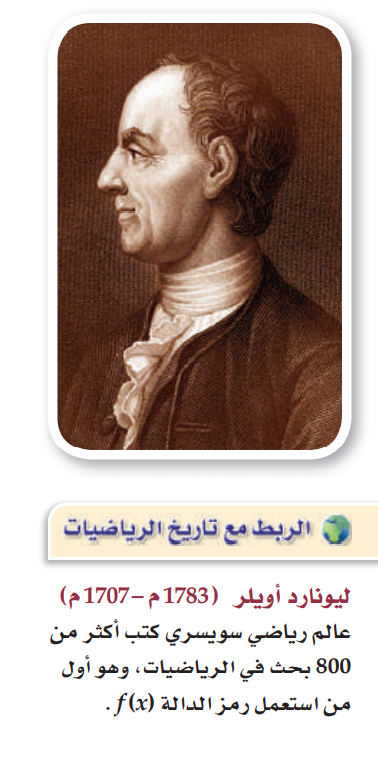 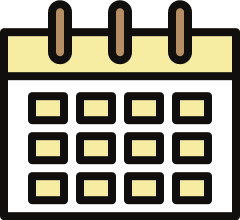 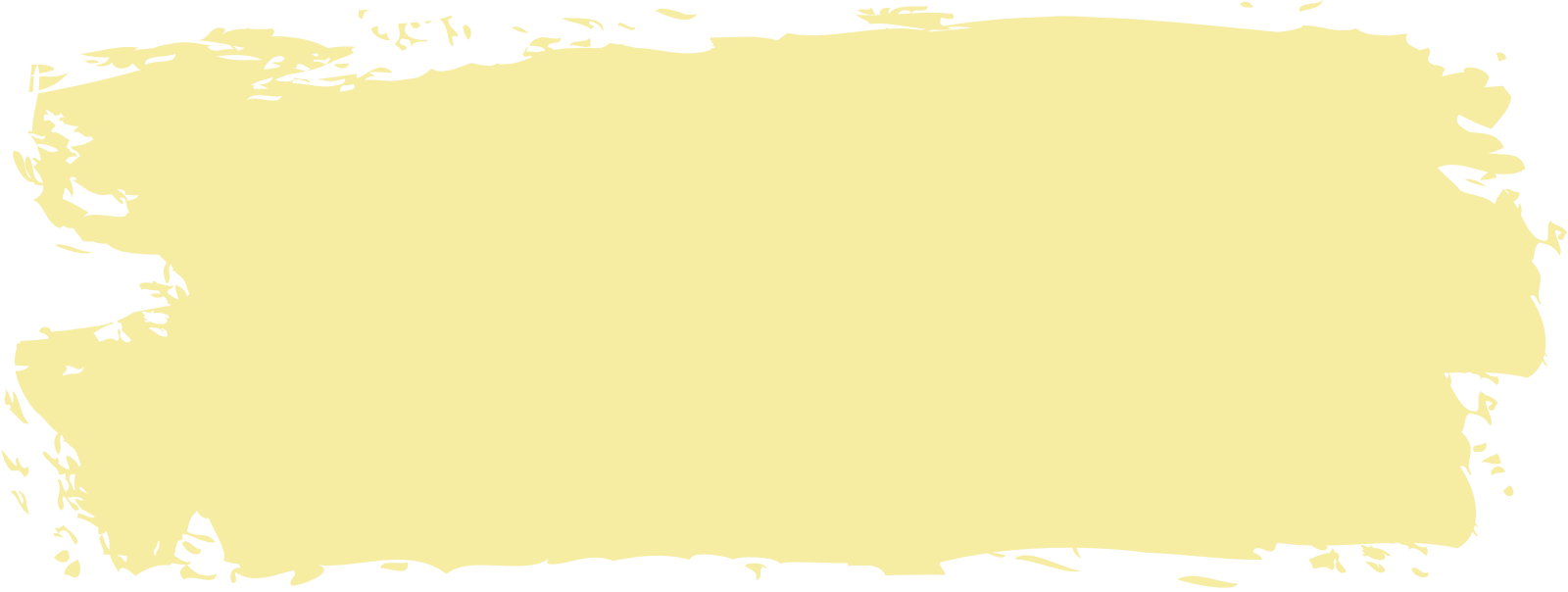 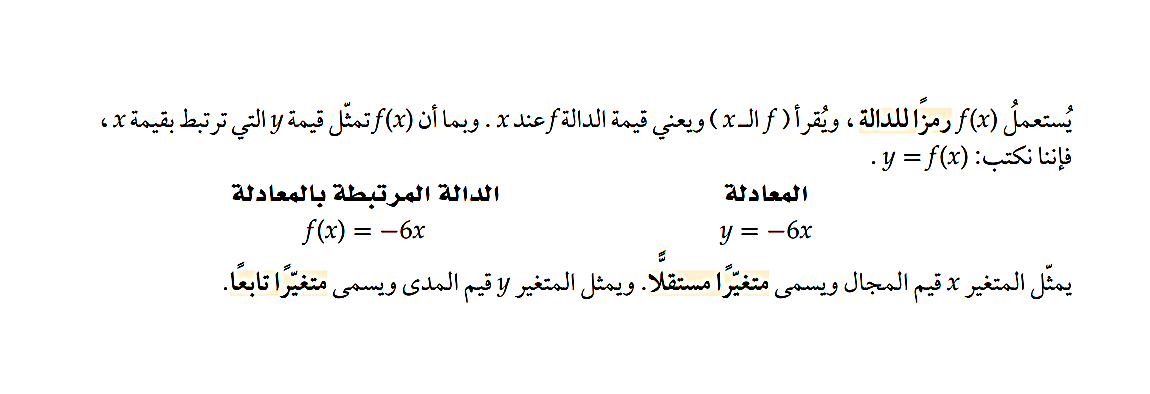 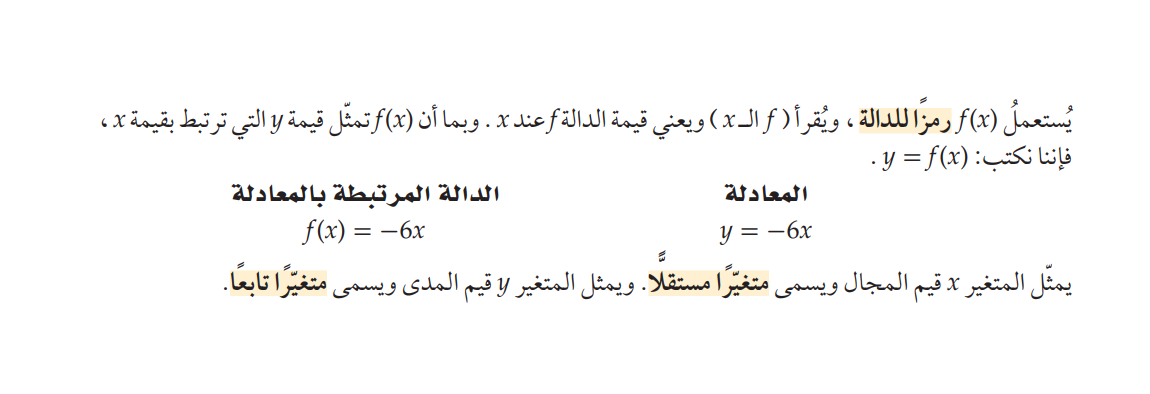 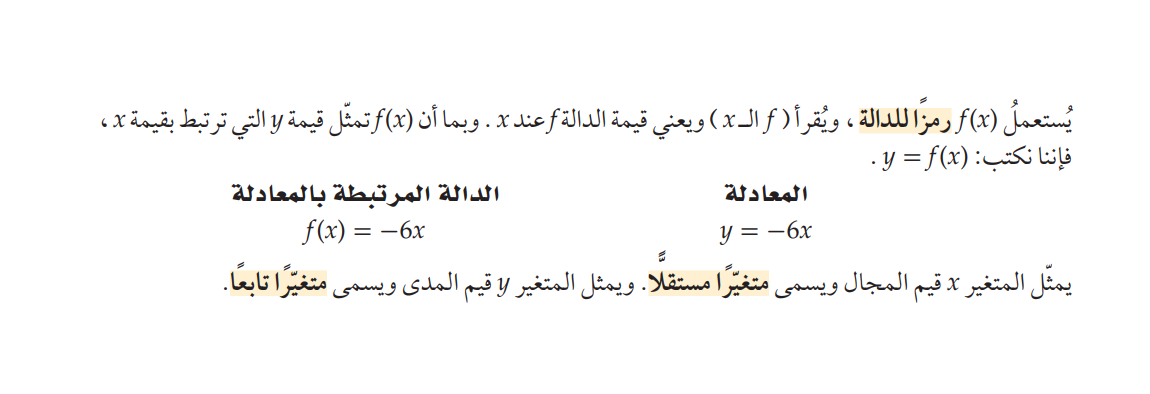 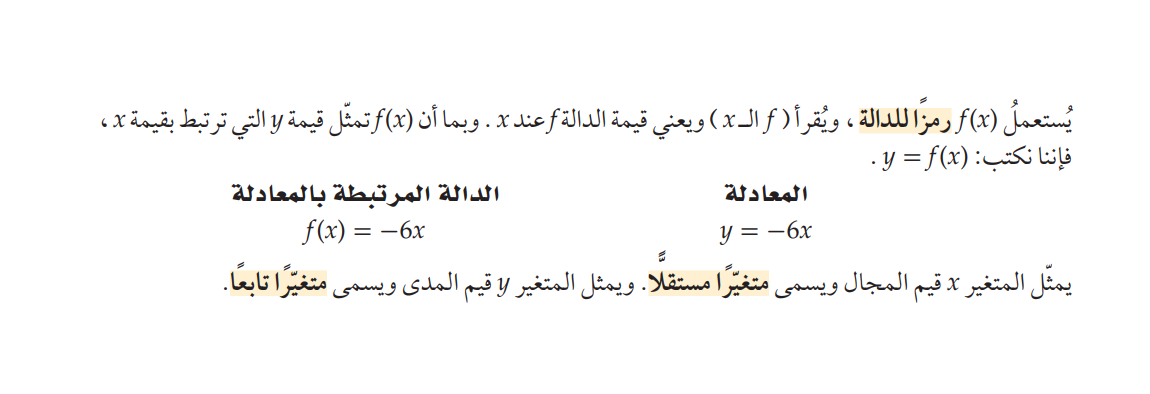 الربط مع تاريخ الرياضيات
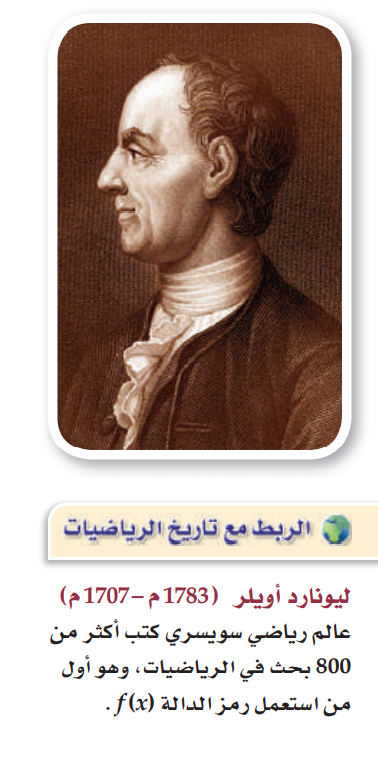 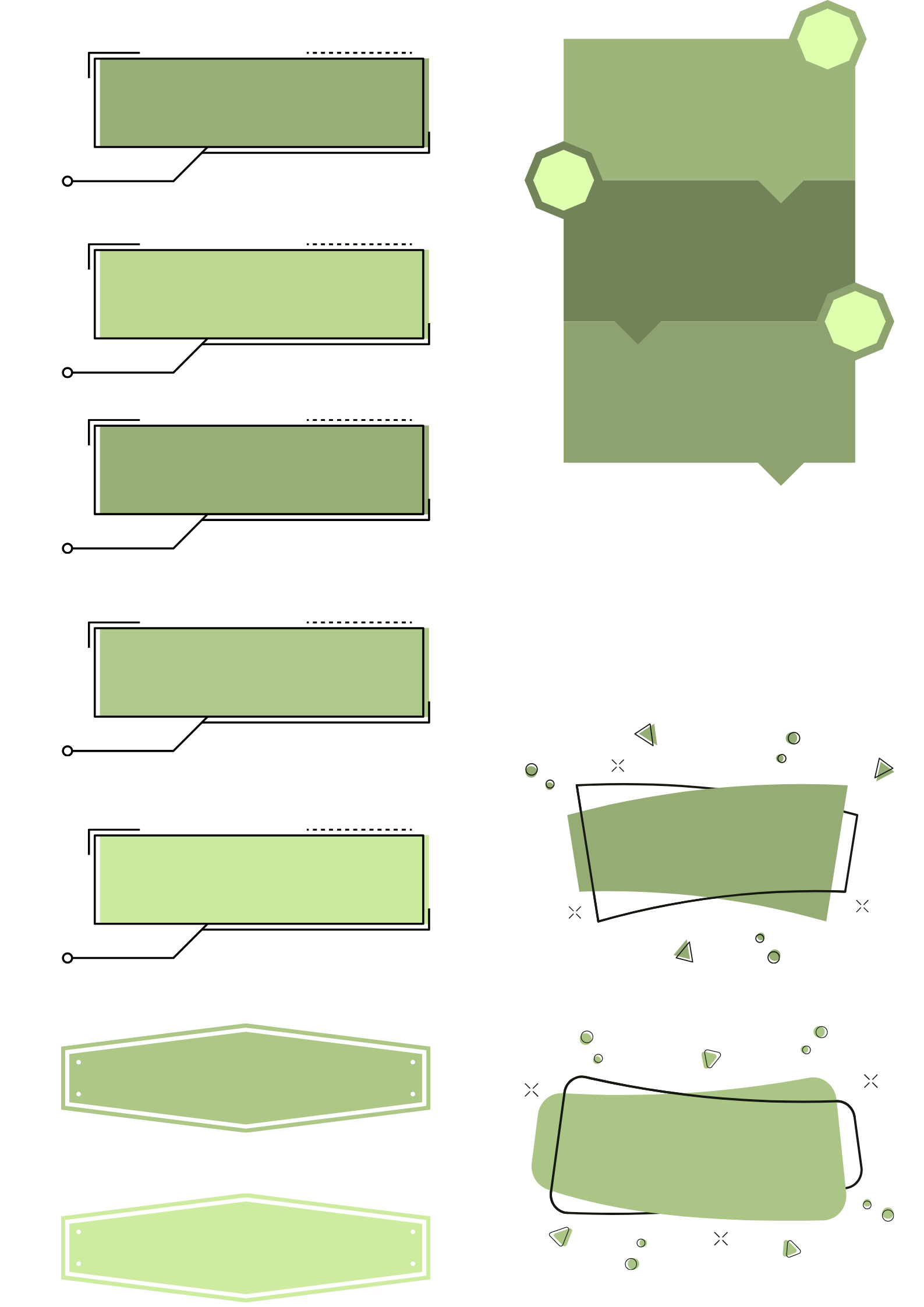 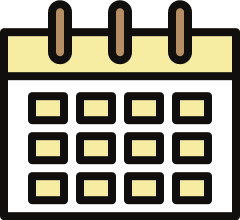 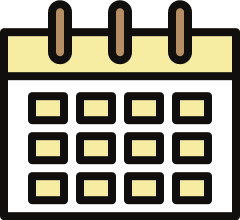 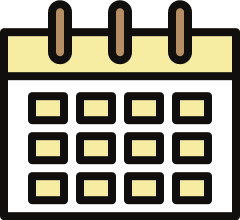 إيجاد قيم الدالة
مثال 4
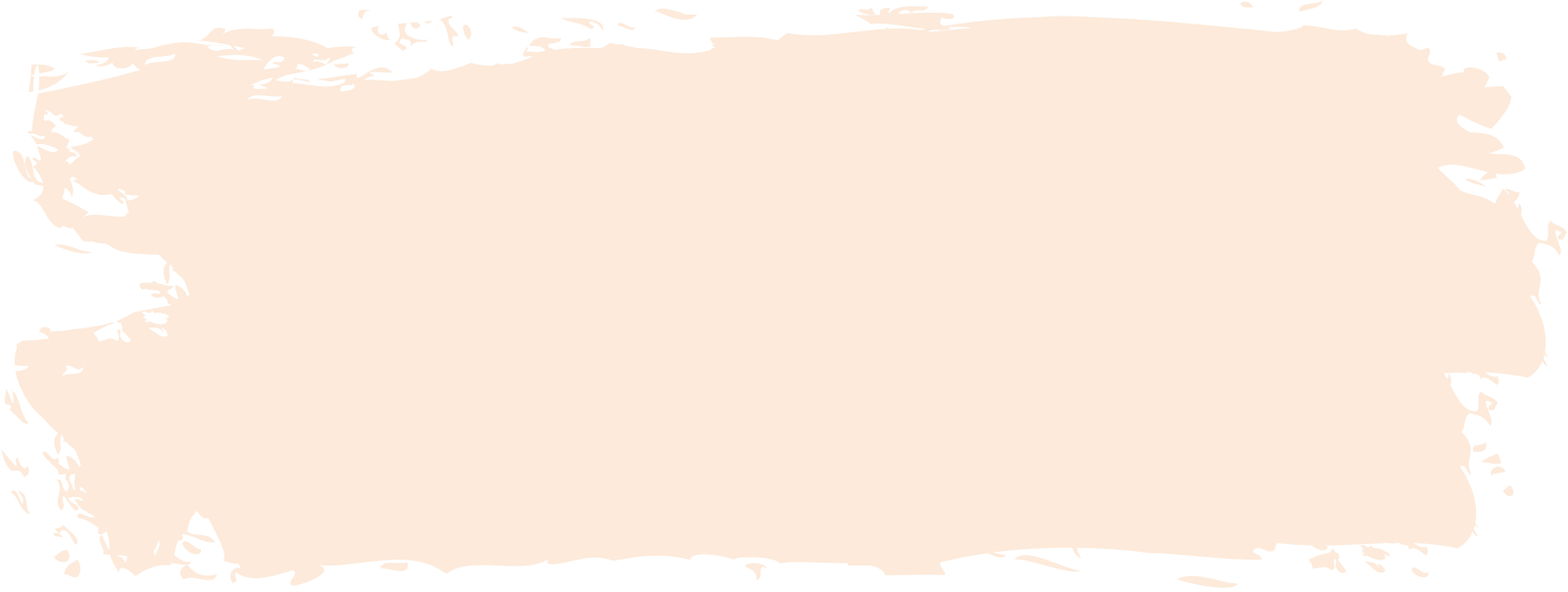 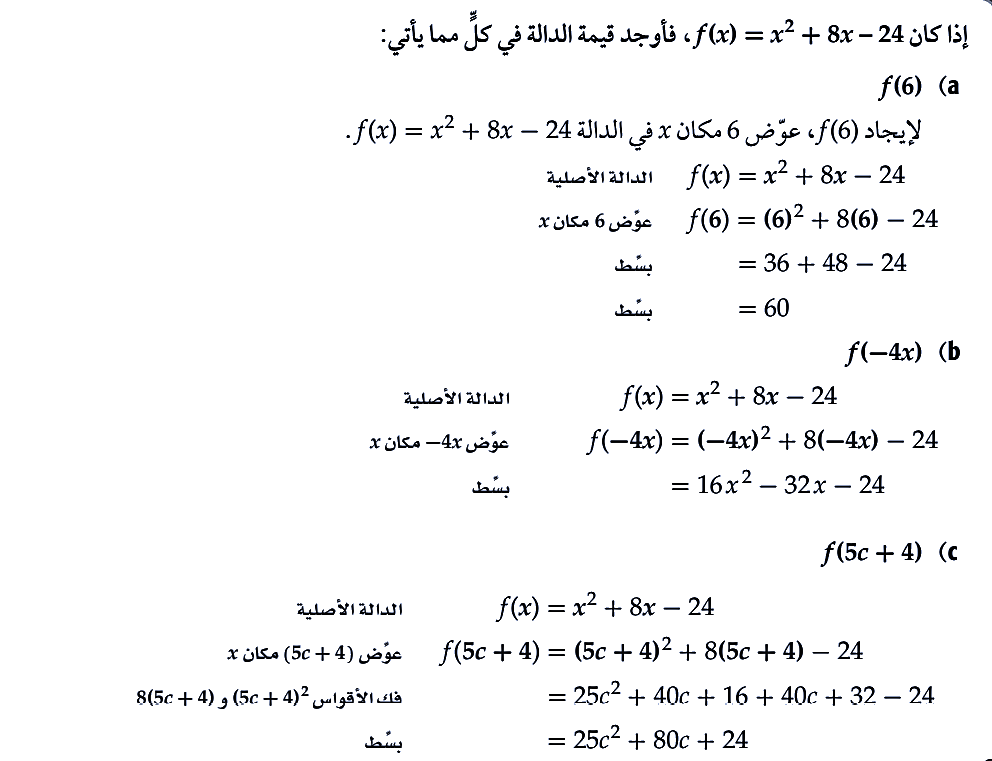 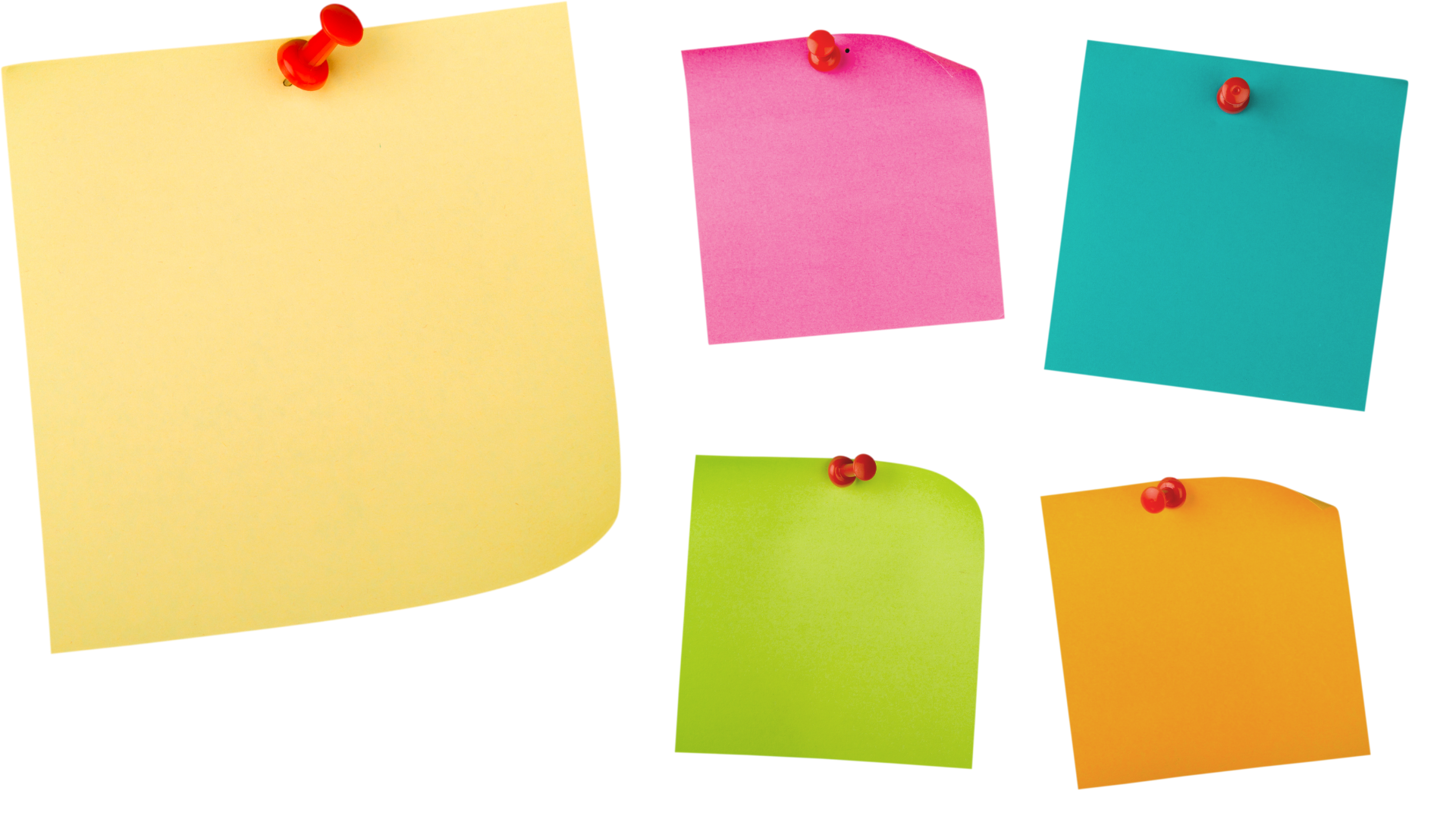 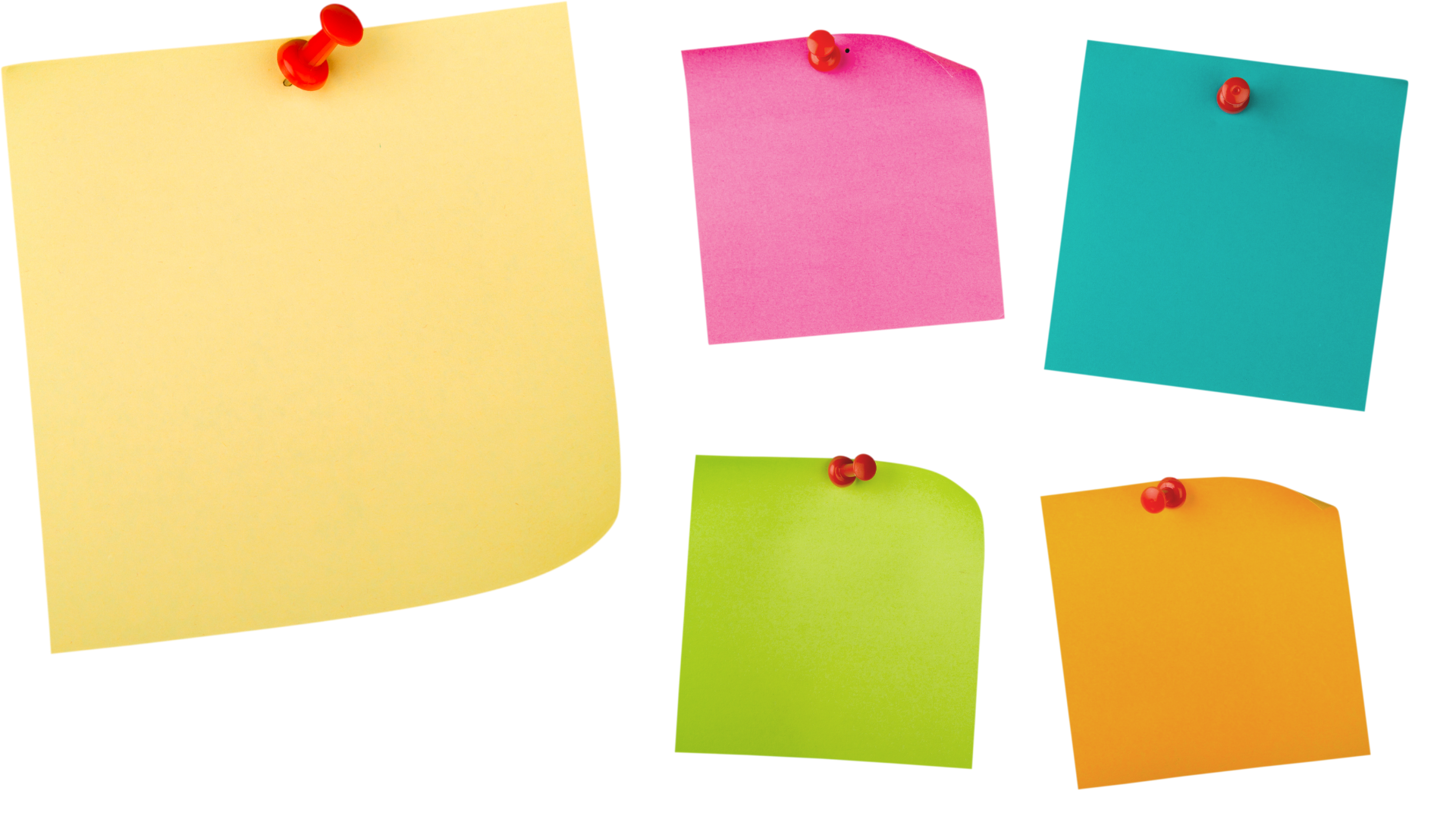 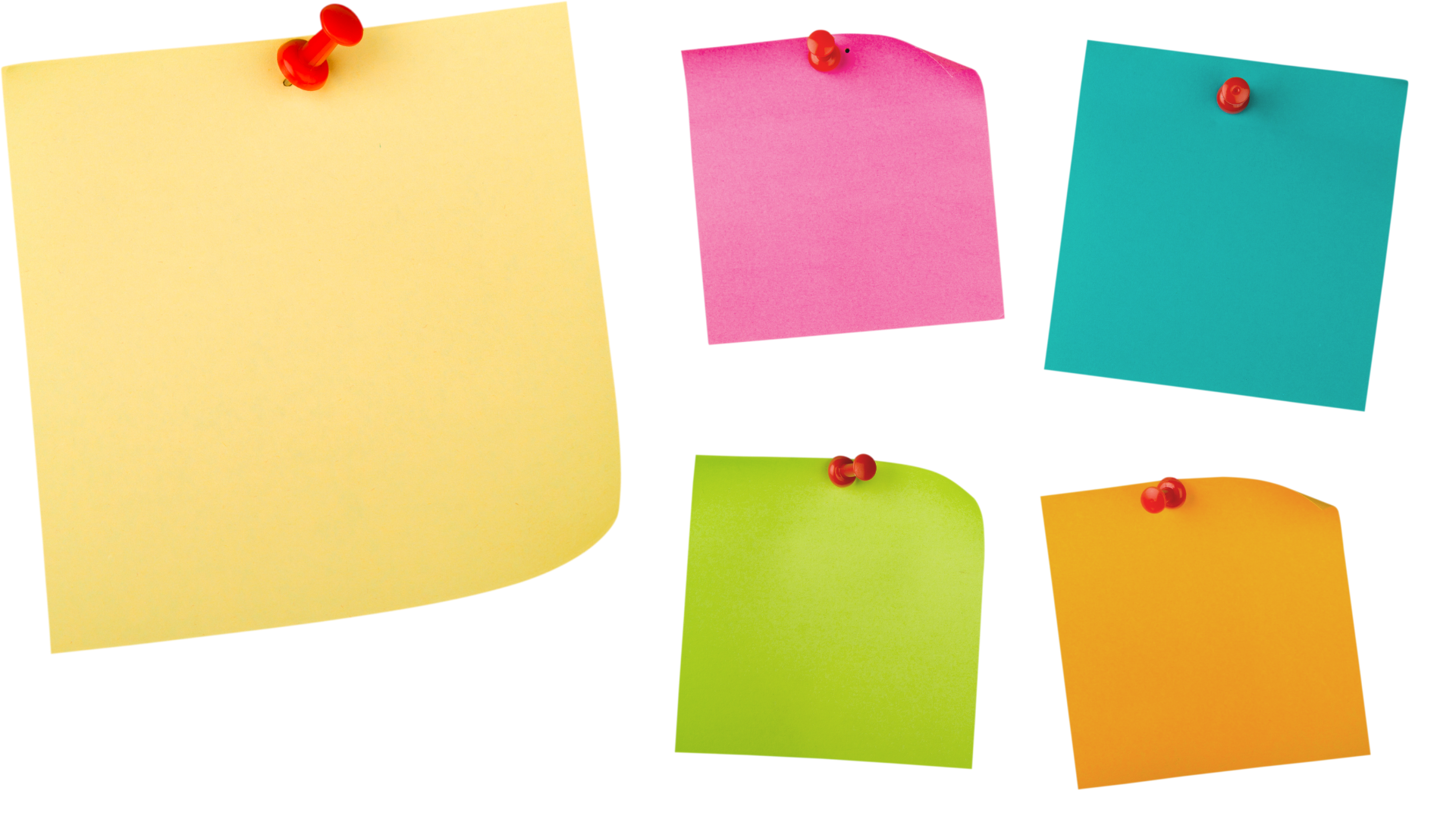 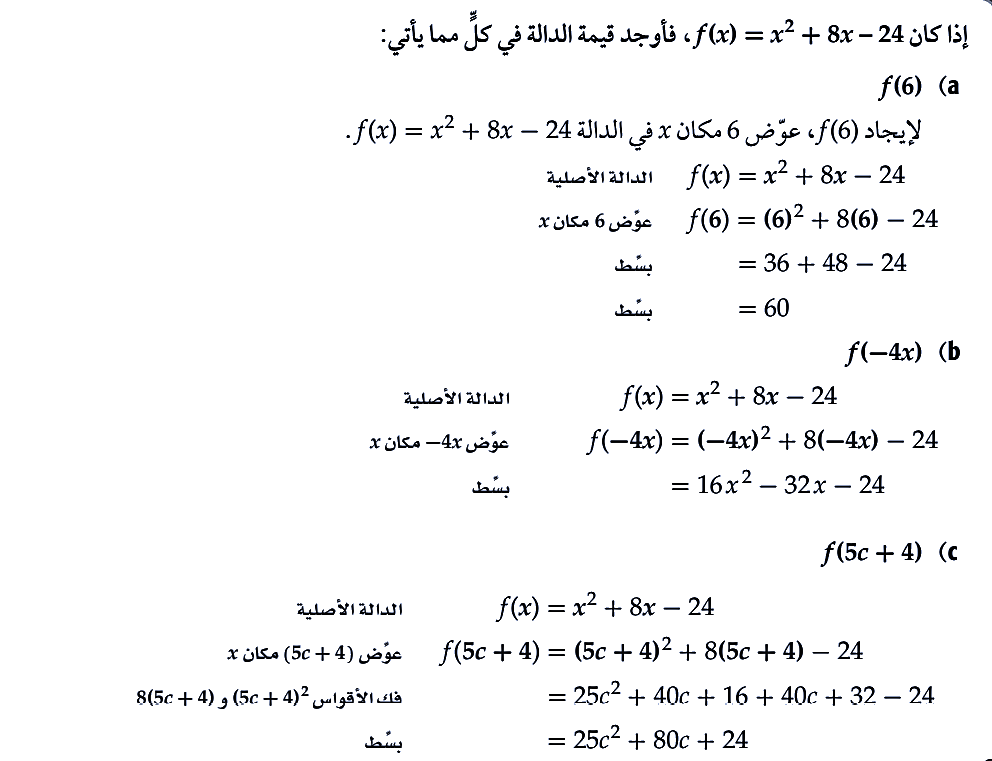 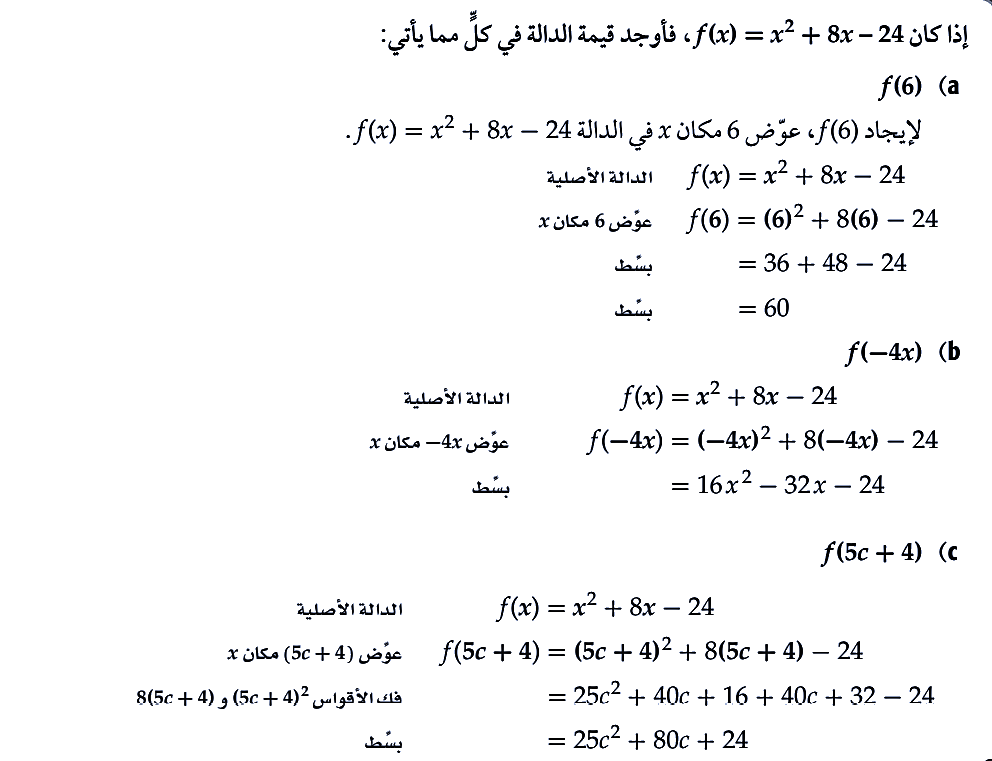 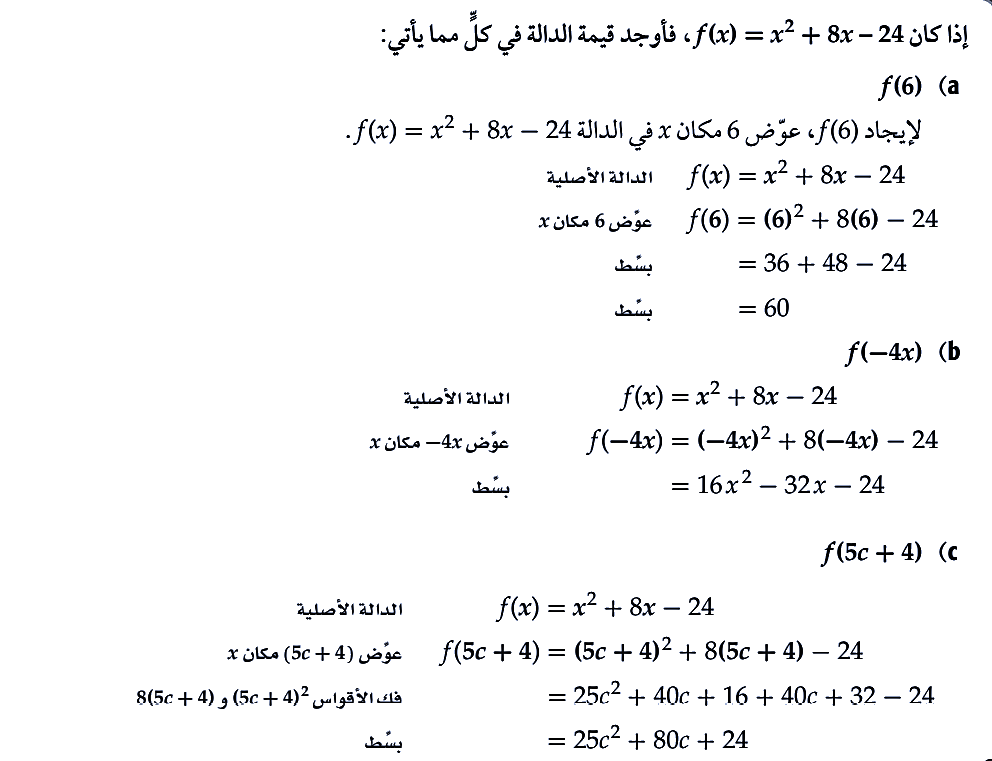 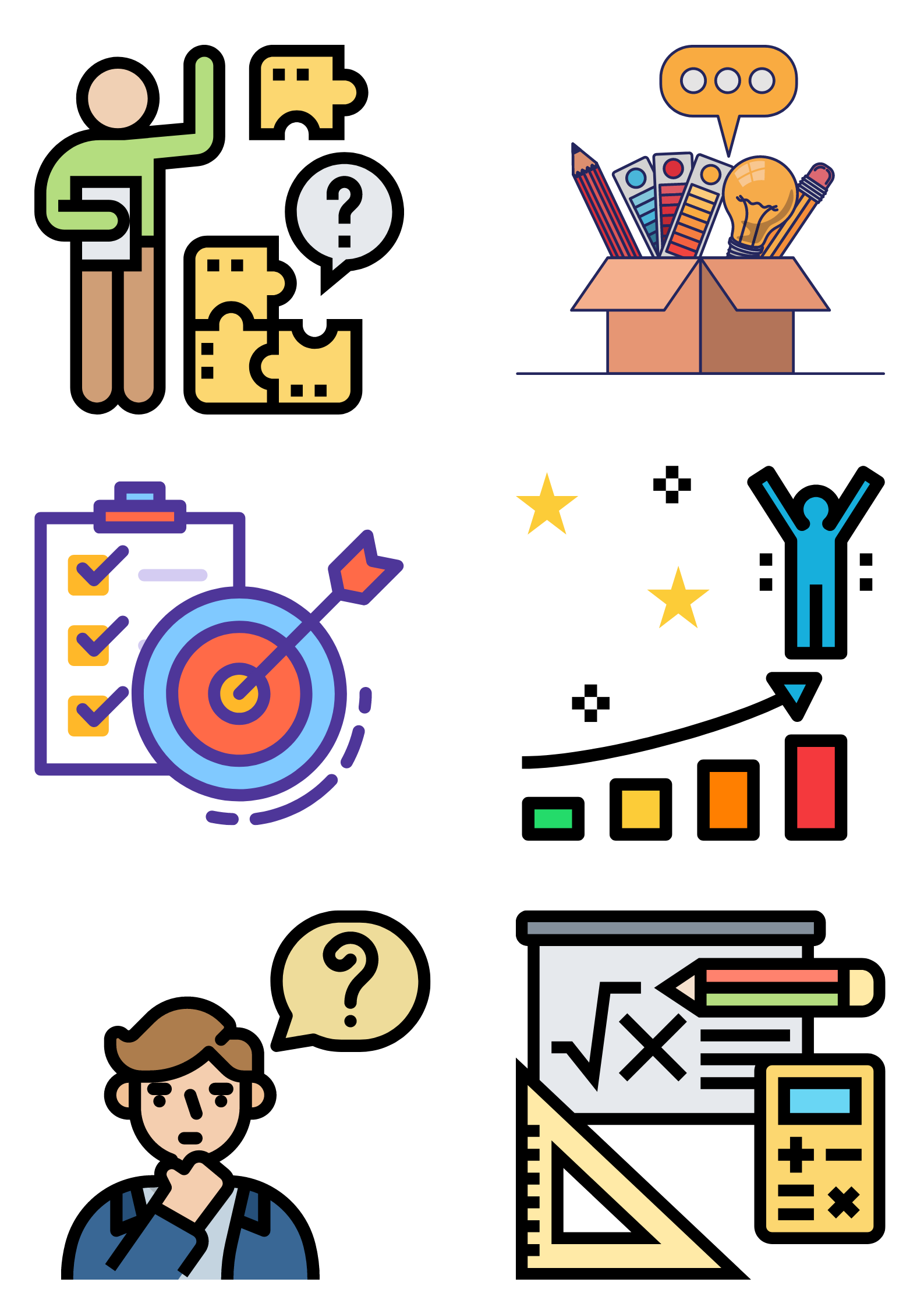 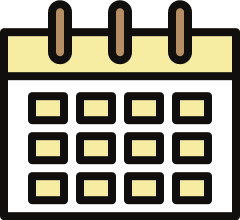 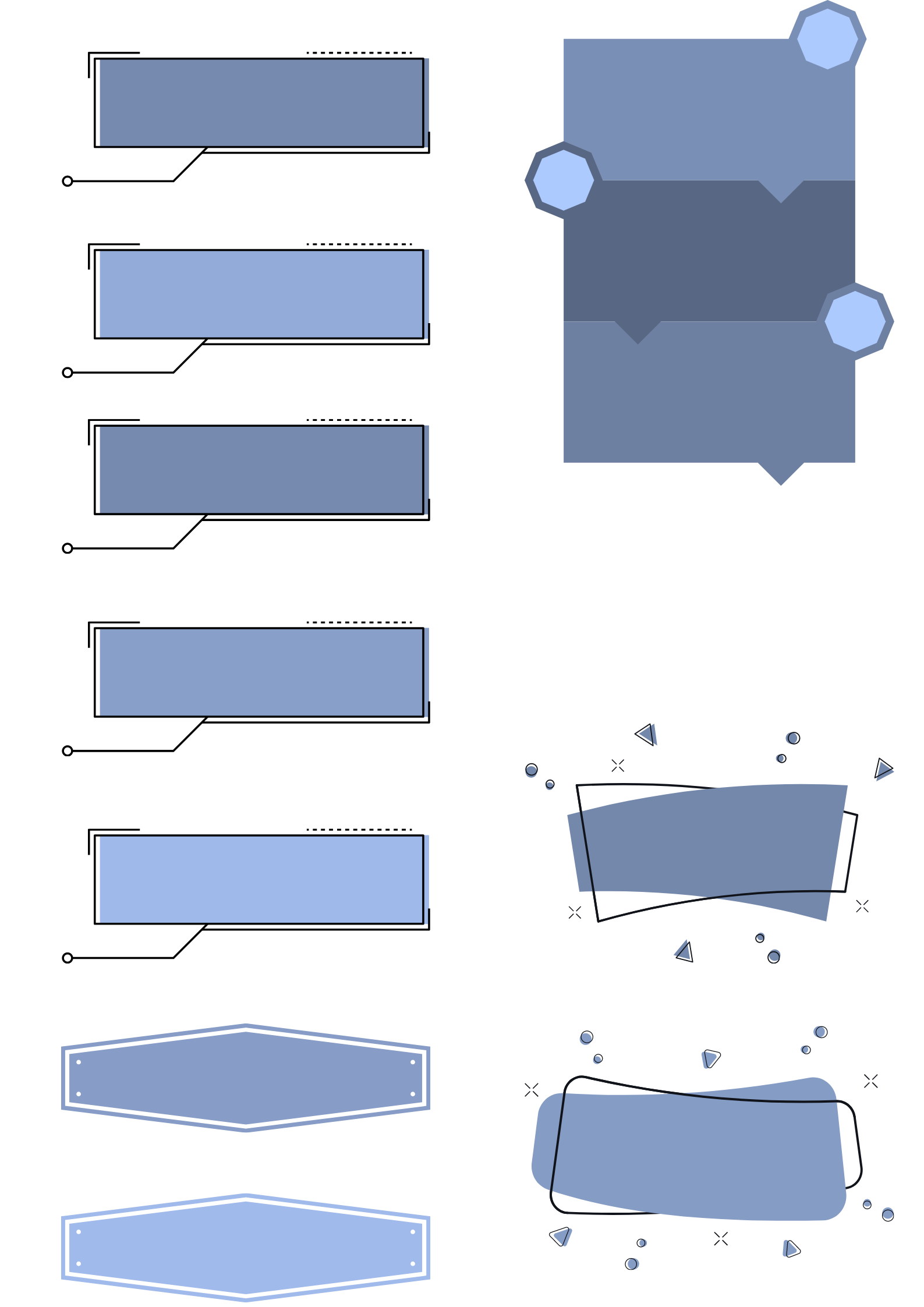 الحل
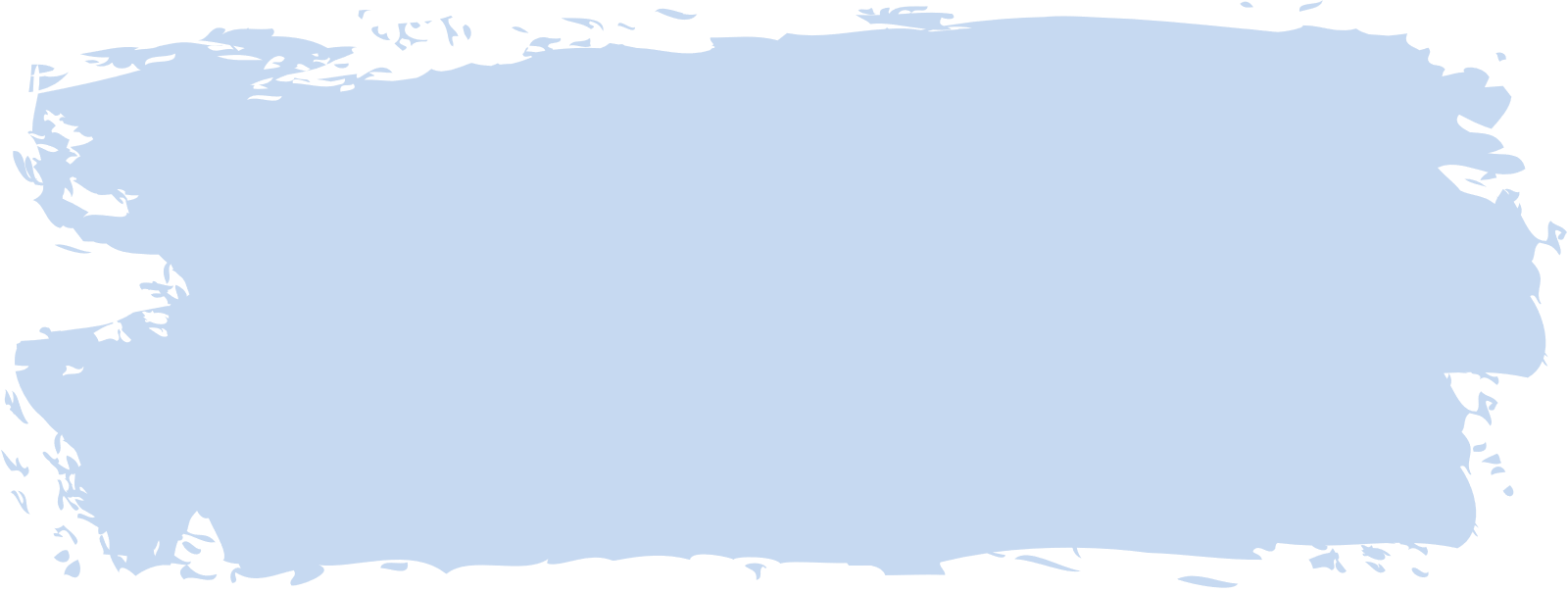 a
b
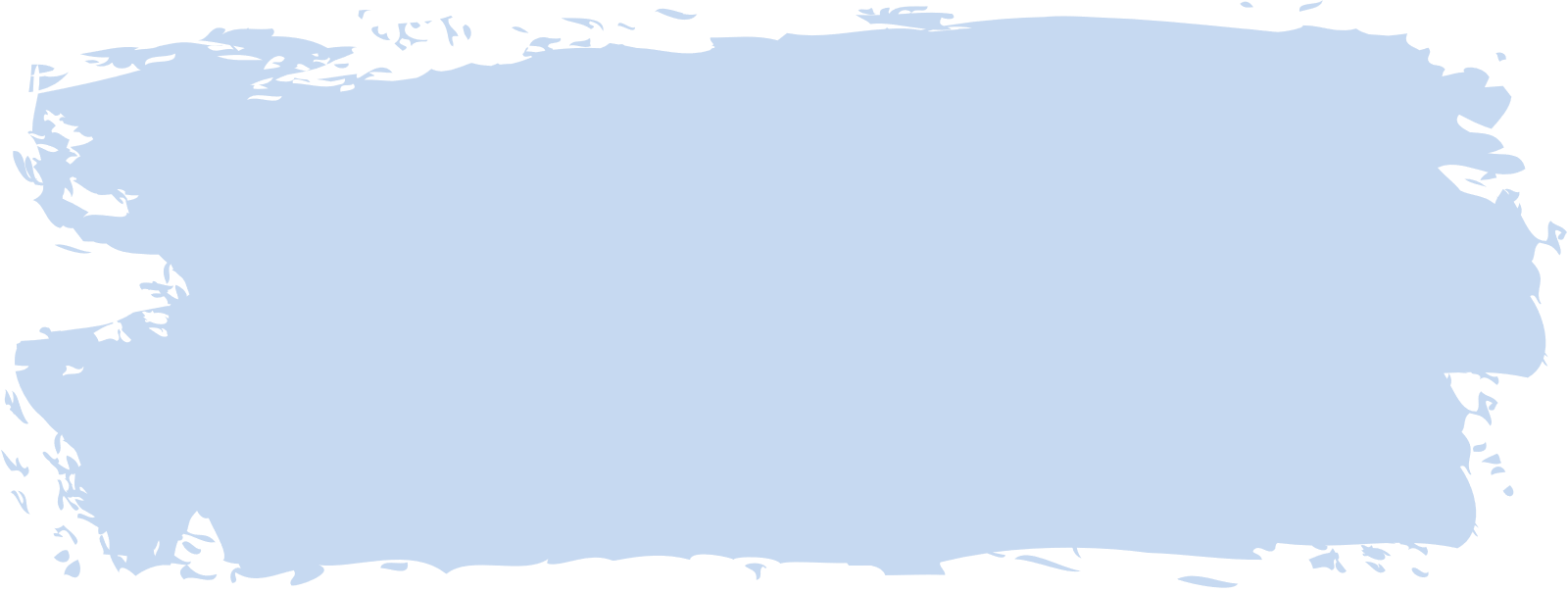 c
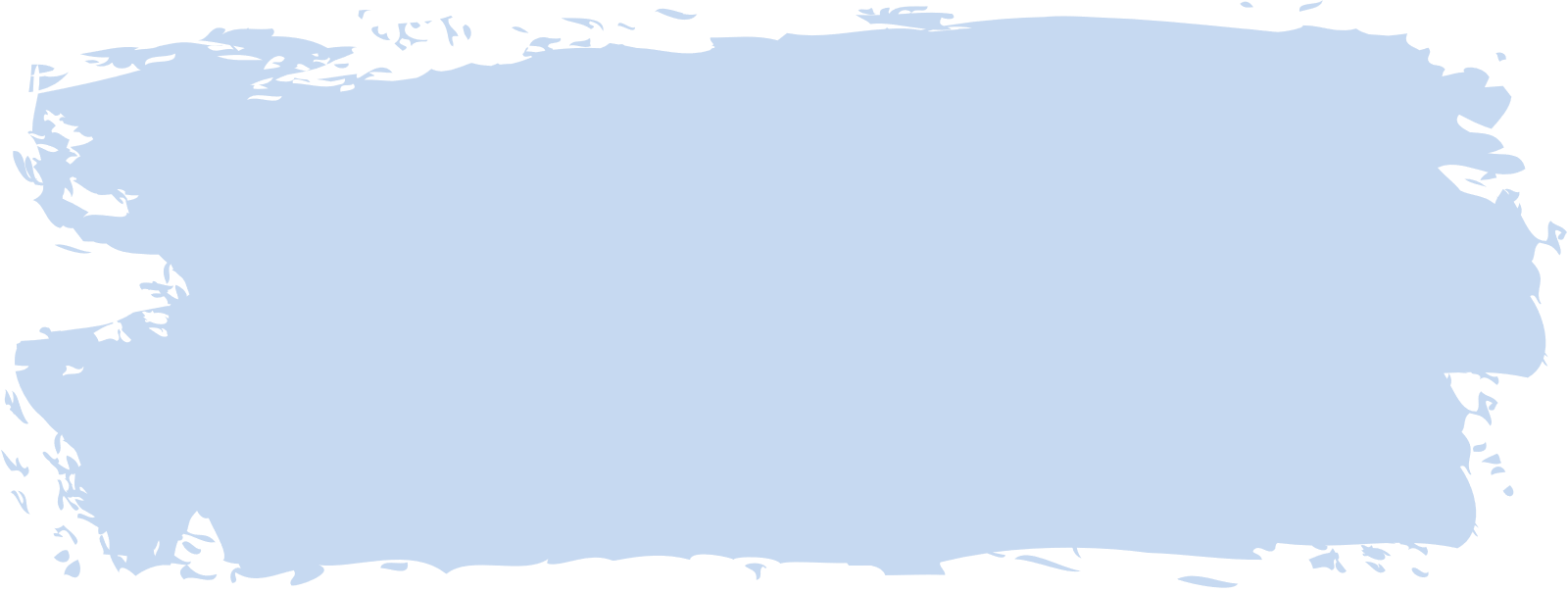 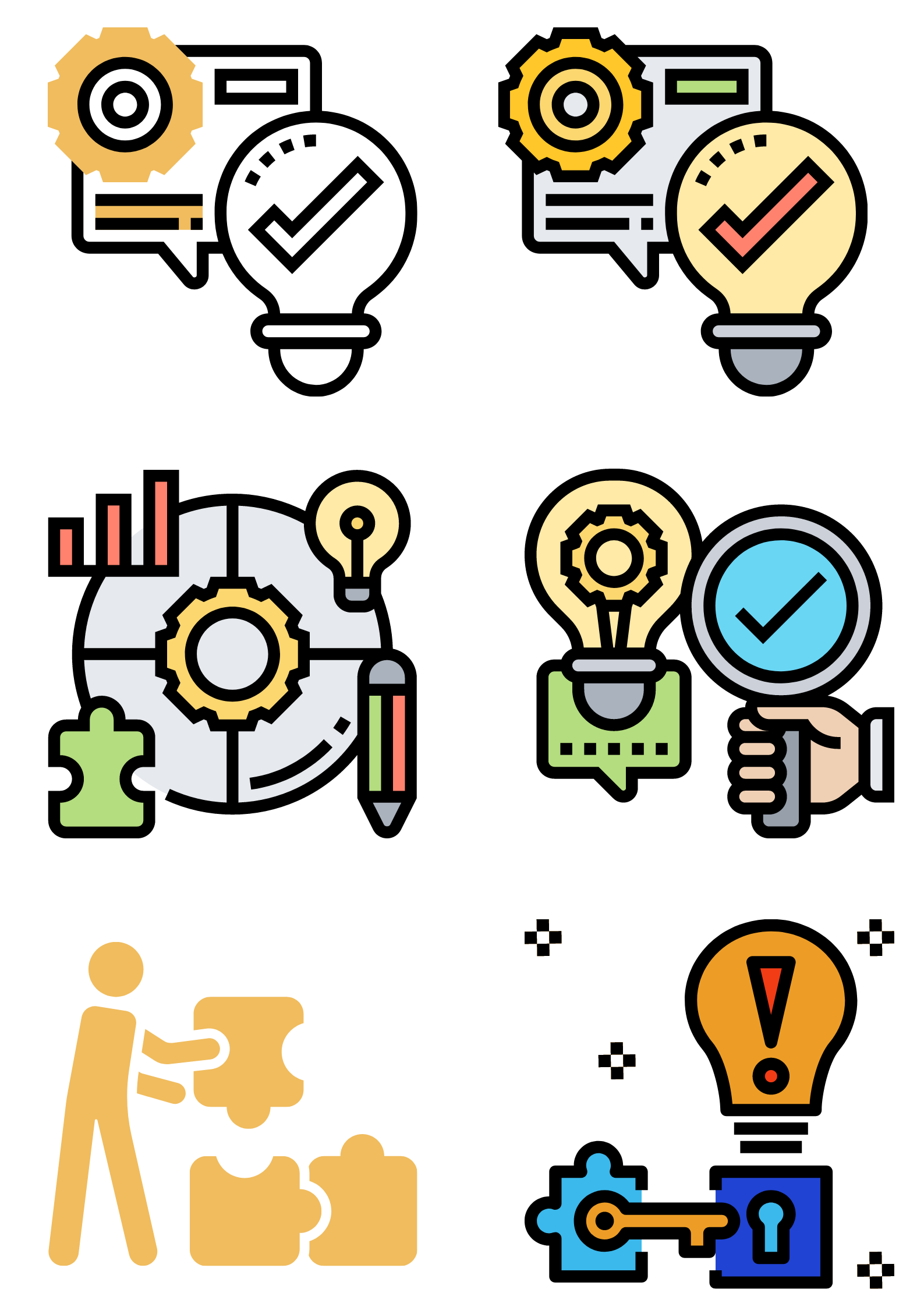 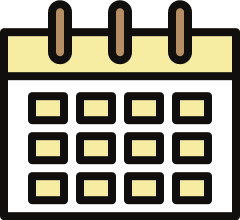 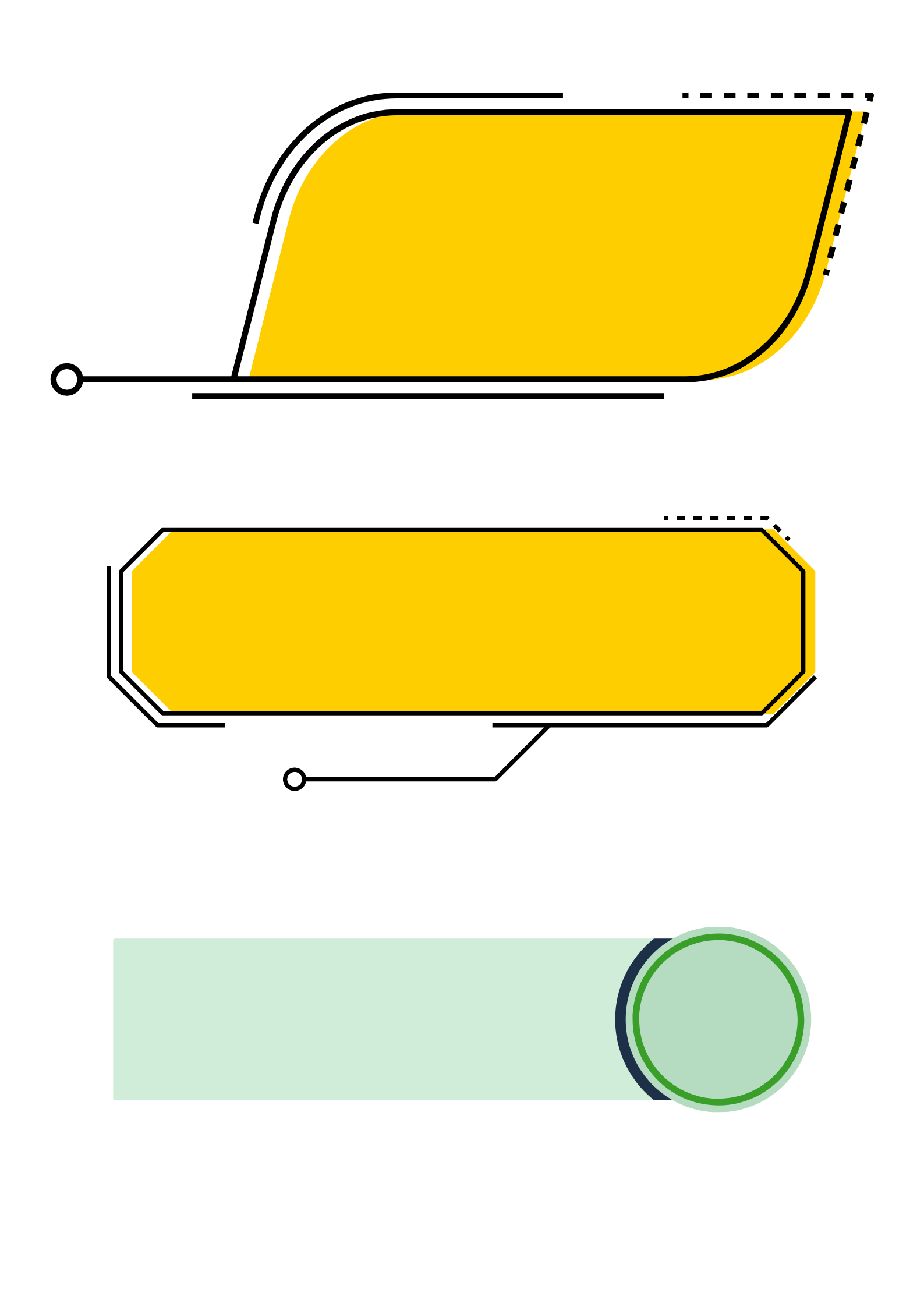 تحقق من فهمك
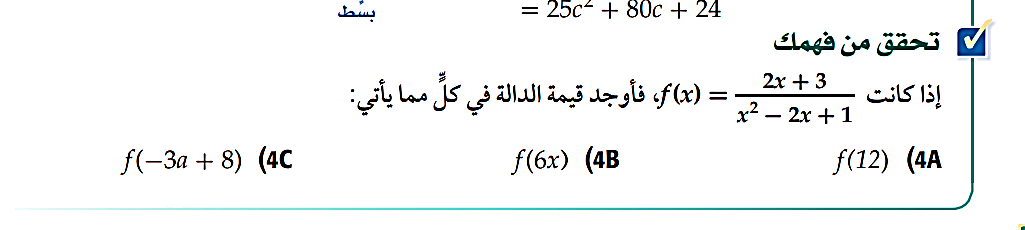 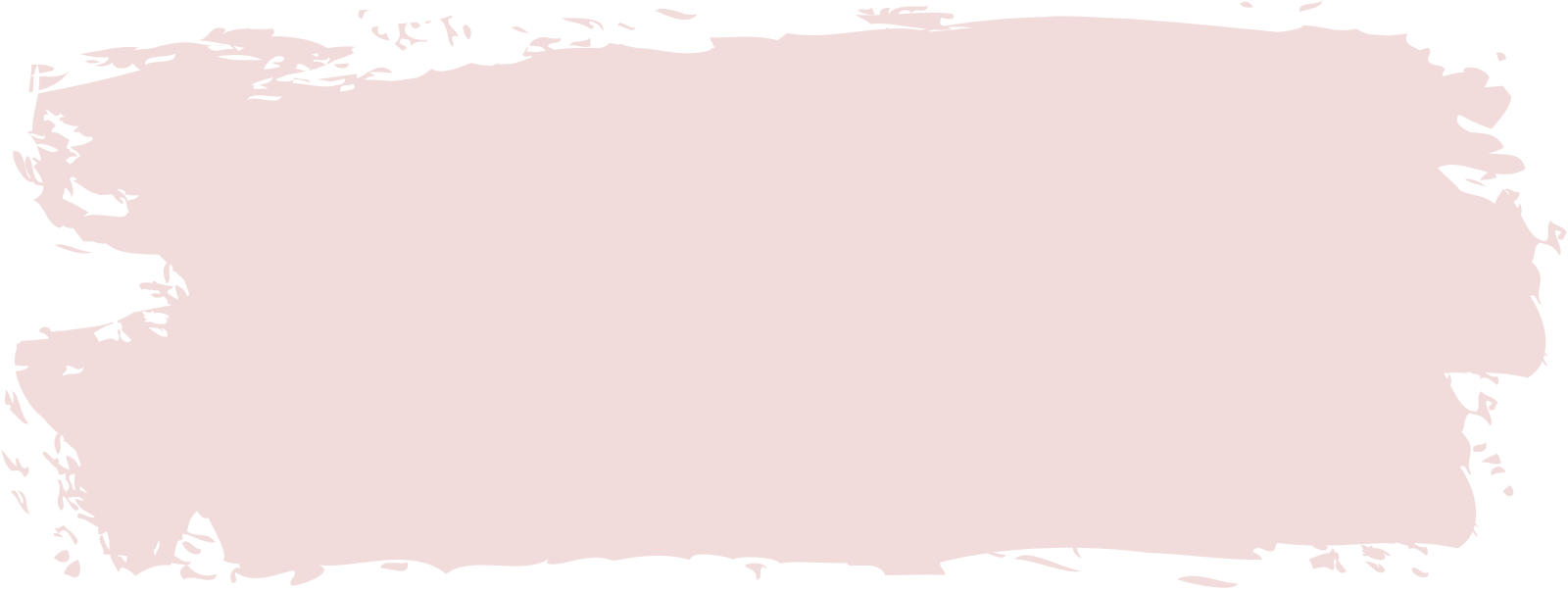 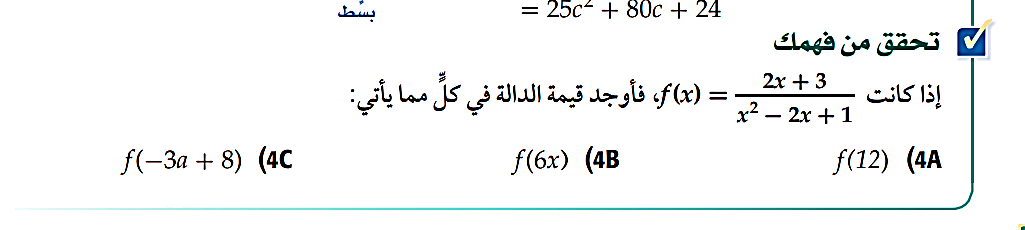 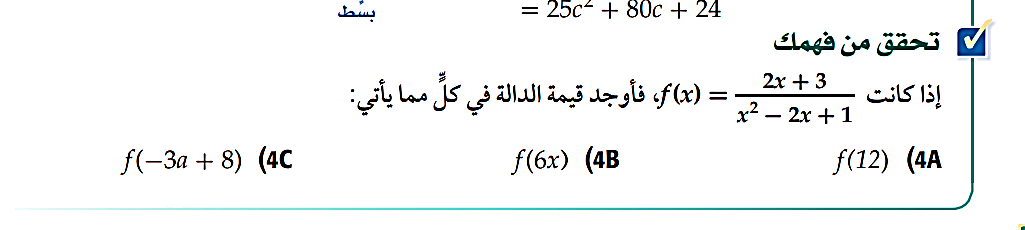 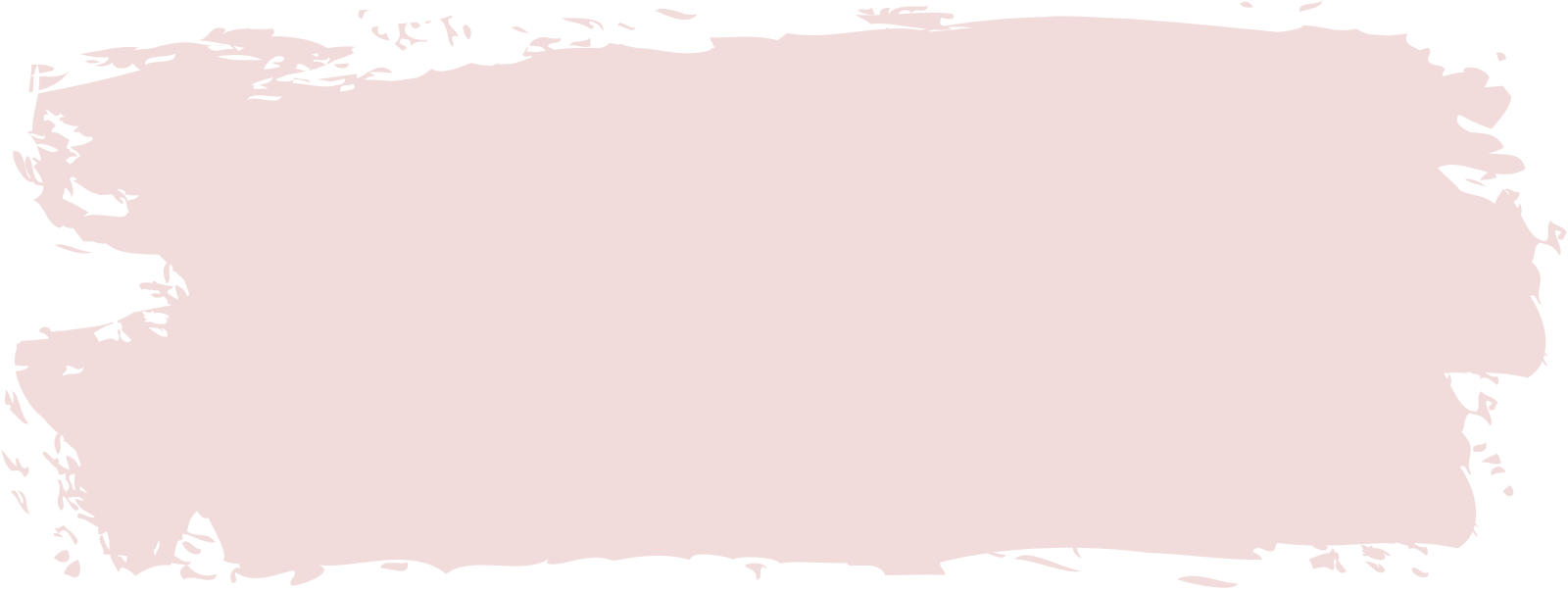 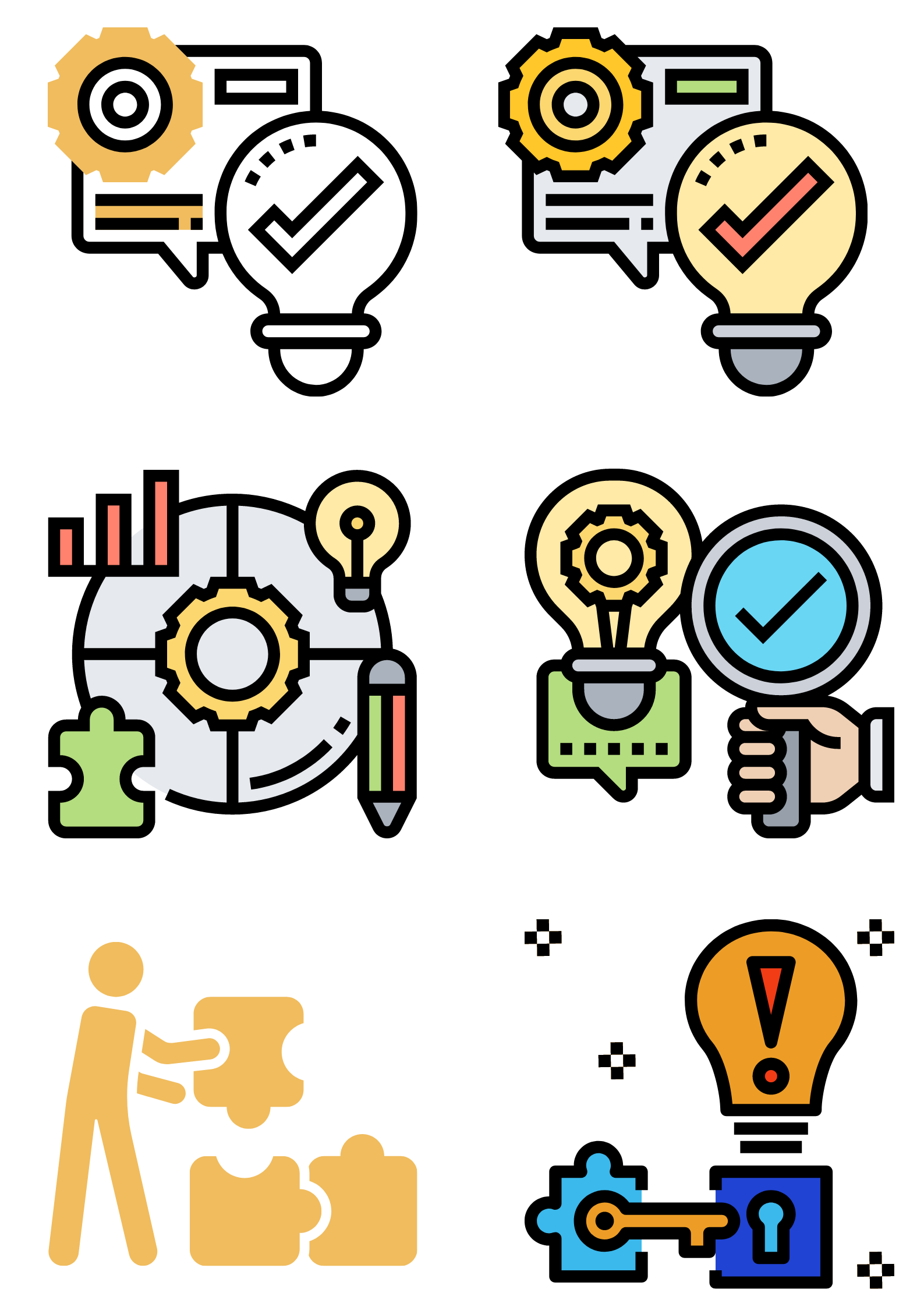 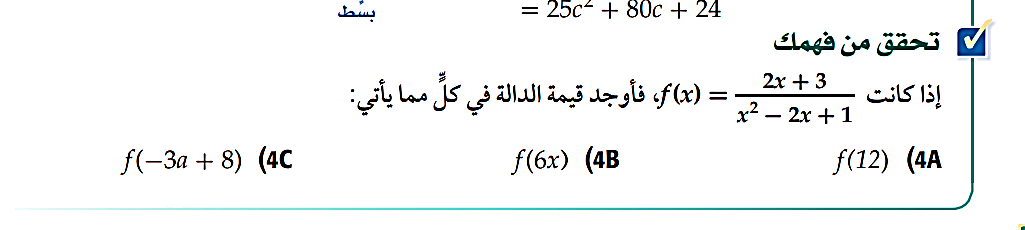 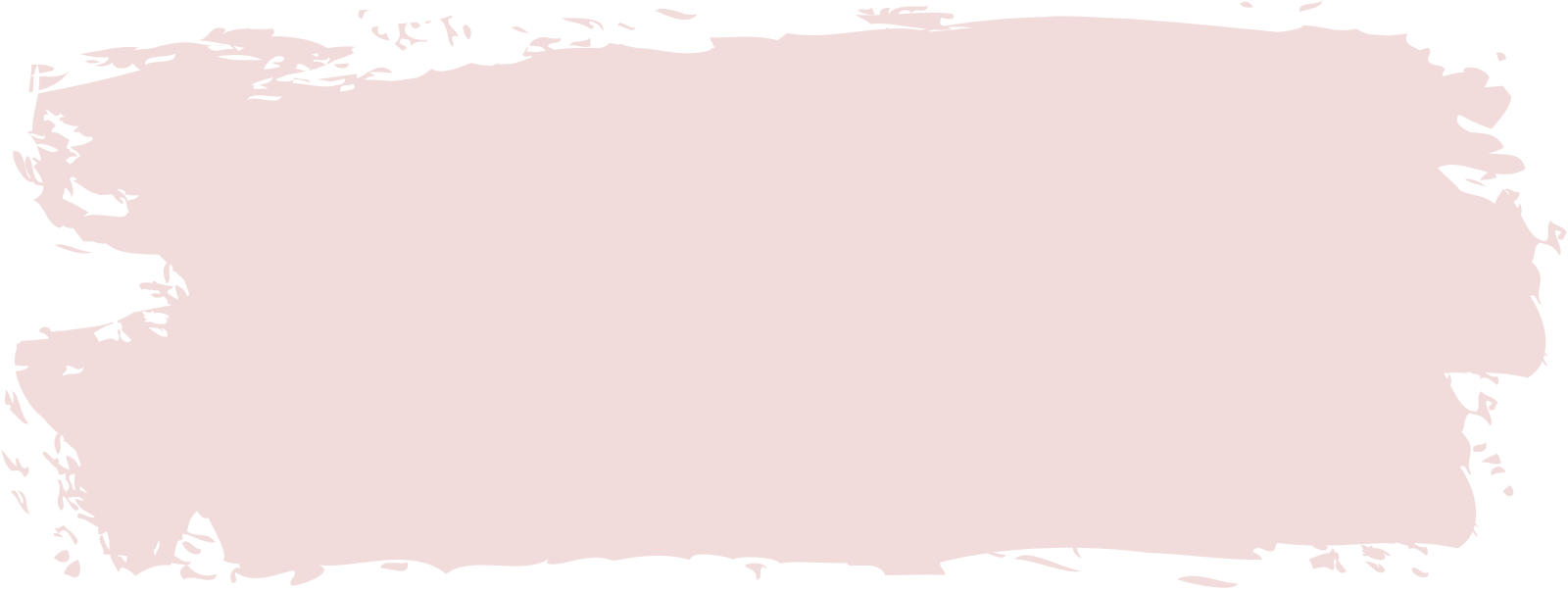 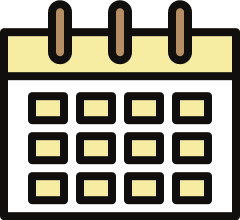 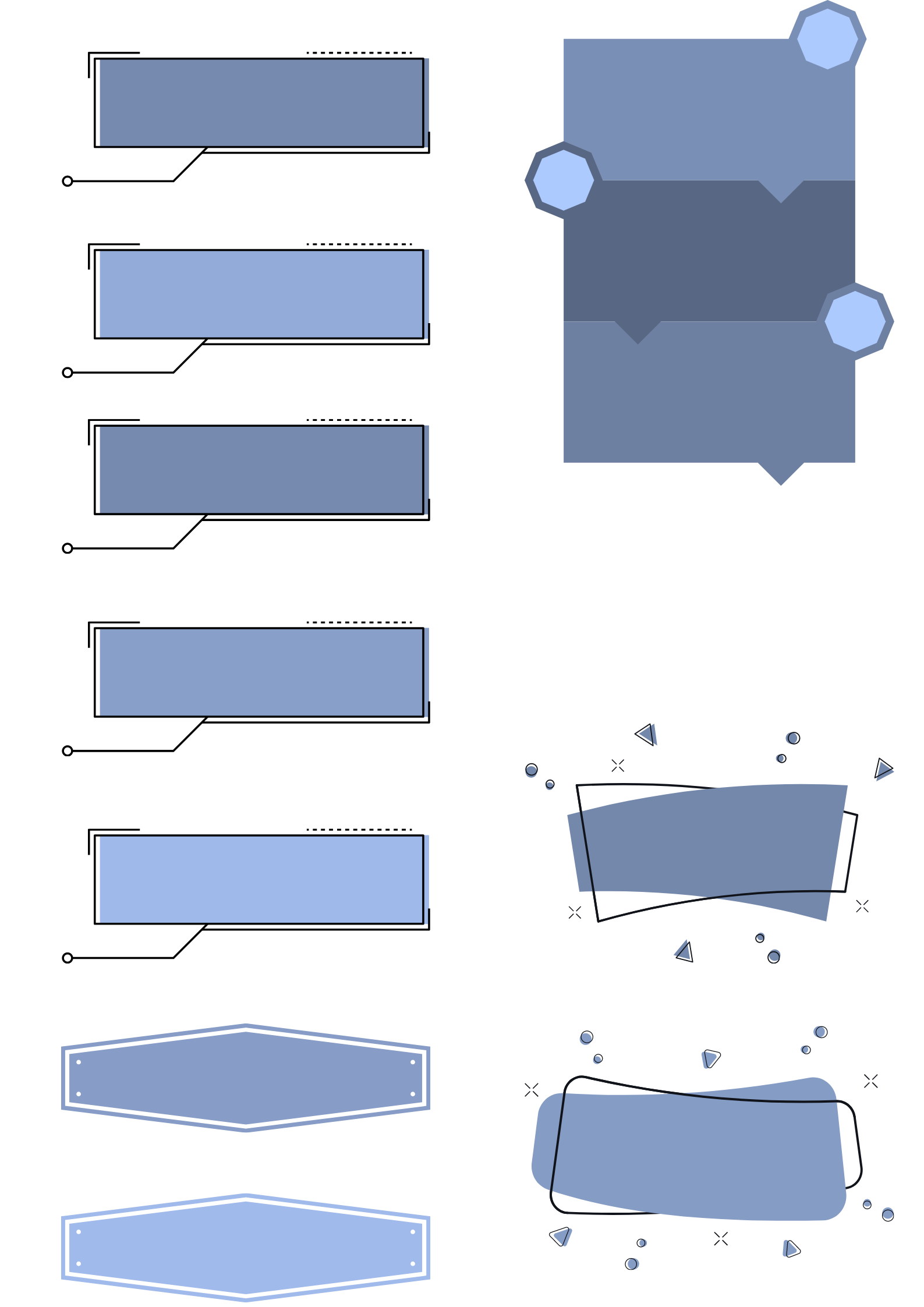 الحل
4B
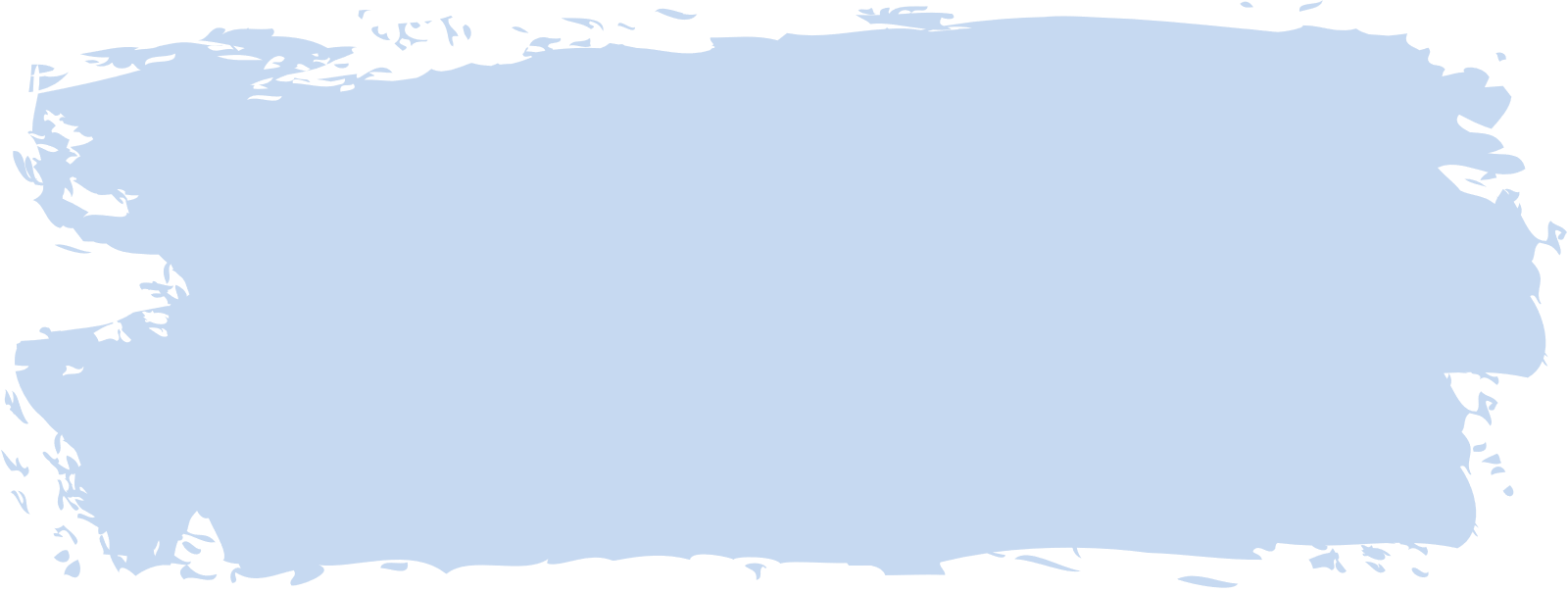 4A
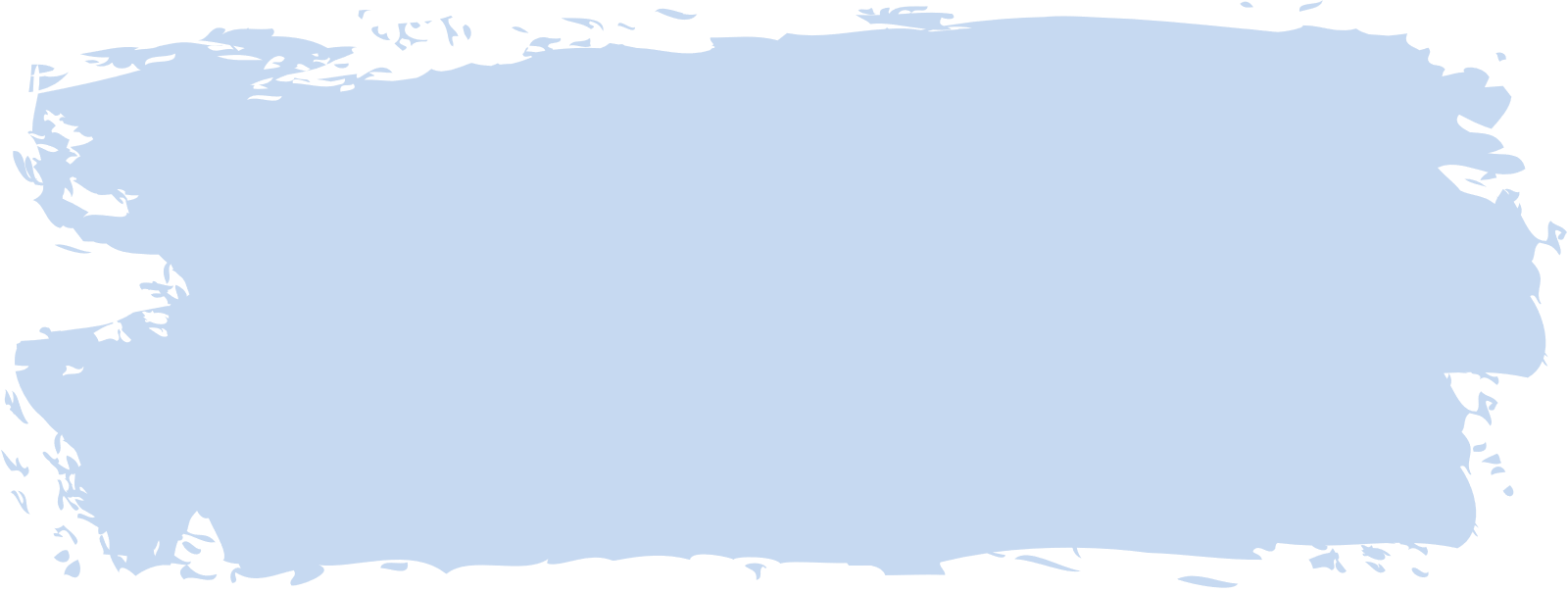 4C
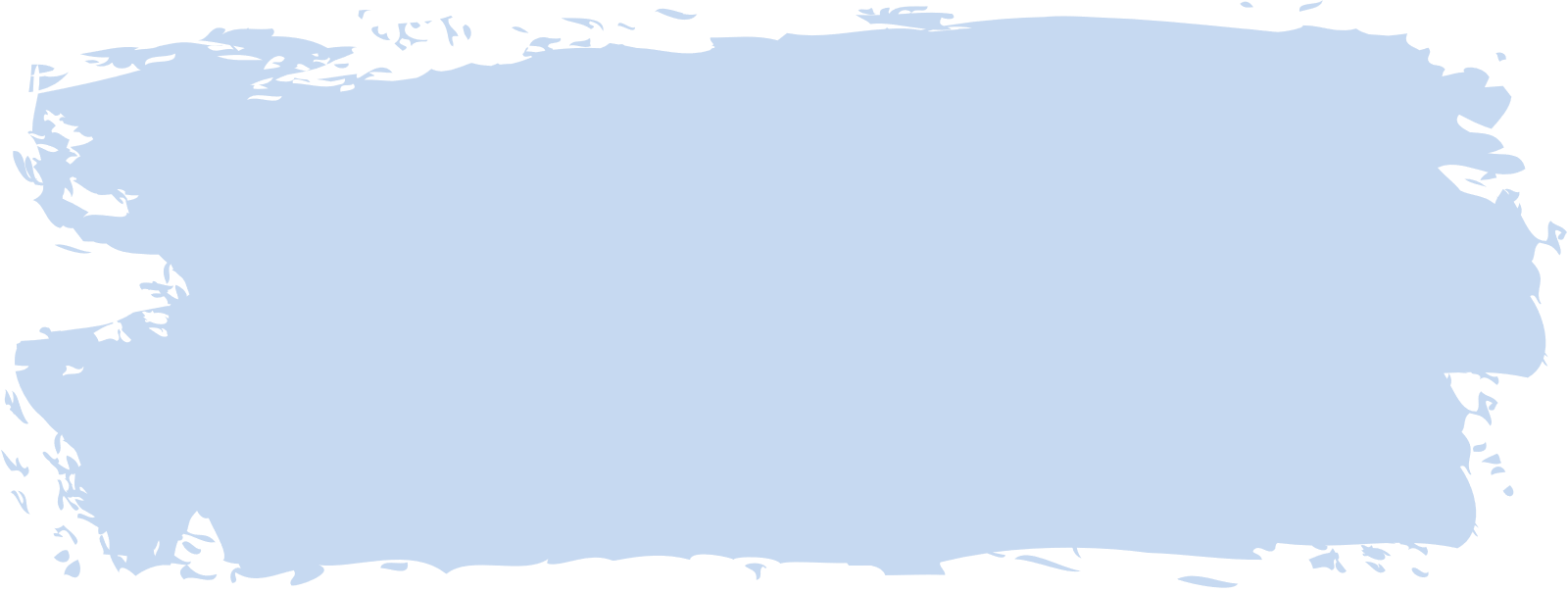 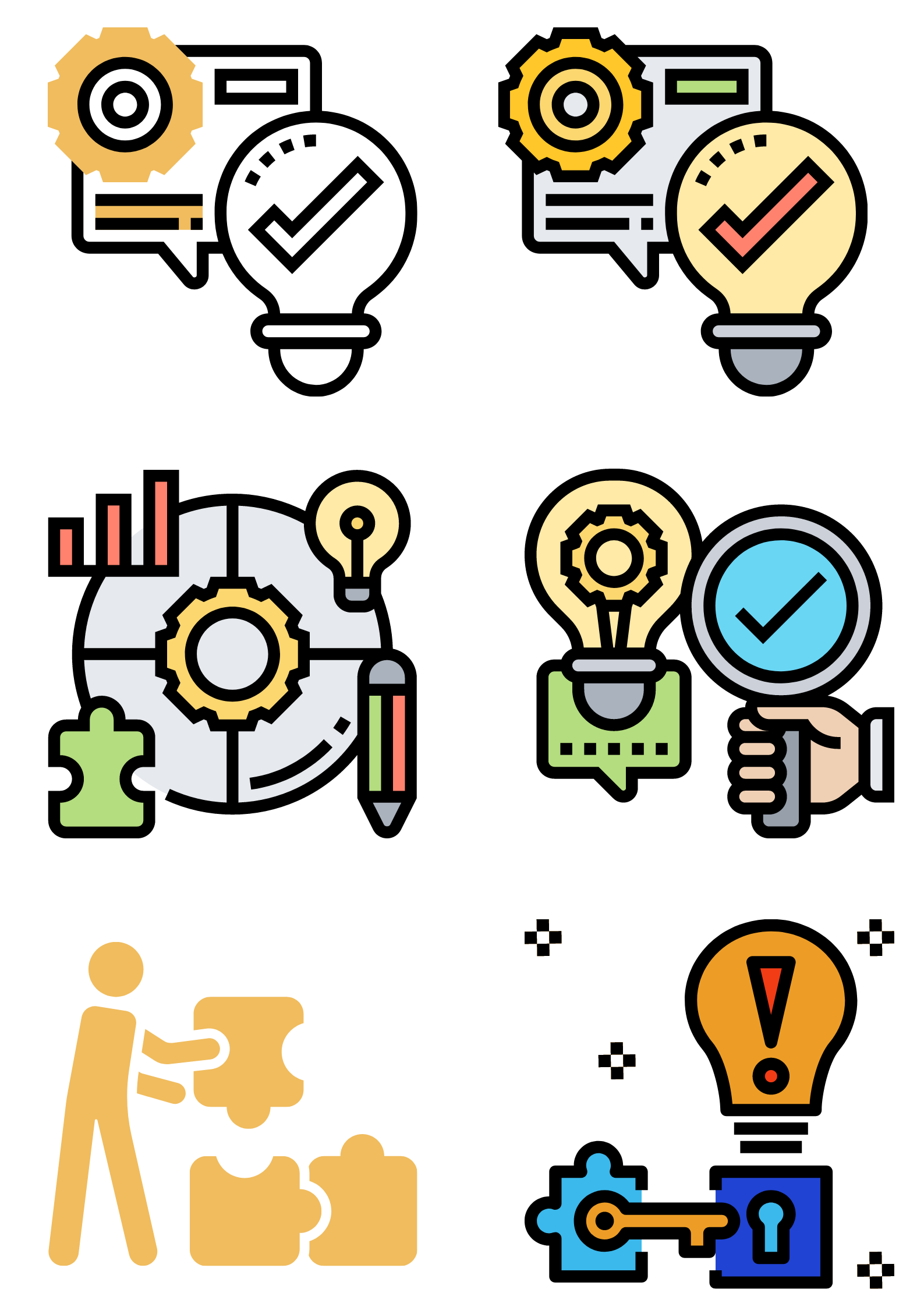 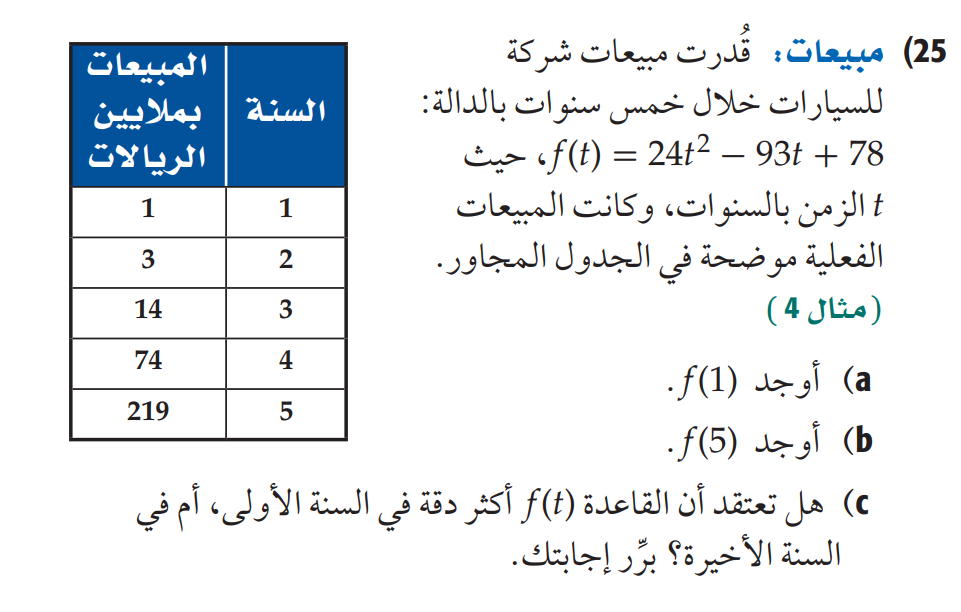 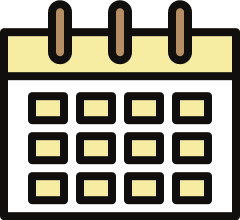 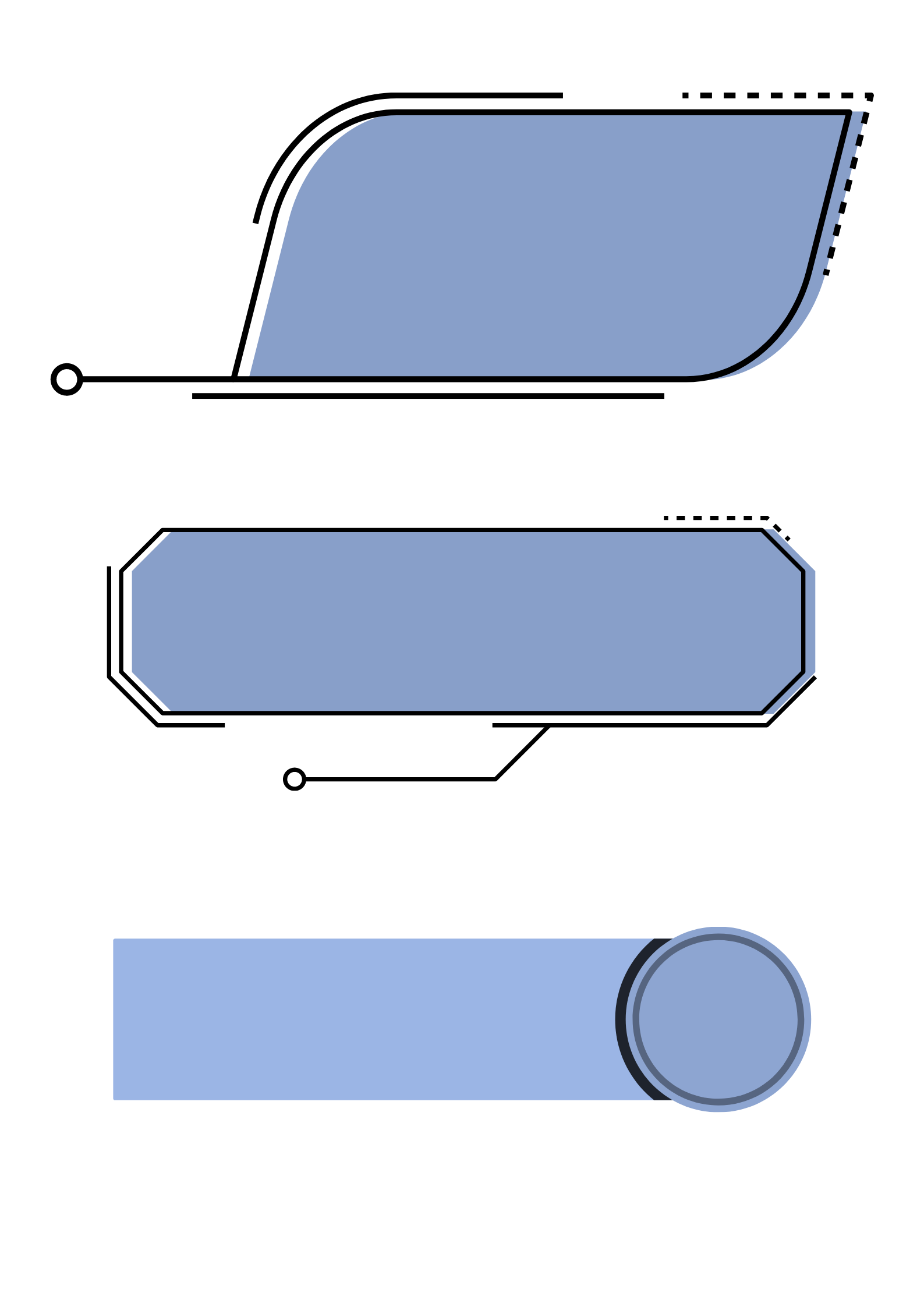 تدرب وحل المسائل
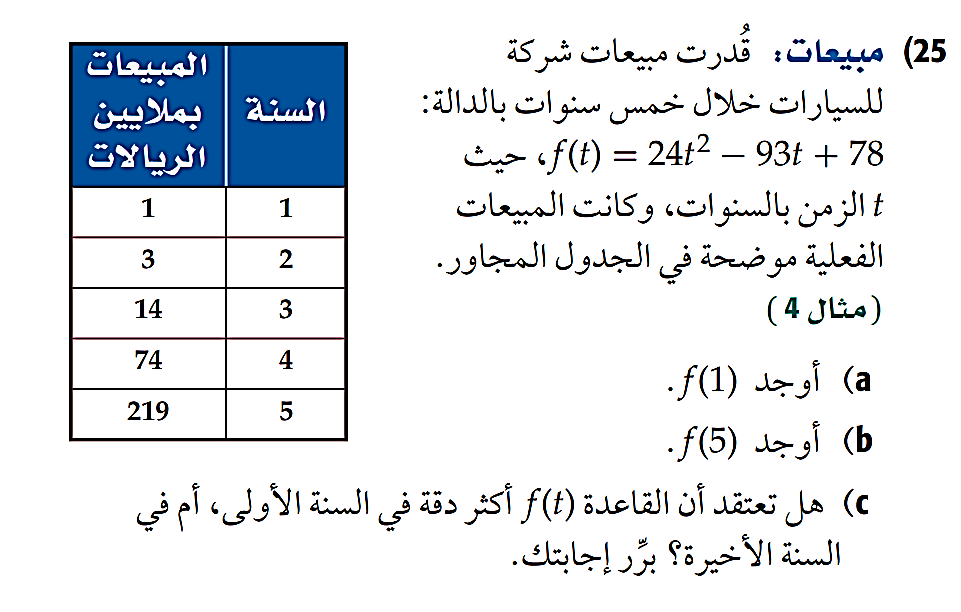 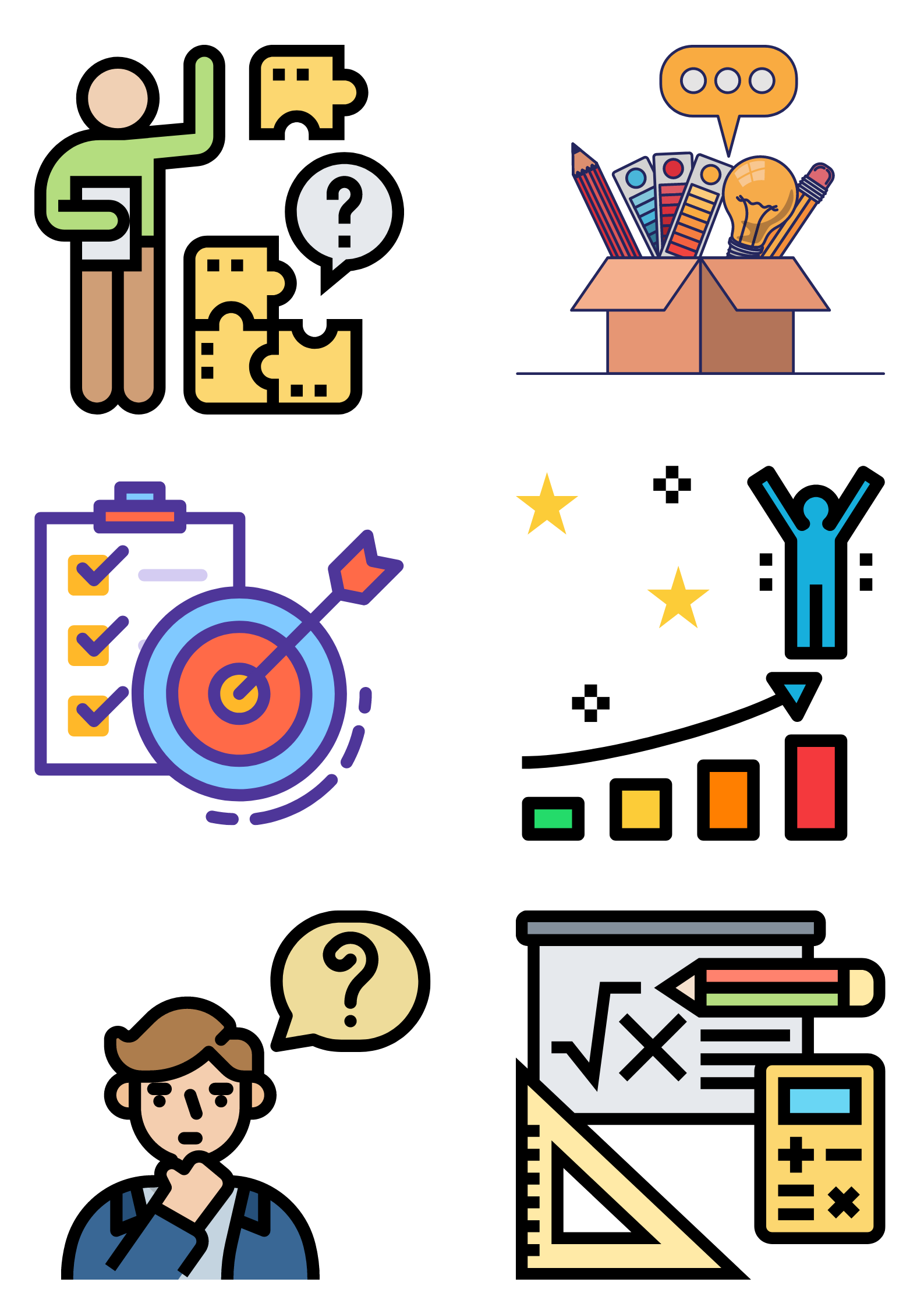 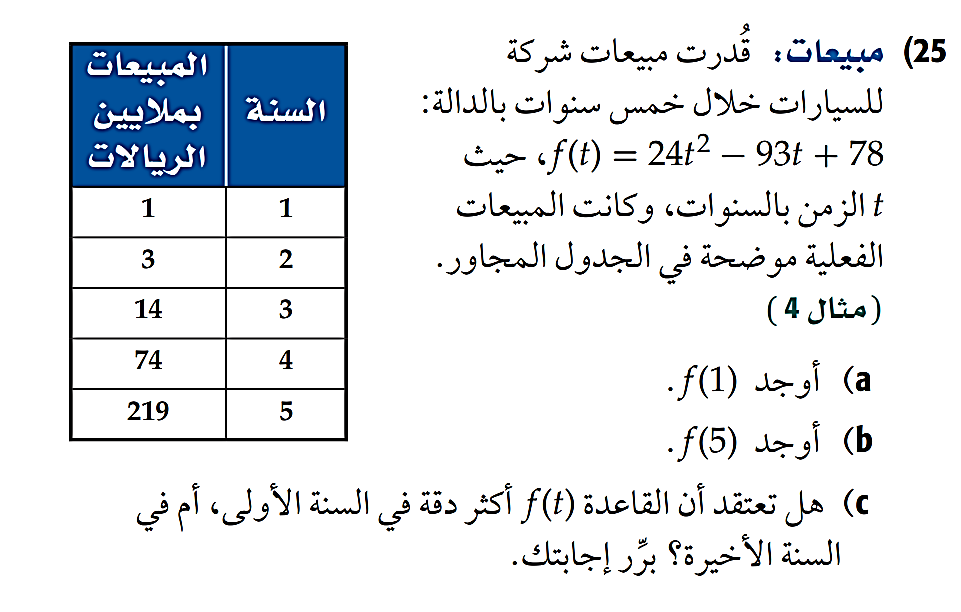 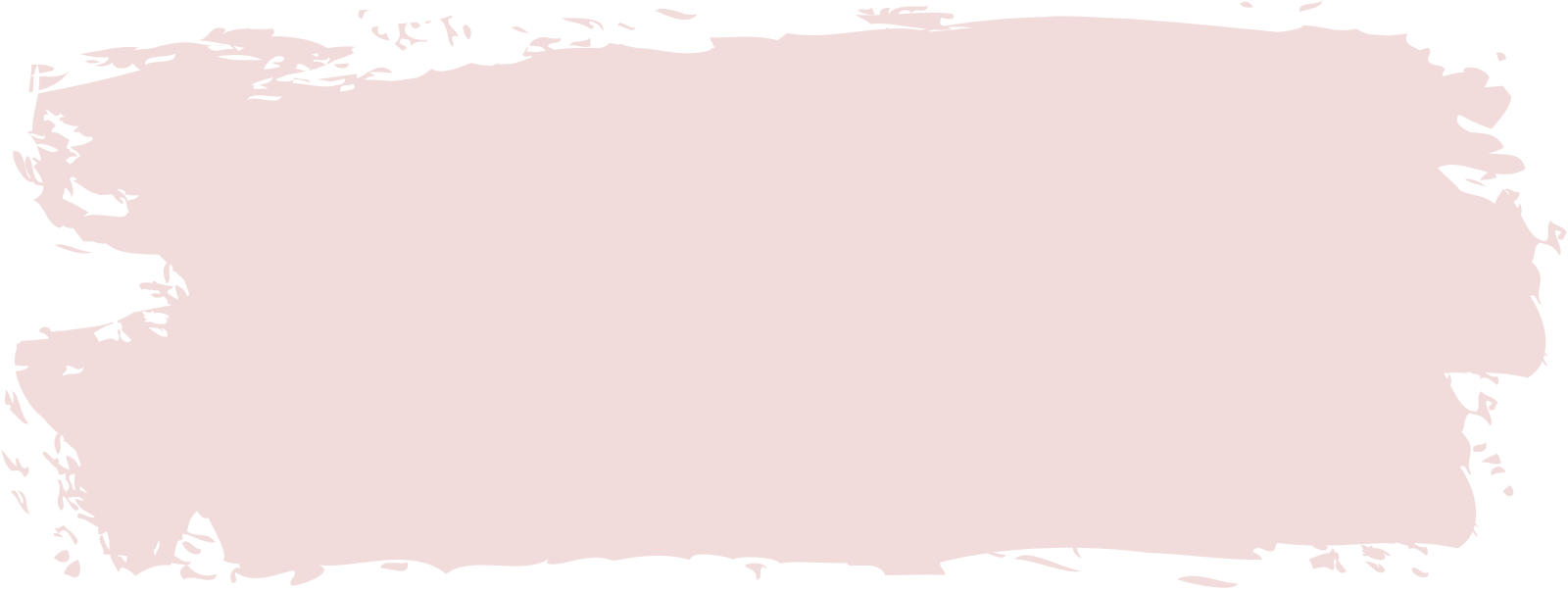 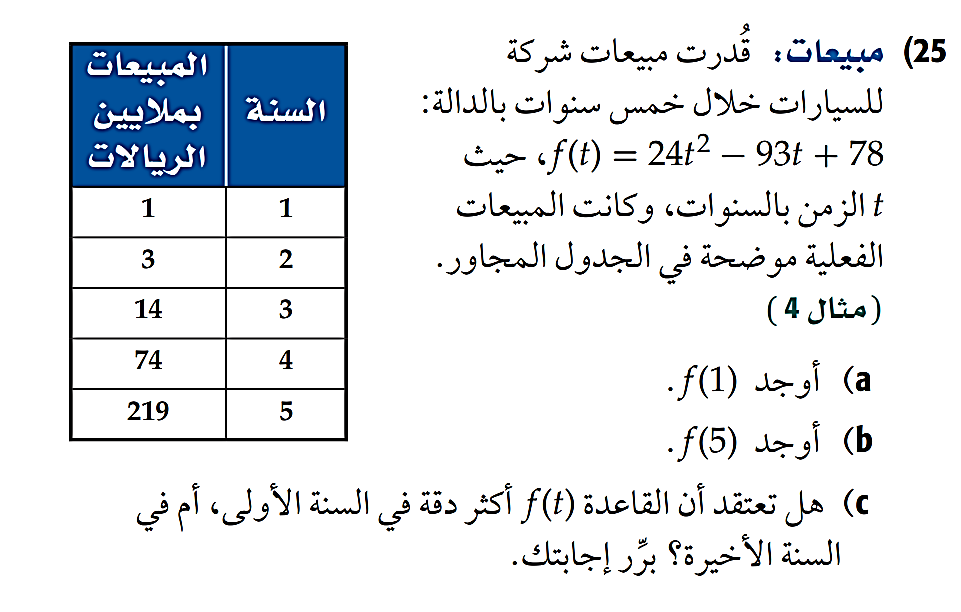 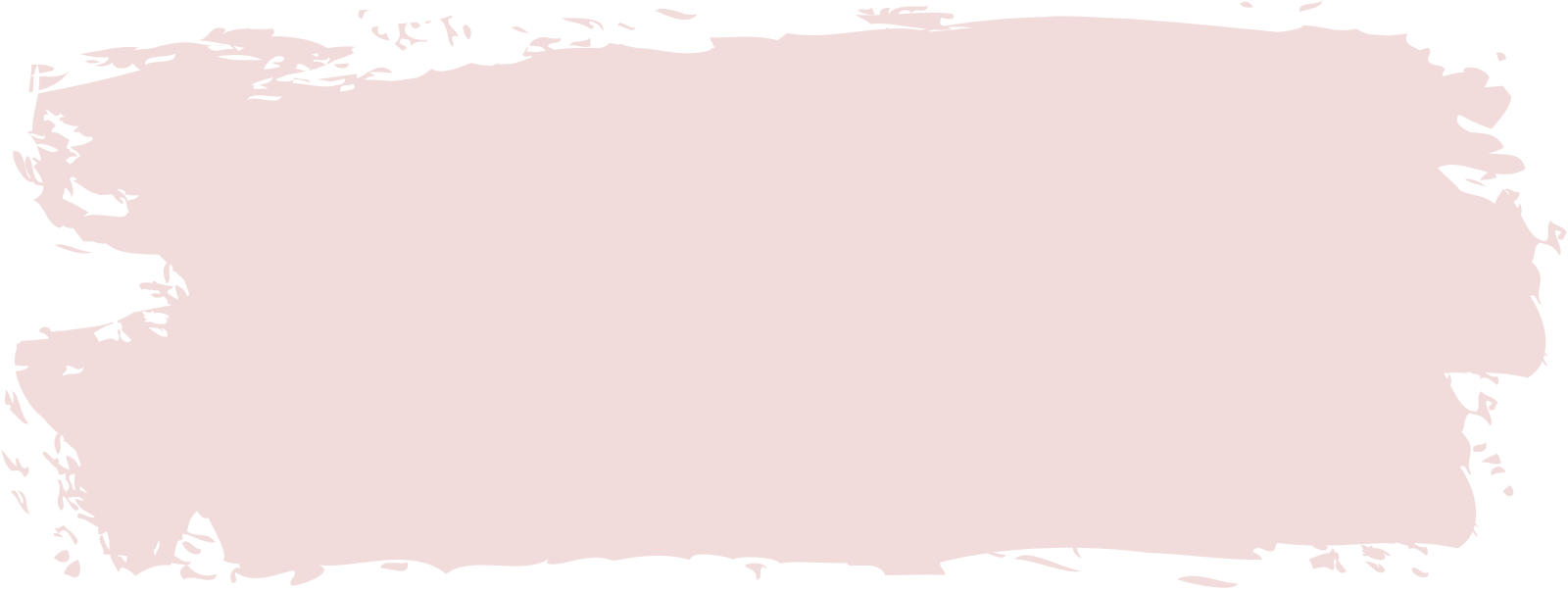 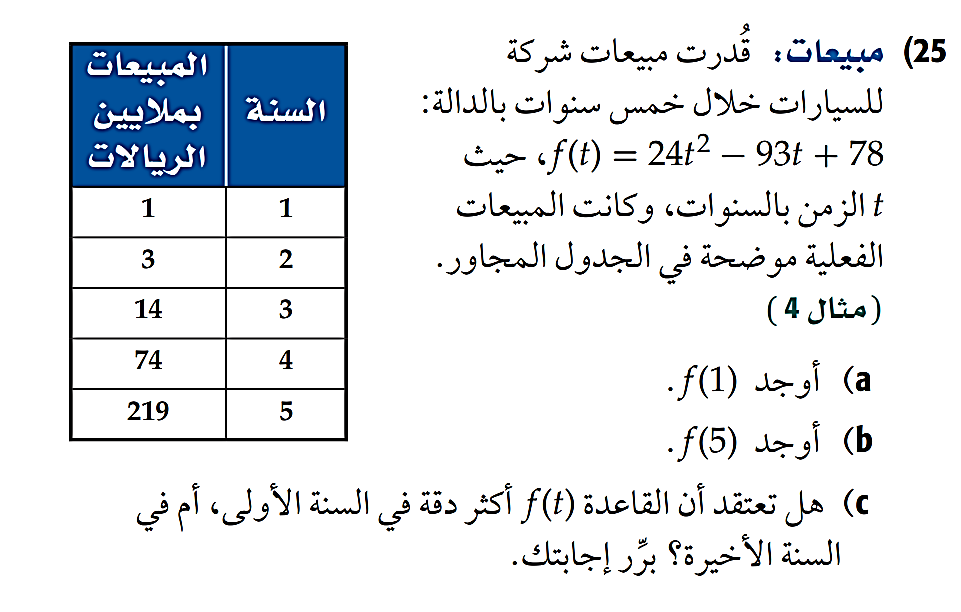 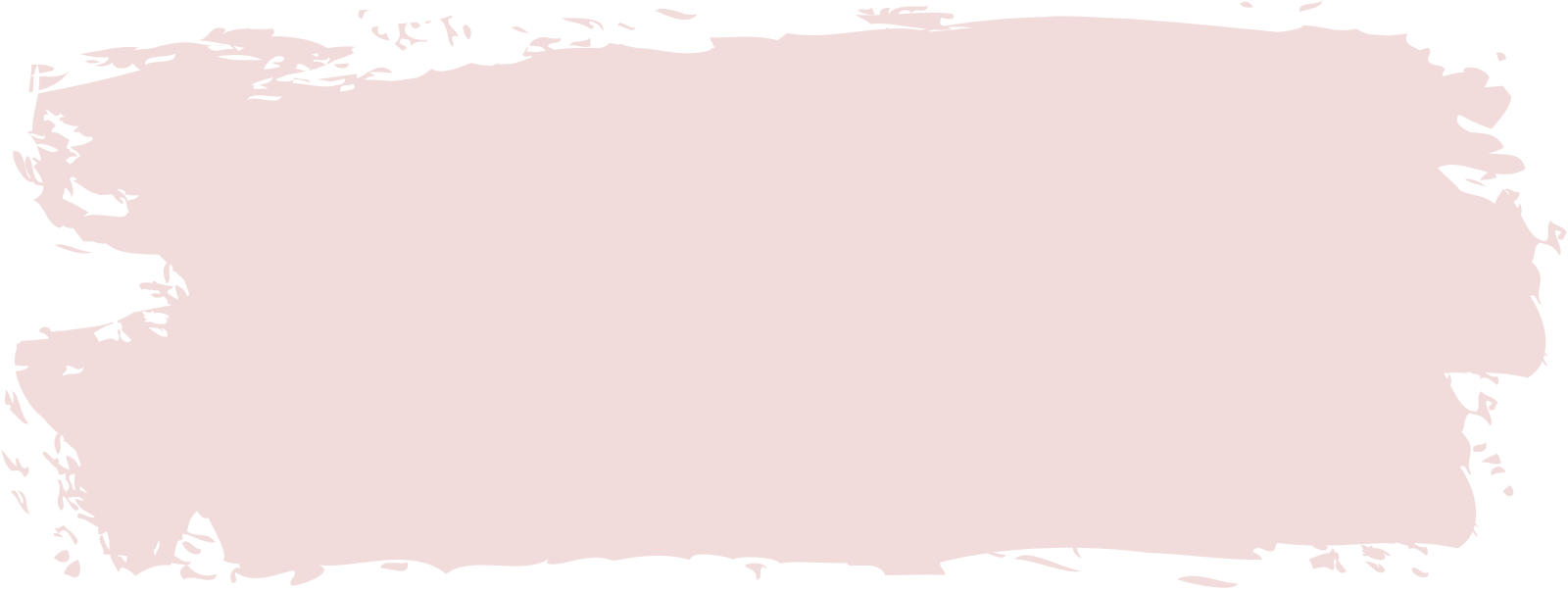 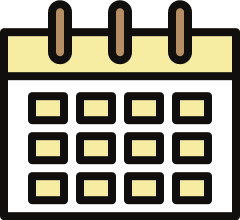 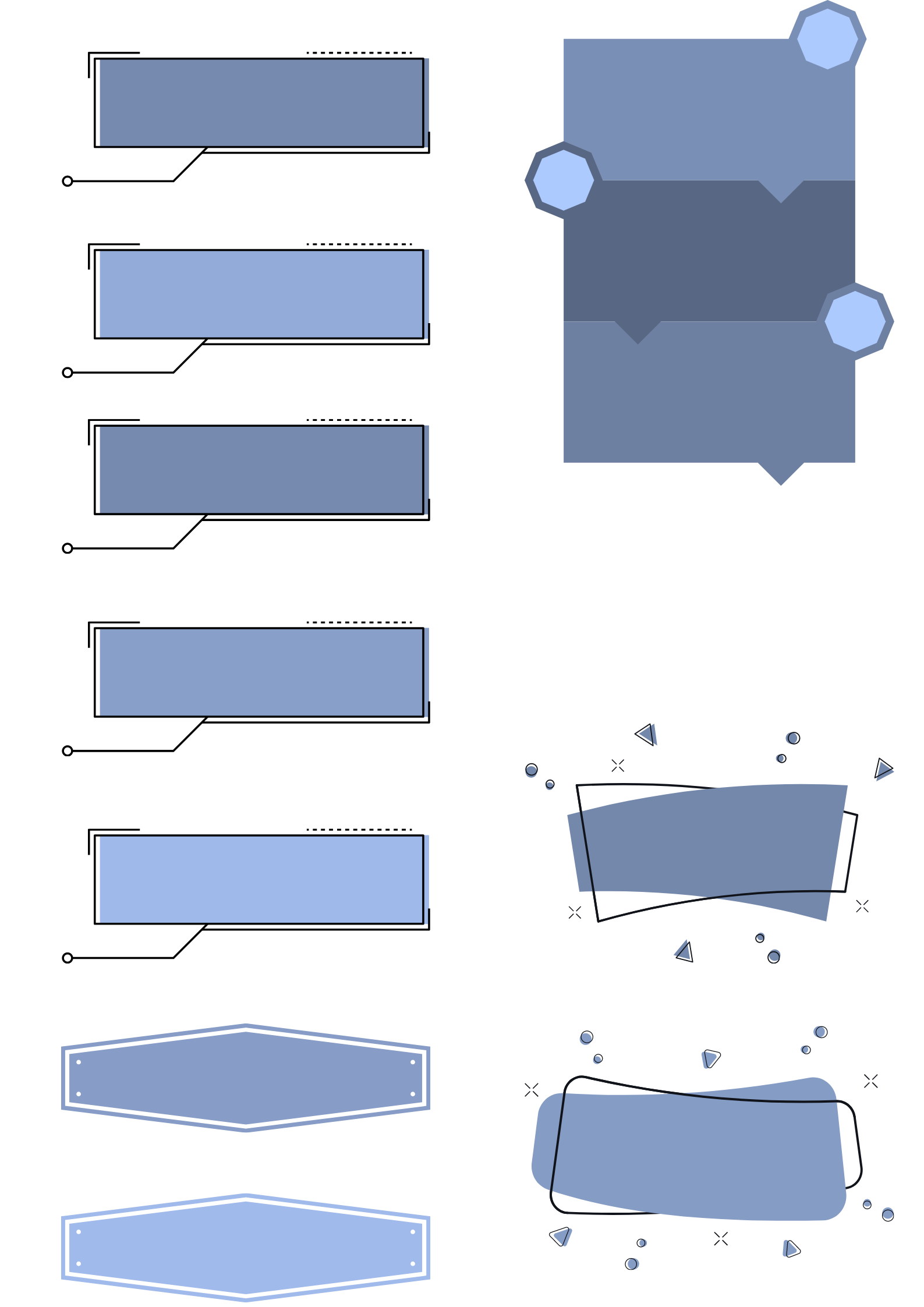 الحل
b
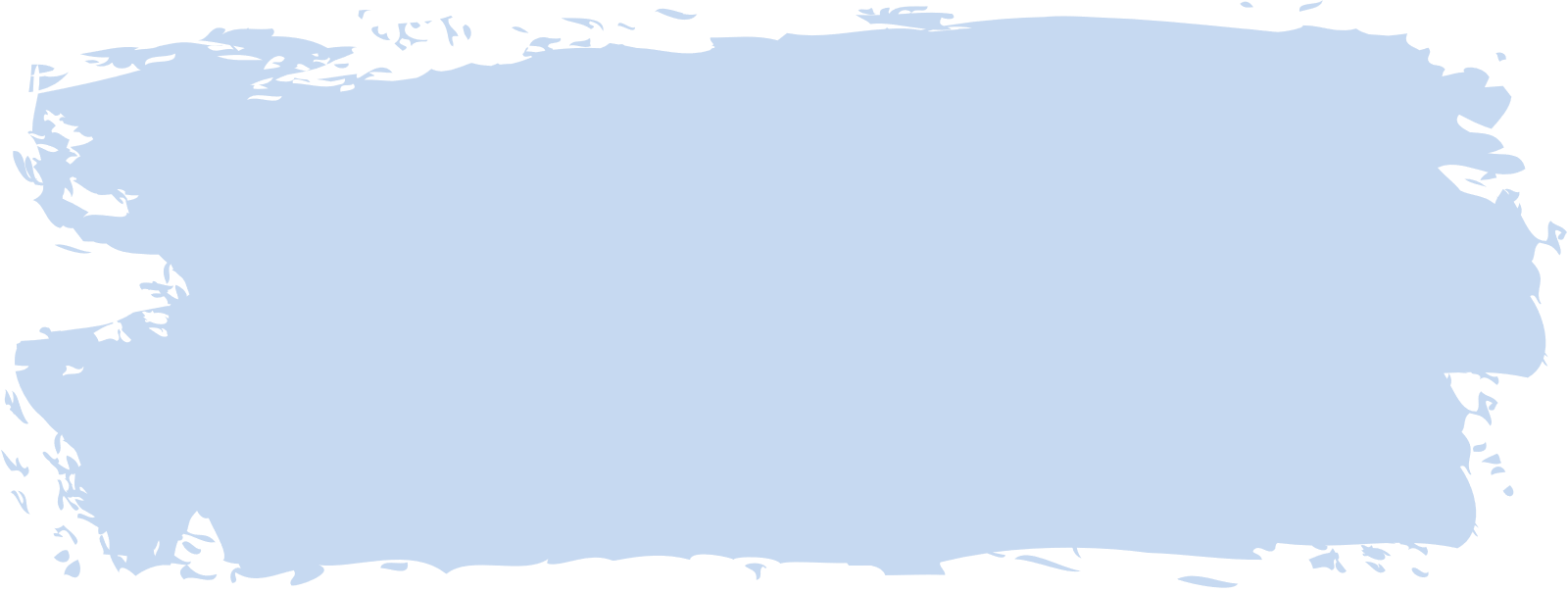 a
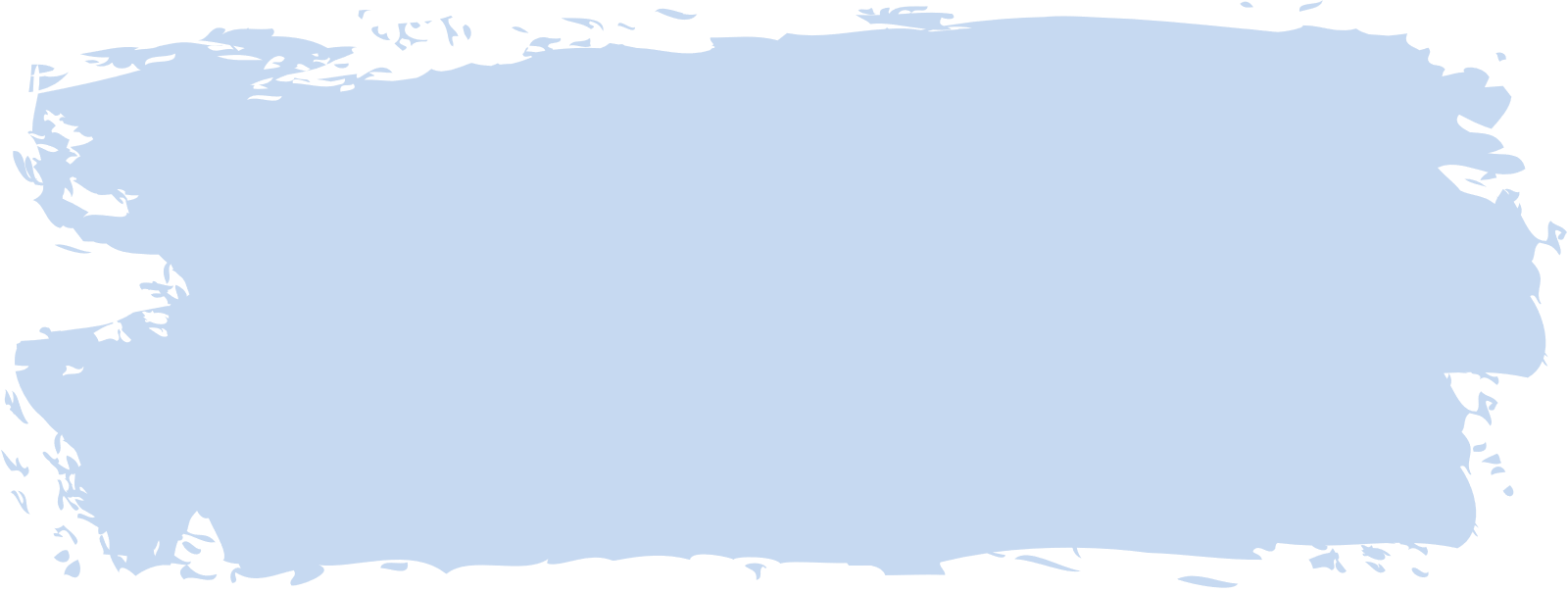 c
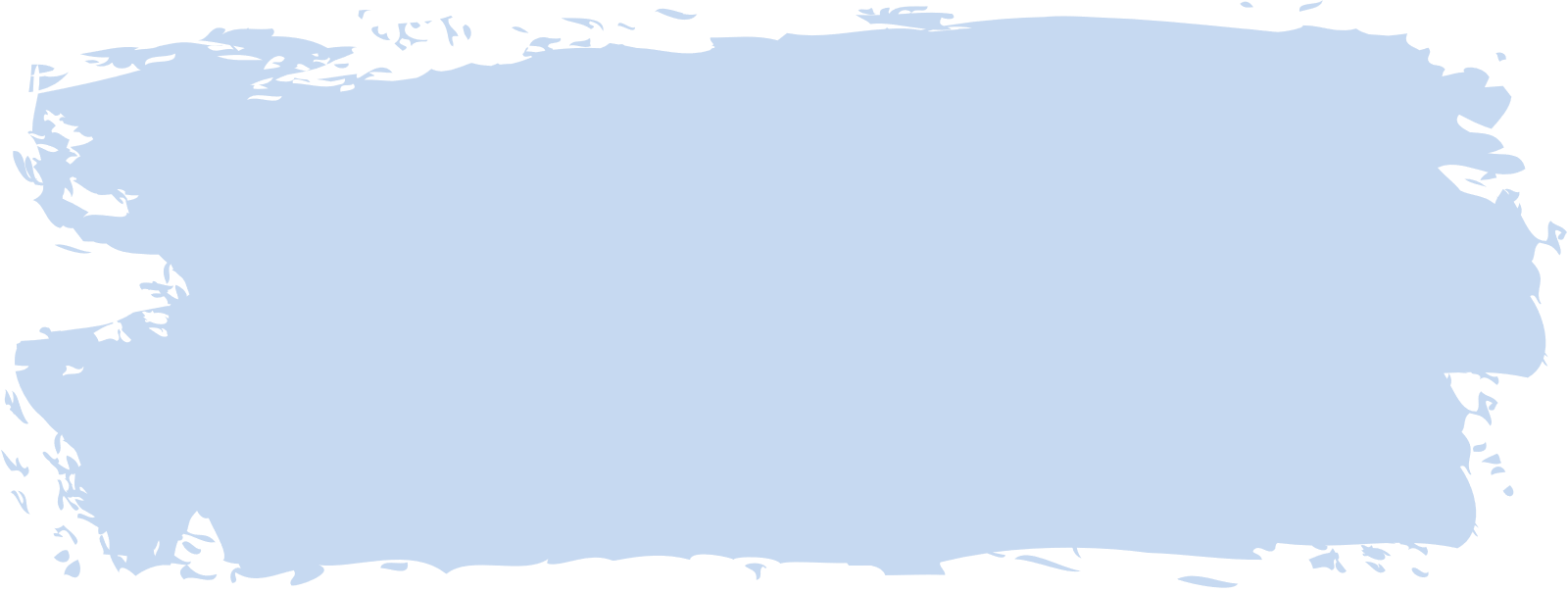 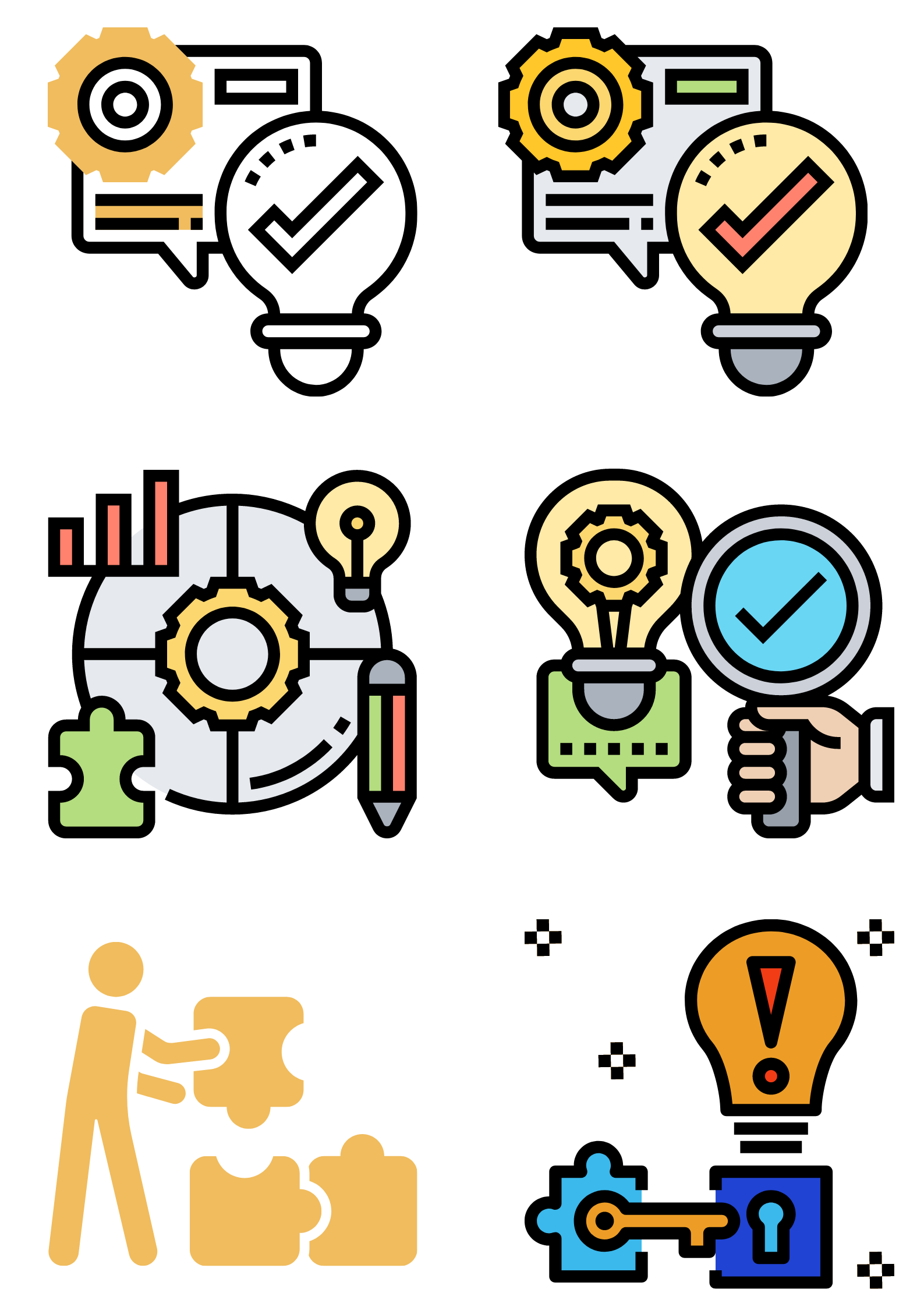 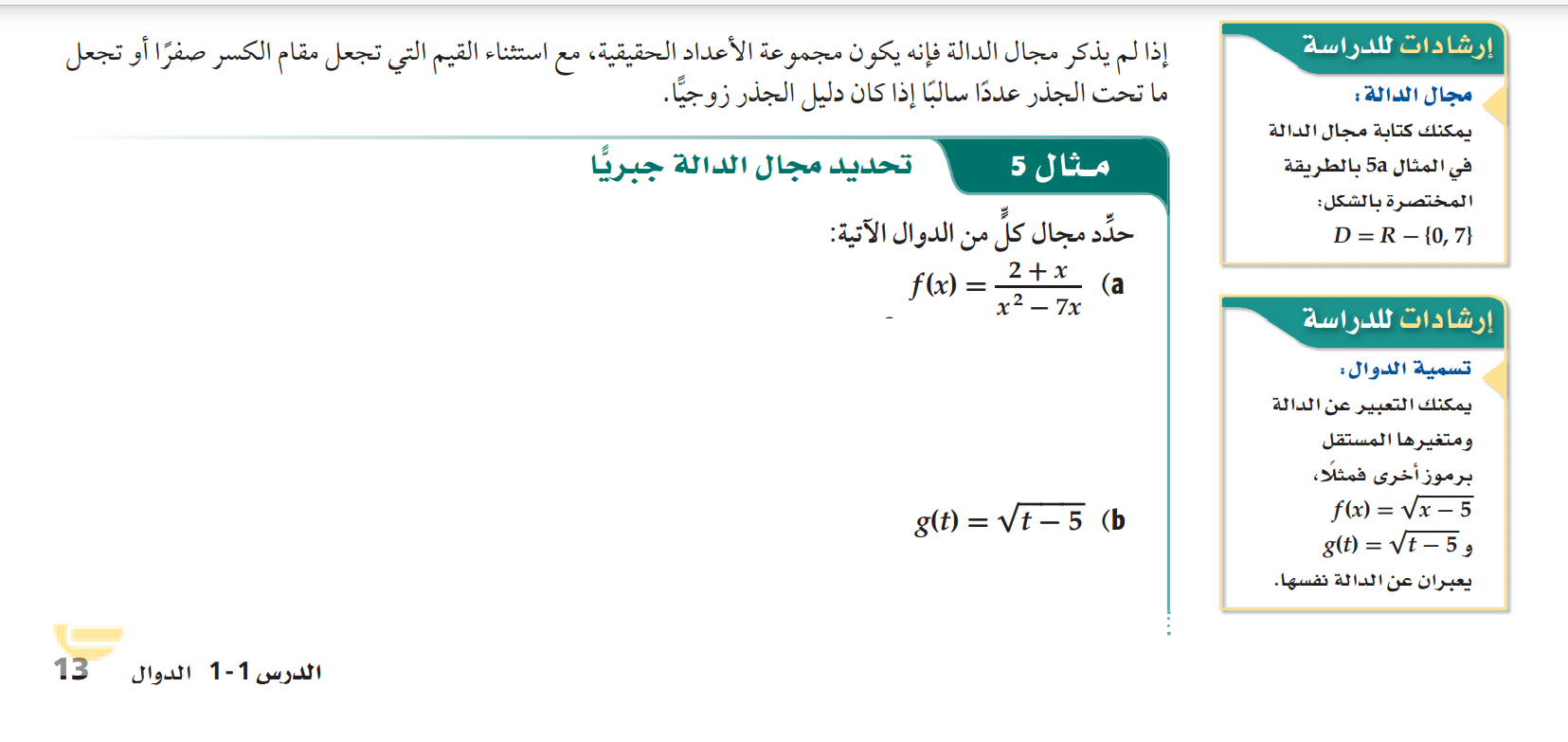 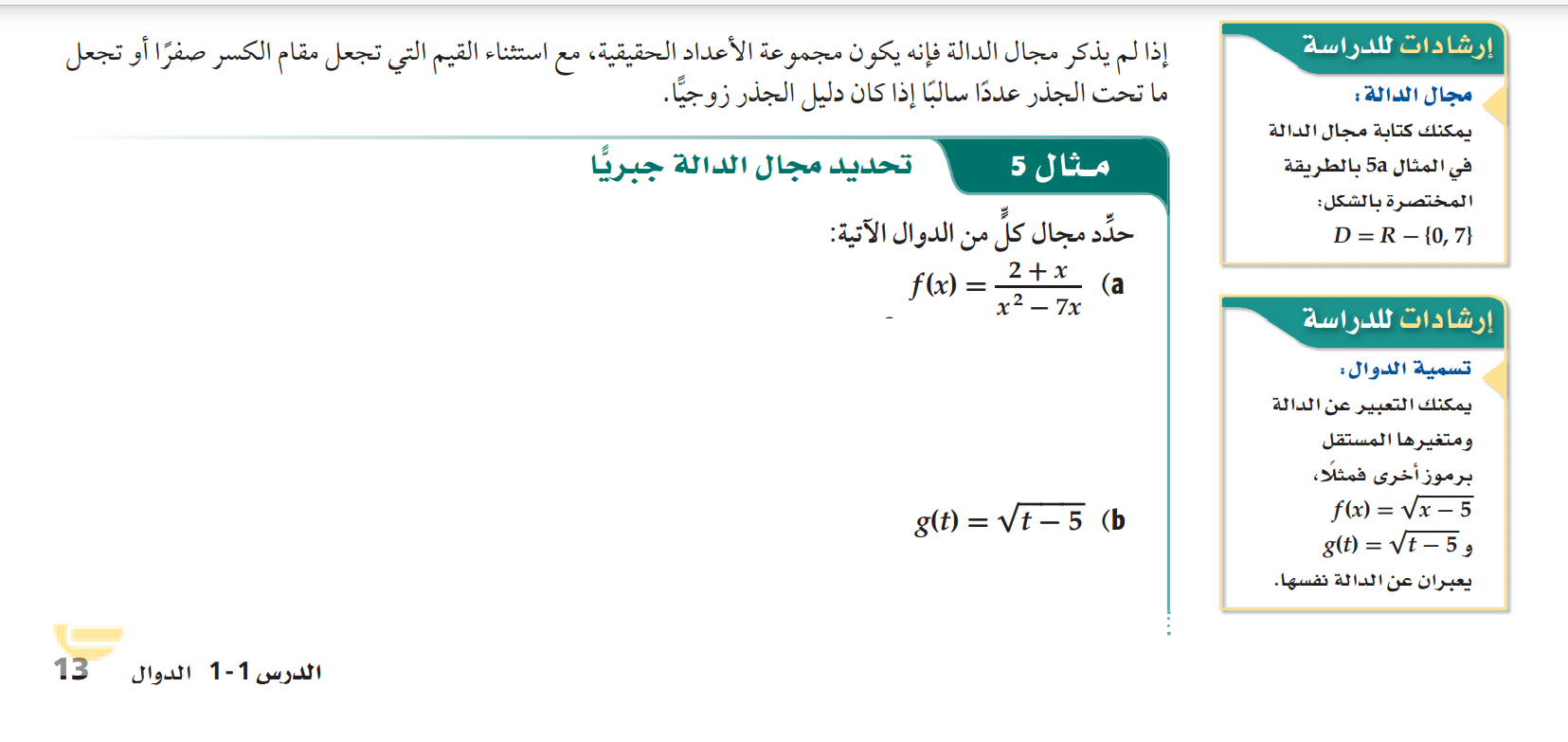 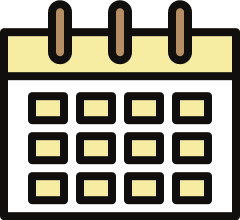 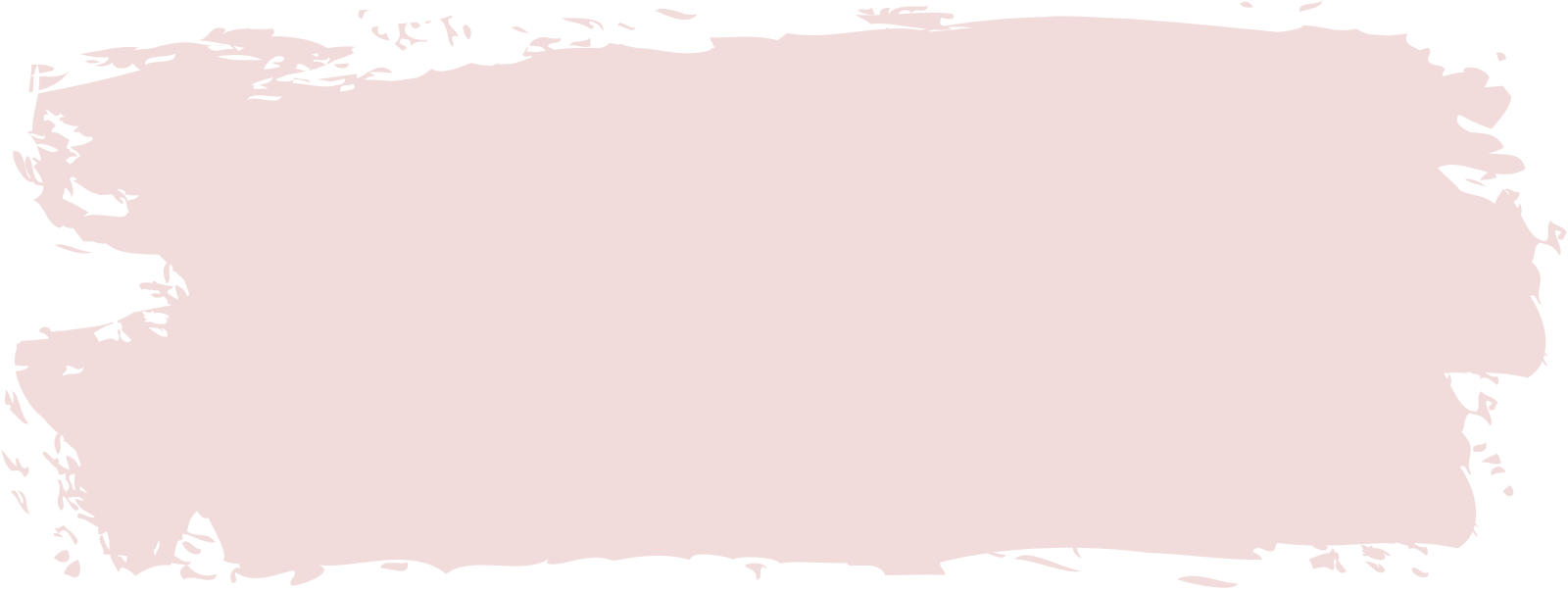 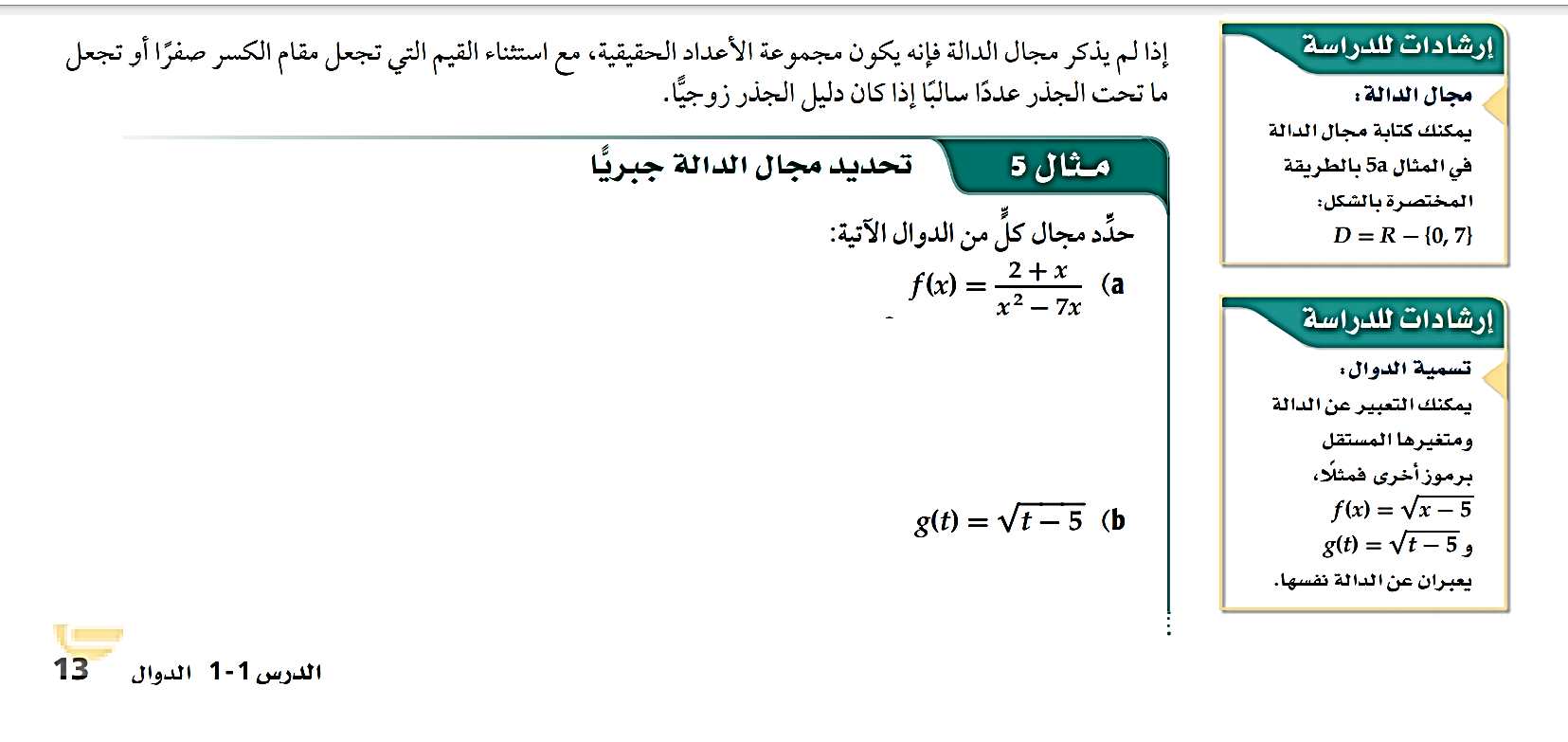 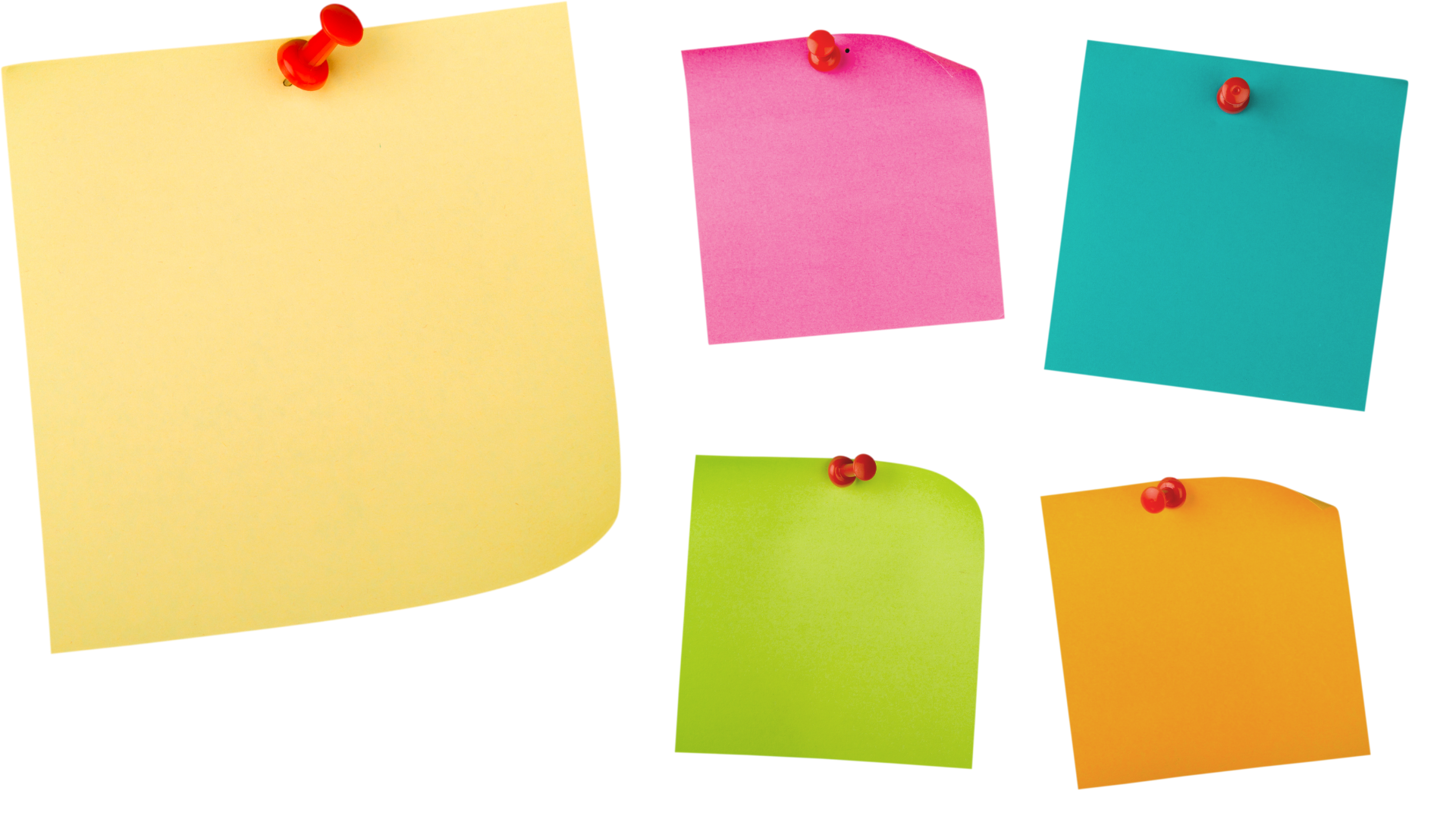 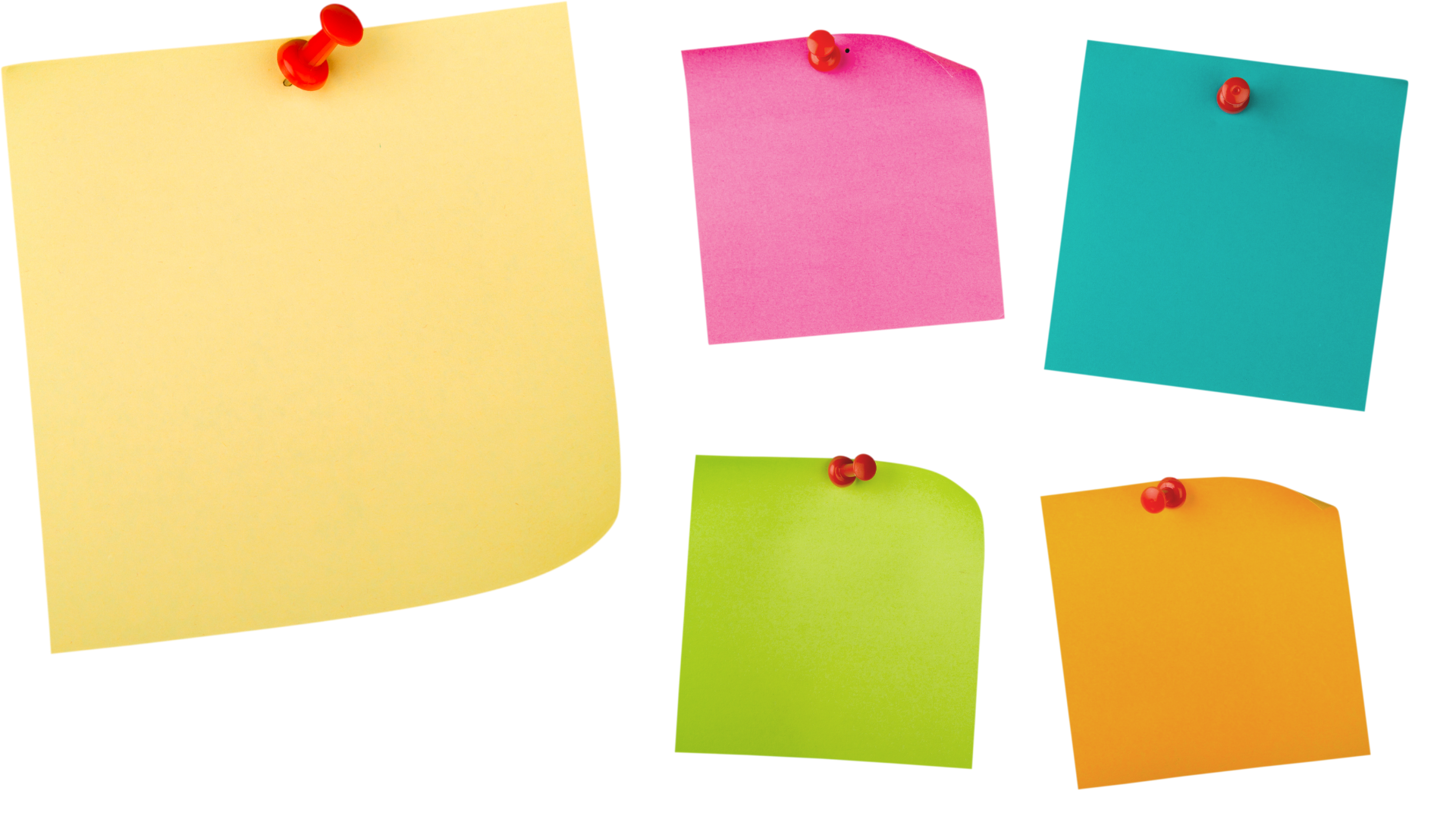 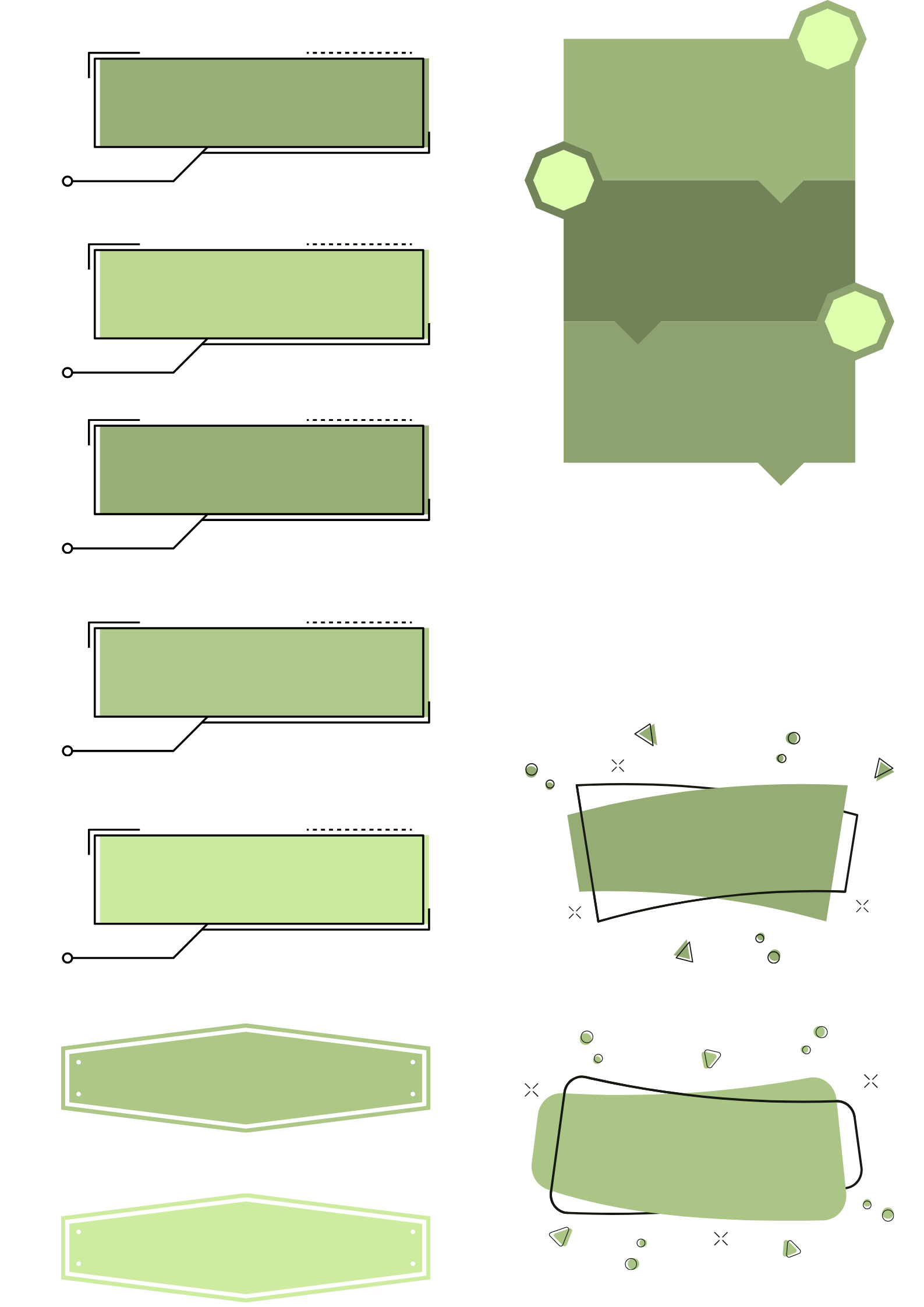 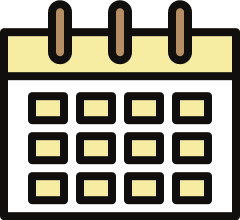 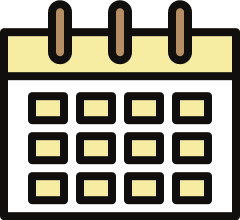 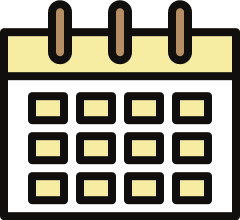 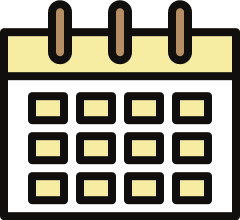 تحديد مجال الدالة جبرياً
مثال 5
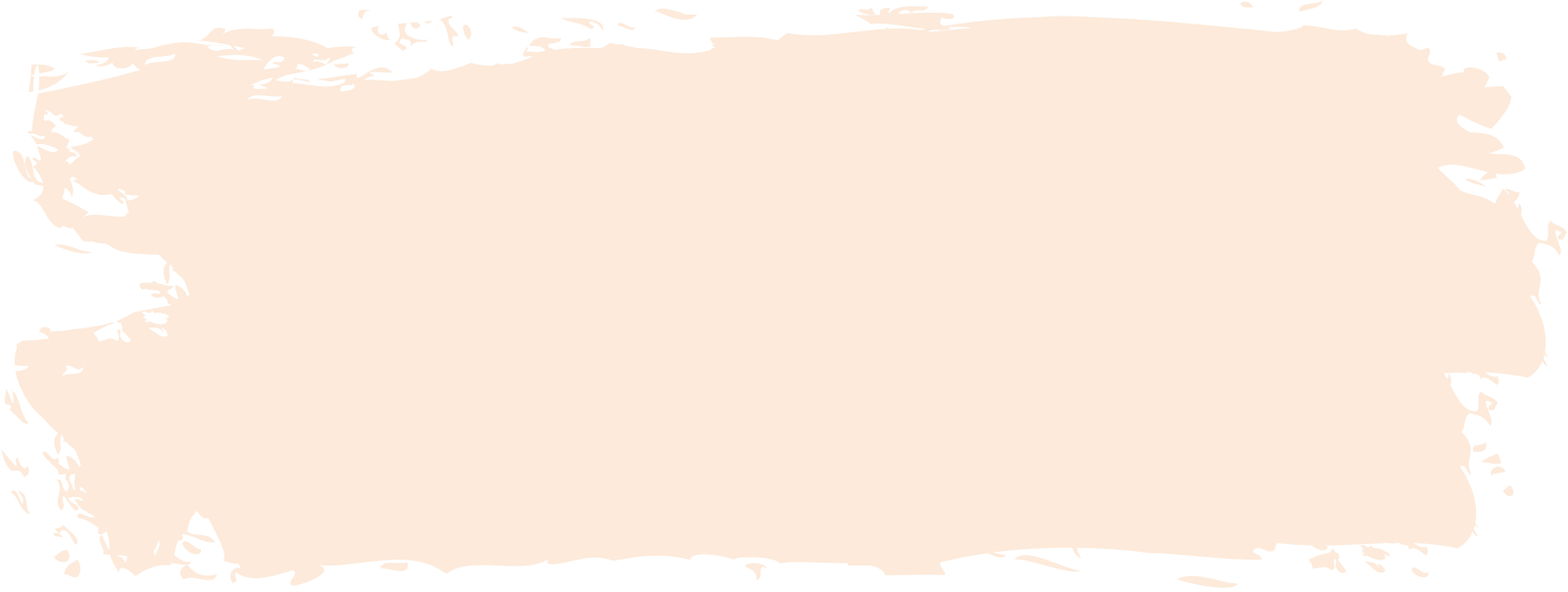 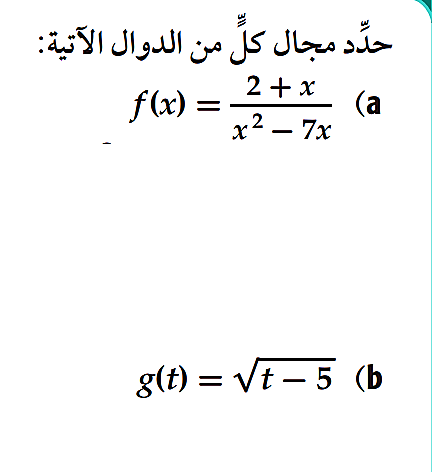 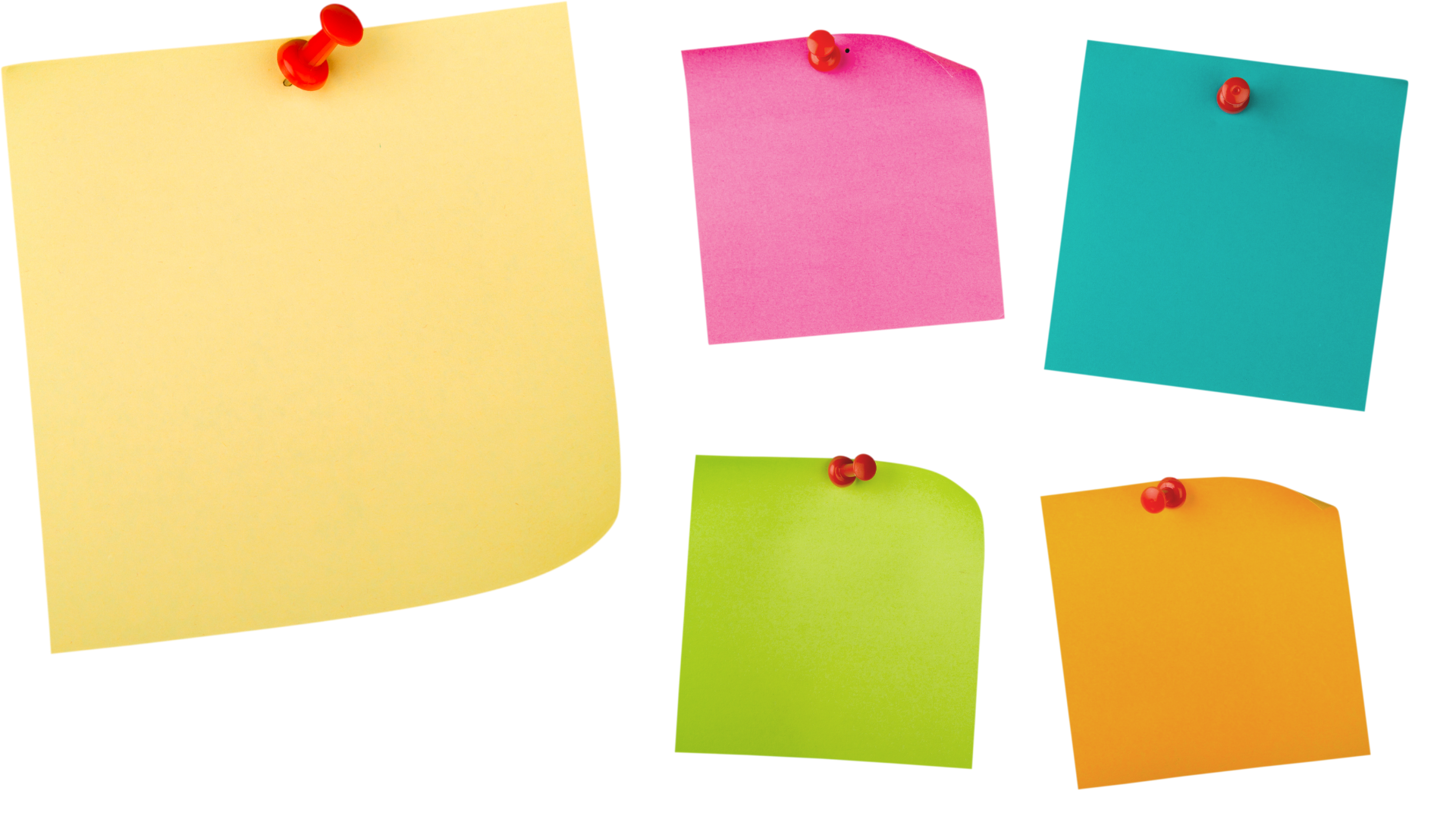 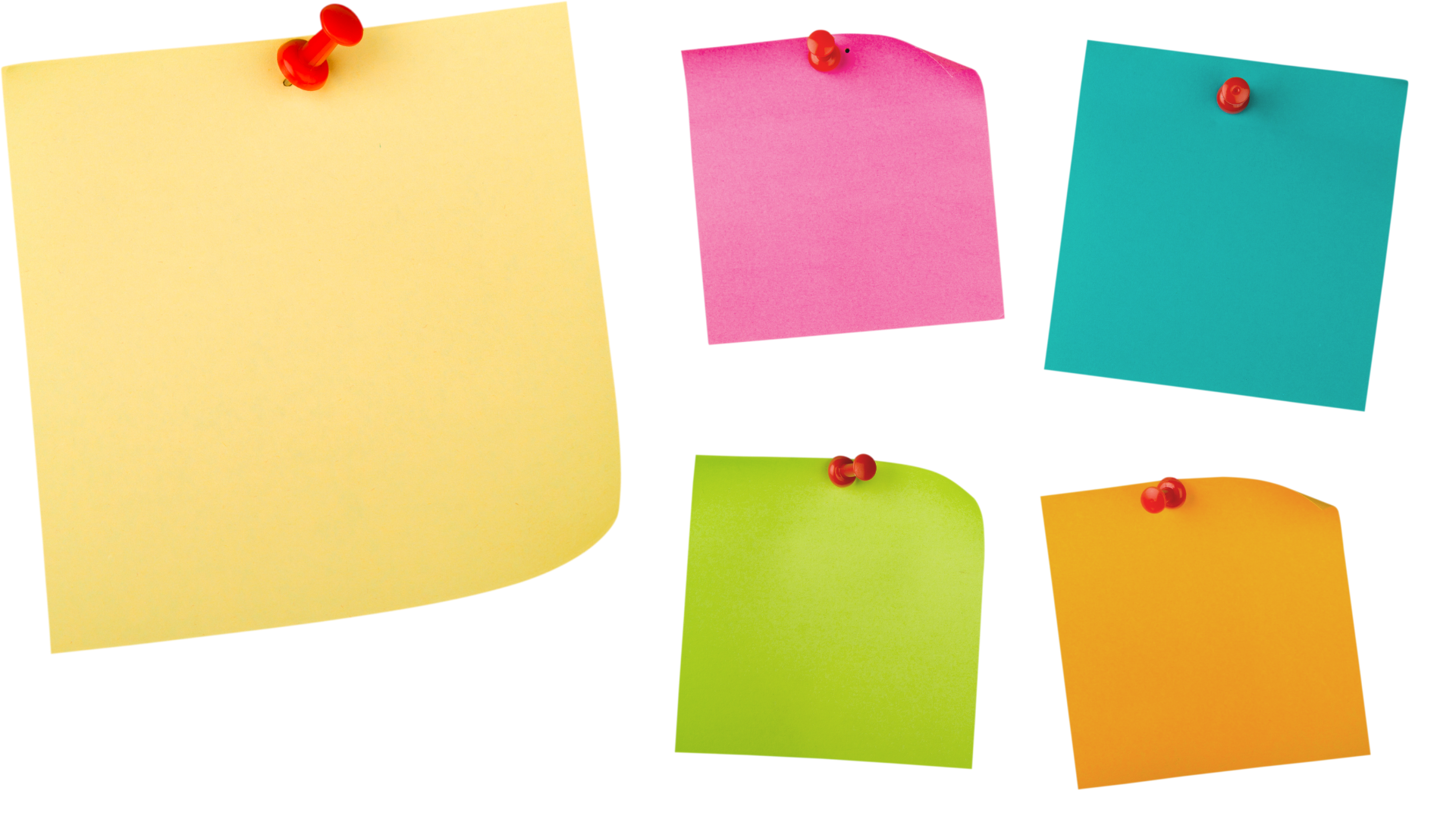 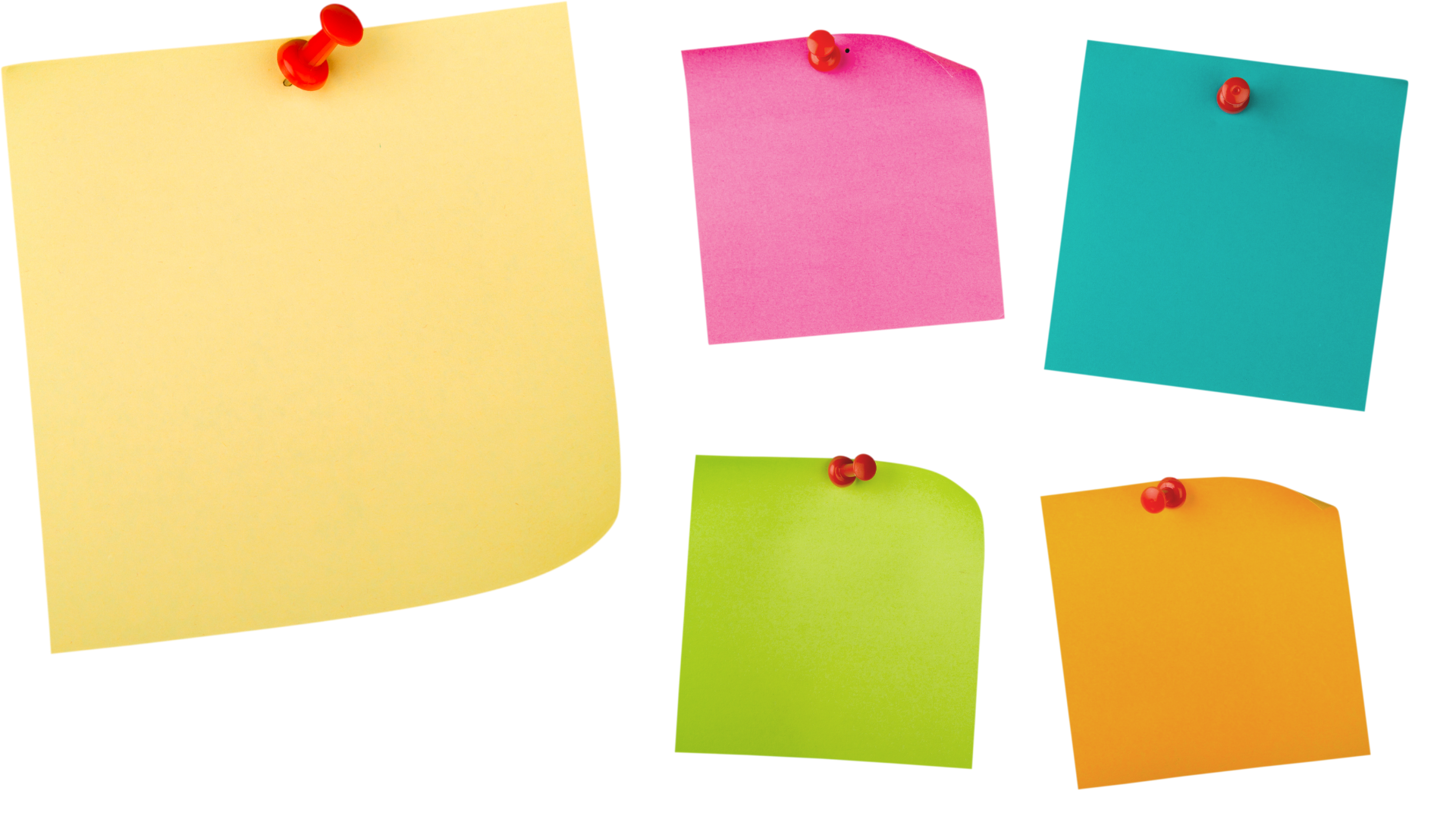 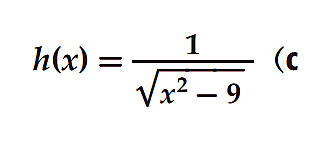 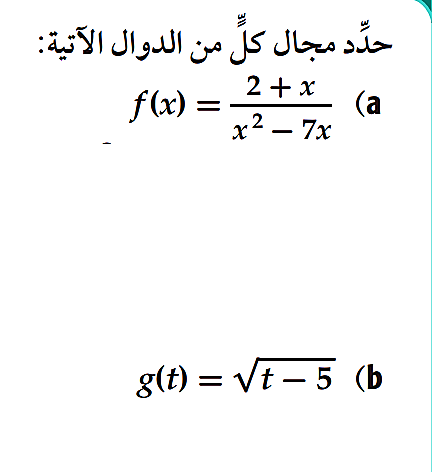 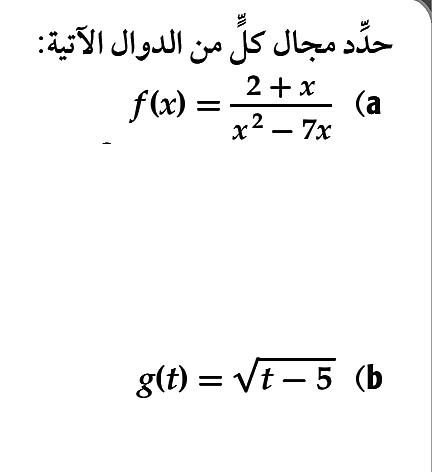 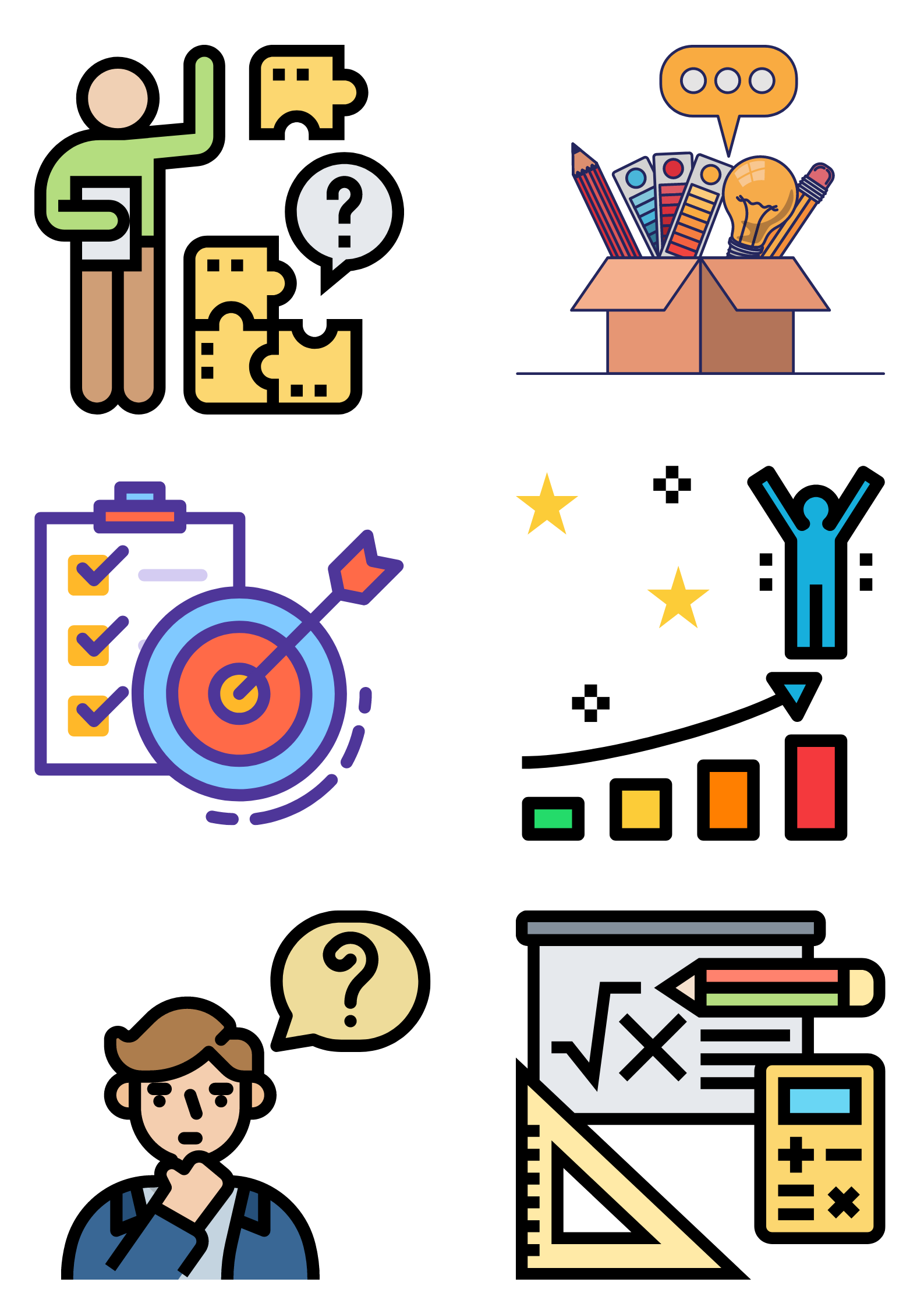 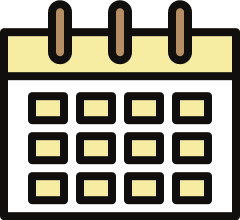 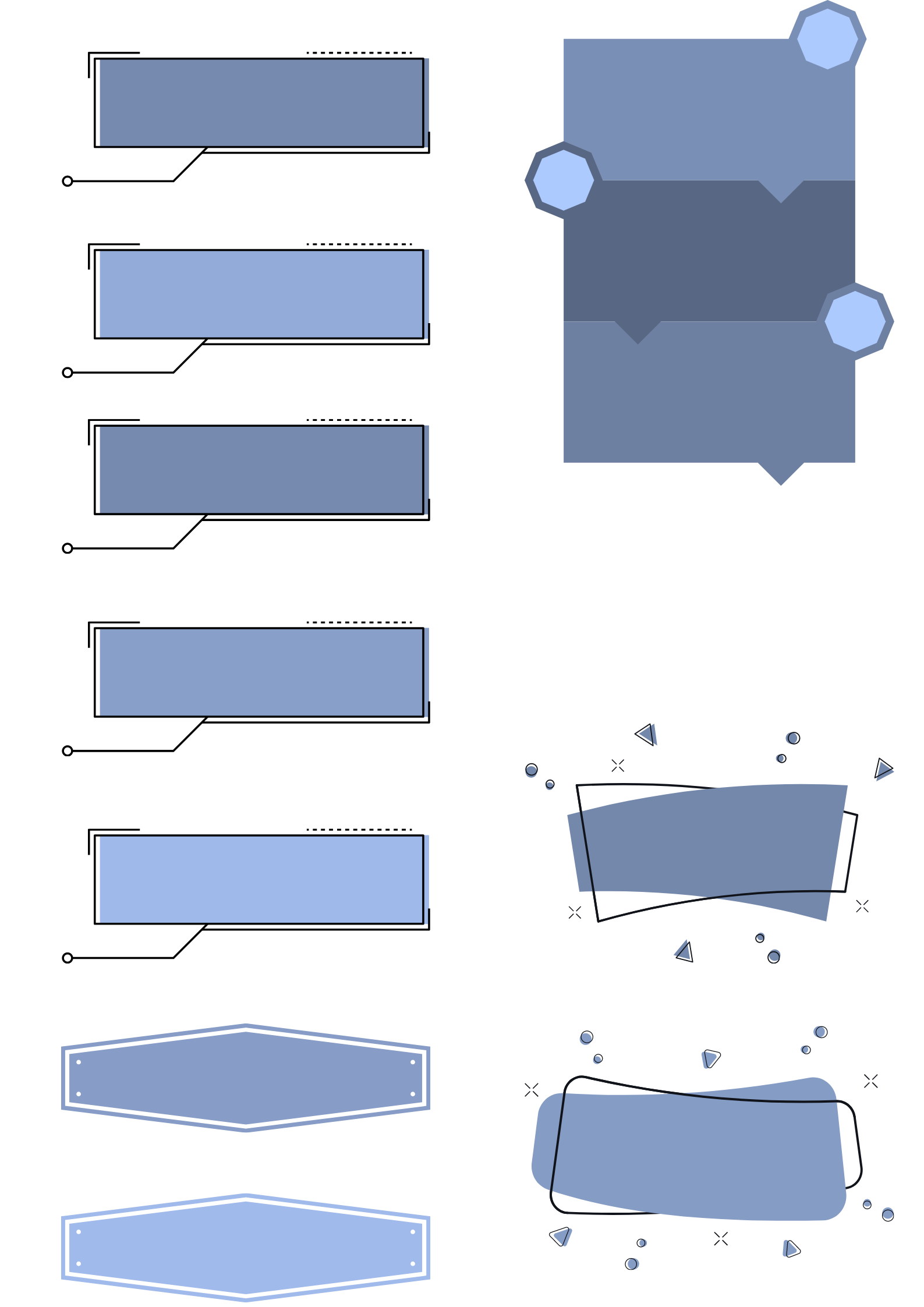 الحل
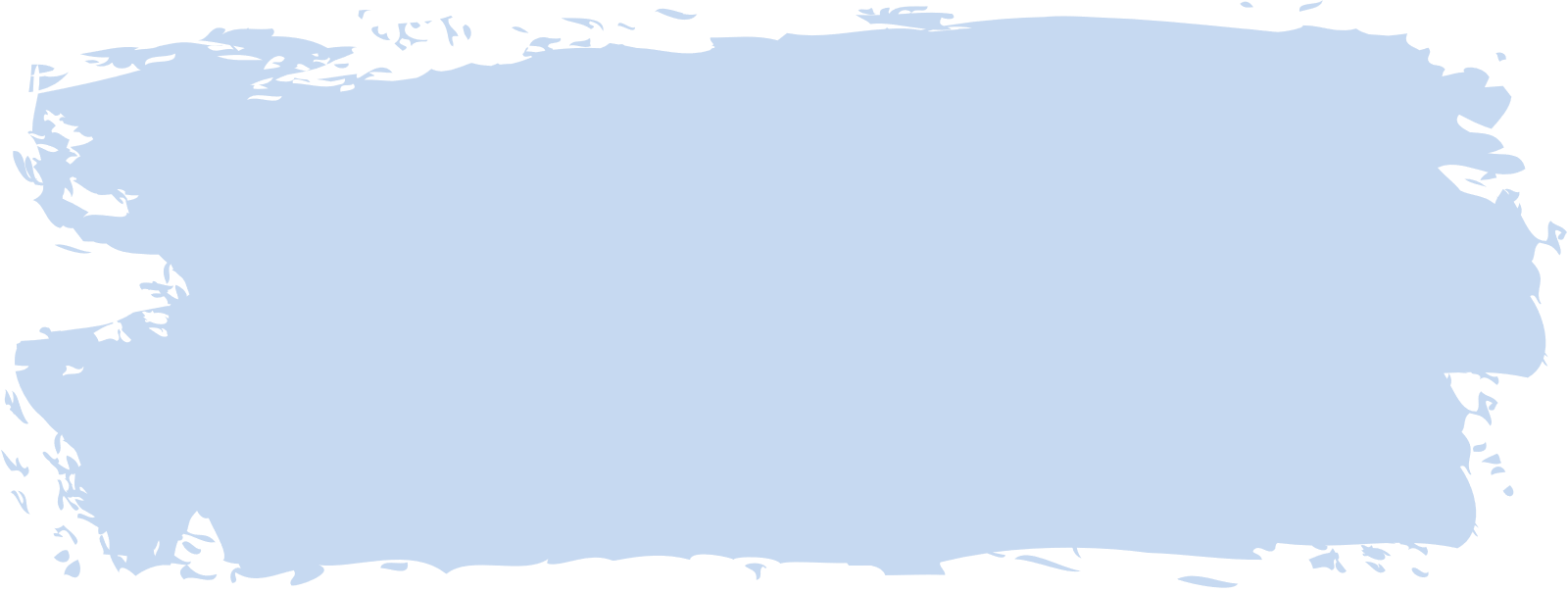 a
b
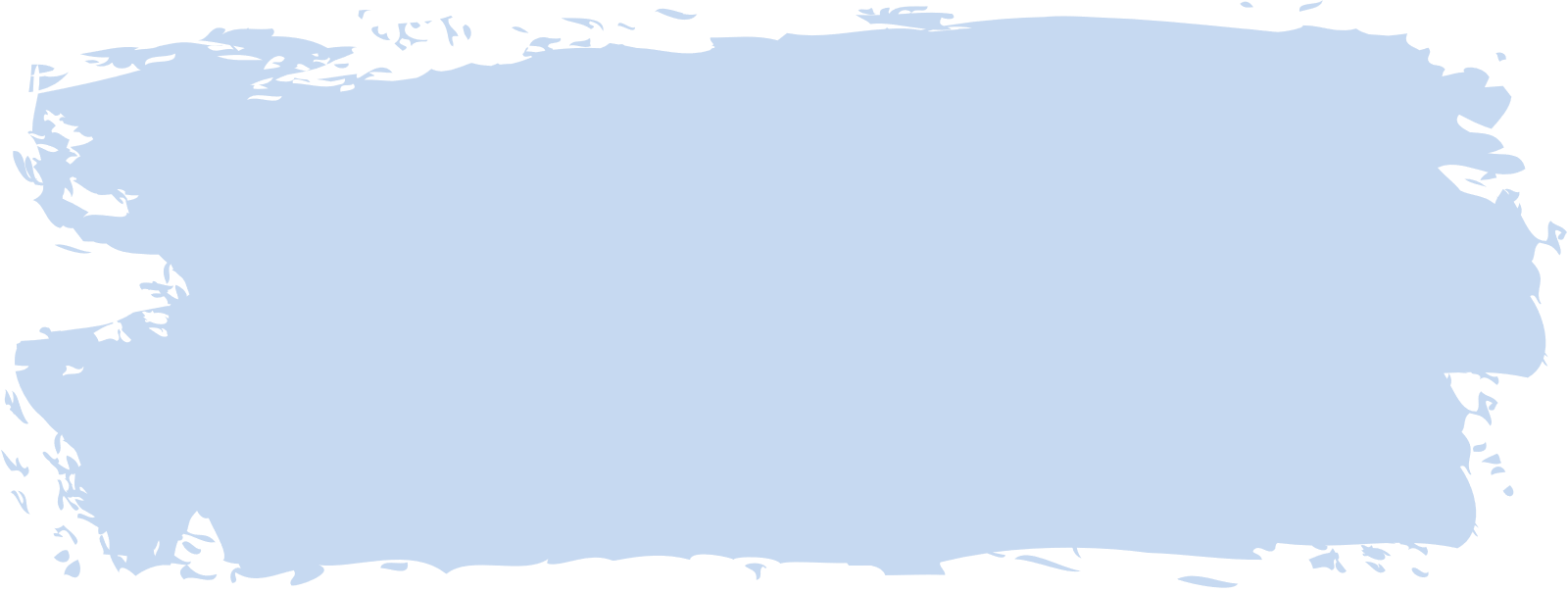 c
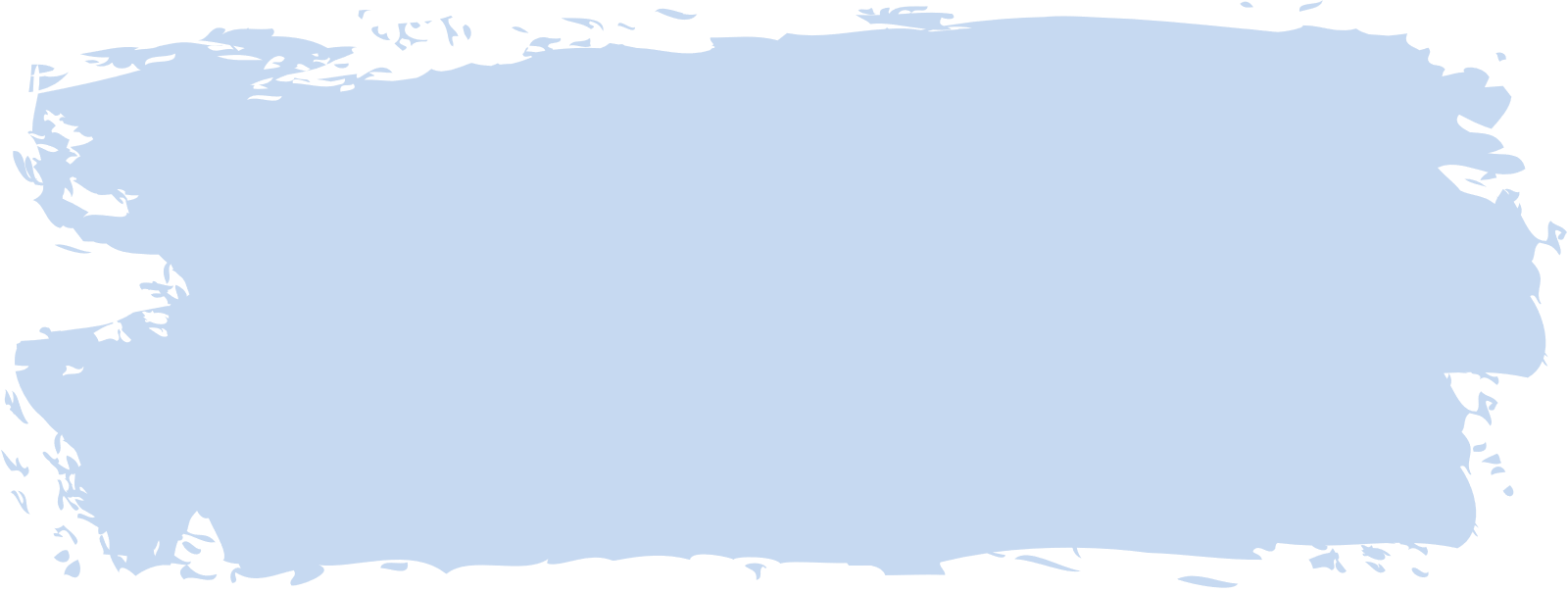 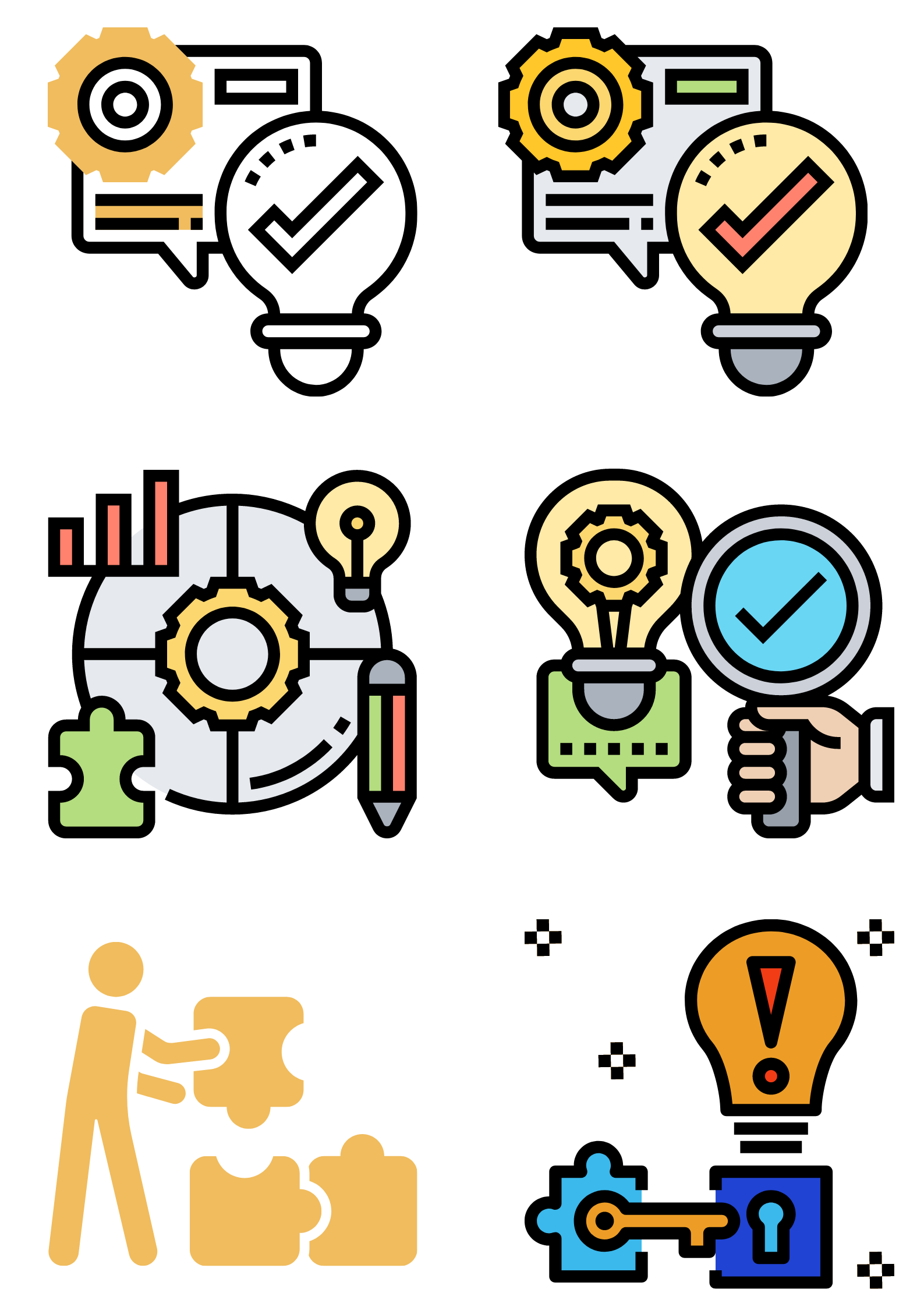 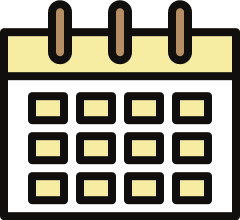 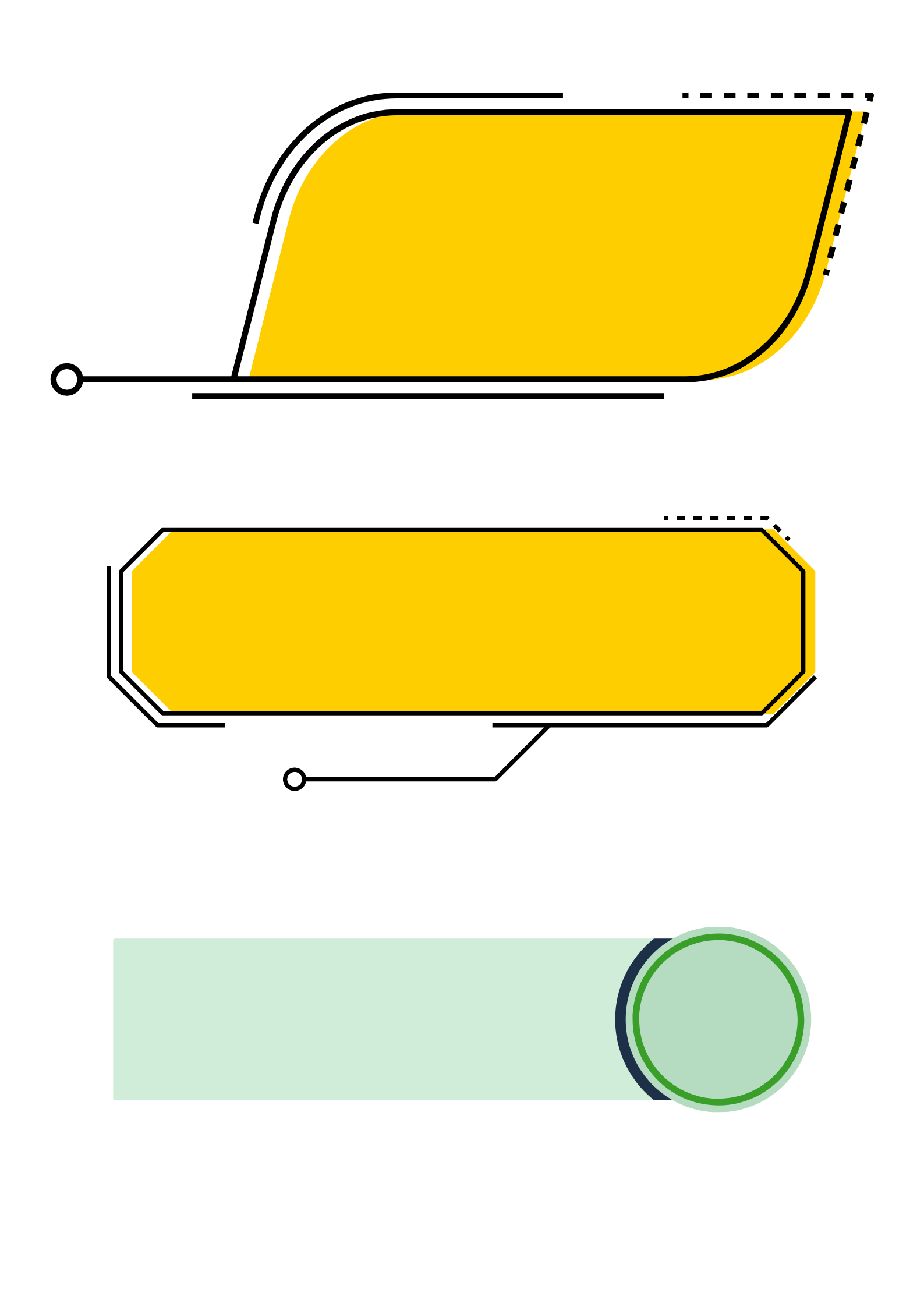 تحقق من فهمك
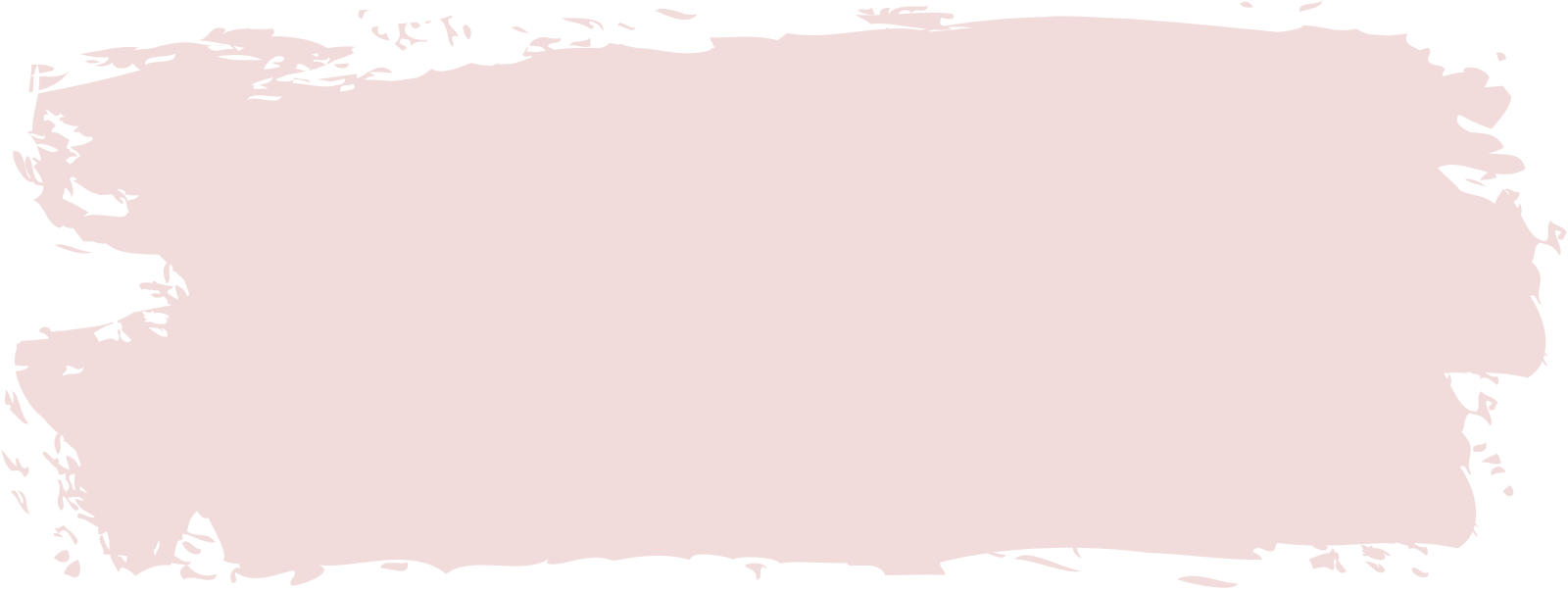 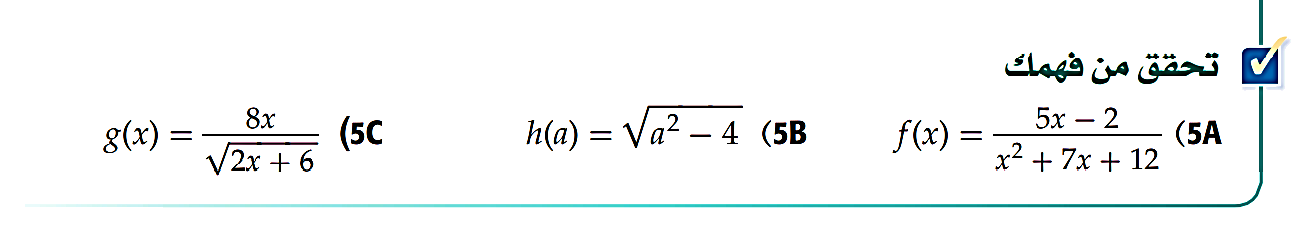 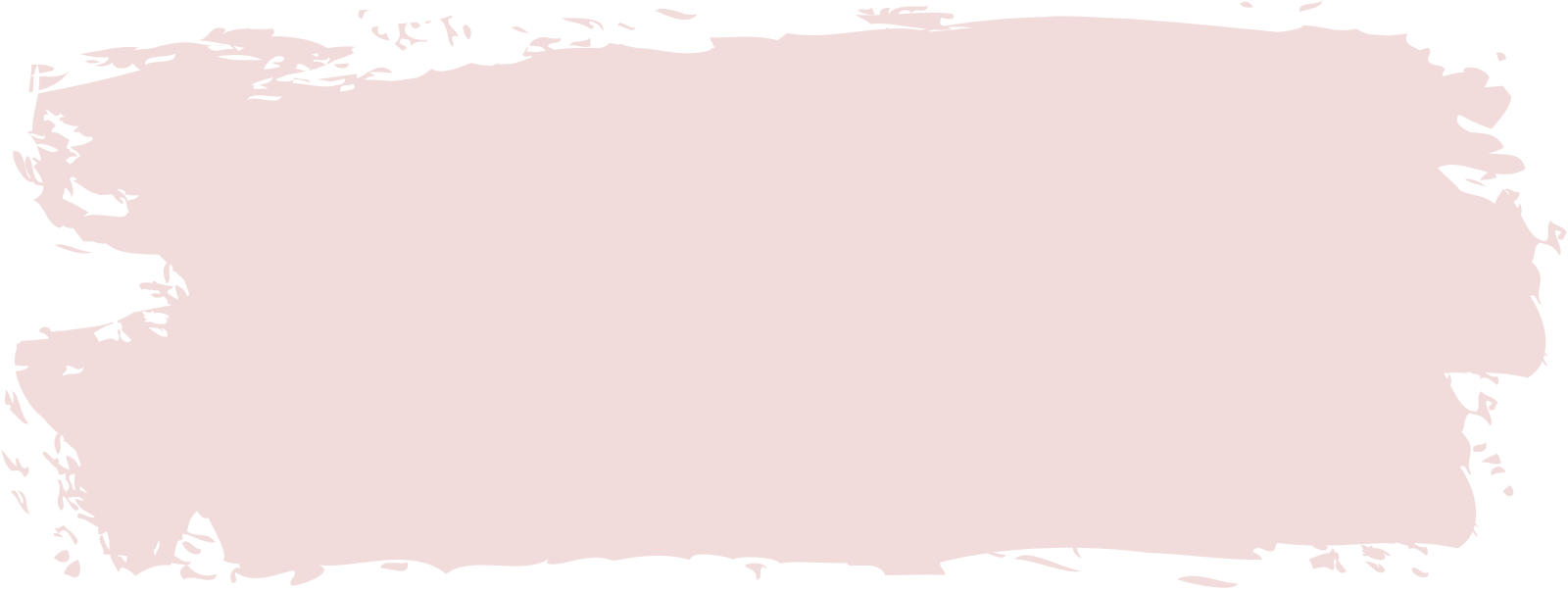 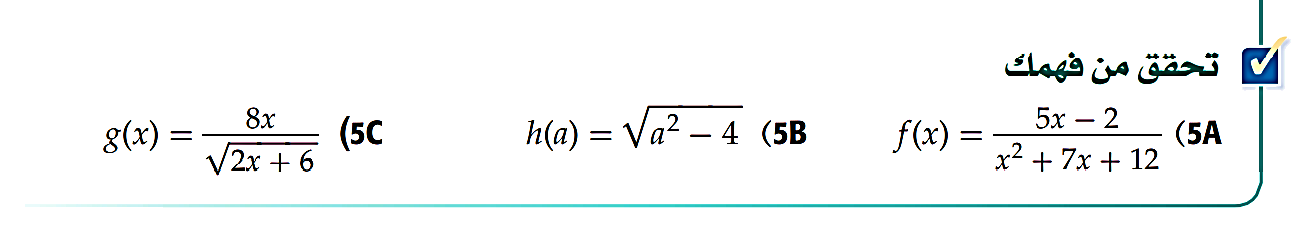 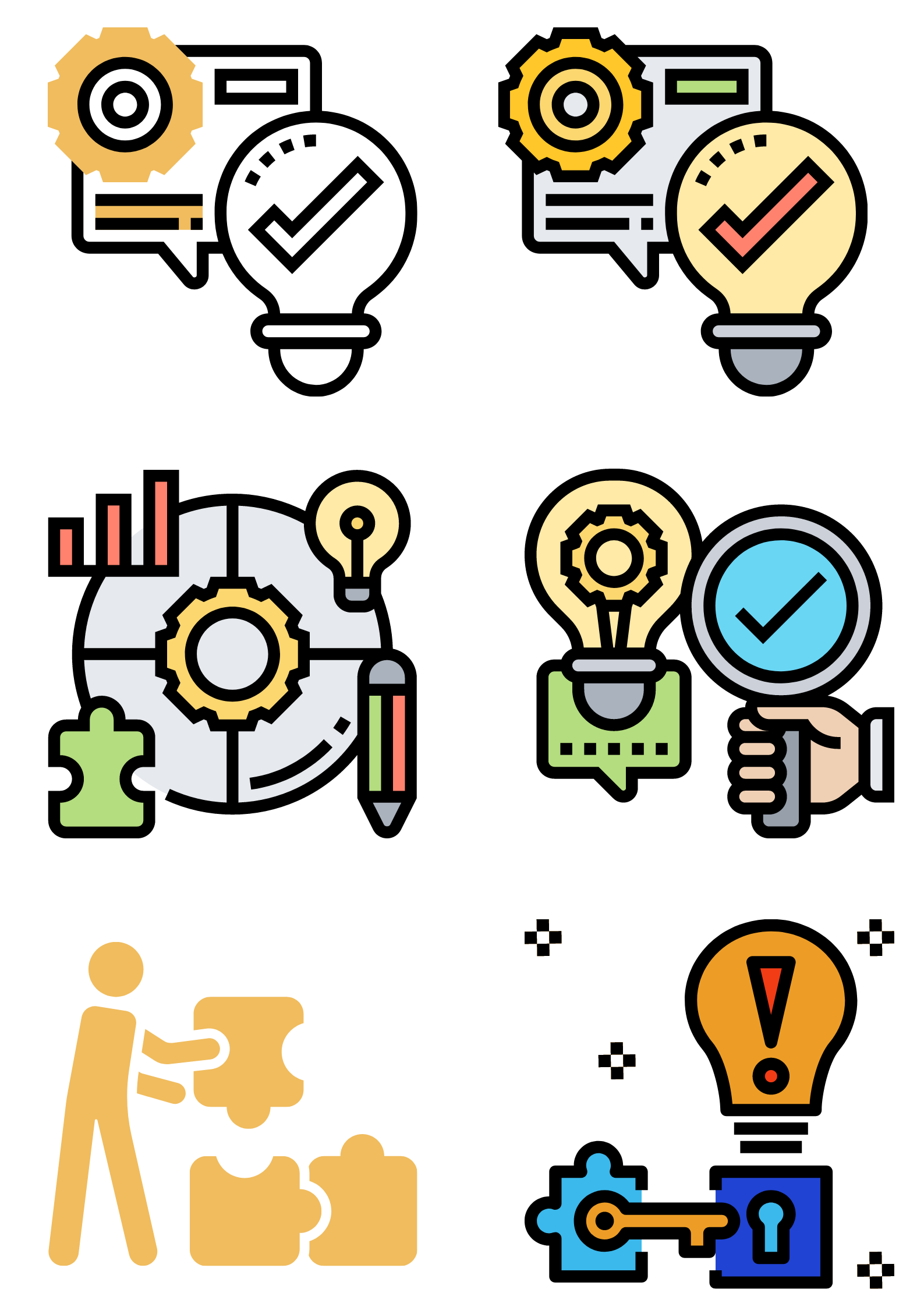 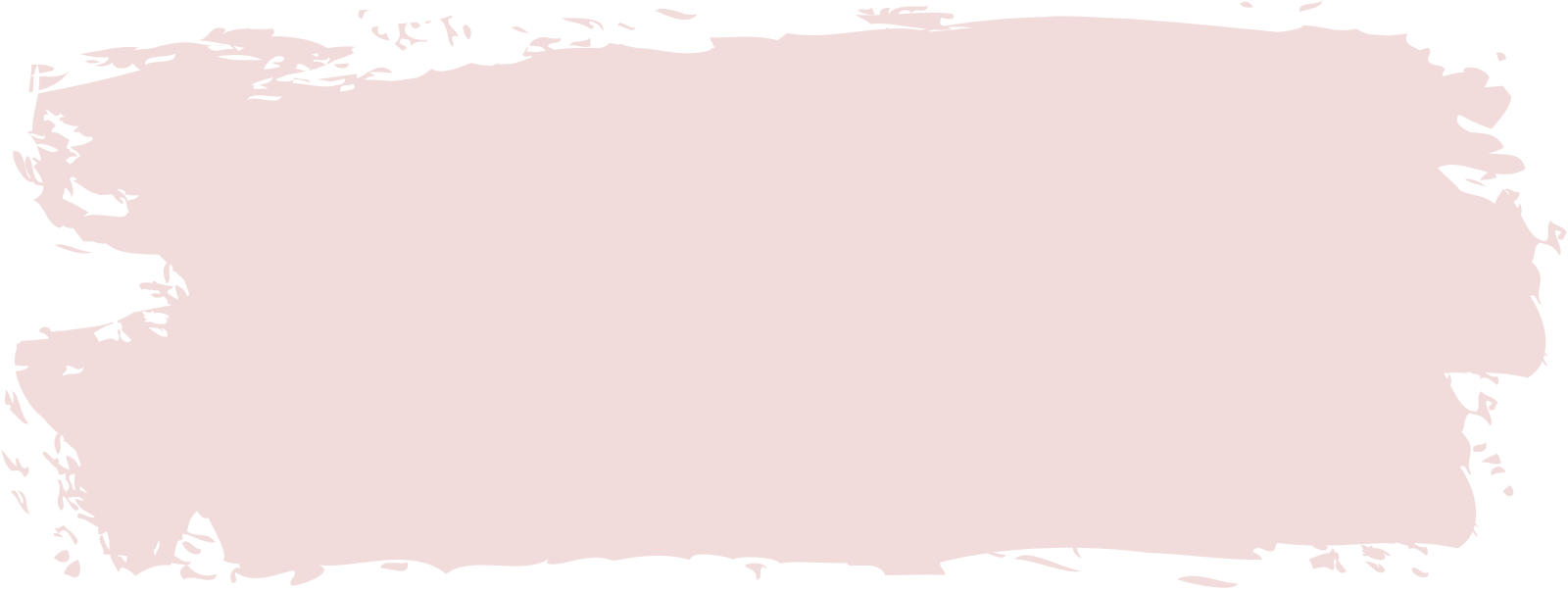 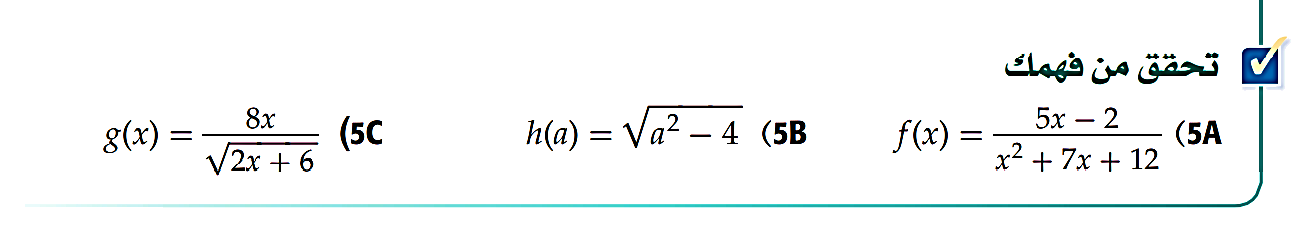 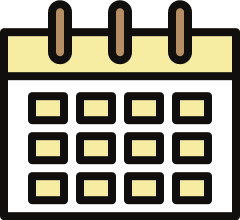 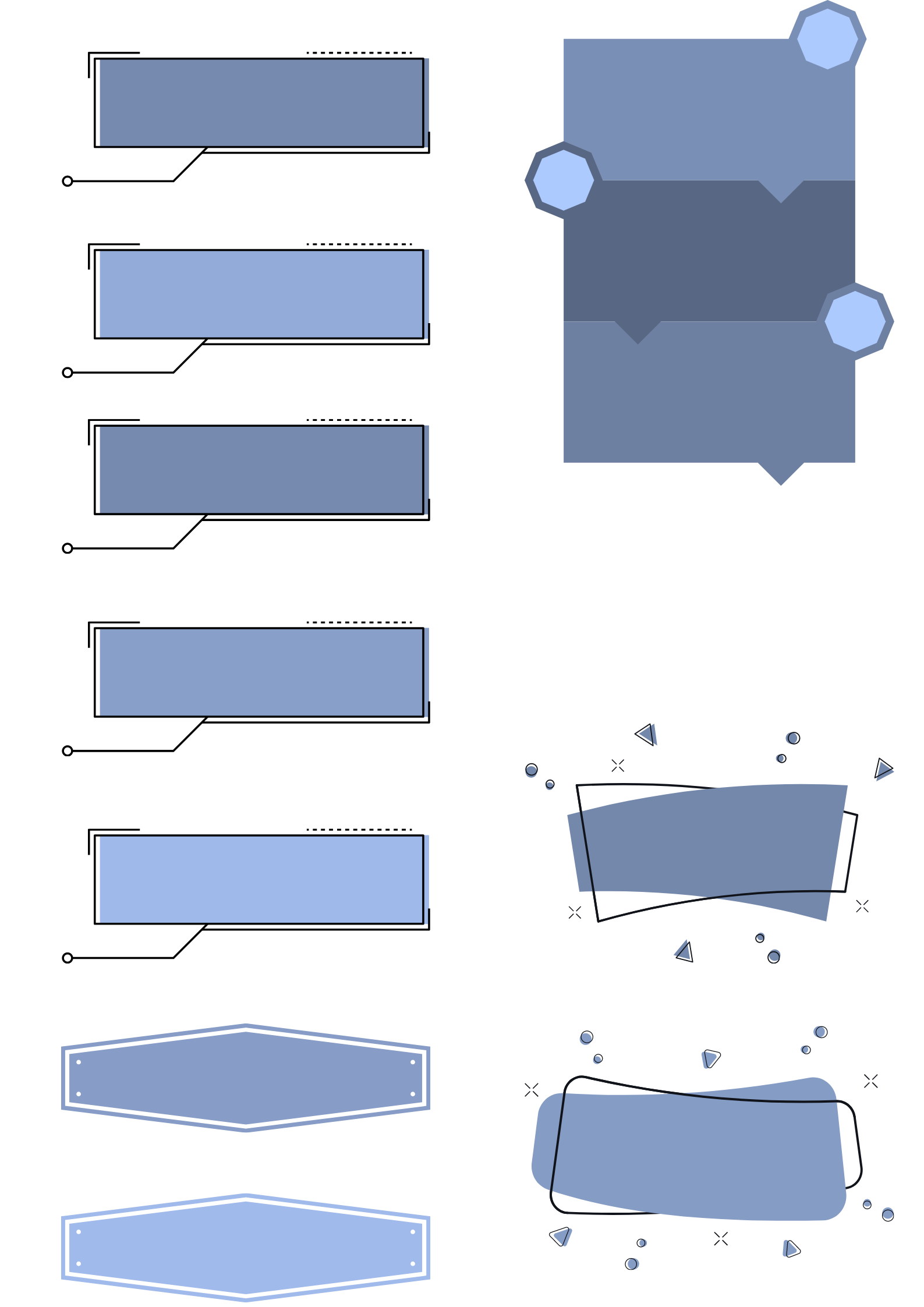 الحل
5B
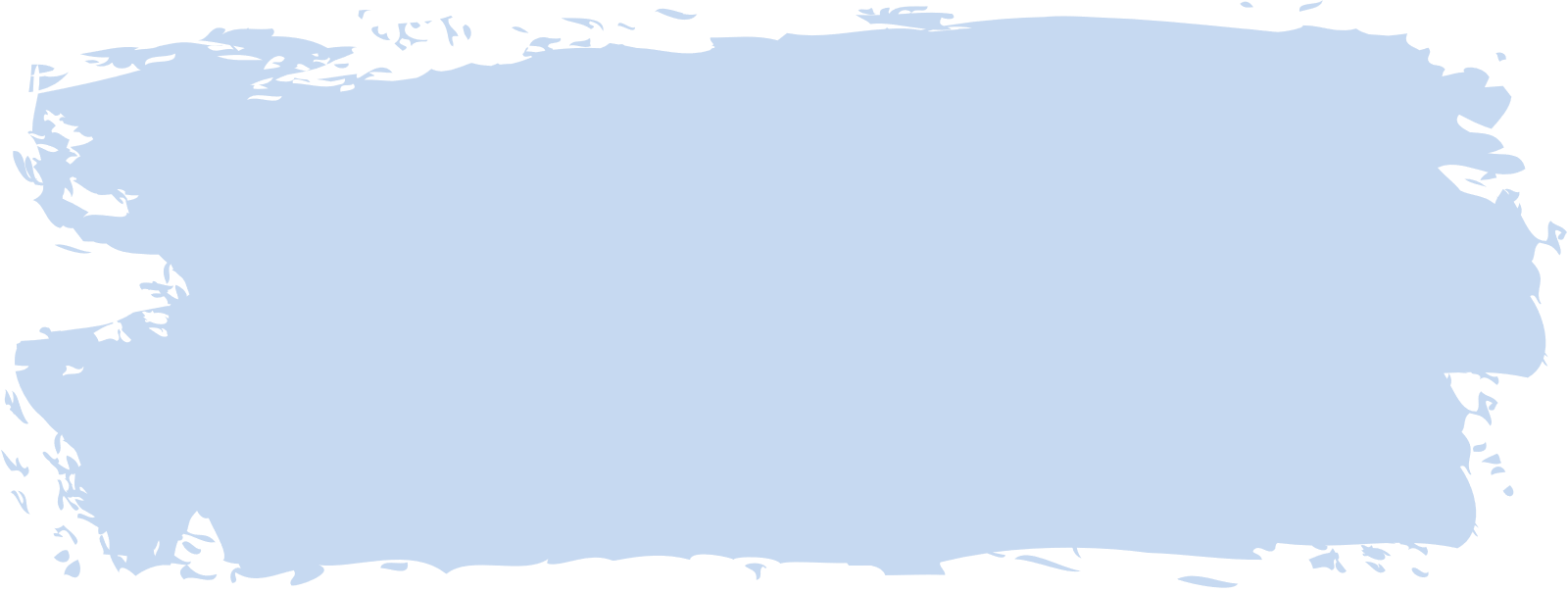 5A
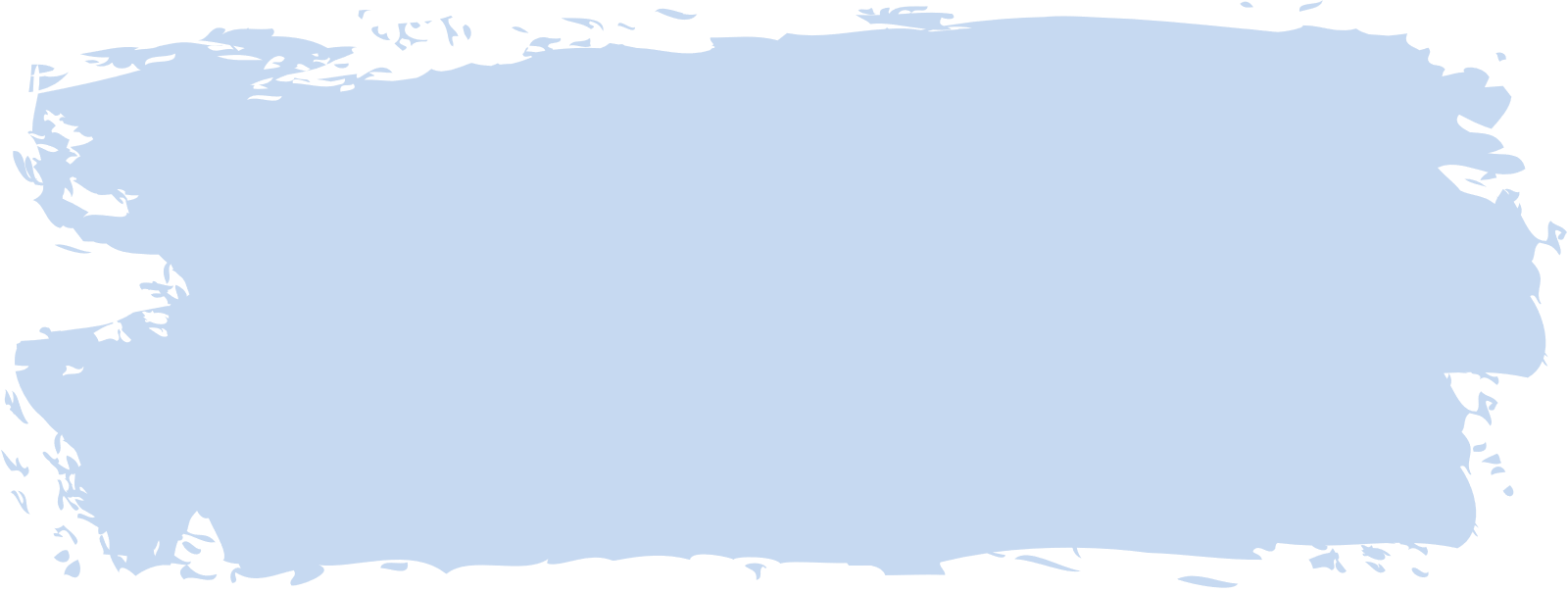 5C
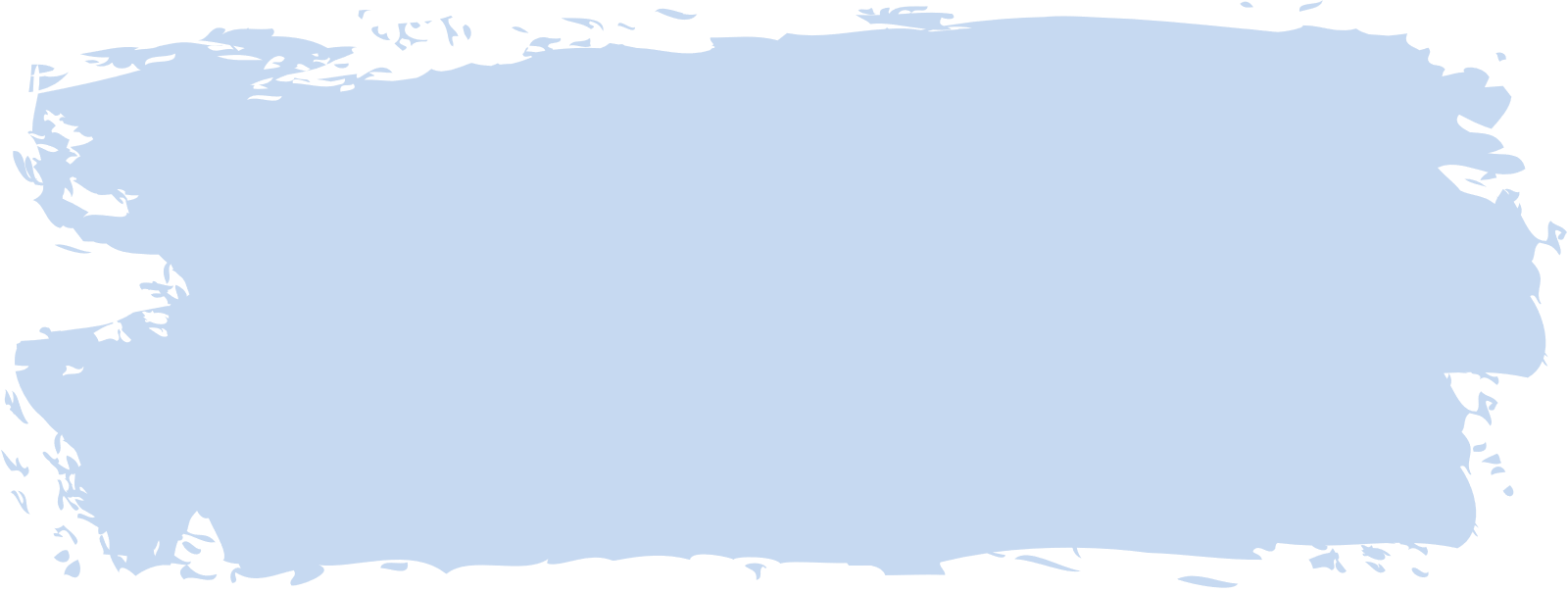 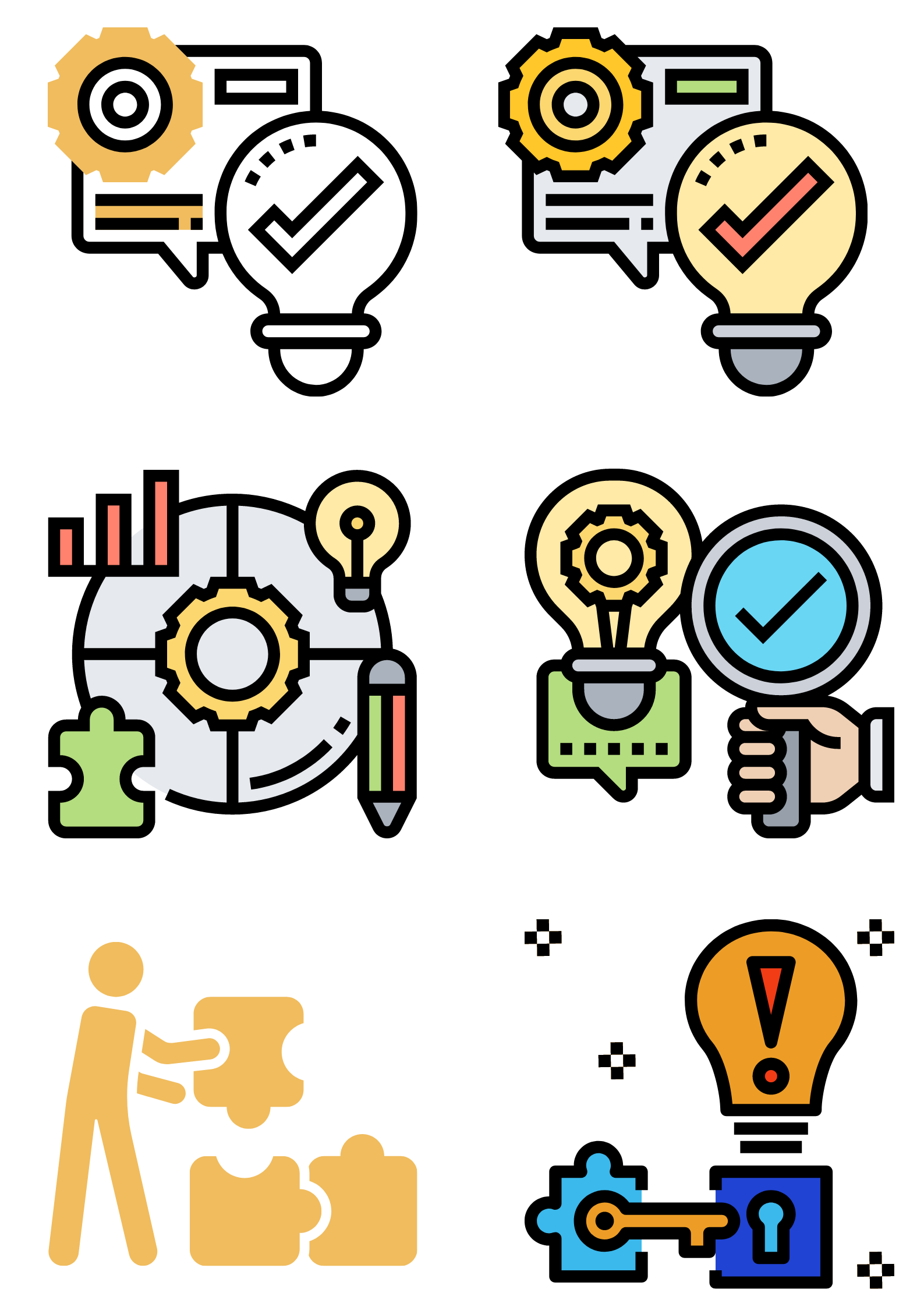 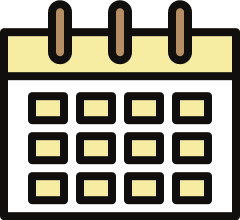 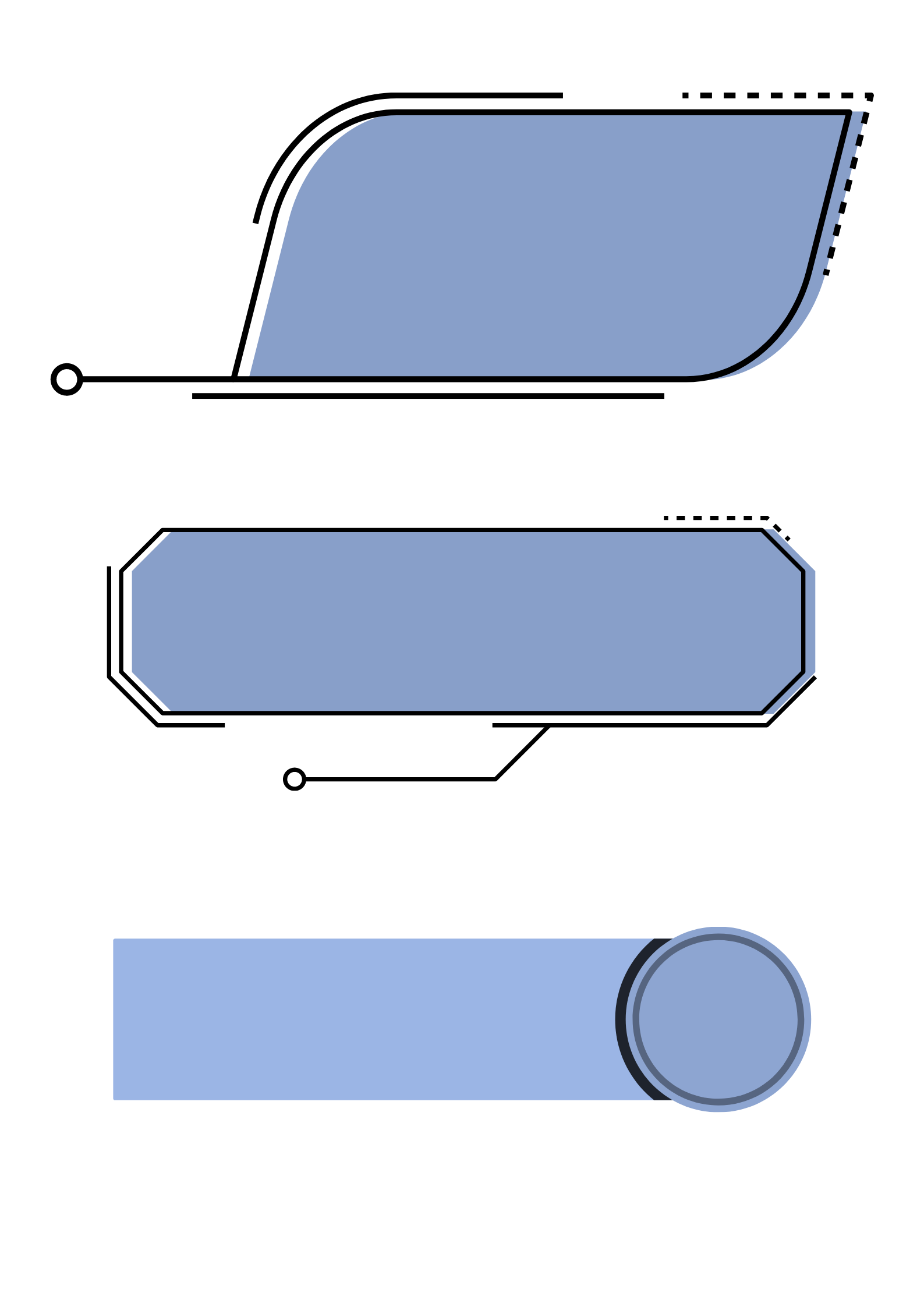 تدرب وحل المسائل
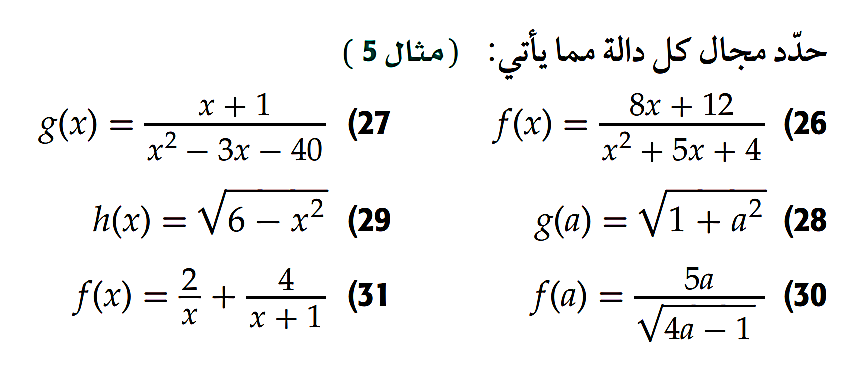 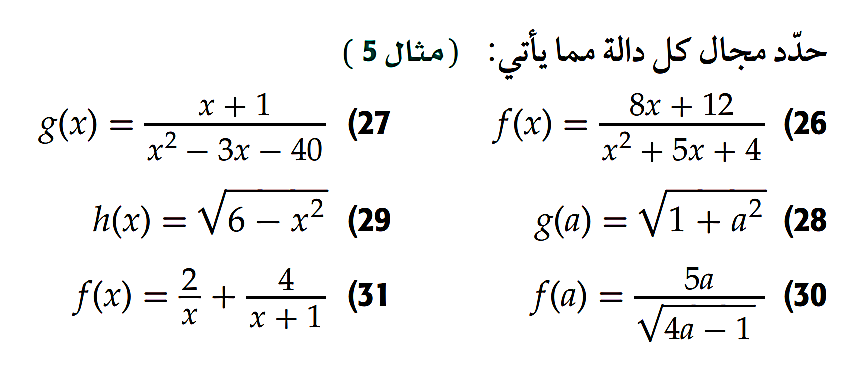 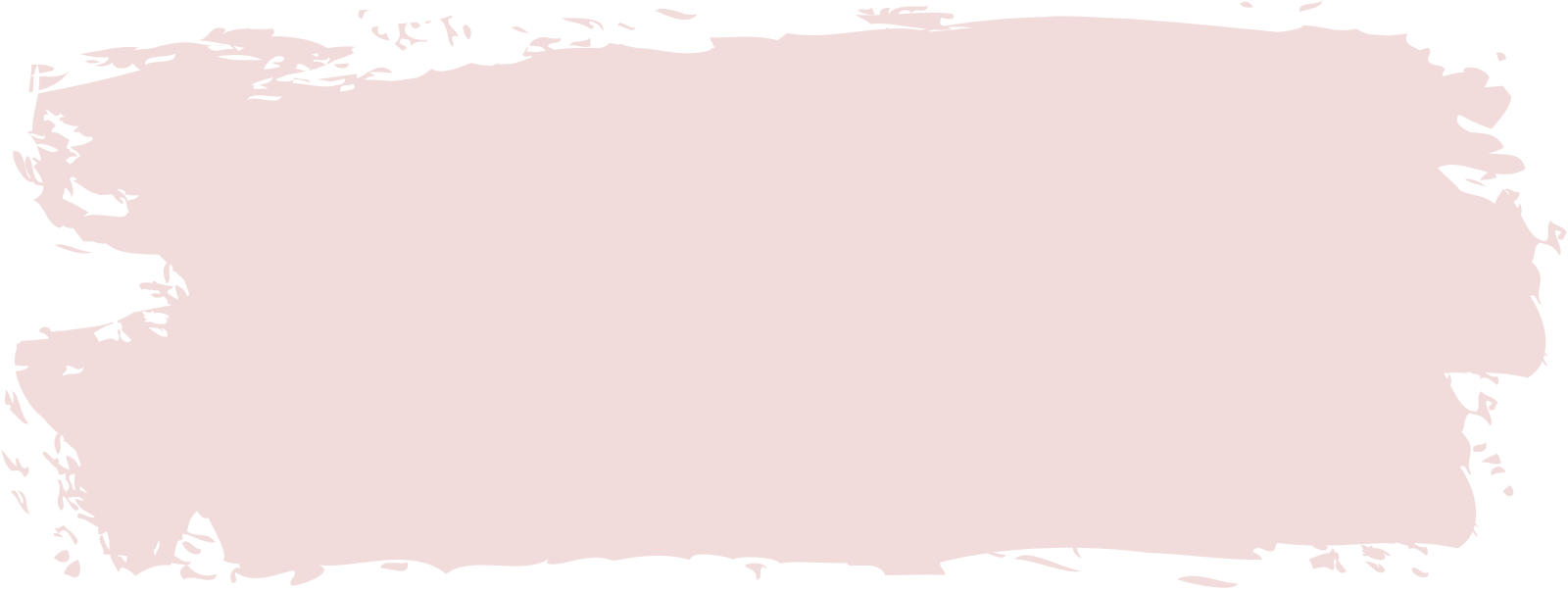 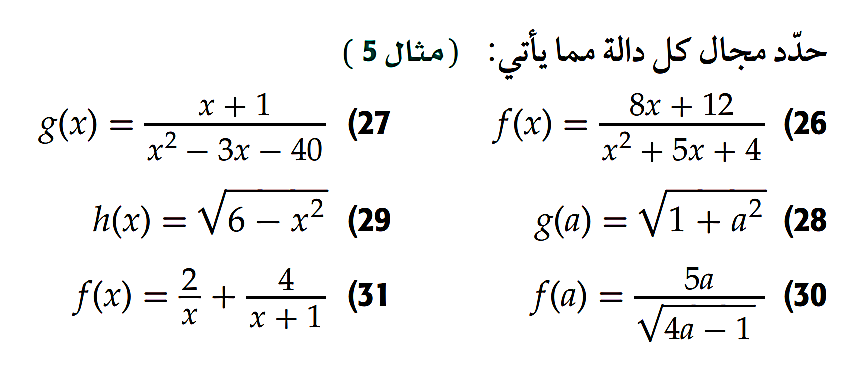 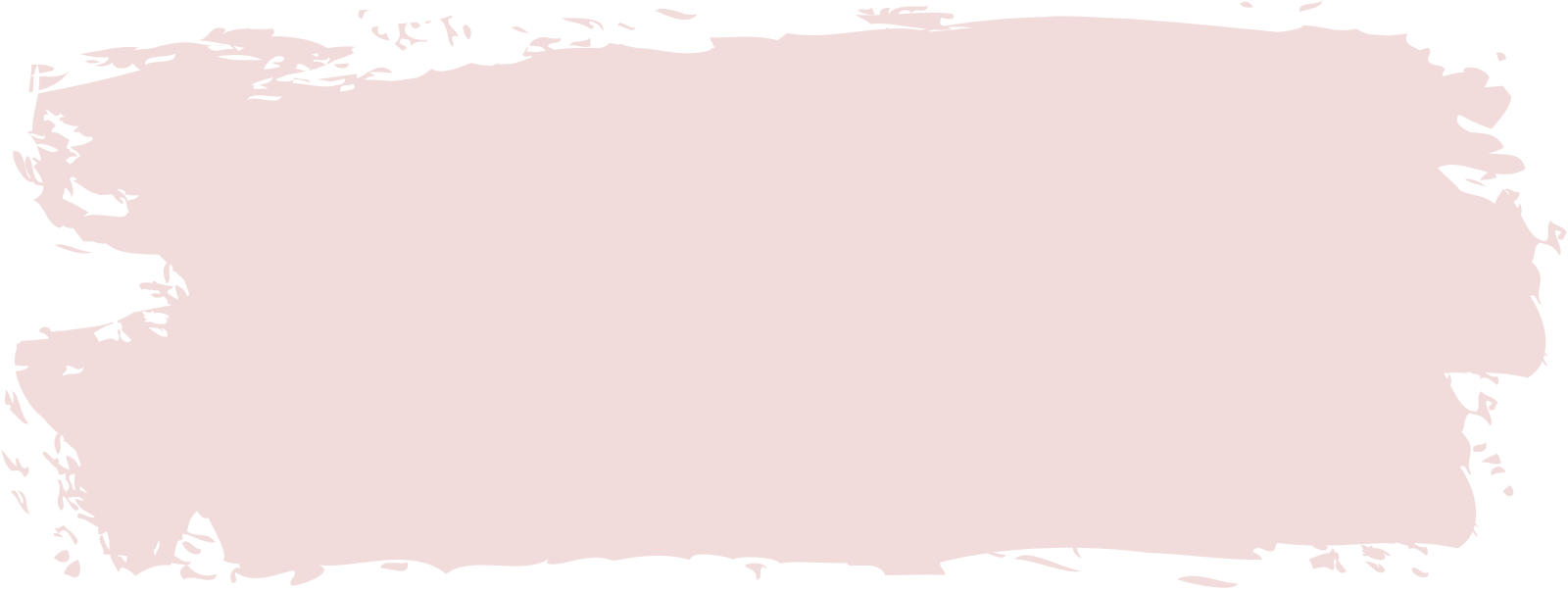 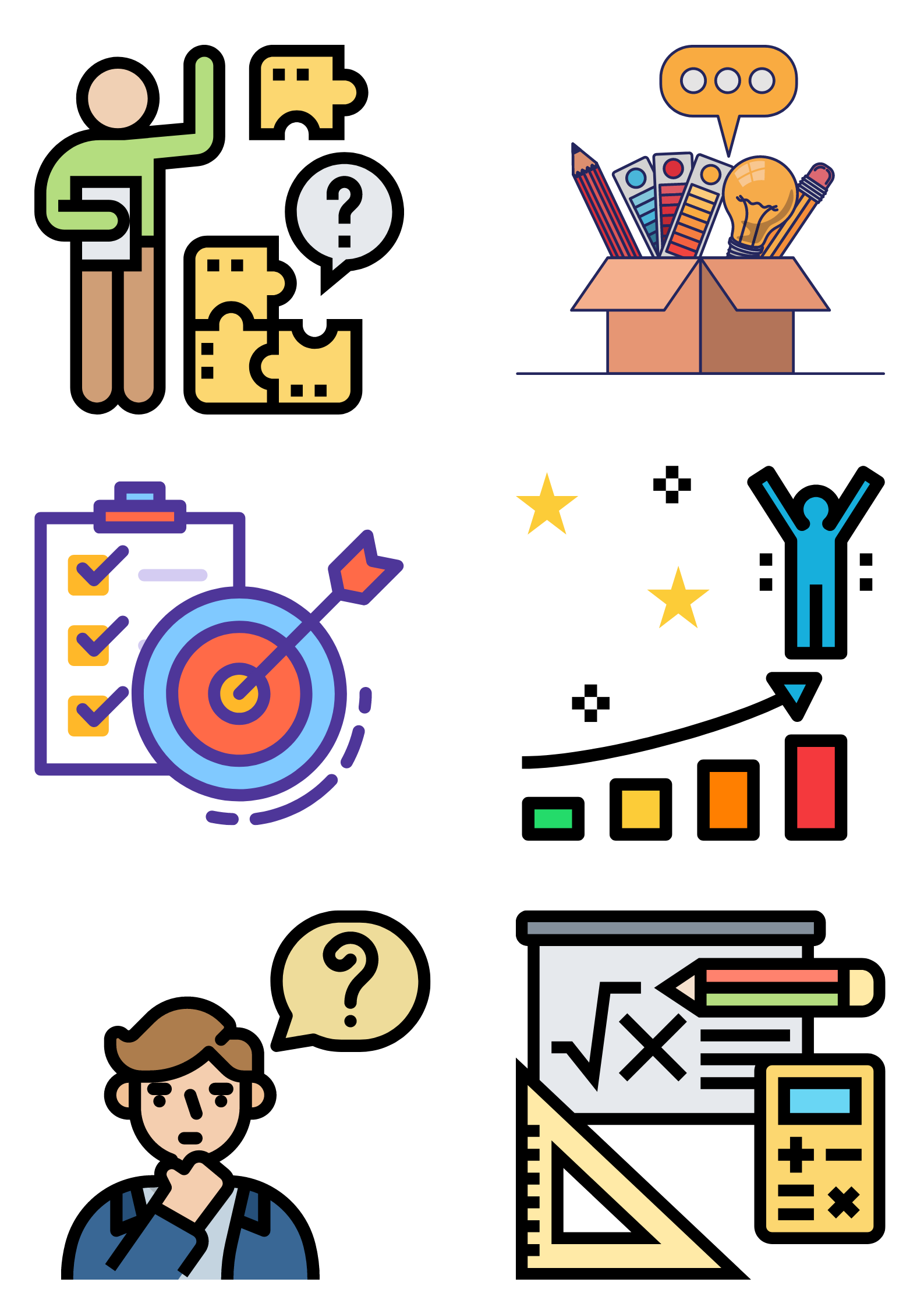 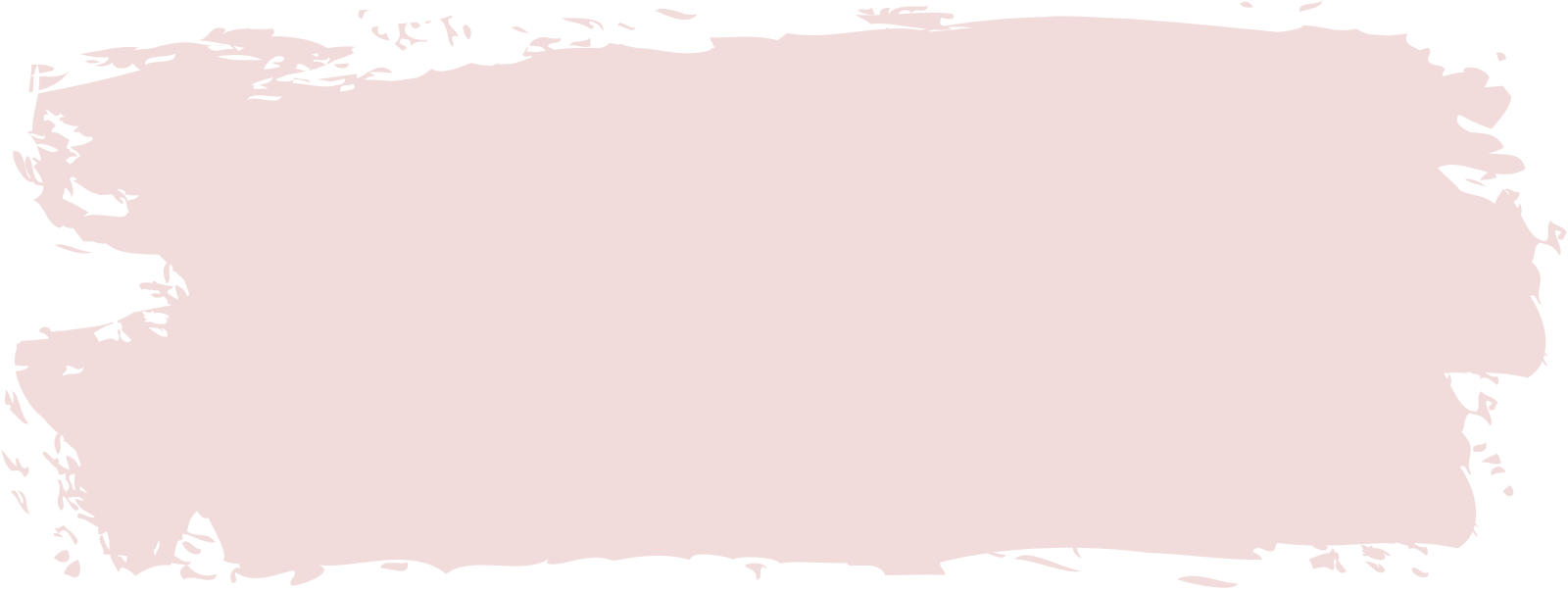 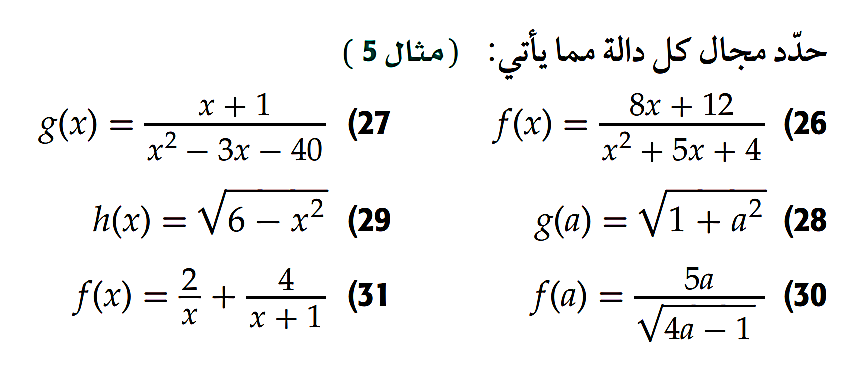 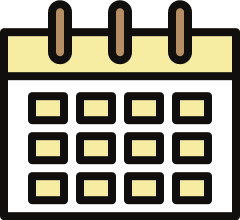 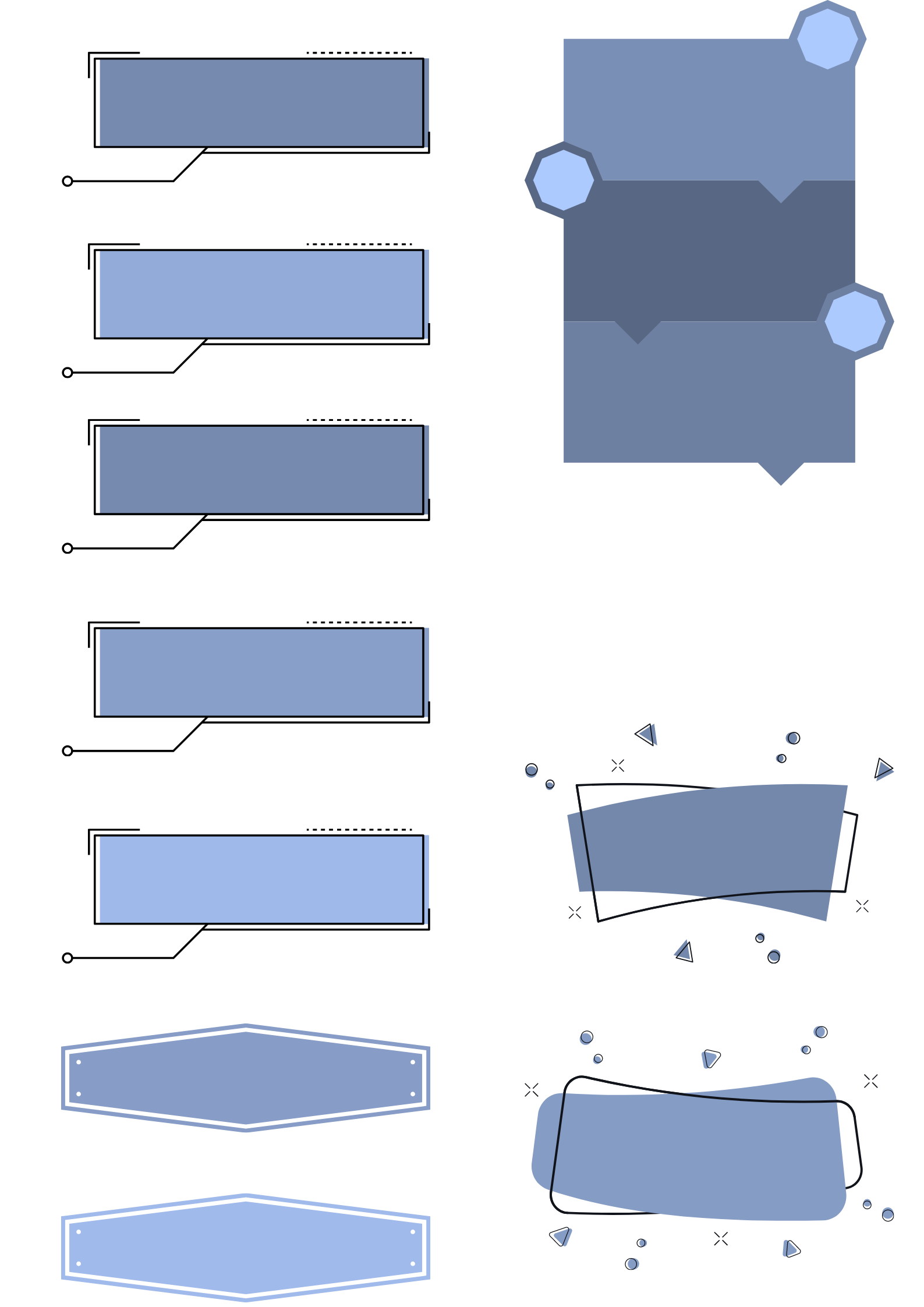 الحل
27
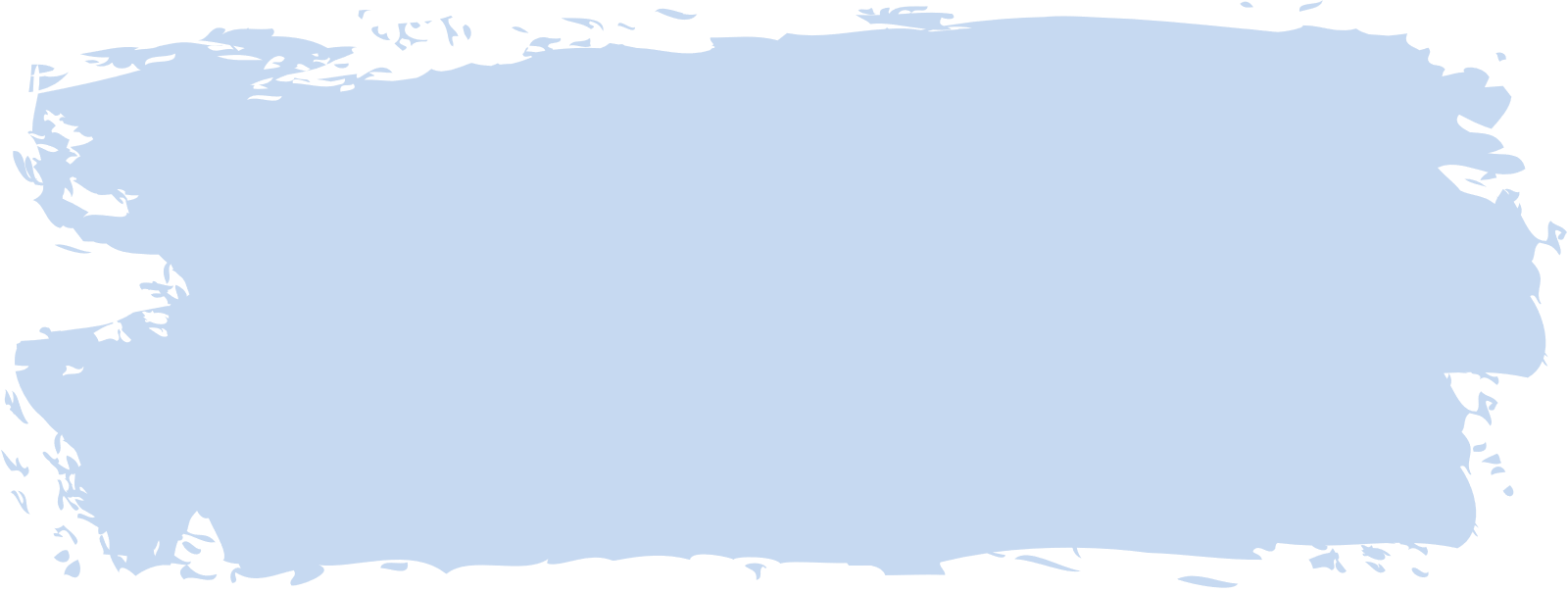 26
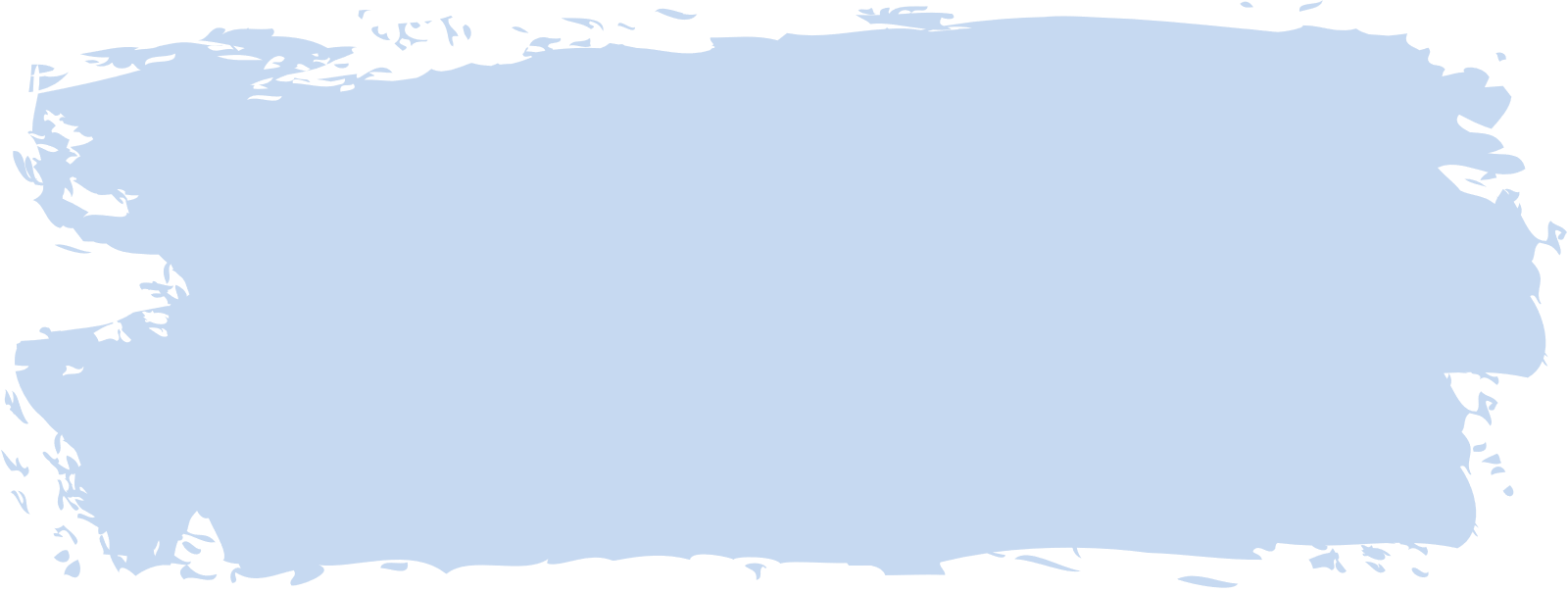 28
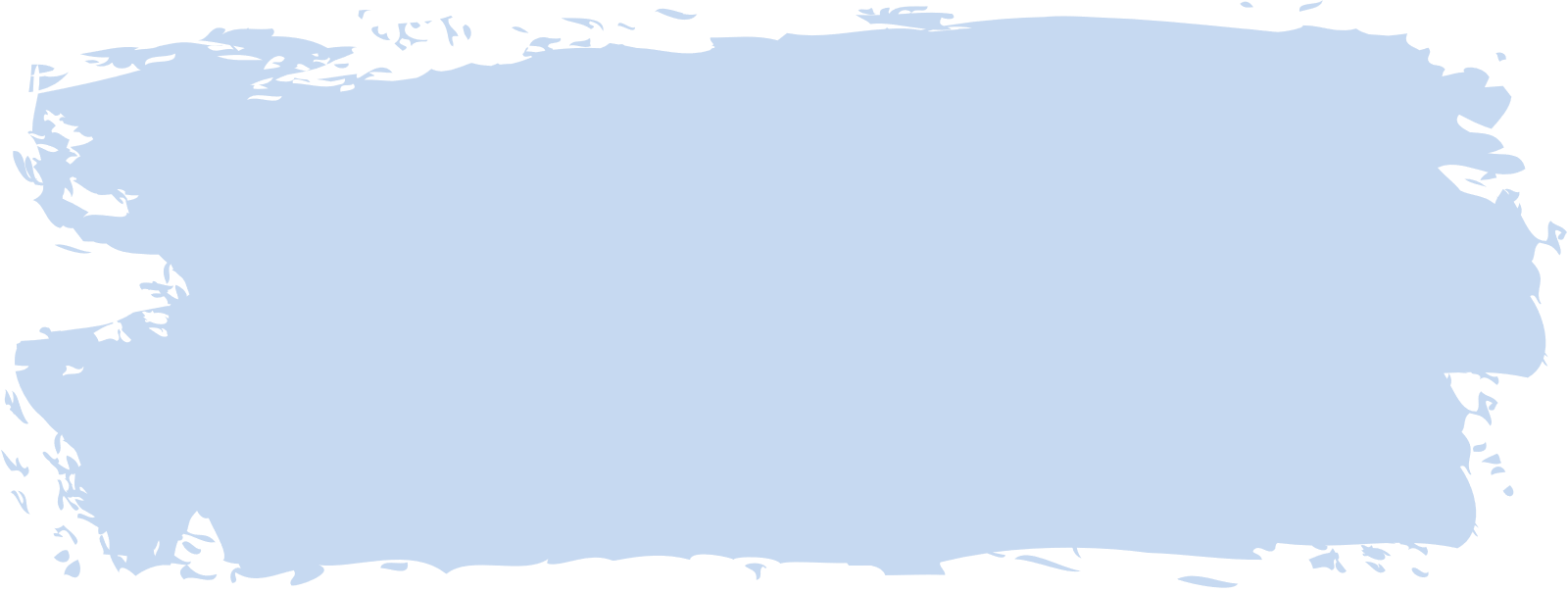 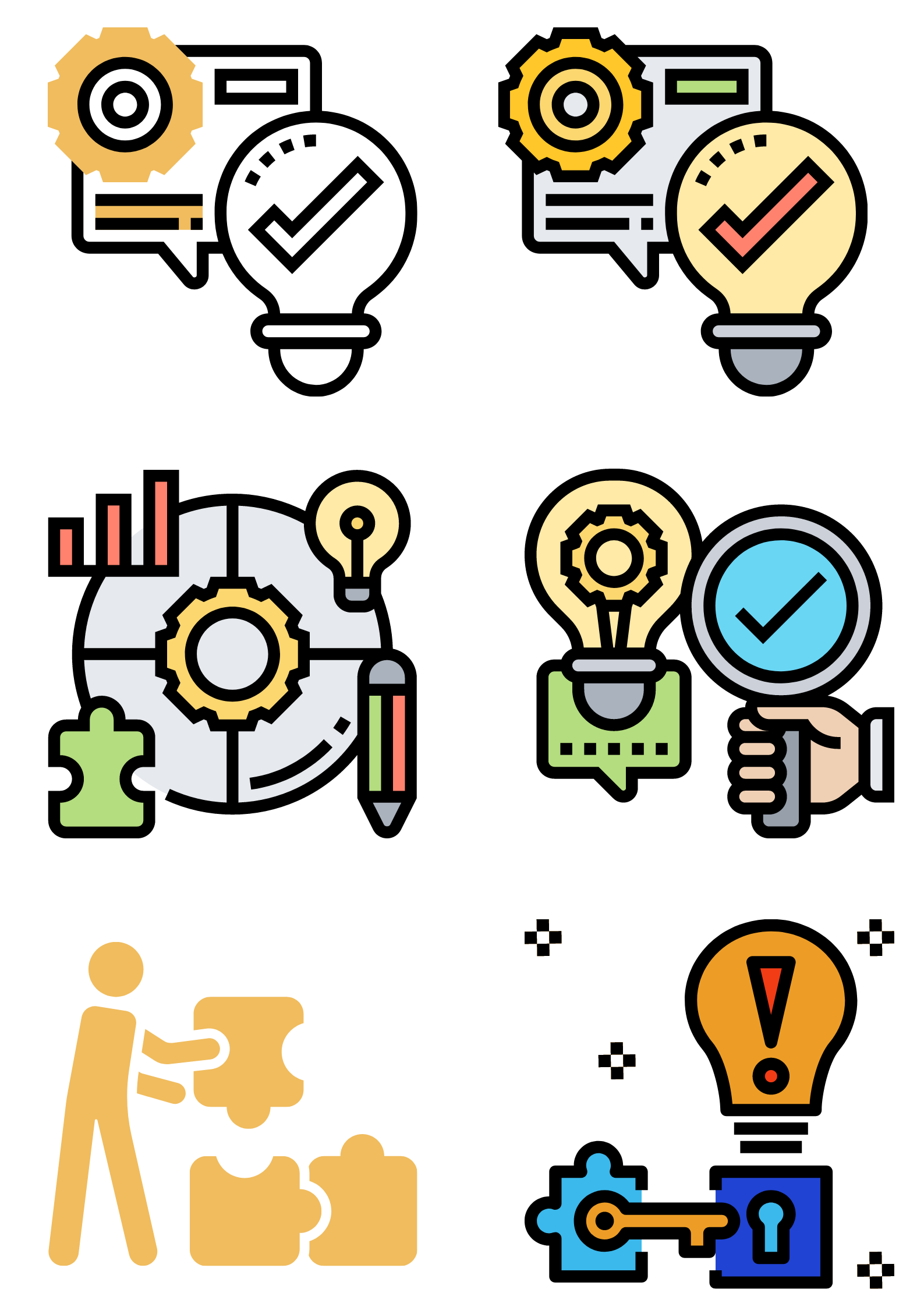 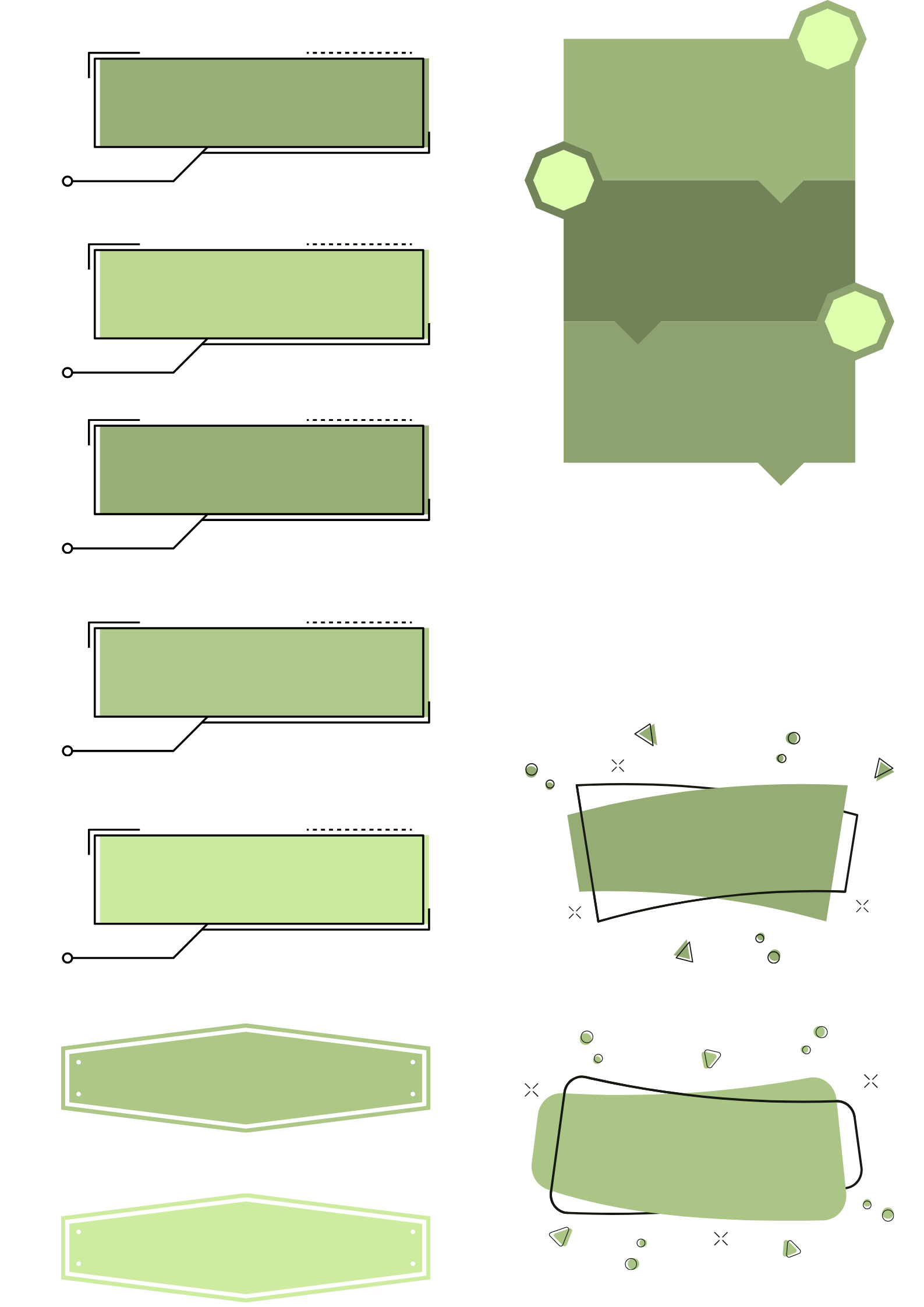 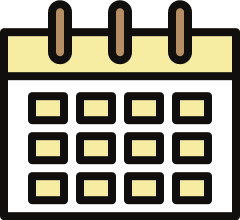 إيجاد قيم الدالة المتعددة التعريف
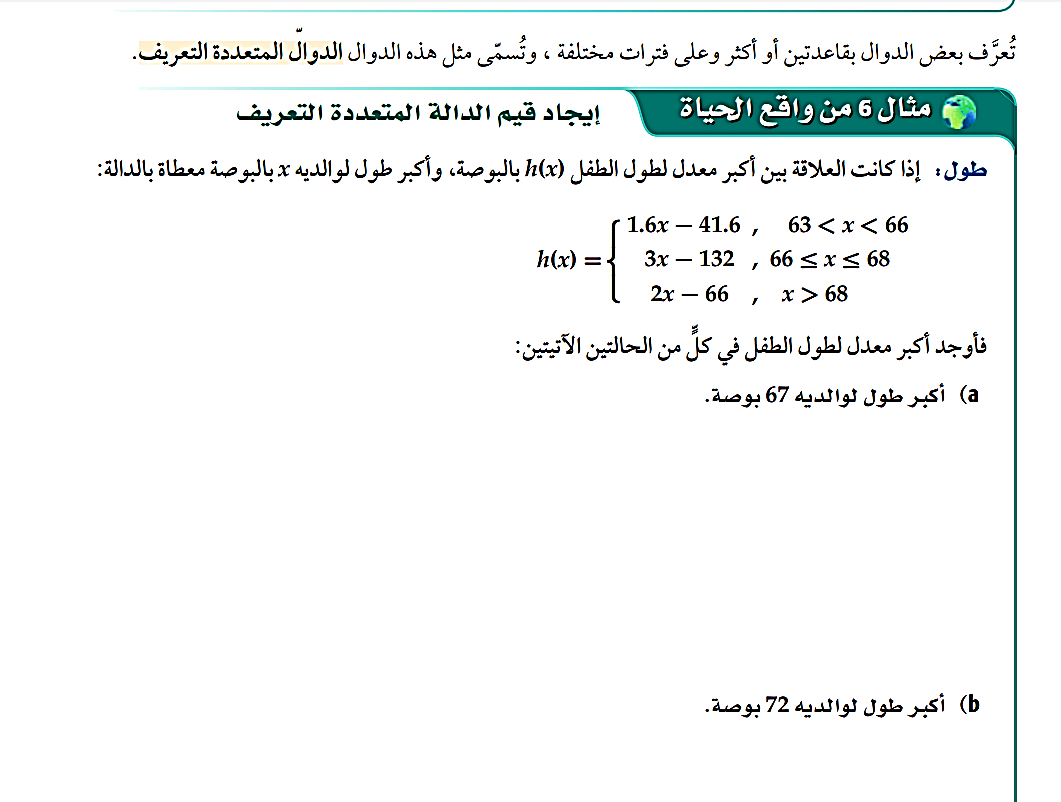 مثال 6
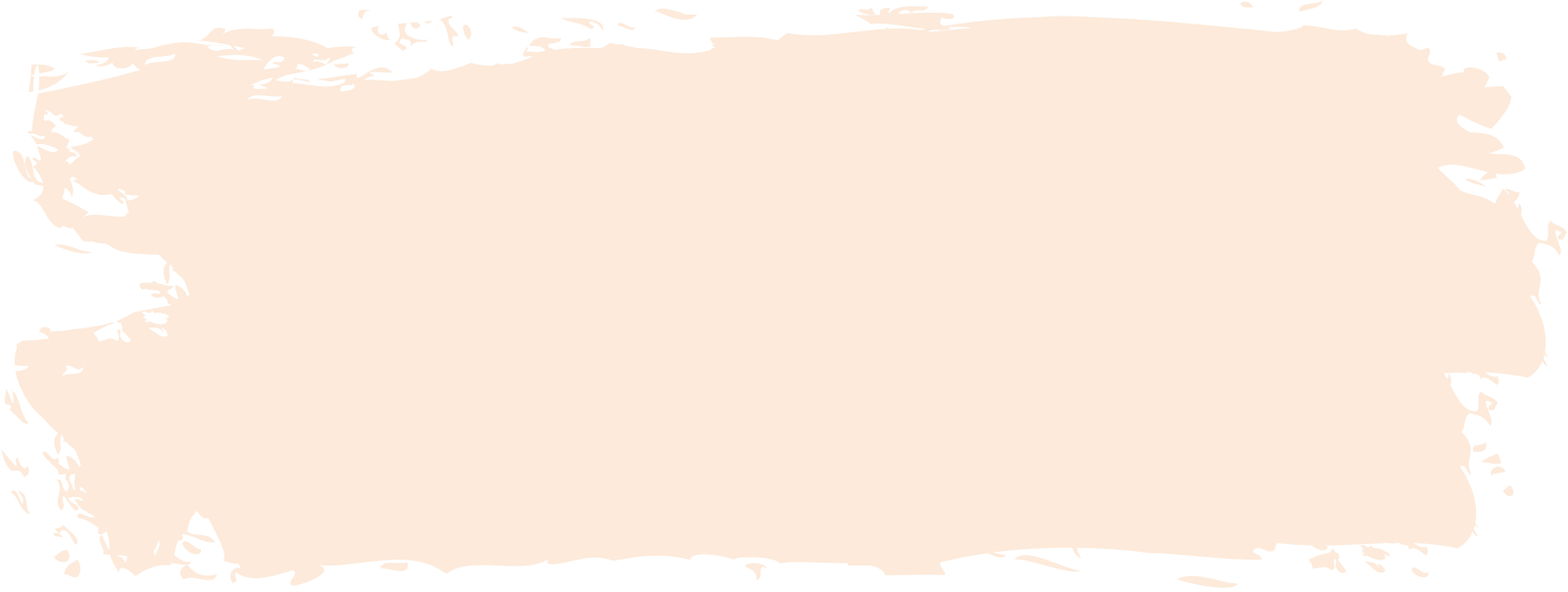 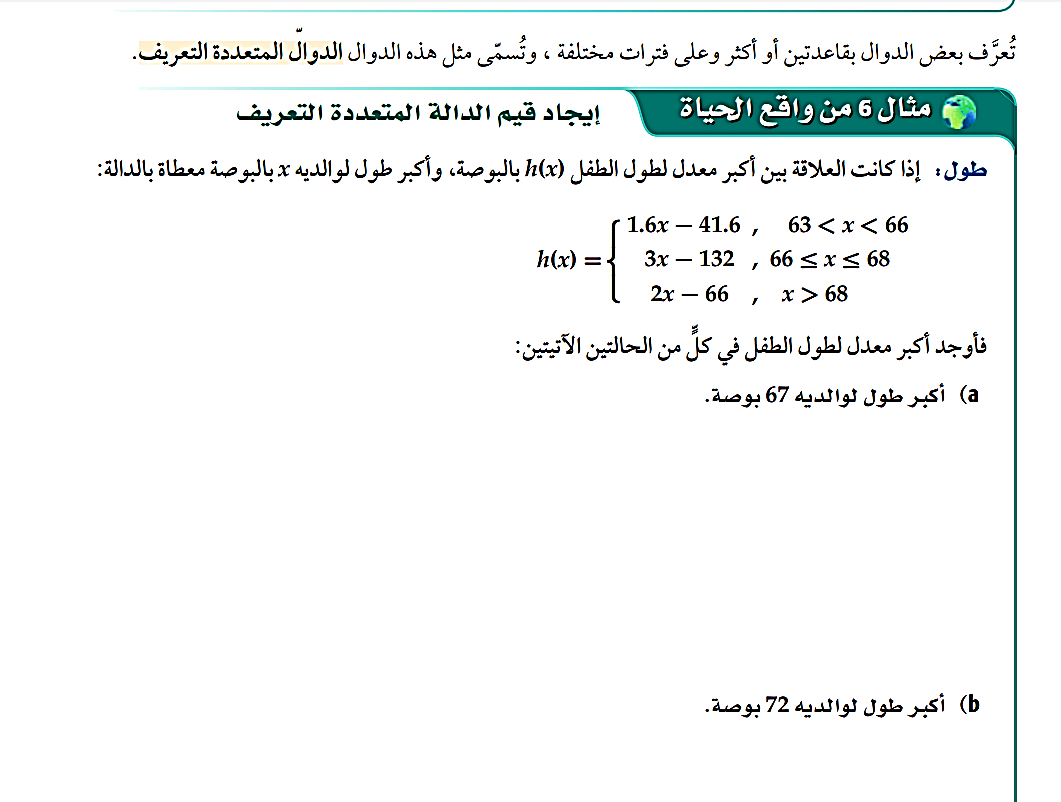 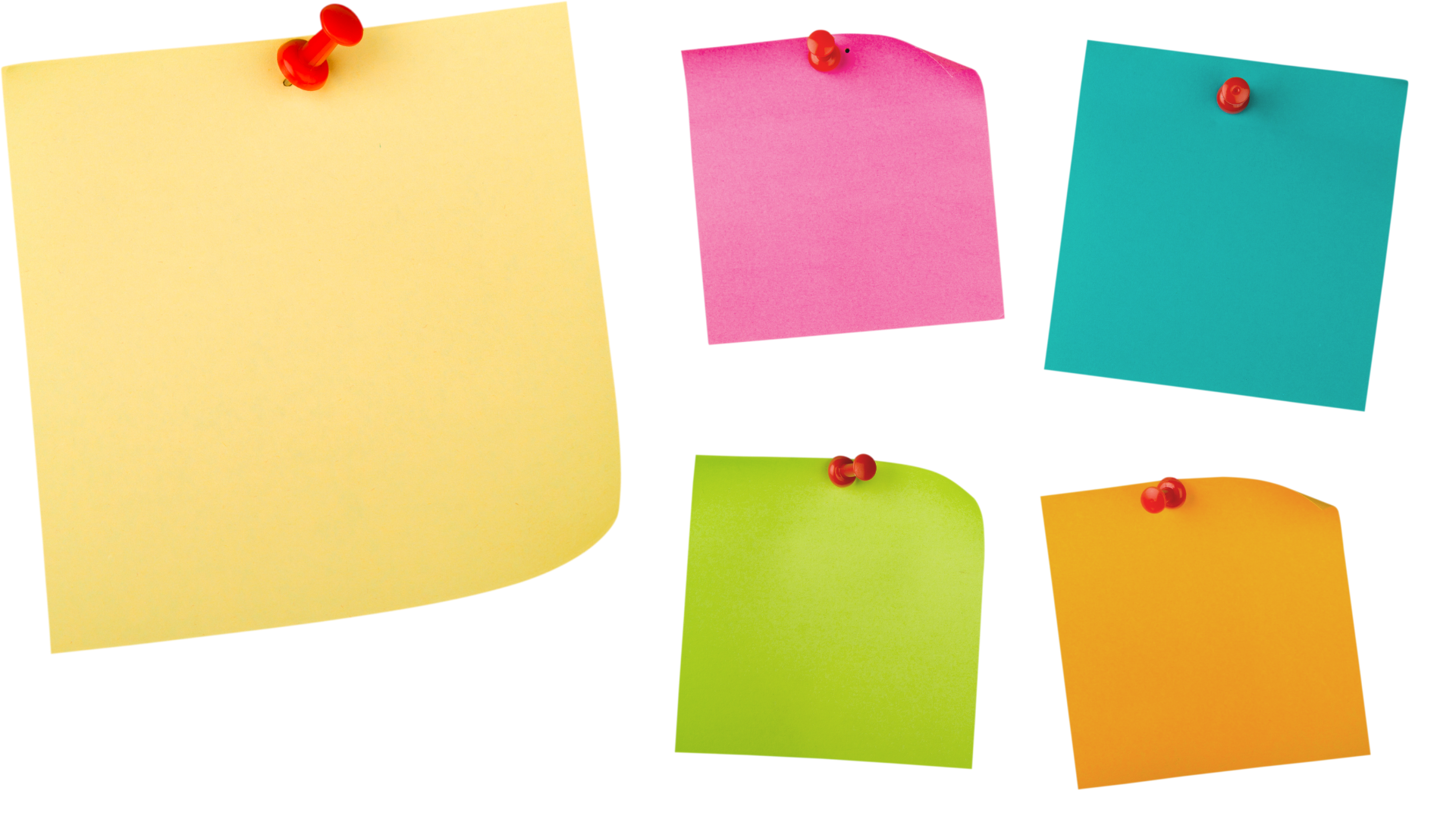 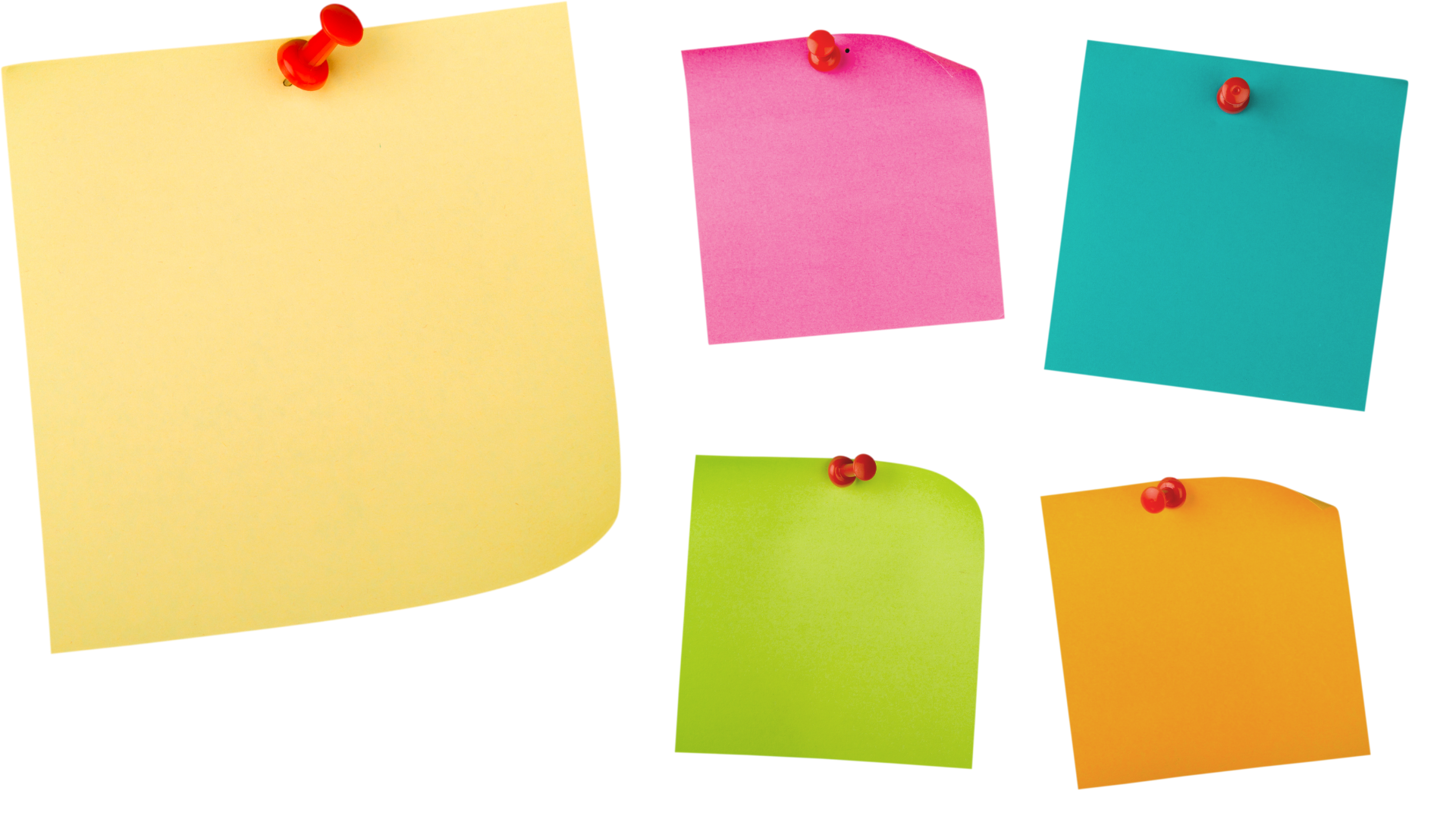 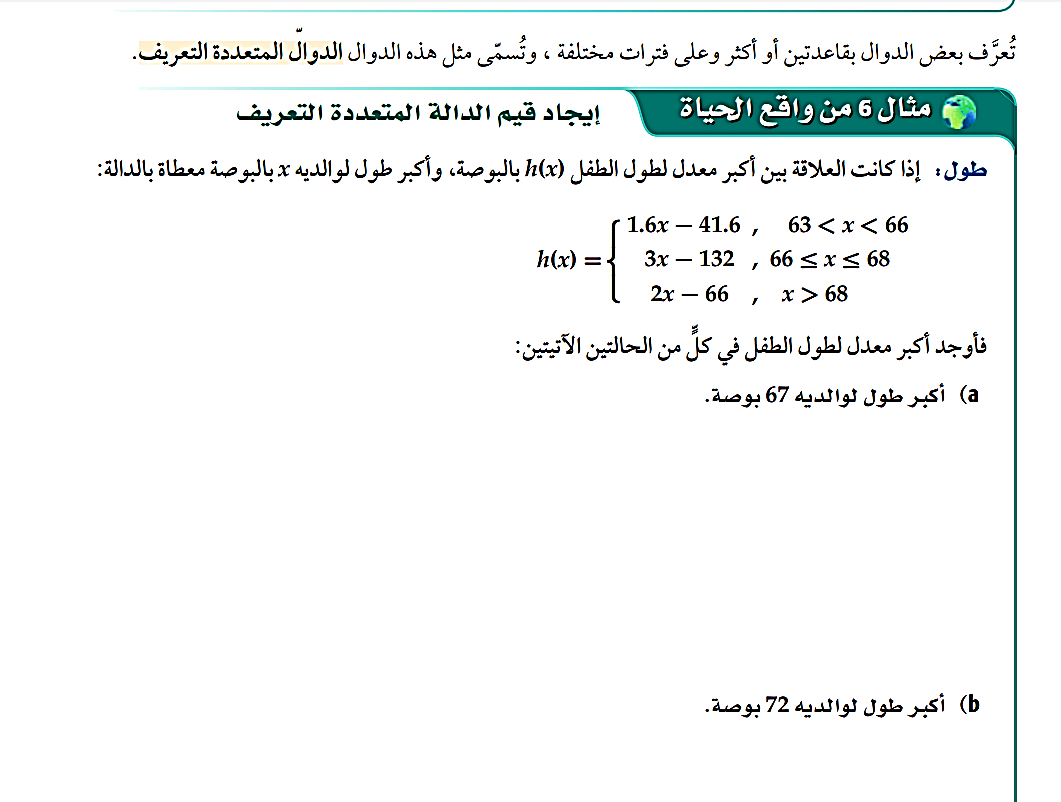 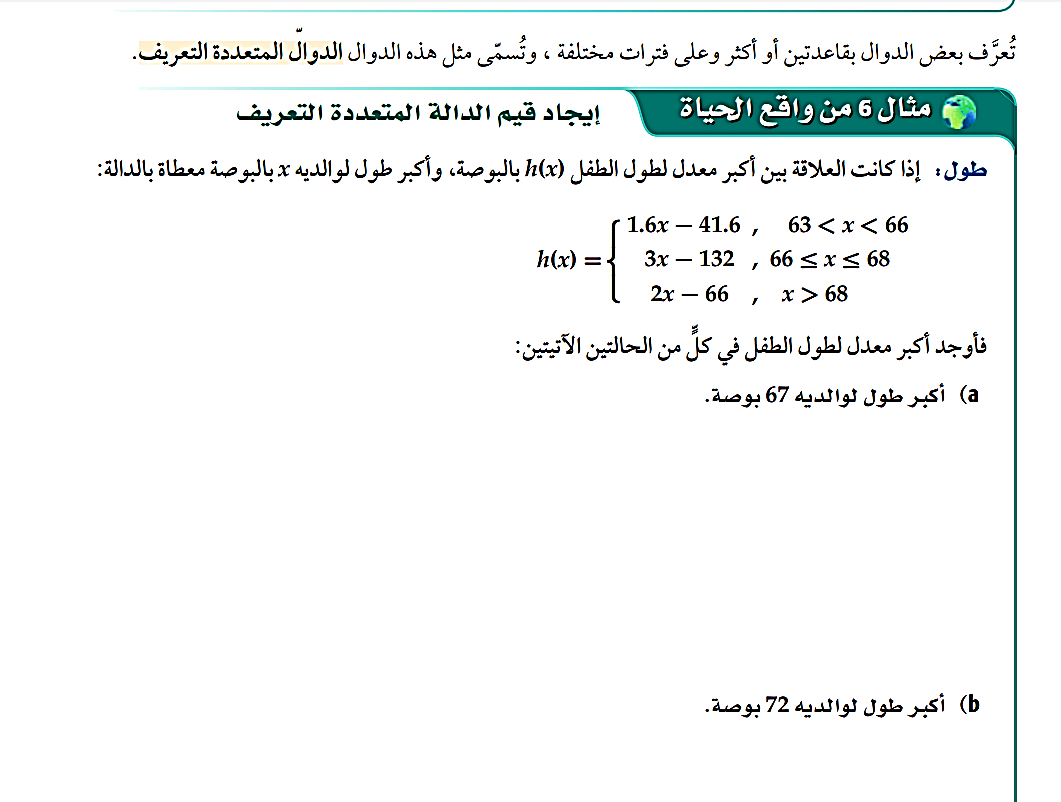 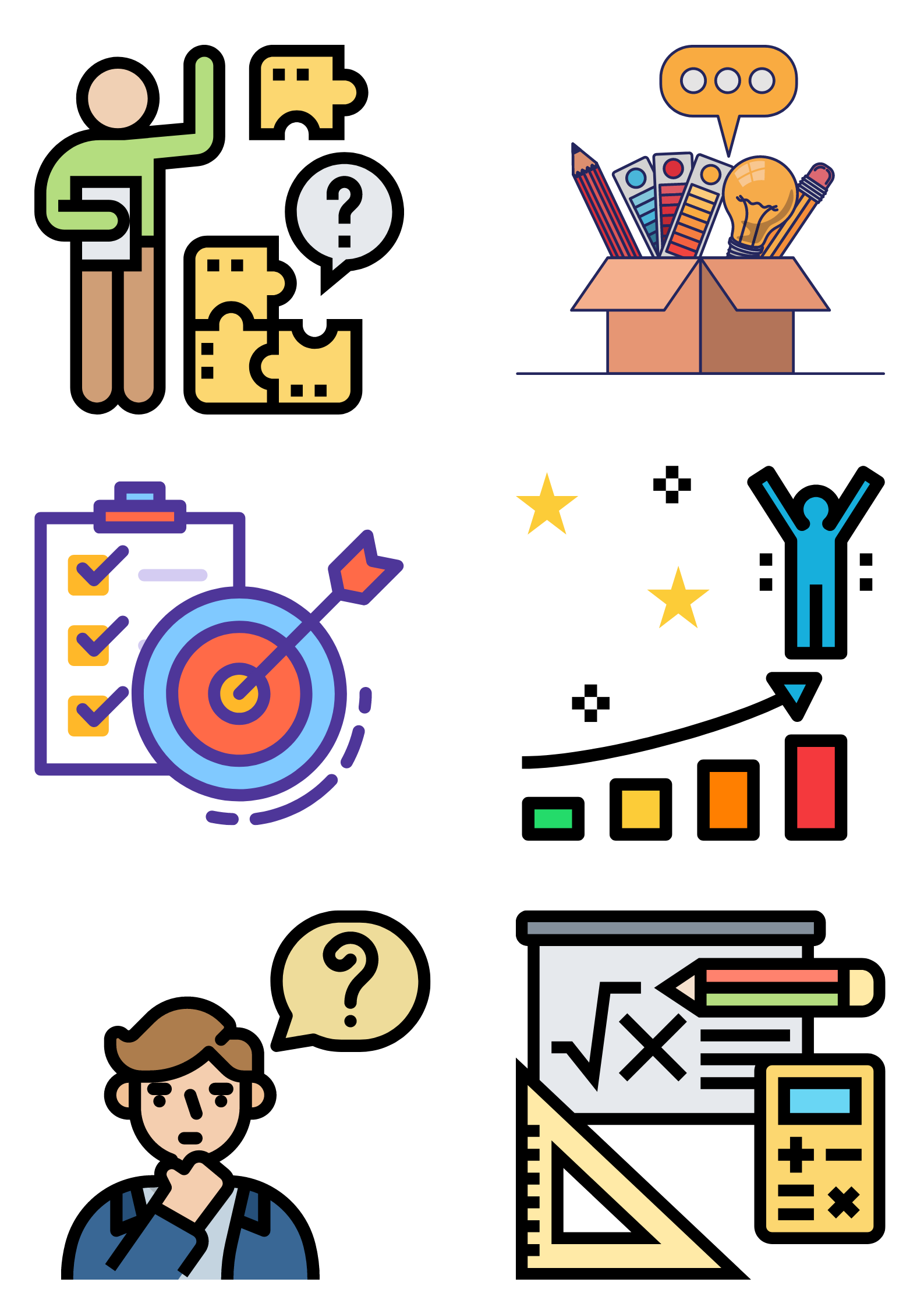 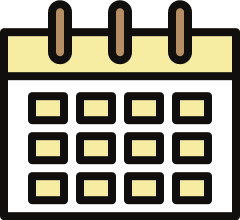 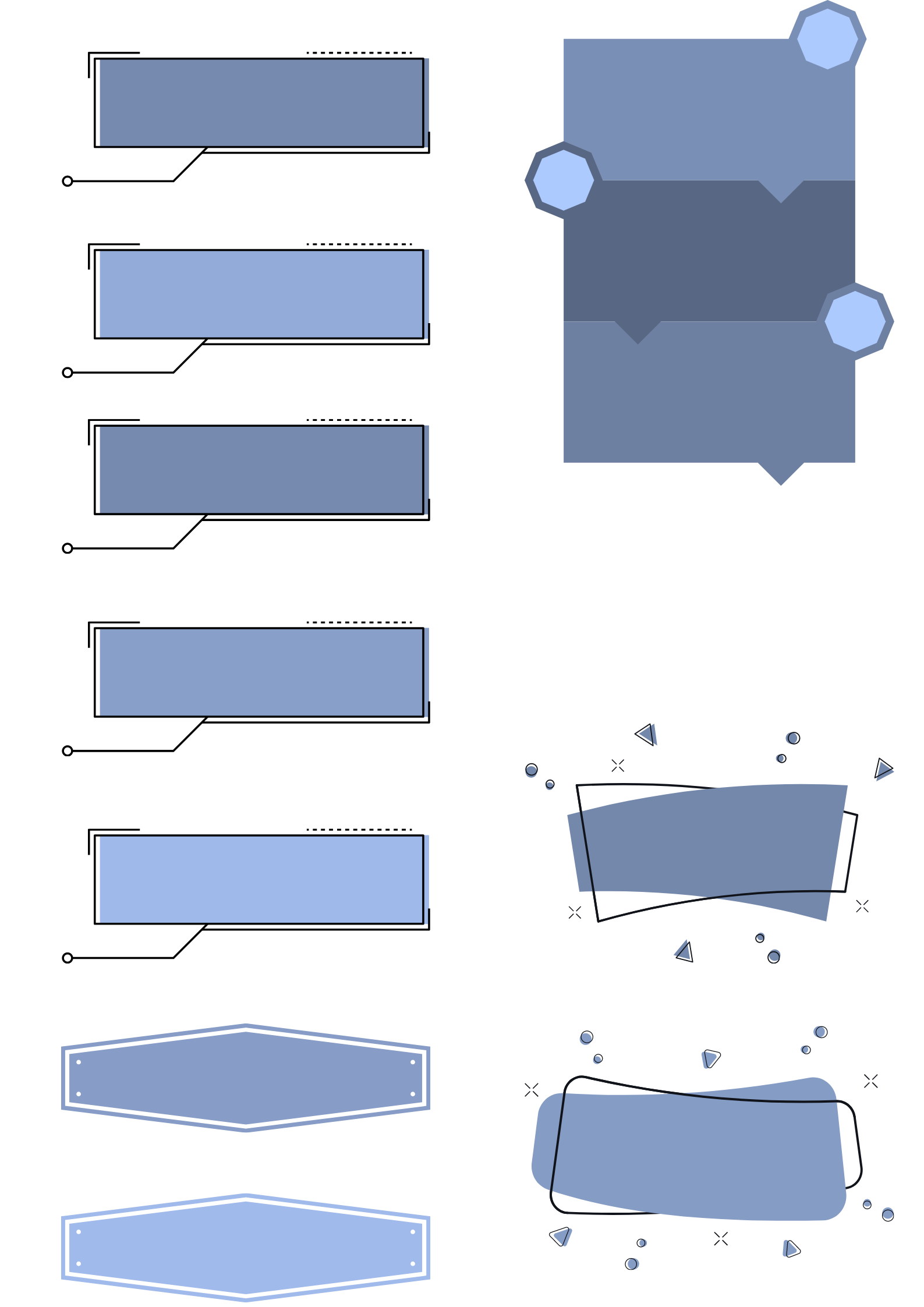 الحل
b
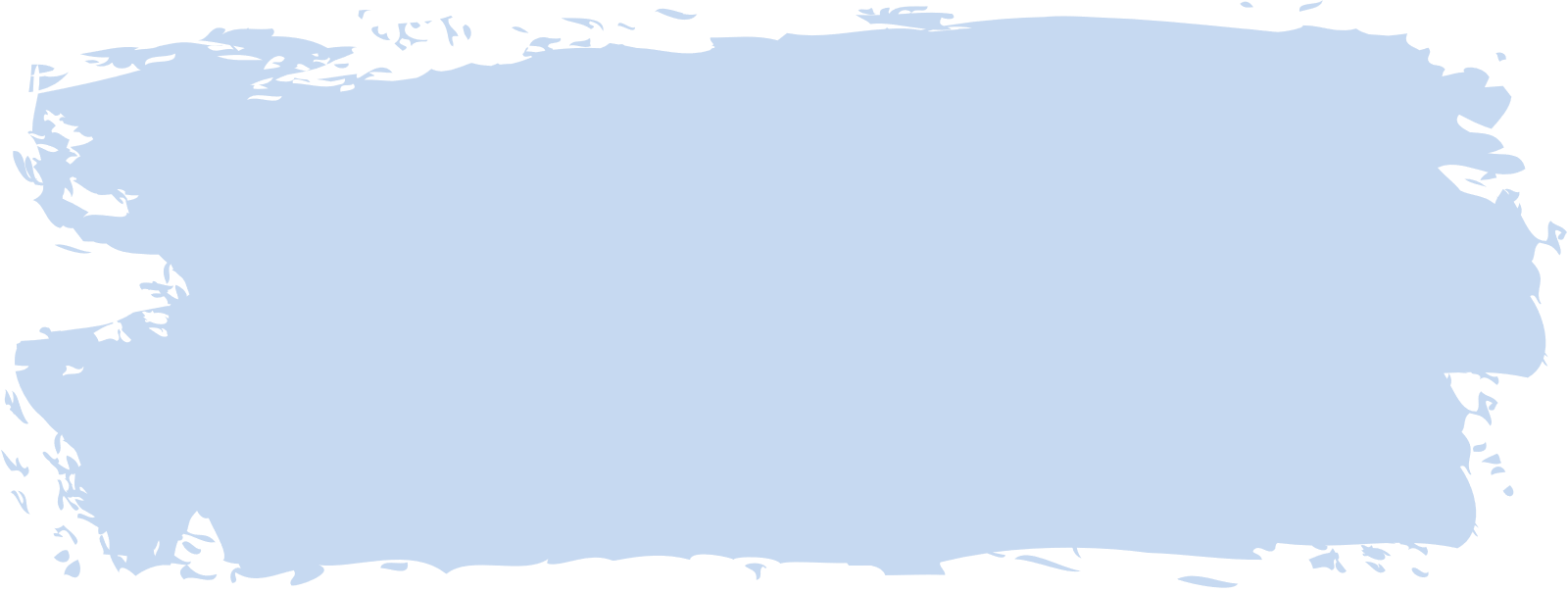 a
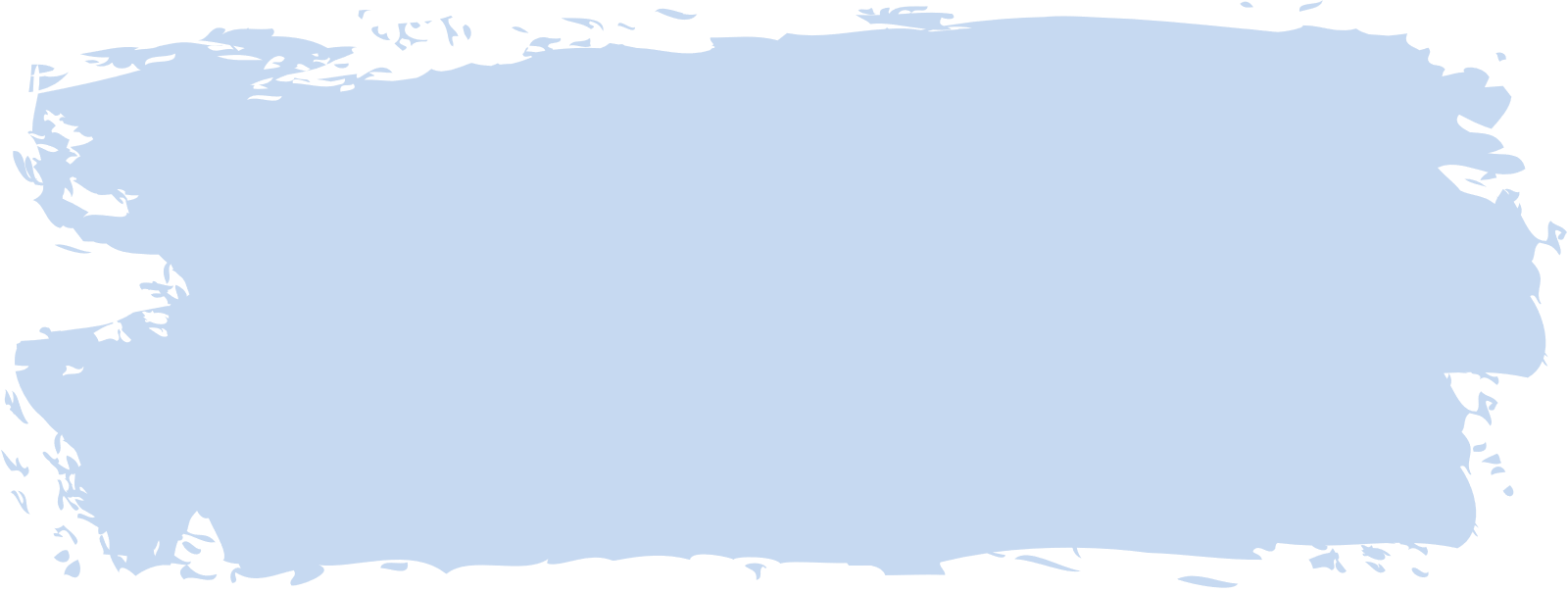 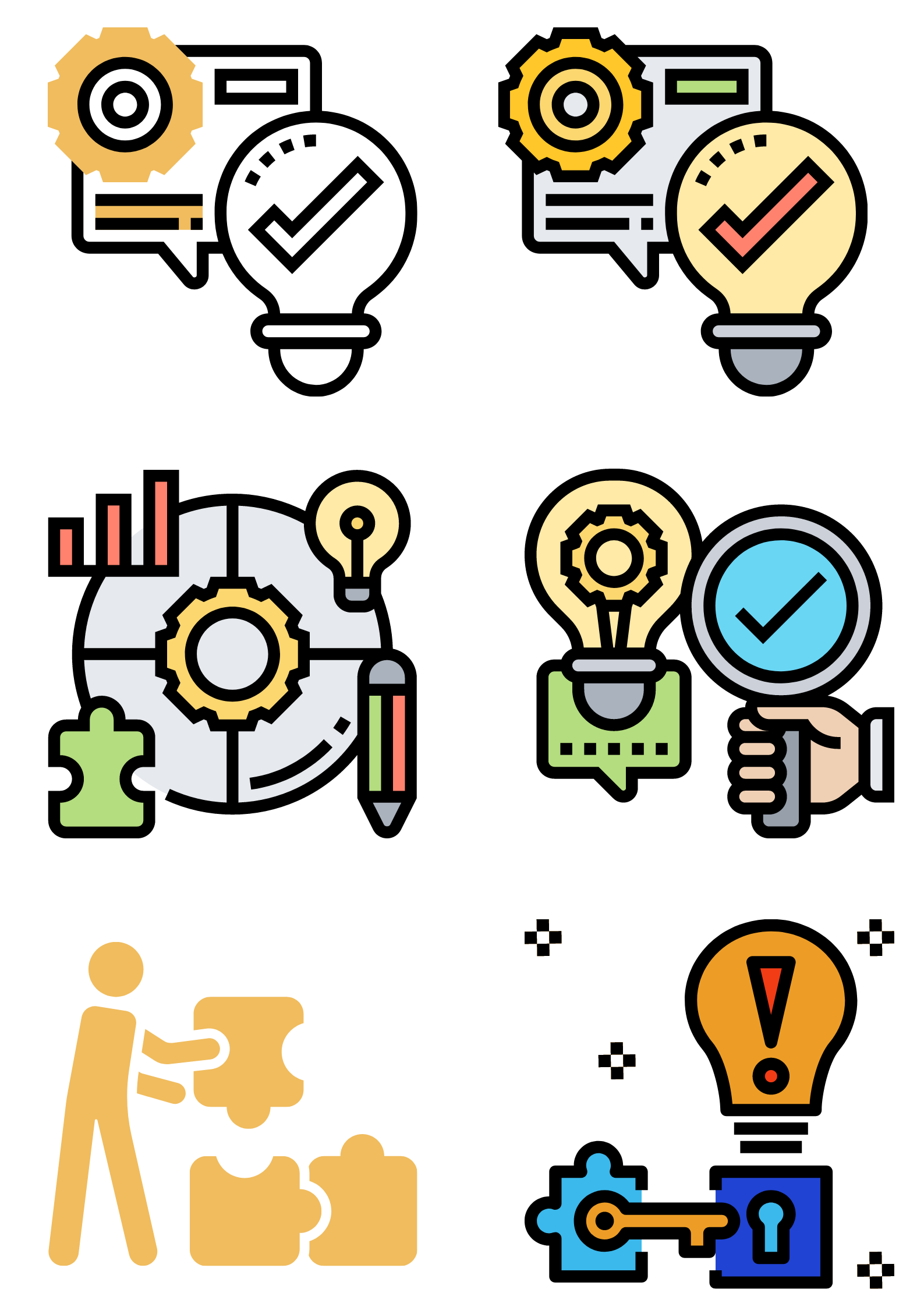 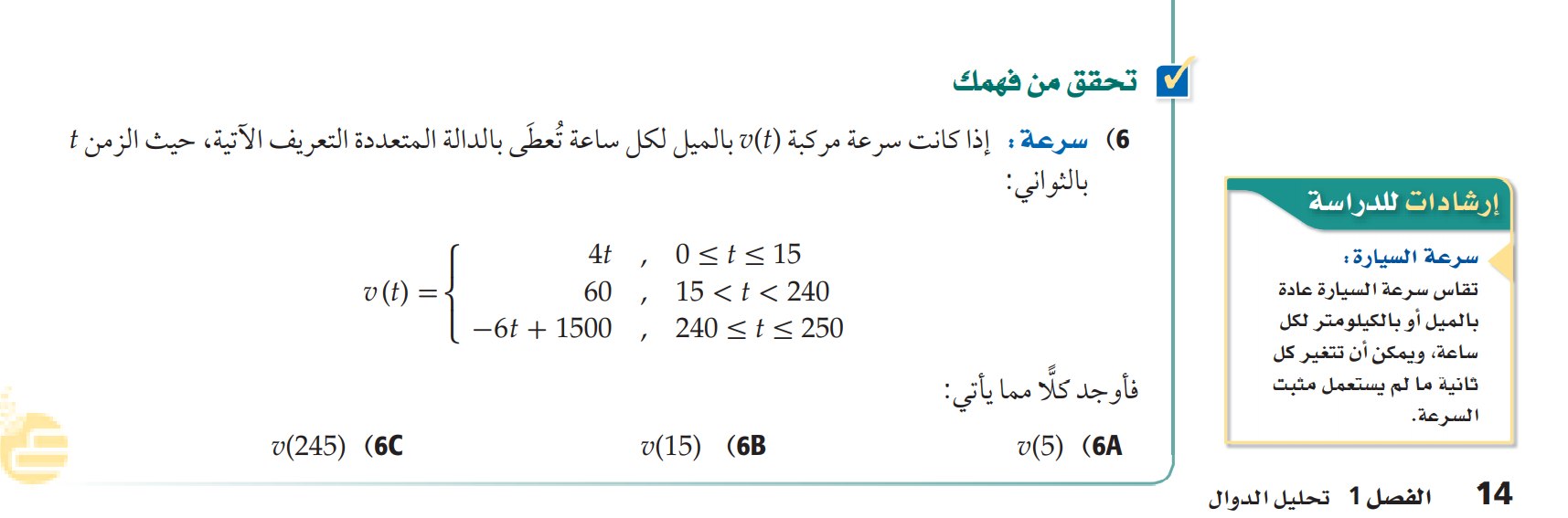 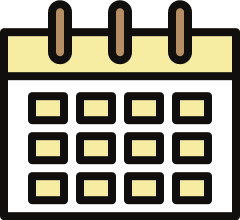 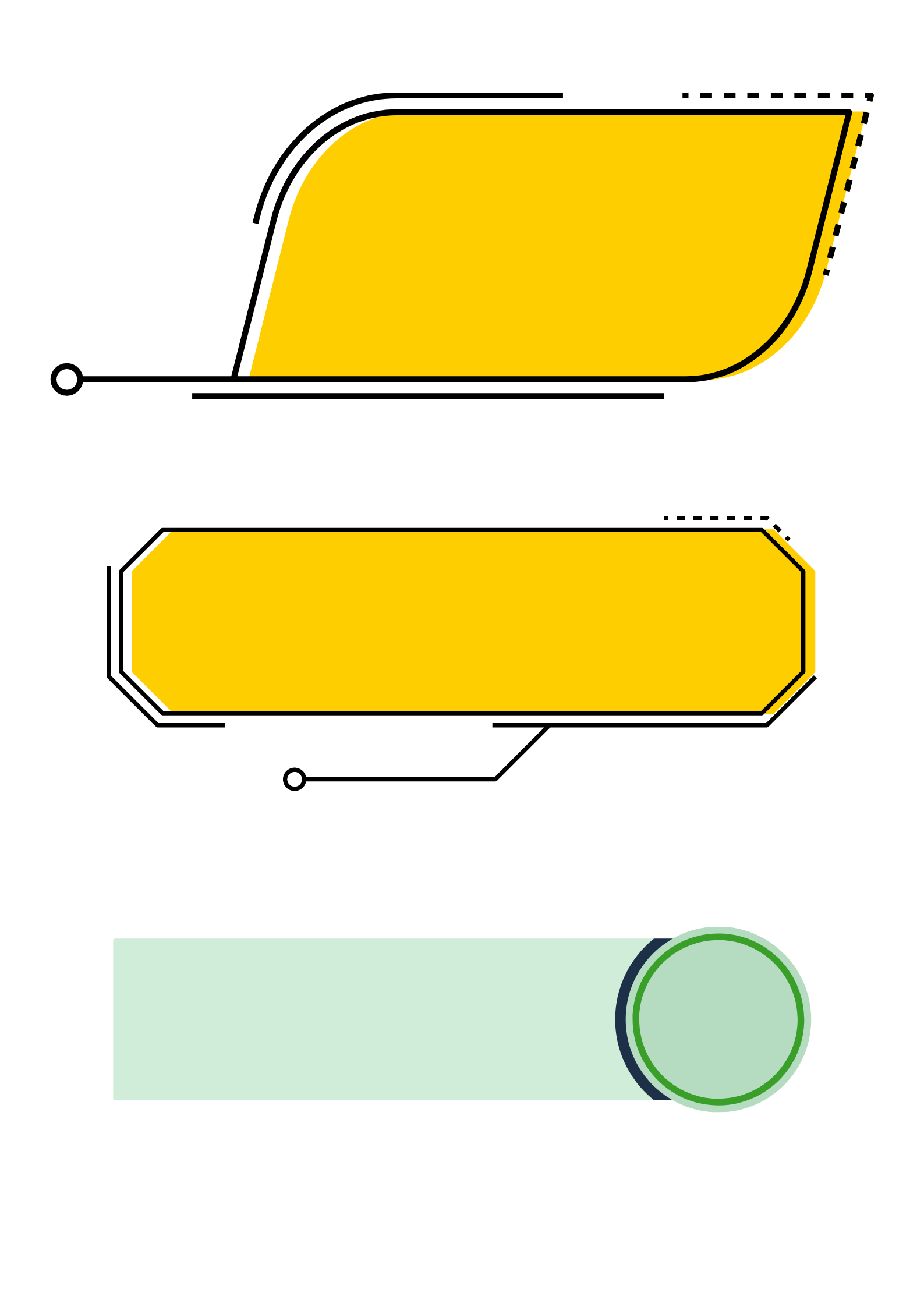 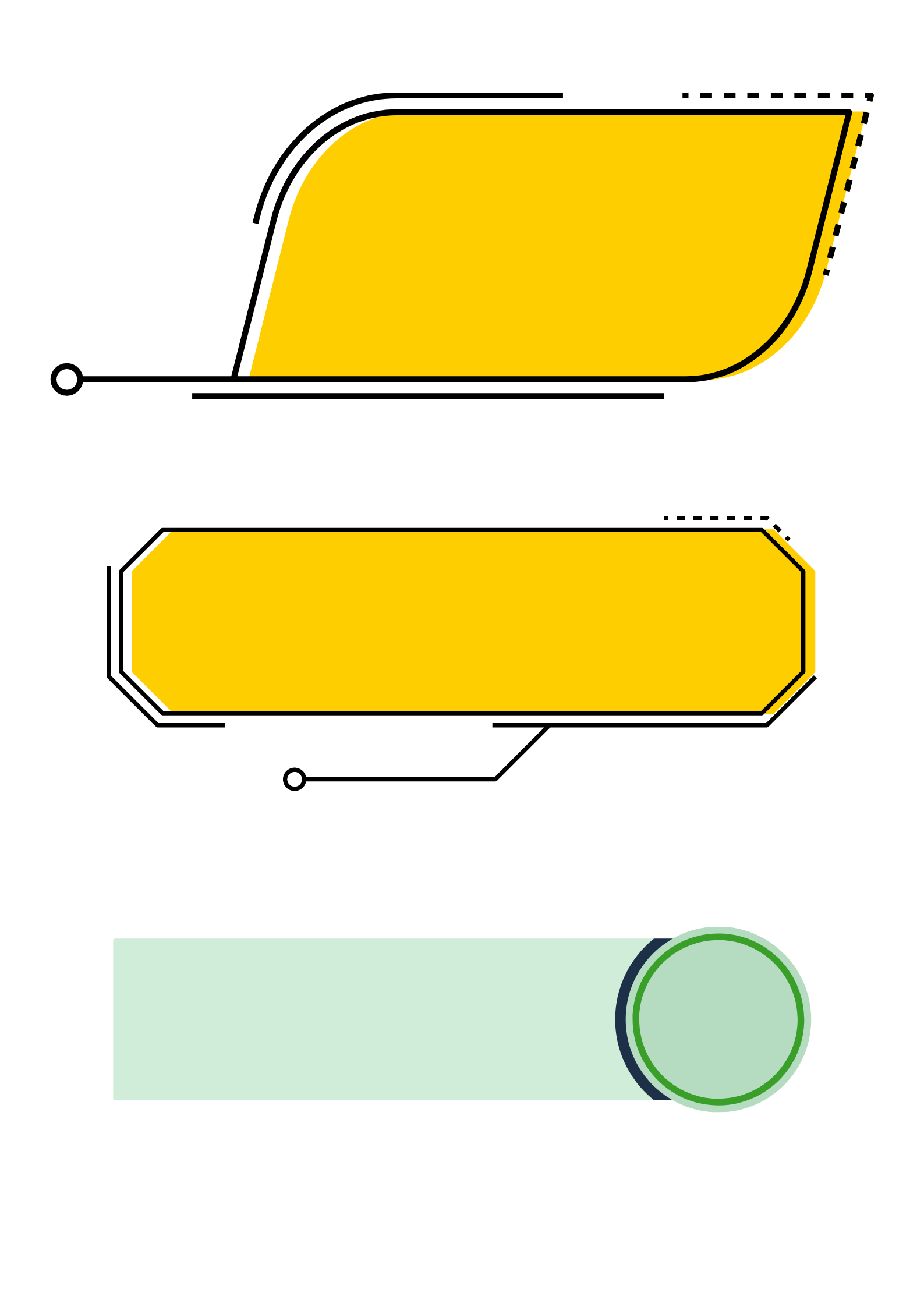 تحقق من فهمك
تحقق من فهمك
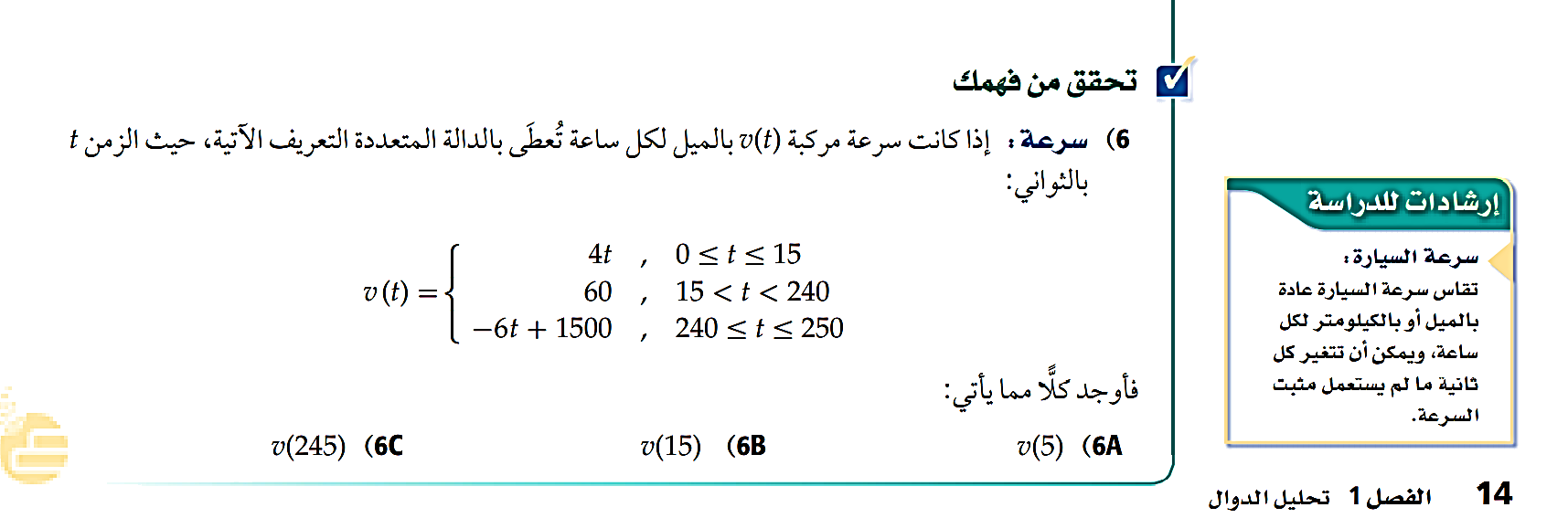 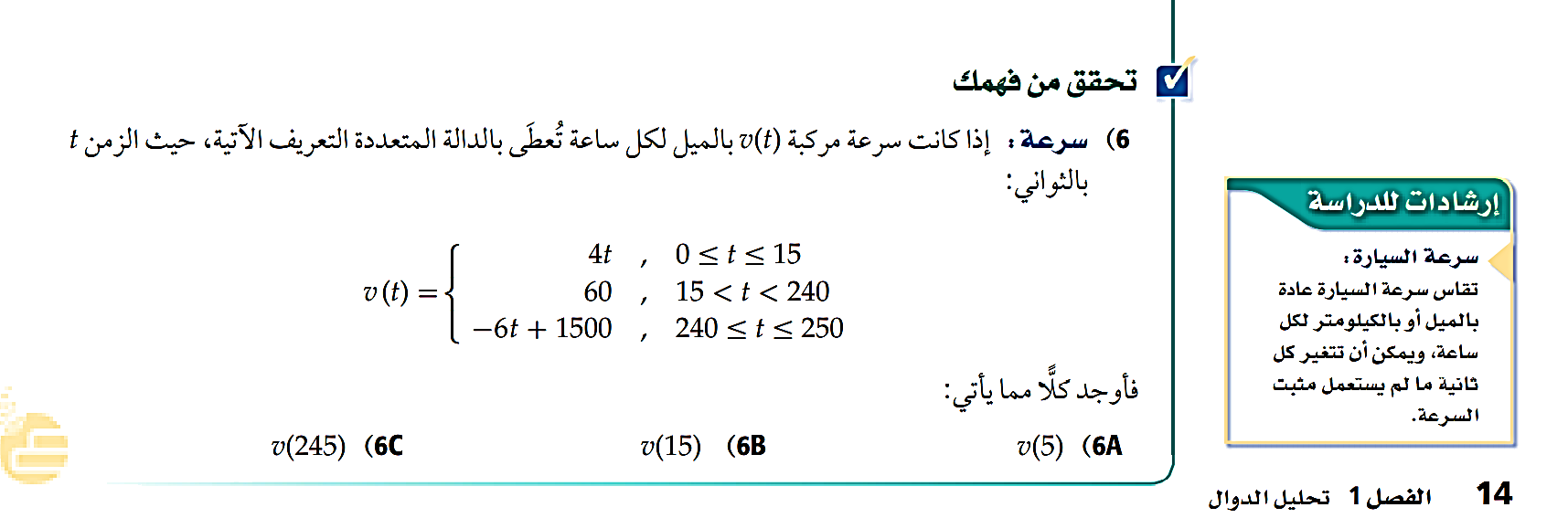 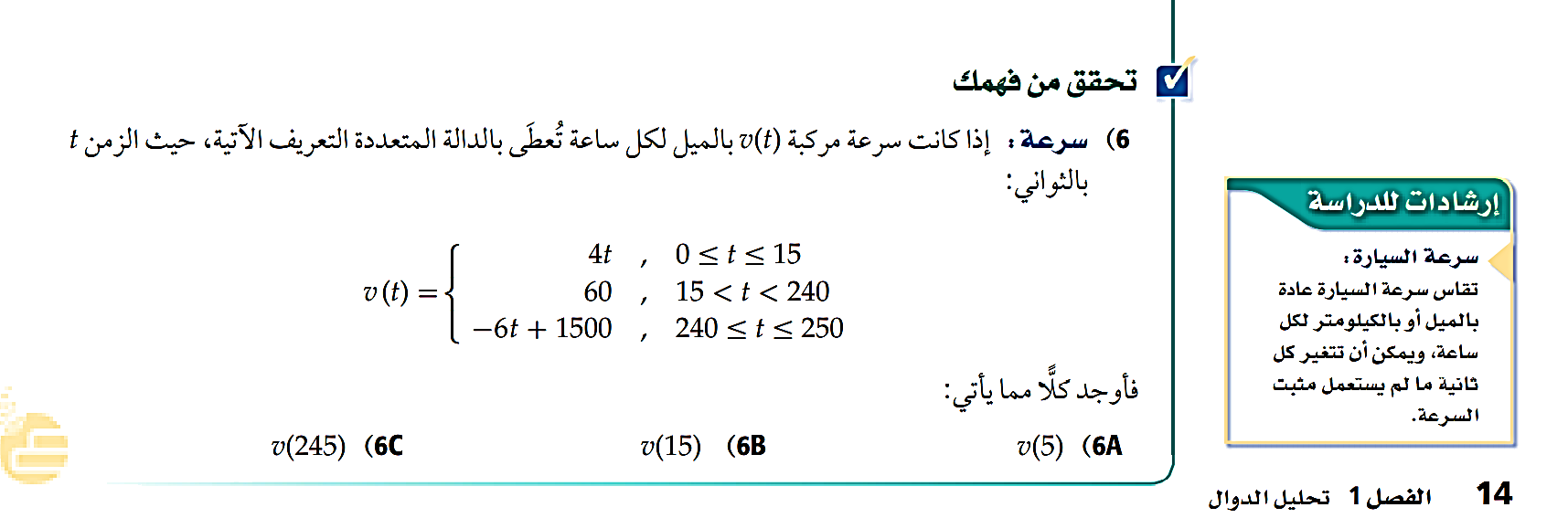 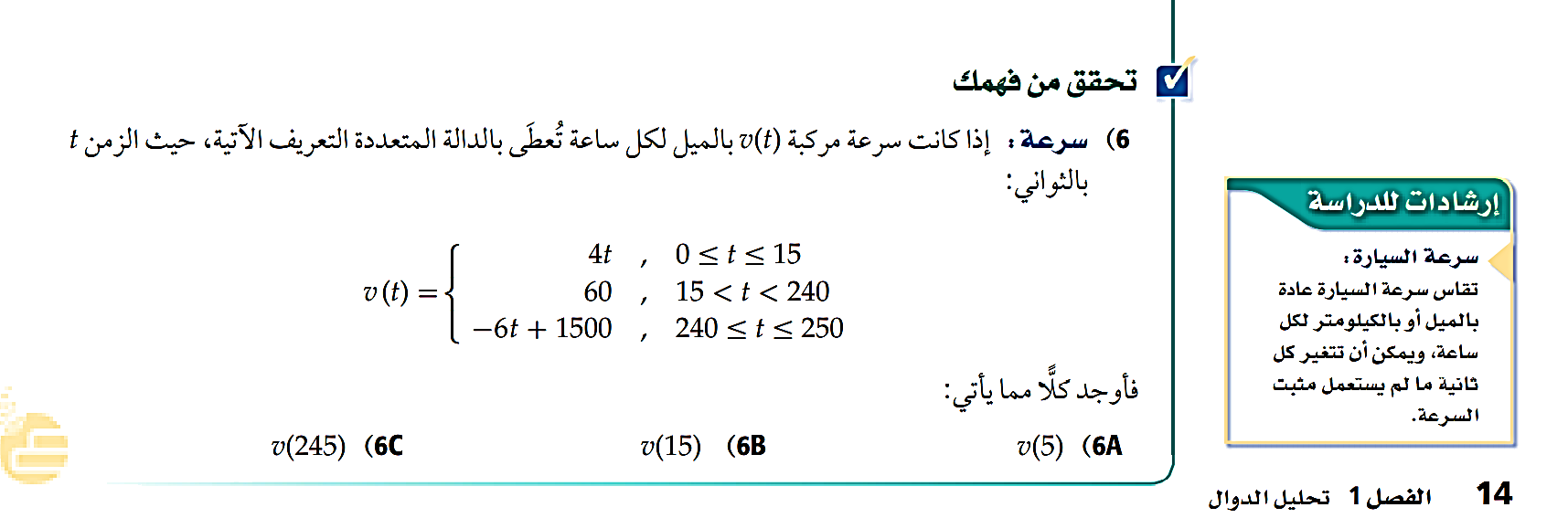 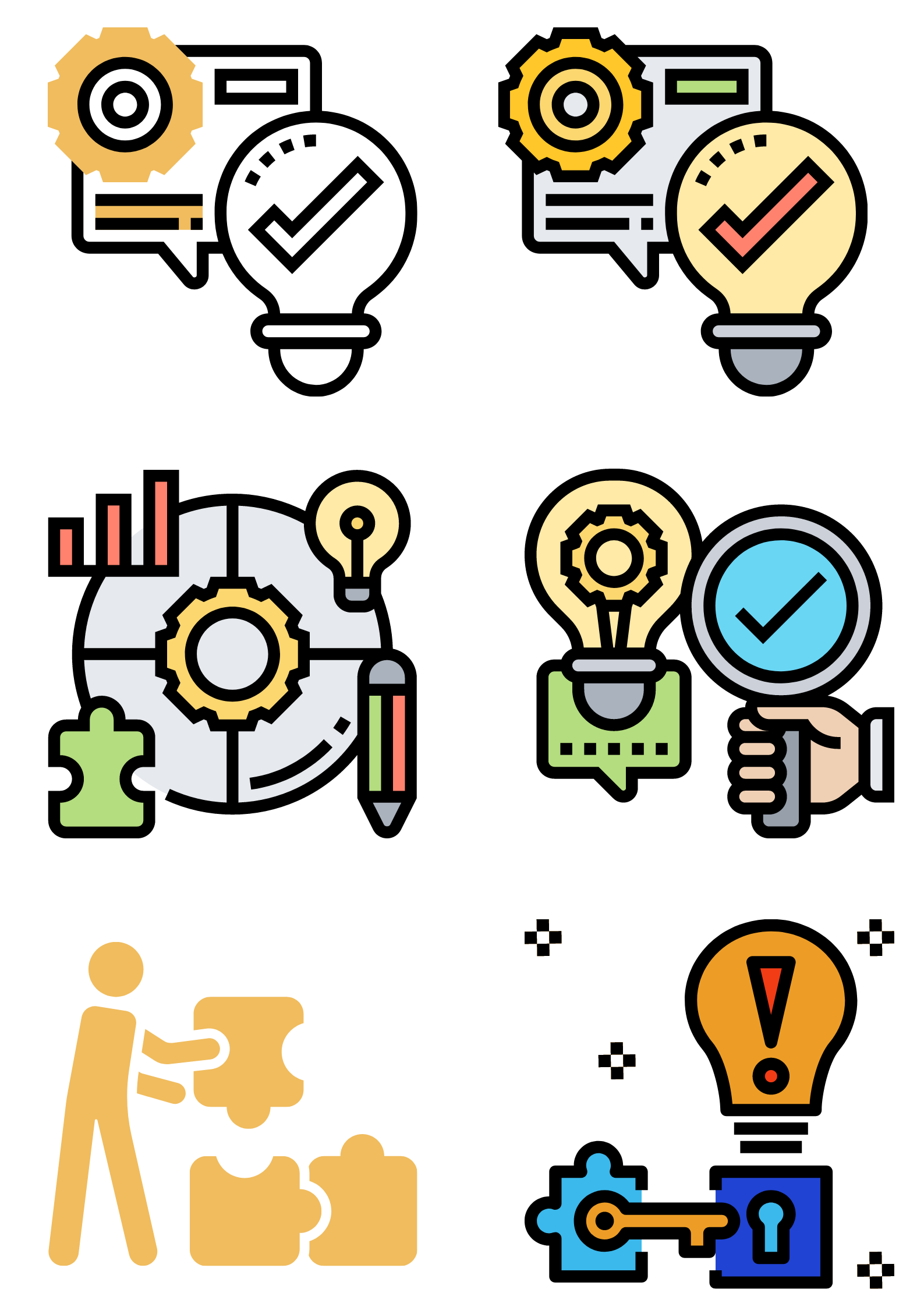 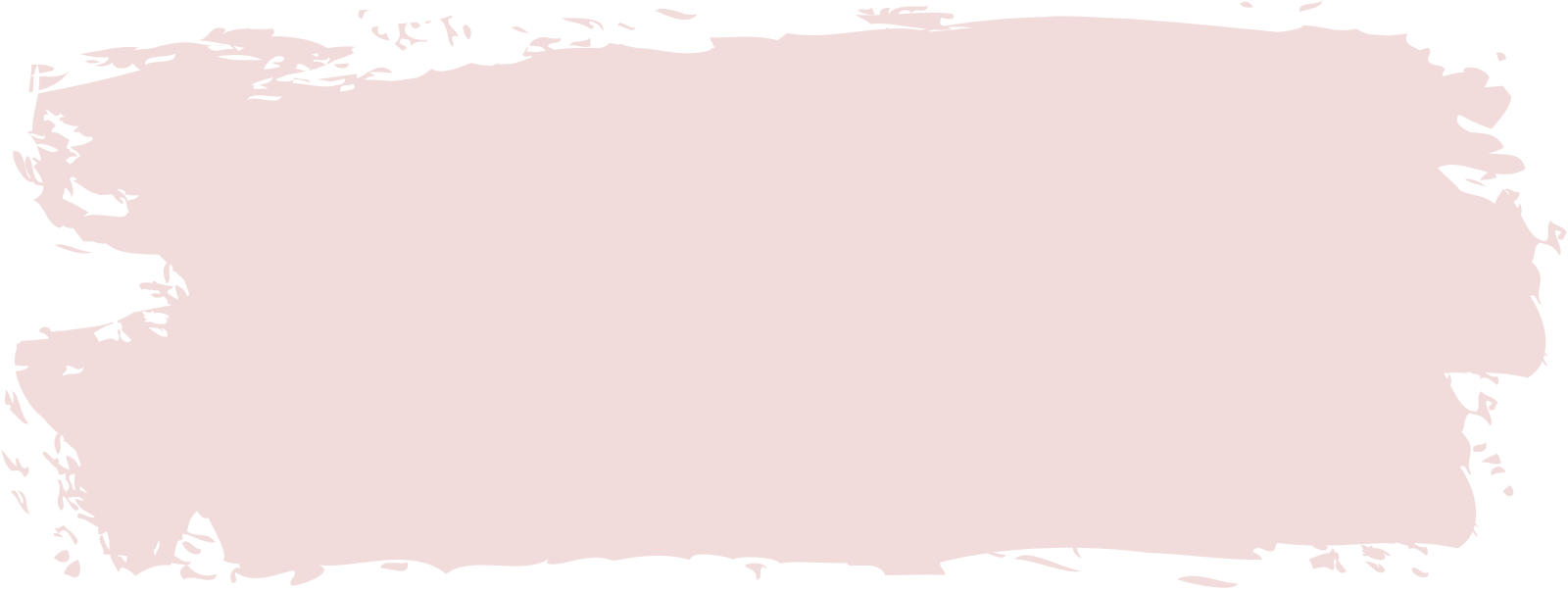 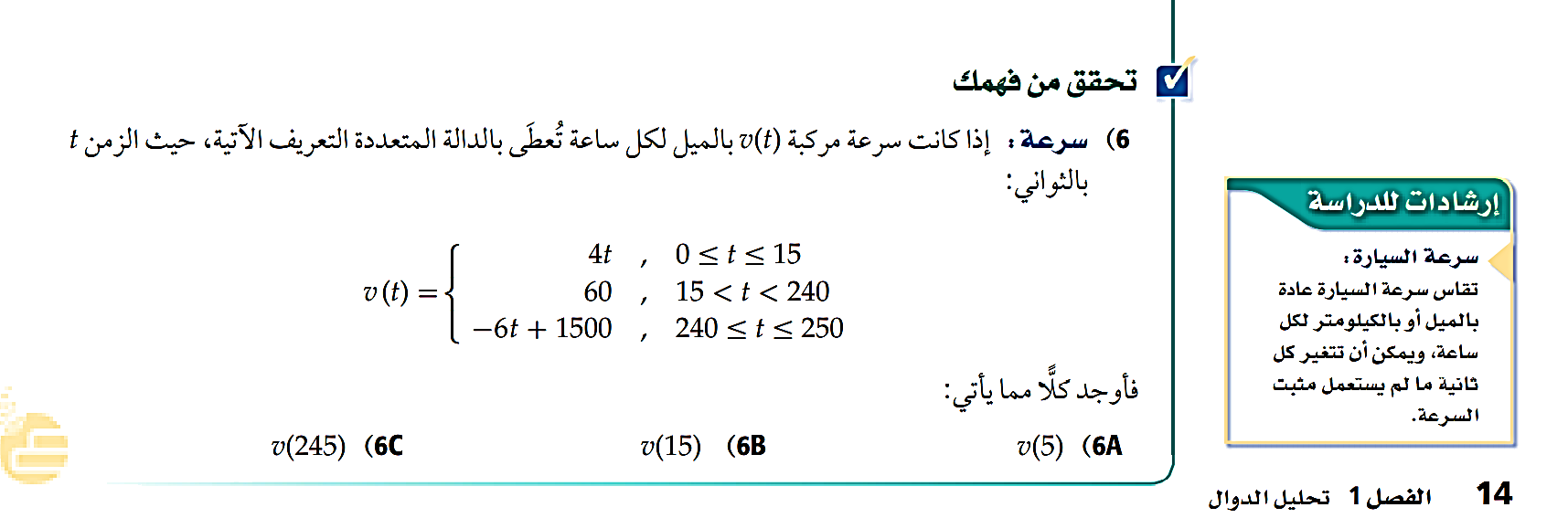 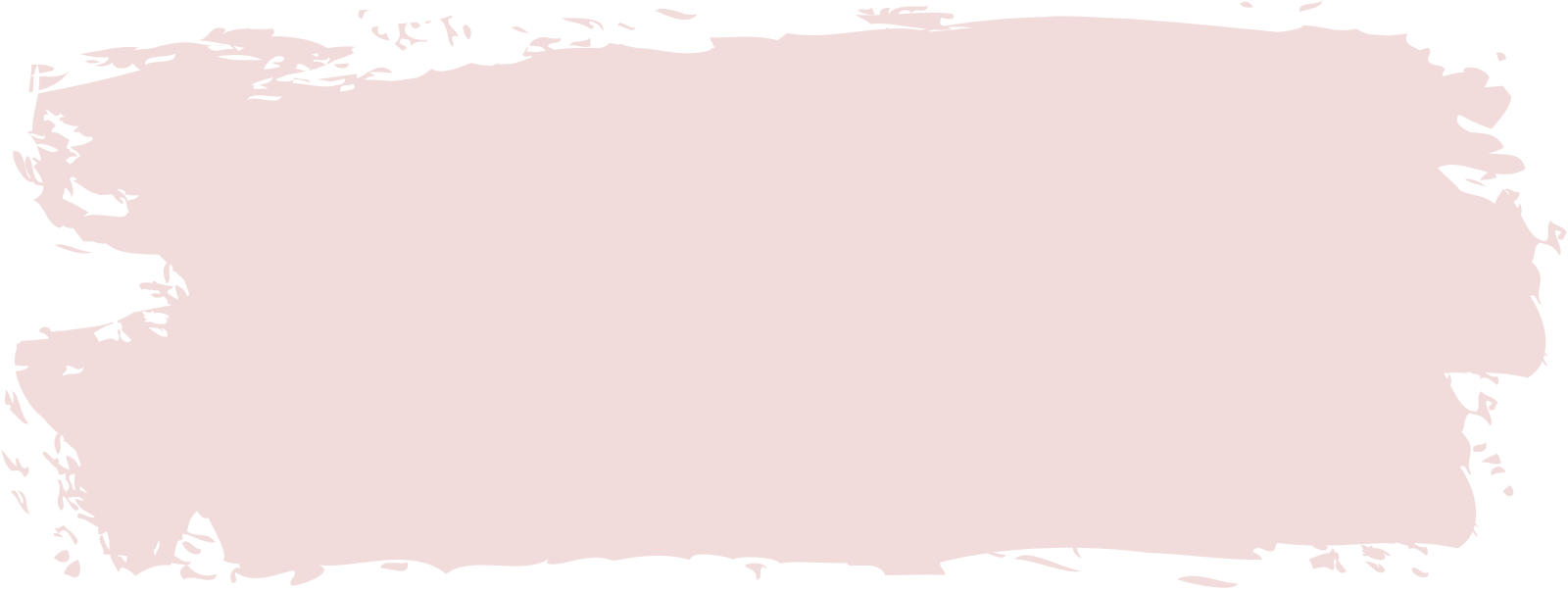 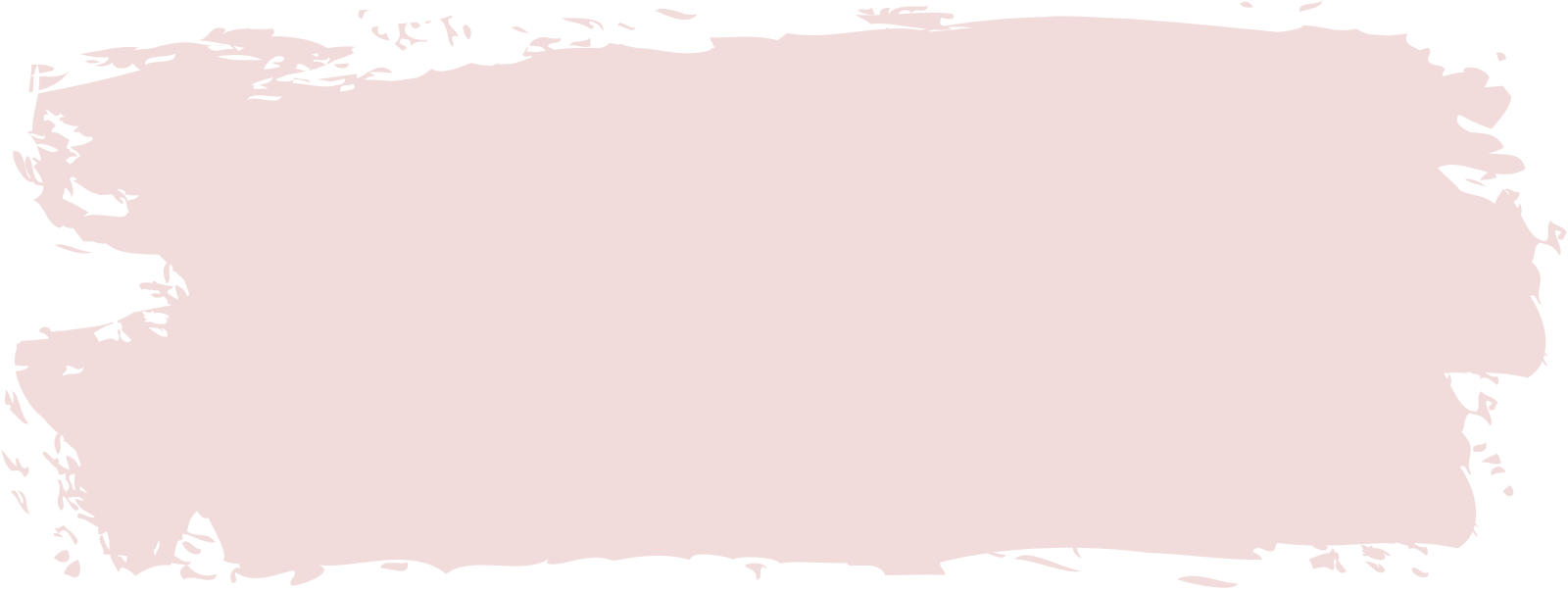 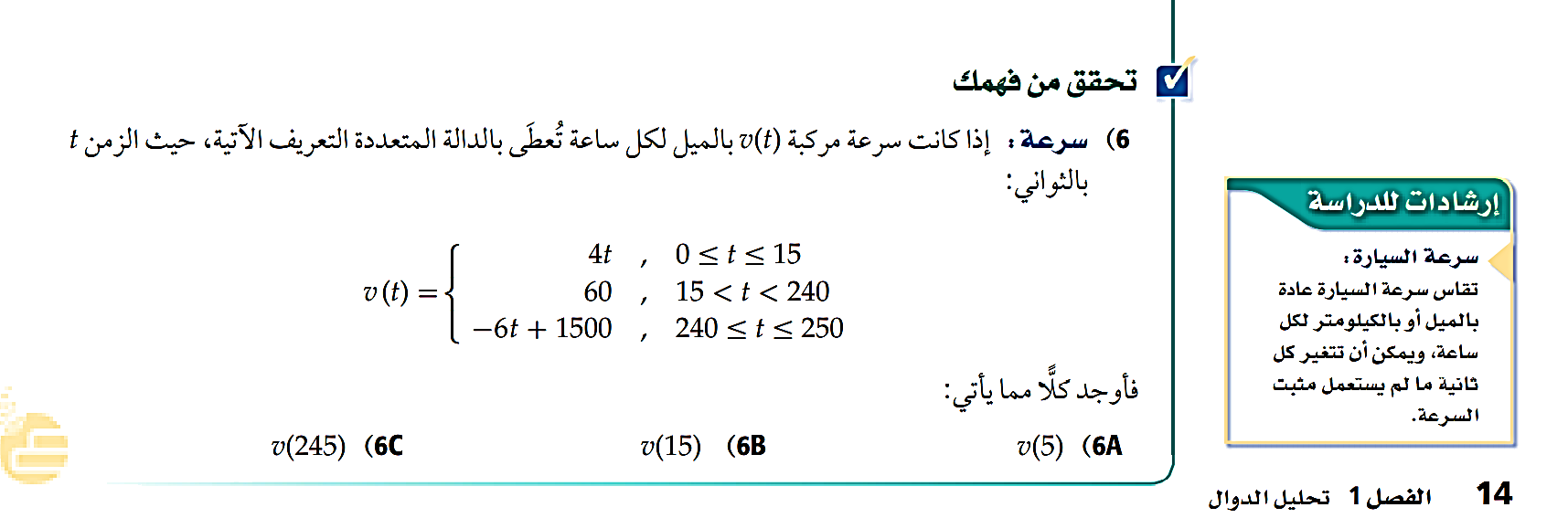 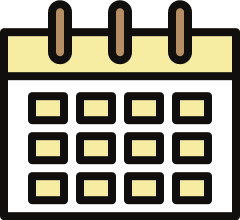 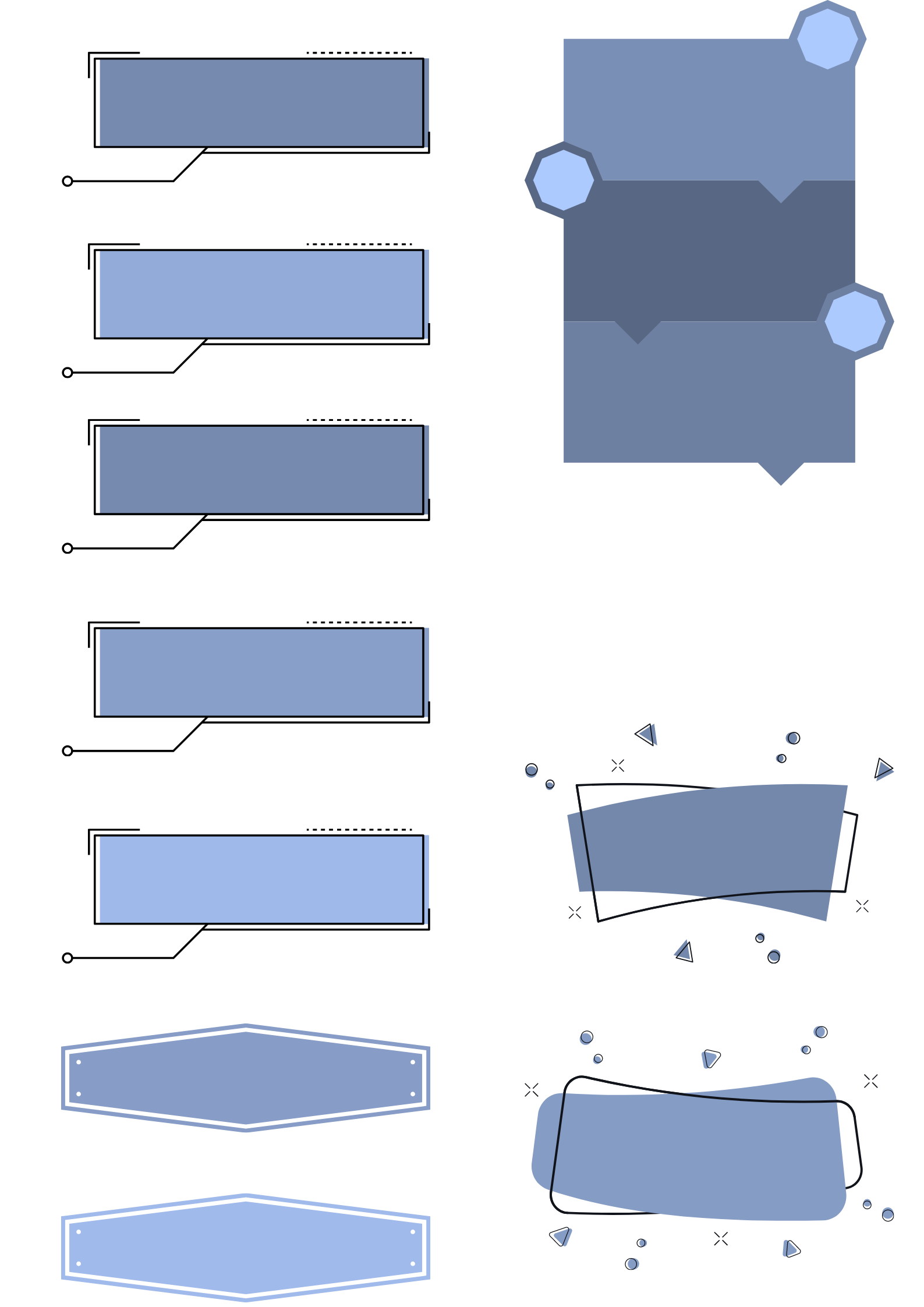 الحل
6B
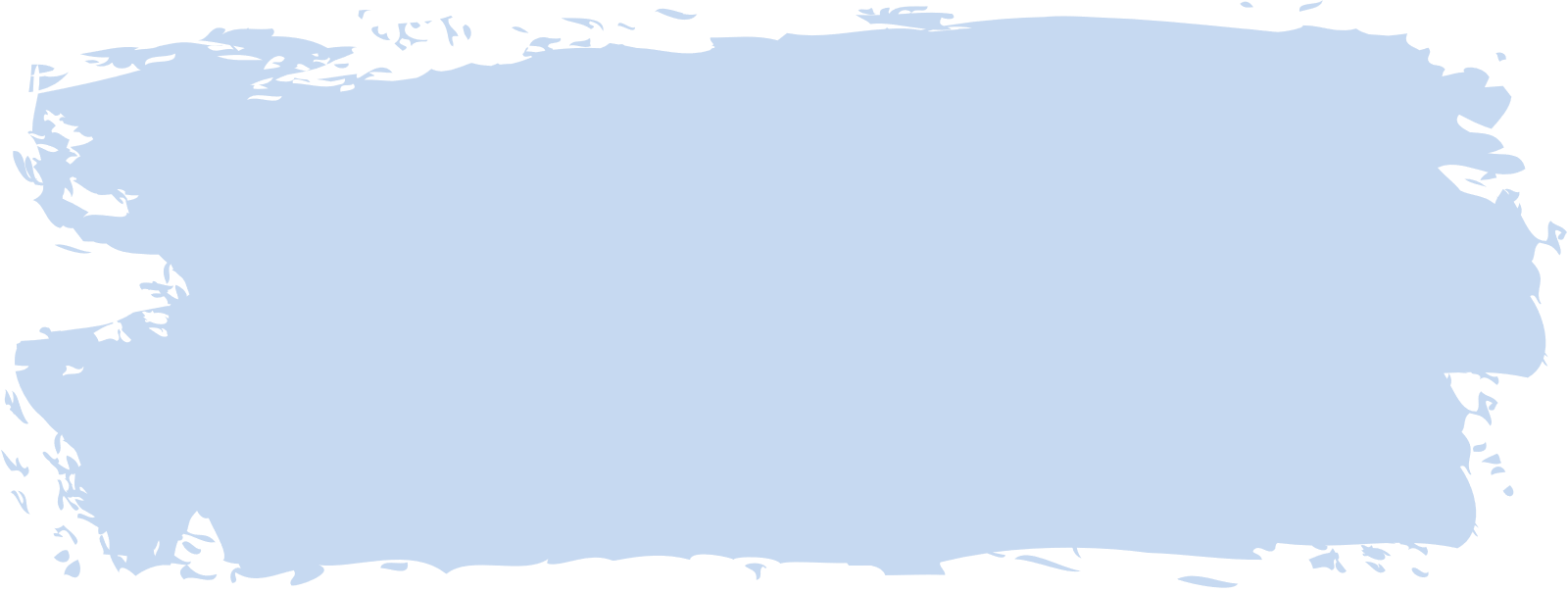 6A
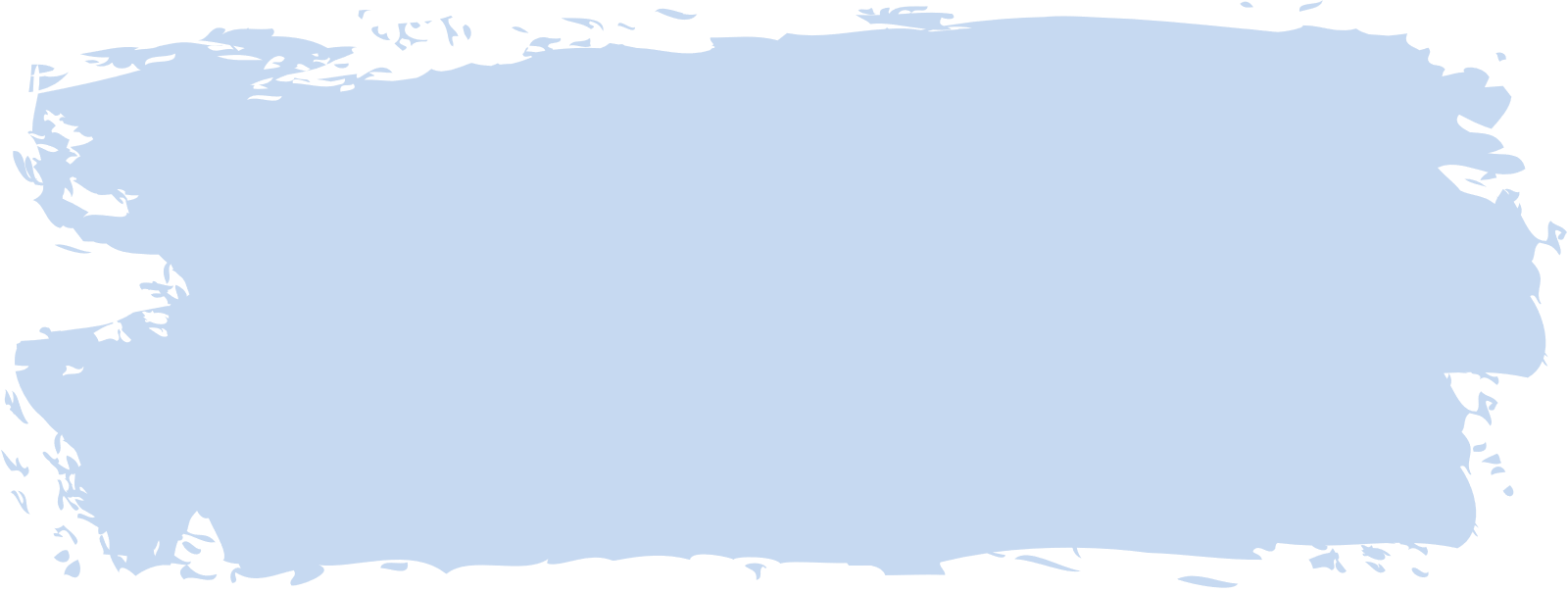 6C
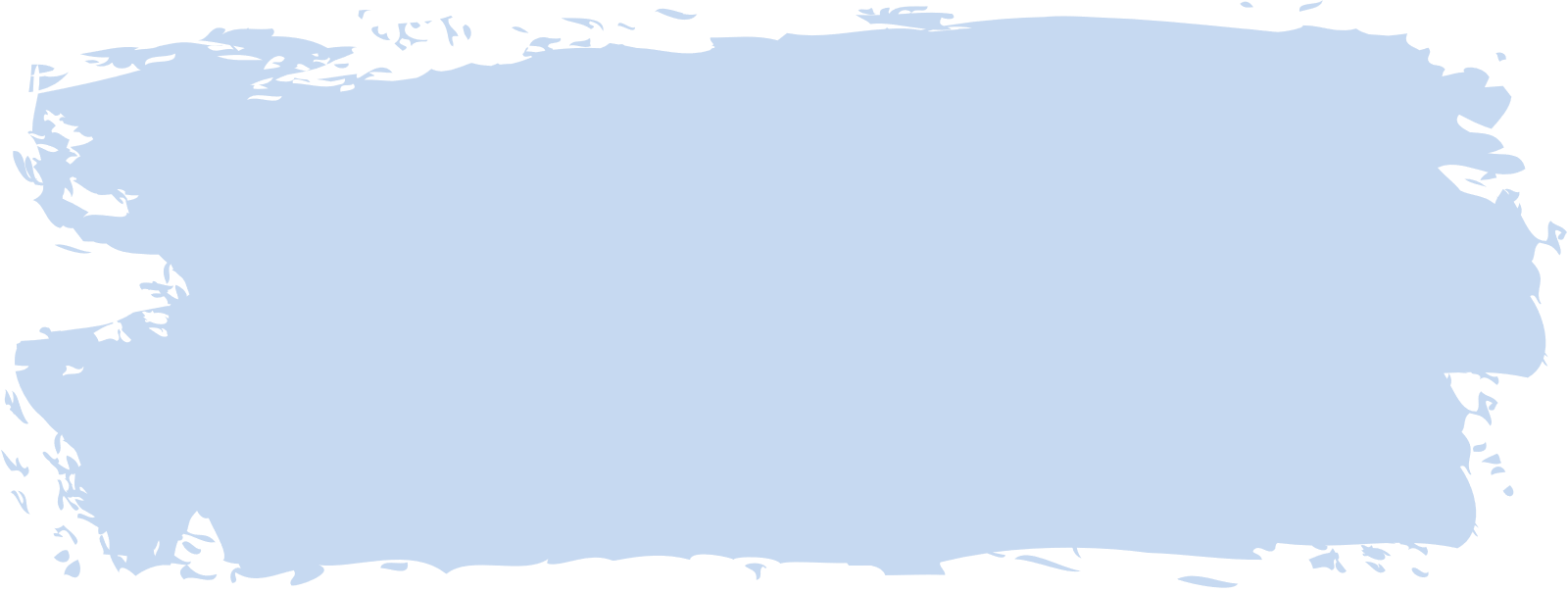 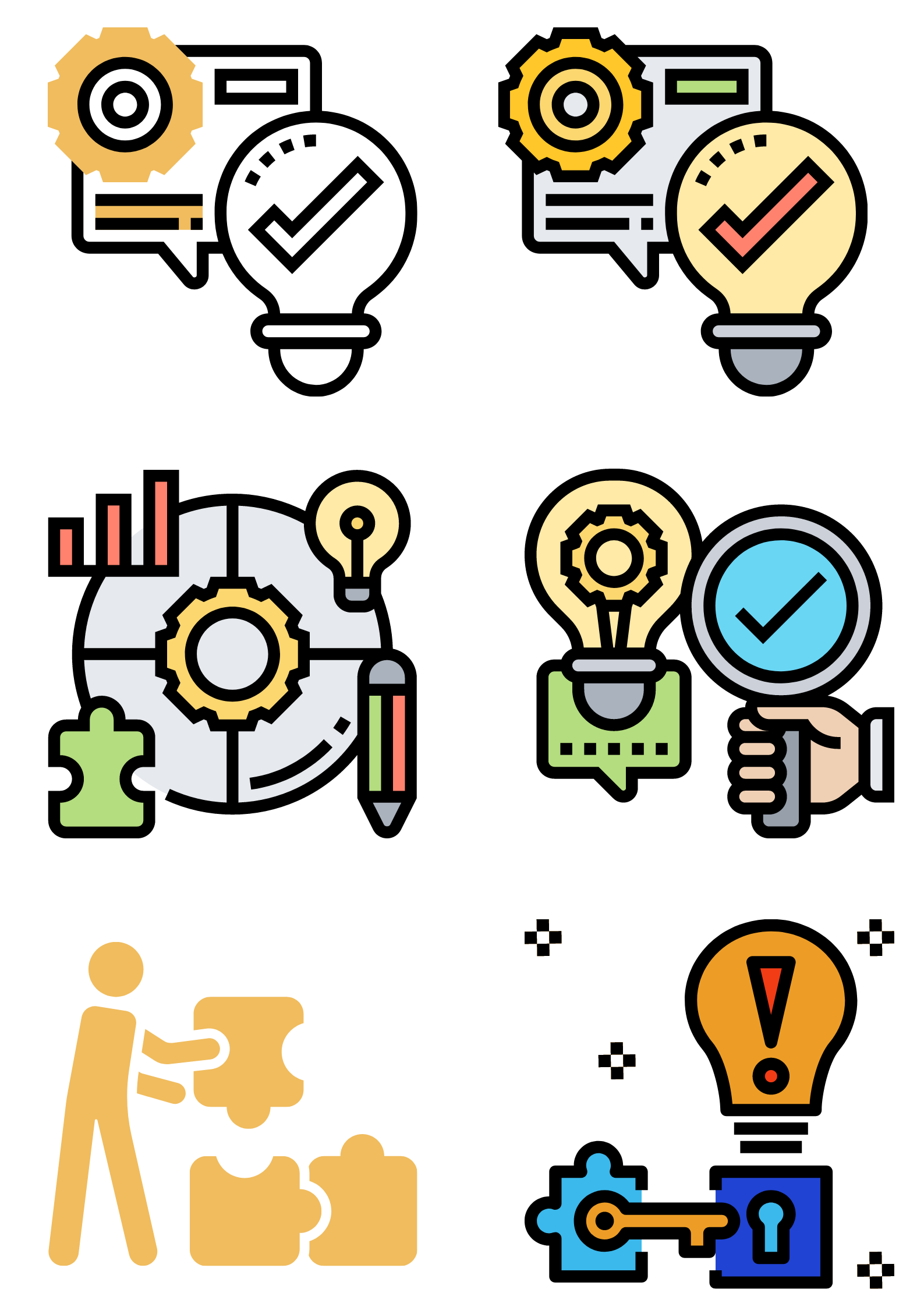 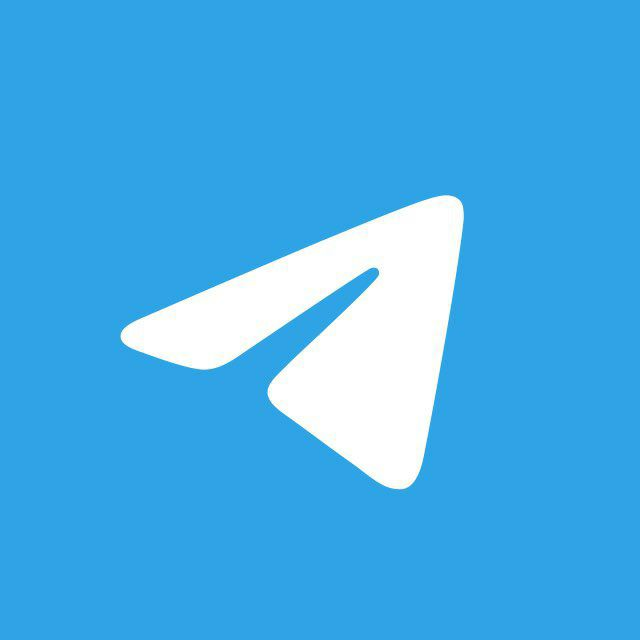 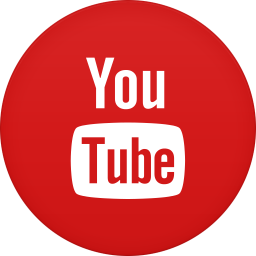 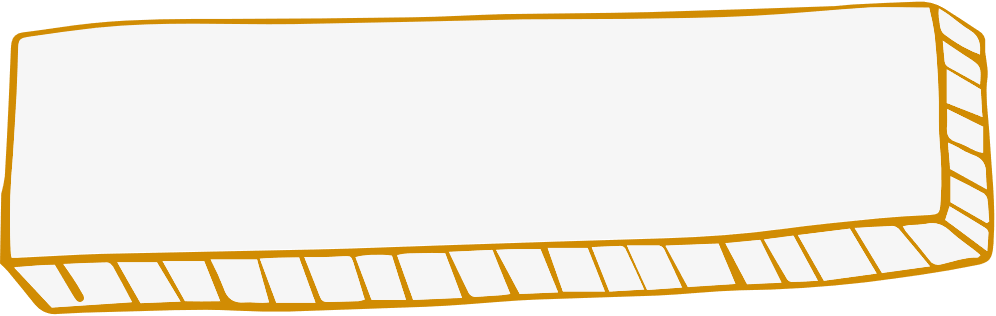 تم بحمد الله
مع تمنياتي لكم بالتوفيق والنجاح
حساباتي على السوشيال ميديا